IRS_R2_LISS3_ 24-Oct-15
IRS_R2_LISS3_18-Oct-16
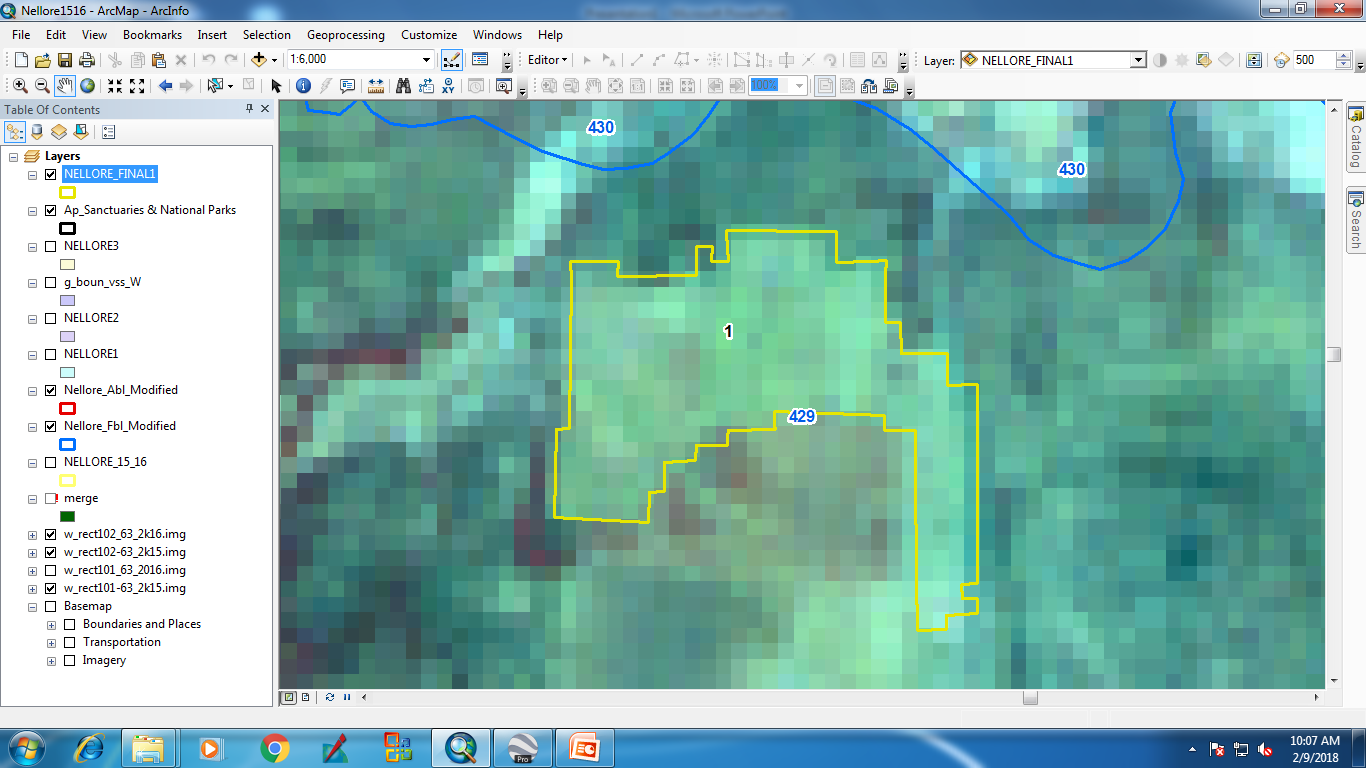 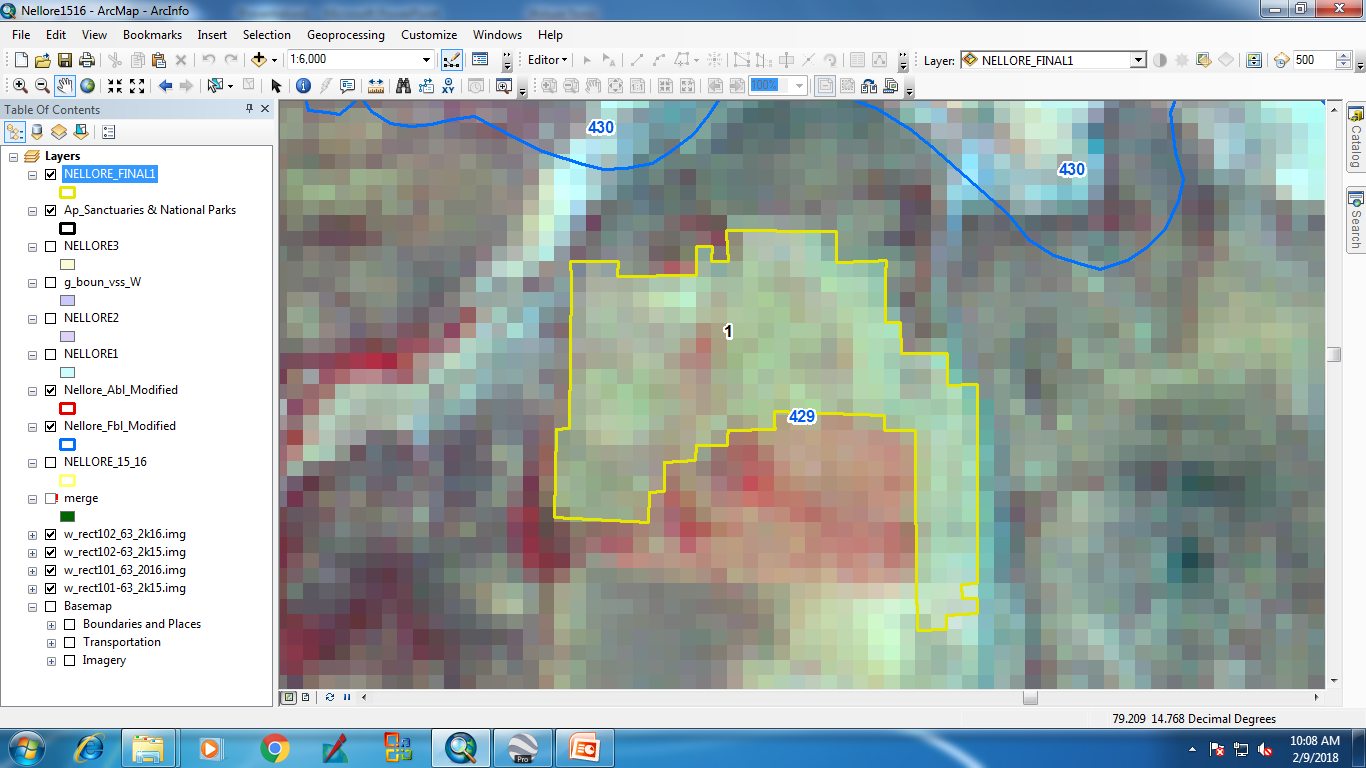 IRS_R2_LISS3_ 24-Oct-15
IRS_R2_LISS3_18-Oct-16
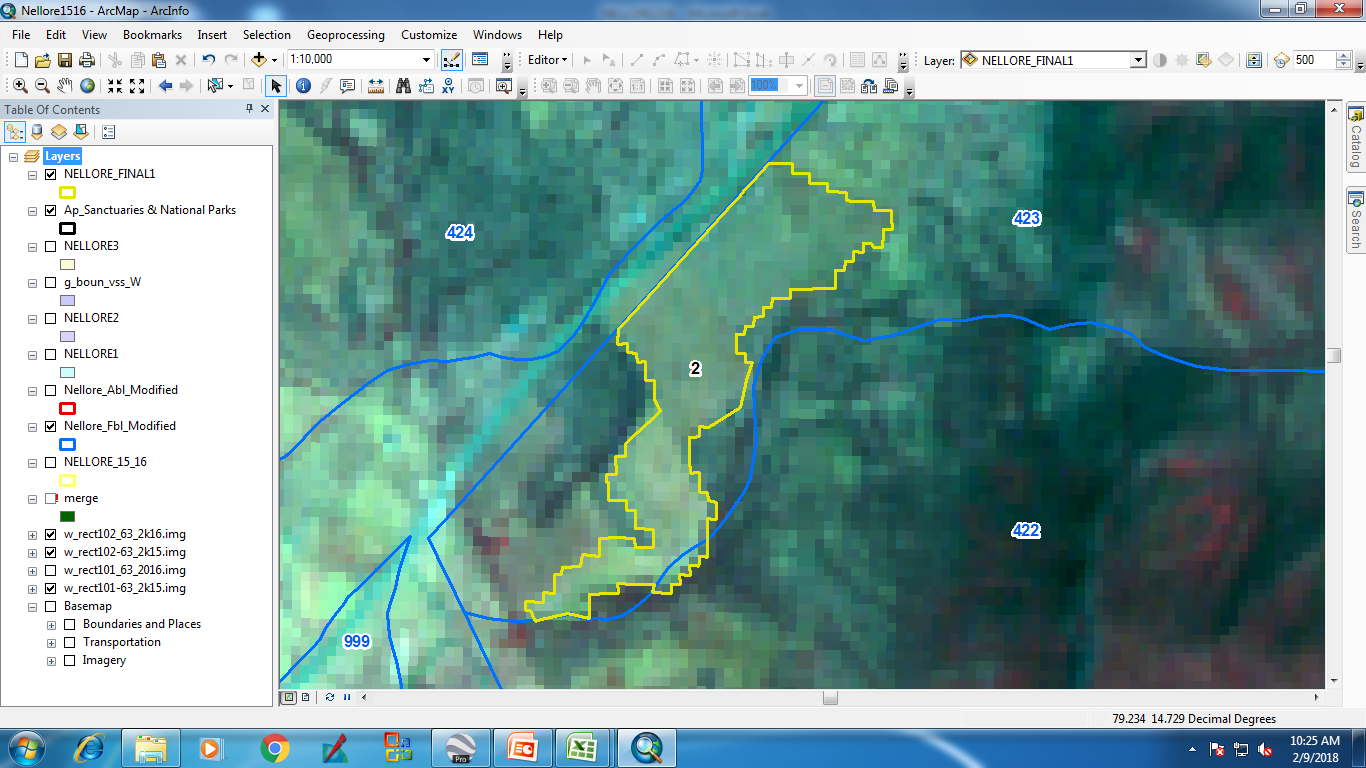 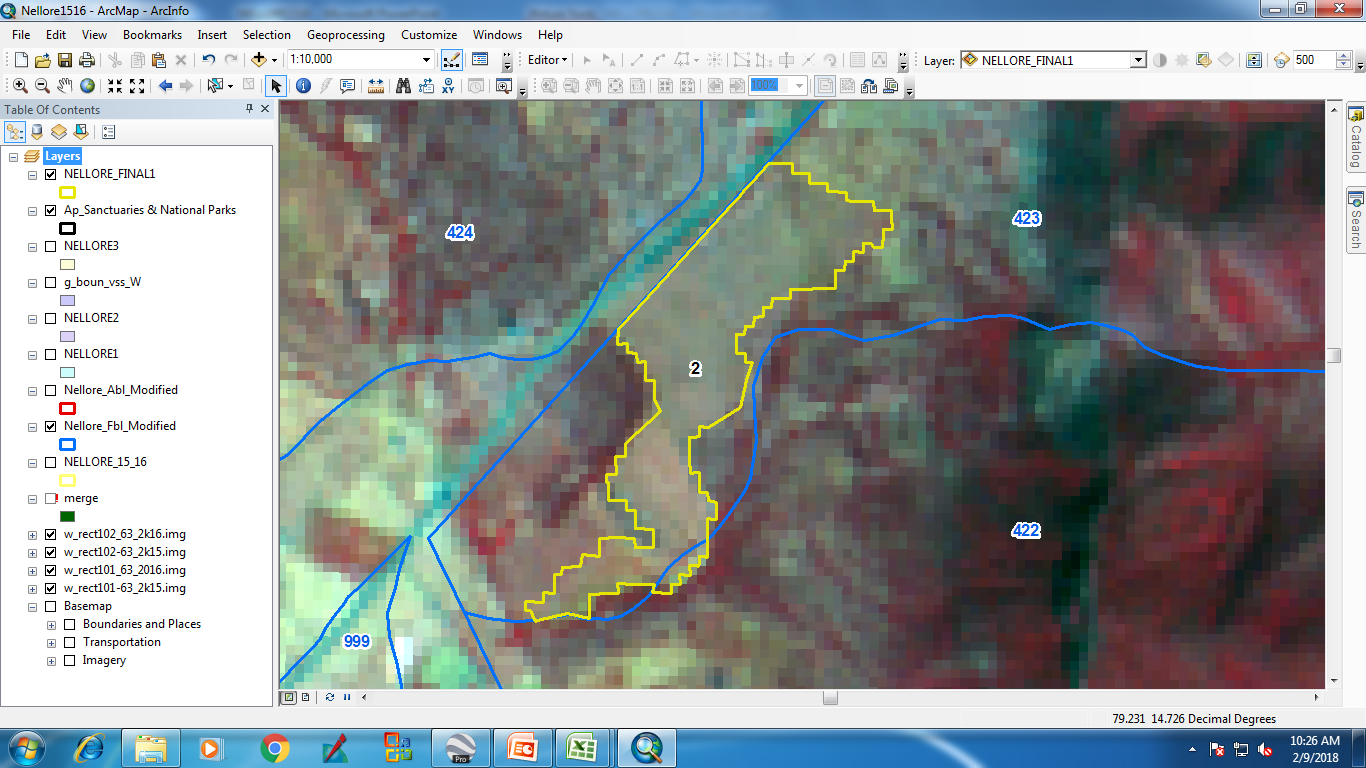 IRS_R2_LISS3_ 24-Oct-15
IRS_R2_LISS3_18-Oct-16
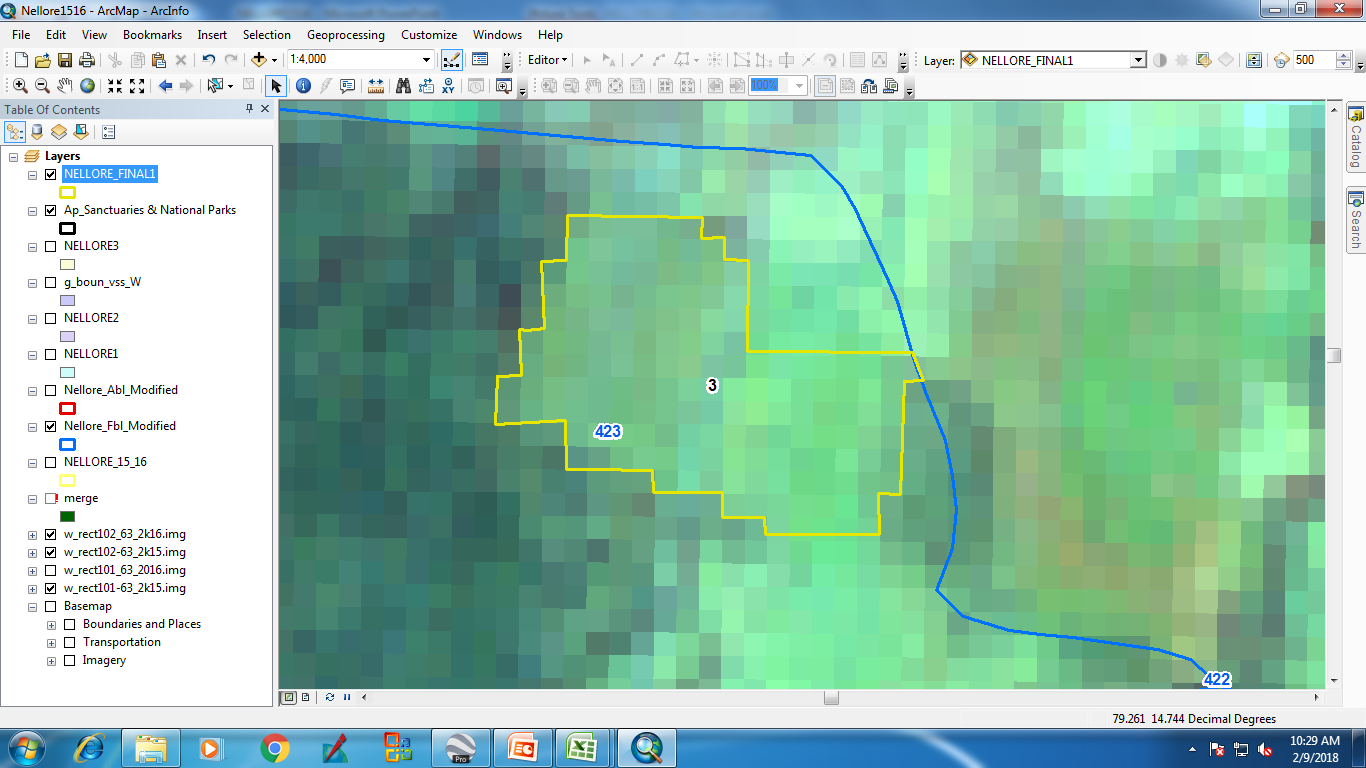 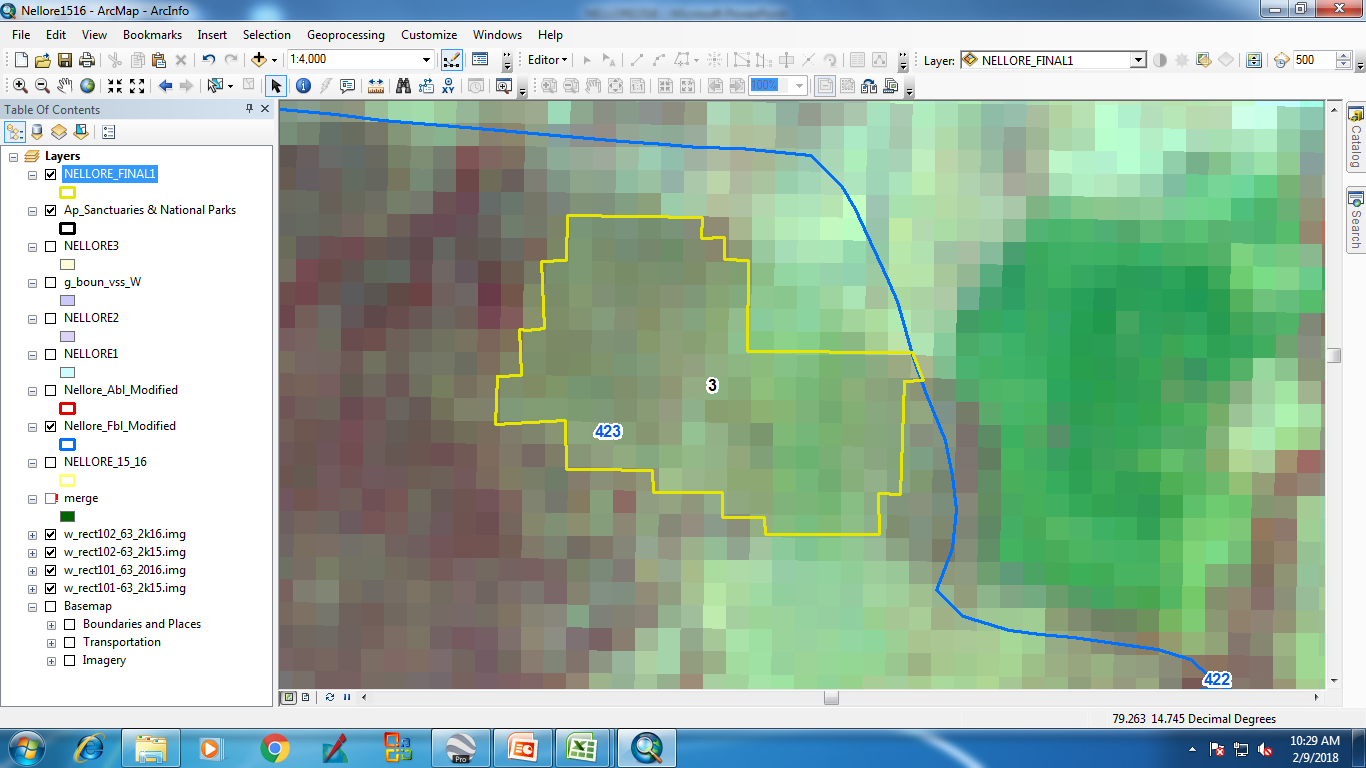 IRS_R2_LISS3_ 2-Feb-16
IRS_R2_LISS3_ 23-Oct-16
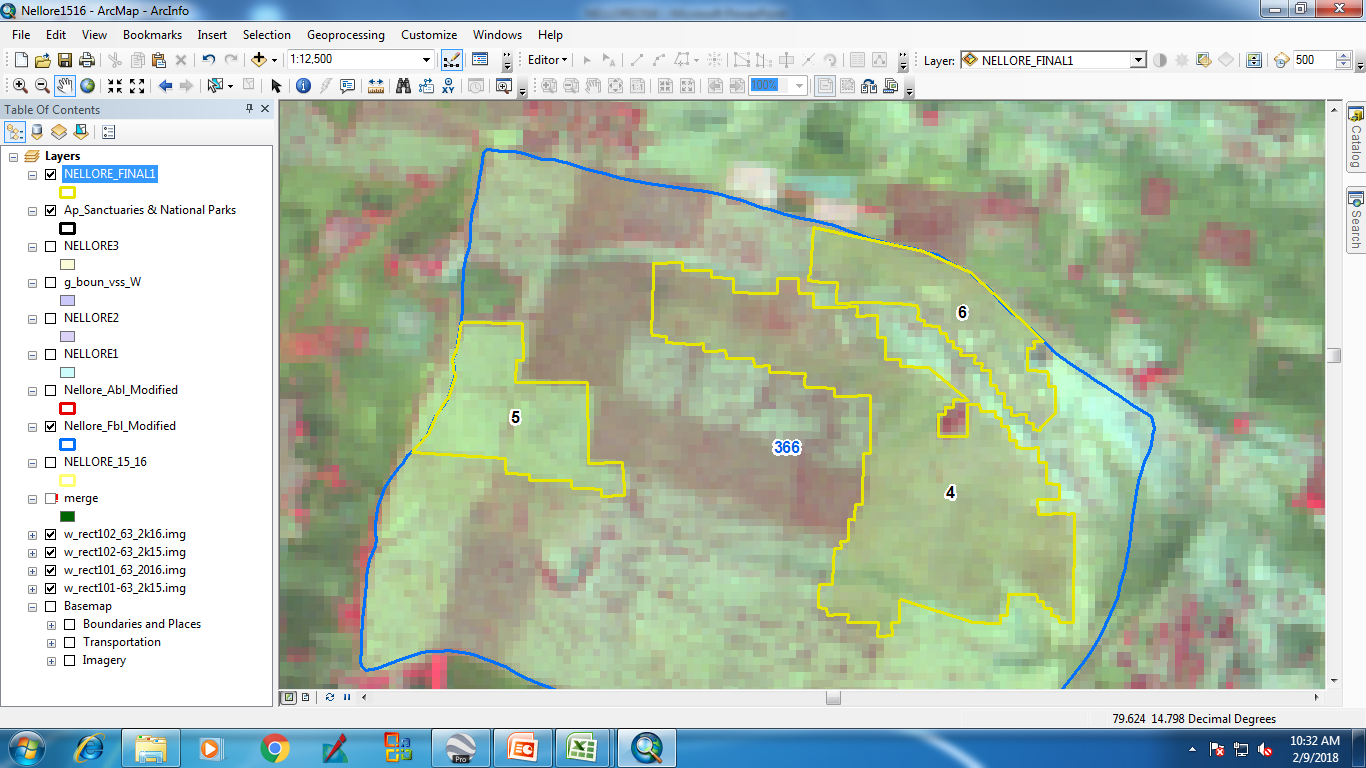 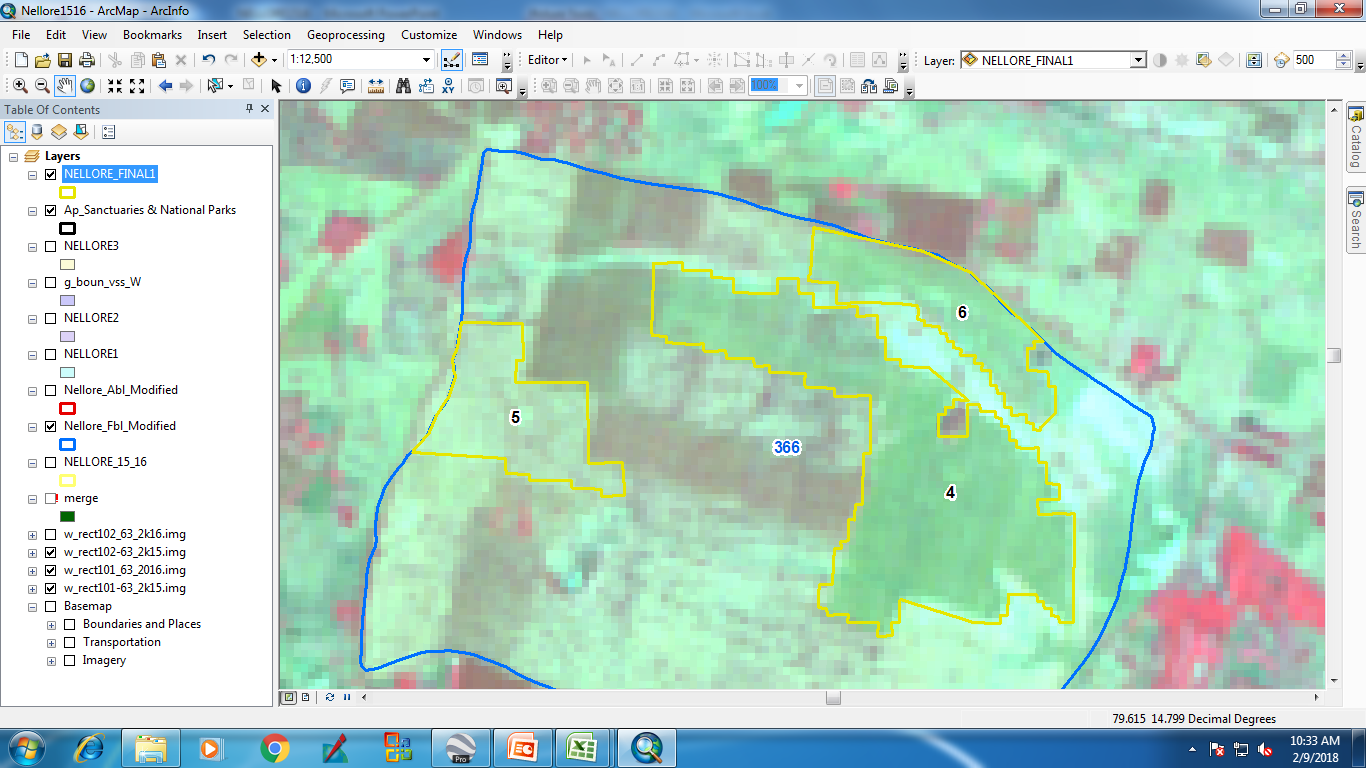 IRS_R2_LISS3_ 2-Feb-16
IRS_R2_LISS3_ 23-Oct-16
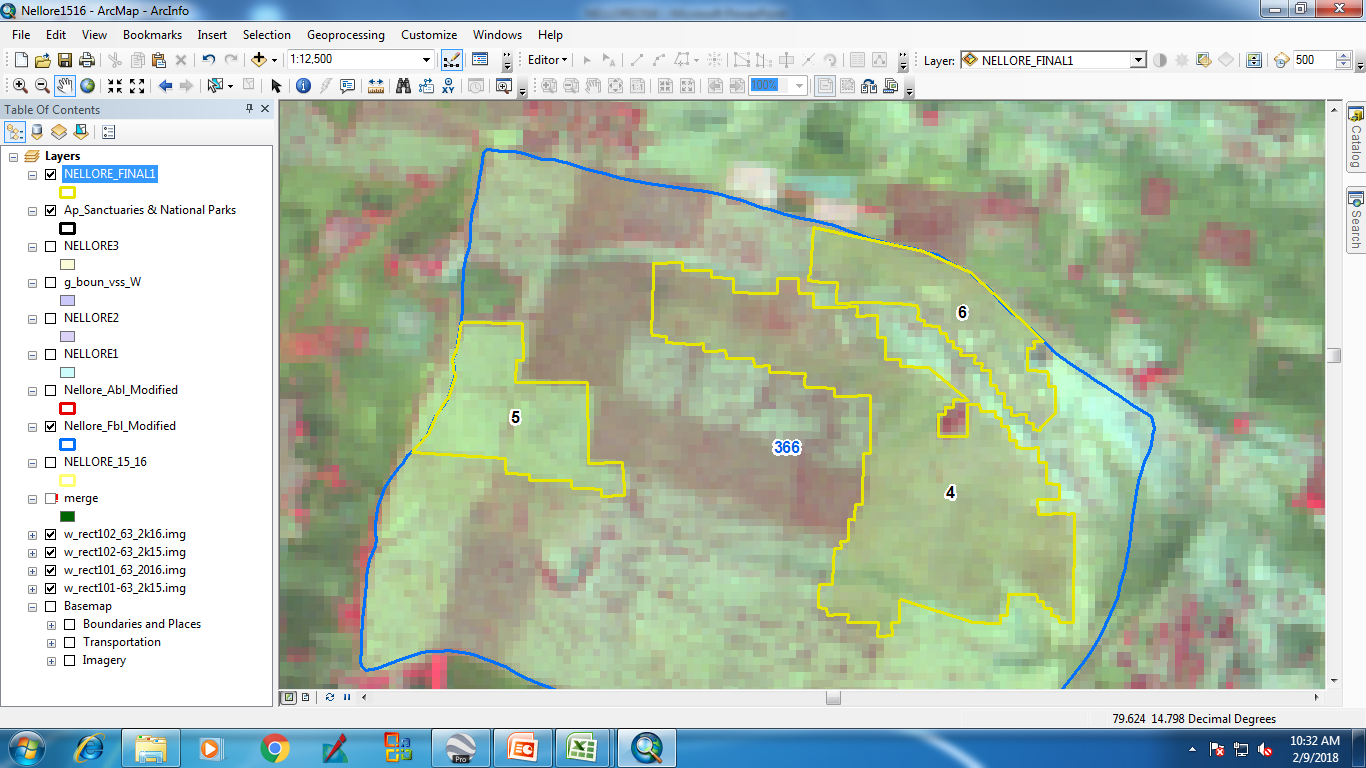 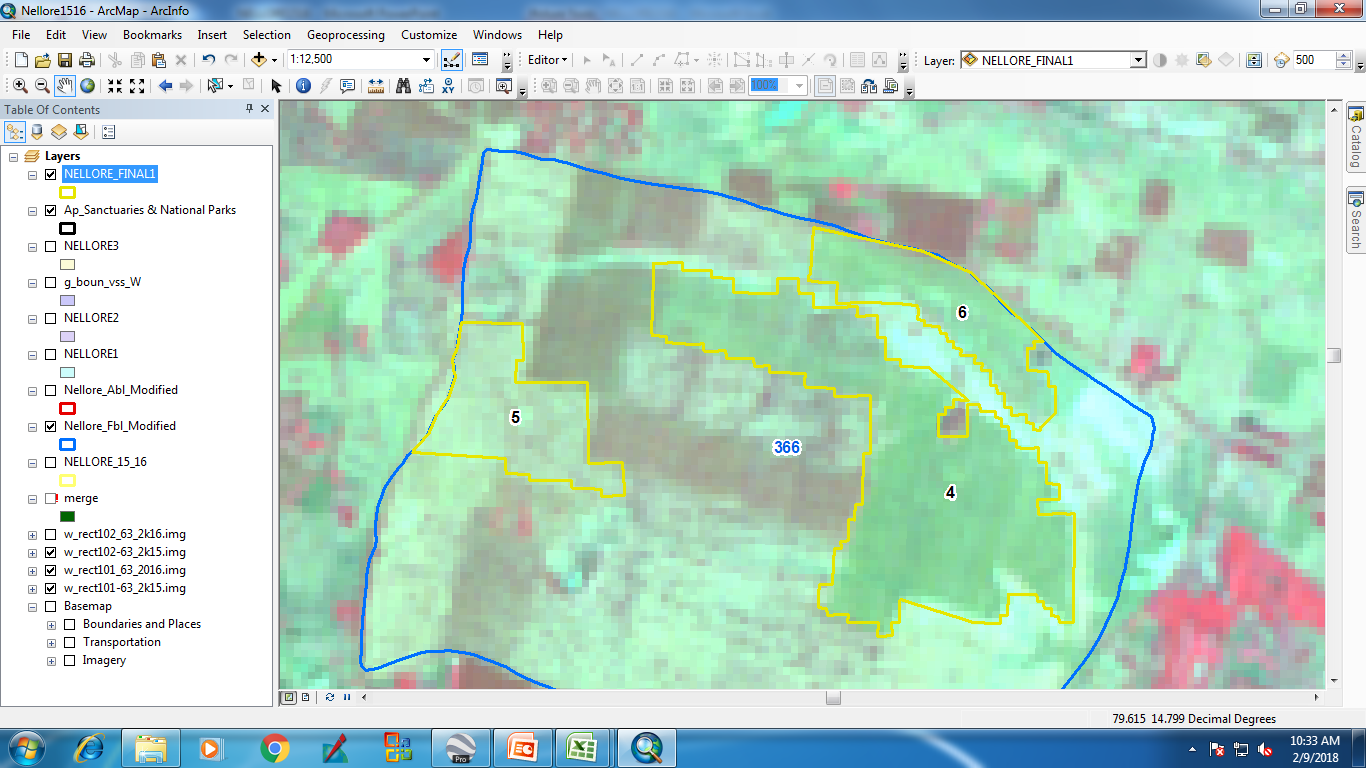 IRS_R2_LISS3_ 2-Feb-16
IRS_R2_LISS3_ 23-Oct-16
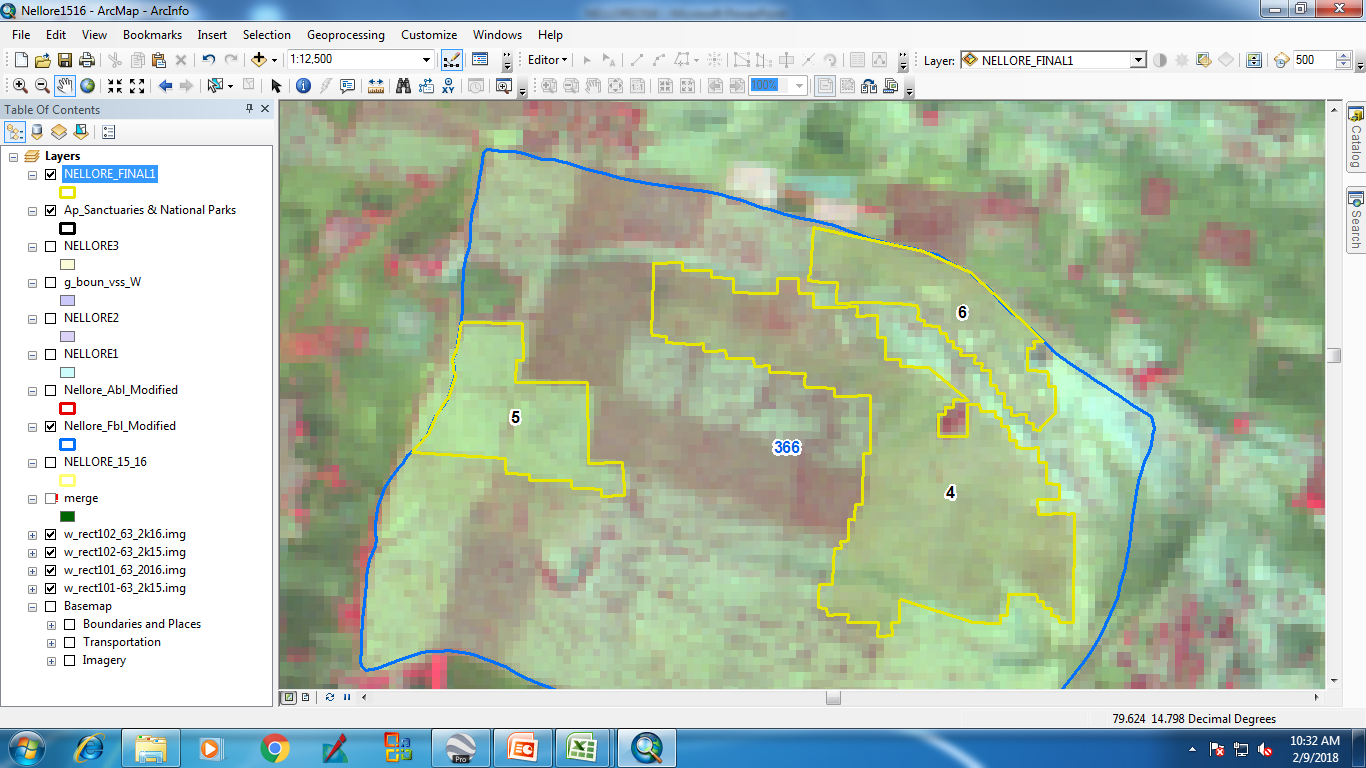 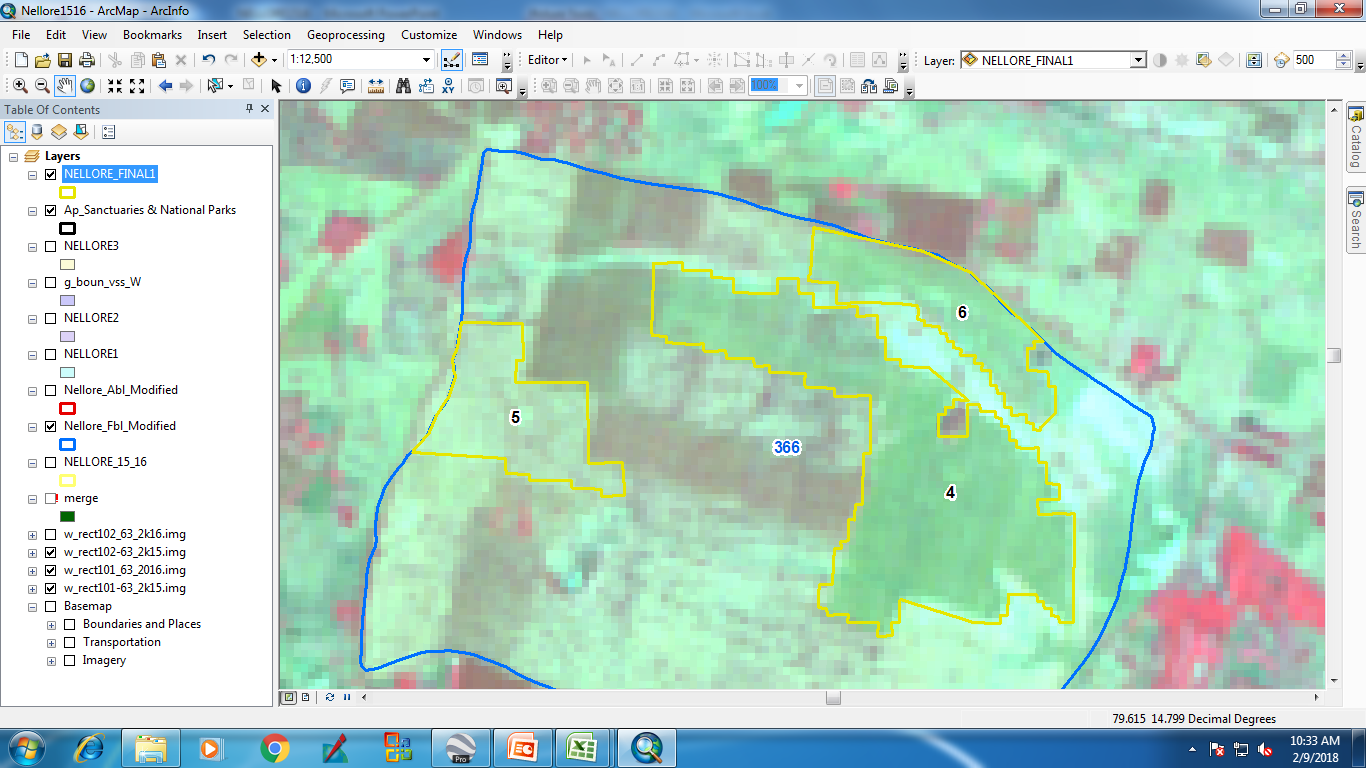 IRS_R2_LISS3_ 24-Oct-15
IRS_R2_LISS3_18-Oct-16
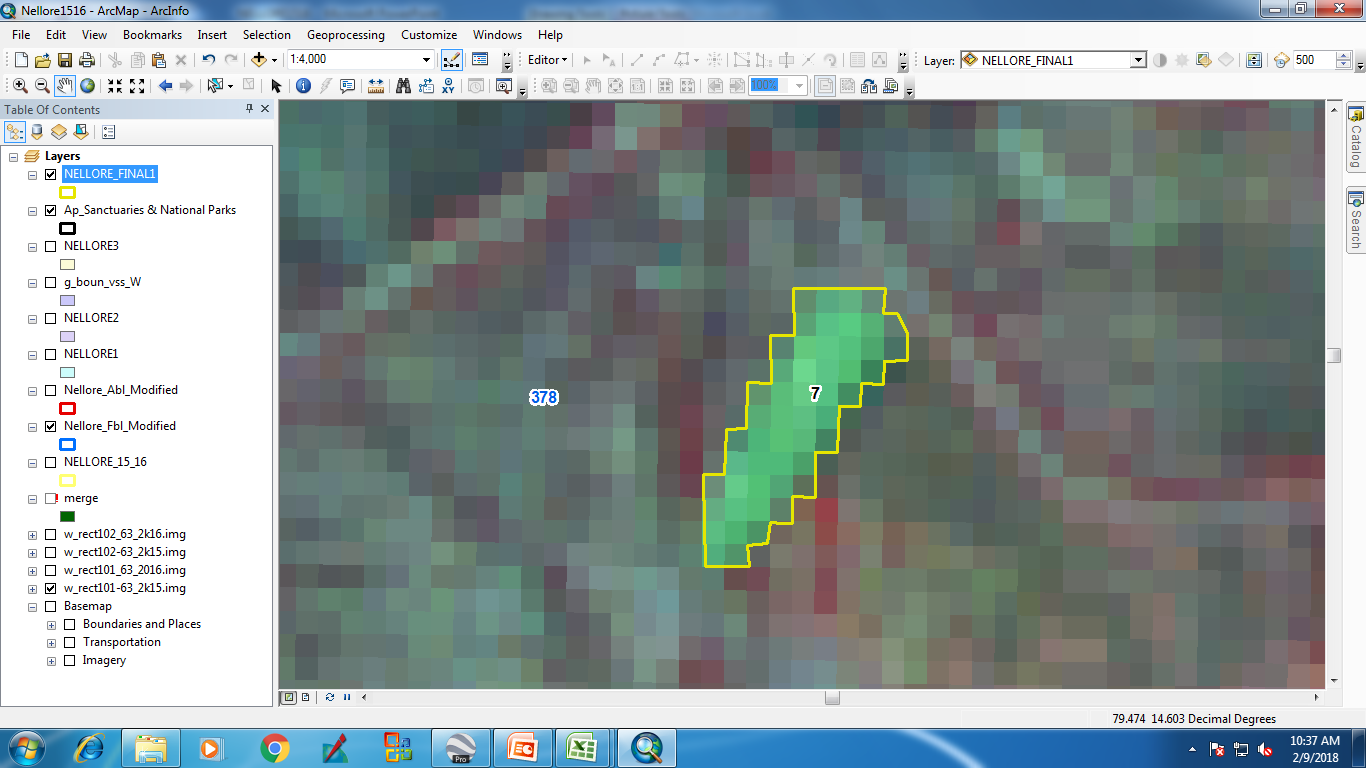 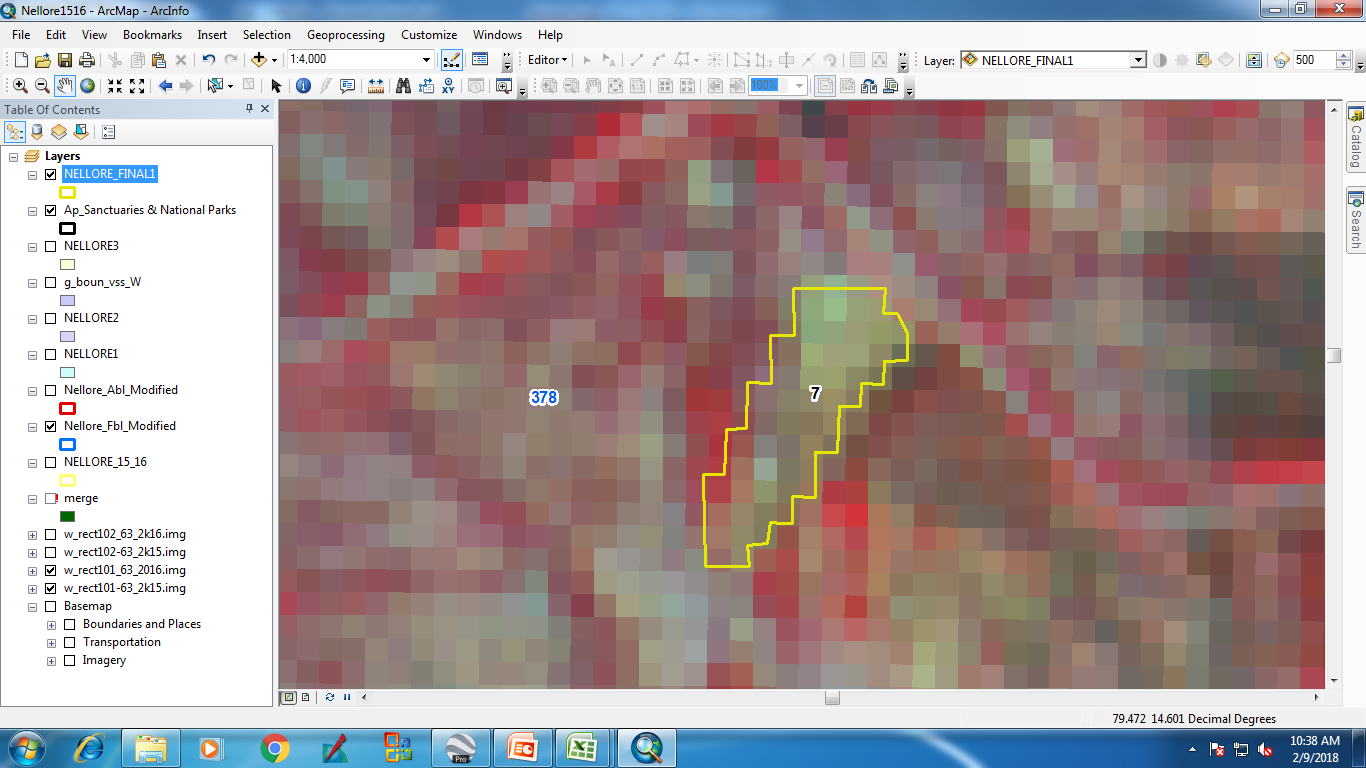 IRS_R2_LISS3_ 24-Oct-15
IRS_R2_LISS3_18-Oct-16
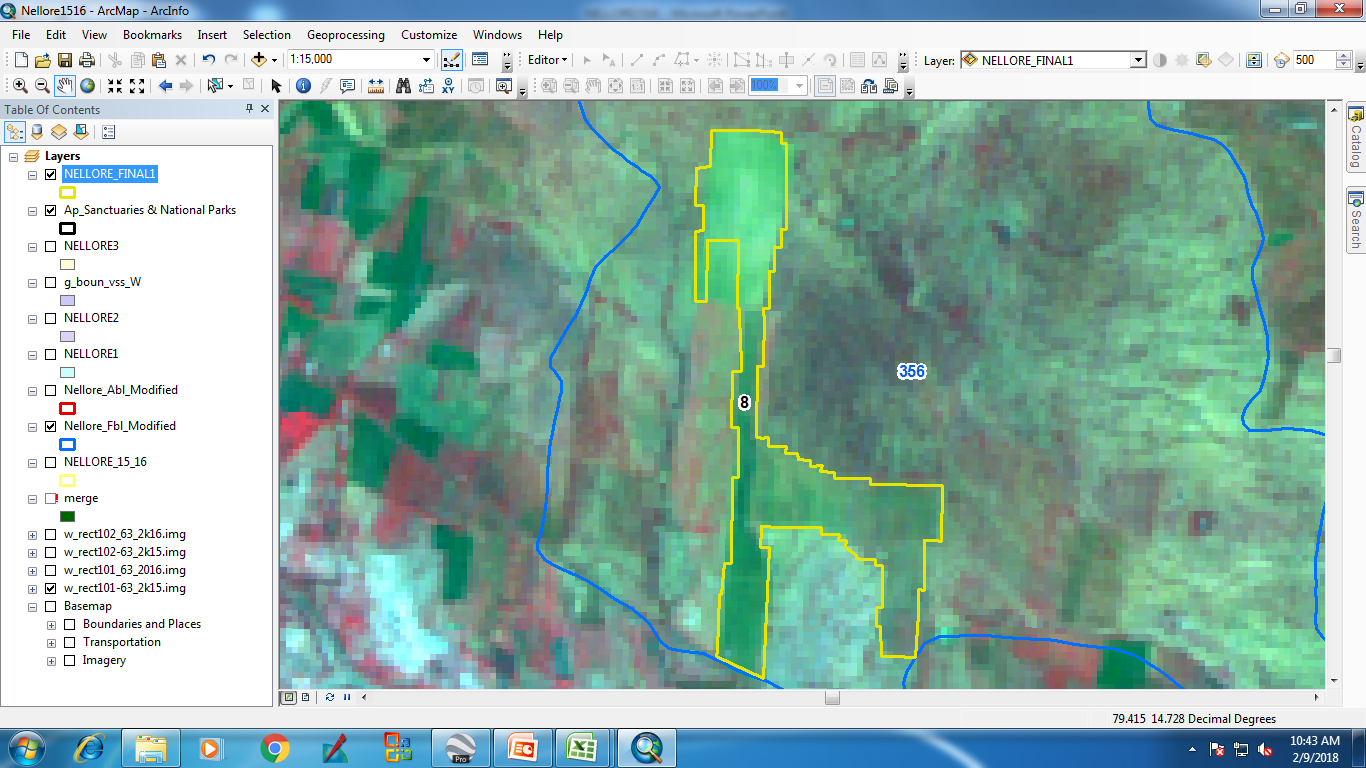 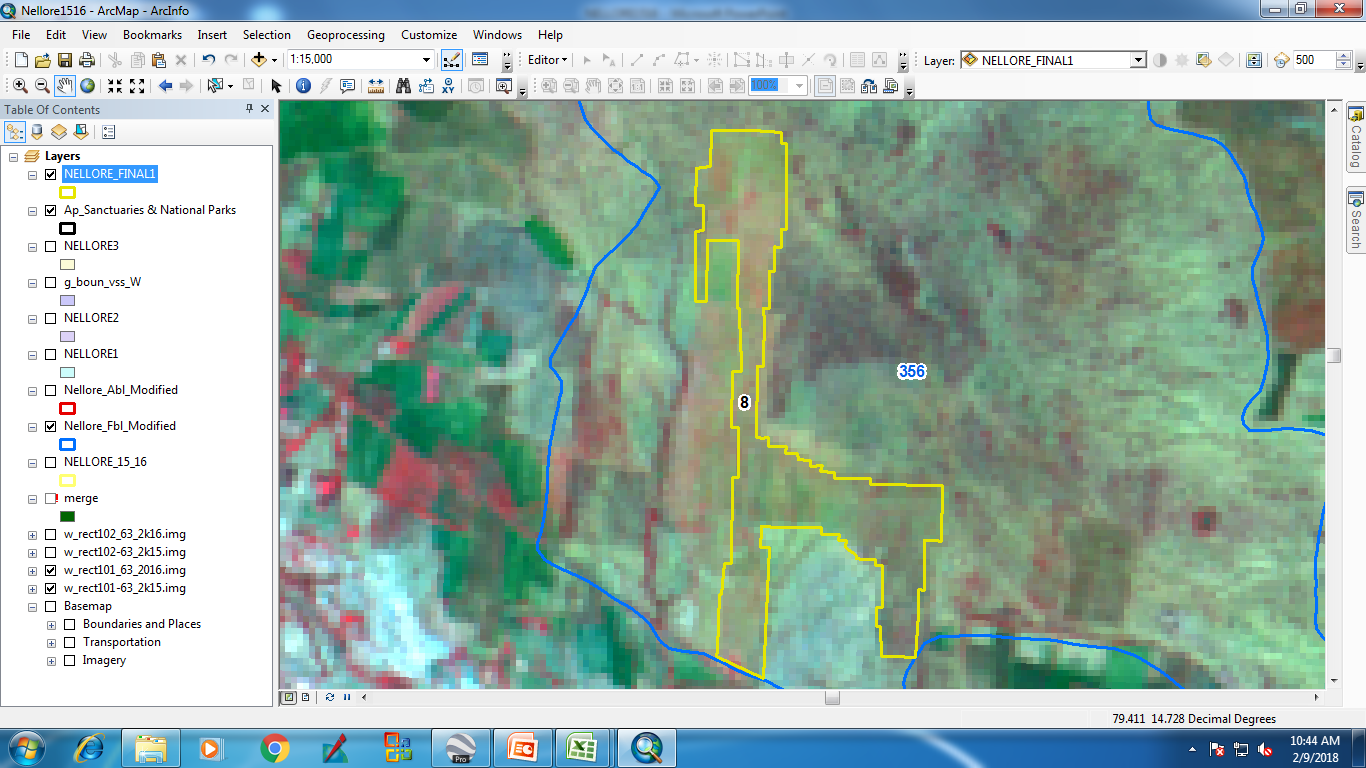 IRS_R2_LISS3_ 24-Oct-15
IRS_R2_LISS3_18-Oct-16
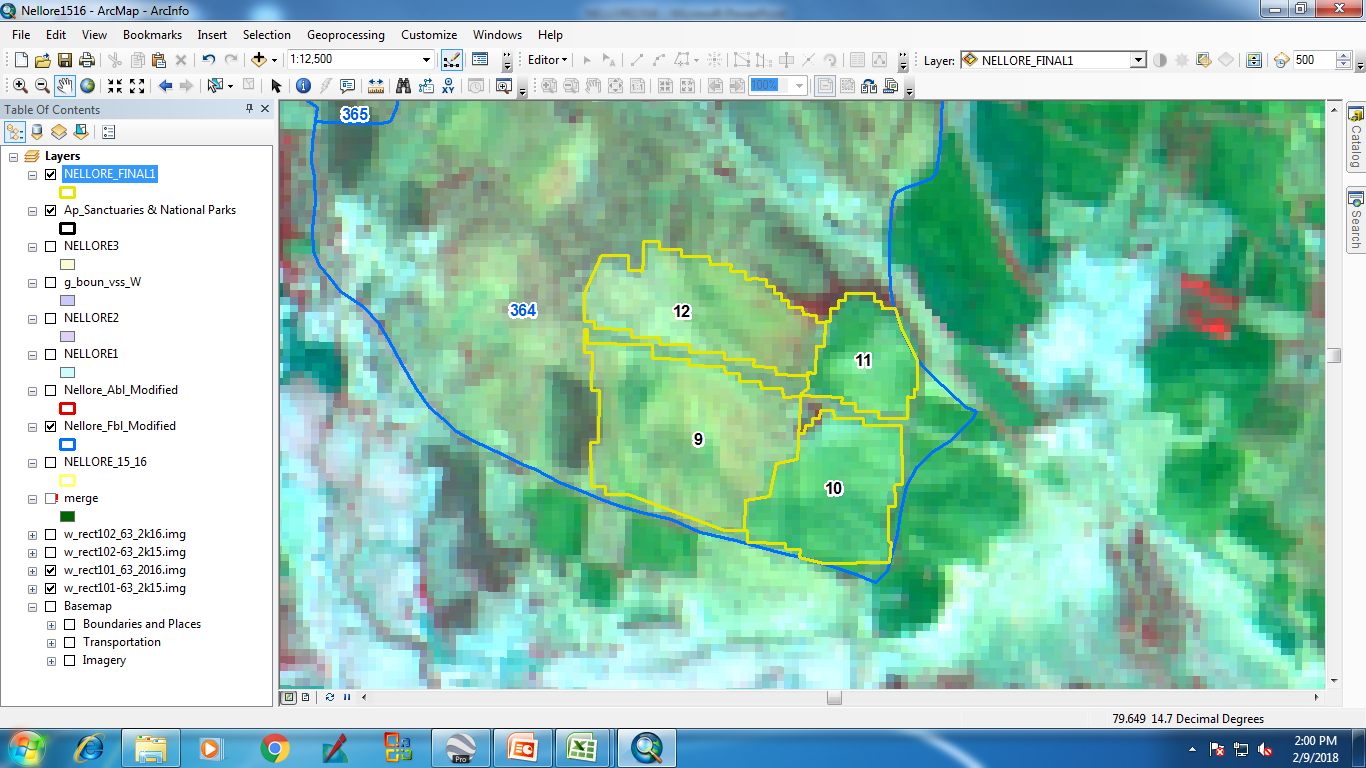 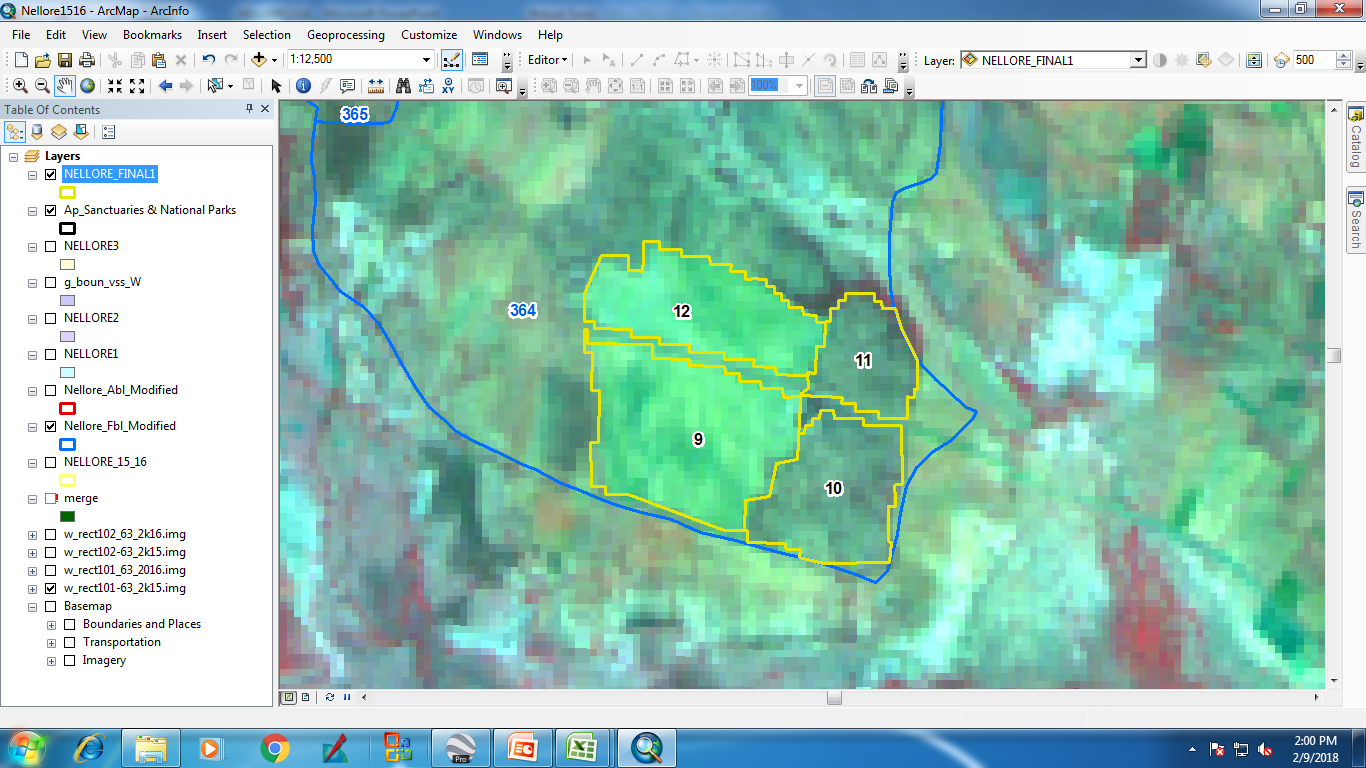 IRS_R2_LISS3_ 24-Oct-15
IRS_R2_LISS3_18-Oct-16
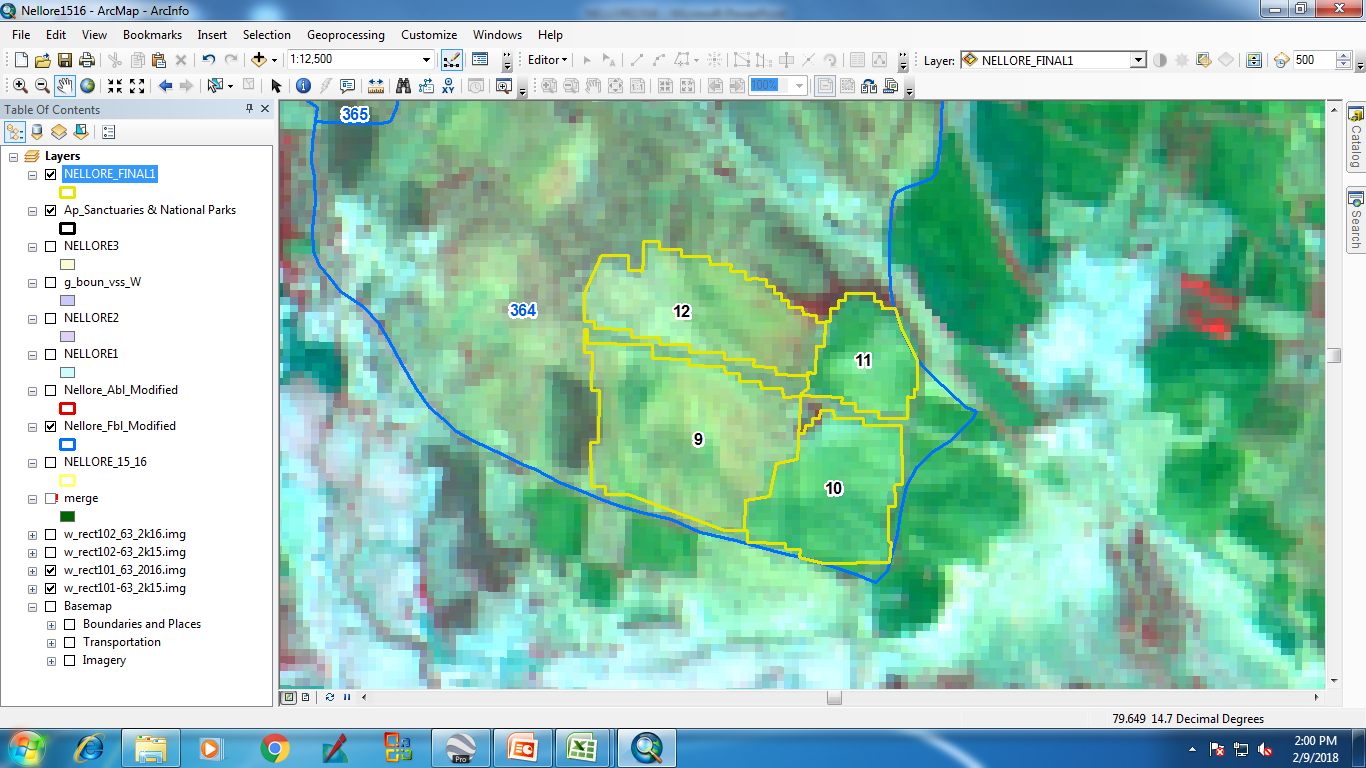 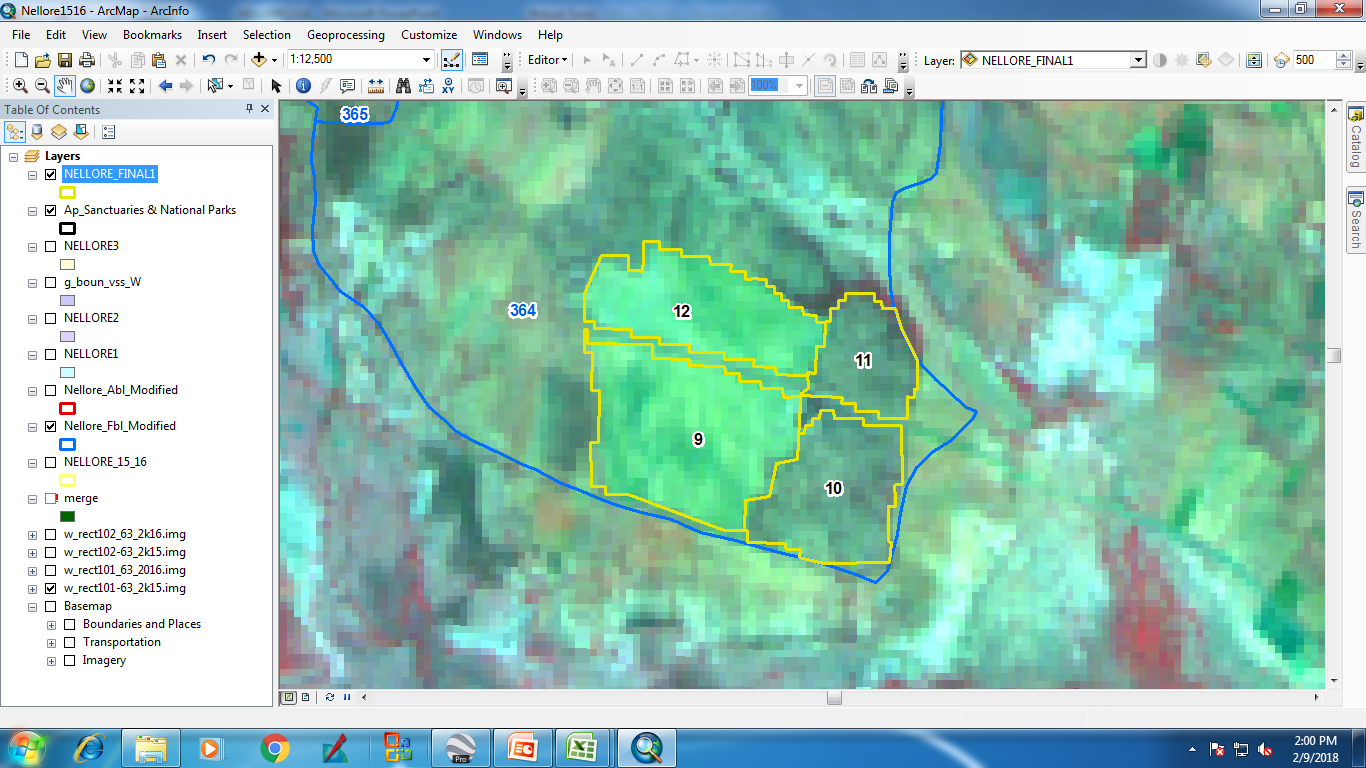 IRS_R2_LISS3_ 24-Oct-15
IRS_R2_LISS3_18-Oct-16
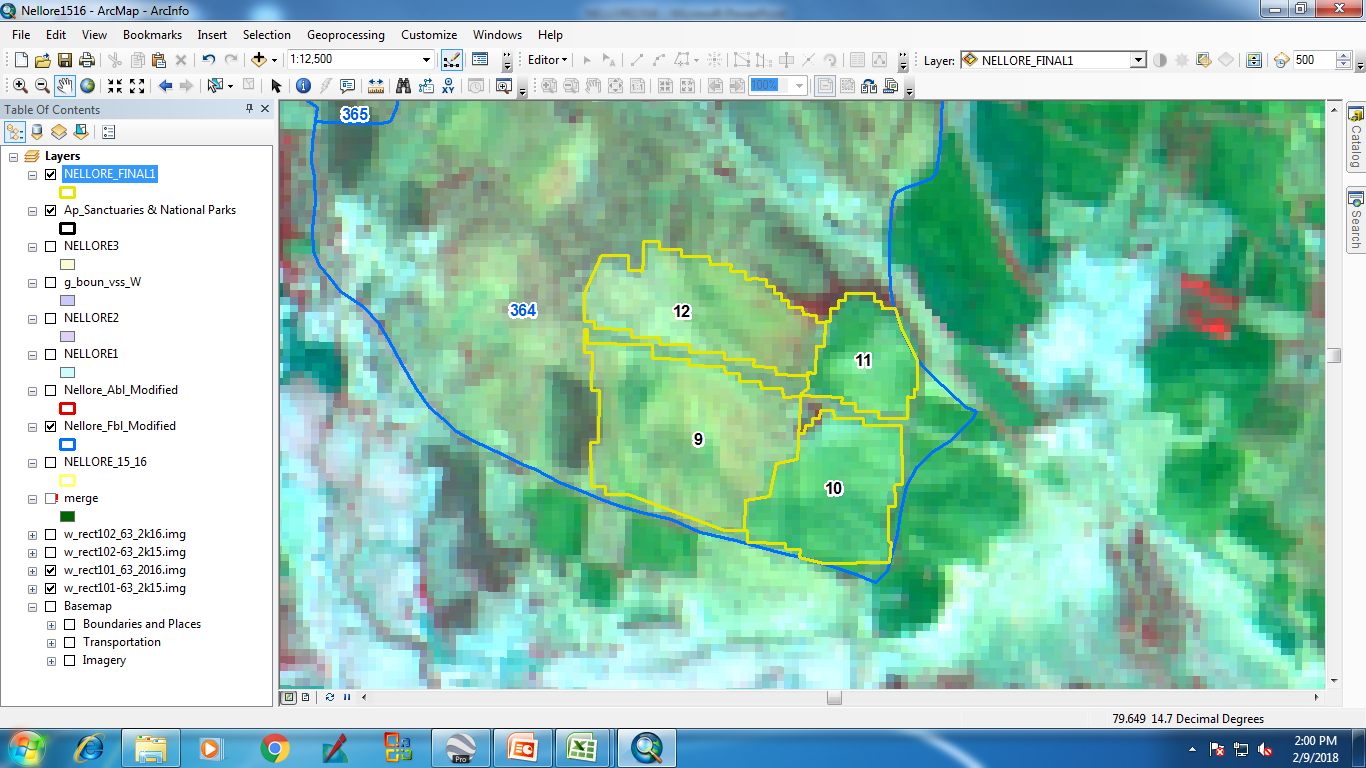 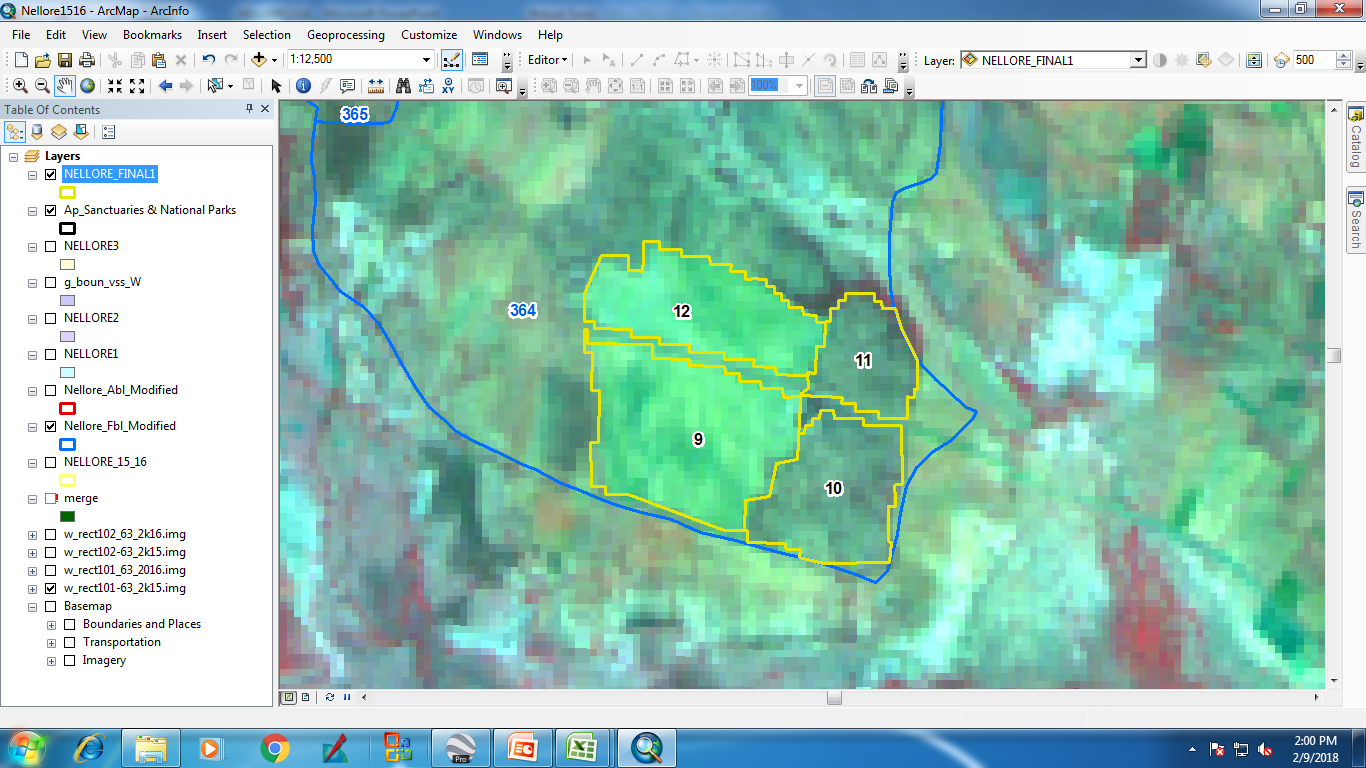 IRS_R2_LISS3_ 24-Oct-15
IRS_R2_LISS3_18-Oct-16
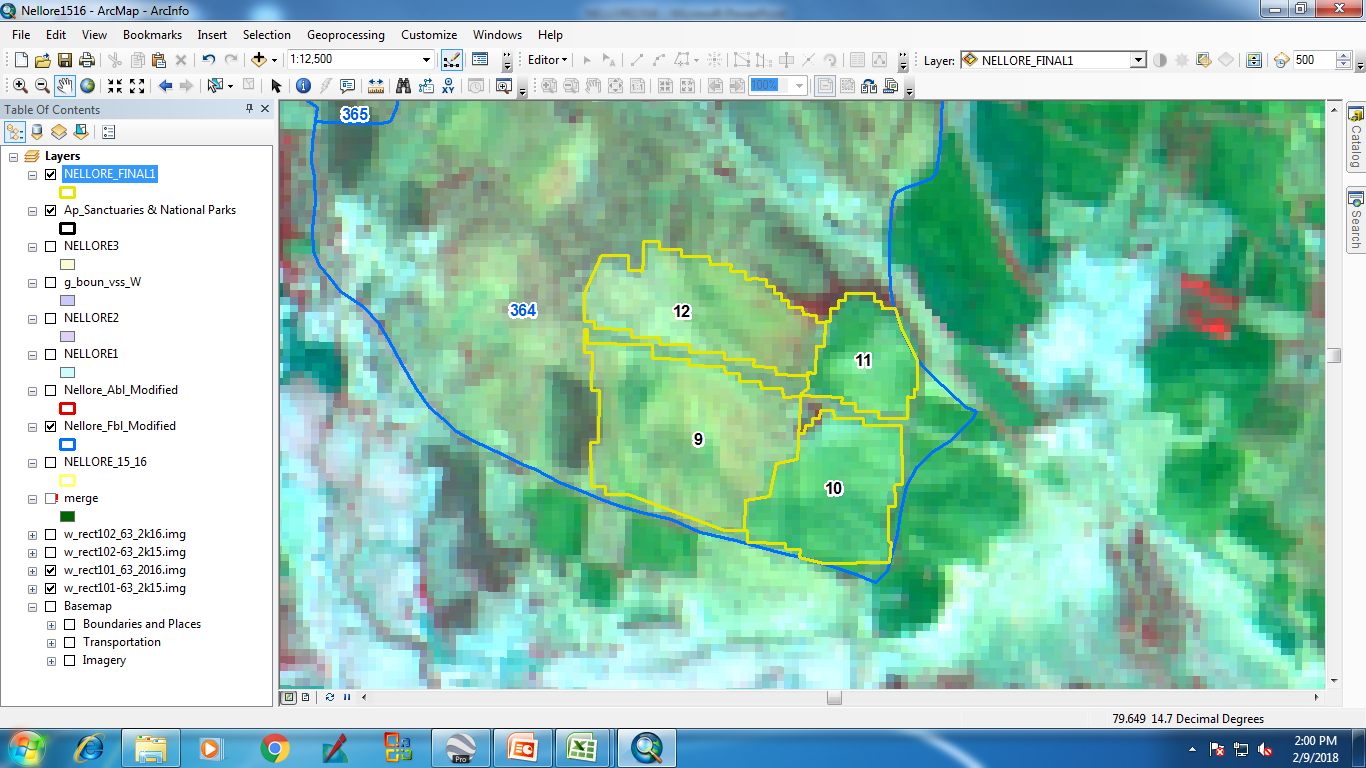 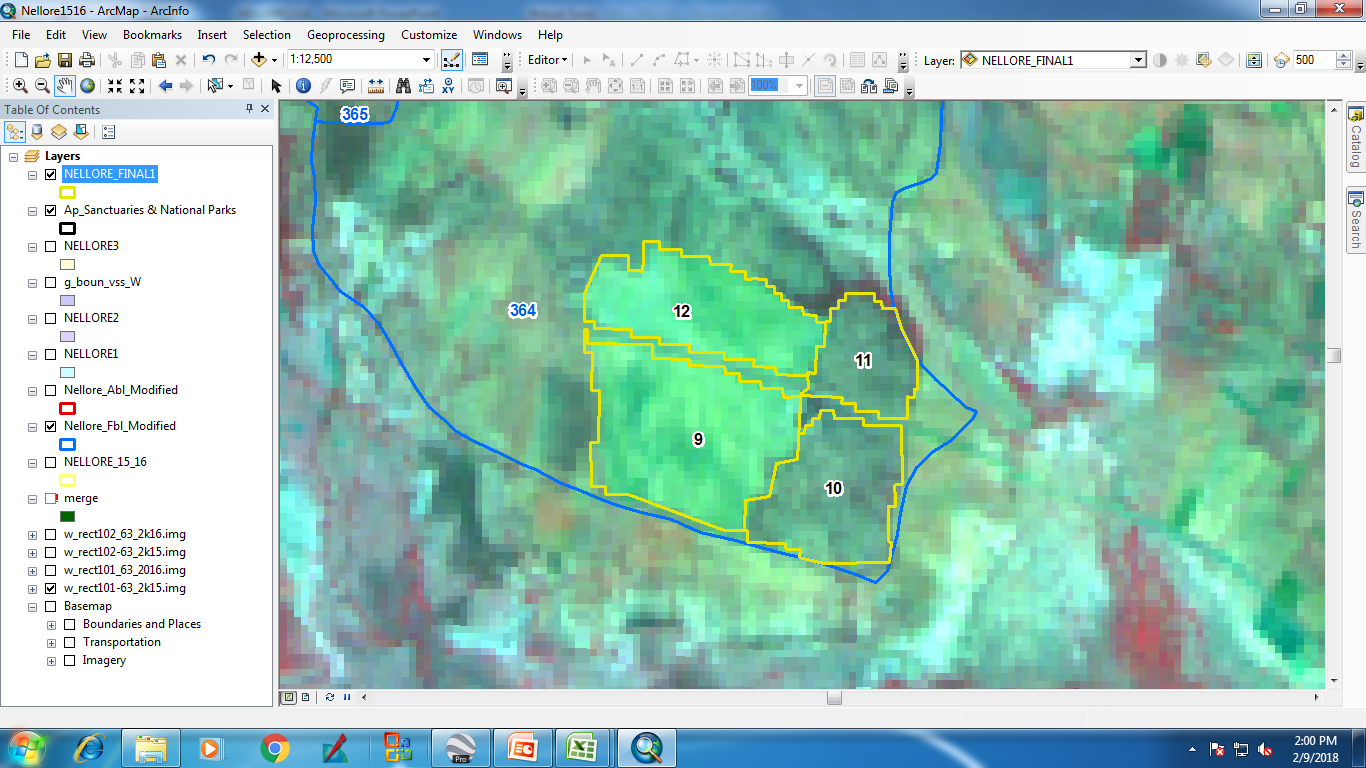 IRS_R2_LISS3_ 24-Oct-15
IRS_R2_LISS3_18-Oct-16
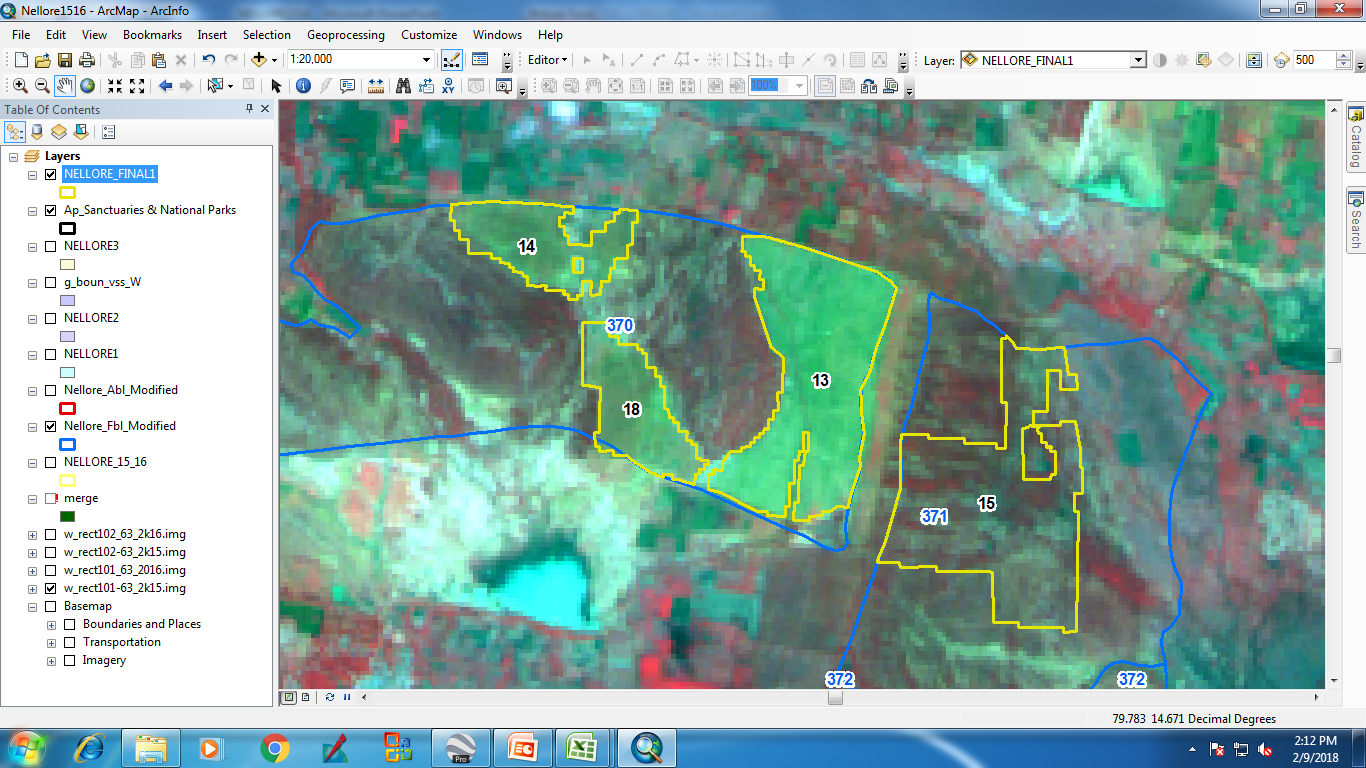 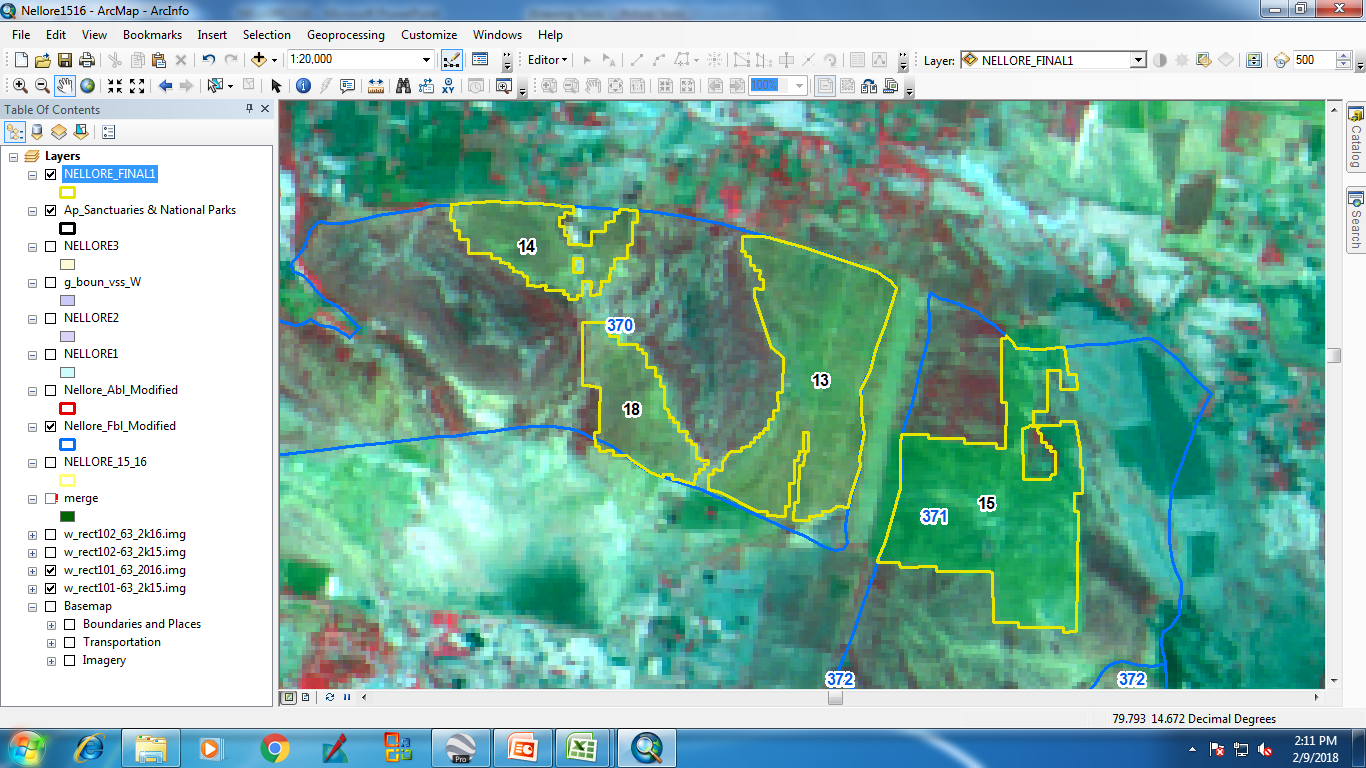 IRS_R2_LISS3_ 24-Oct-15
IRS_R2_LISS3_18-Oct-16
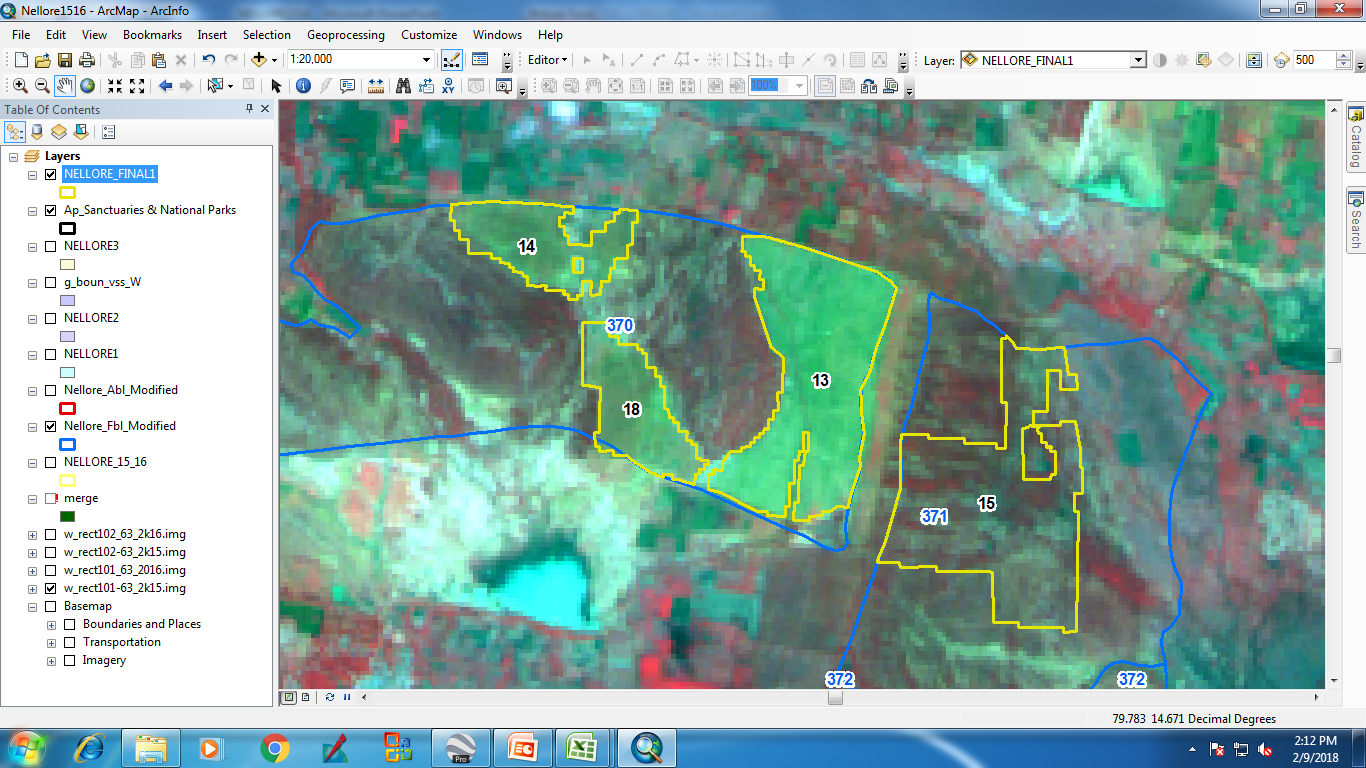 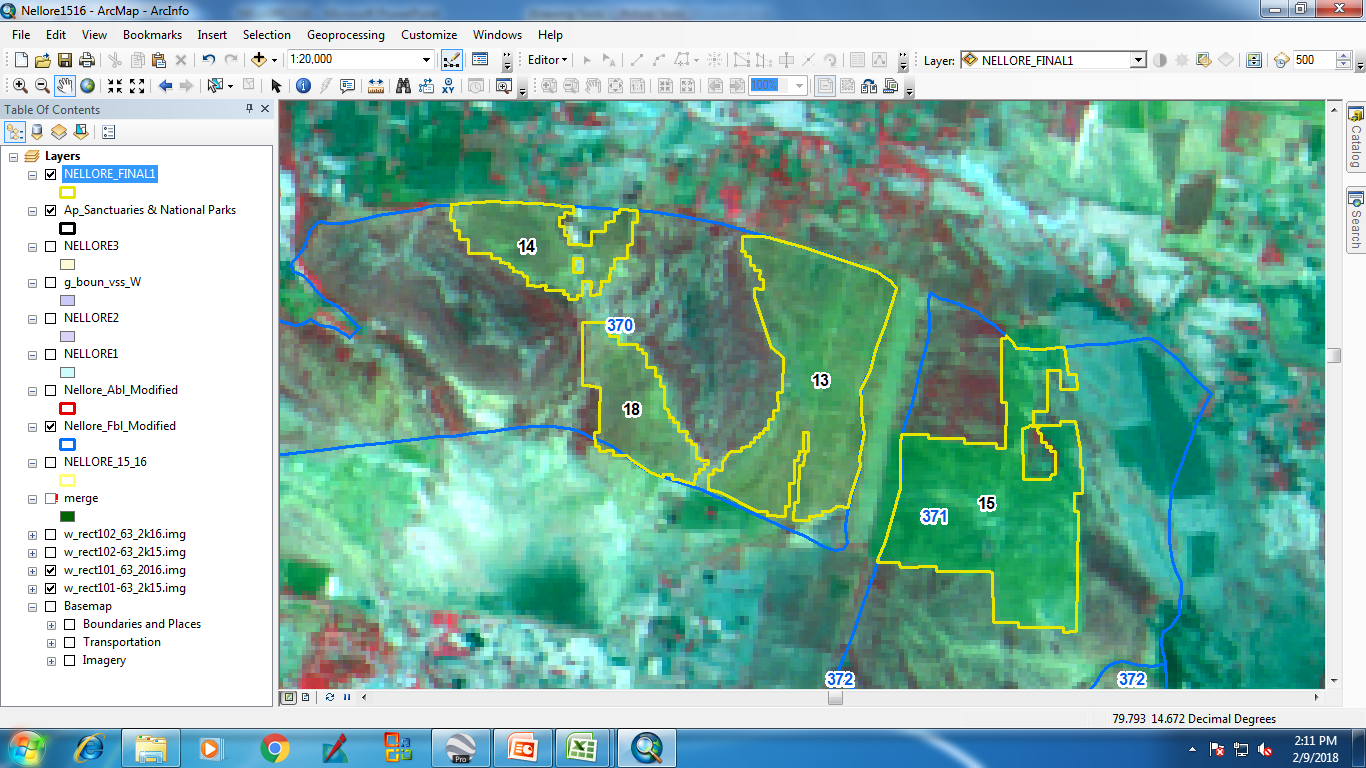 IRS_R2_LISS3_ 24-Oct-15
IRS_R2_LISS3_18-Oct-16
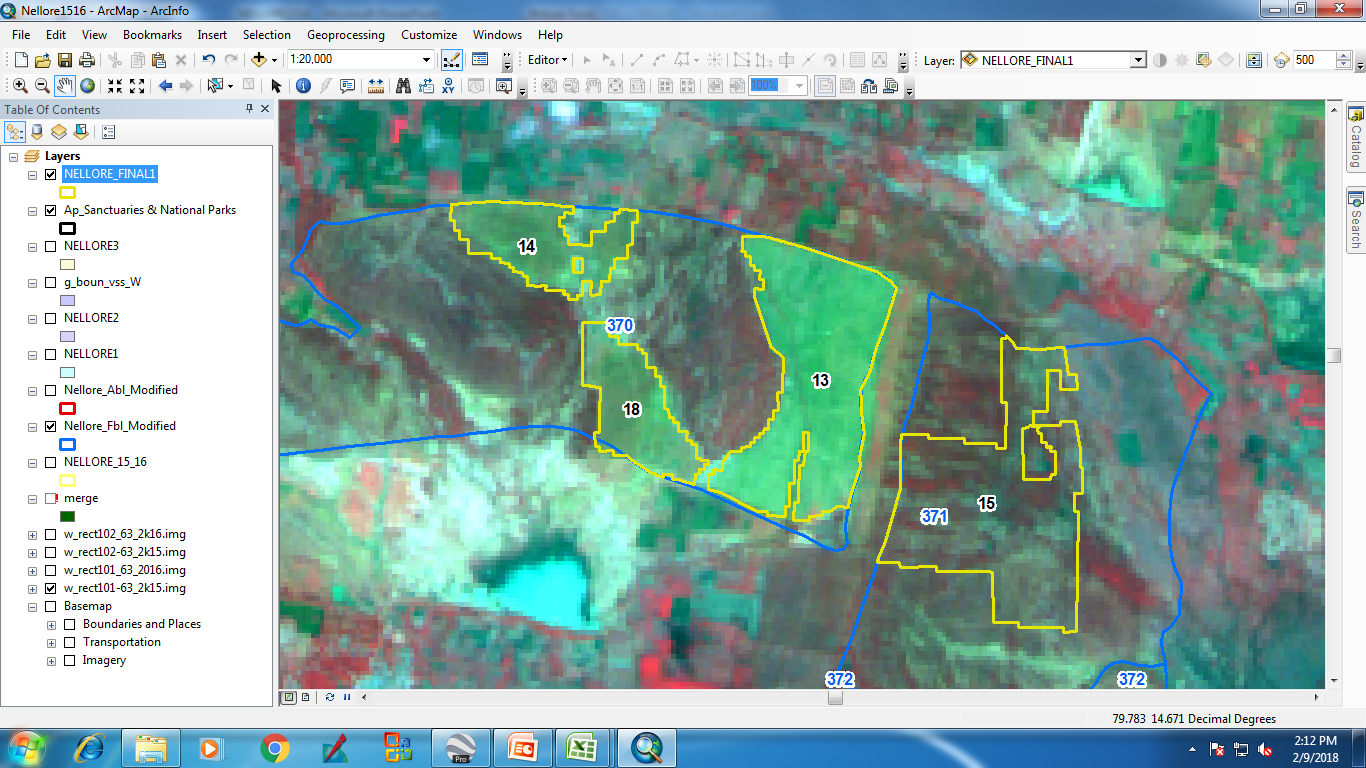 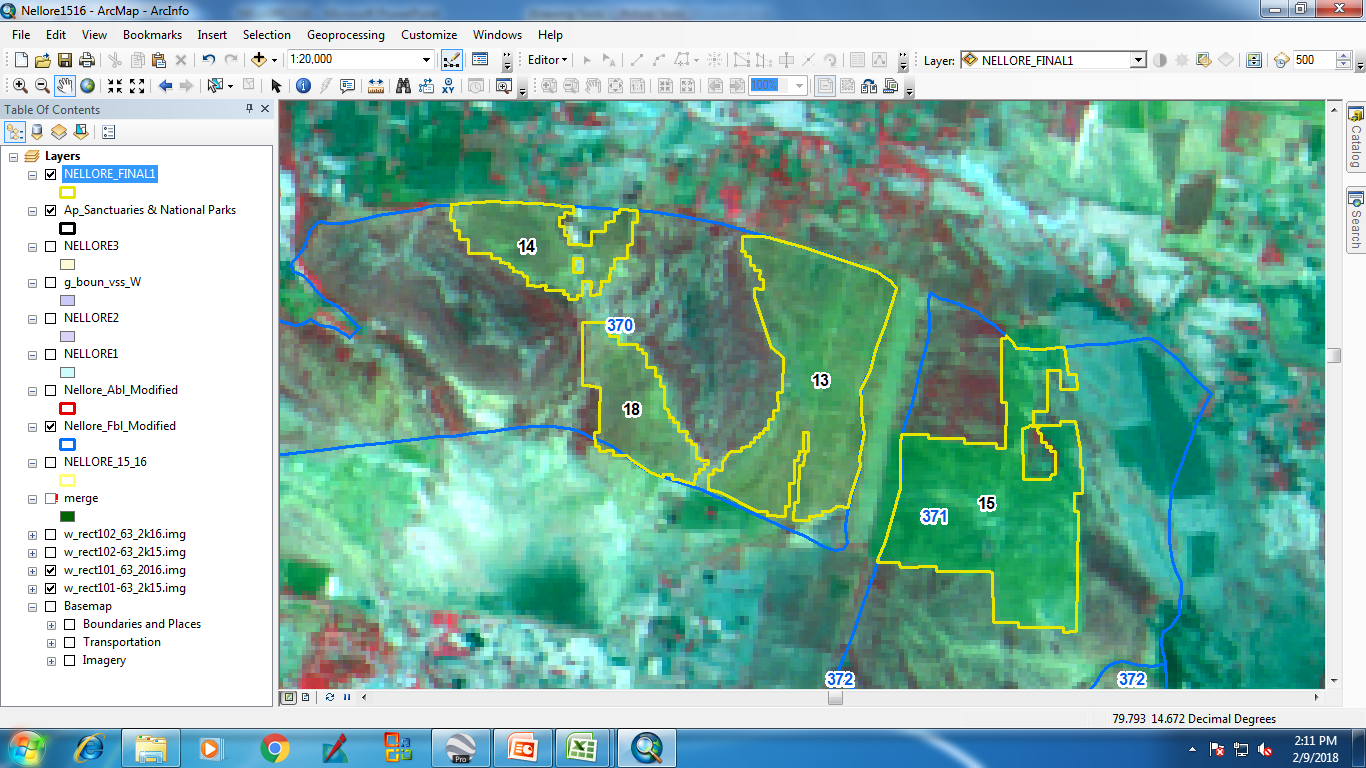 IRS_R2_LISS3_ 24-Oct-15
IRS_R2_LISS3_18-Oct-16
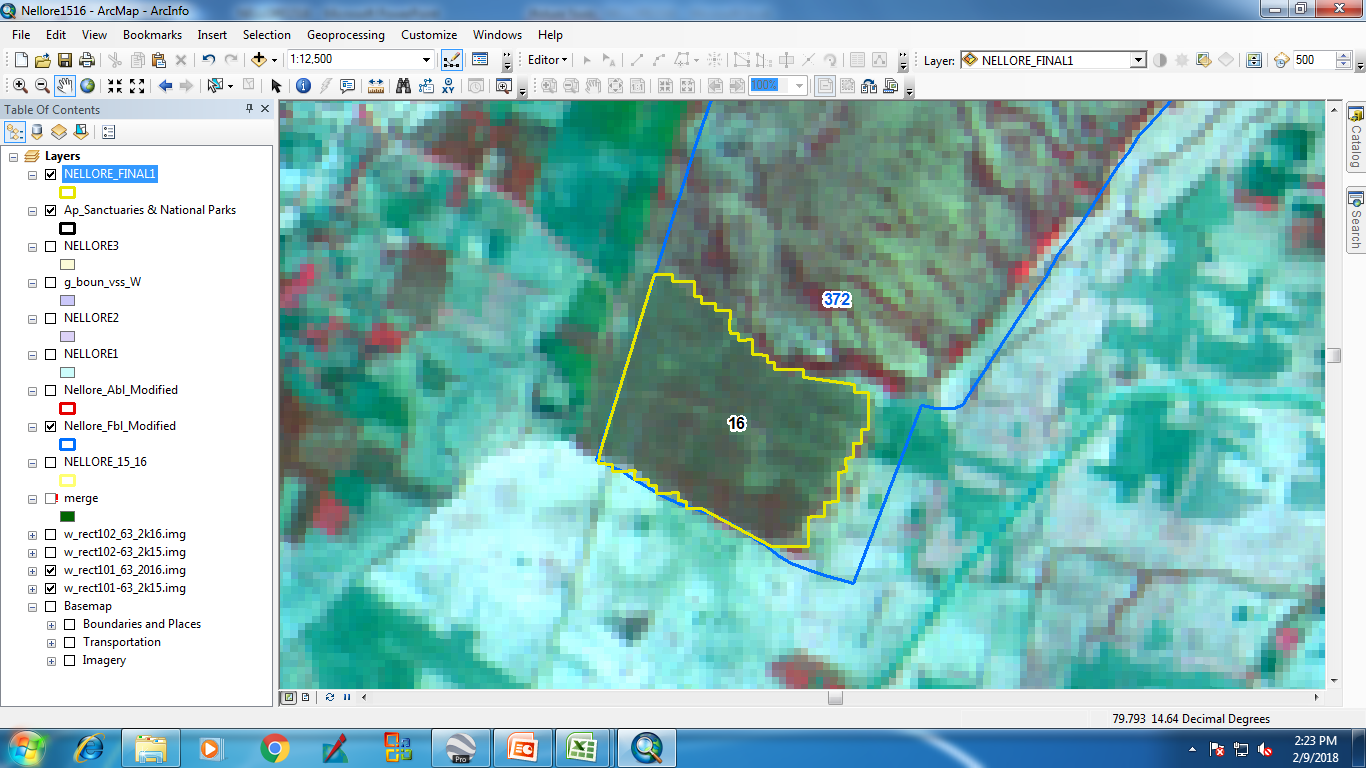 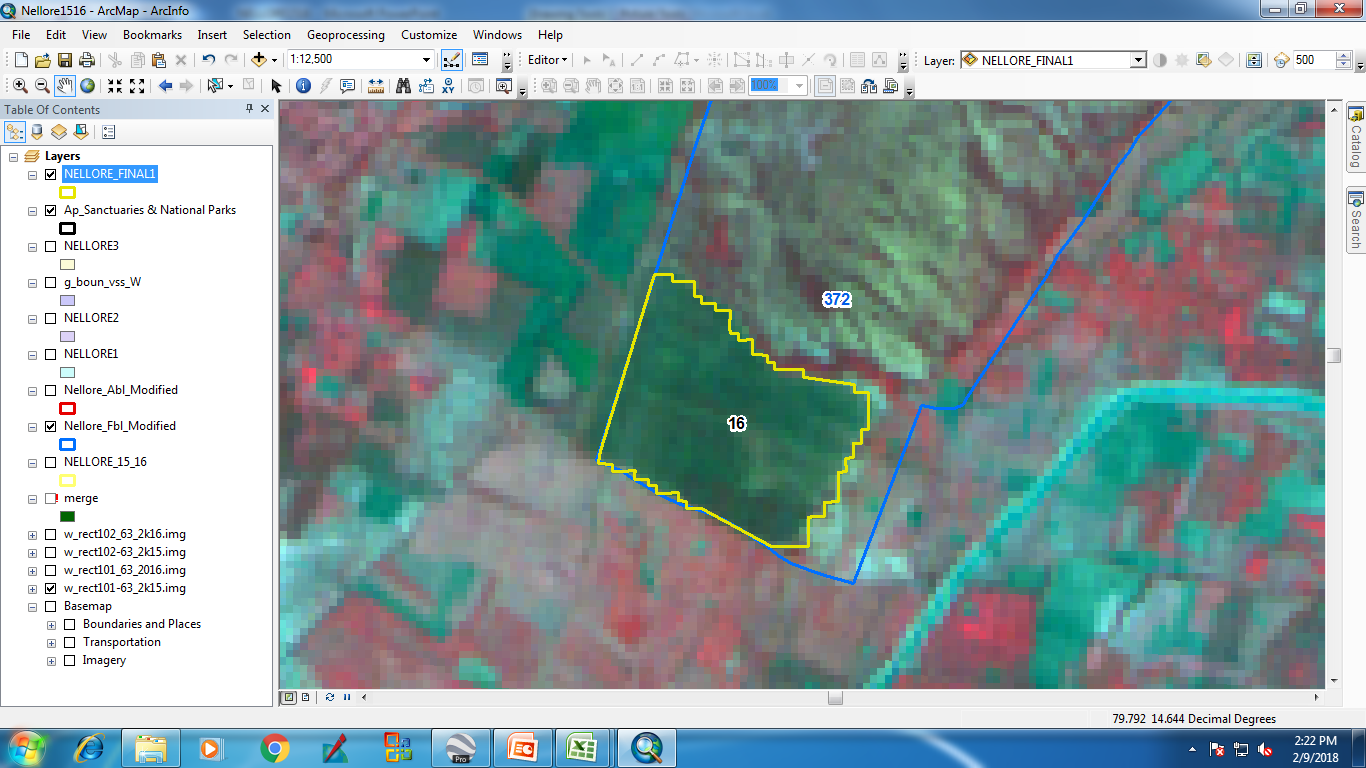 IRS_R2_LISS3_ 2-Feb-16
IRS_R2_LISS3_23-Oct-16
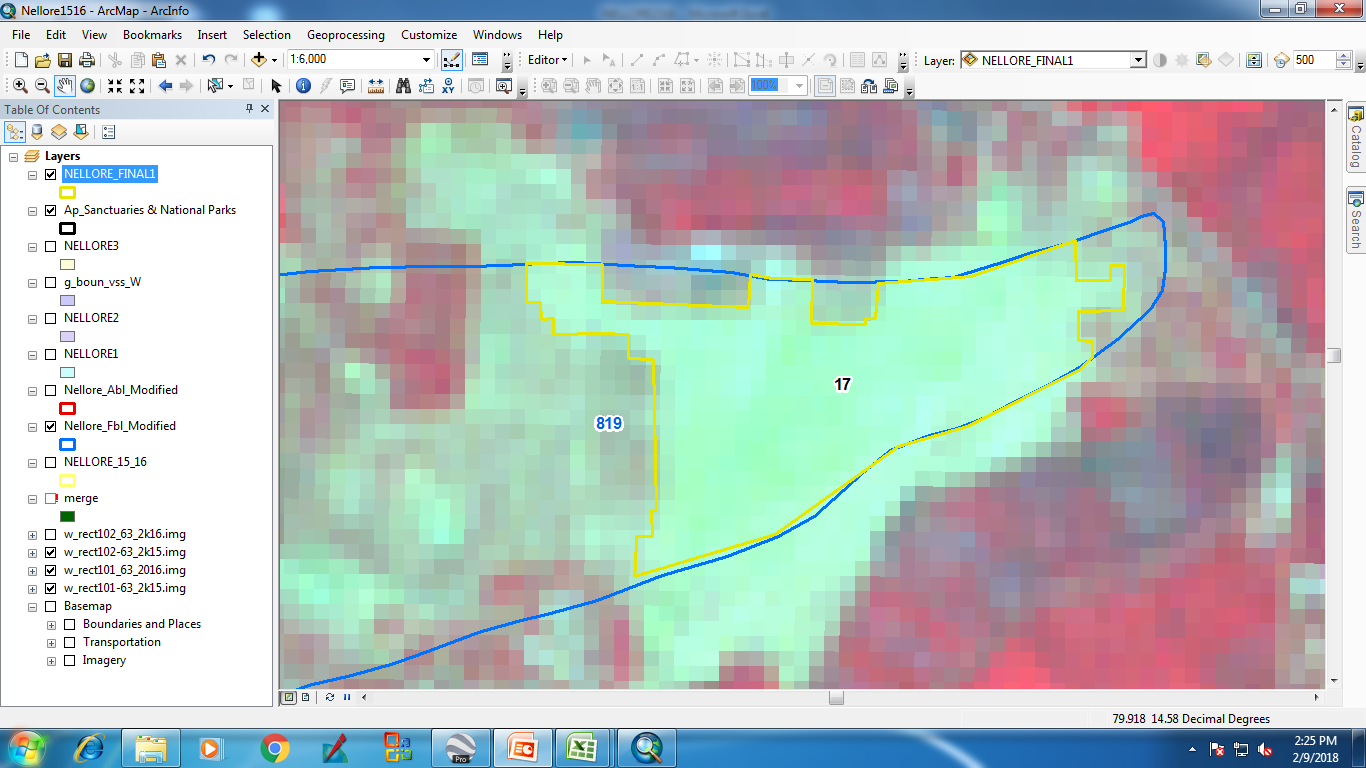 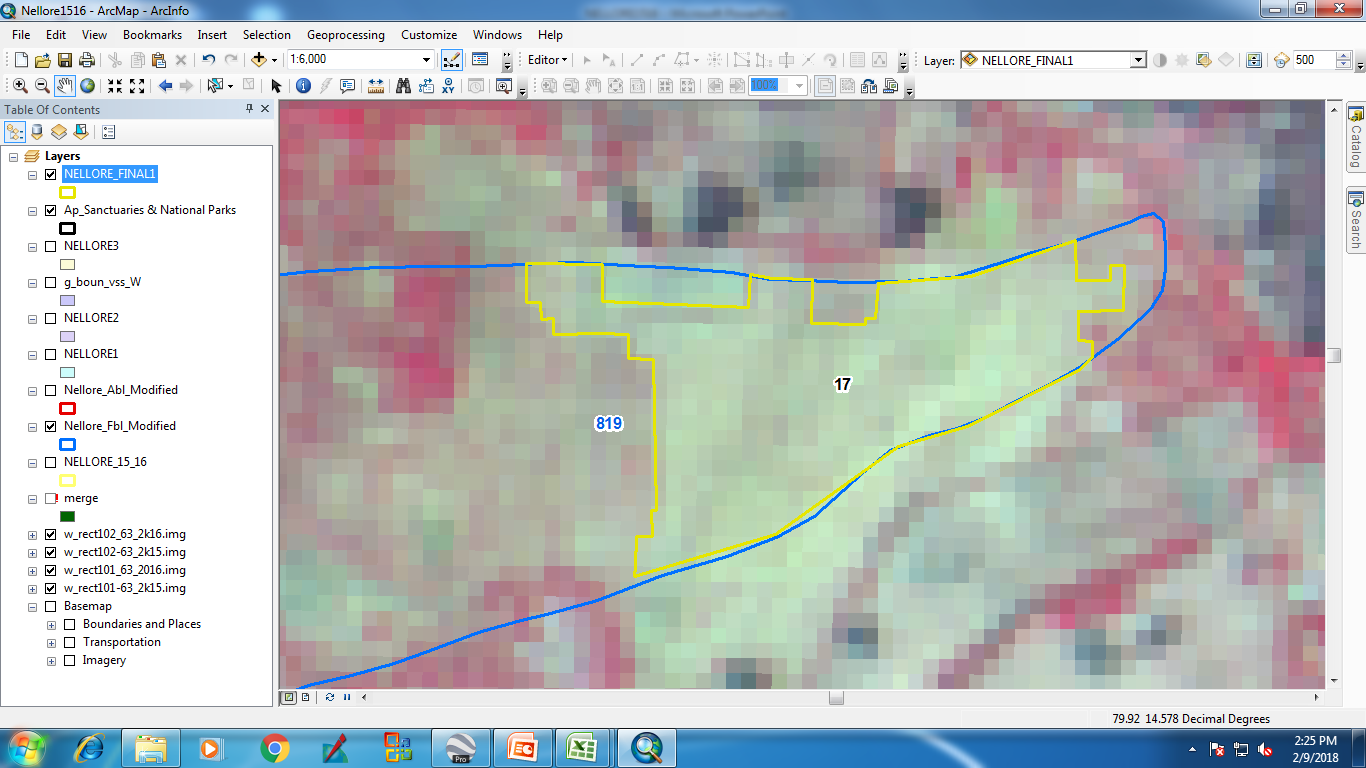 IRS_R2_LISS3_ 24-Oct-15
IRS_R2_LISS3_18-Oct-16
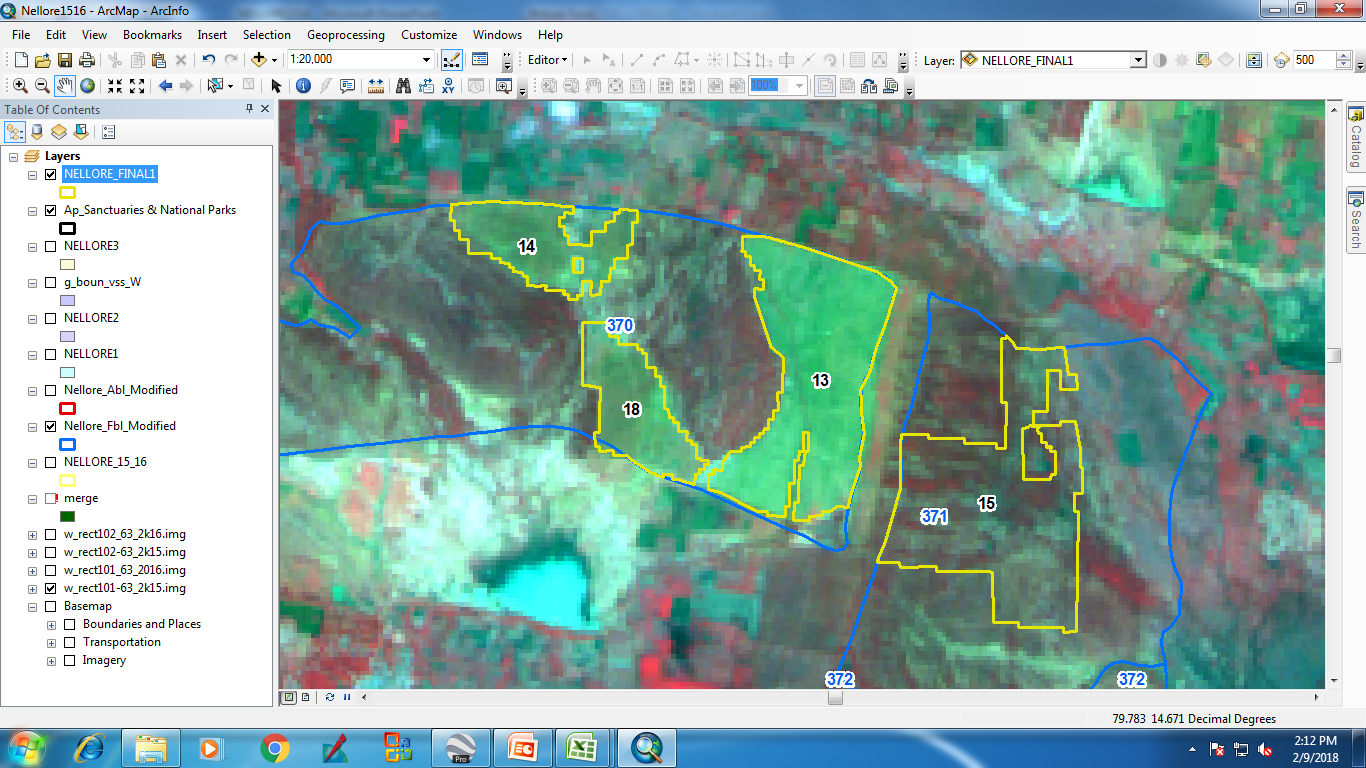 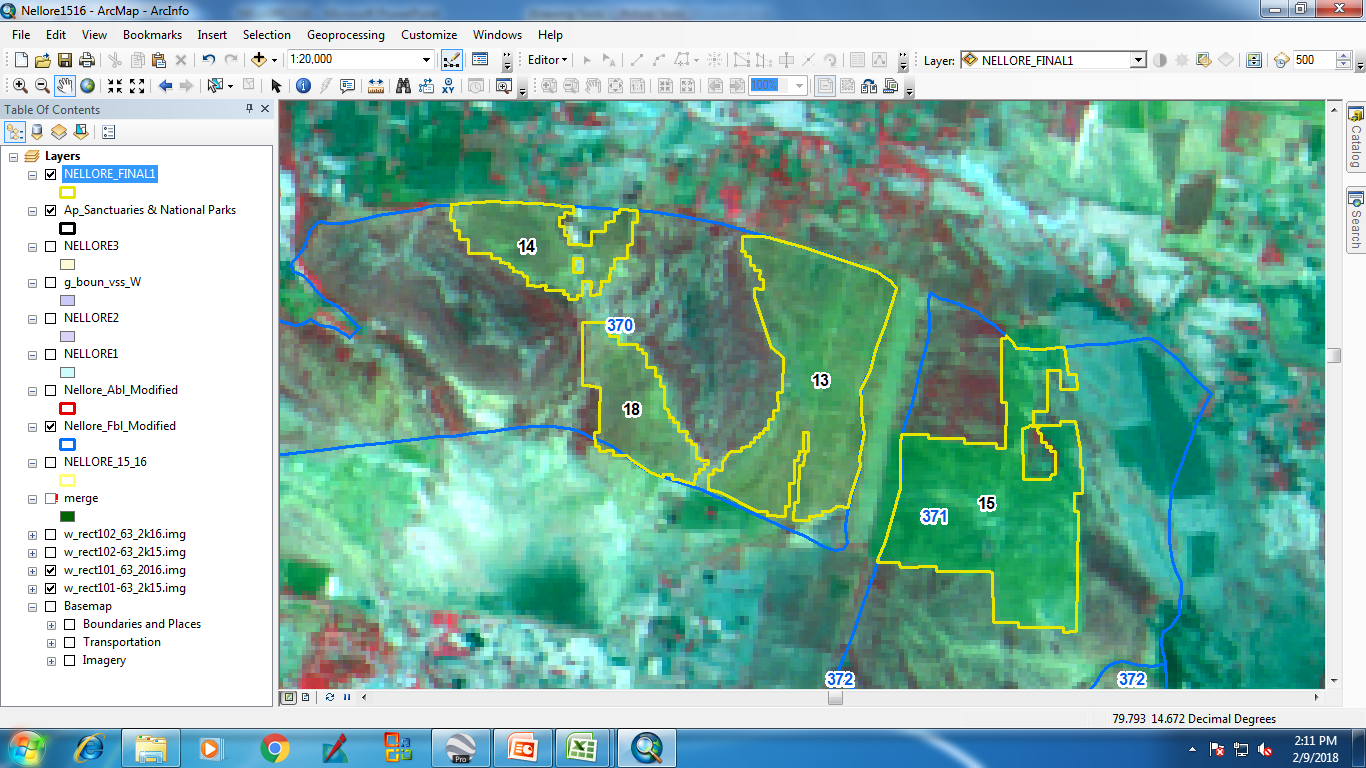 IRS_R2_LISS3_ 24-Oct-15
IRS_R2_LISS3_18-Oct-16
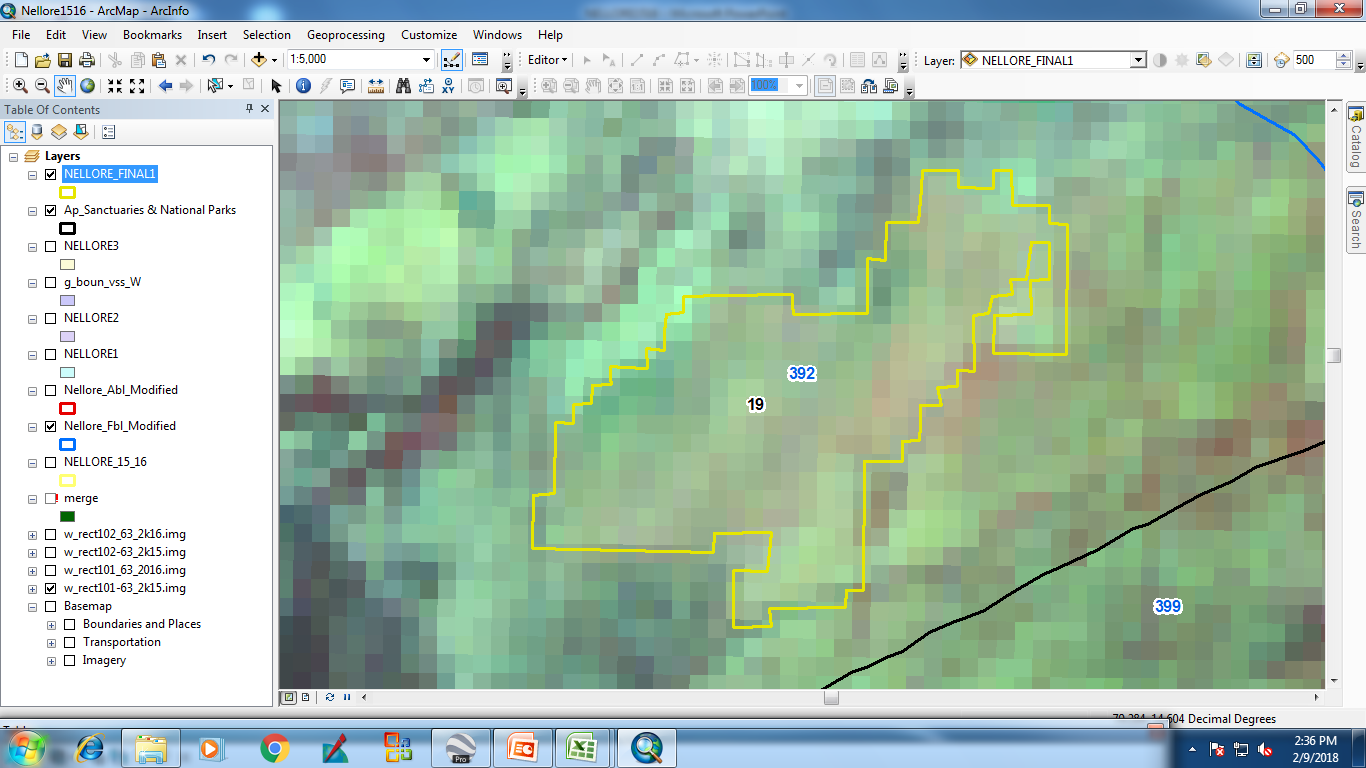 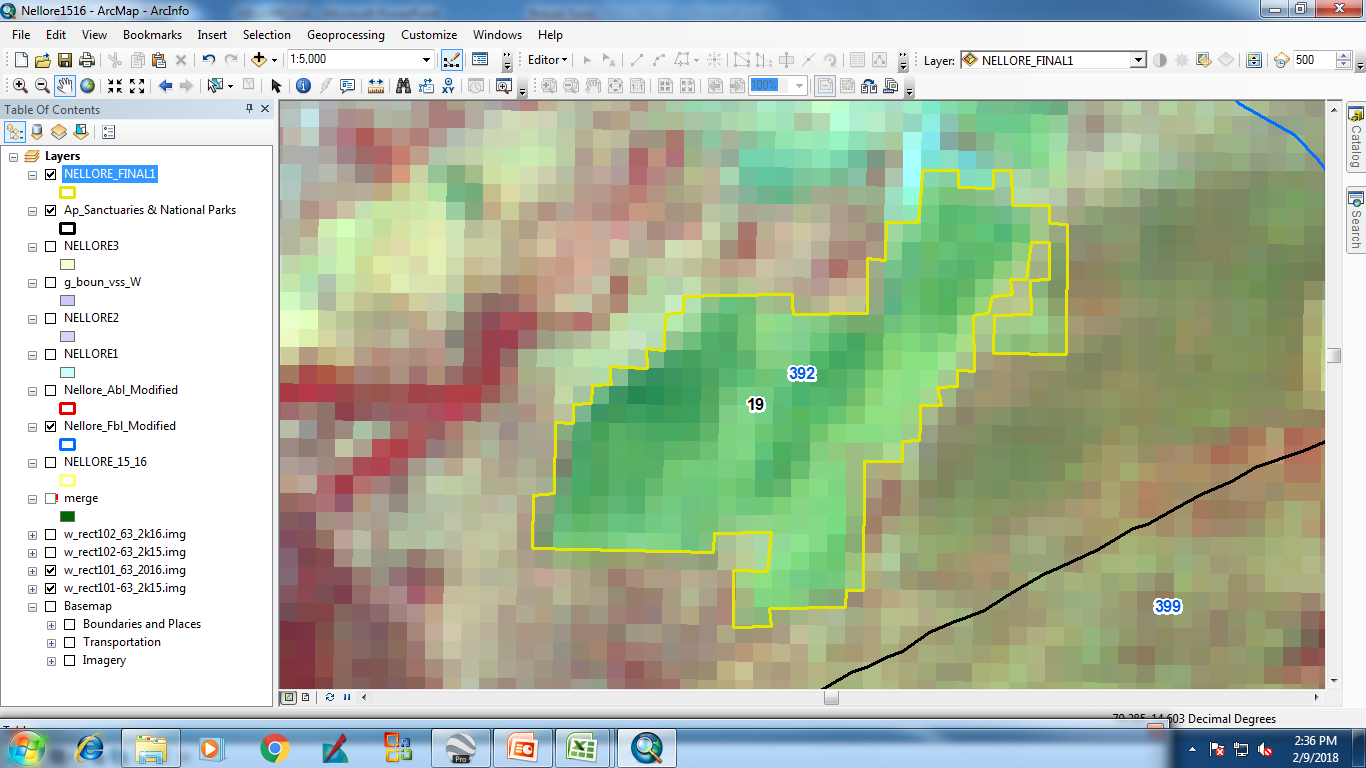 IRS_R2_LISS3_ 24-Oct-15
IRS_R2_LISS3_18-Oct-16
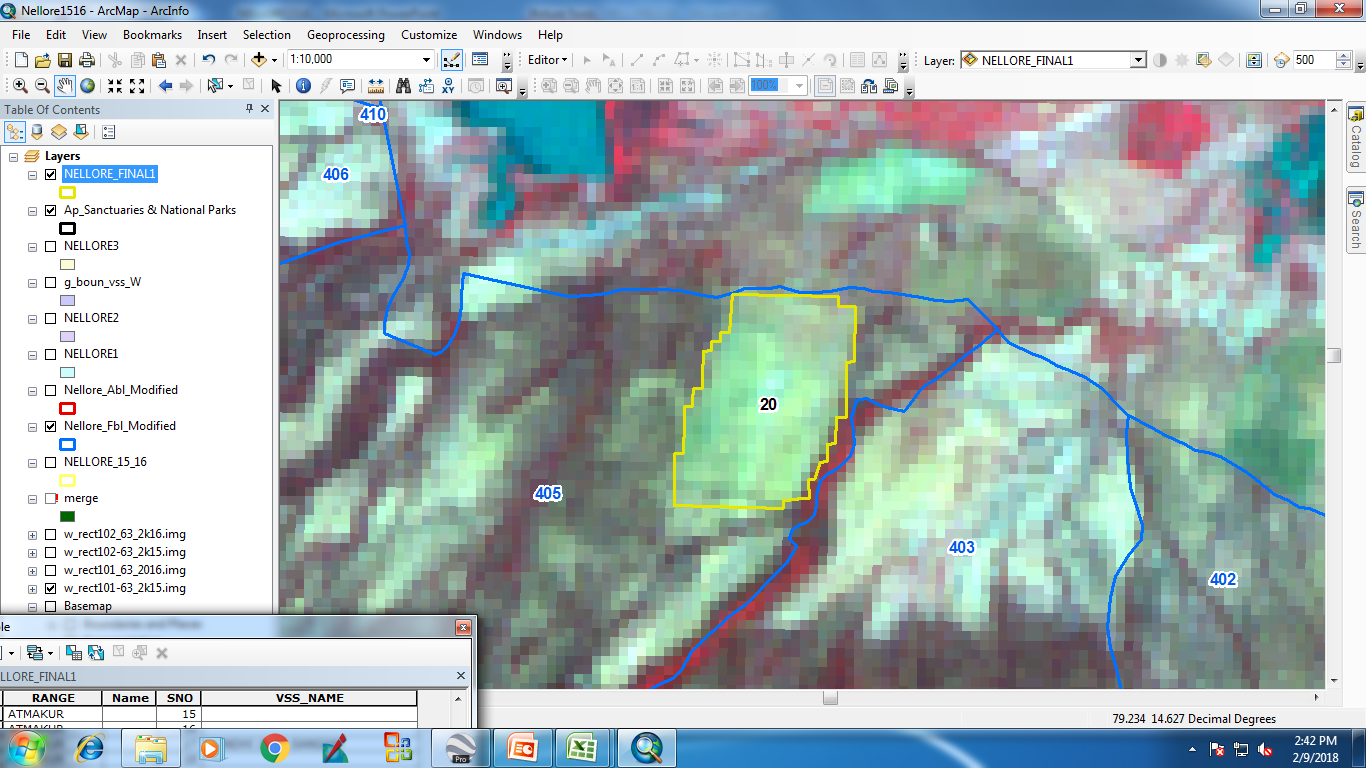 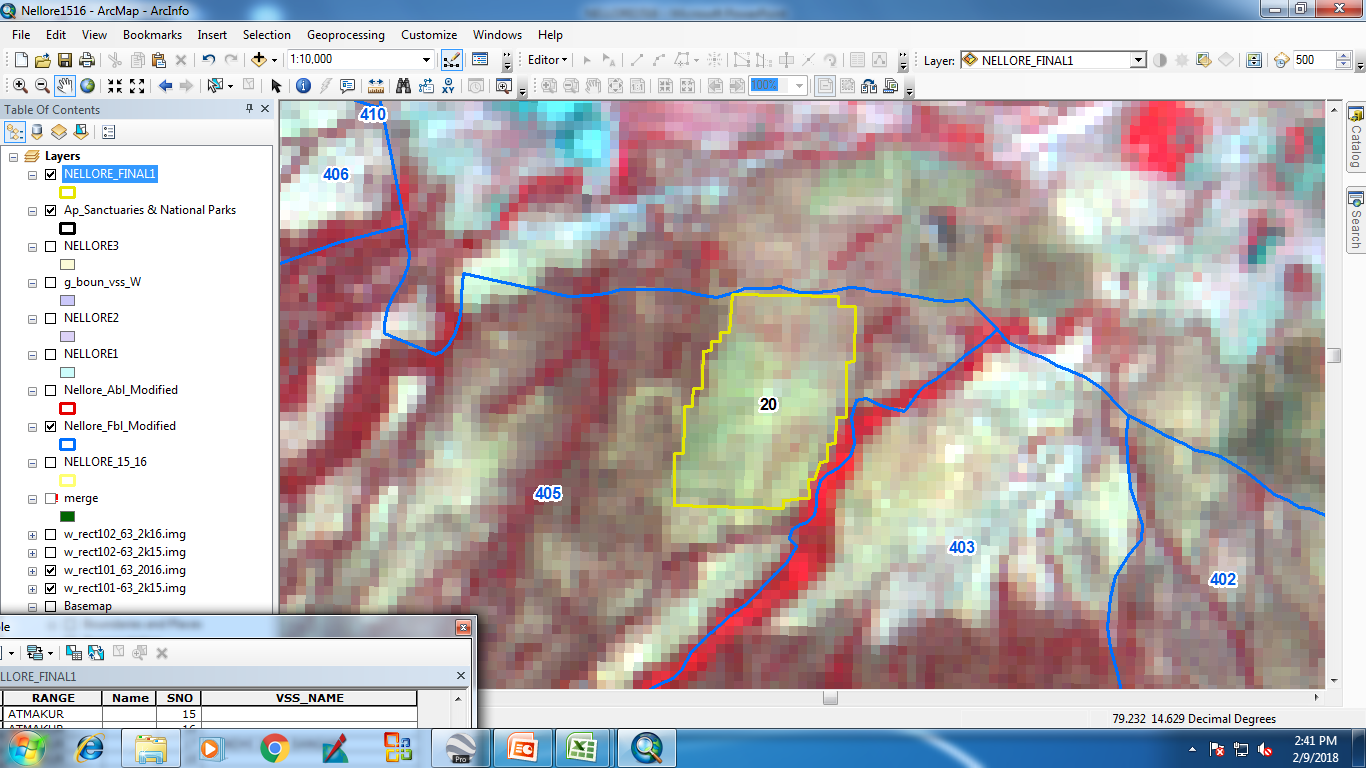 IRS_R2_LISS3_ 2-Feb-16
IRS_R2_LISS3_23-Oct-16
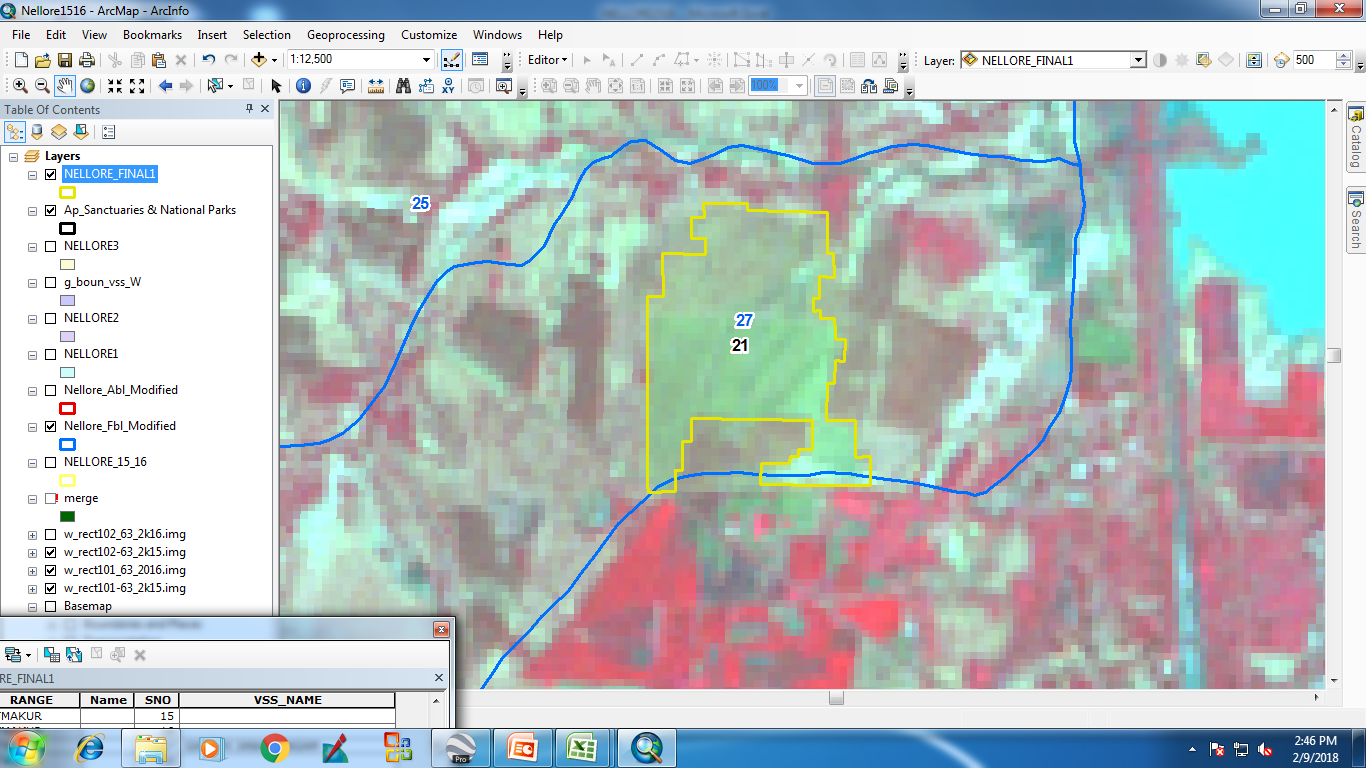 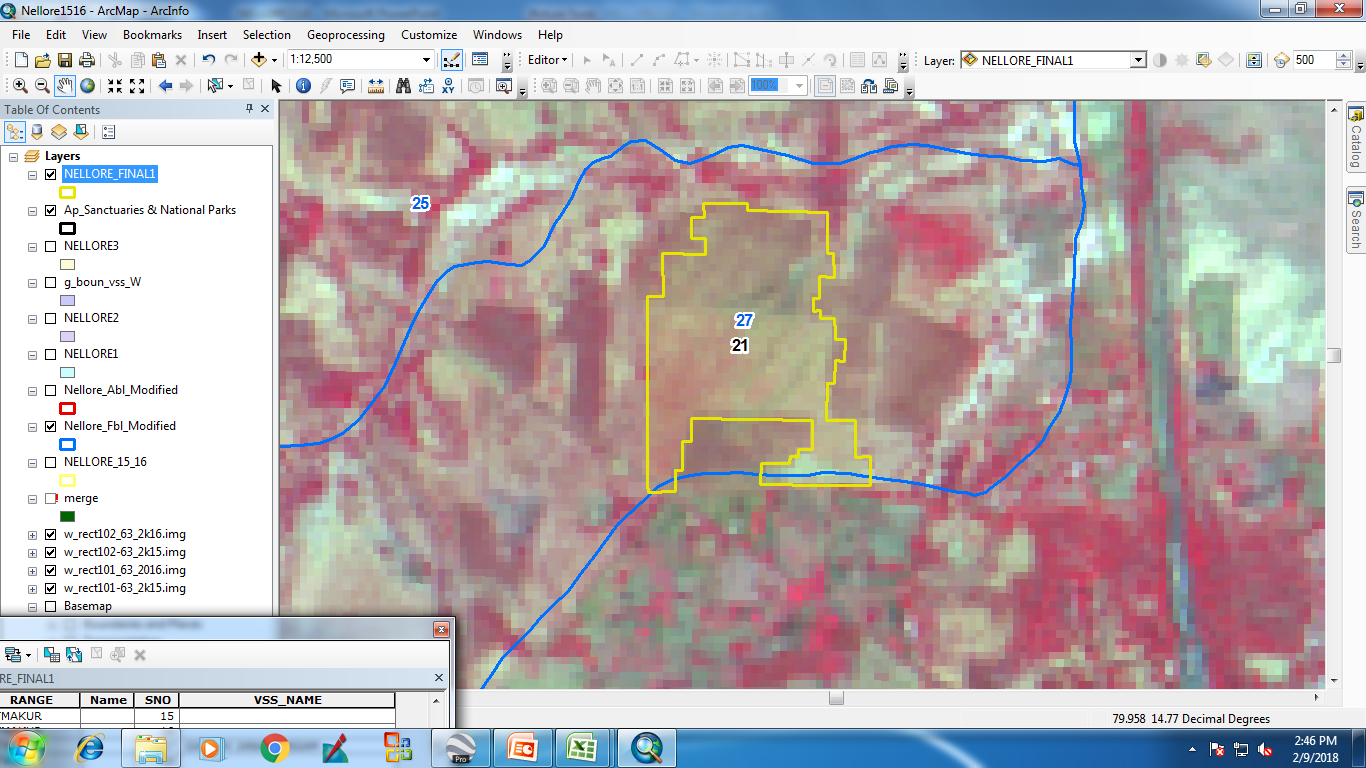 IRS_R2_LISS3_ 2-Feb-16
IRS_R2_LISS3_23-Oct-16
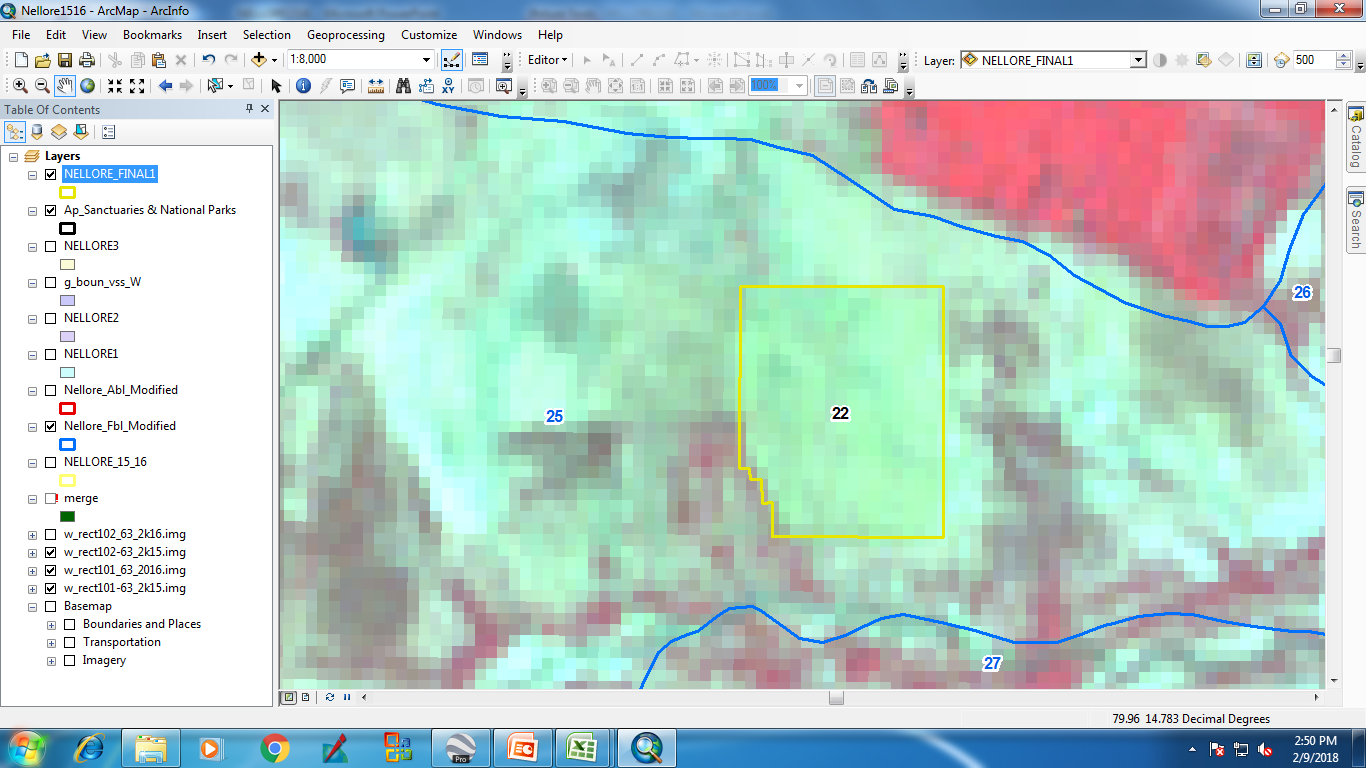 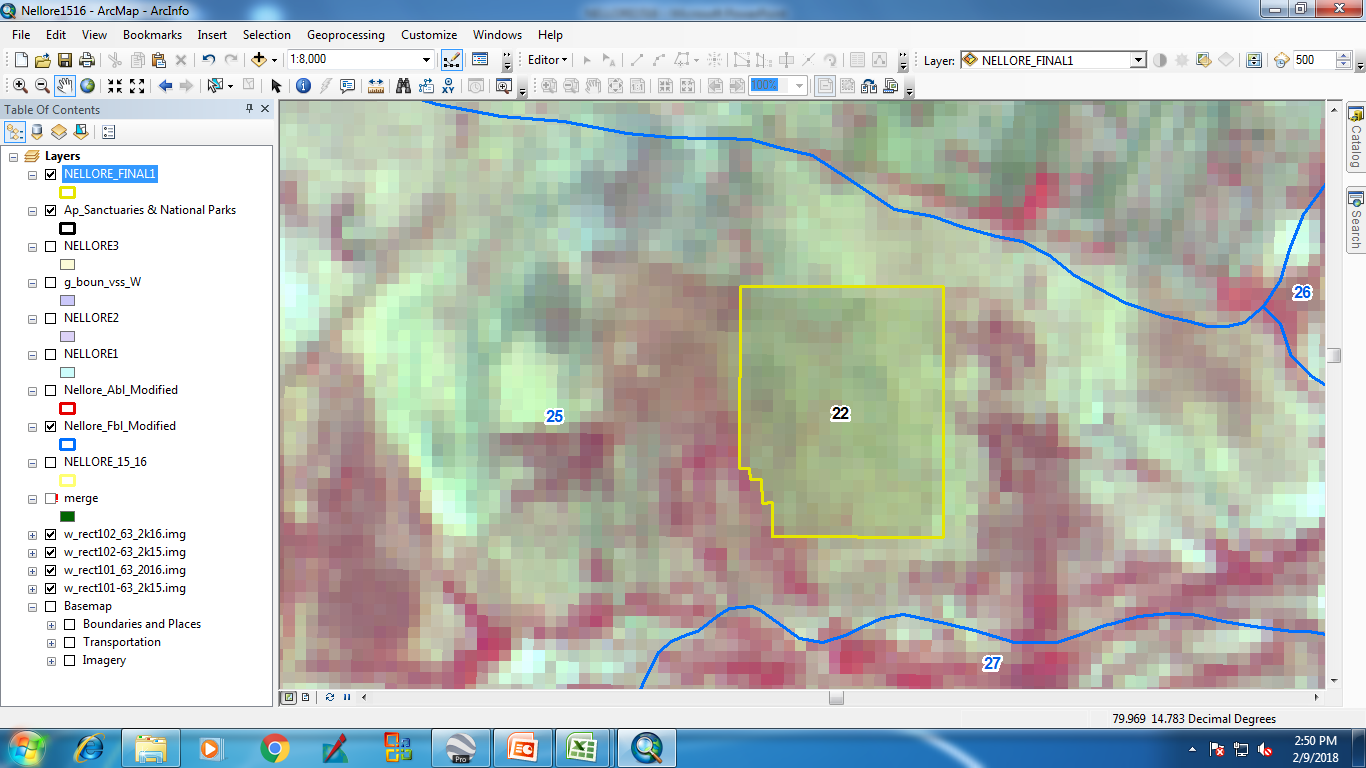 IRS_R2_LISS3_ 2-Feb-16
IRS_R2_LISS3_23-Oct-16
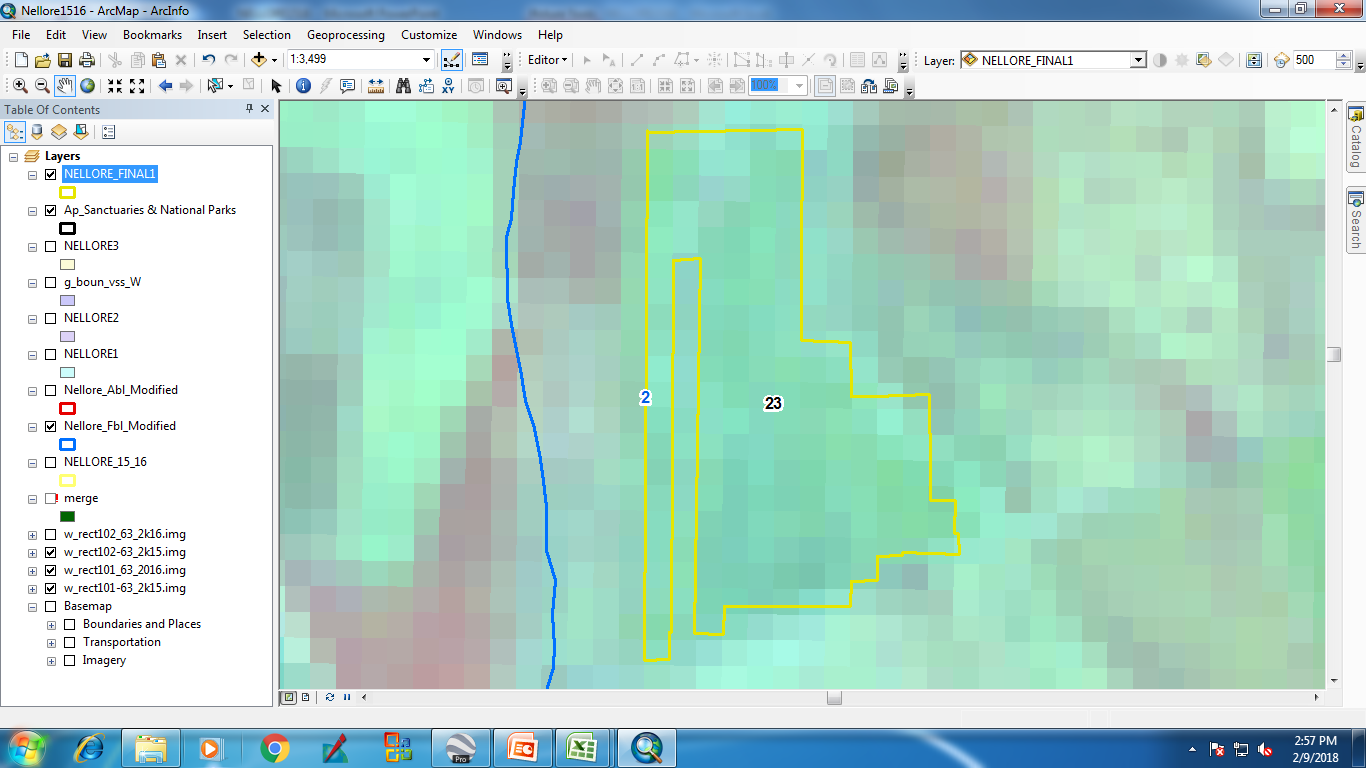 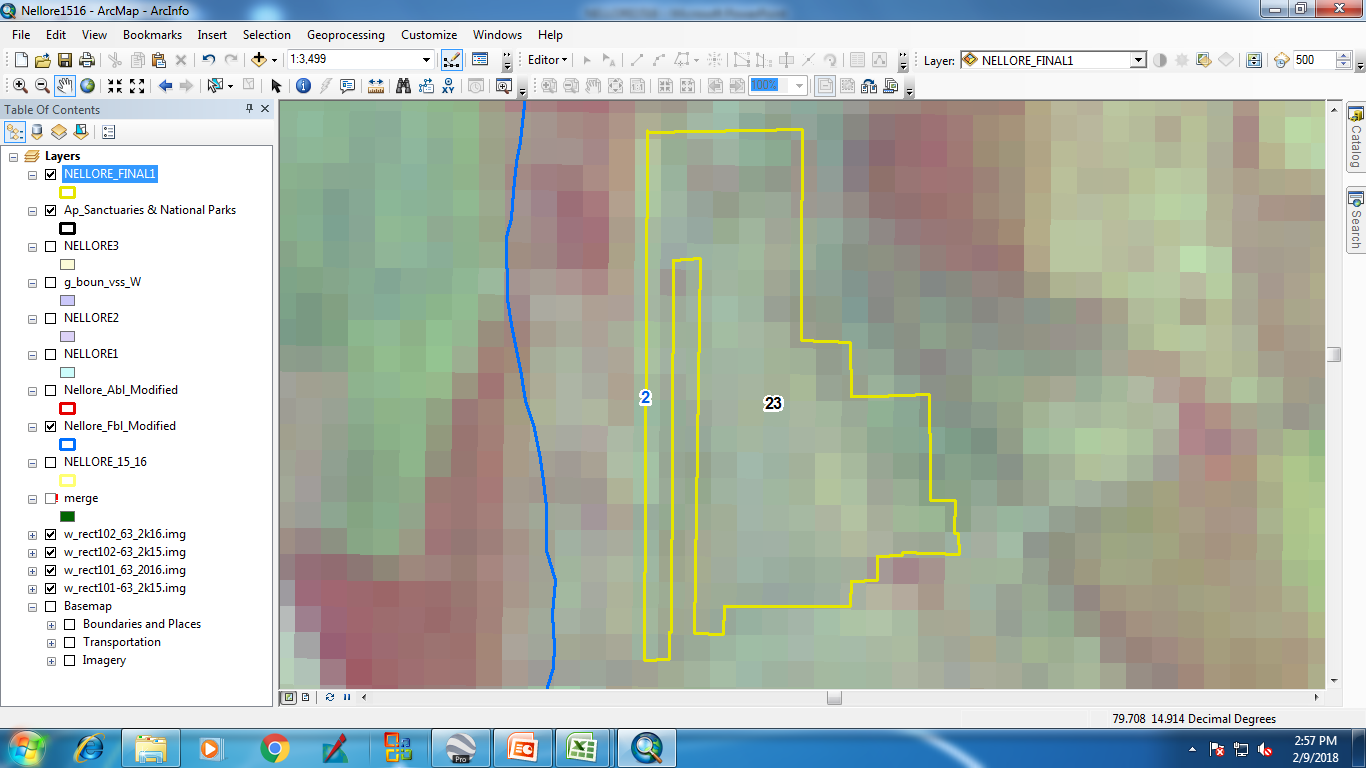 IRS_R2_LISS3_ 2-Feb-16
IRS_R2_LISS3_23-Oct-16
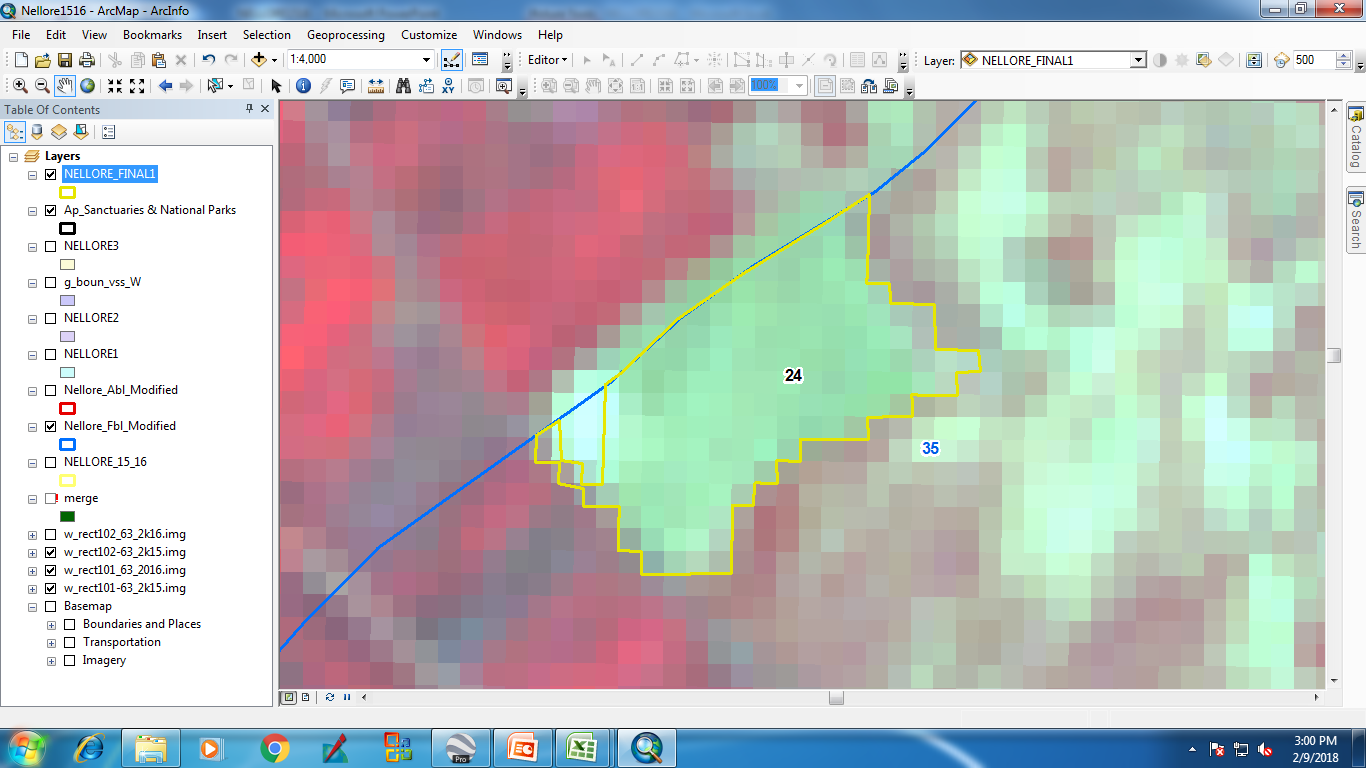 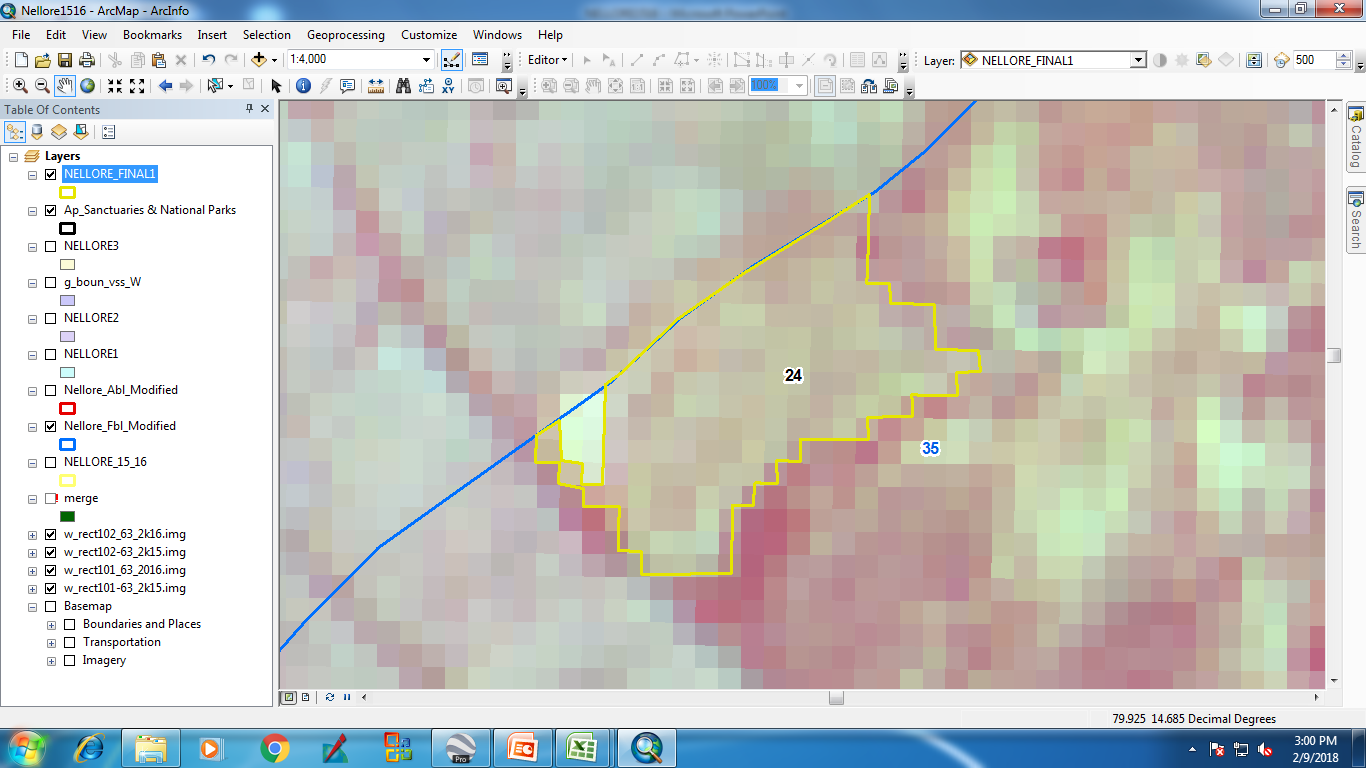 IRS_R2_LISS3_ 2-Feb-16
IRS_R2_LISS3_23-Oct-16
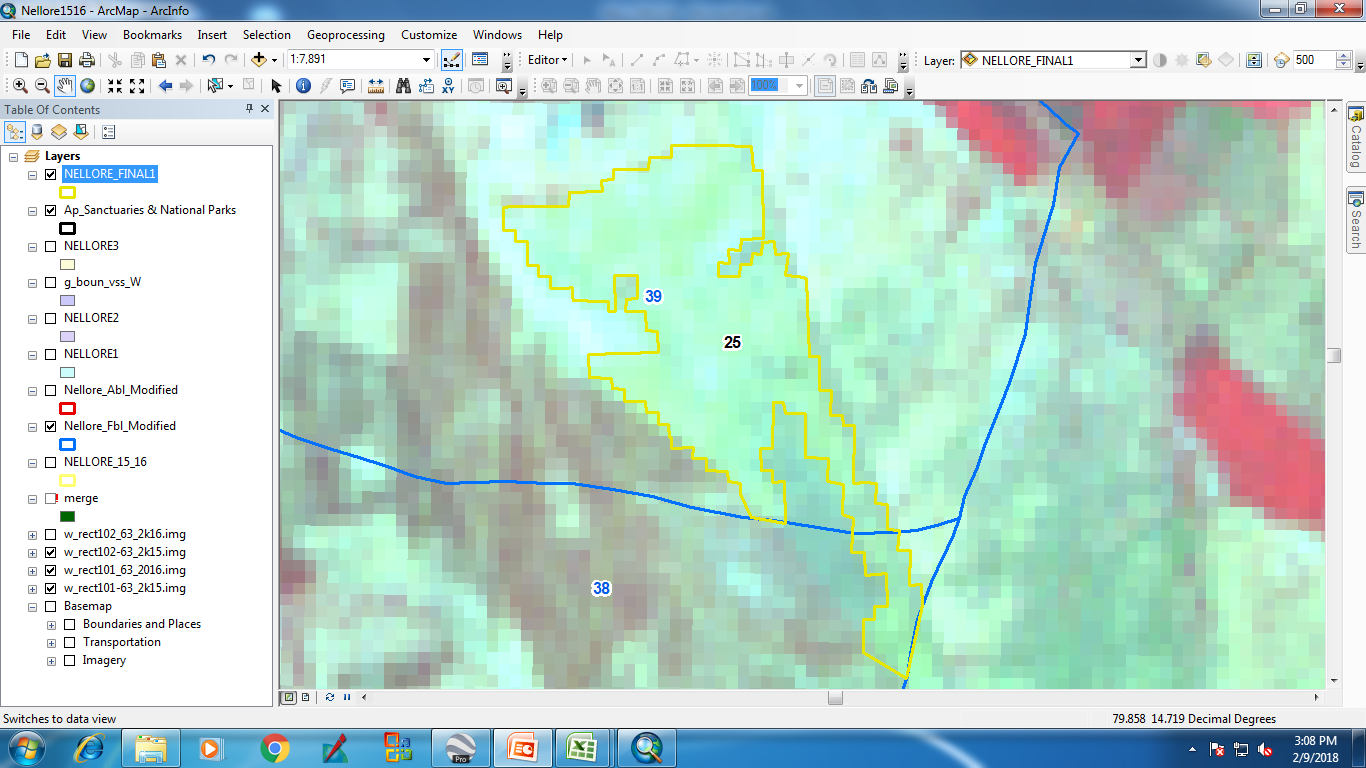 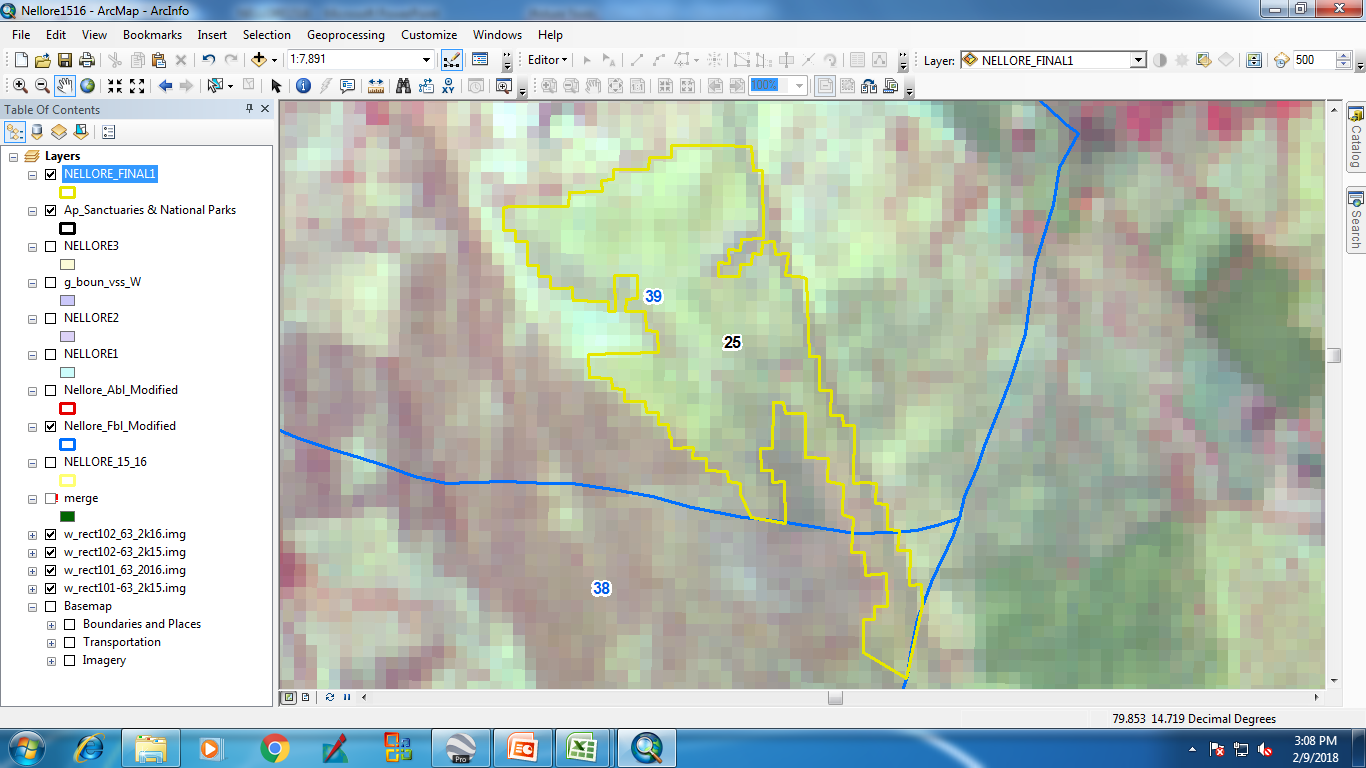 IRS_R2_LISS3_ 2-Feb-16
IRS_R2_LISS3_23-Oct-16
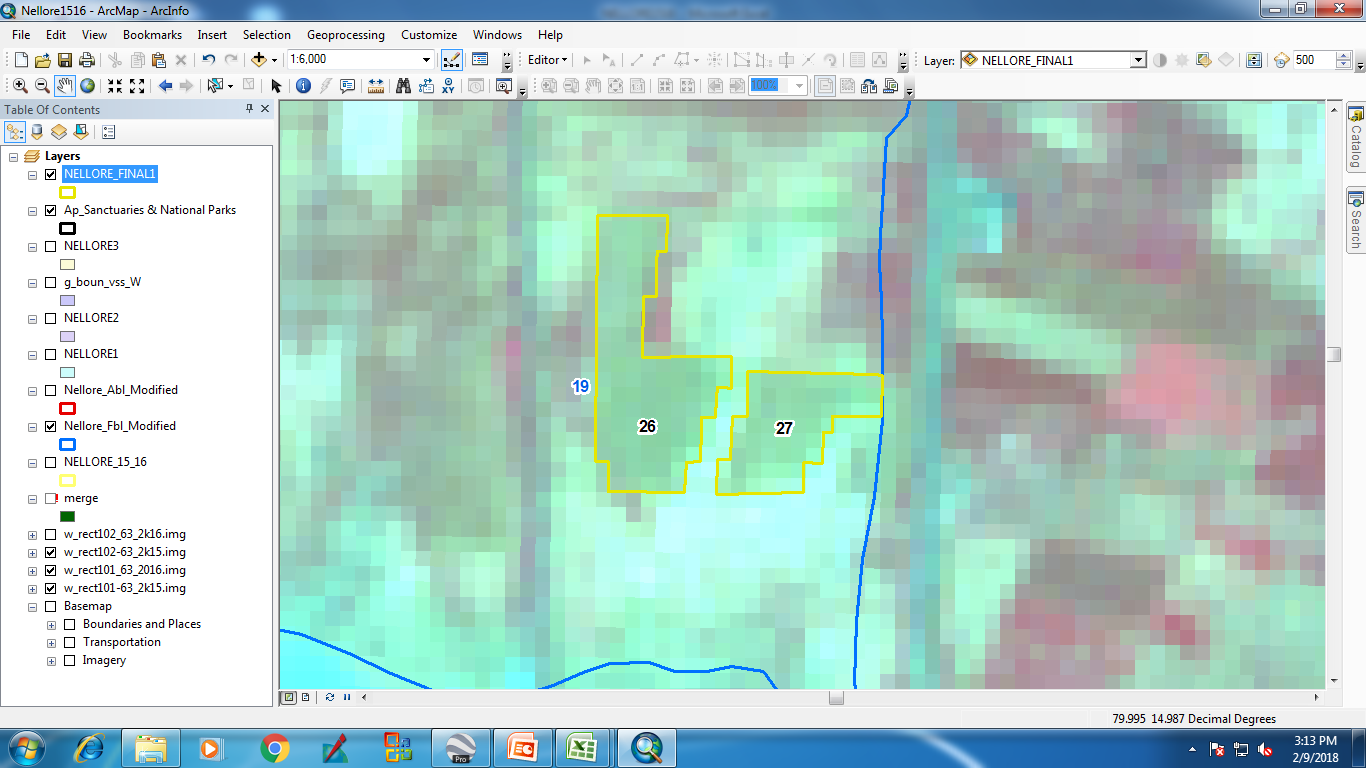 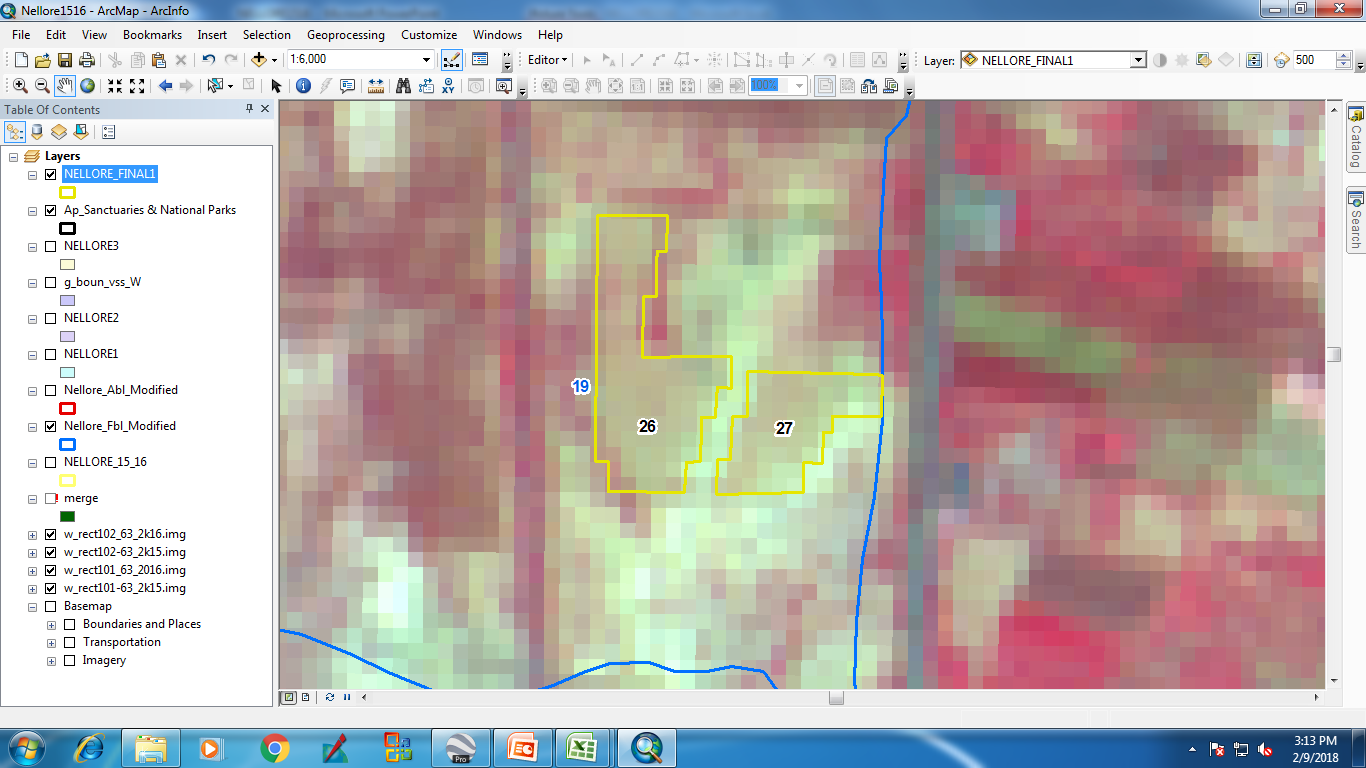 IRS_R2_LISS3_ 2-Feb-16
IRS_R2_LISS3_23-Oct-16
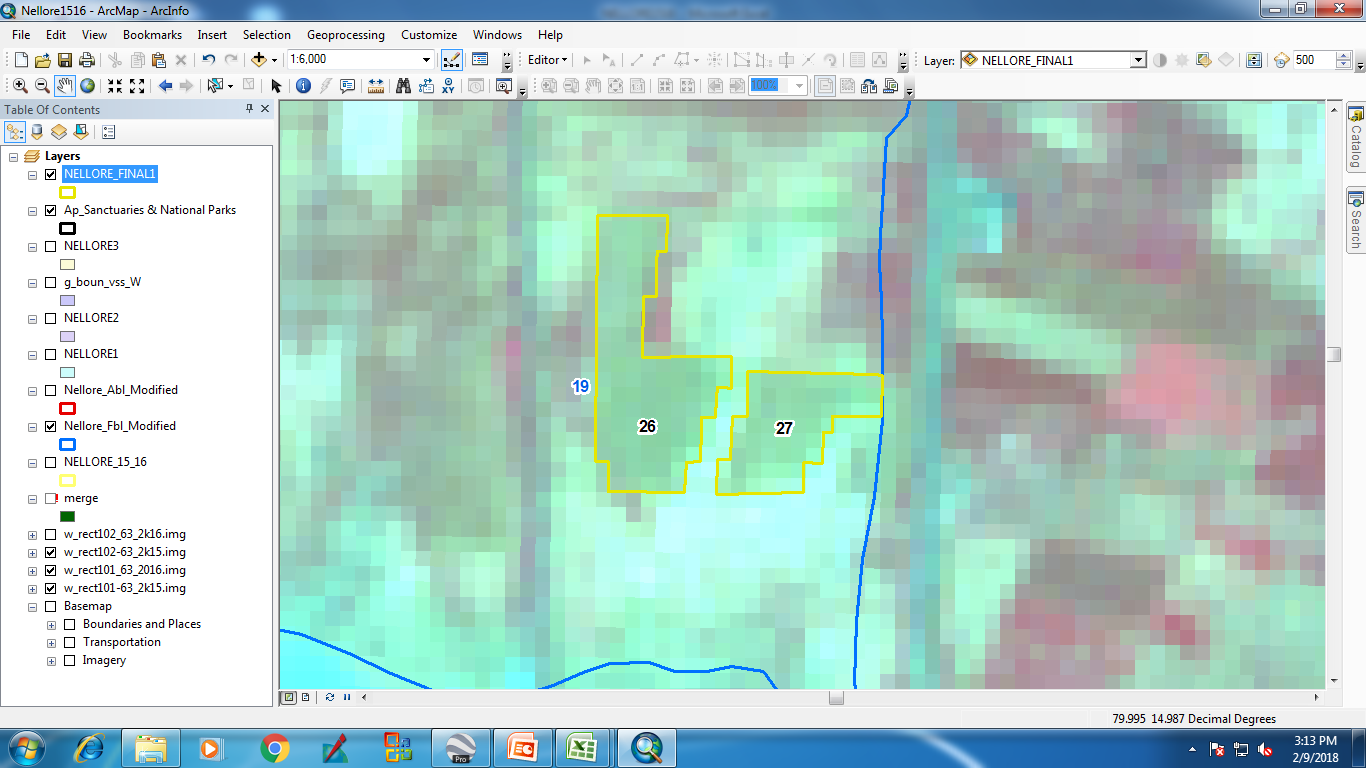 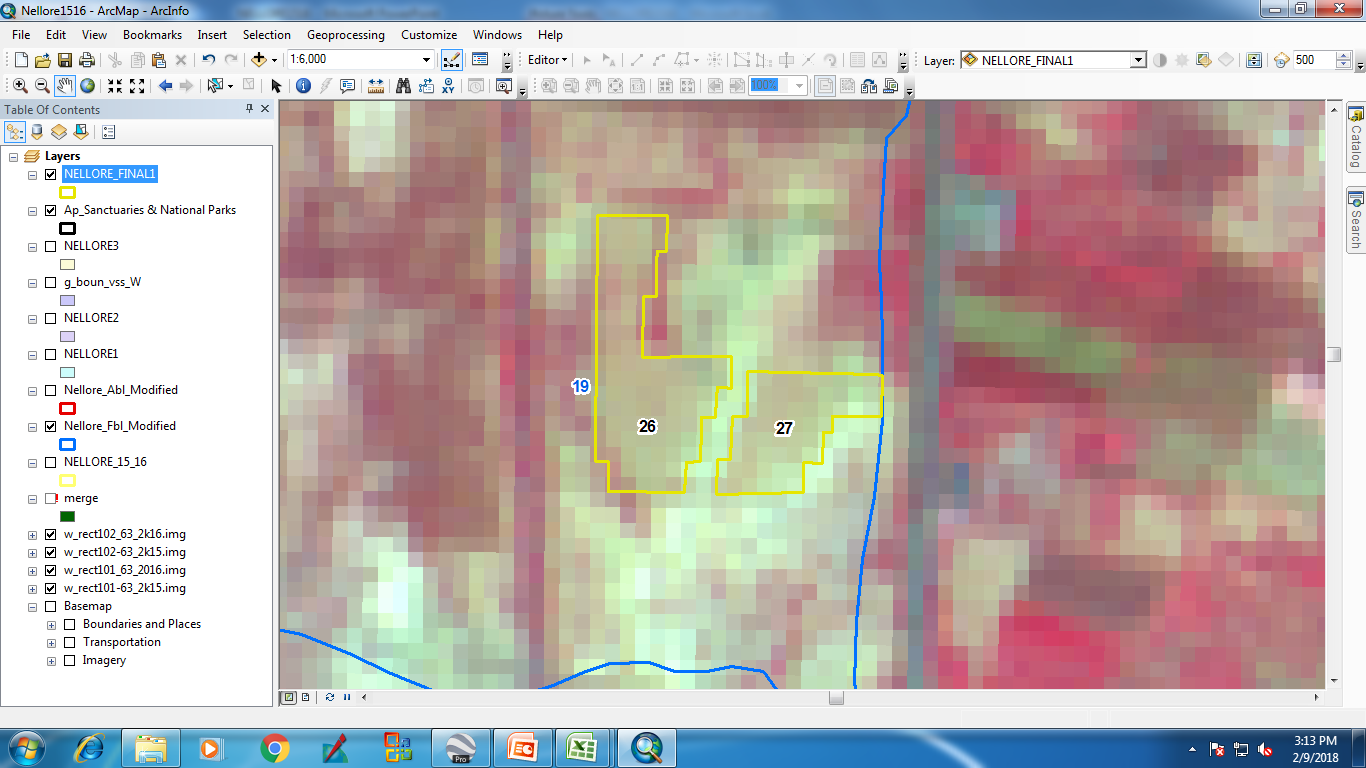 IRS_R2_LISS3_ 24-Oct-15
IRS_R2_LISS3_18-Oct-16
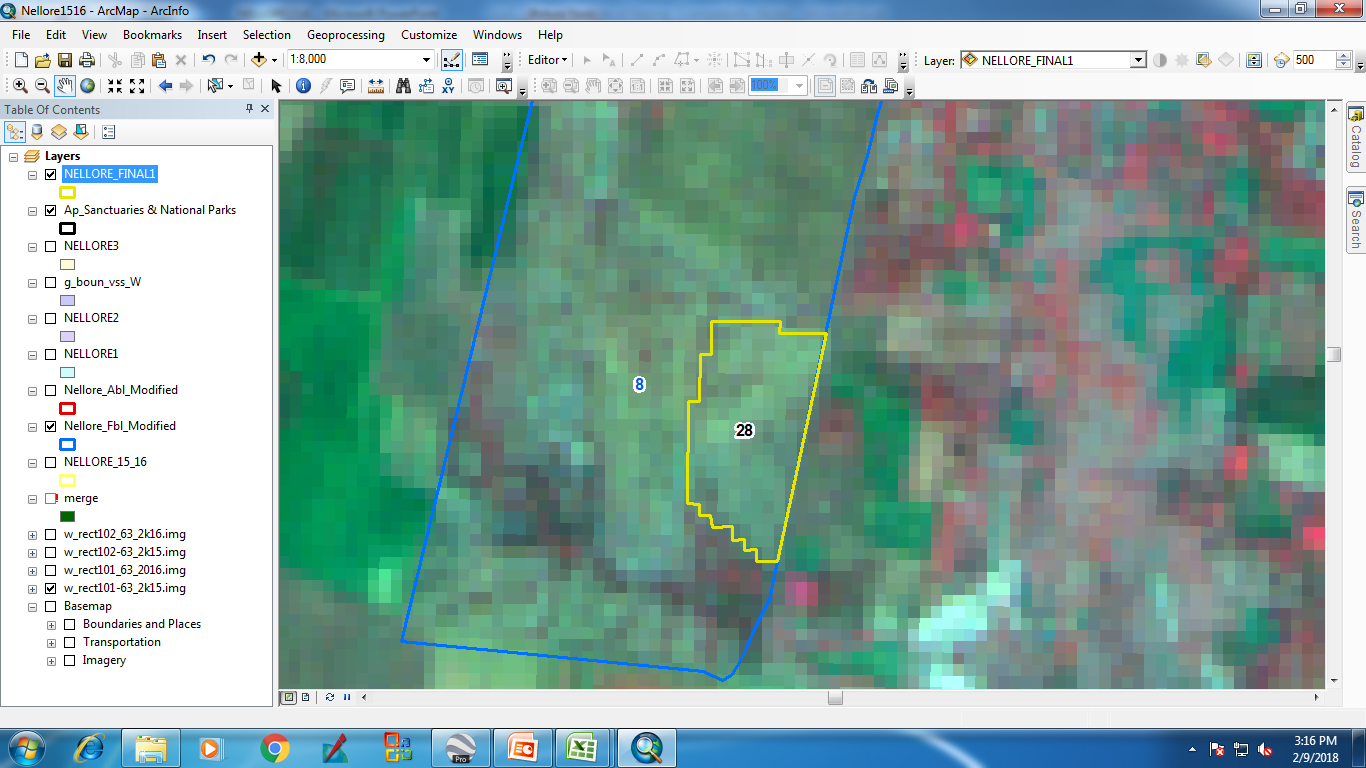 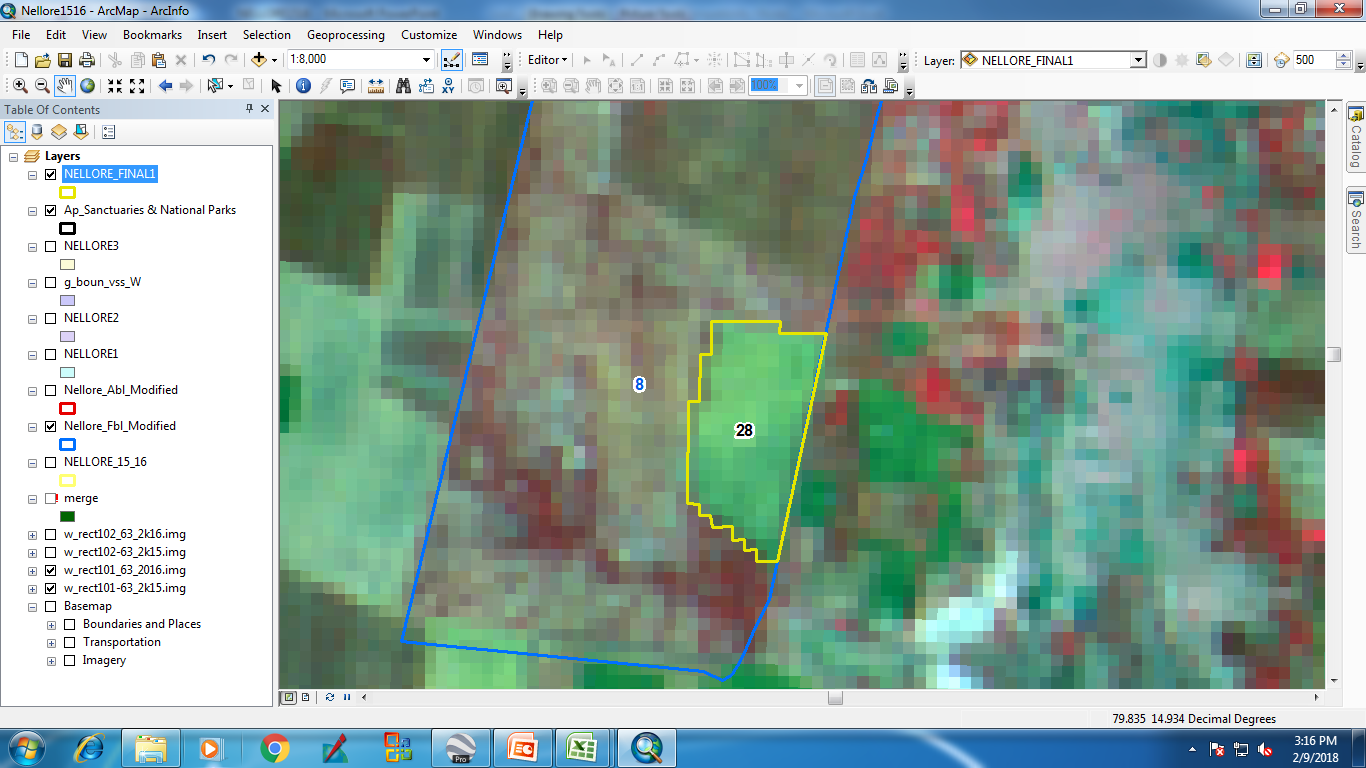 IRS_R2_LISS3_ 24-Oct-15
IRS_R2_LISS3_18-Oct-16
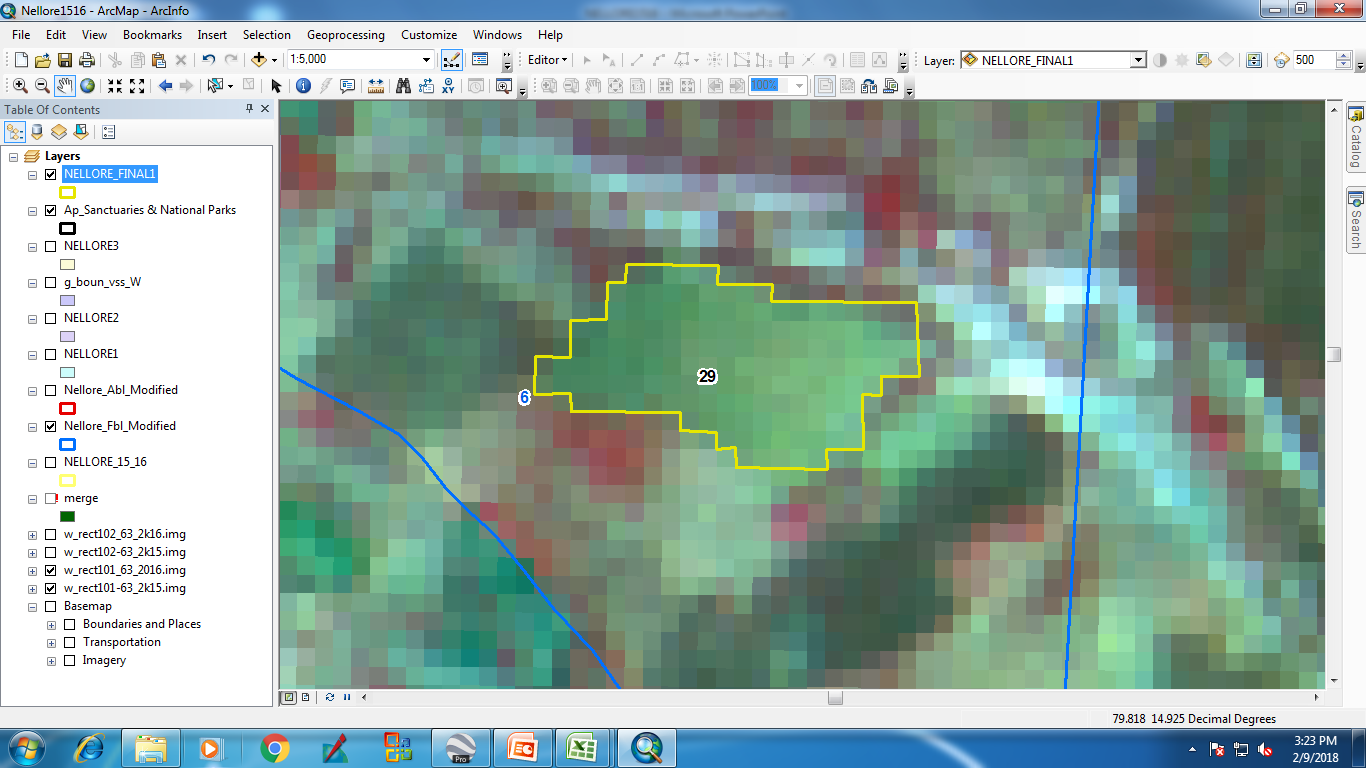 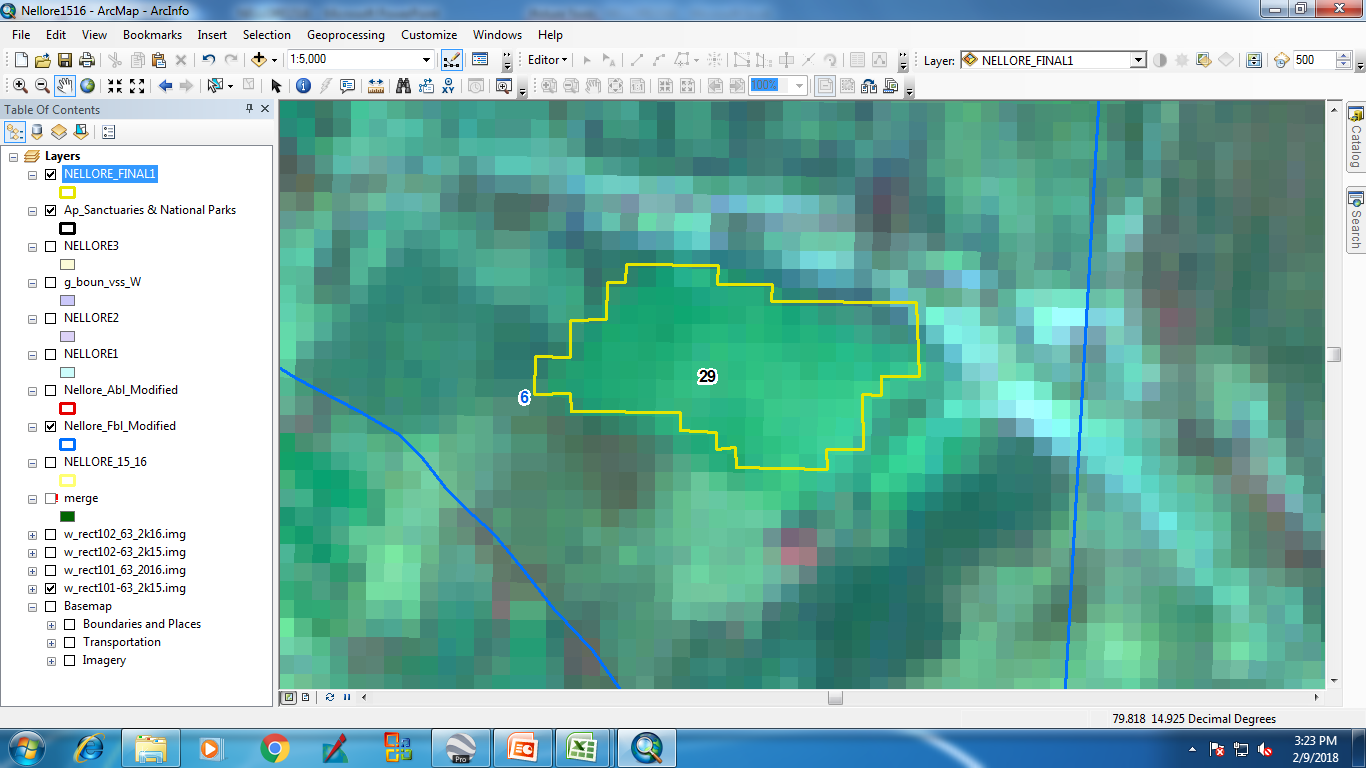 IRS_R2_LISS3_ 24-Oct-15
IRS_R2_LISS3_18-Oct-16
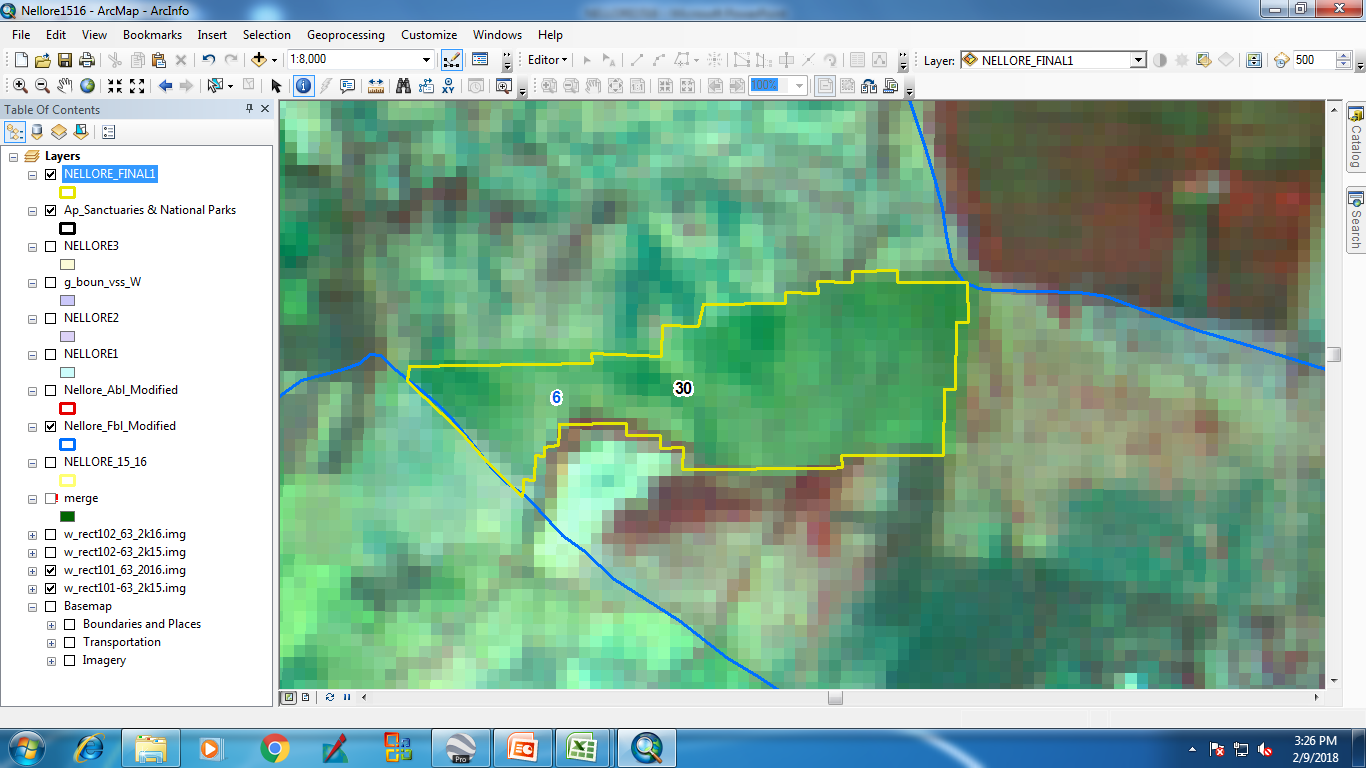 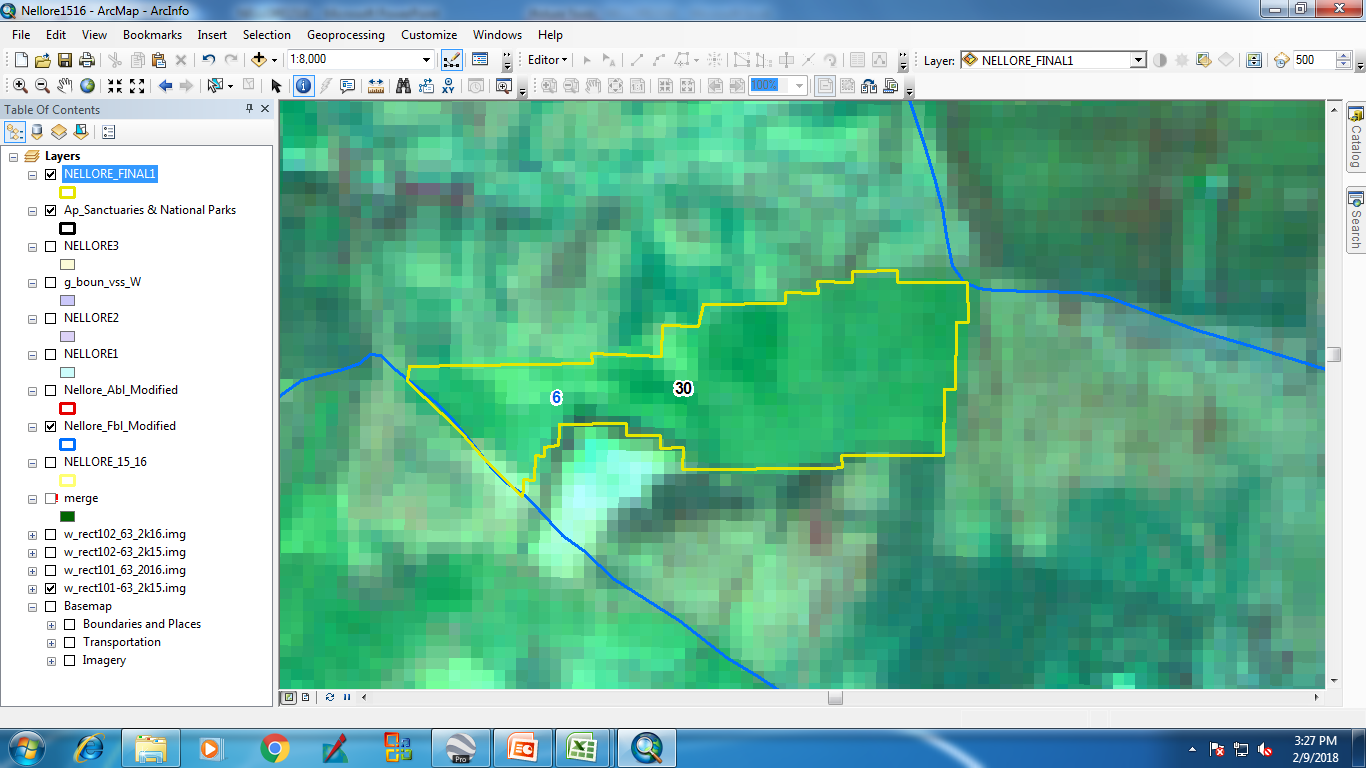 IRS_R2_LISS3_ 24-Oct-15
IRS_R2_LISS3_18-Oct-16
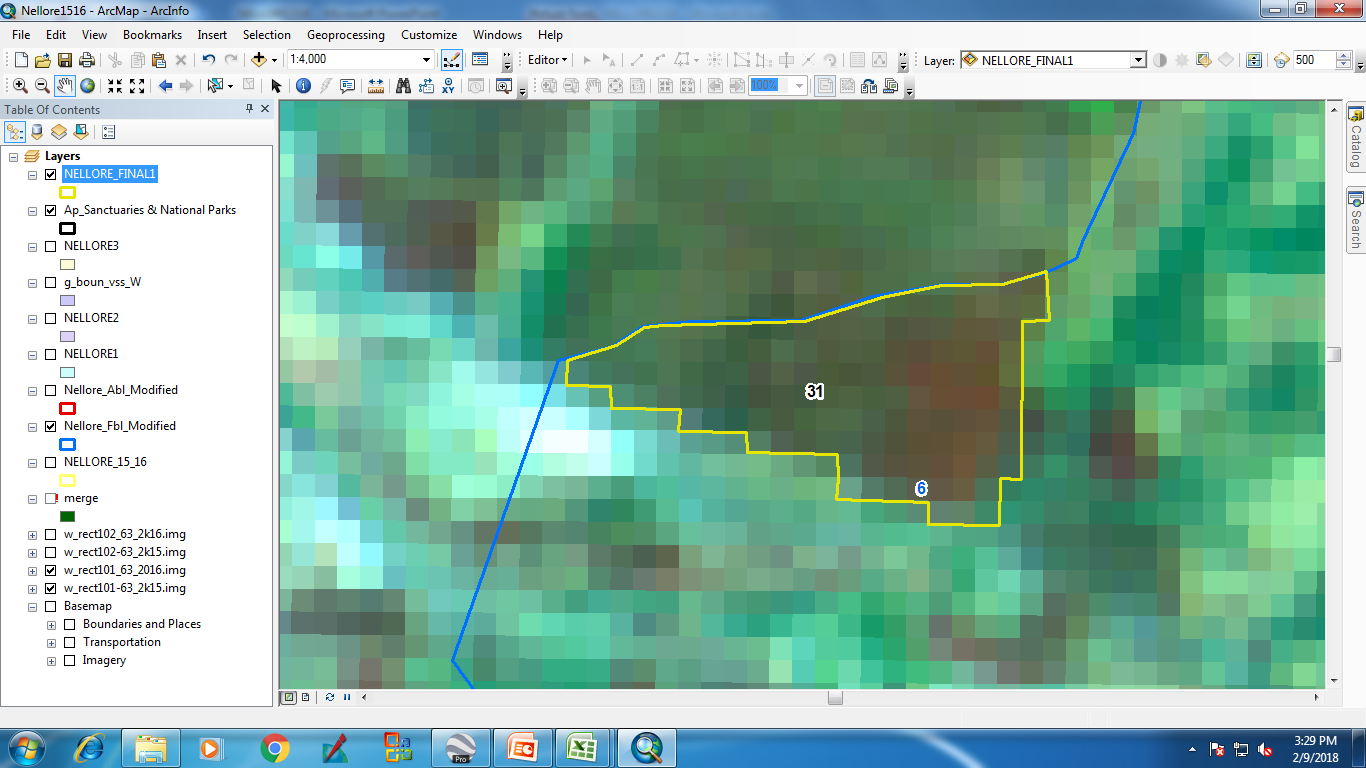 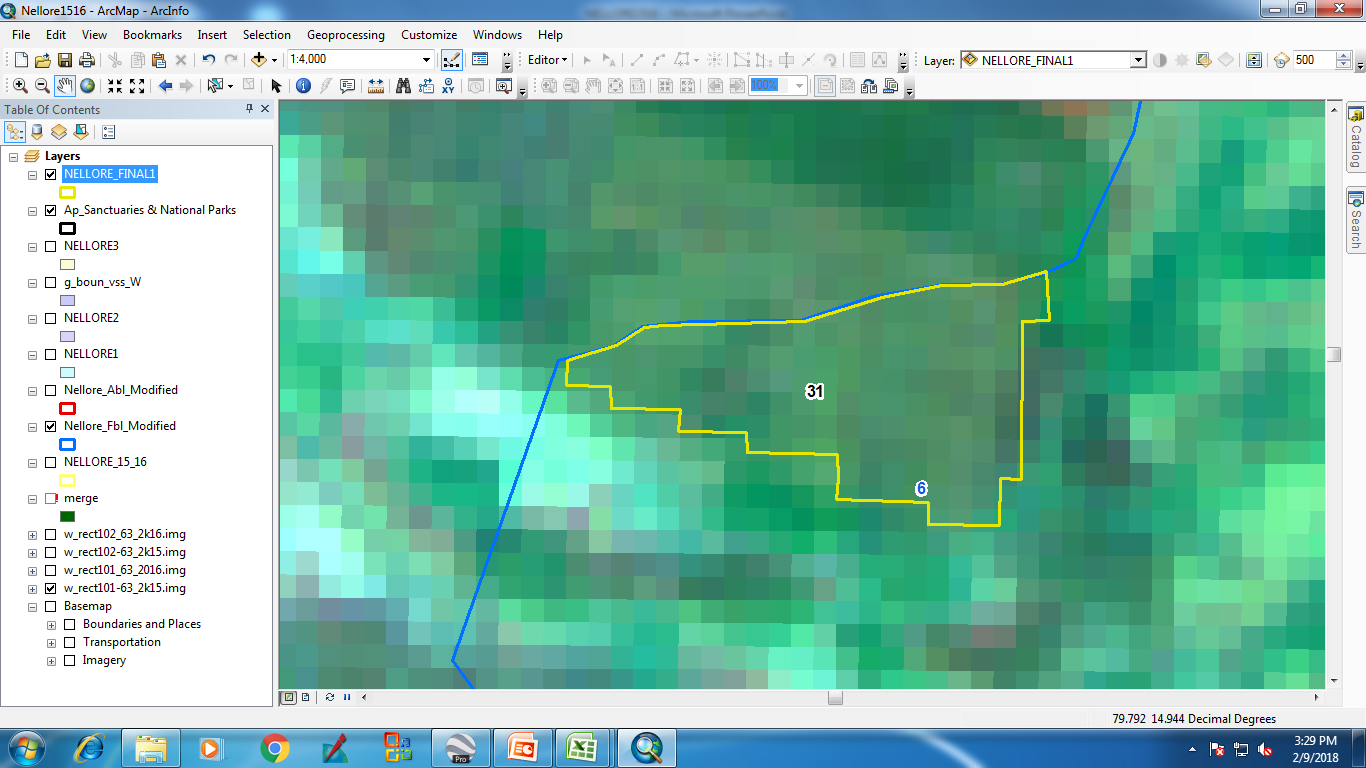 IRS_R2_LISS3_ 2-Feb-16
IRS_R2_LISS3_ 23-Oct-16
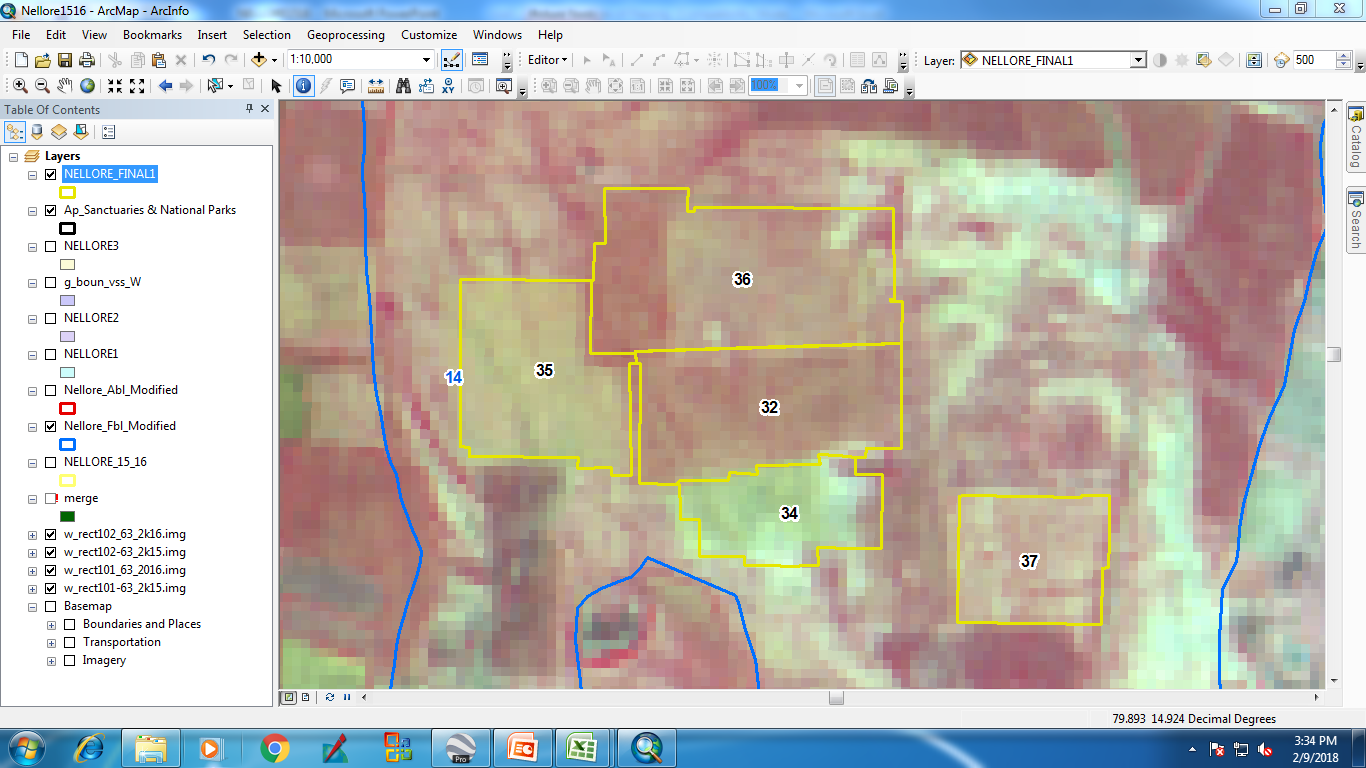 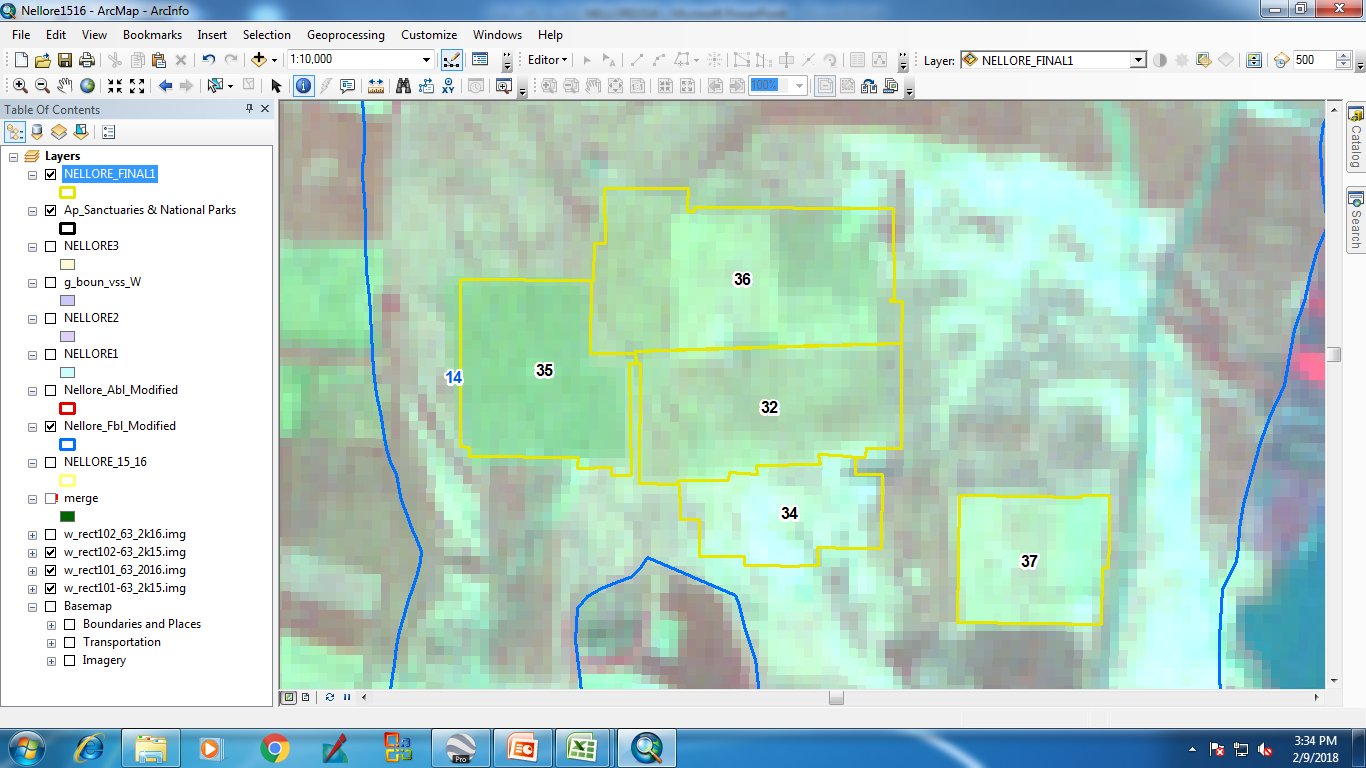 IRS_R2_LISS3_ 2-Feb-16
IRS_R2_LISS3_ 23-Oct-16
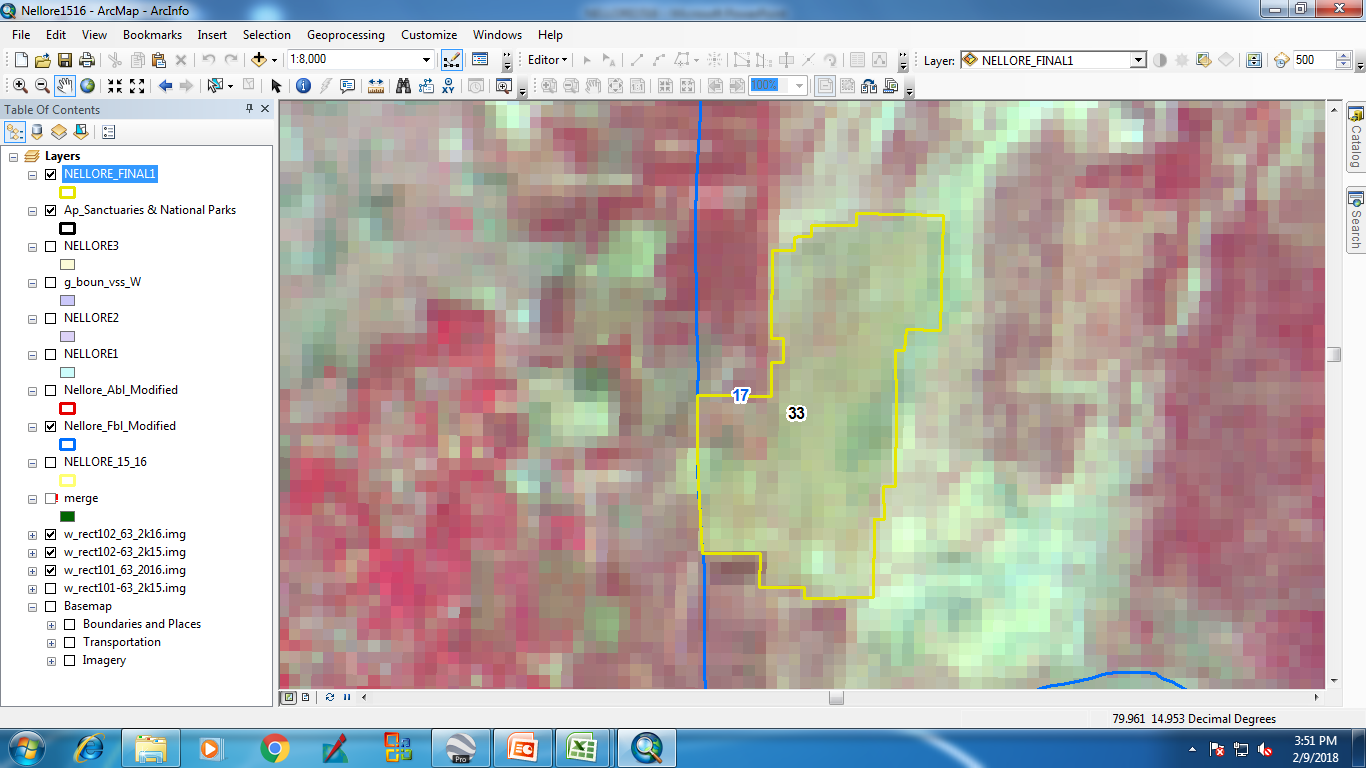 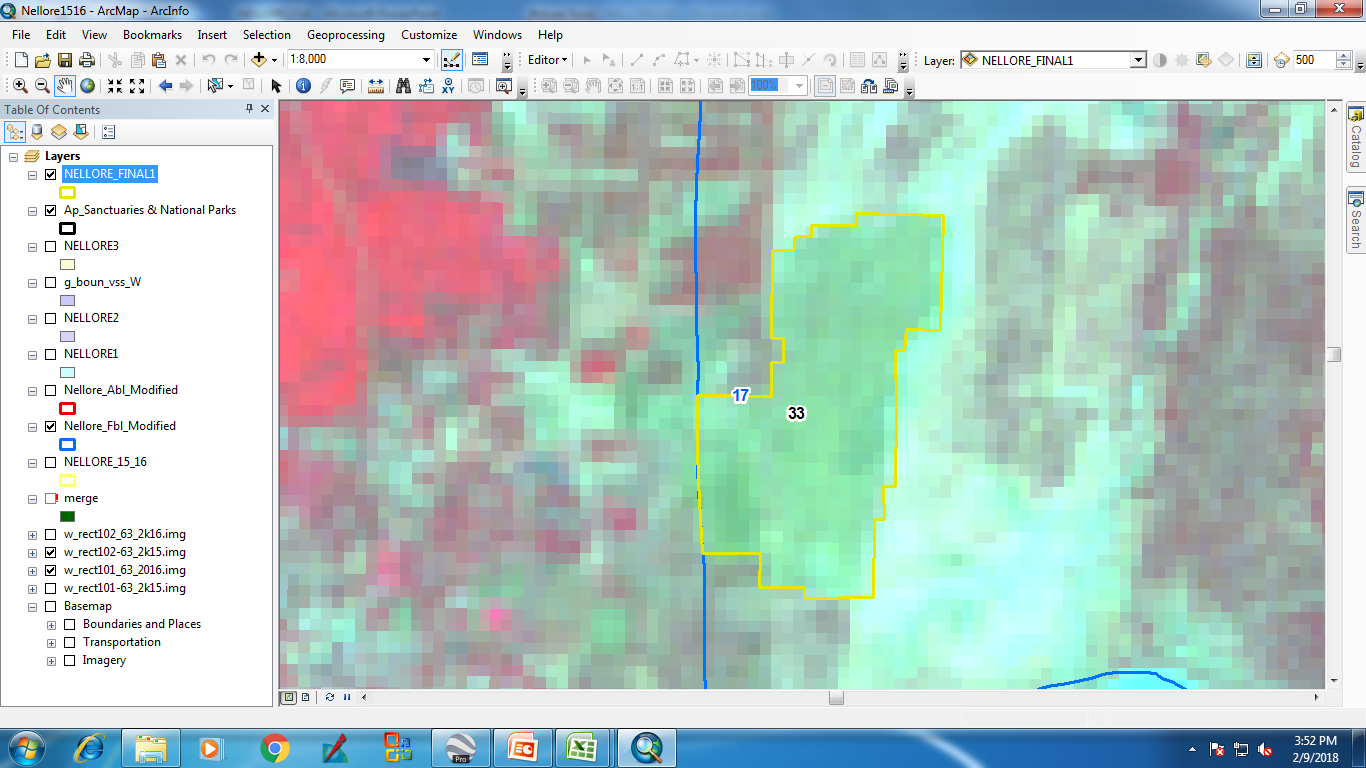 IRS_R2_LISS3_ 2-Feb-16
IRS_R2_LISS3_ 23-Oct-16
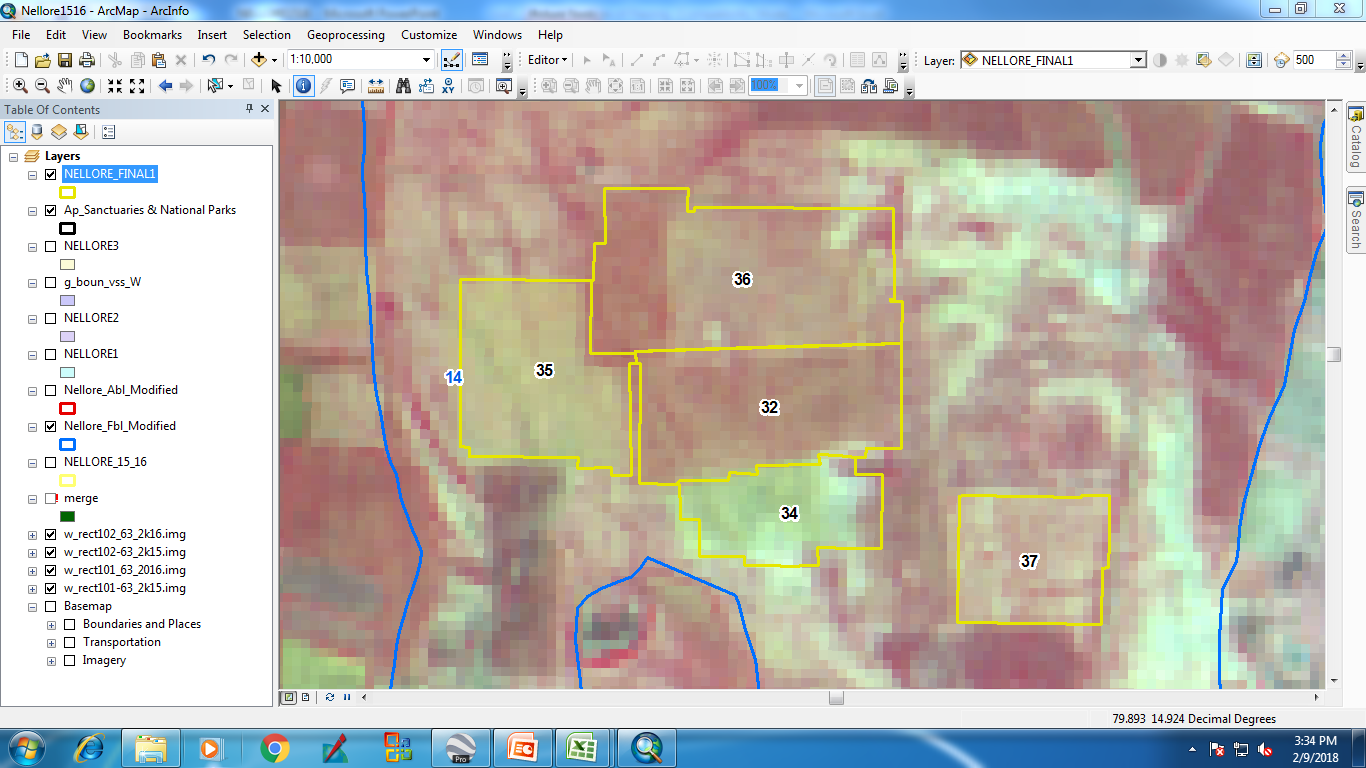 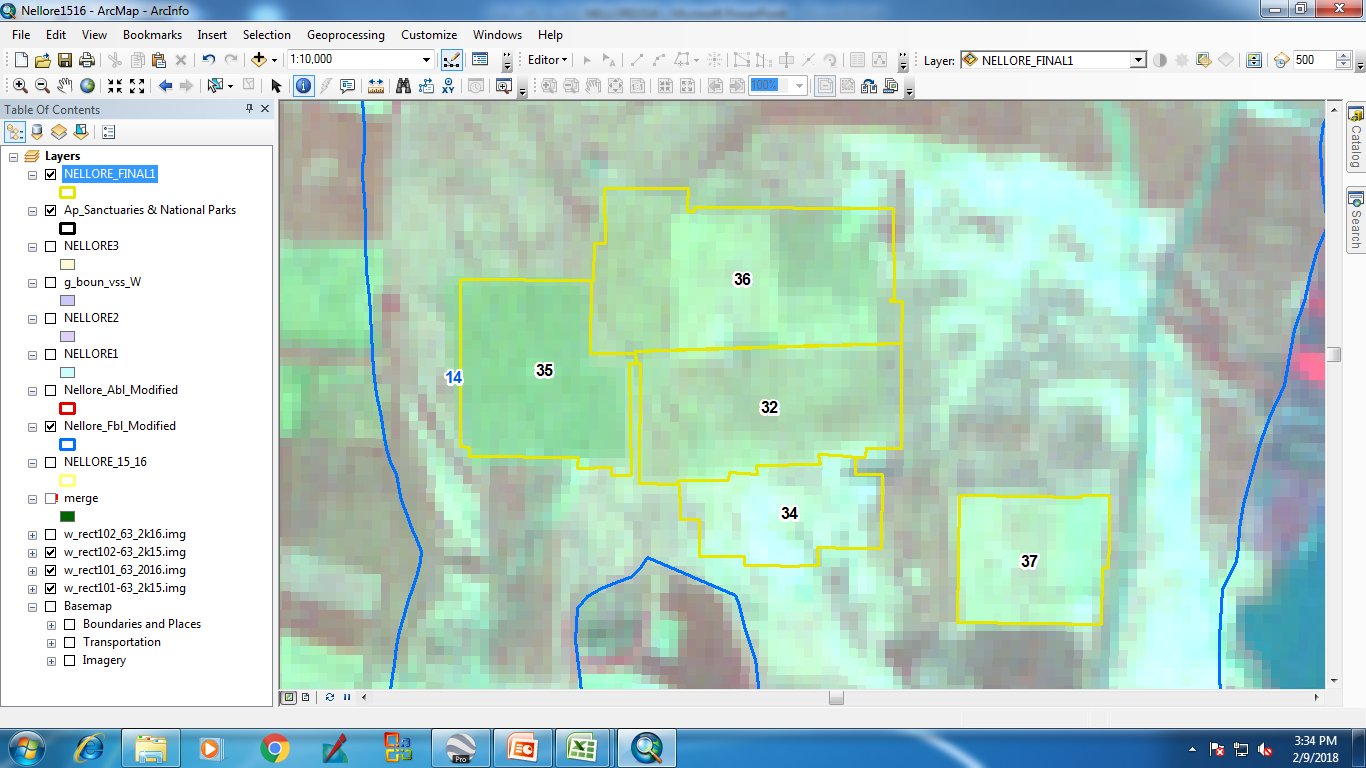 IRS_R2_LISS3_ 2-Feb-16
IRS_R2_LISS3_ 23-Oct-16
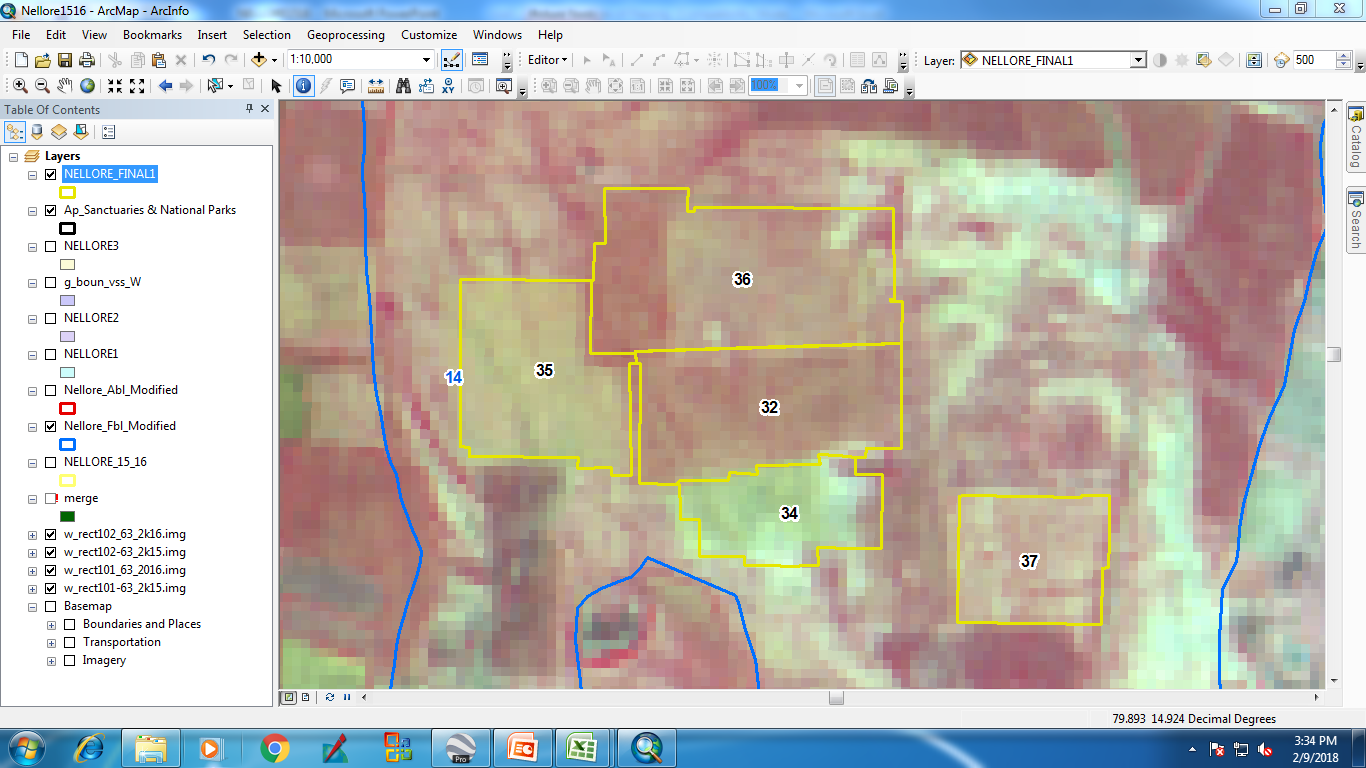 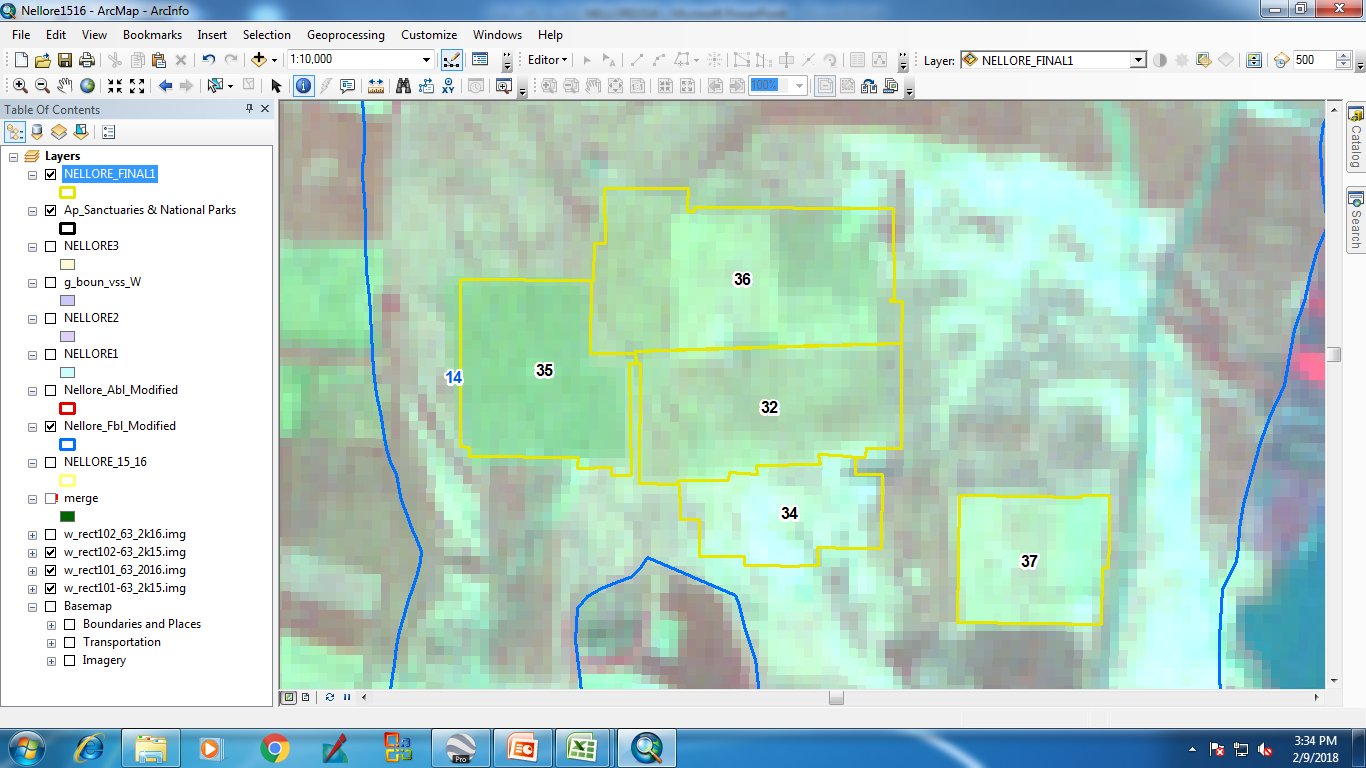 IRS_R2_LISS3_ 2-Feb-16
IRS_R2_LISS3_ 23-Oct-16
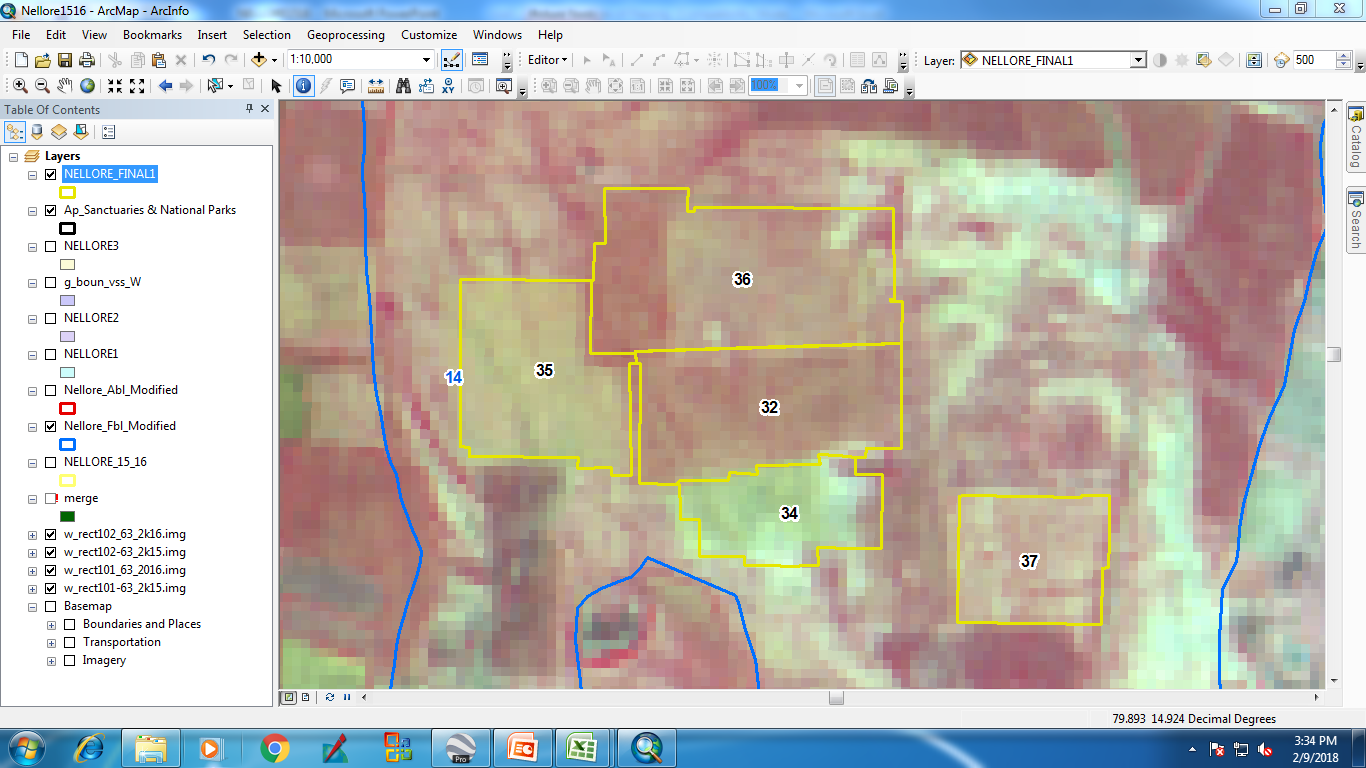 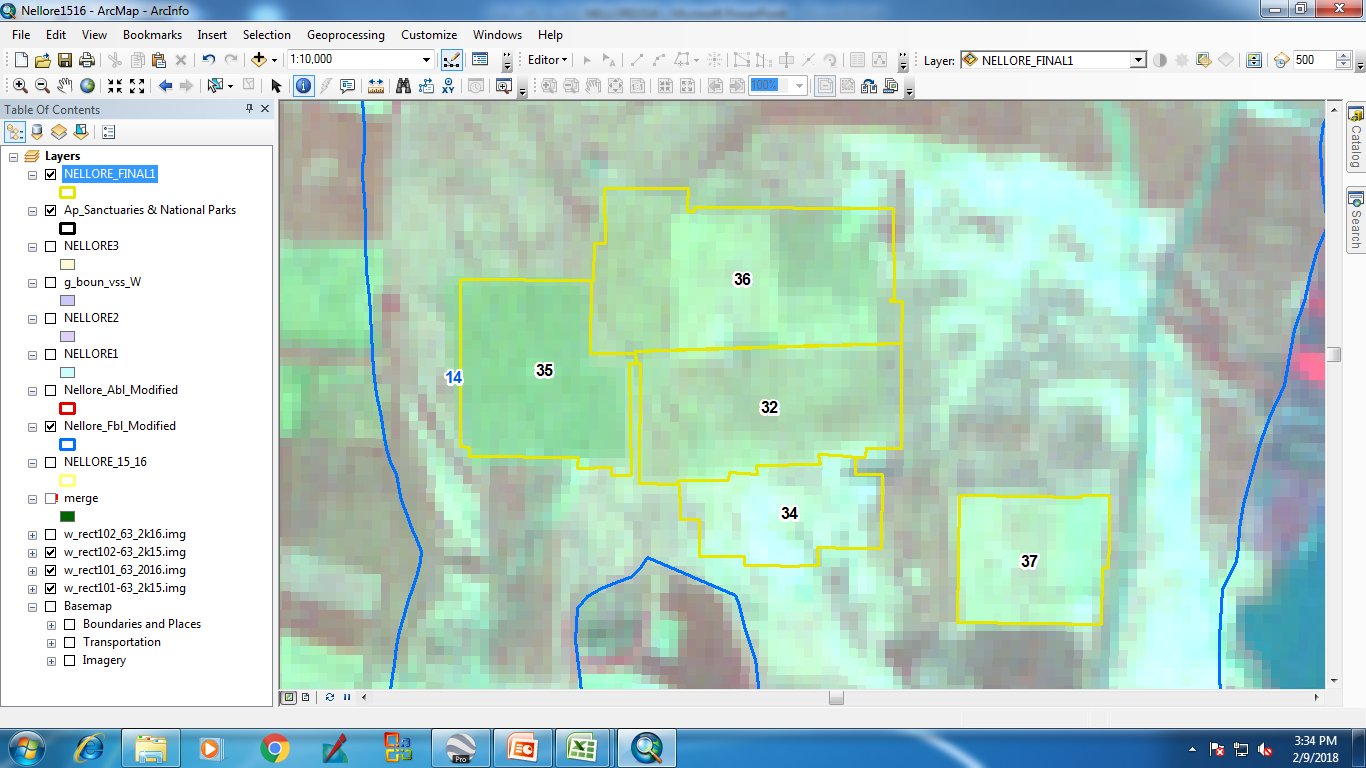 IRS_R2_LISS3_ 2-Feb-16
IRS_R2_LISS3_ 23-Oct-16
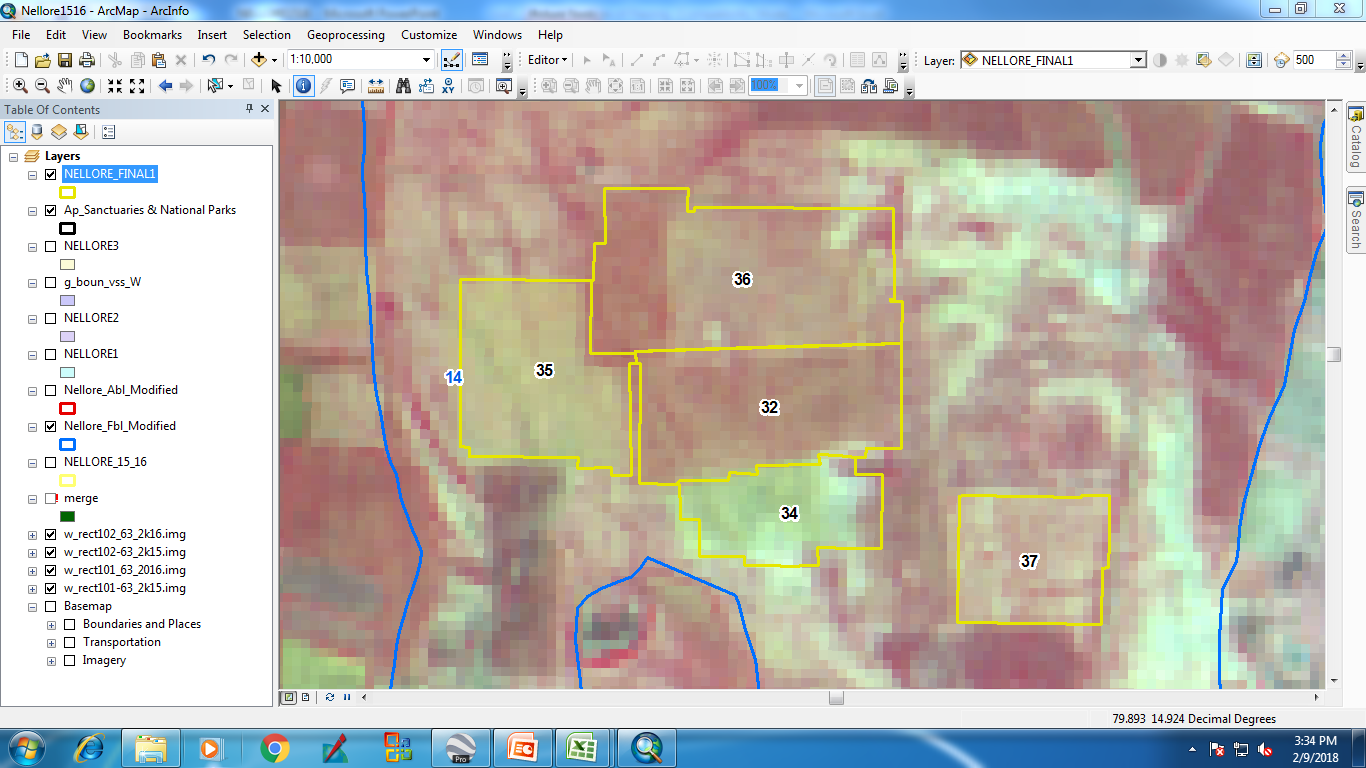 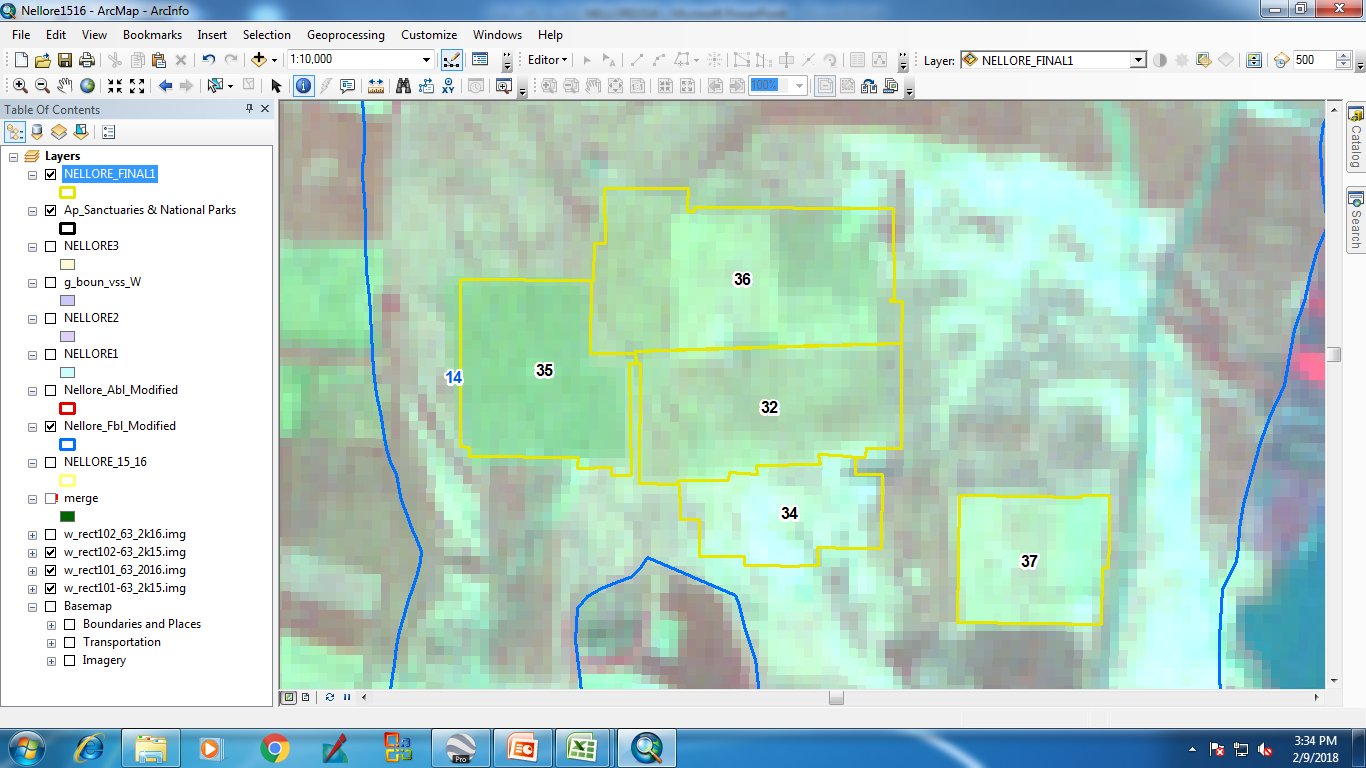 IRS_R2_LISS3_ 2-Feb-16
IRS_R2_LISS3_ 23-Oct-16
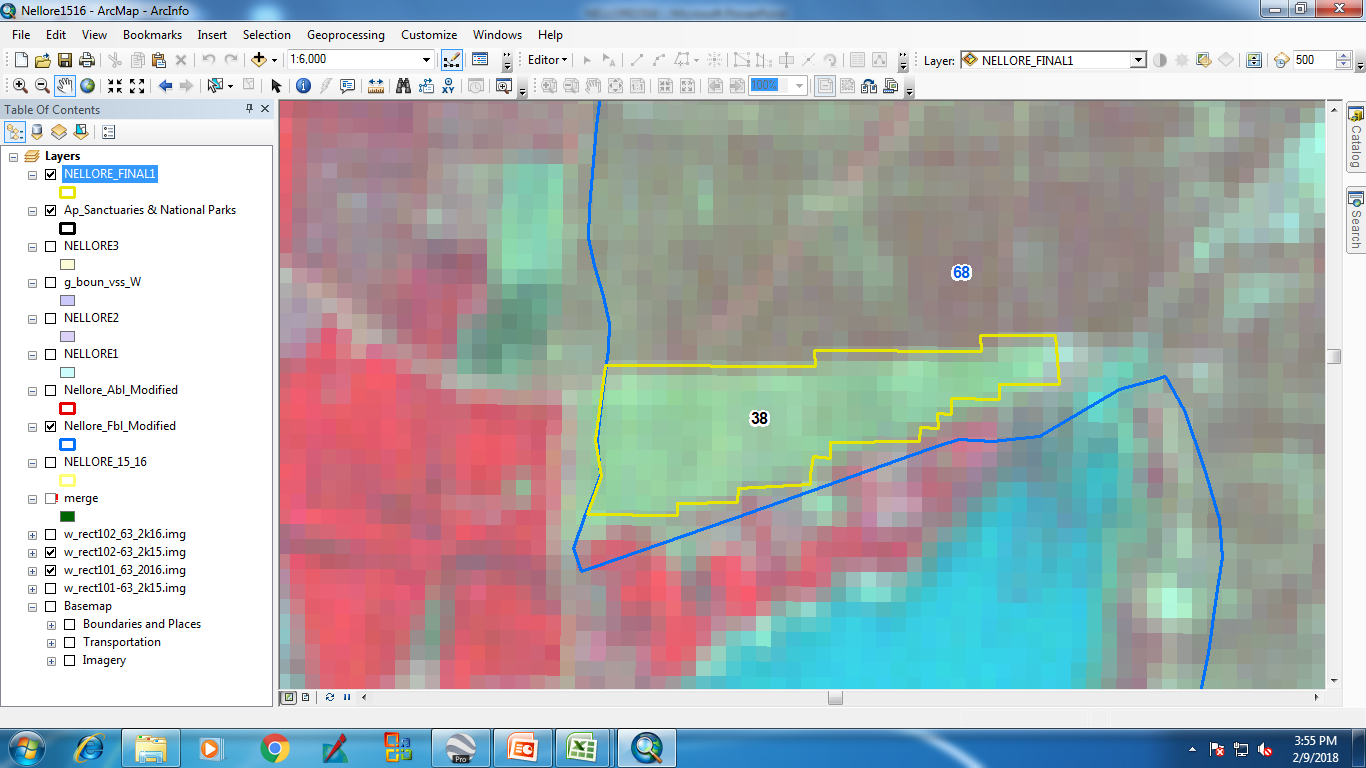 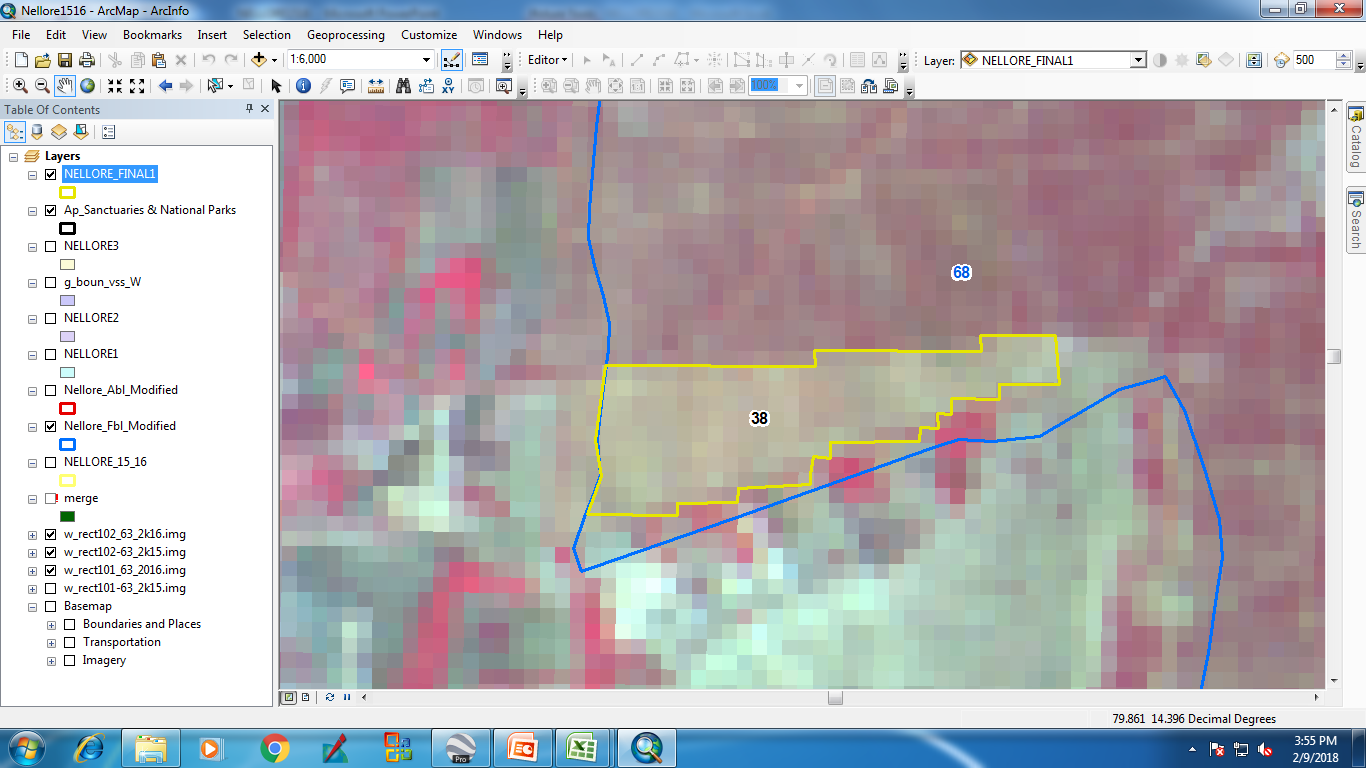 IRS_R2_LISS3_ 2-Feb-16
IRS_R2_LISS3_ 23-Oct-16
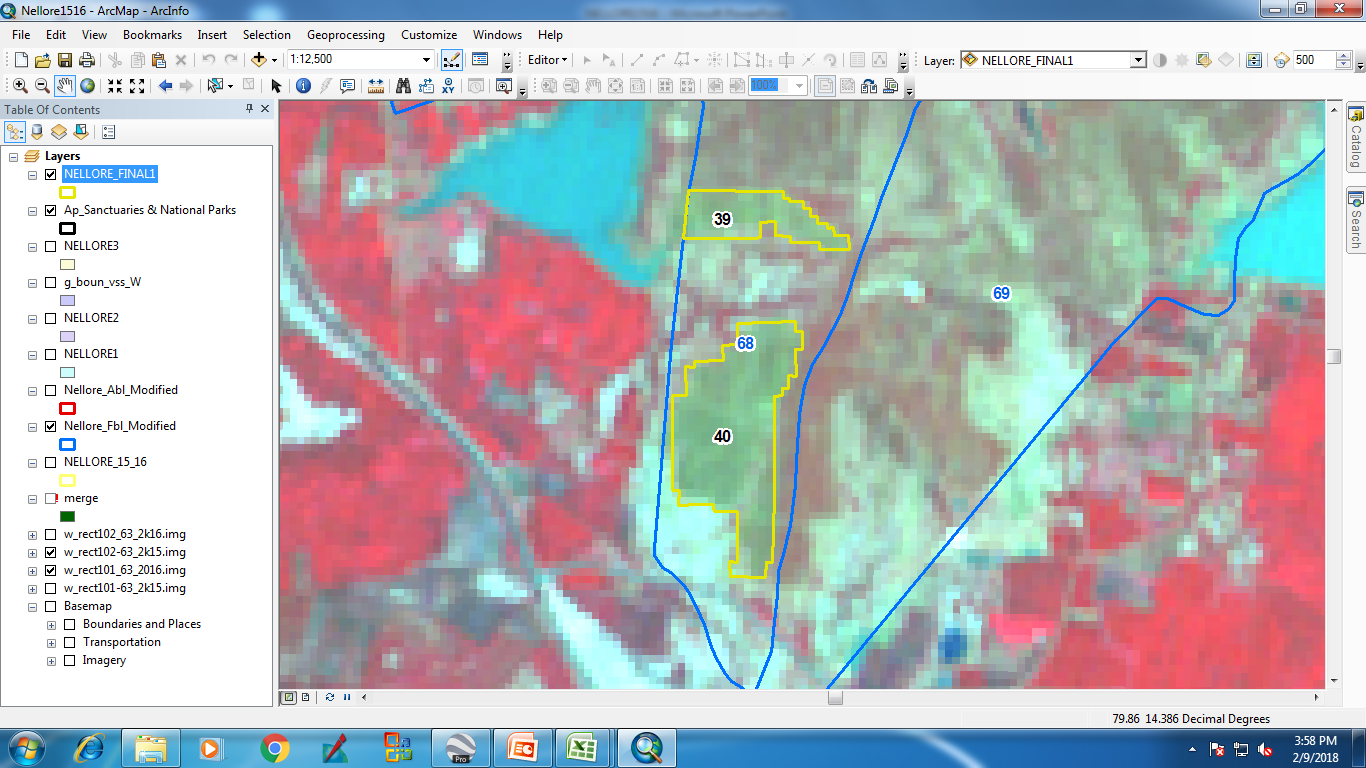 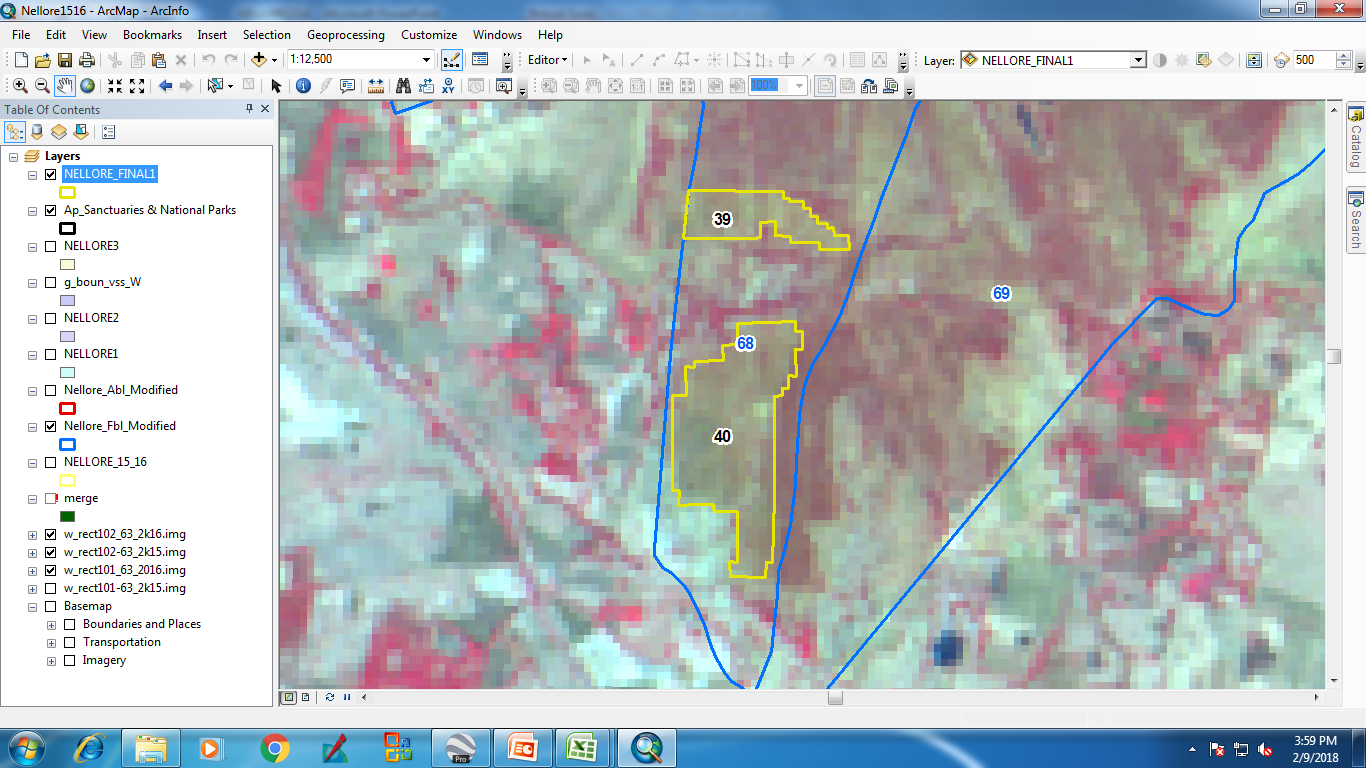 IRS_R2_LISS3_ 2-Feb-16
IRS_R2_LISS3_ 23-Oct-16
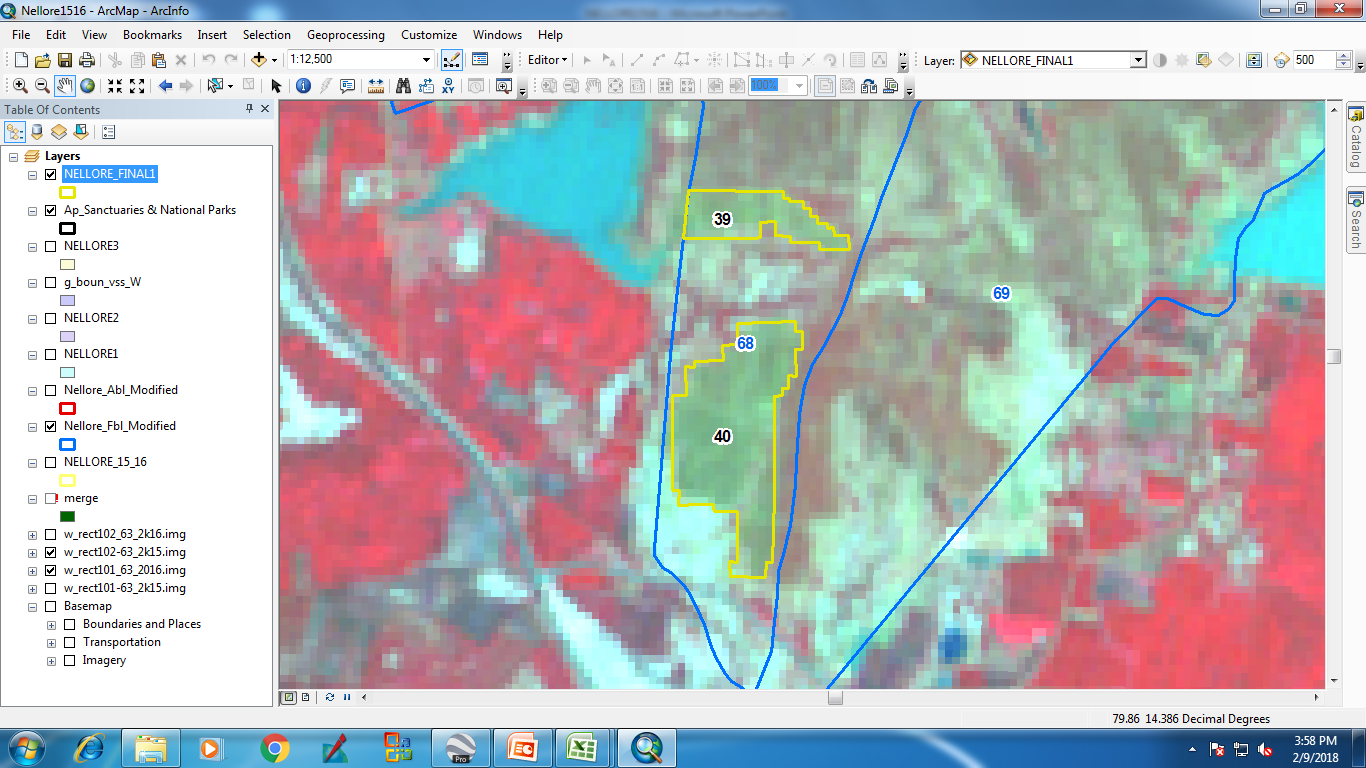 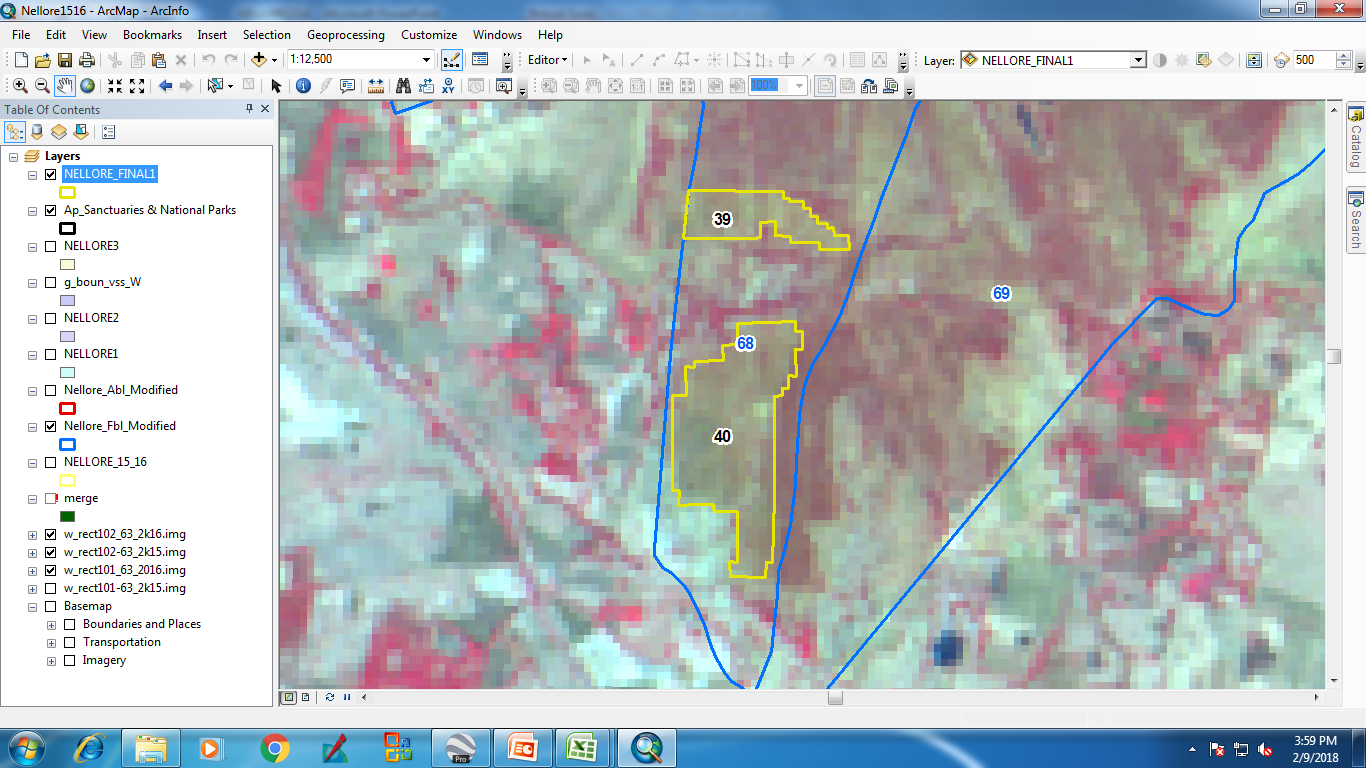 IRS_R2_LISS3_ 2-Feb-16
IRS_R2_LISS3_ 23-Oct-16
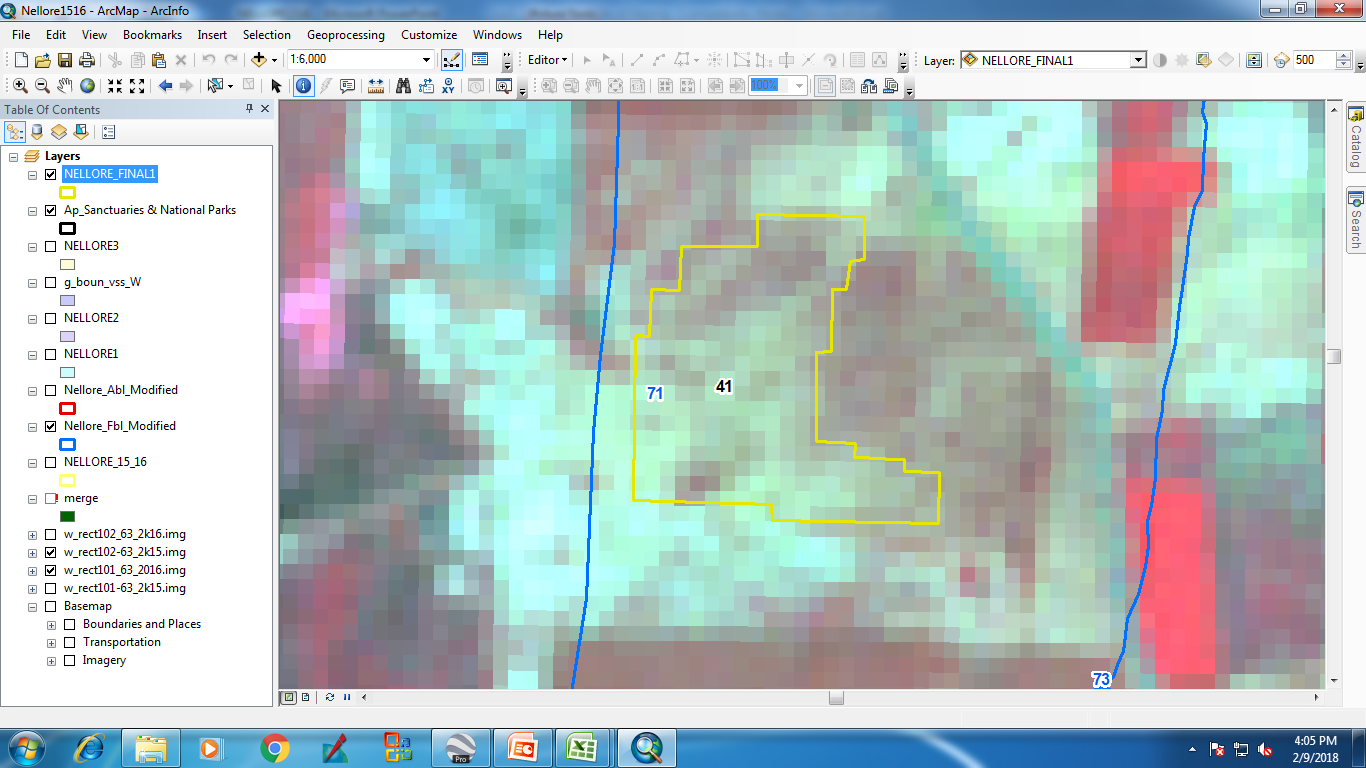 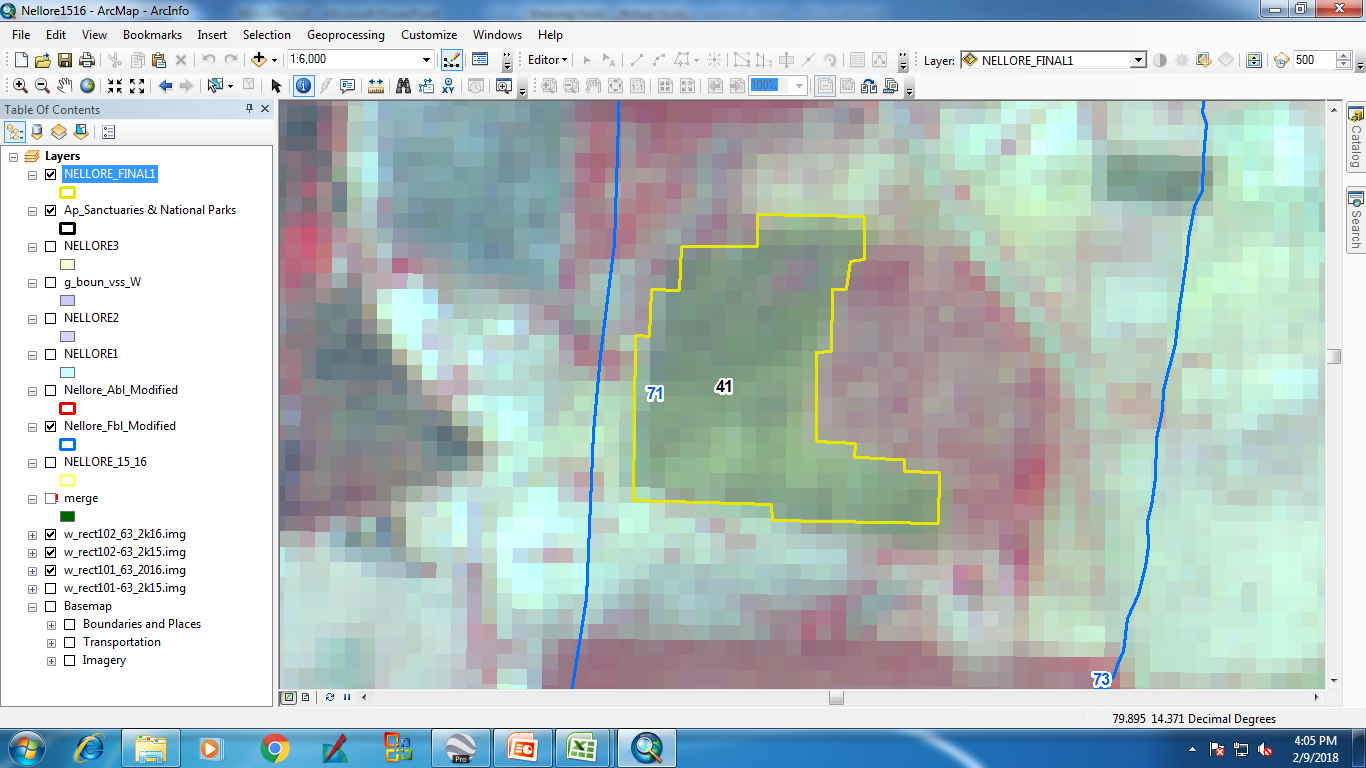 IRS_R2_LISS3_ 2-Feb-16
IRS_R2_LISS3_ 23-Oct-16
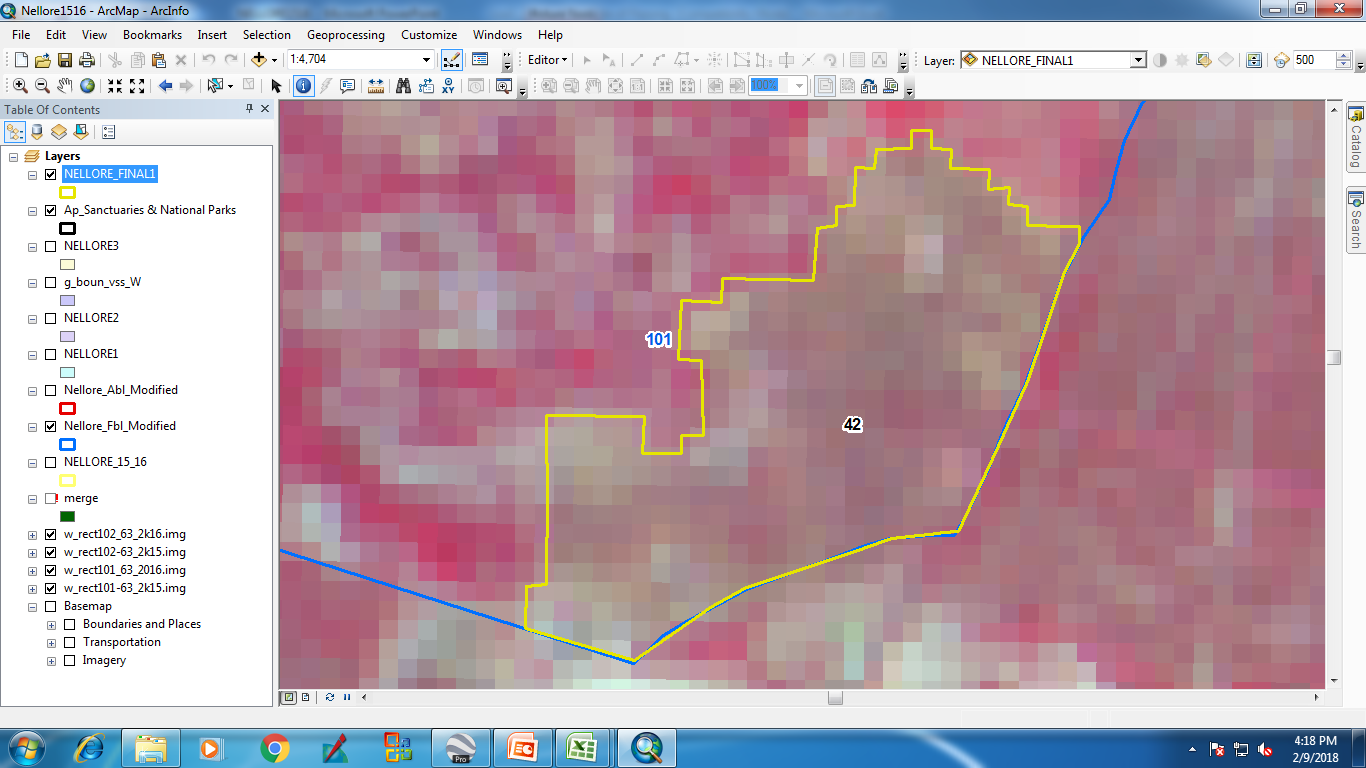 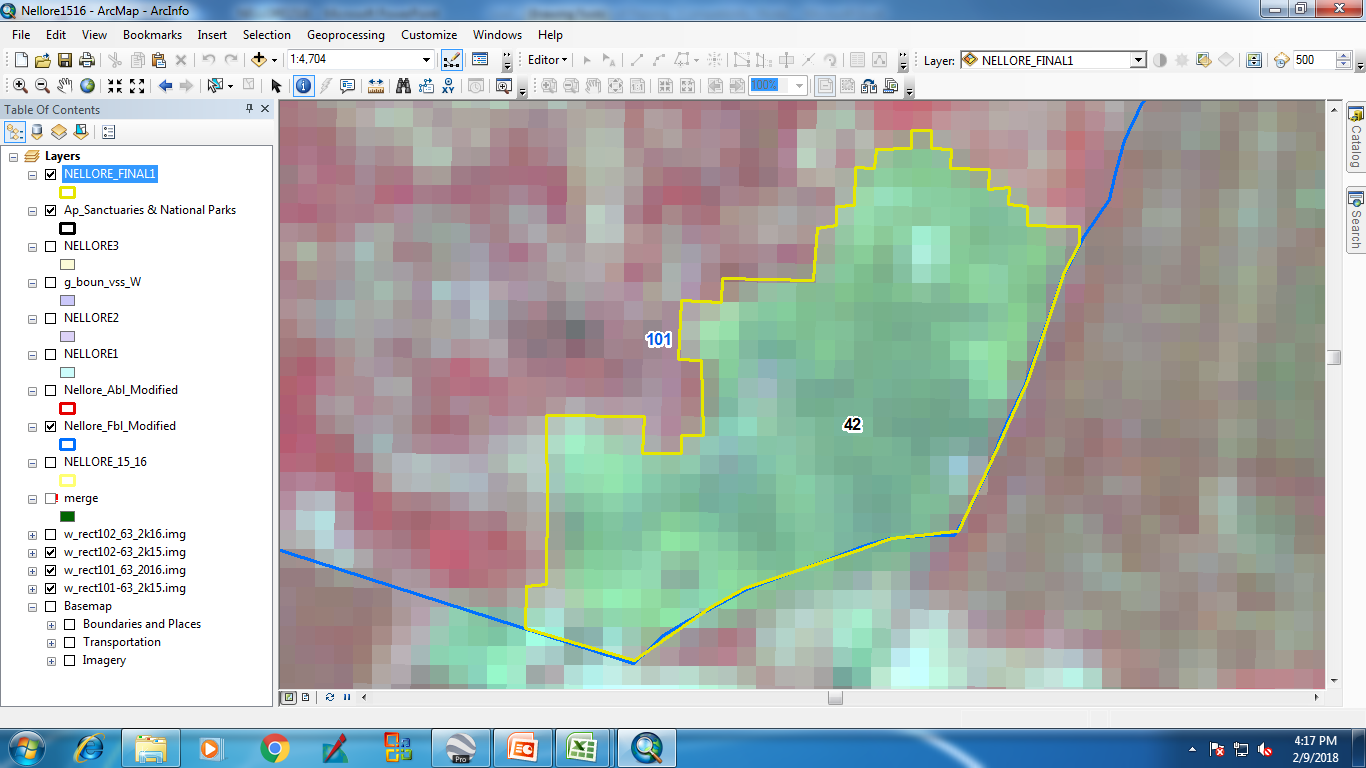 IRS_R2_LISS3_ 2-Feb-16
IRS_R2_LISS3_ 23-Oct-16
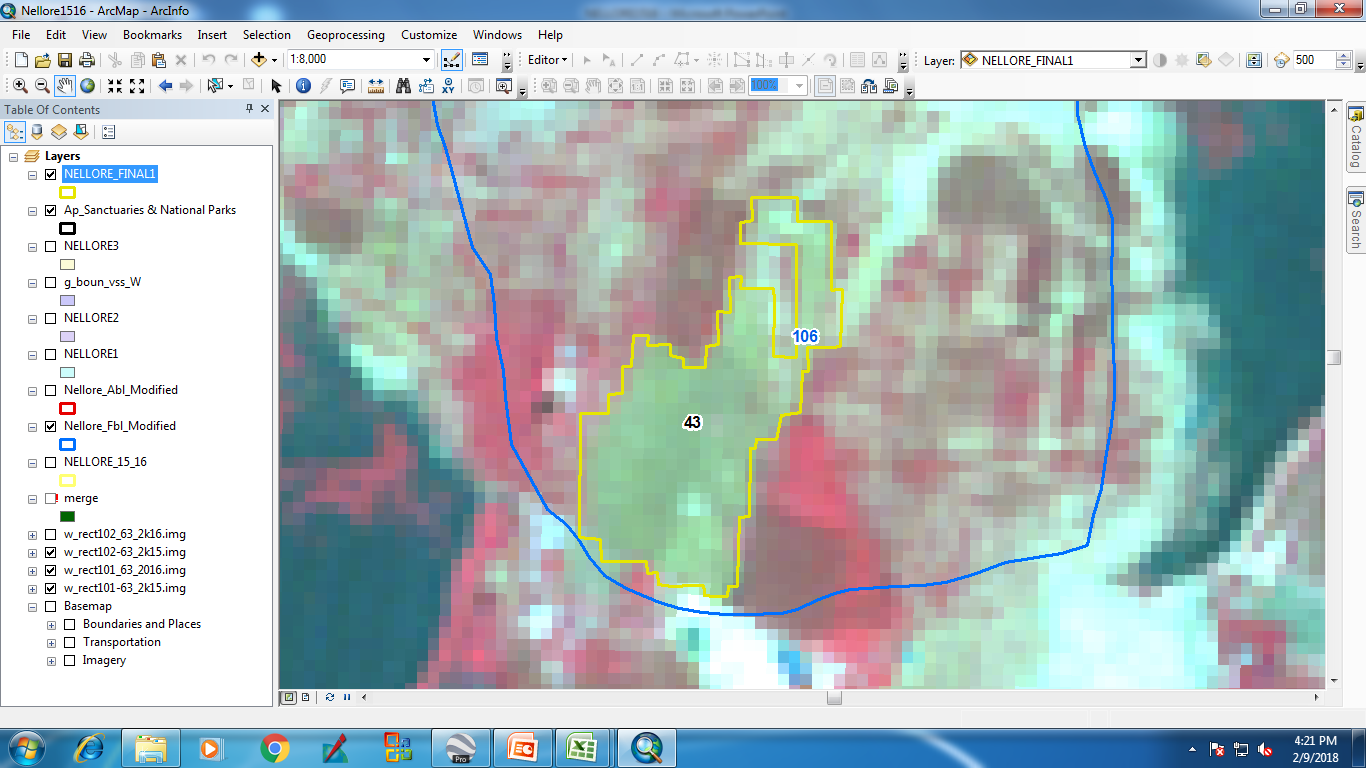 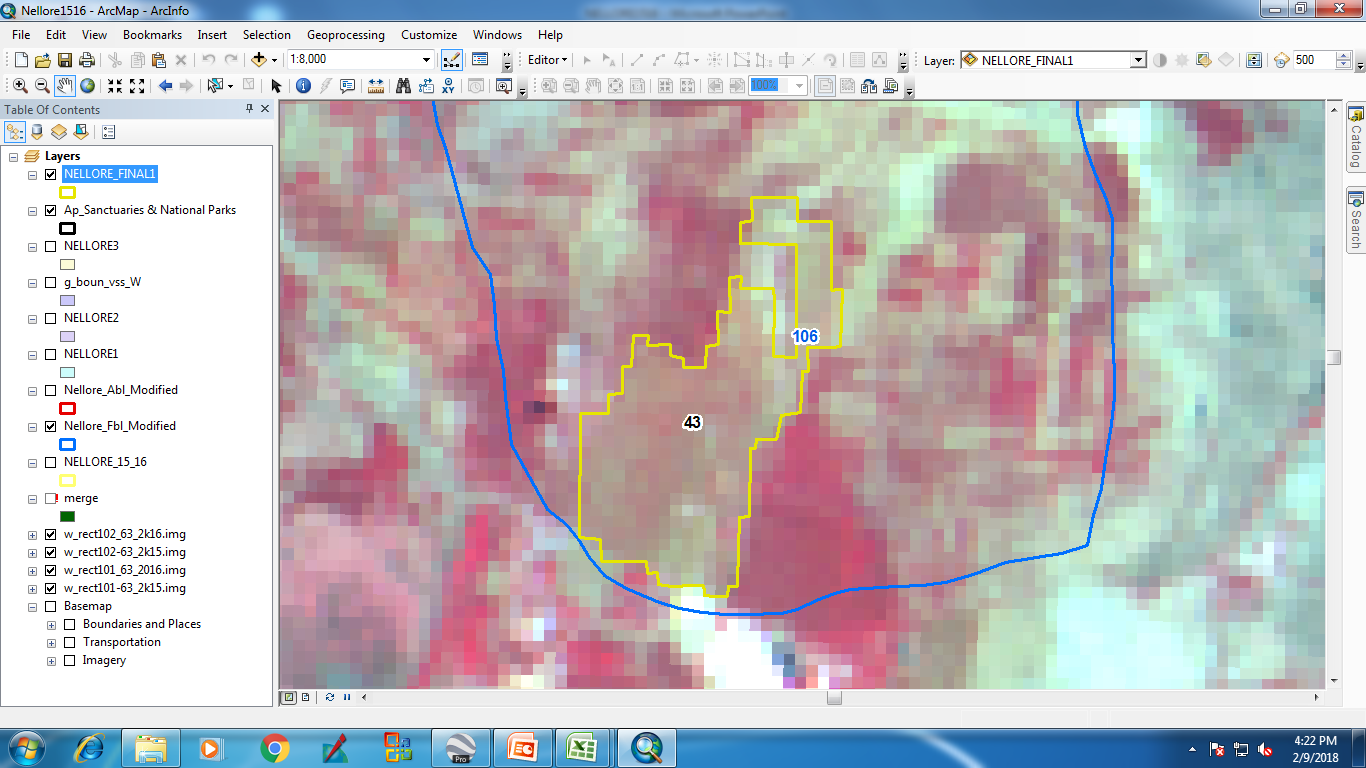 IRS_R2_LISS3_ 2-Feb-16
IRS_R2_LISS3_ 23-Oct-16
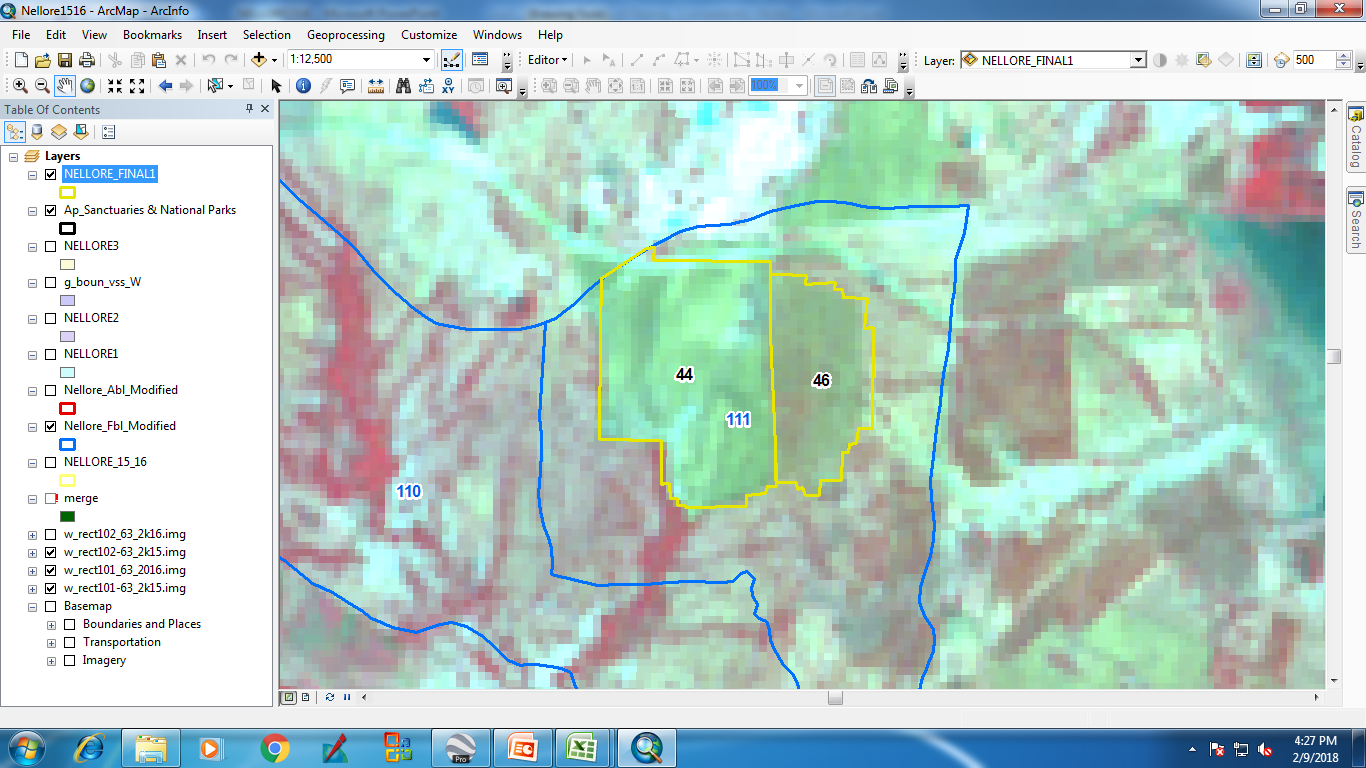 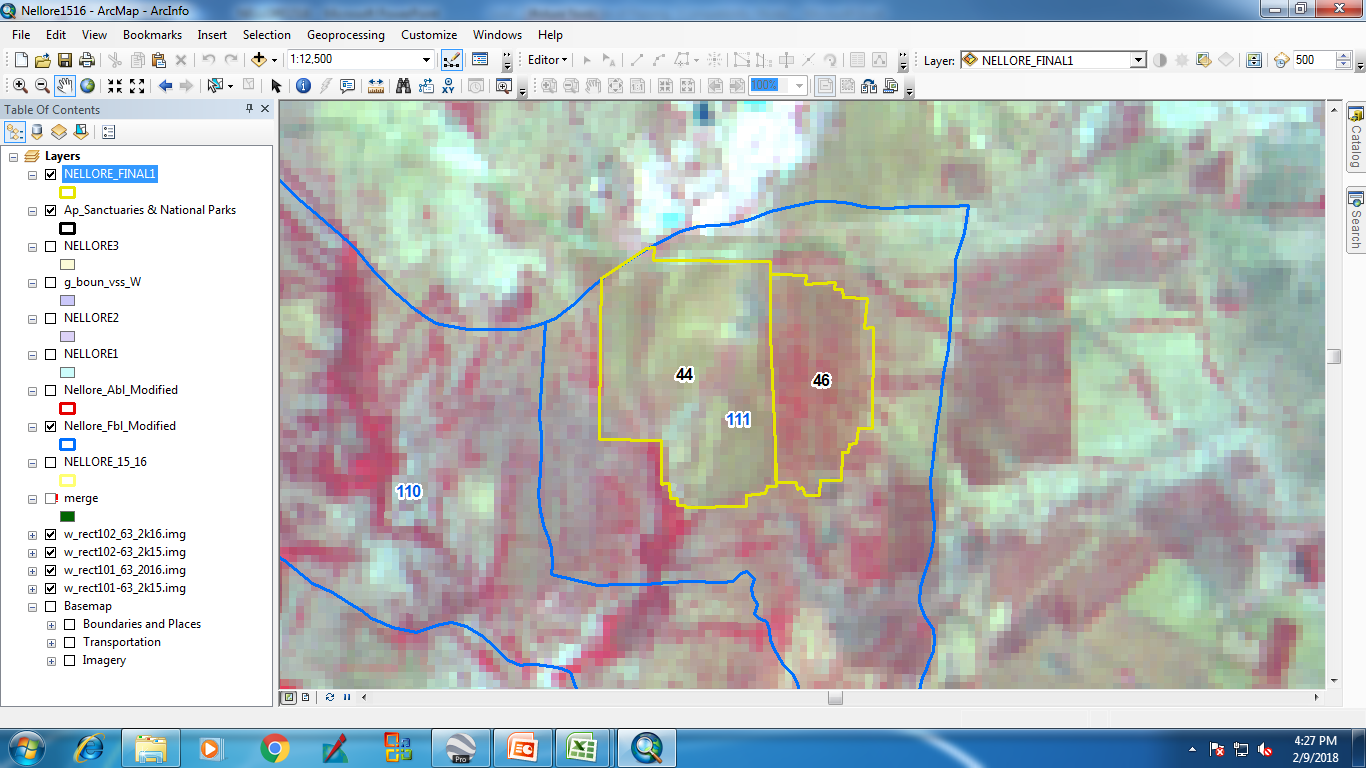 IRS_R2_LISS3_ 2-Feb-16
IRS_R2_LISS3_ 23-Oct-16
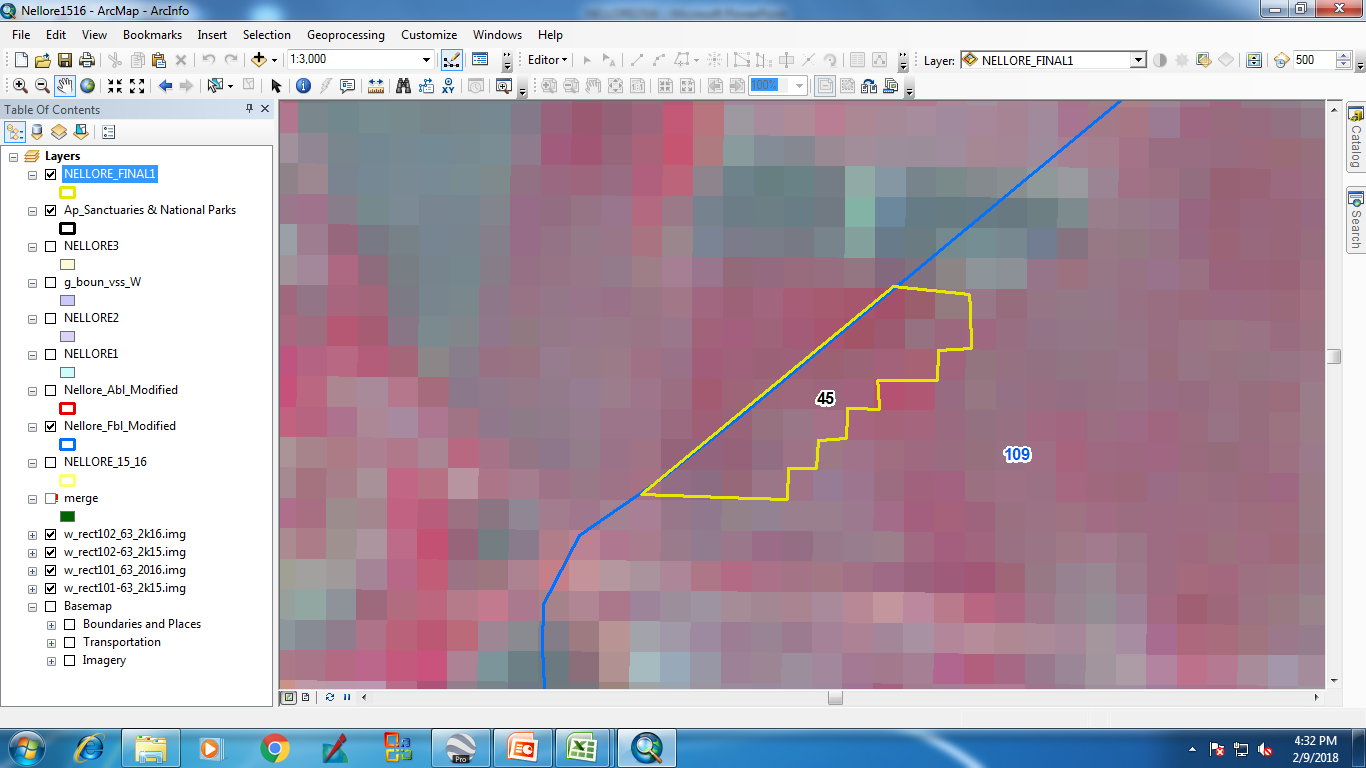 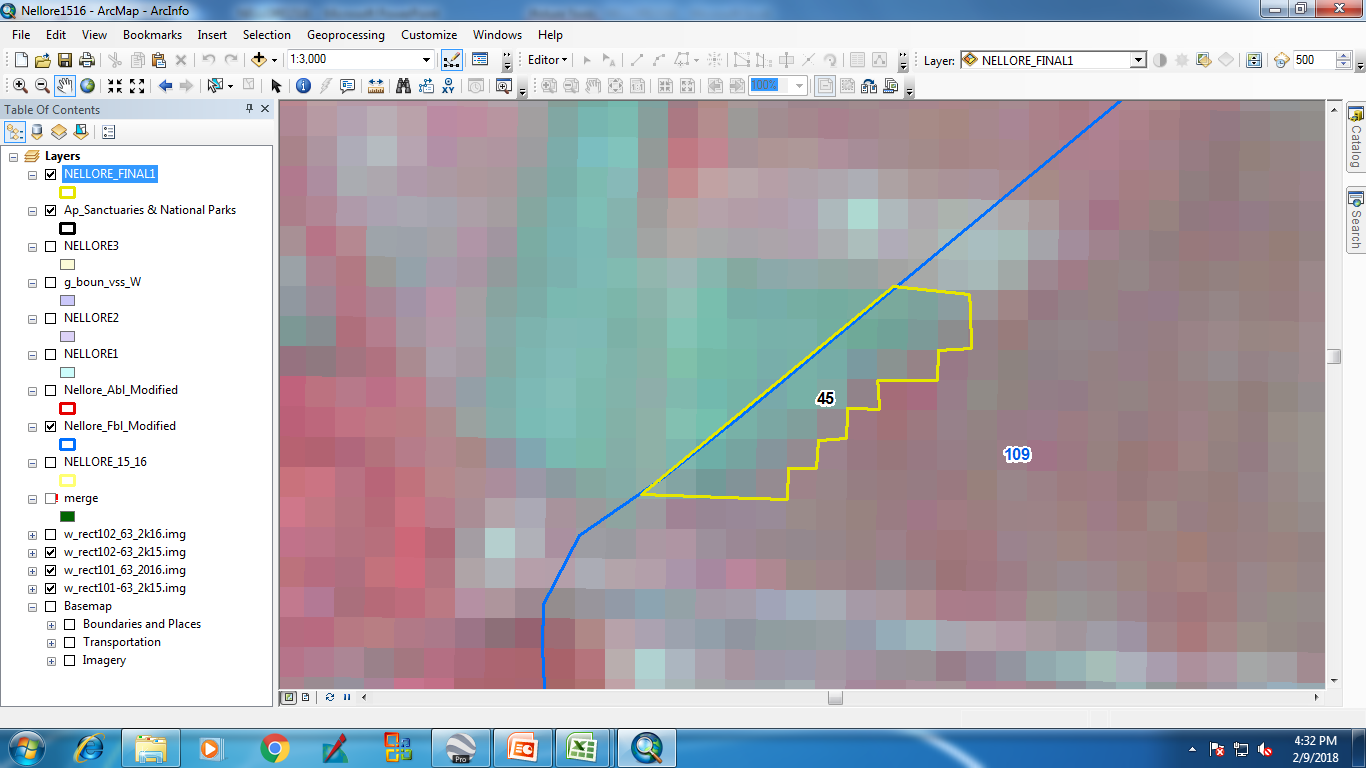 IRS_R2_LISS3_ 2-Feb-16
IRS_R2_LISS3_ 23-Oct-16
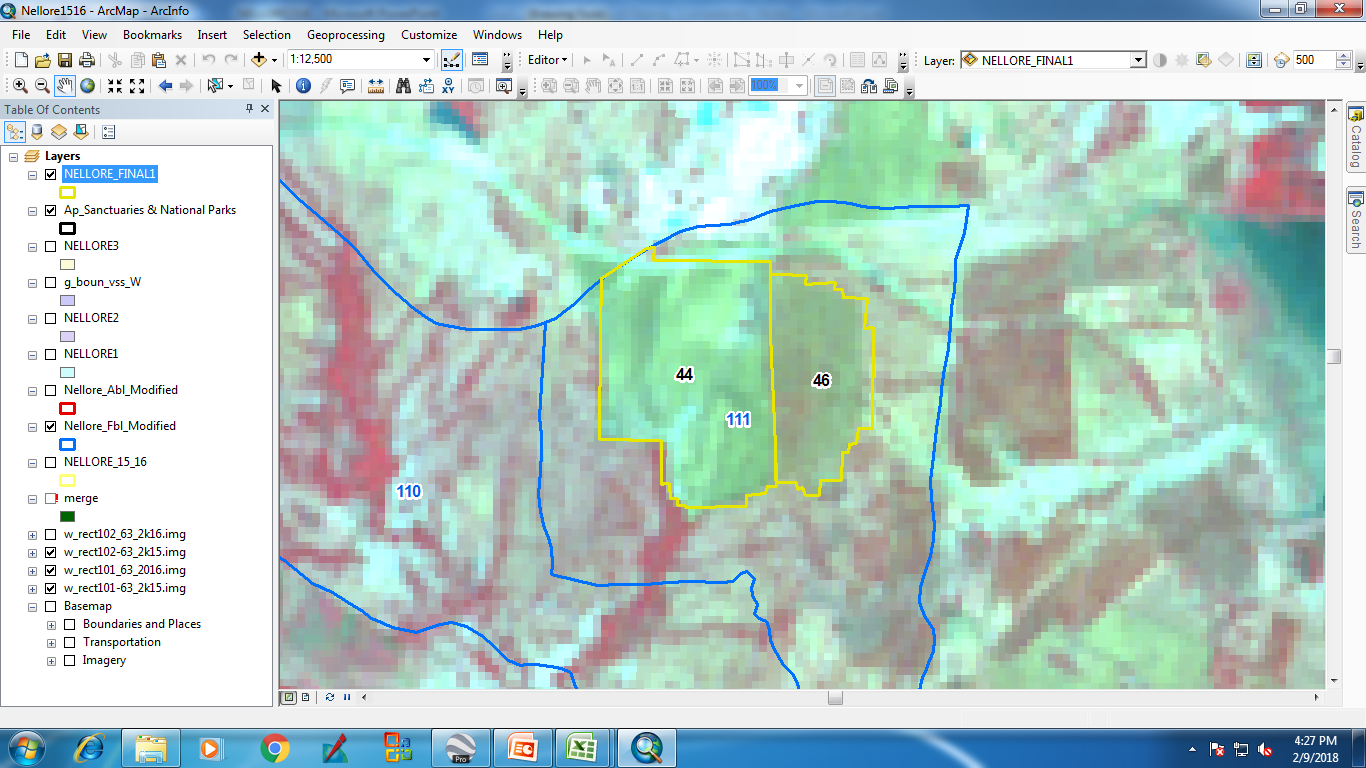 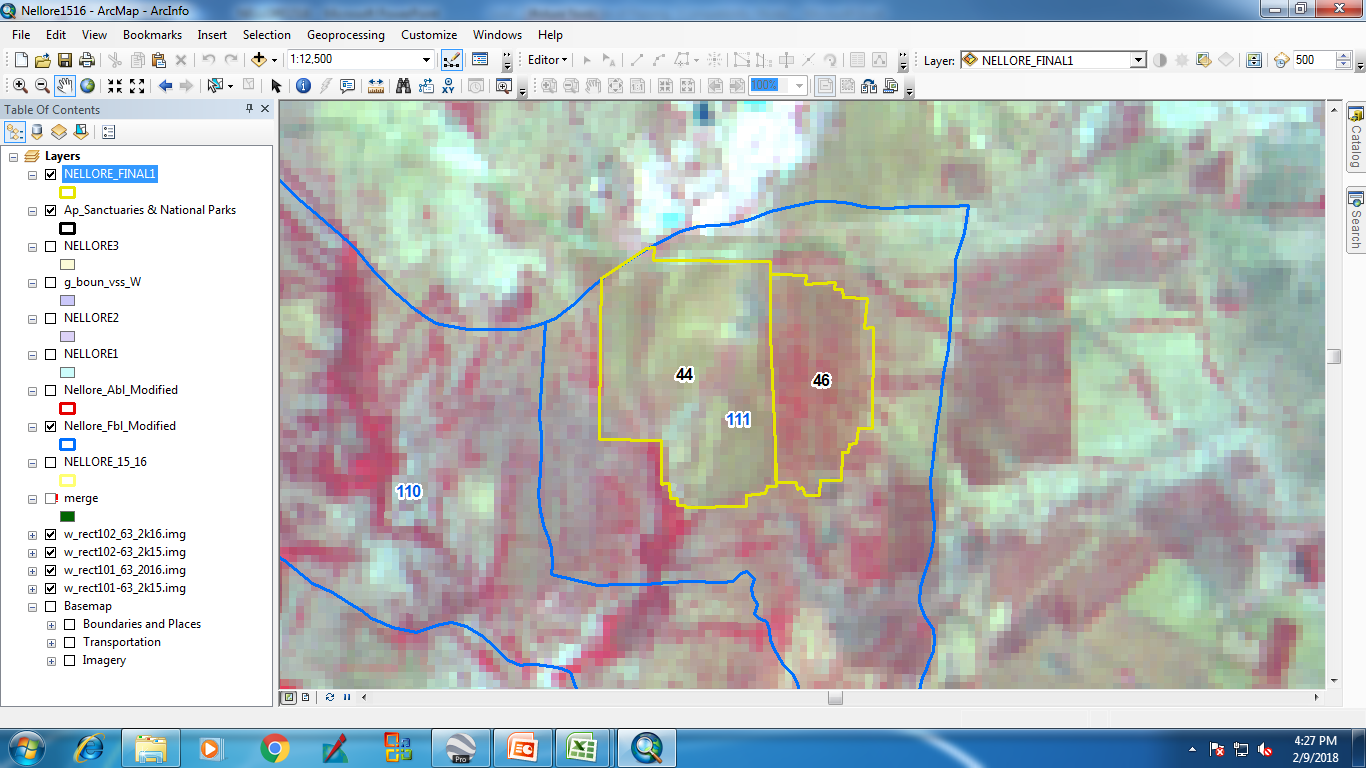 IRS_R2_LISS3_ 24-Oct-15
IRS_R2_LISS3_ 18-Oct-16
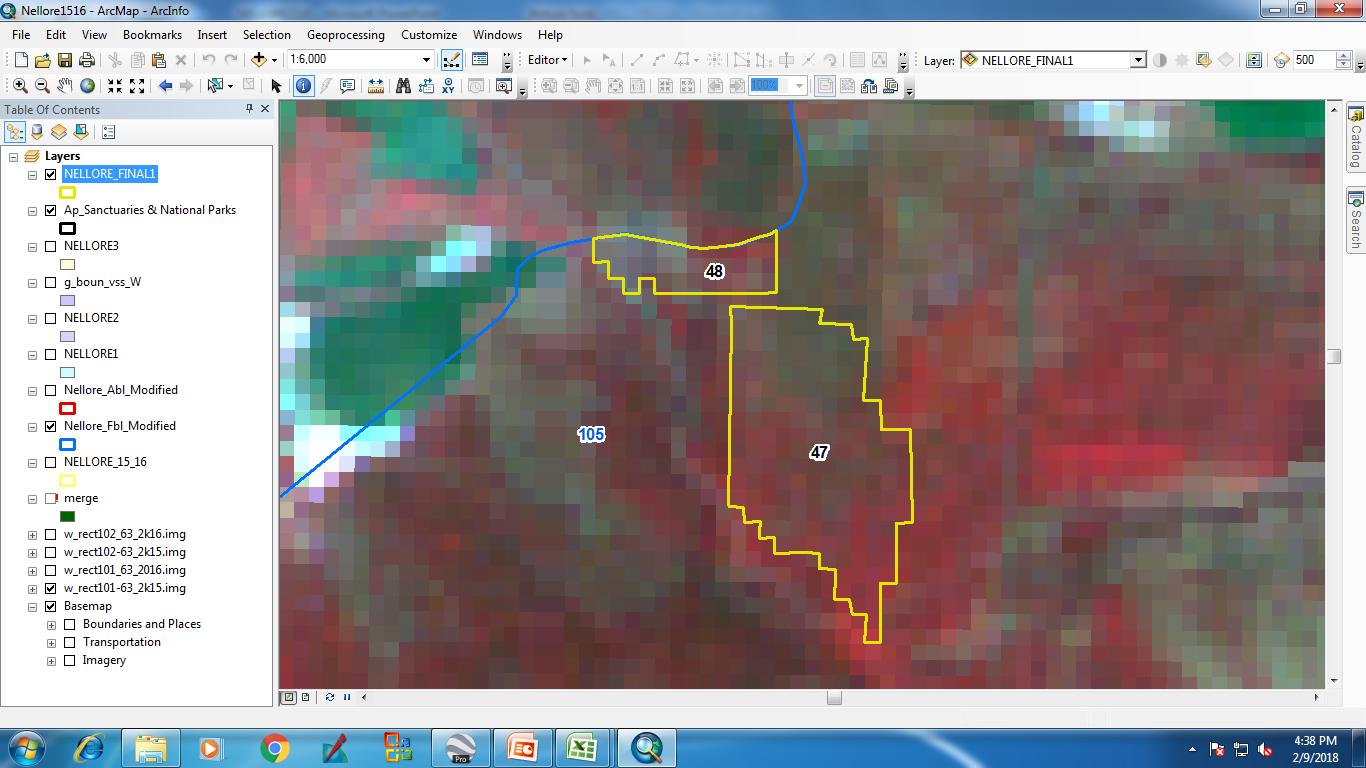 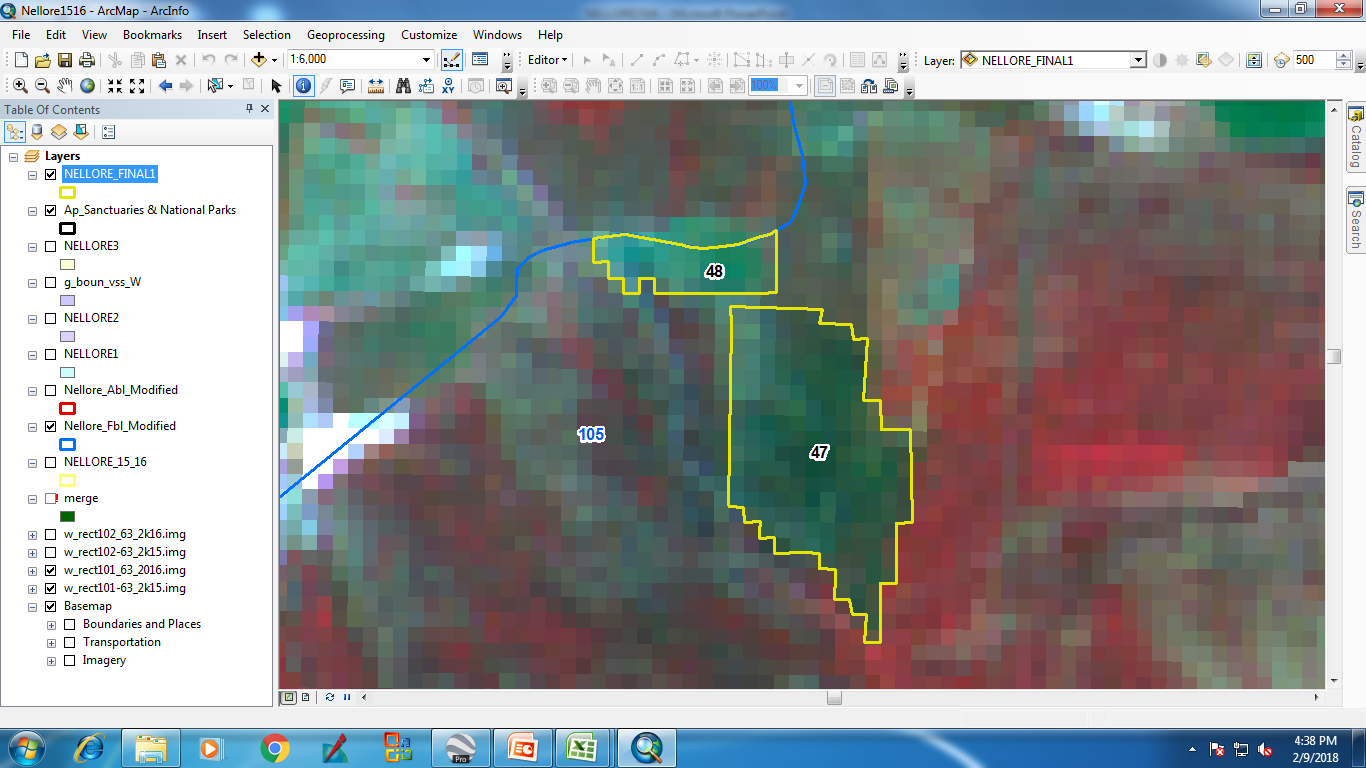 IRS_R2_LISS3_ 24-Oct-15
IRS_R2_LISS3_ 18-Oct-16
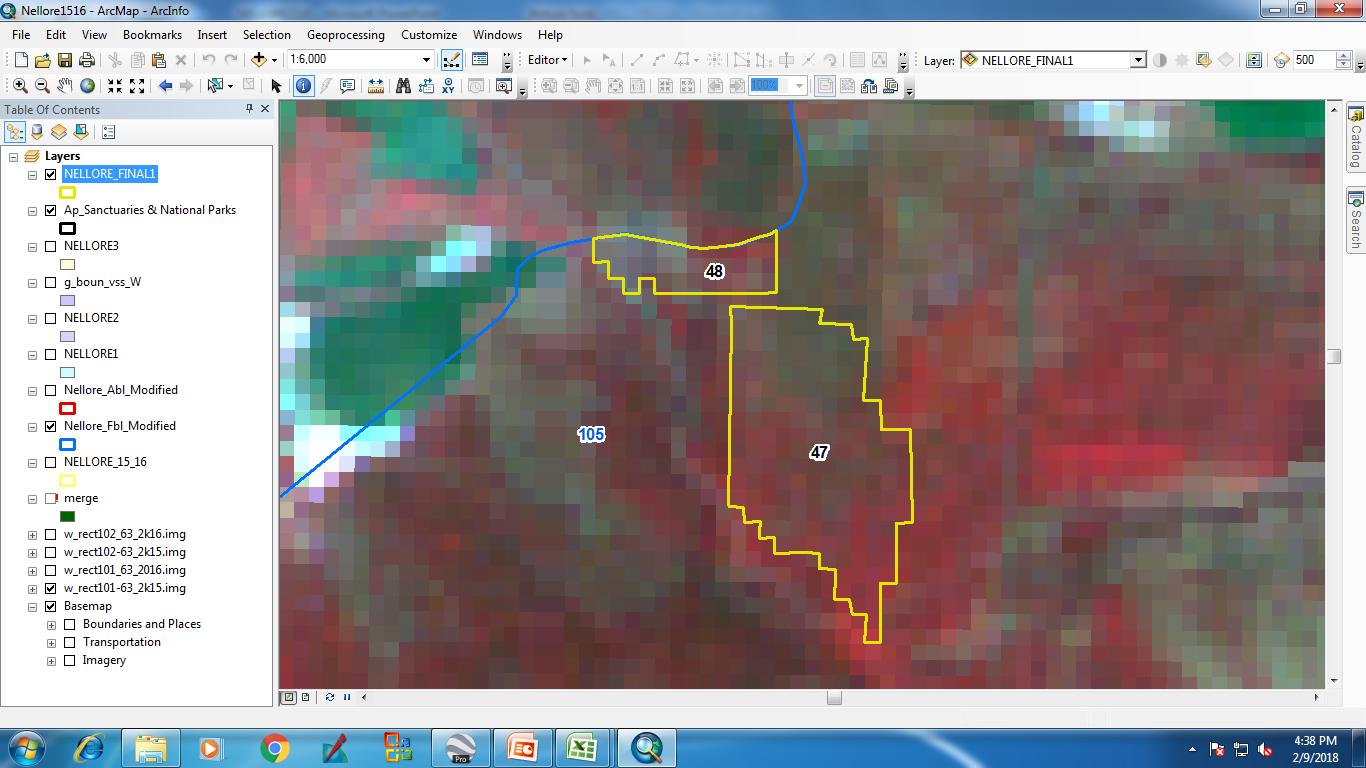 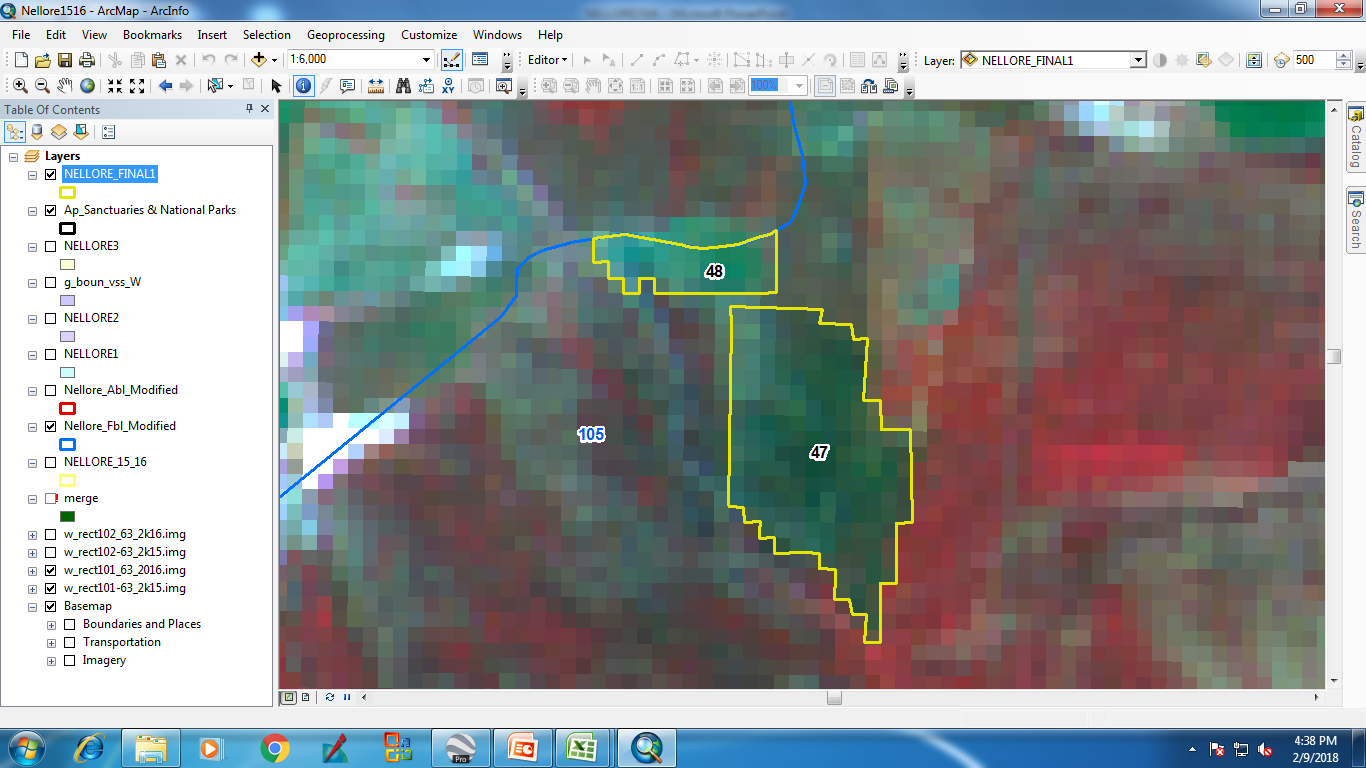 IRS_R2_LISS3_ 2-Feb-16
IRS_R2_LISS3_ 23-Oct-16
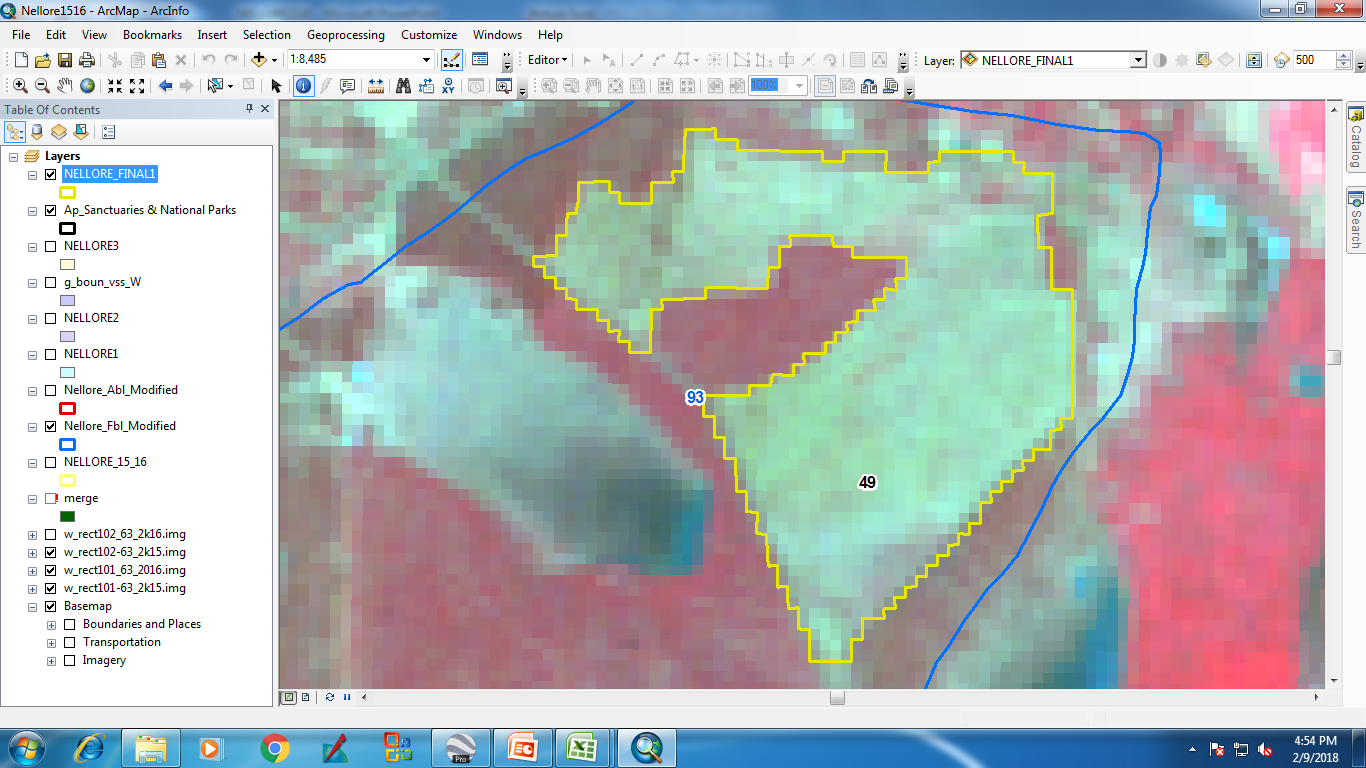 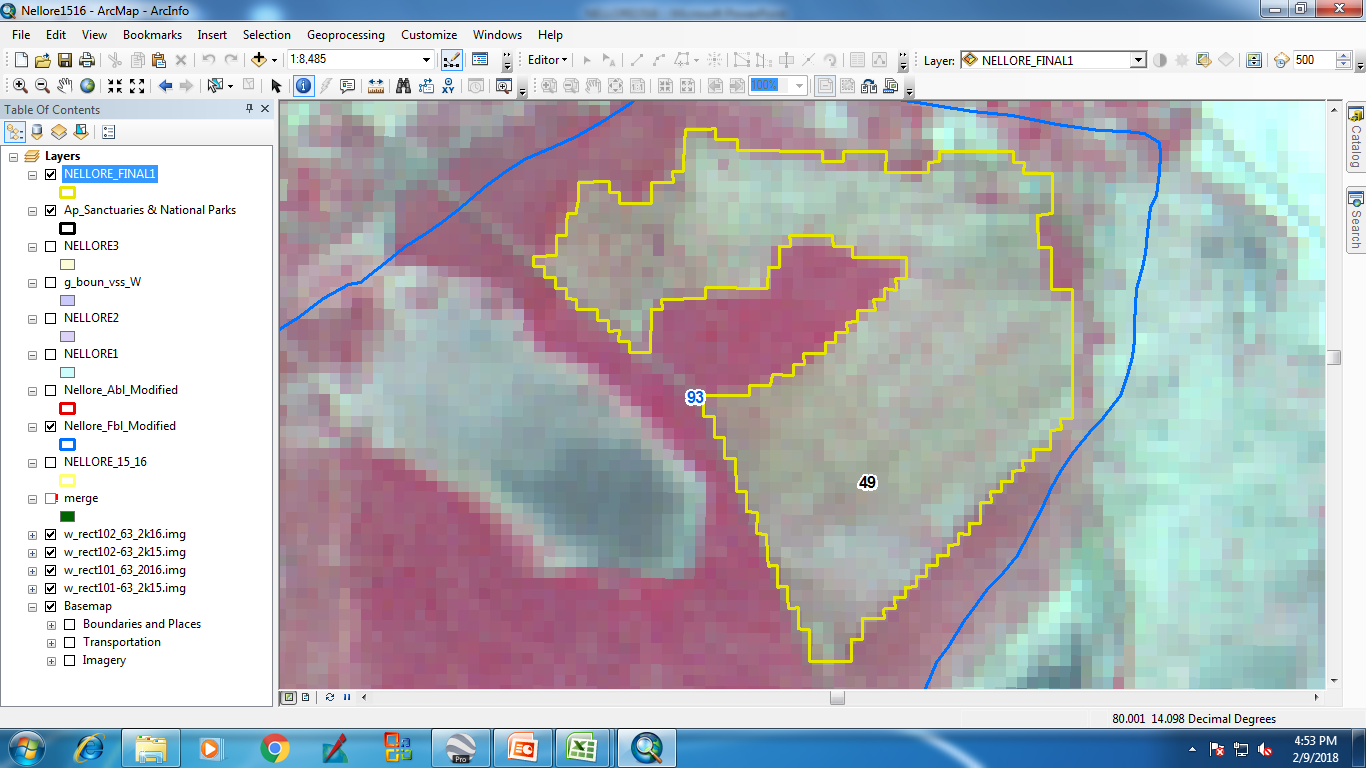 IRS_R2_LISS3_ 2-Feb-16
IRS_R2_LISS3_ 23-Oct-16
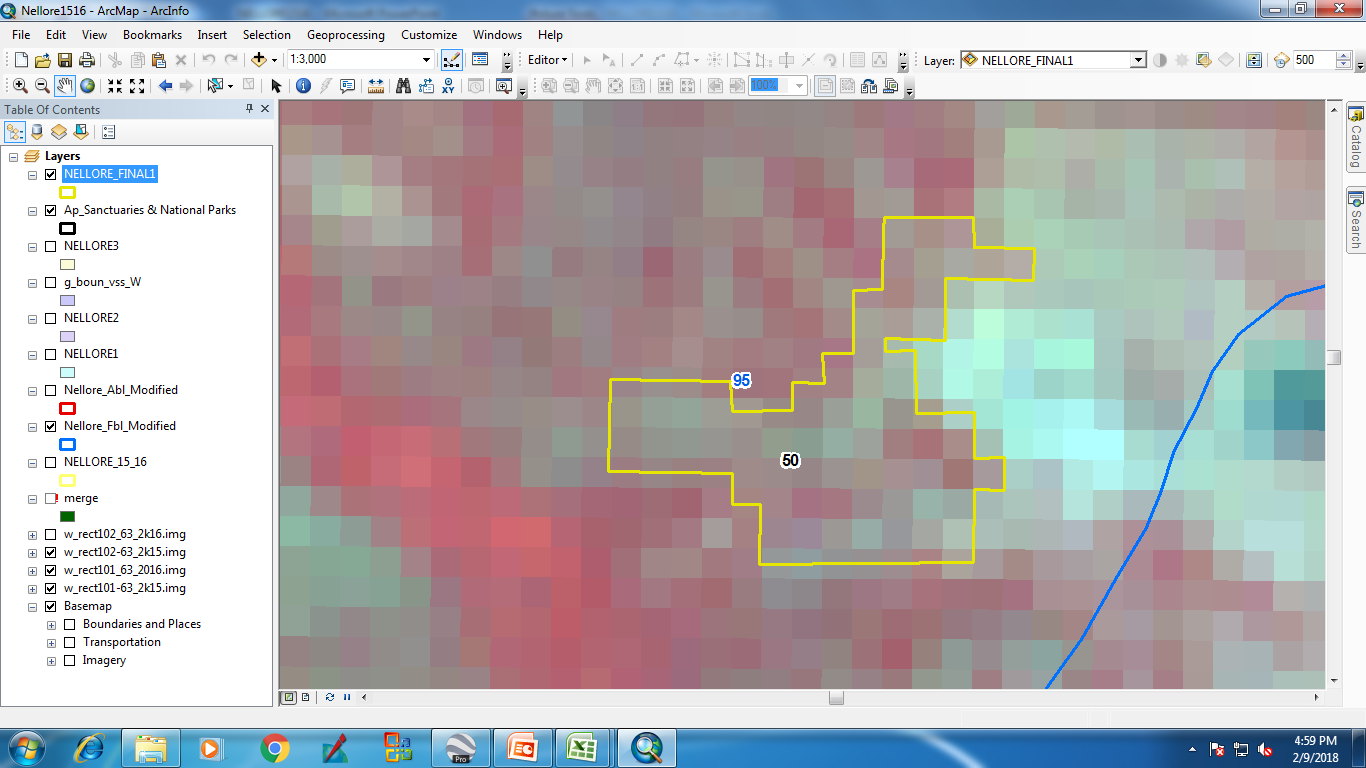 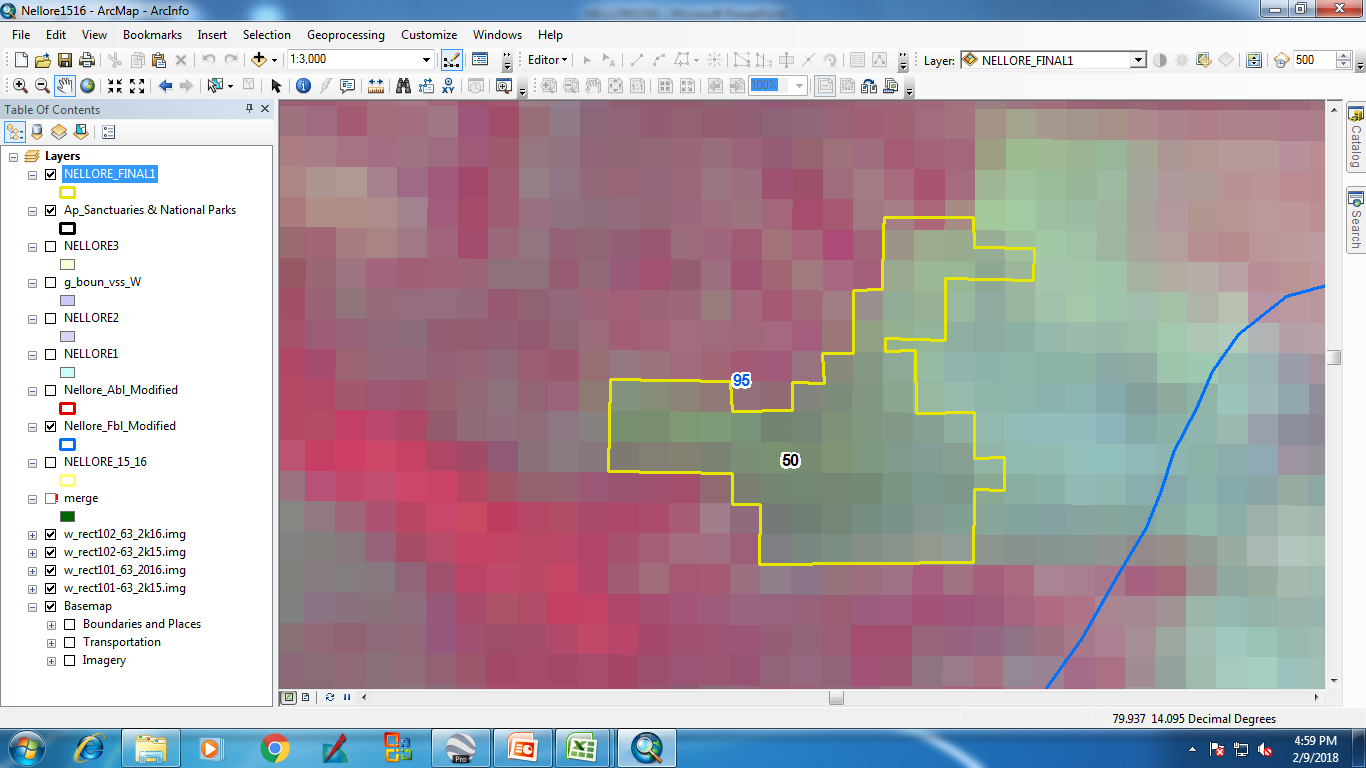 IRS_R2_LISS3_ 2-Feb-16
IRS_R2_LISS3_ 23-Oct-16
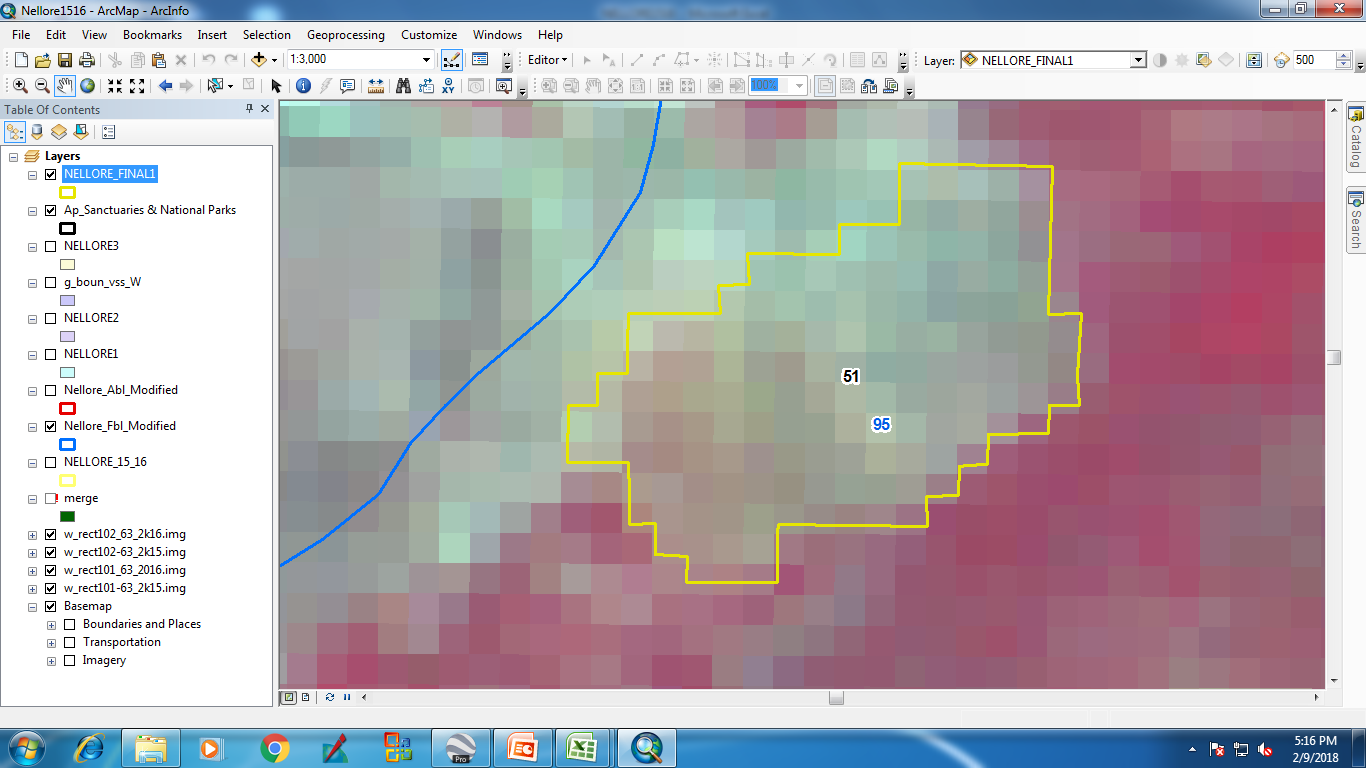 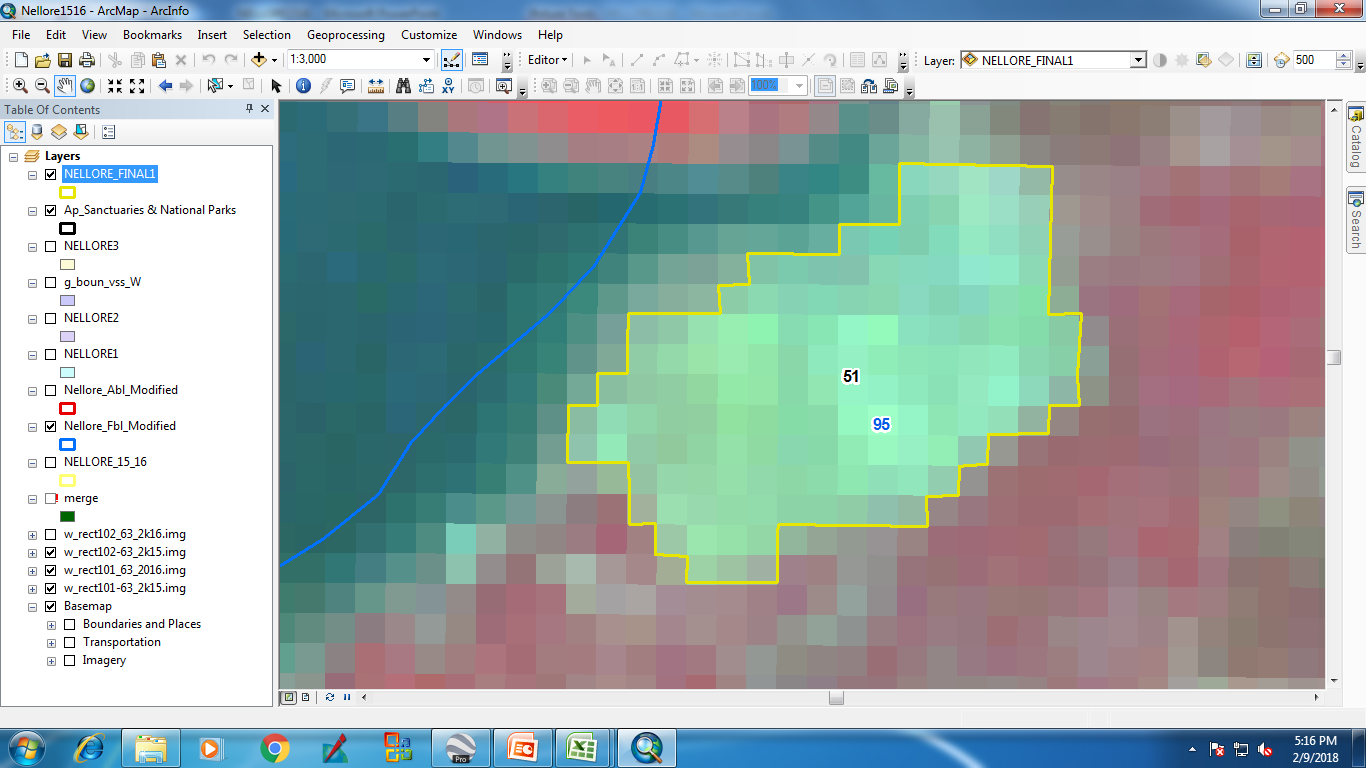 IRS_R2_LISS3_ 2-Feb-16
IRS_R2_LISS3_ 23-Oct-16
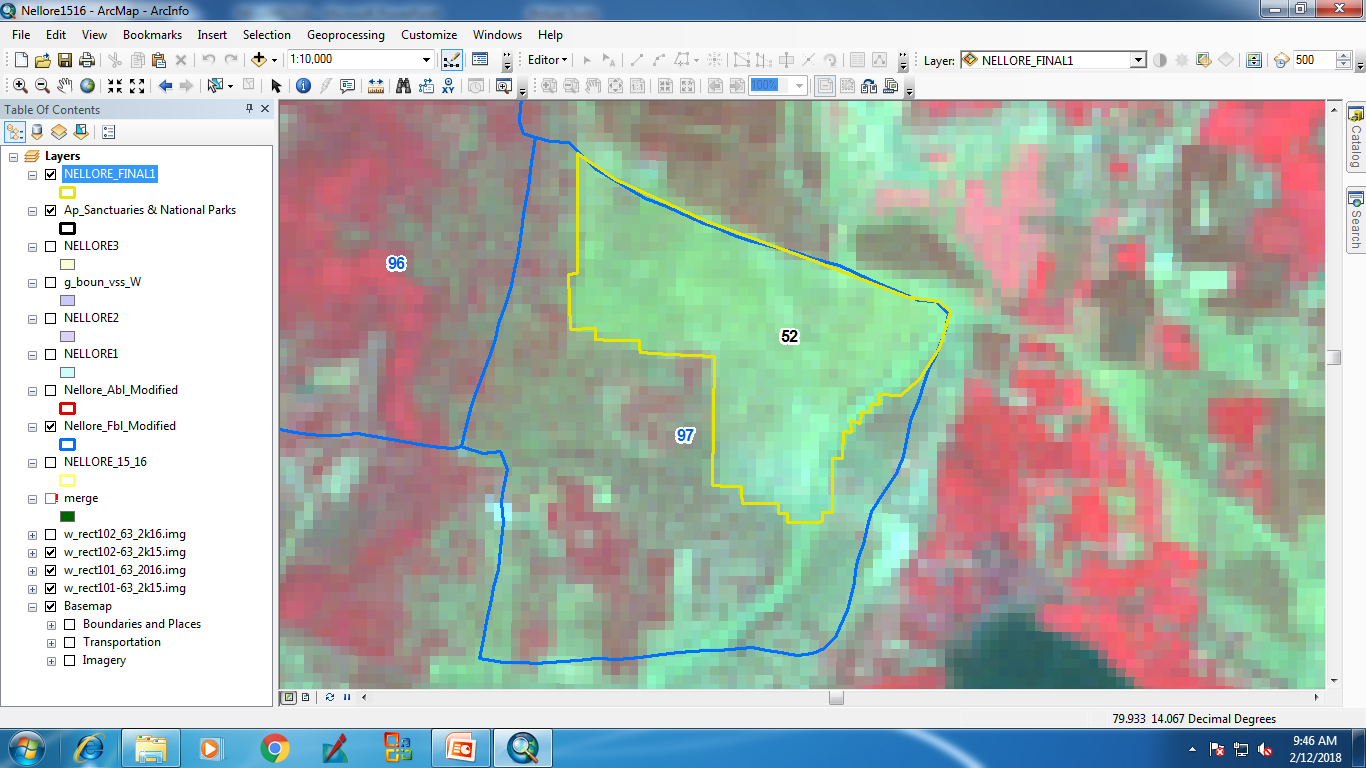 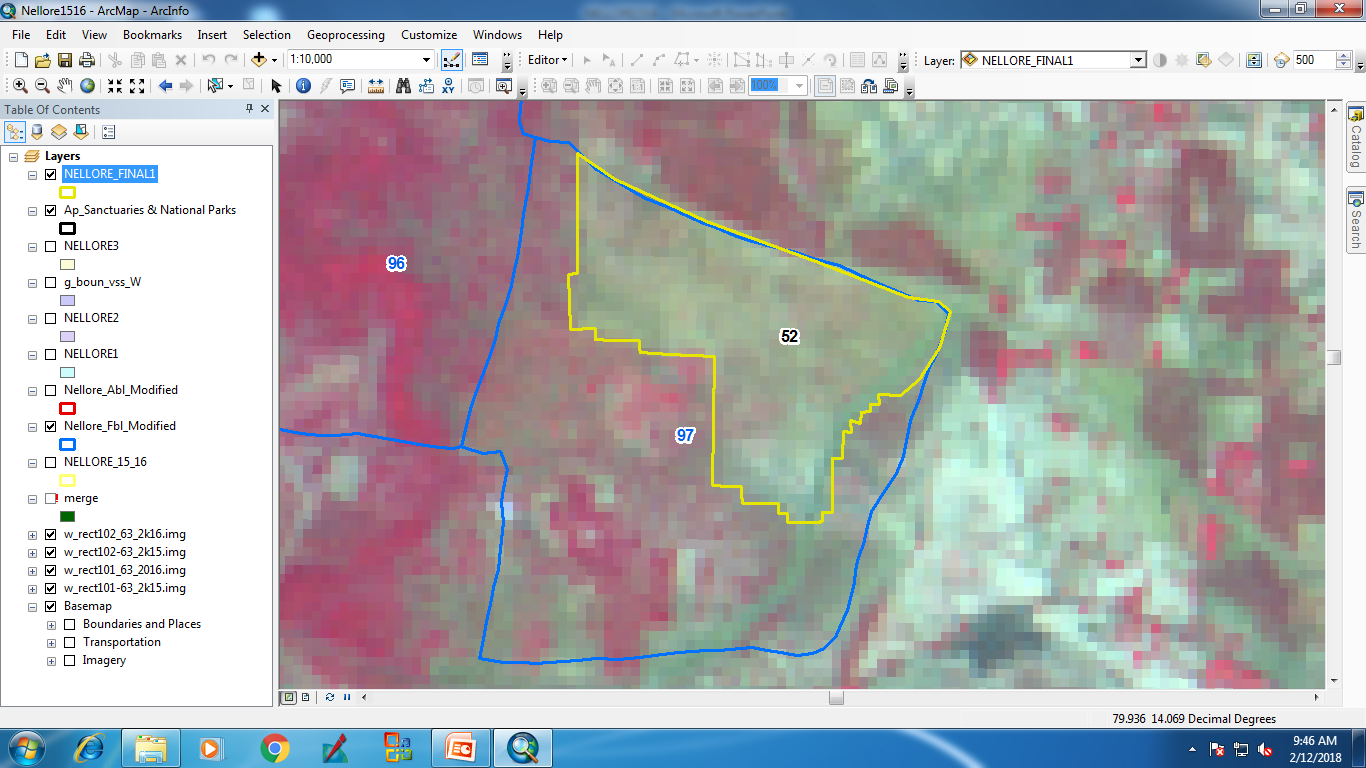 IRS_R2_LISS3_ 2-Feb-16
IRS_R2_LISS3_ 23-Oct-16
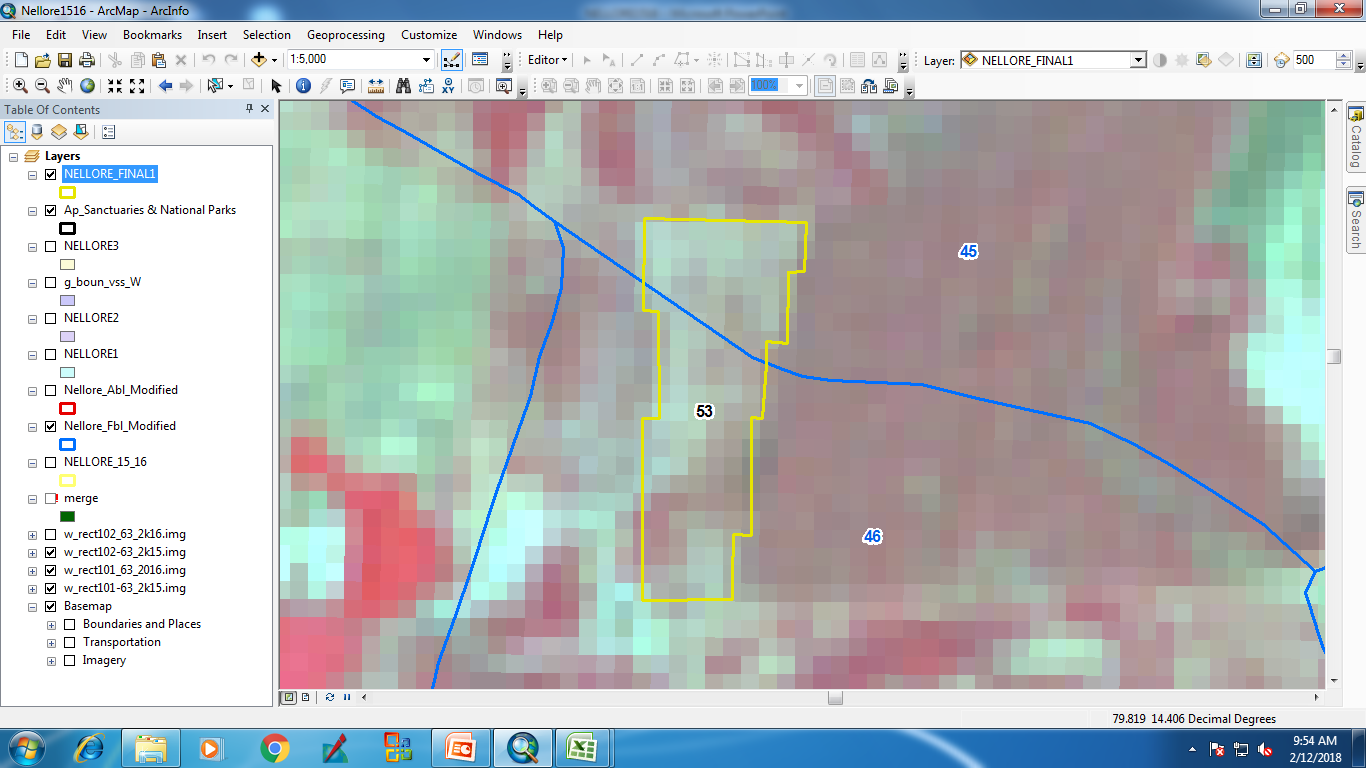 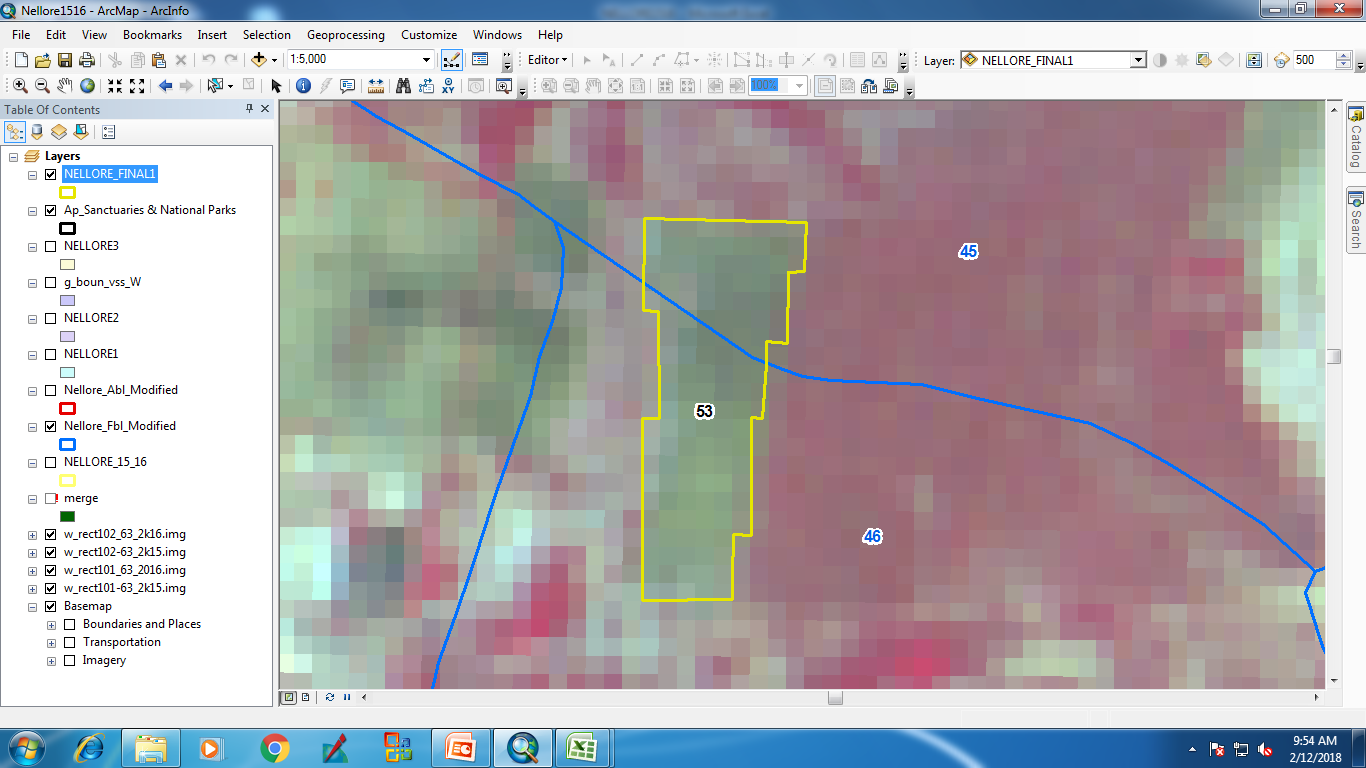 IRS_R2_LISS3_ 2-Feb-16
IRS_R2_LISS3_ 23-Oct-16
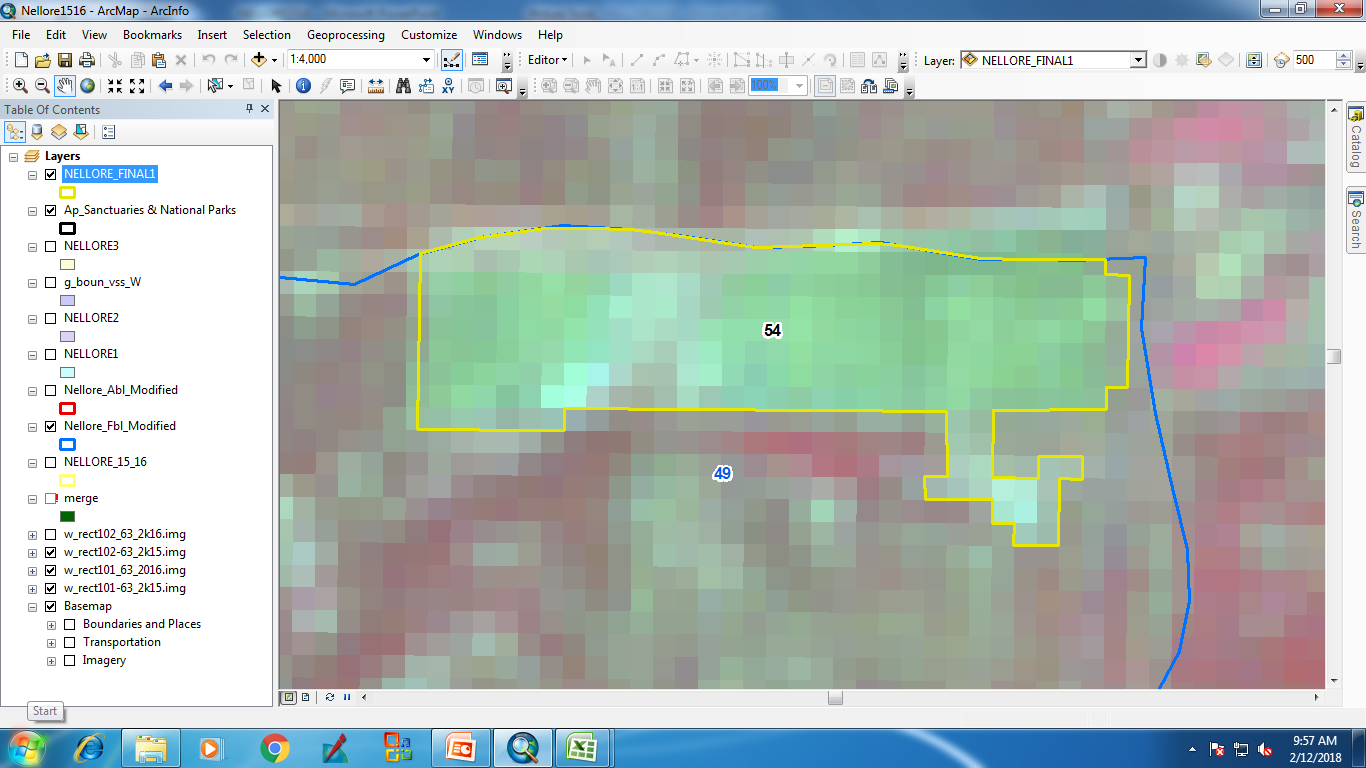 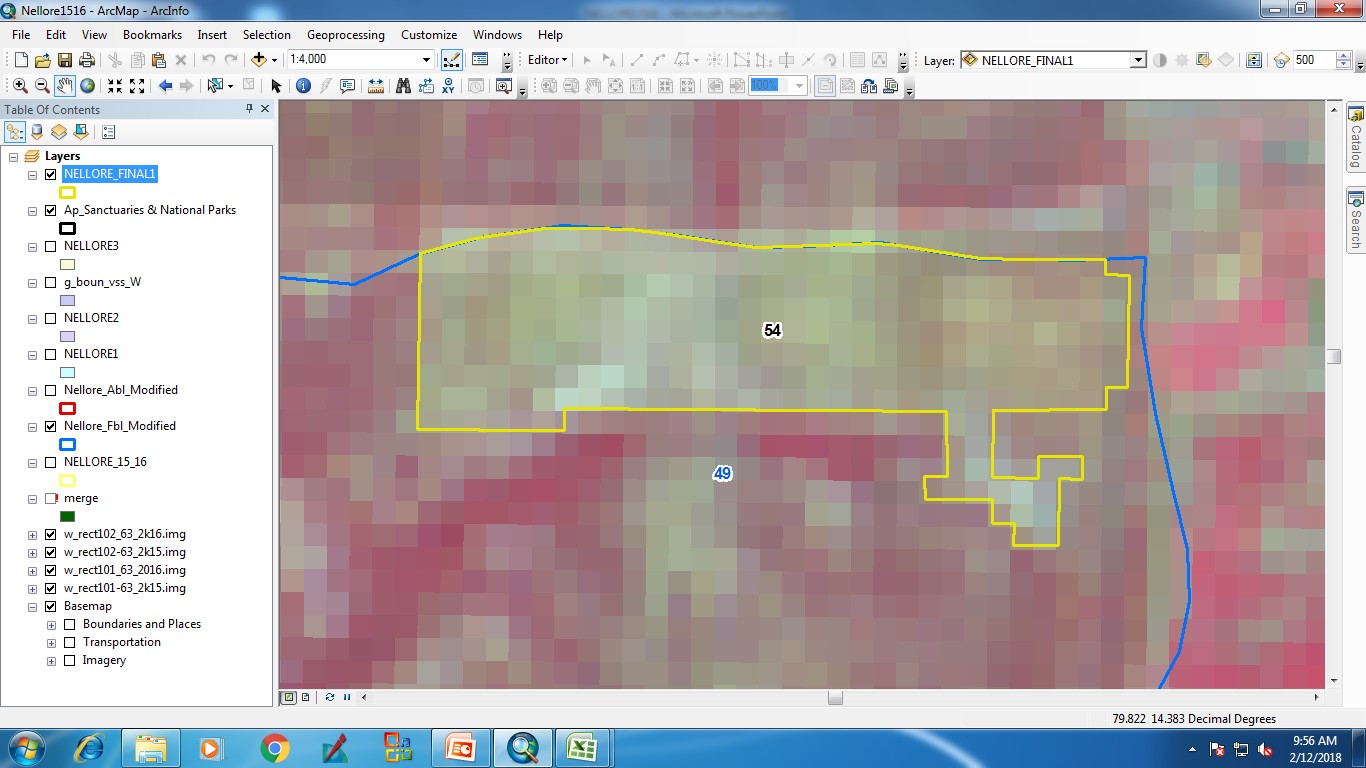 IRS_R2_LISS3_ 2-Feb-16
IRS_R2_LISS3_ 23-Oct-16
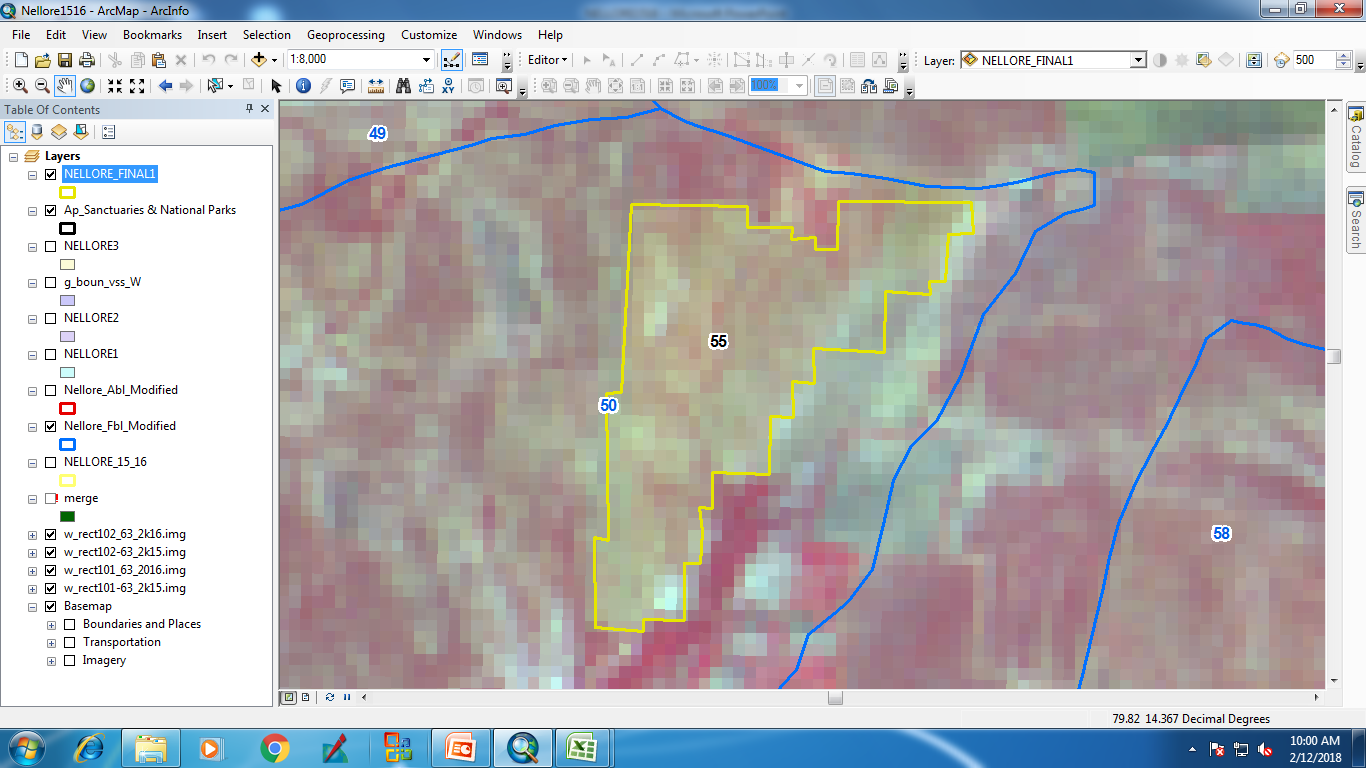 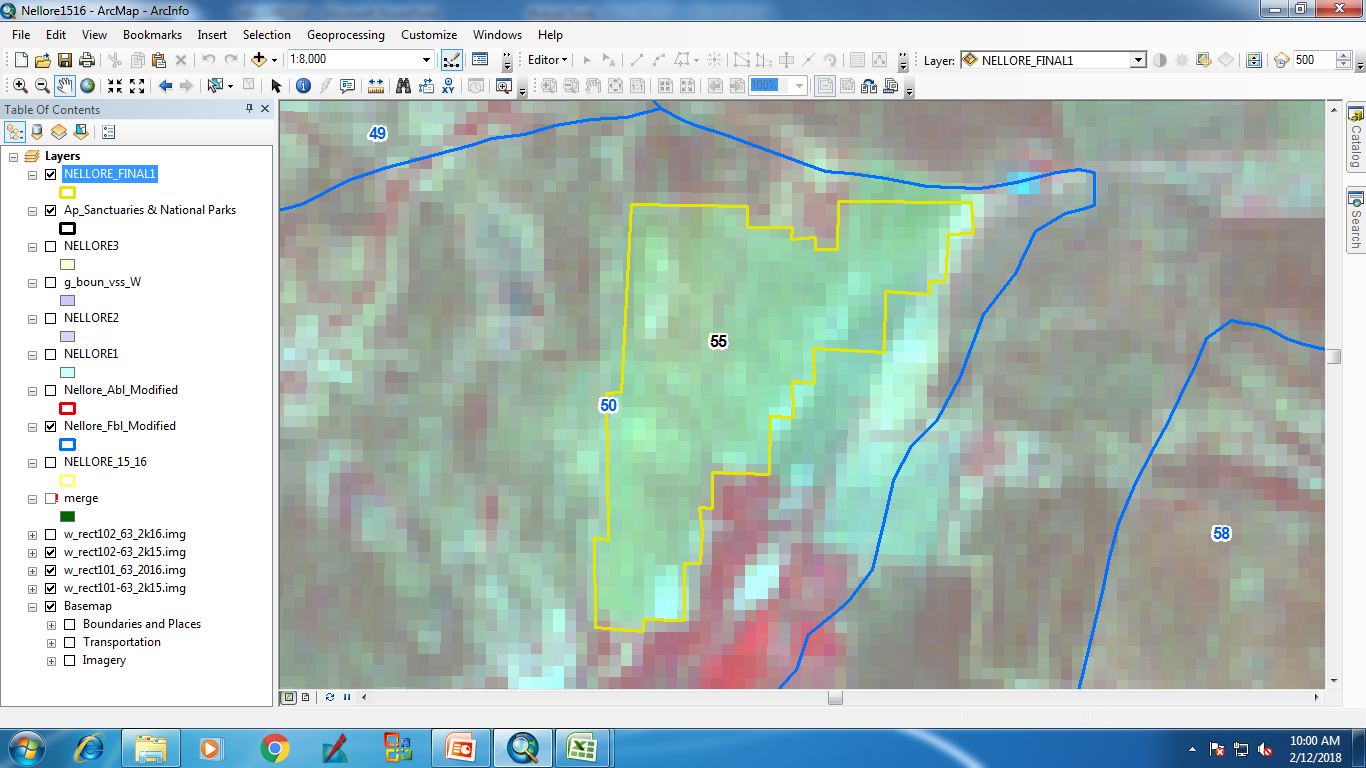 IRS_R2_LISS3_ 2-Feb-16
IRS_R2_LISS3_ 23-Oct-16
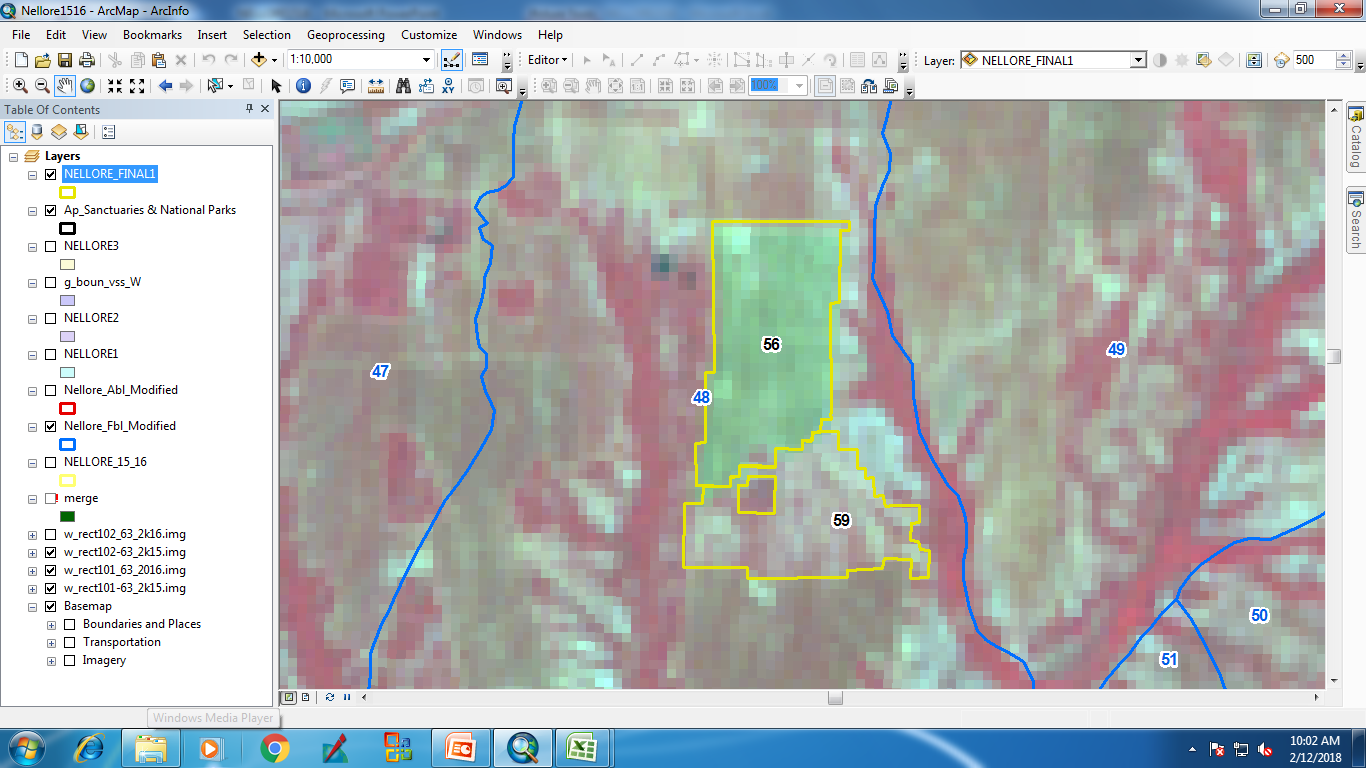 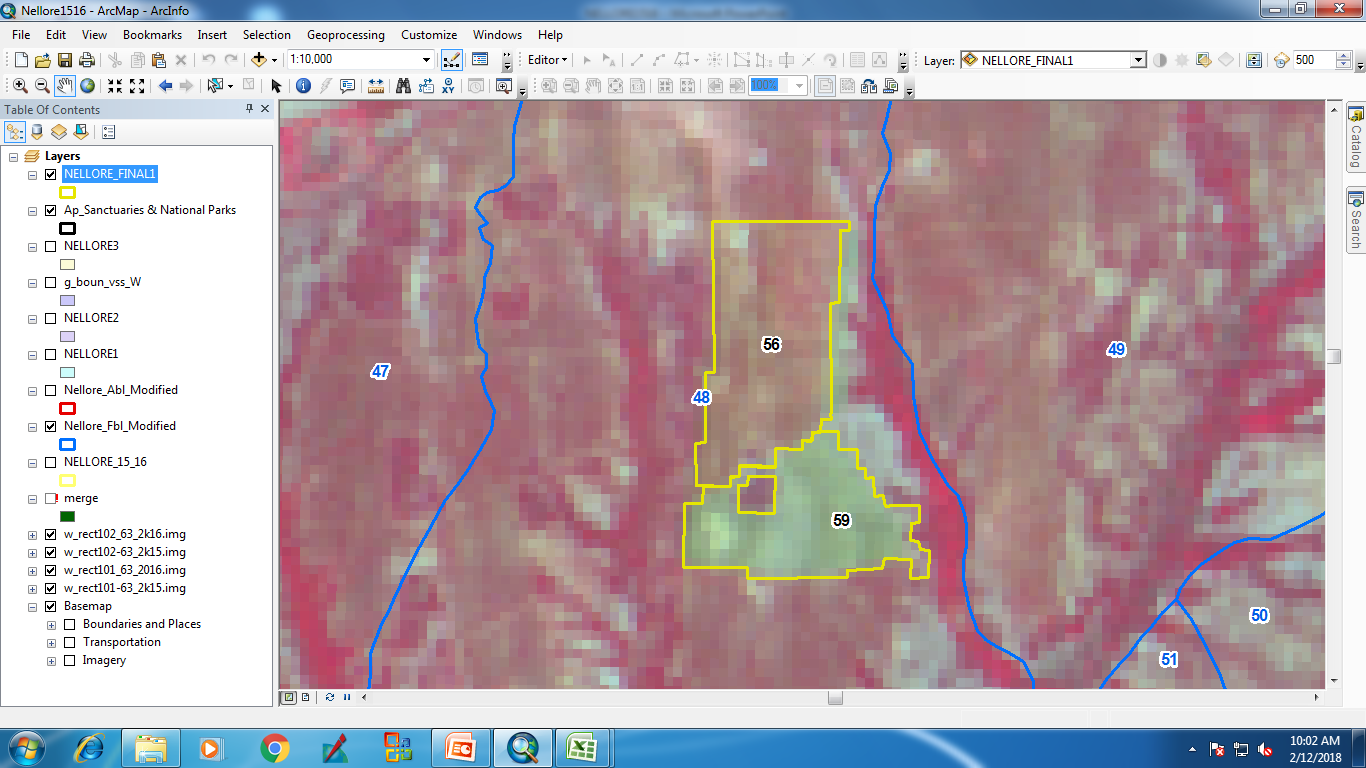 IRS_R2_LISS3_ 2-Feb-16
IRS_R2_LISS3_ 23-Oct-16
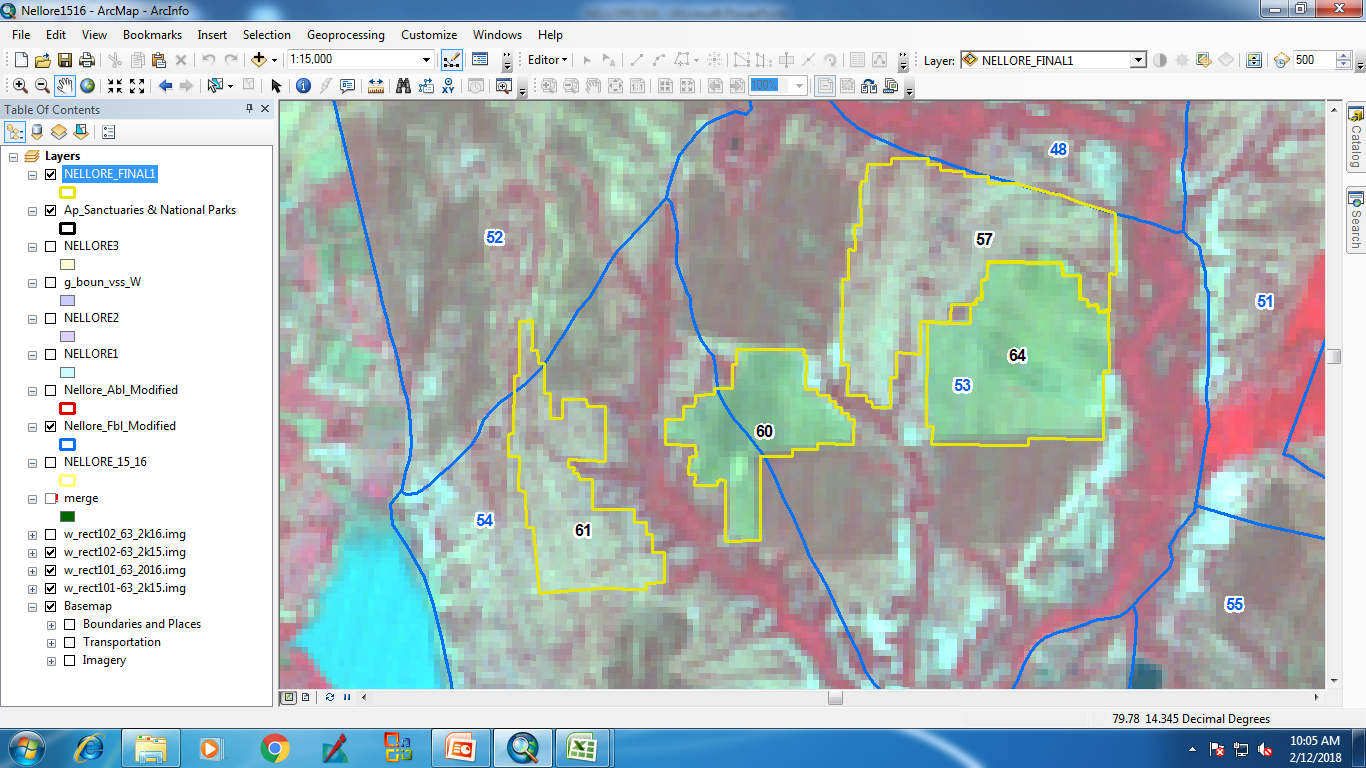 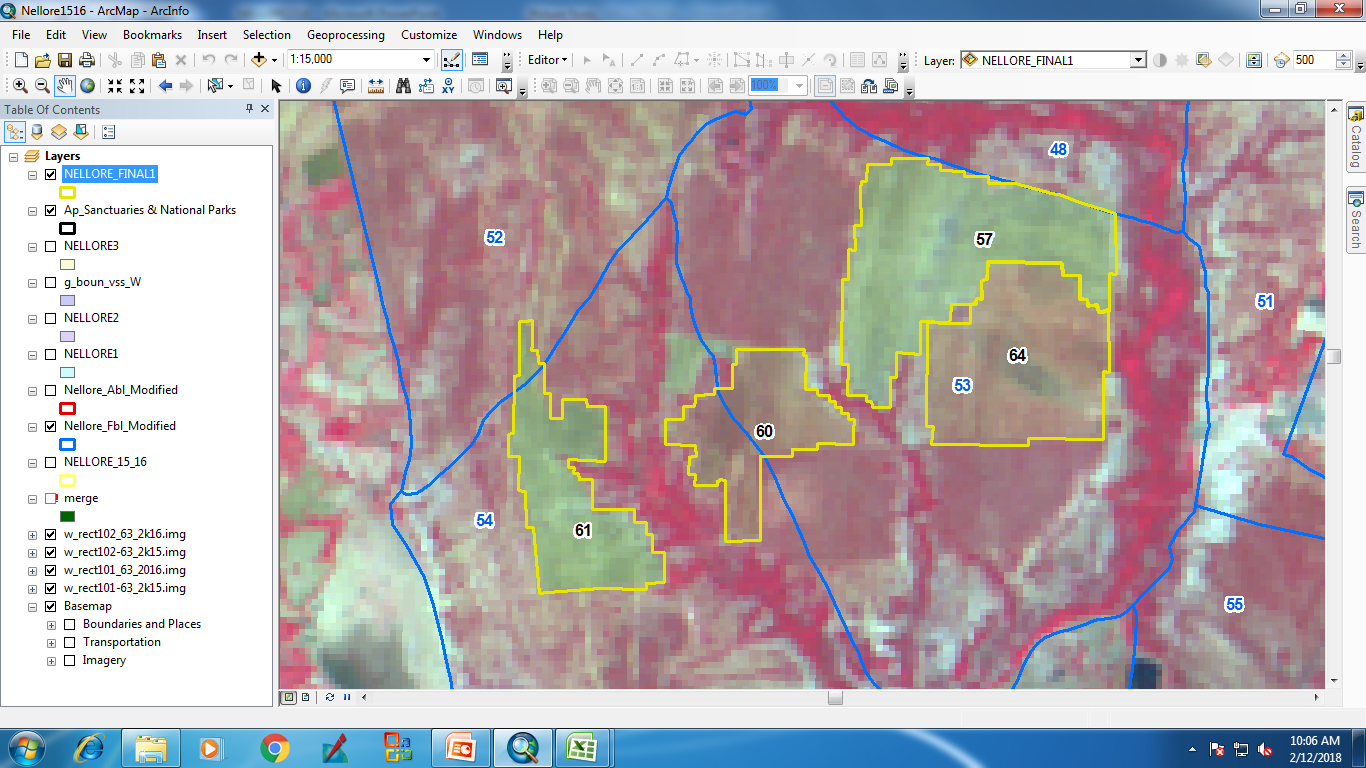 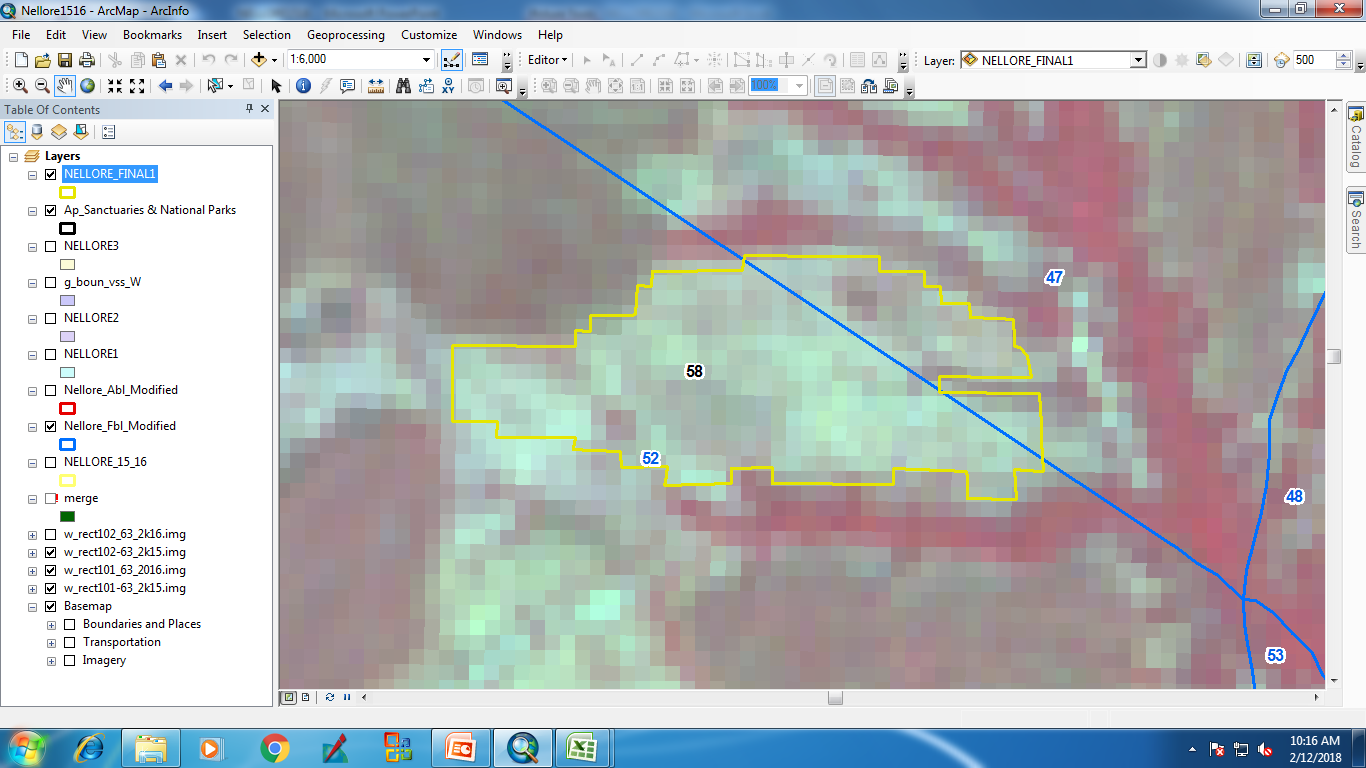 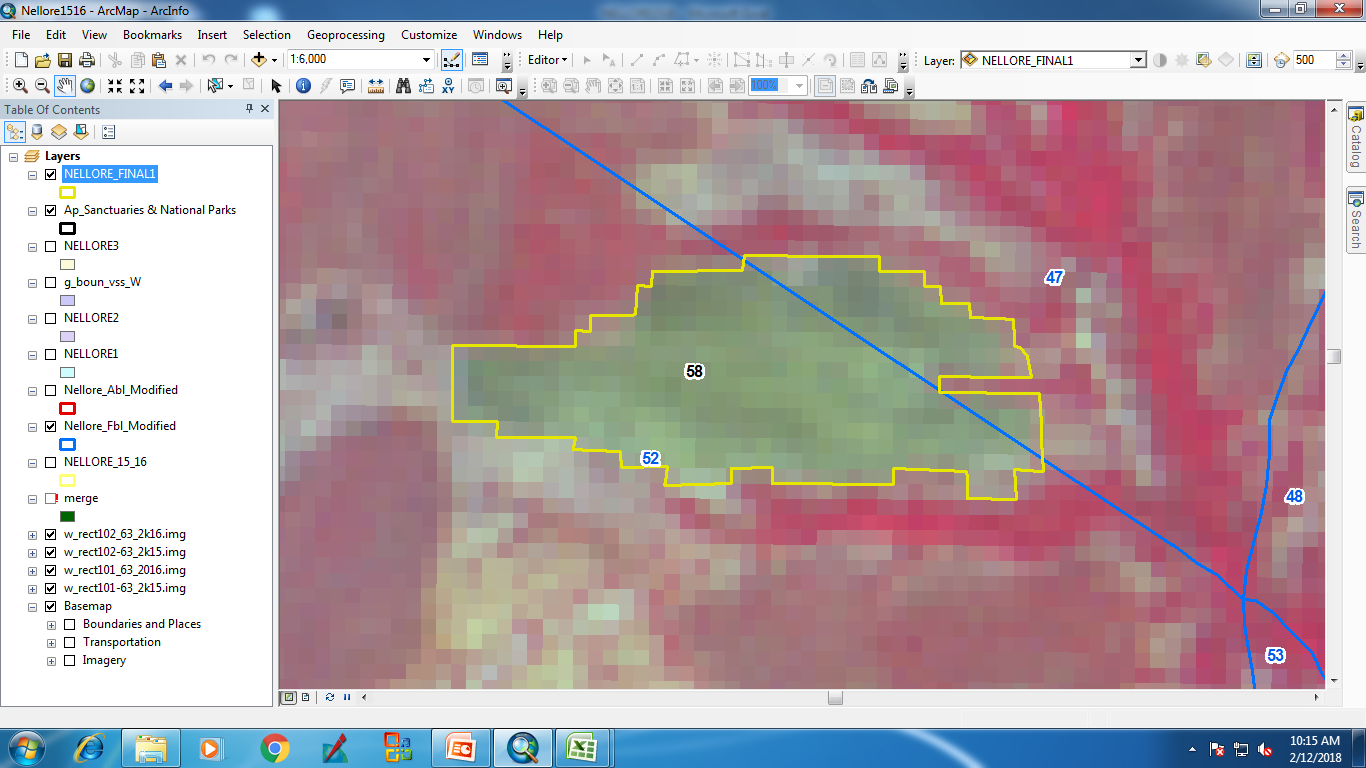 IRS_R2_LISS3_ 2-Feb-16
IRS_R2_LISS3_ 23-Oct-16
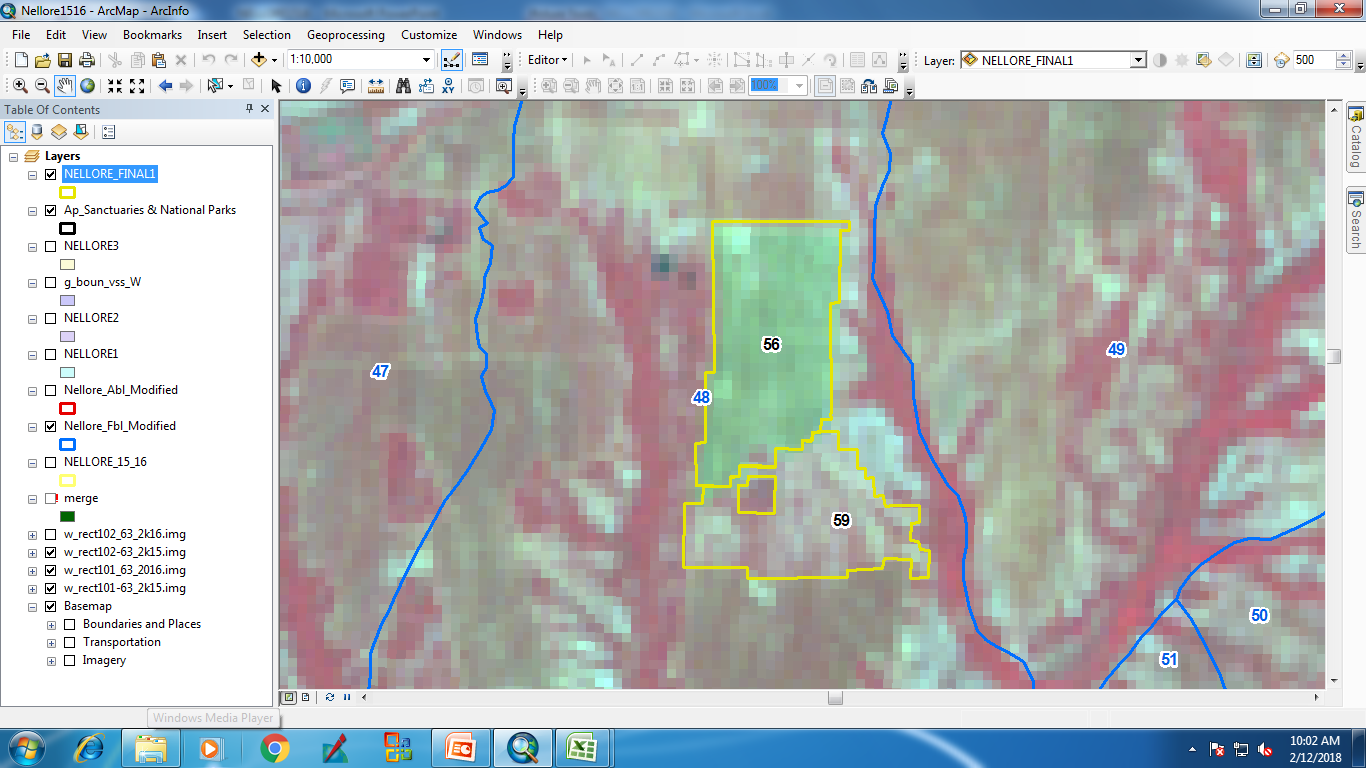 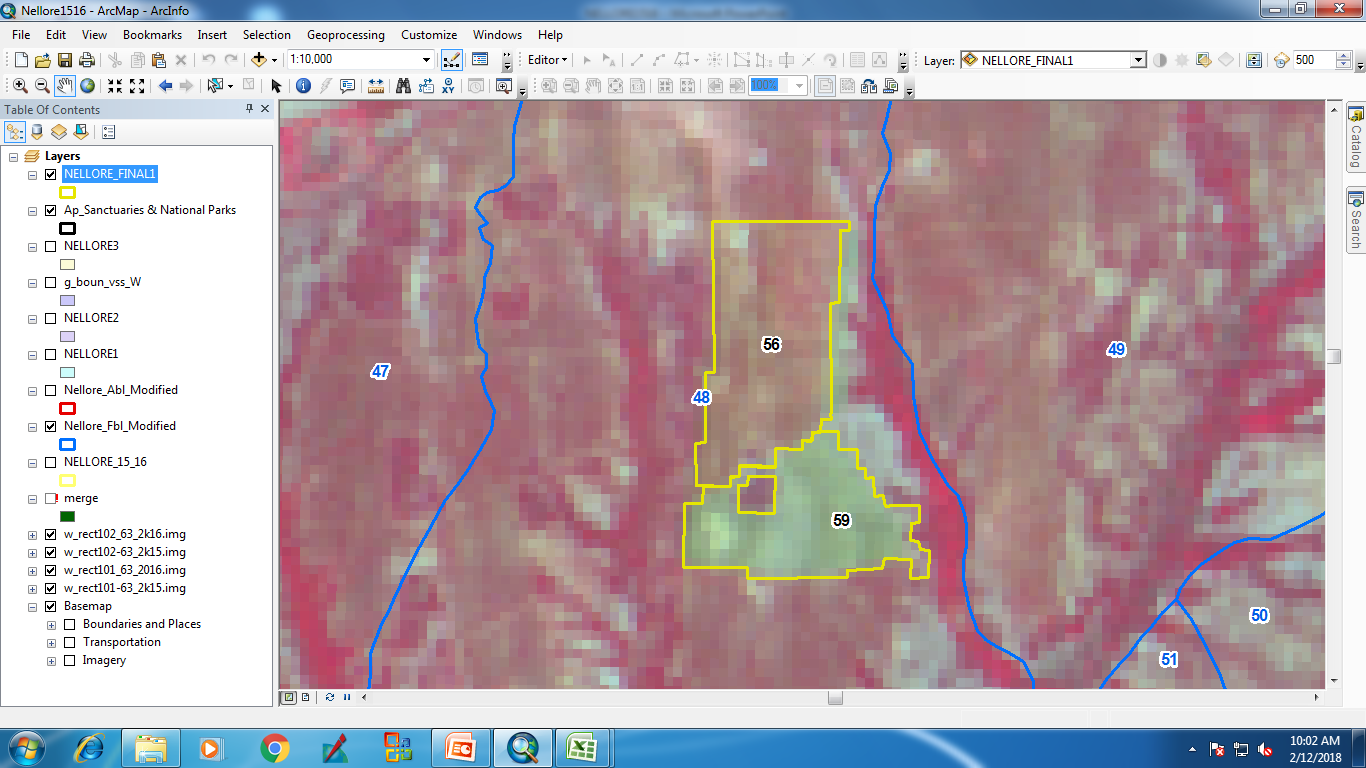 IRS_R2_LISS3_ 2-Feb-16
IRS_R2_LISS3_ 23-Oct-16
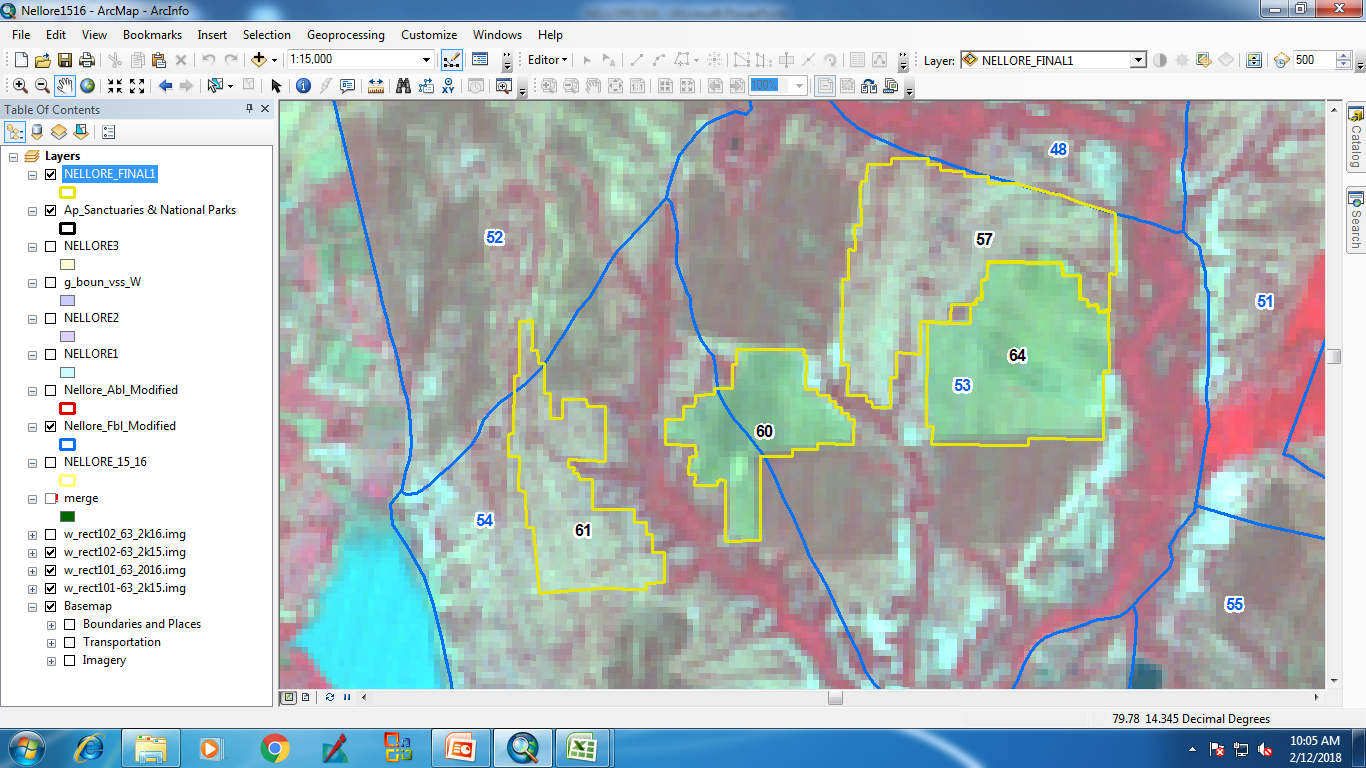 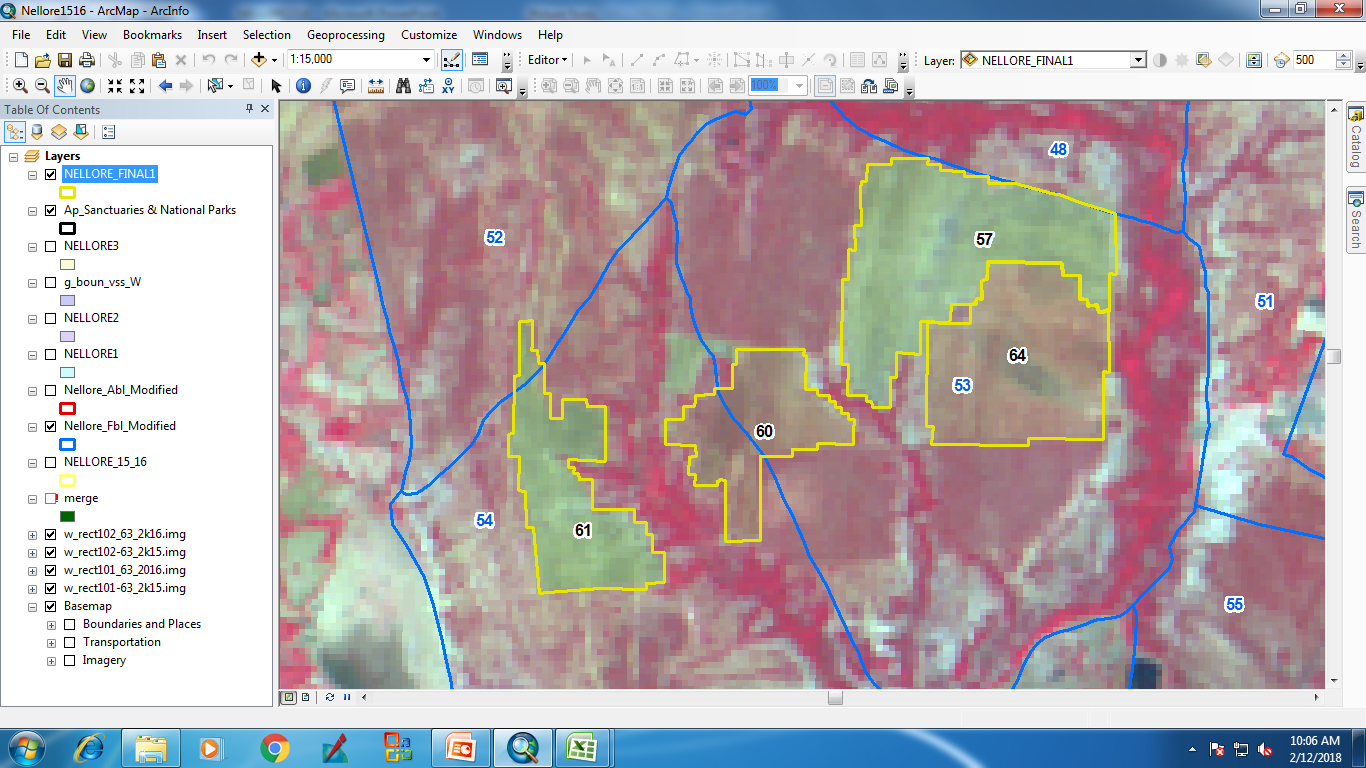 IRS_R2_LISS3_ 2-Feb-16
IRS_R2_LISS3_ 23-Oct-16
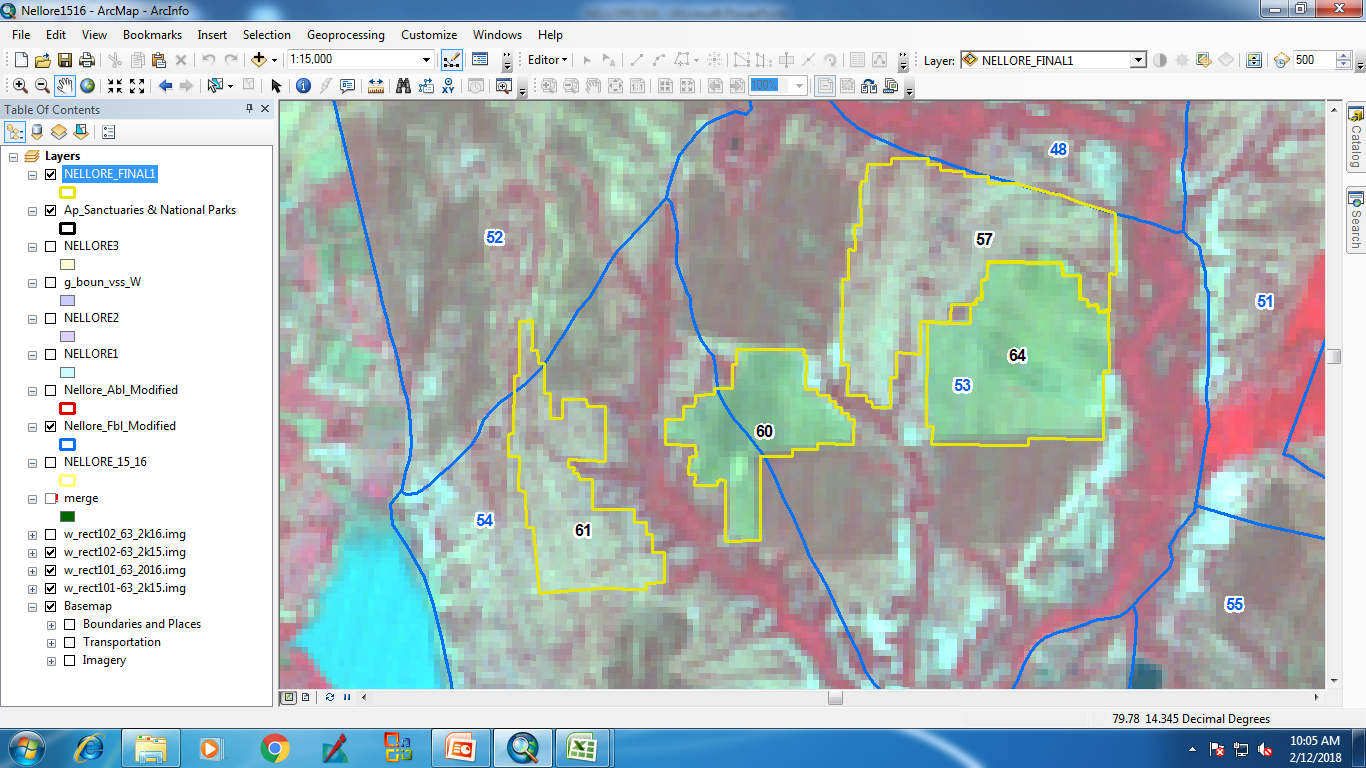 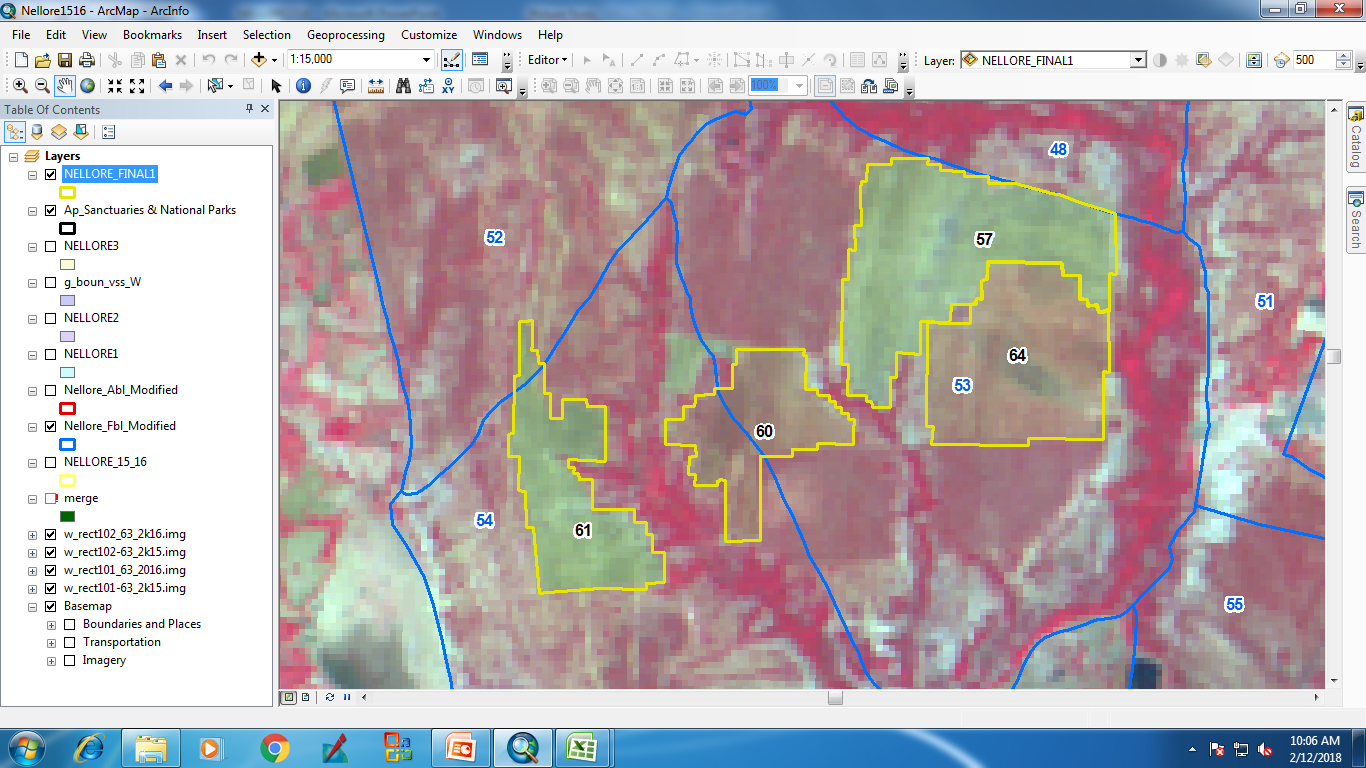 IRS_R2_LISS3_ 2-Feb-16
IRS_R2_LISS3_ 23-Oct-16
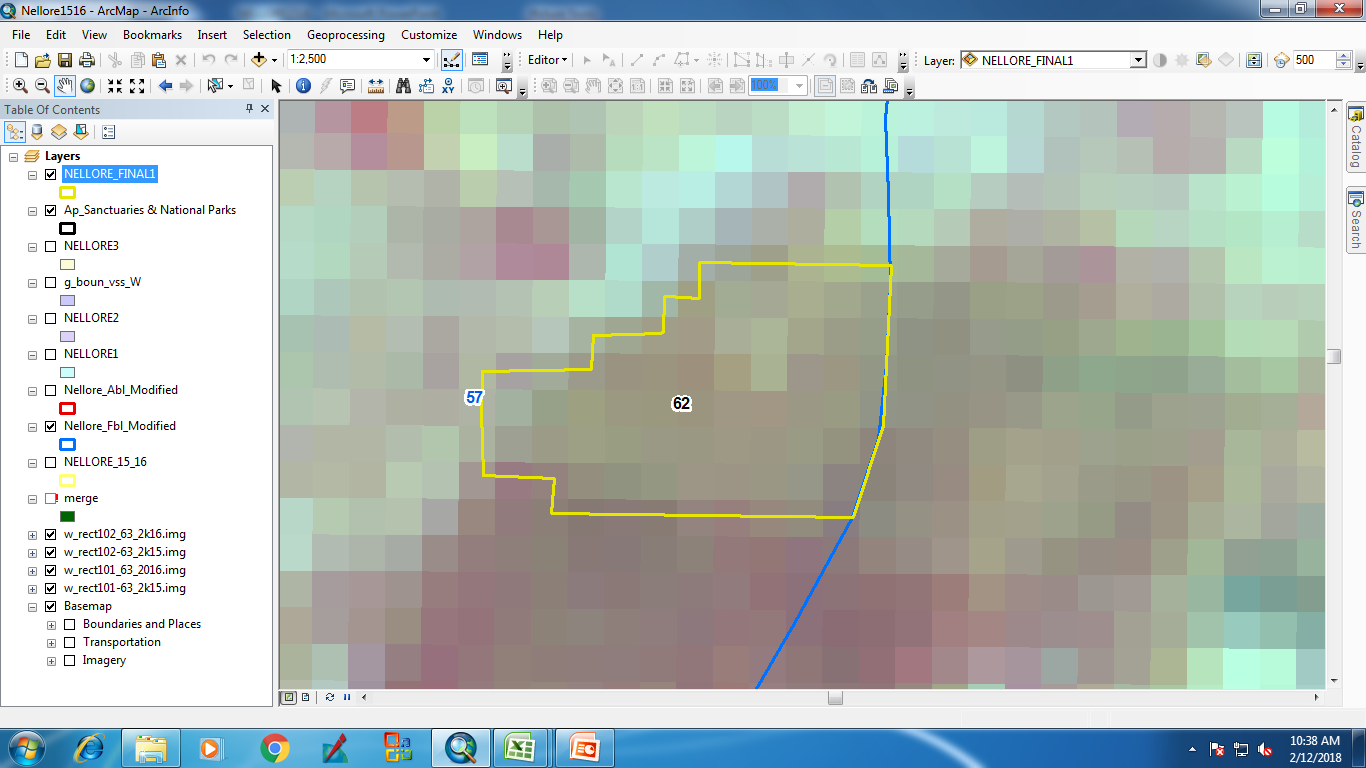 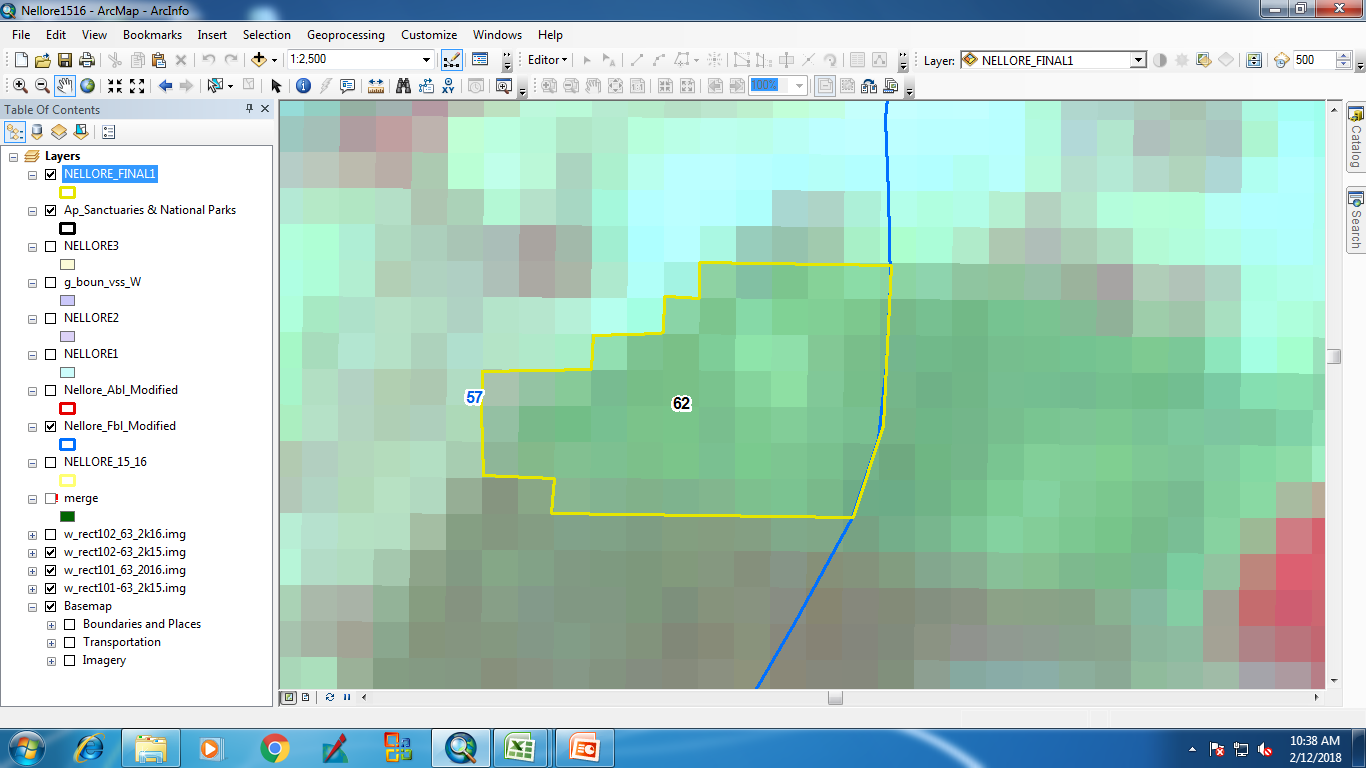 IRS_R2_LISS3_ 2-Feb-16
IRS_R2_LISS3_ 23-Oct-16
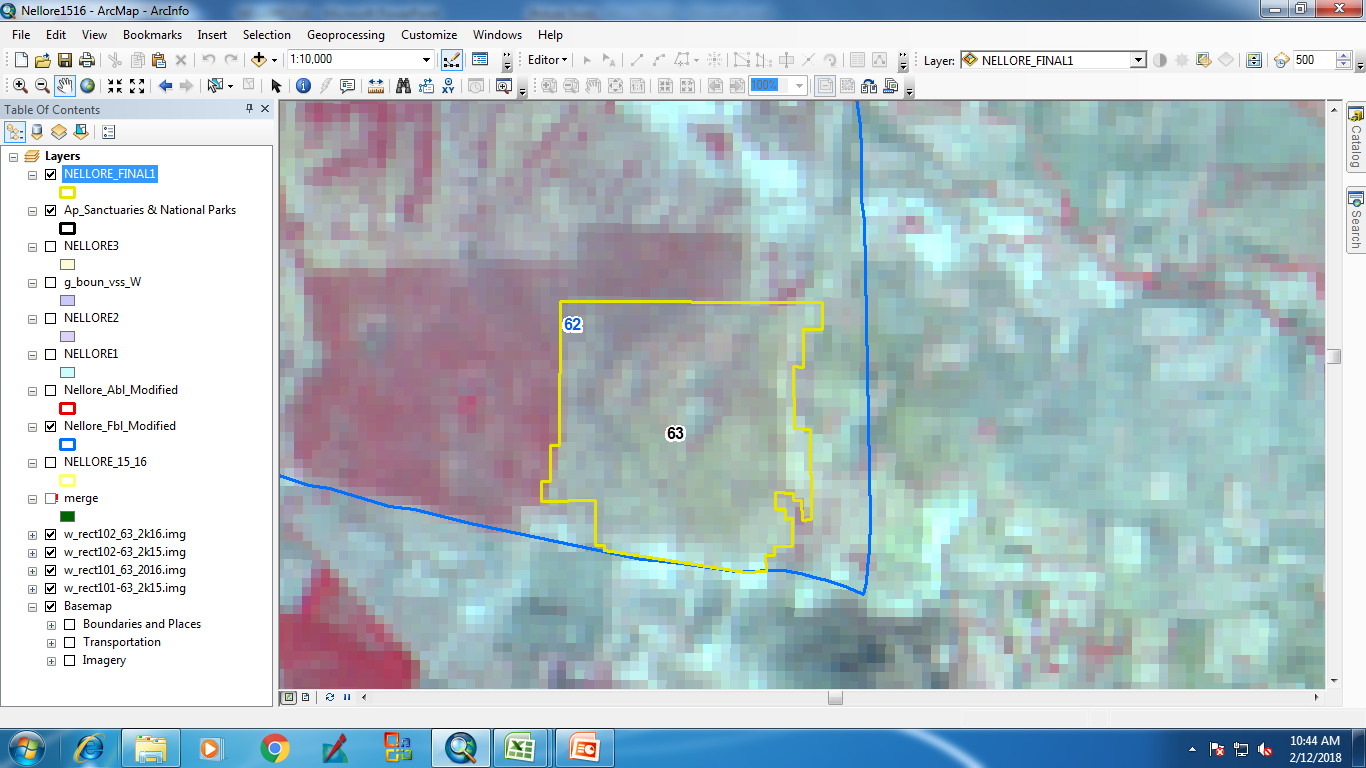 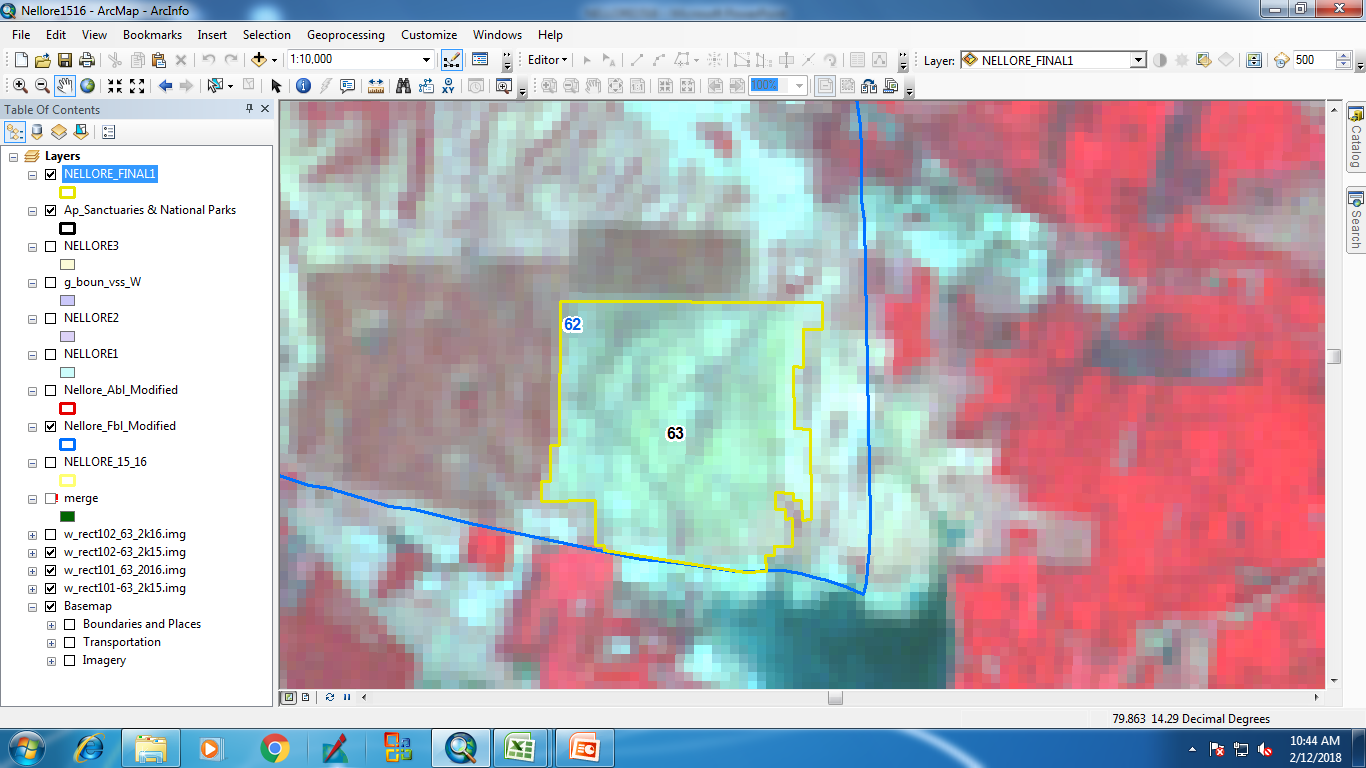 IRS_R2_LISS3_ 2-Feb-16
IRS_R2_LISS3_ 23-Oct-16
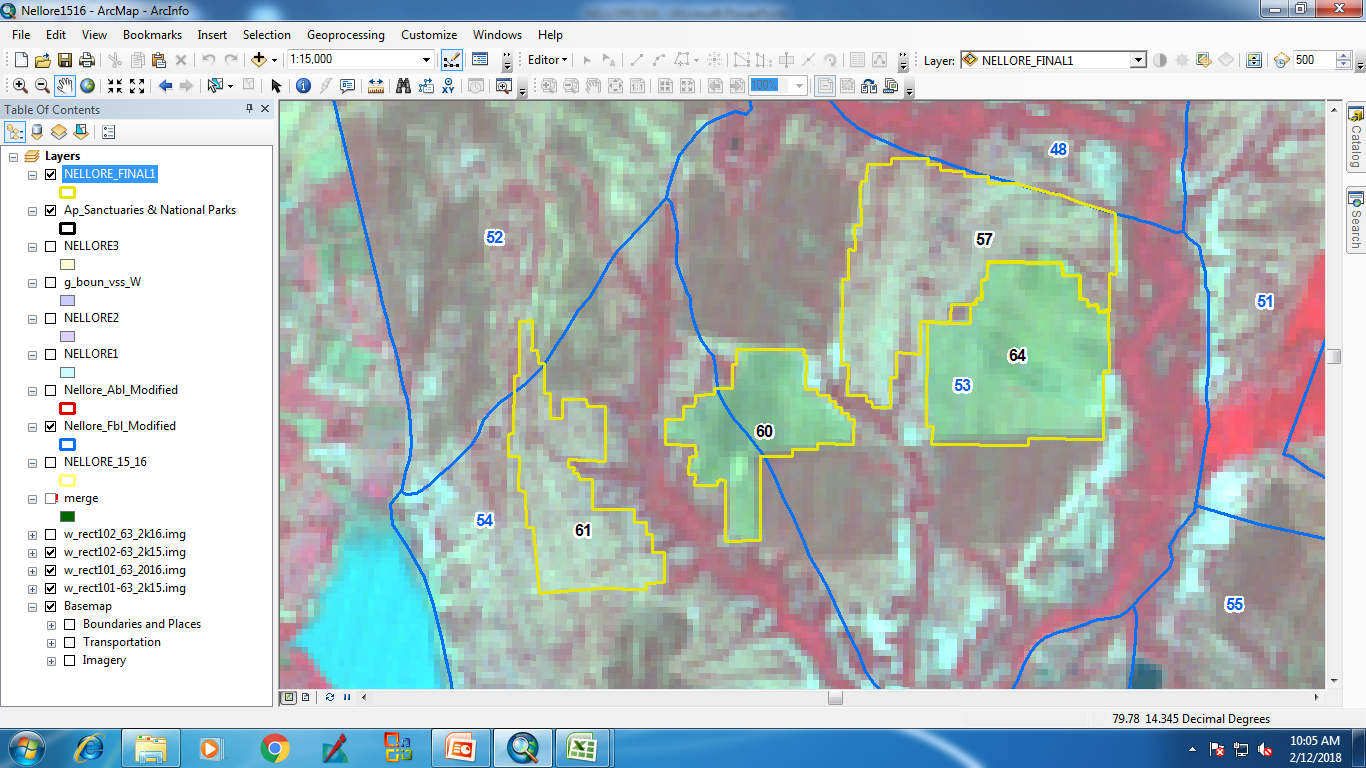 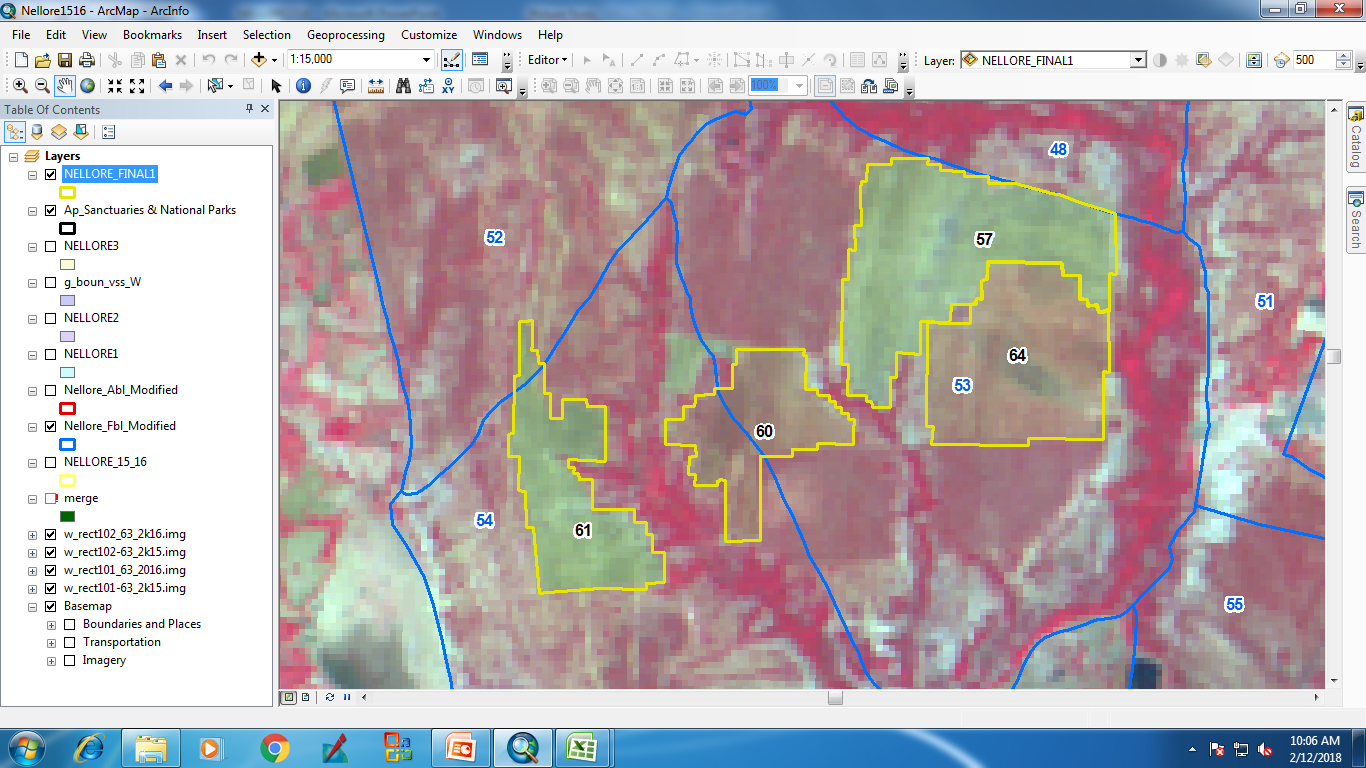 IRS_R2_LISS3_ 2-Feb-16
IRS_R2_LISS3_ 23-Oct-16
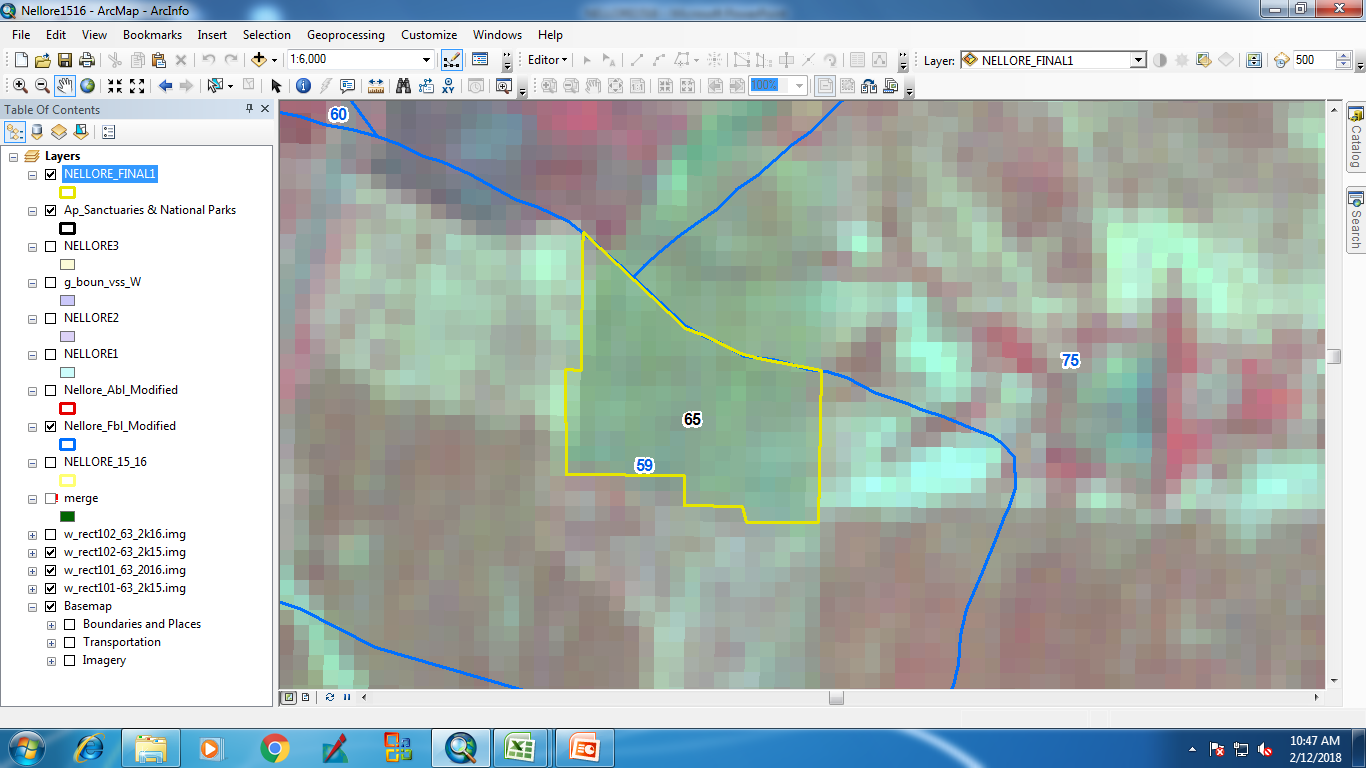 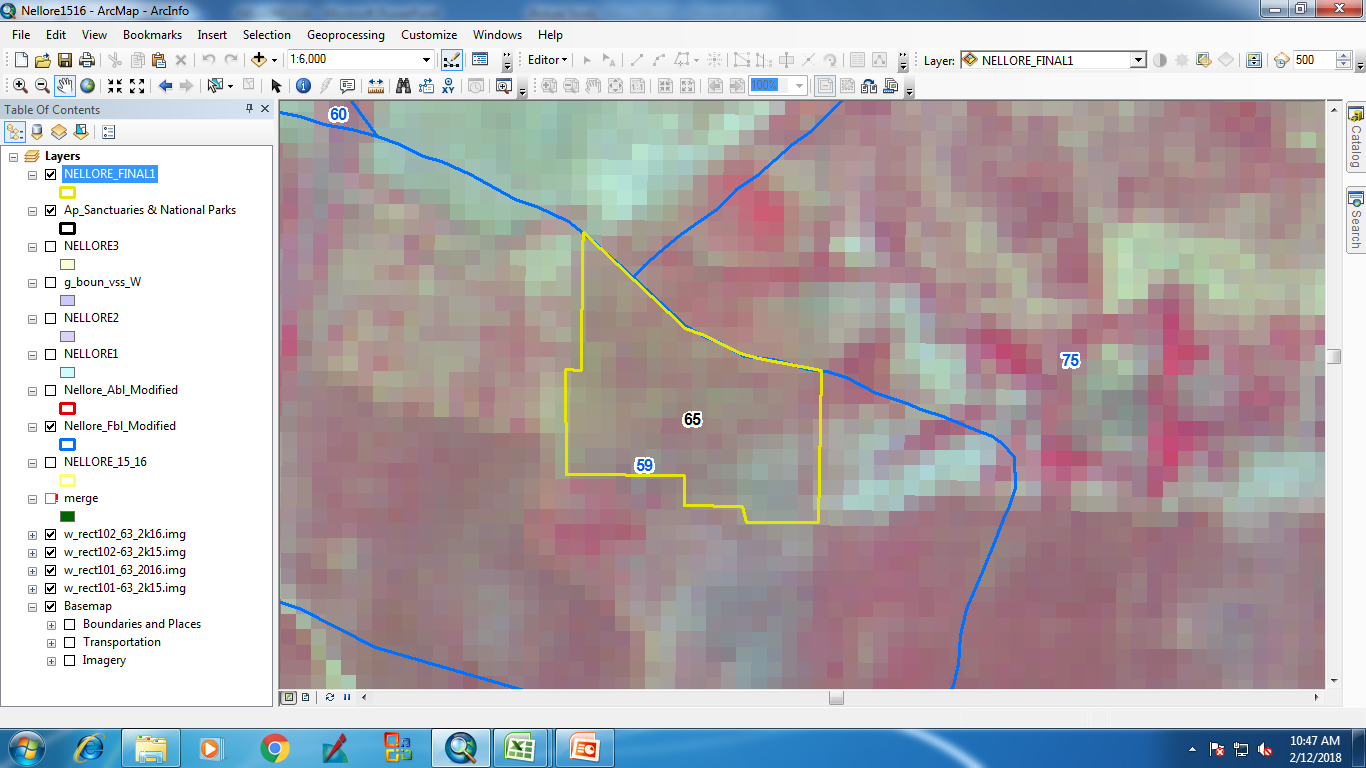 IRS_R2_LISS3_ 2-Feb-16
IRS_R2_LISS3_ 23-Oct-16
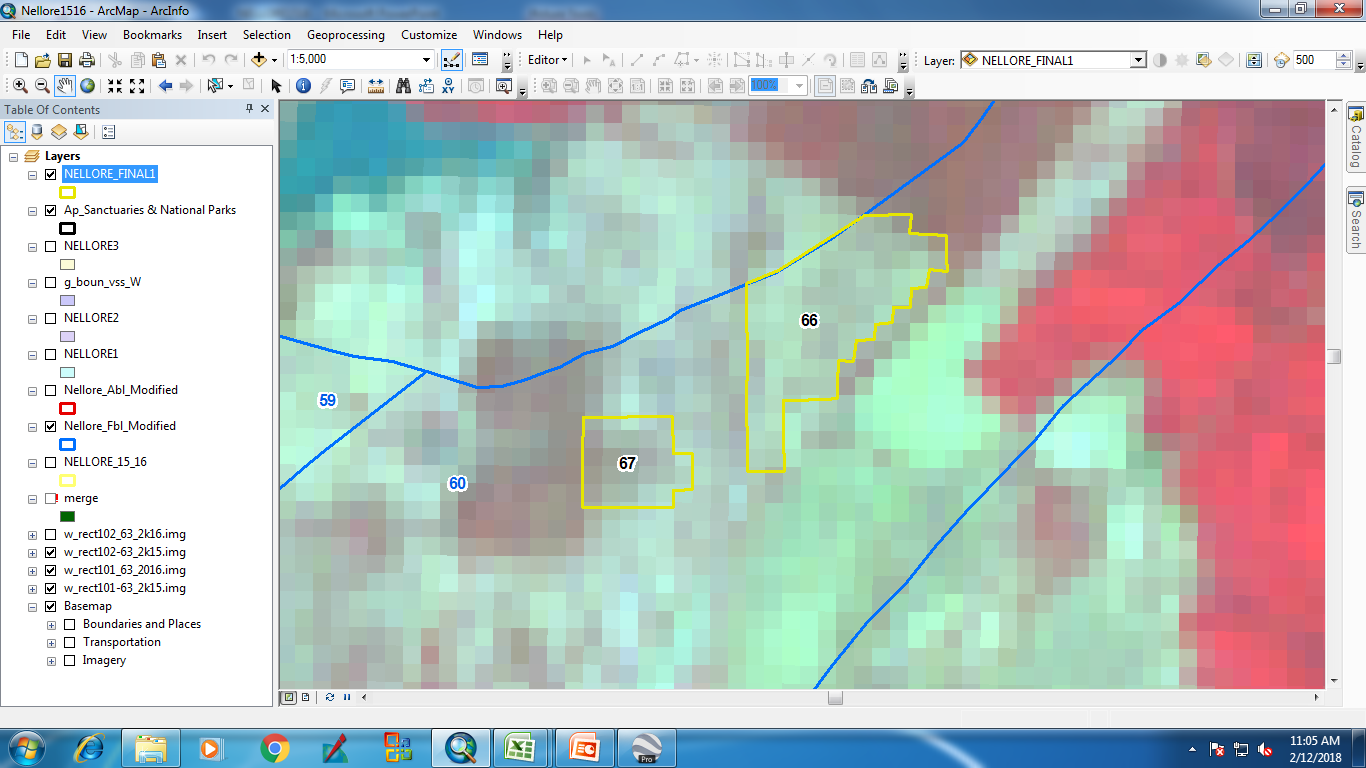 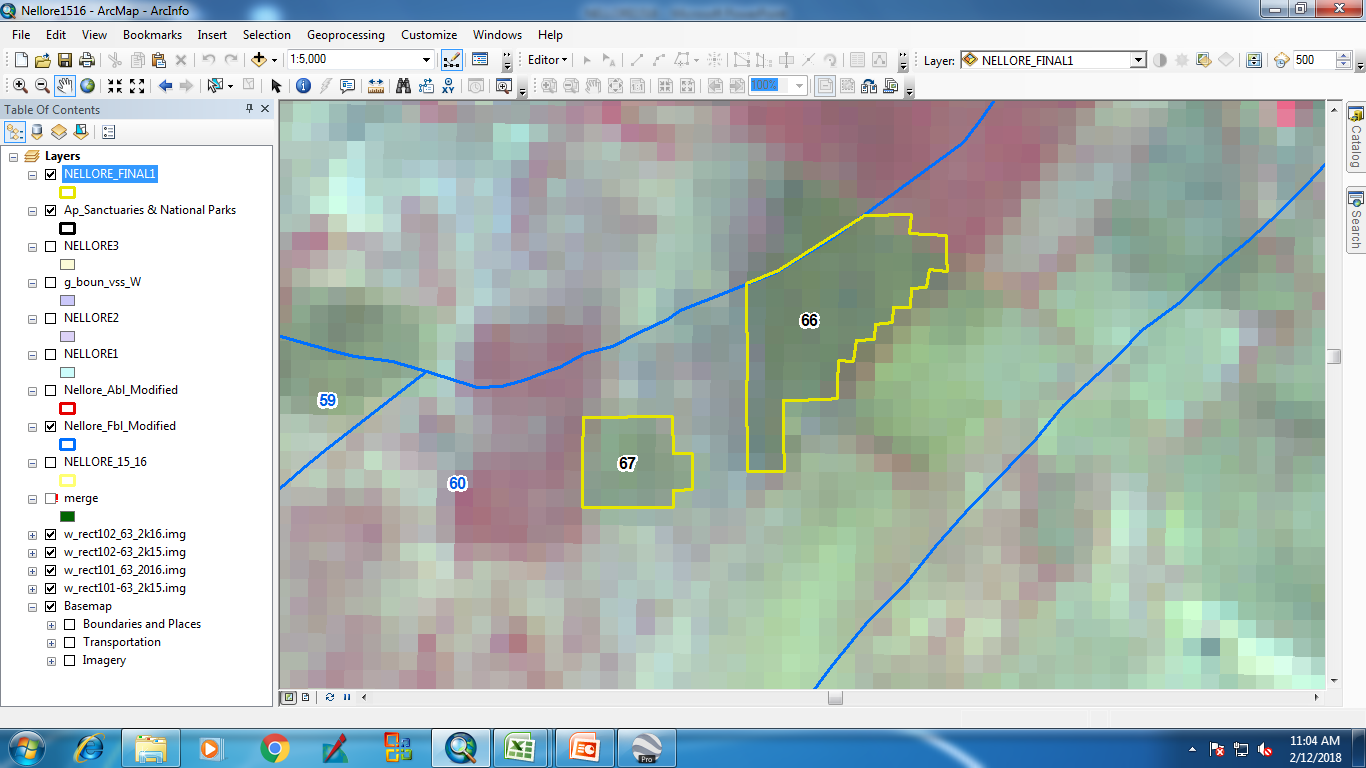 IRS_R2_LISS3_ 2-Feb-16
IRS_R2_LISS3_ 23-Oct-16
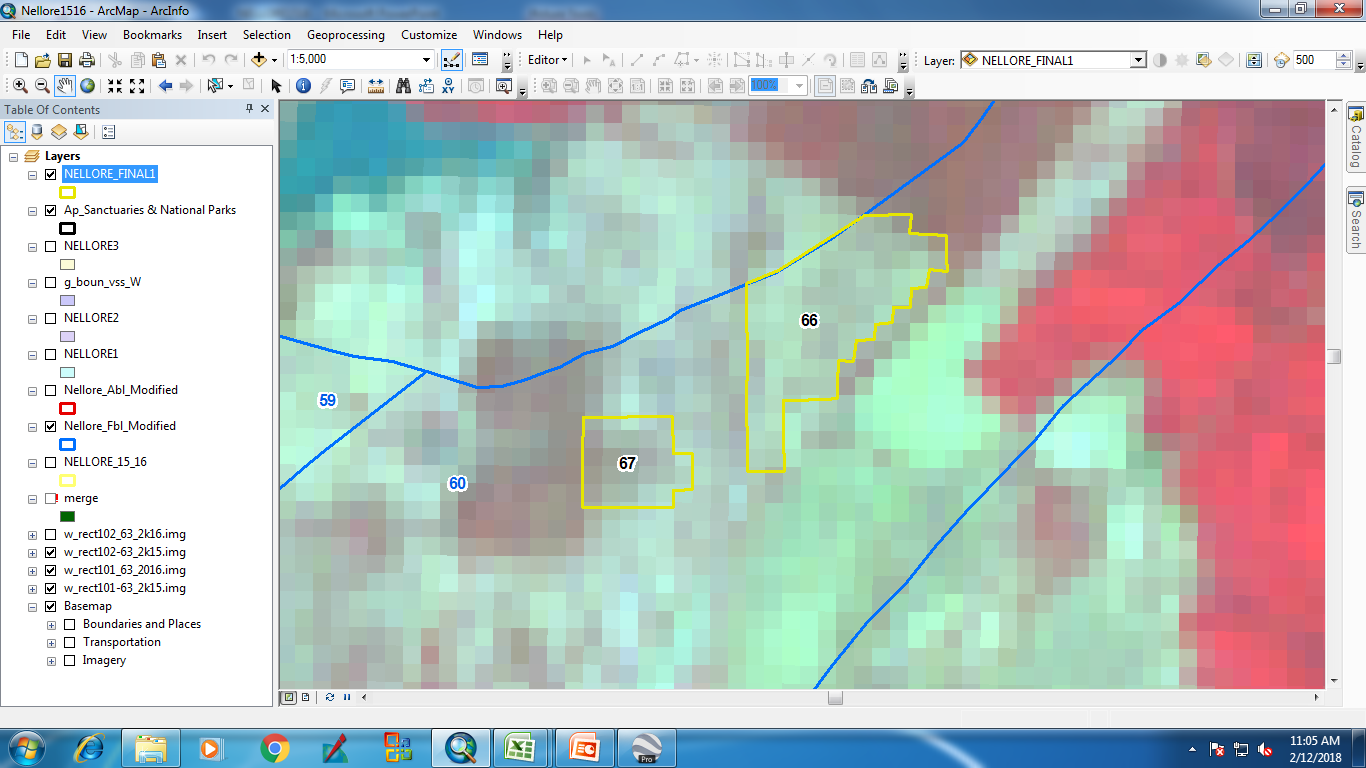 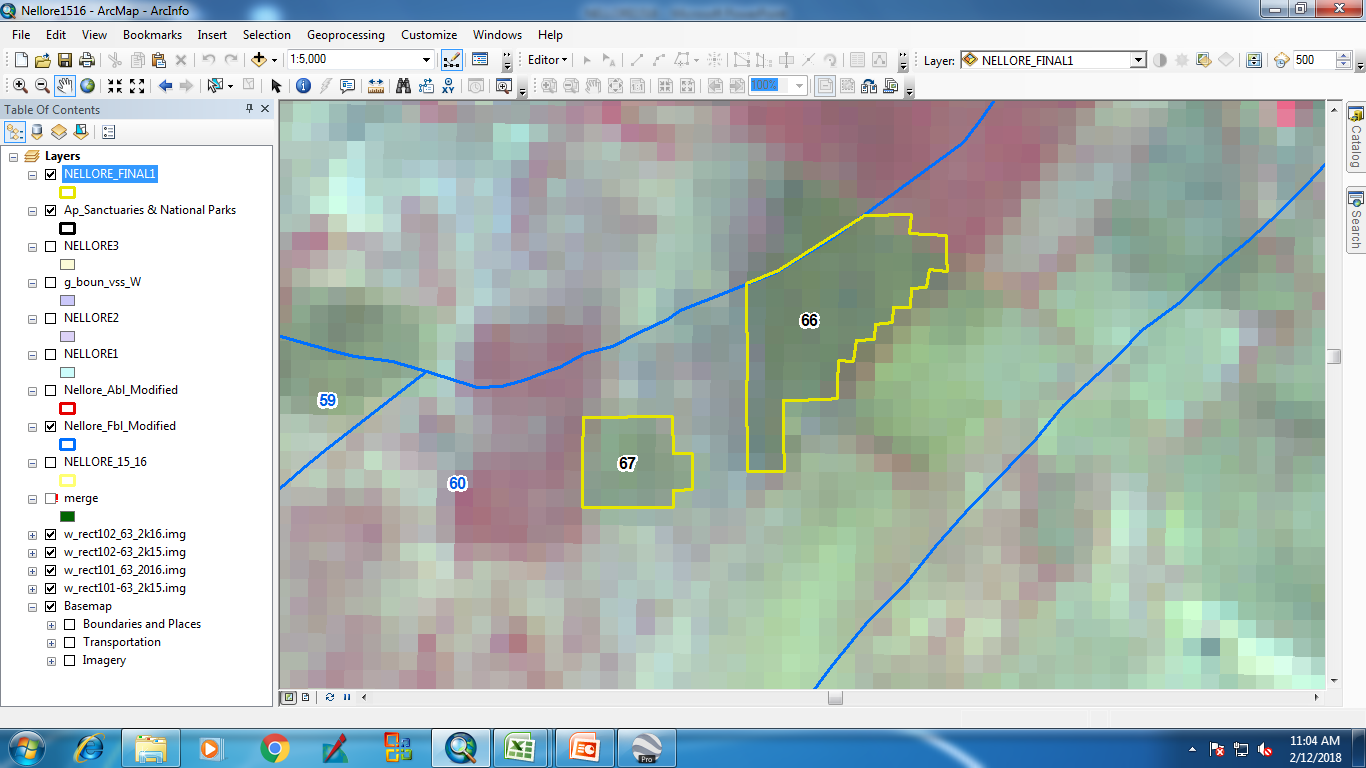 IRS_R2_LISS3_ 2-Feb-16
IRS_R2_LISS3_ 23-Oct-16
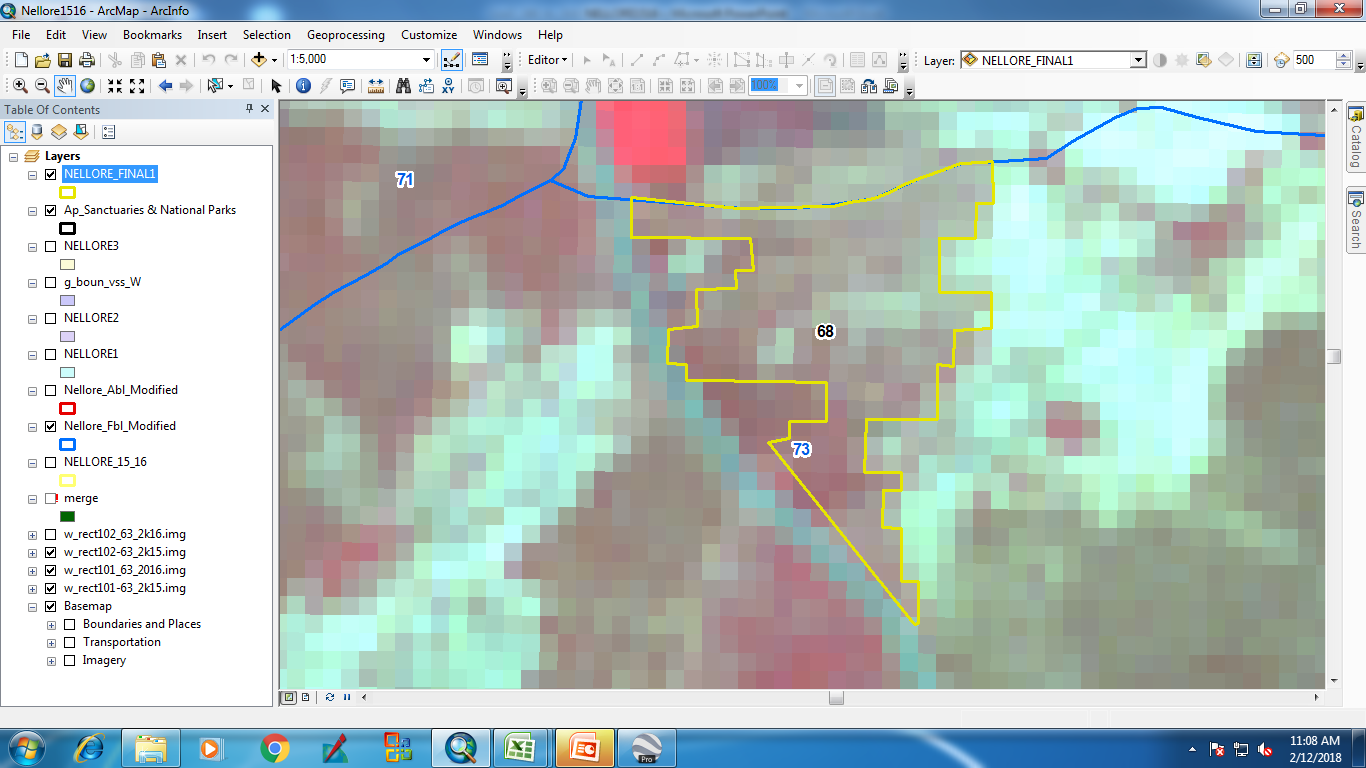 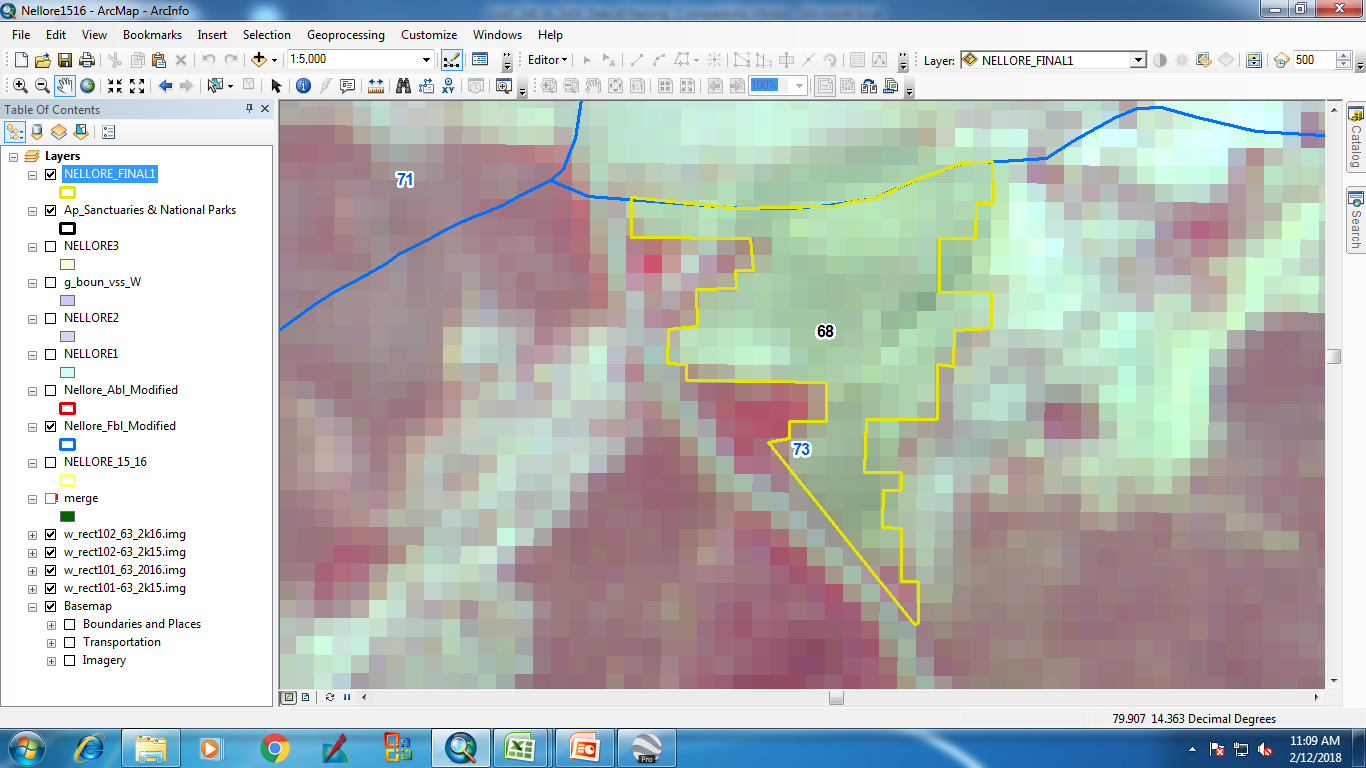 IRS_R2_LISS3_ 2-Feb-16
IRS_R2_LISS3_ 23-Oct-16
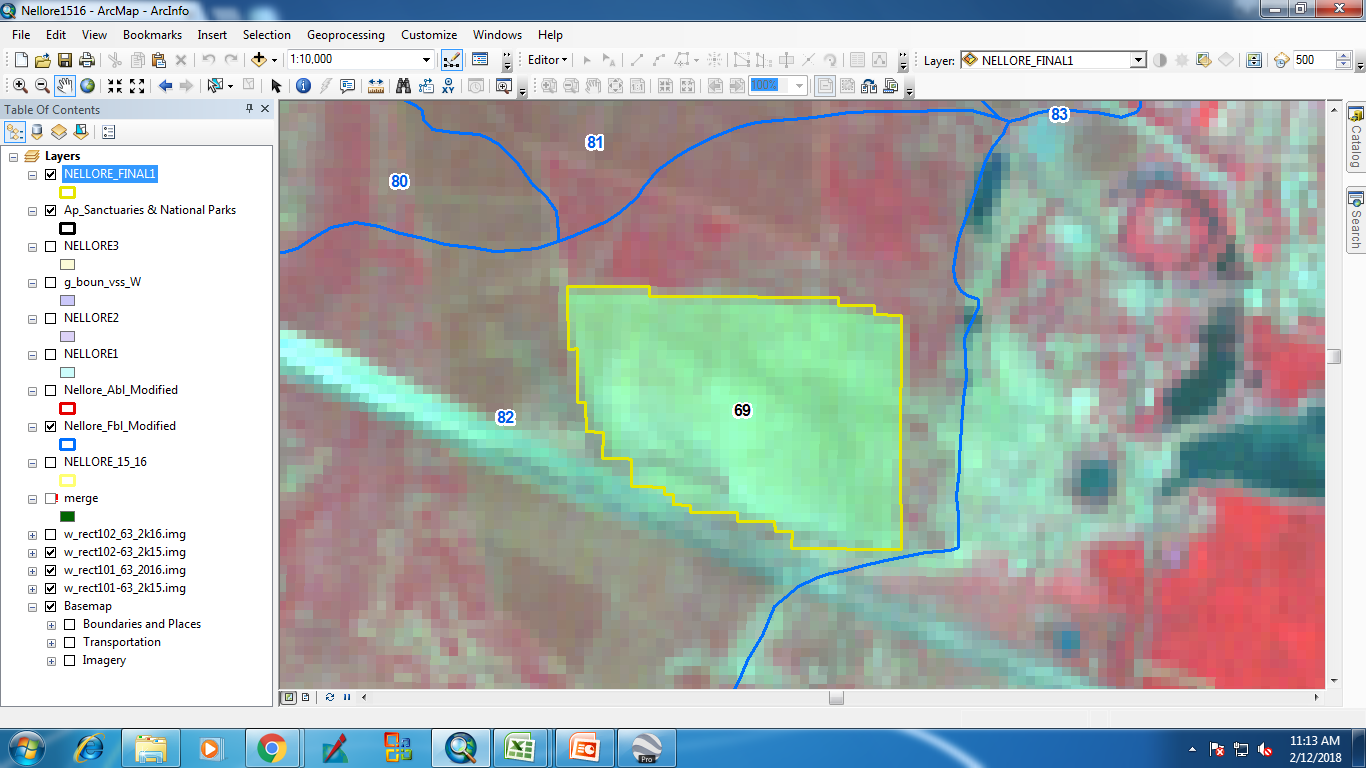 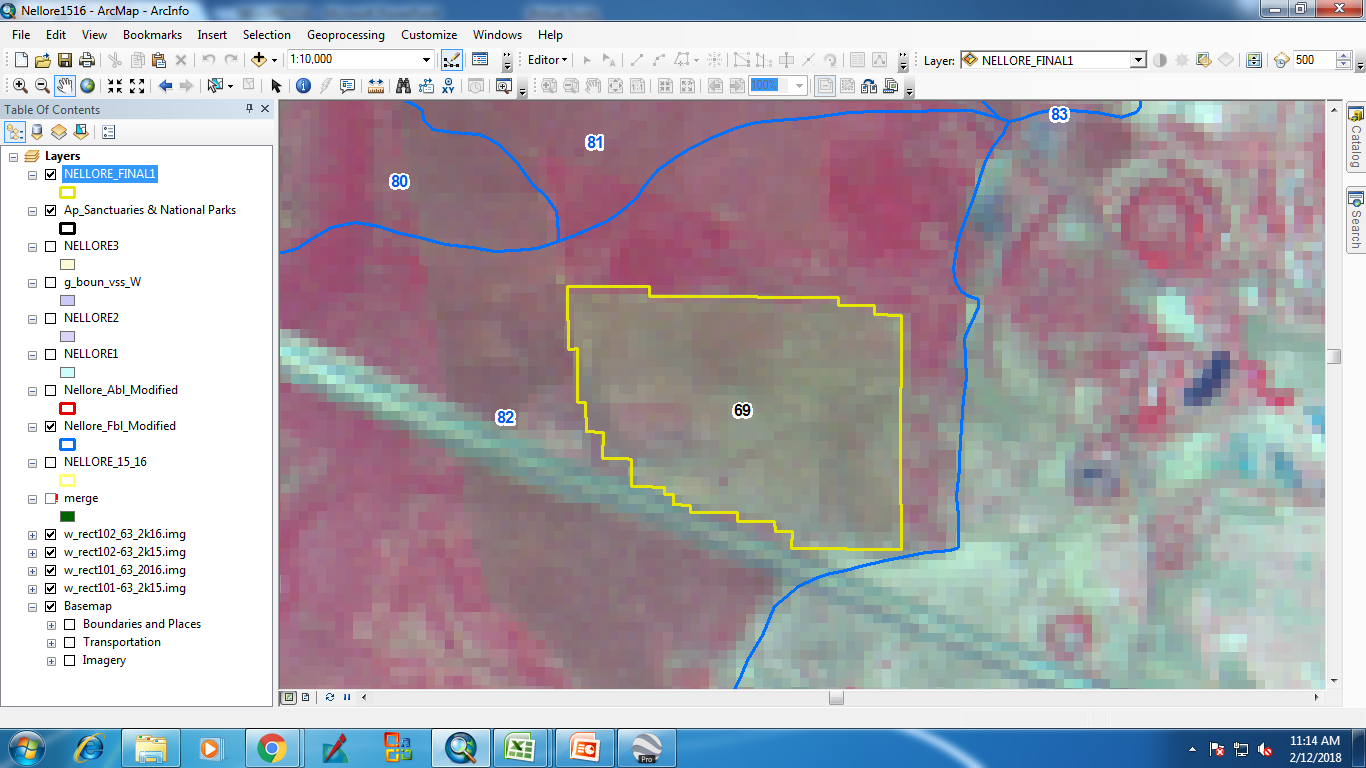 IRS_R2_LISS3_ 2-Feb-16
IRS_R2_LISS3_ 23-Oct-16
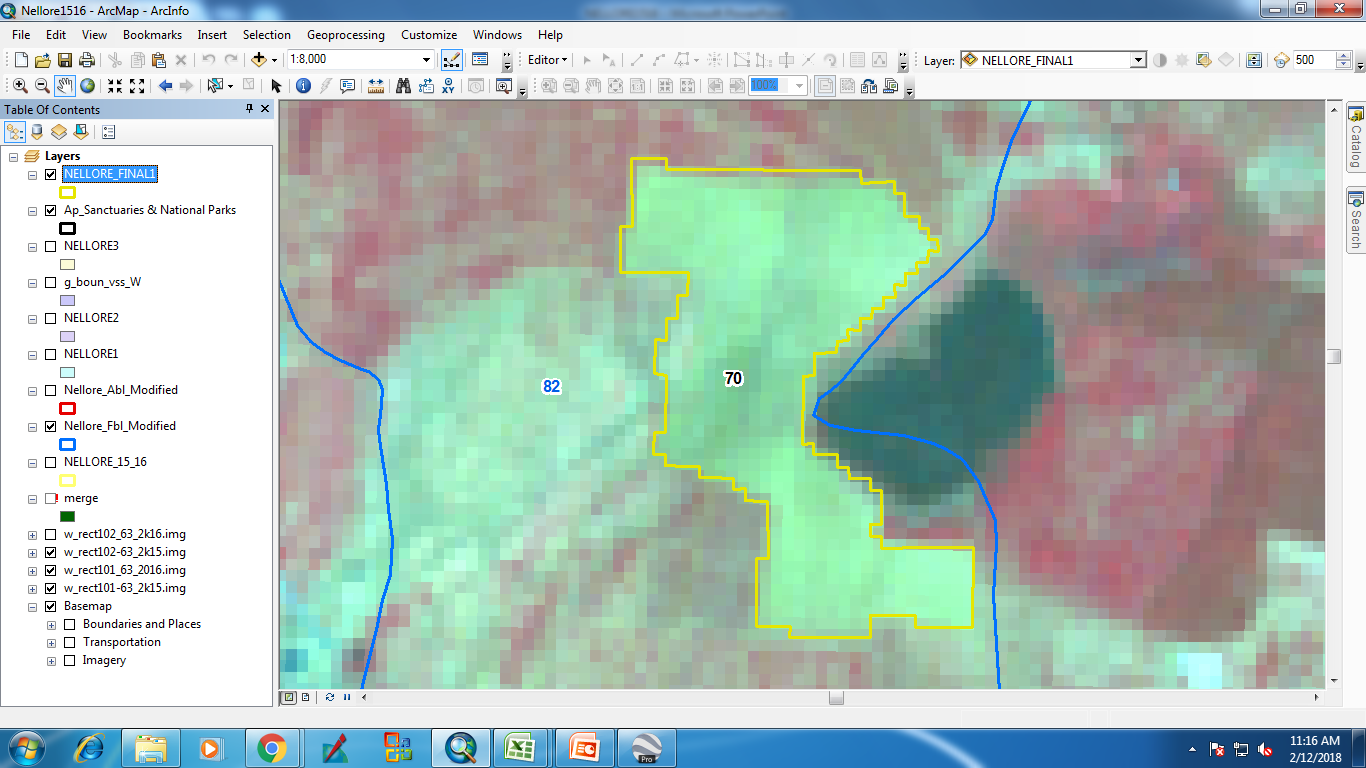 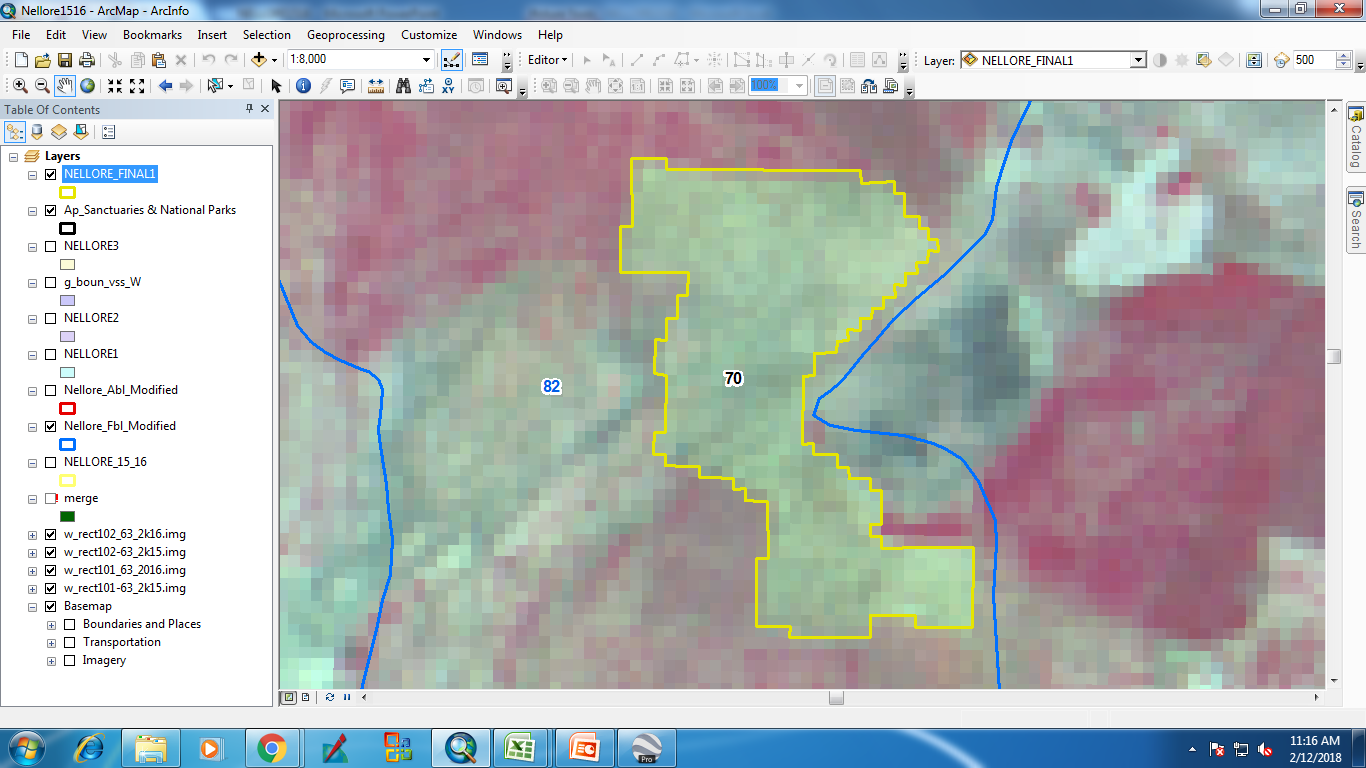 IRS_R2_LISS3_ 2-Feb-16
IRS_R2_LISS3_ 23-Oct-16
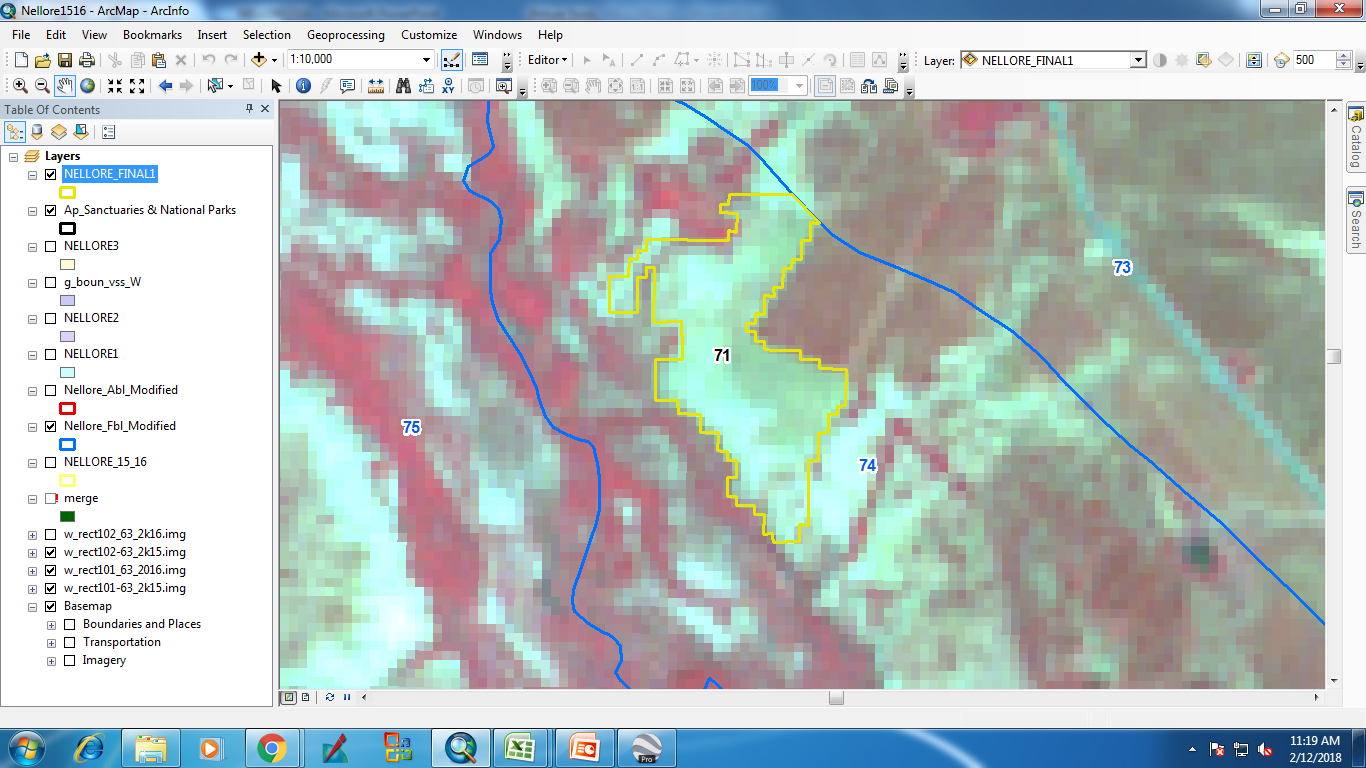 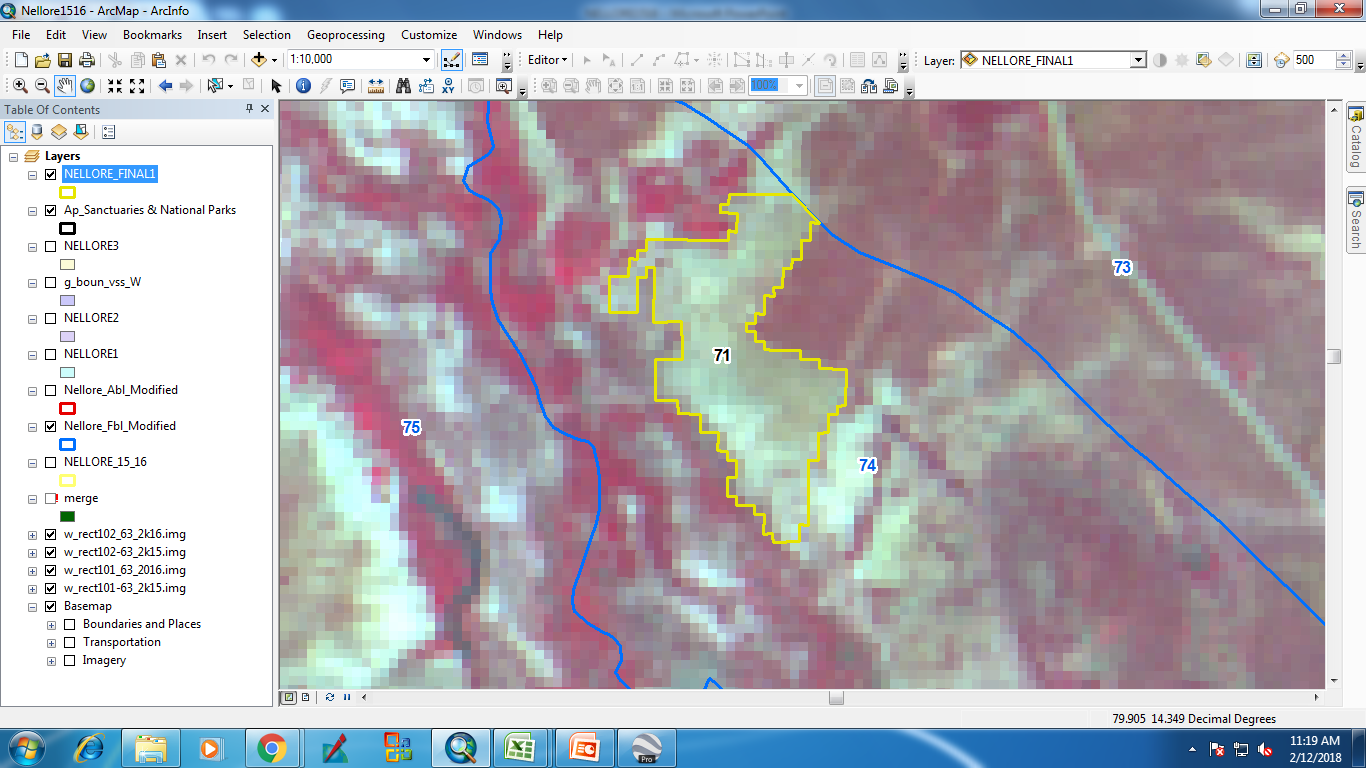 IRS_R2_LISS3_ 2-Feb-16
IRS_R2_LISS3_ 23-Oct-16
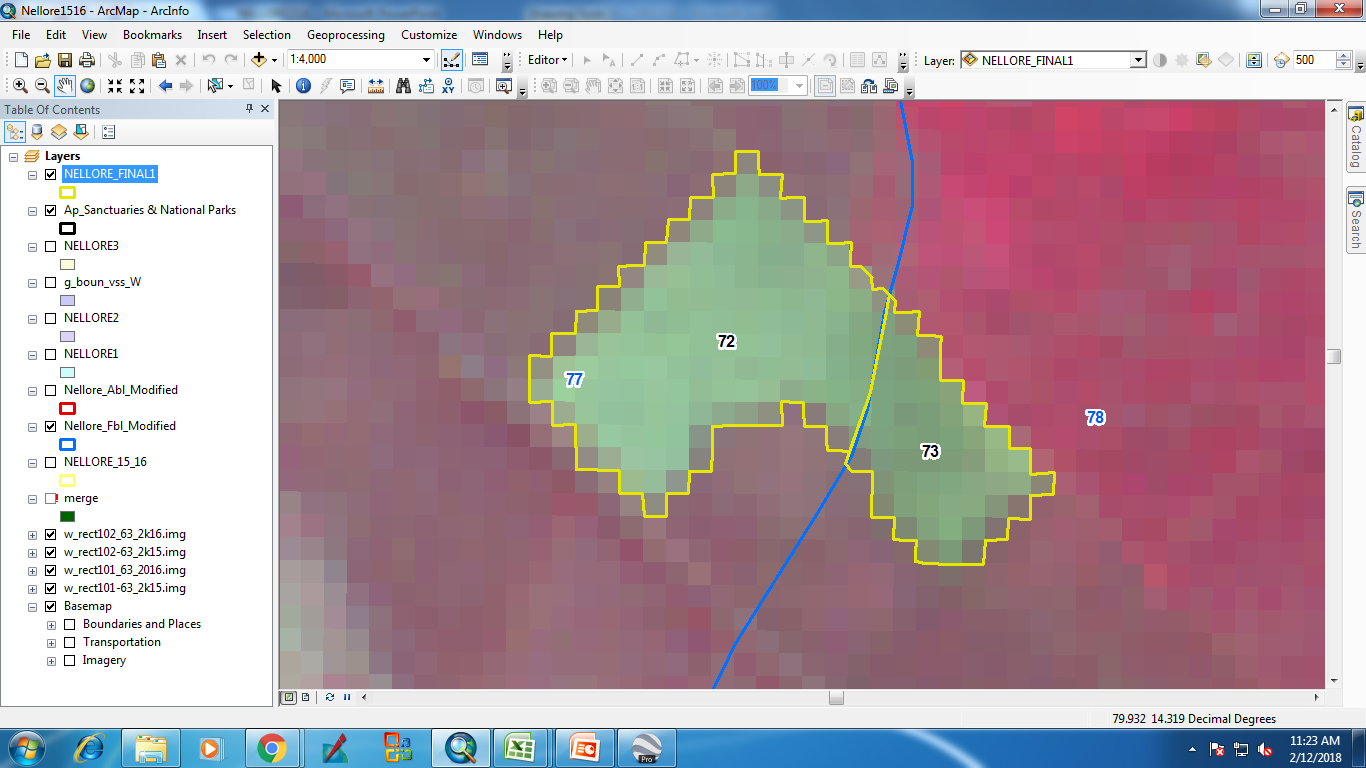 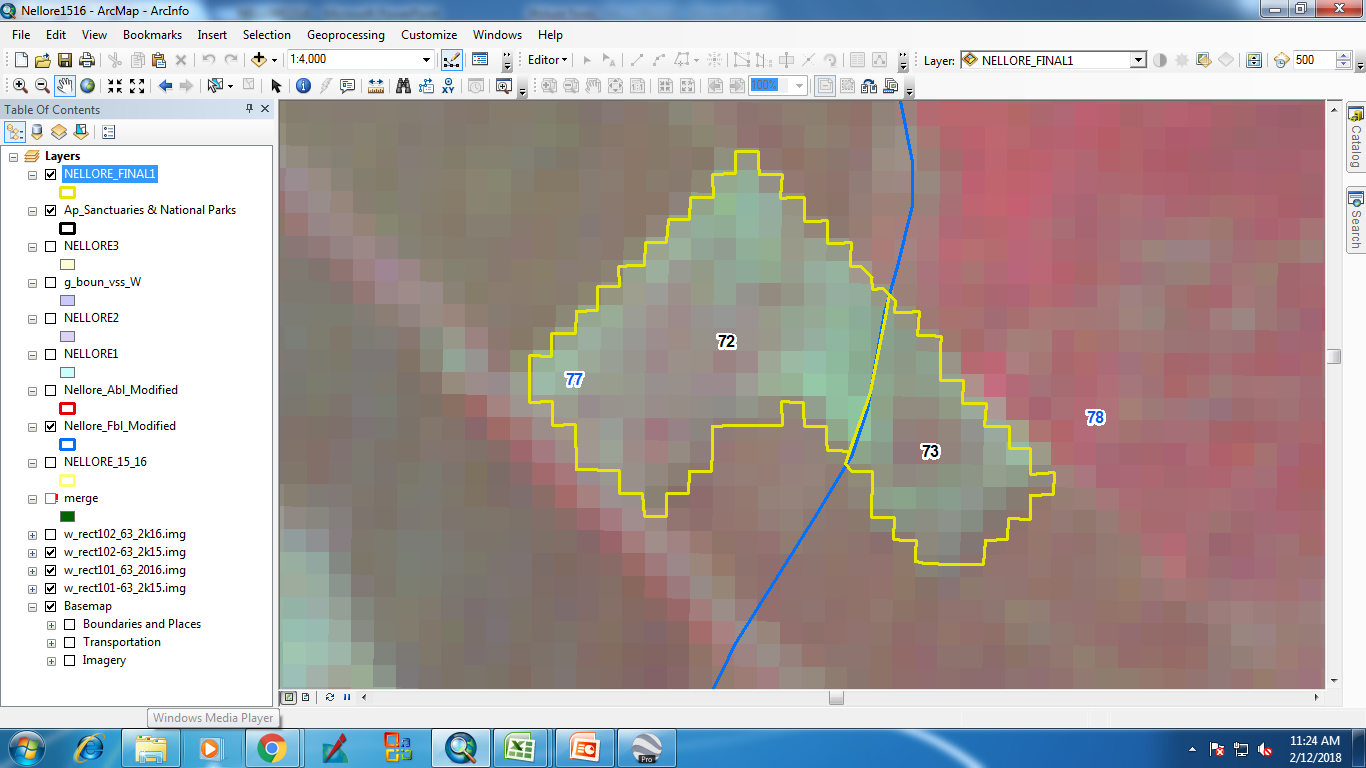 IRS_R2_LISS3_ 2-Feb-16
IRS_R2_LISS3_ 23-Oct-16
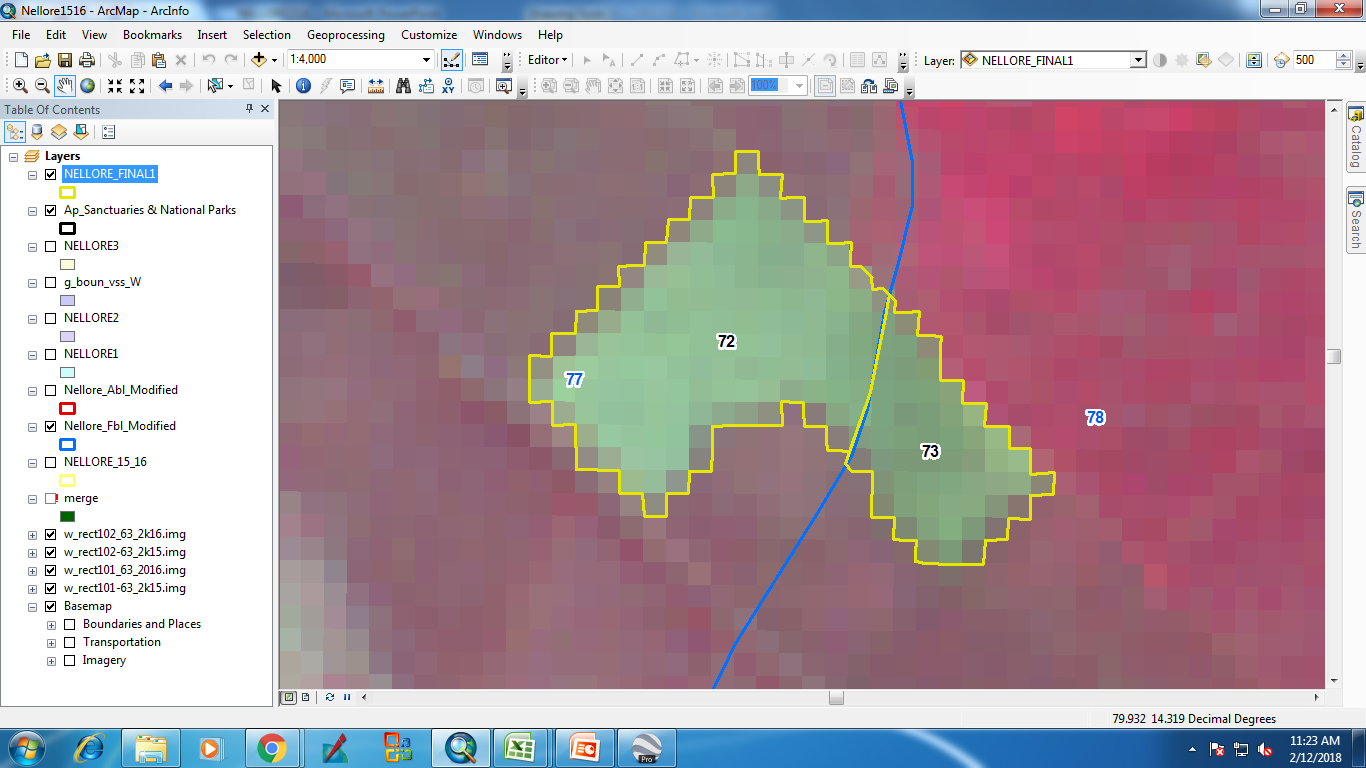 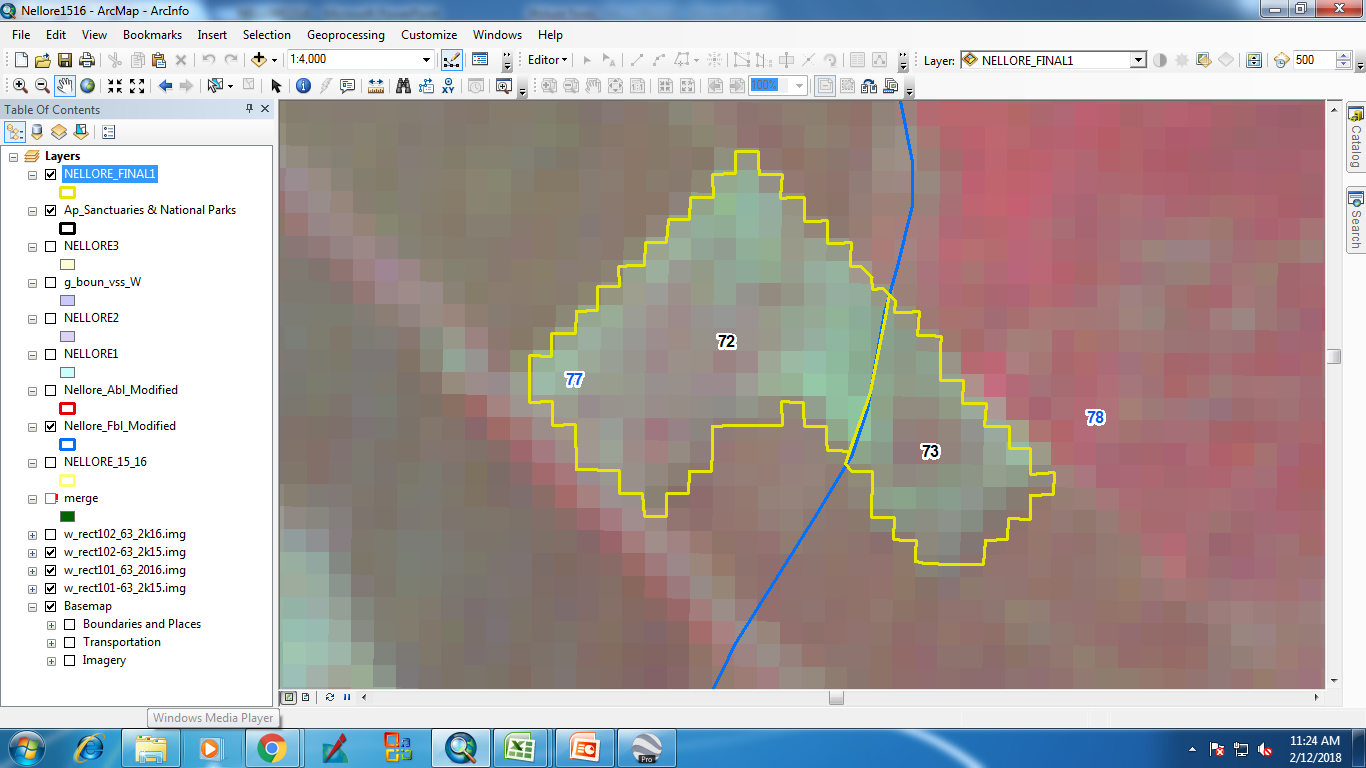 IRS_R2_LISS3_ 24-Oct-15
IRS_R2_LISS3_ 18-Oct-16
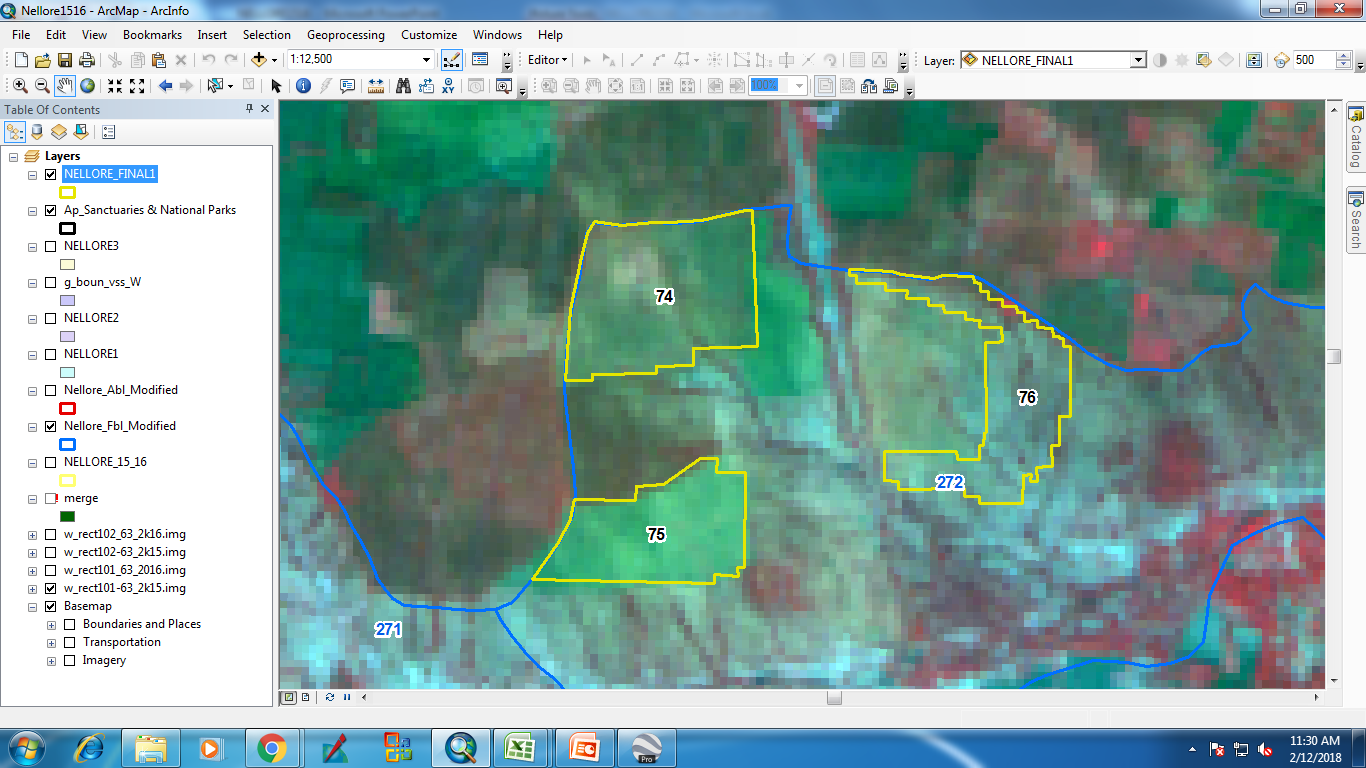 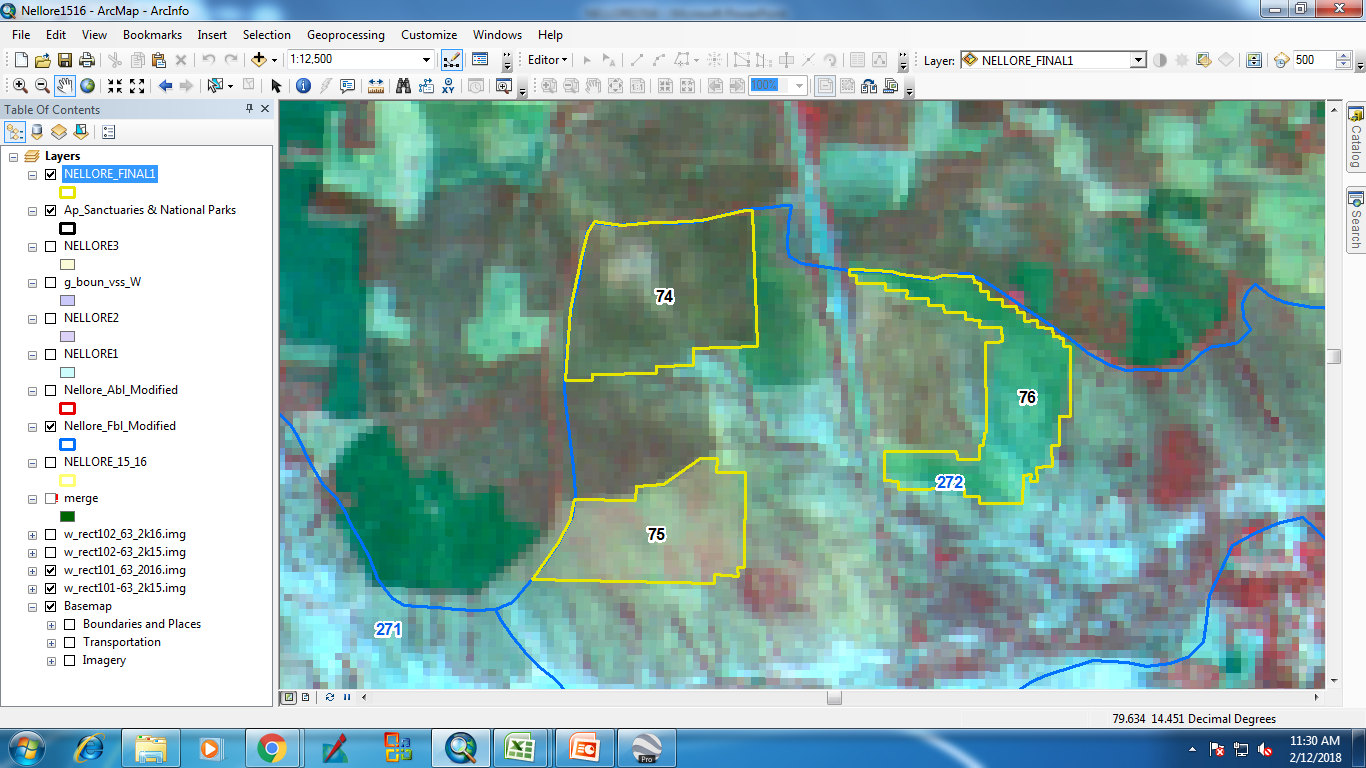 IRS_R2_LISS3_ 24-Oct-15
IRS_R2_LISS3_ 18-Oct-16
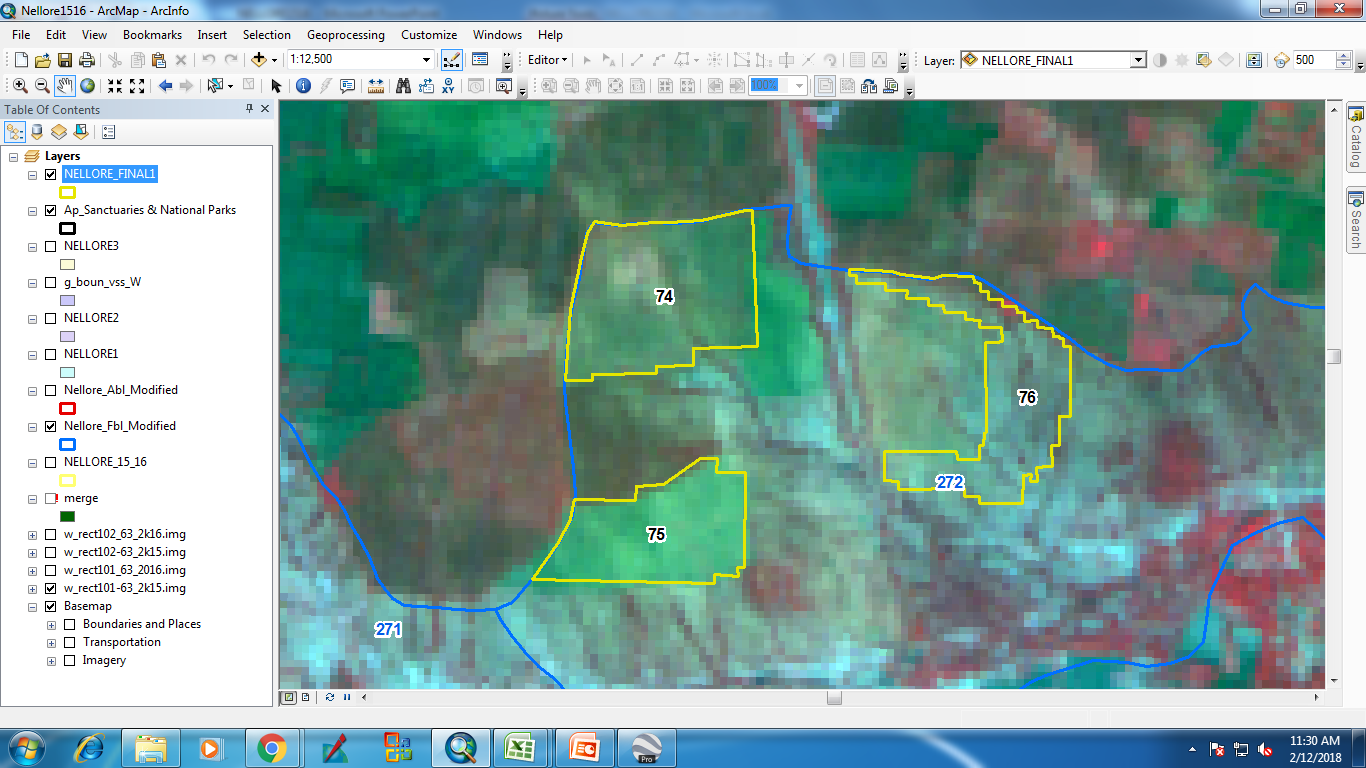 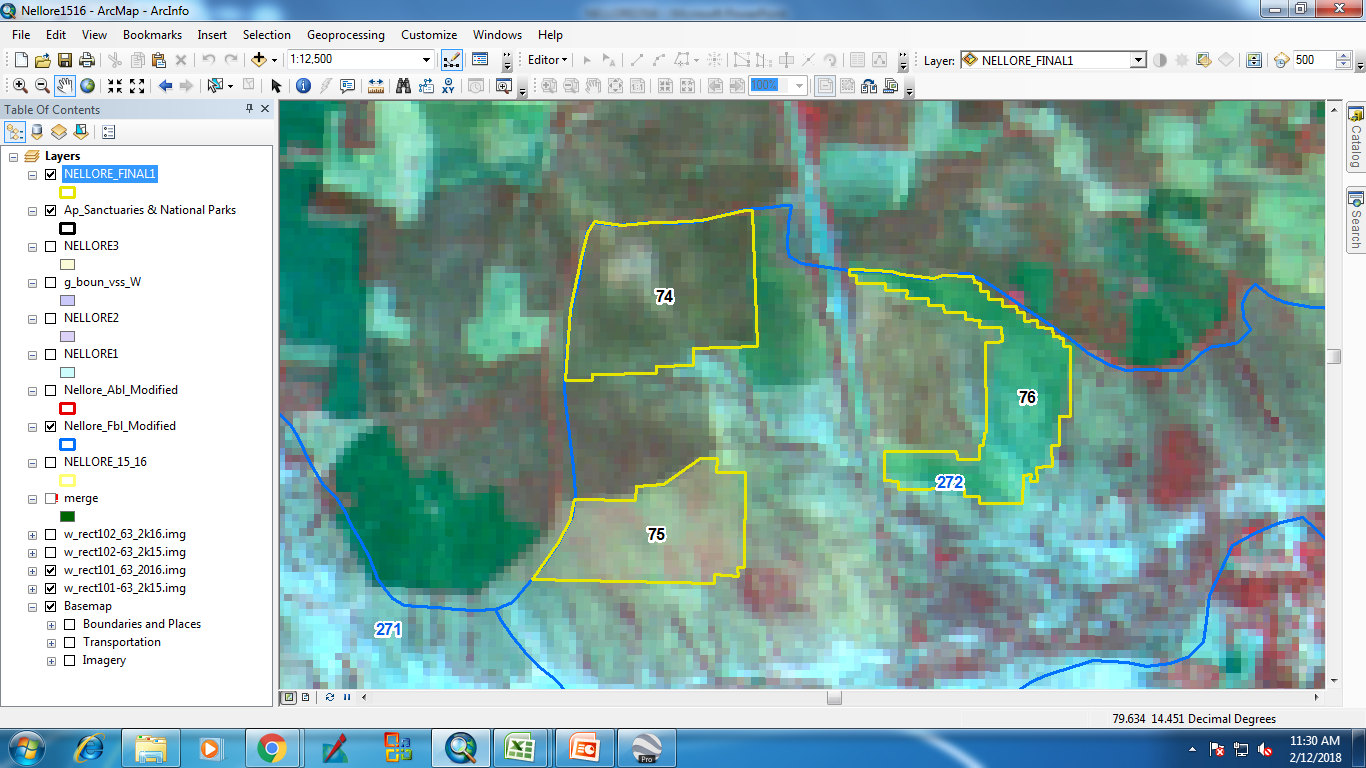 IRS_R2_LISS3_ 24-Oct-15
IRS_R2_LISS3_ 18-Oct-16
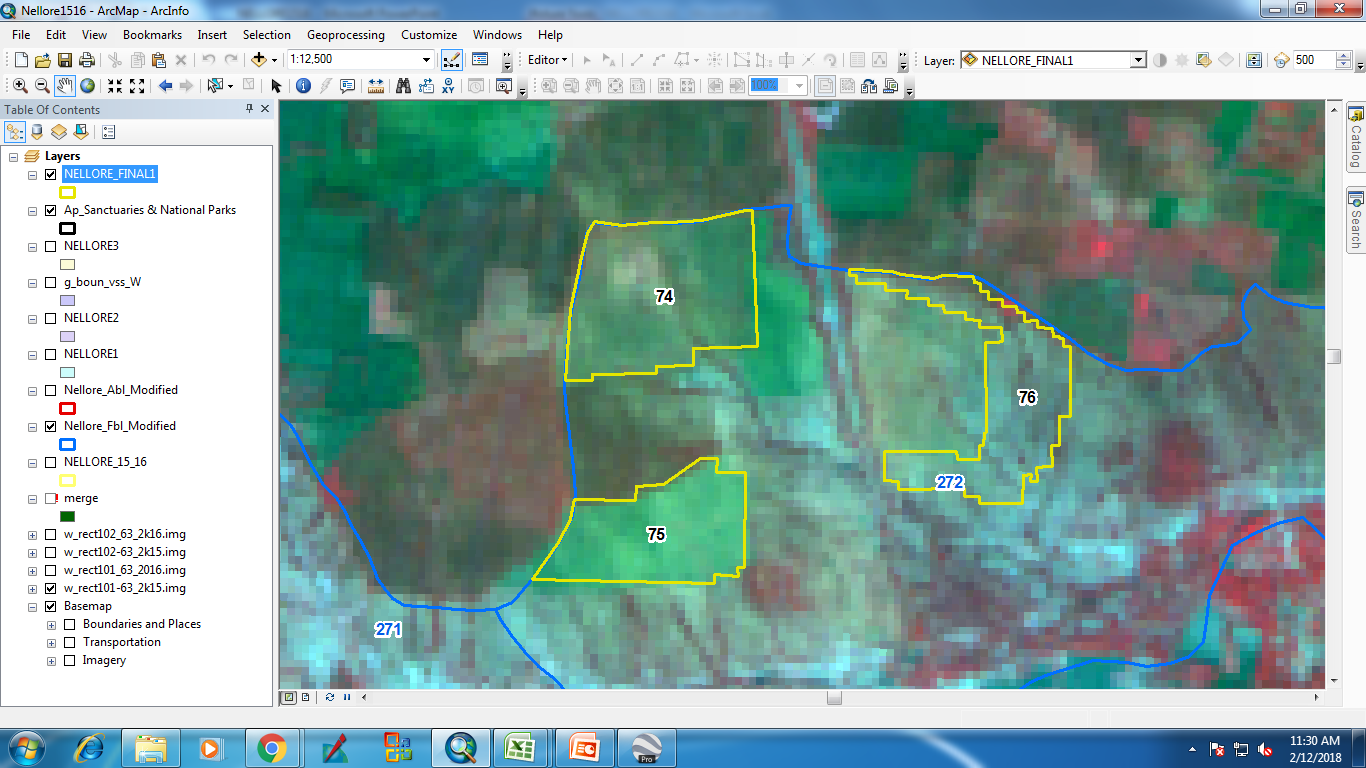 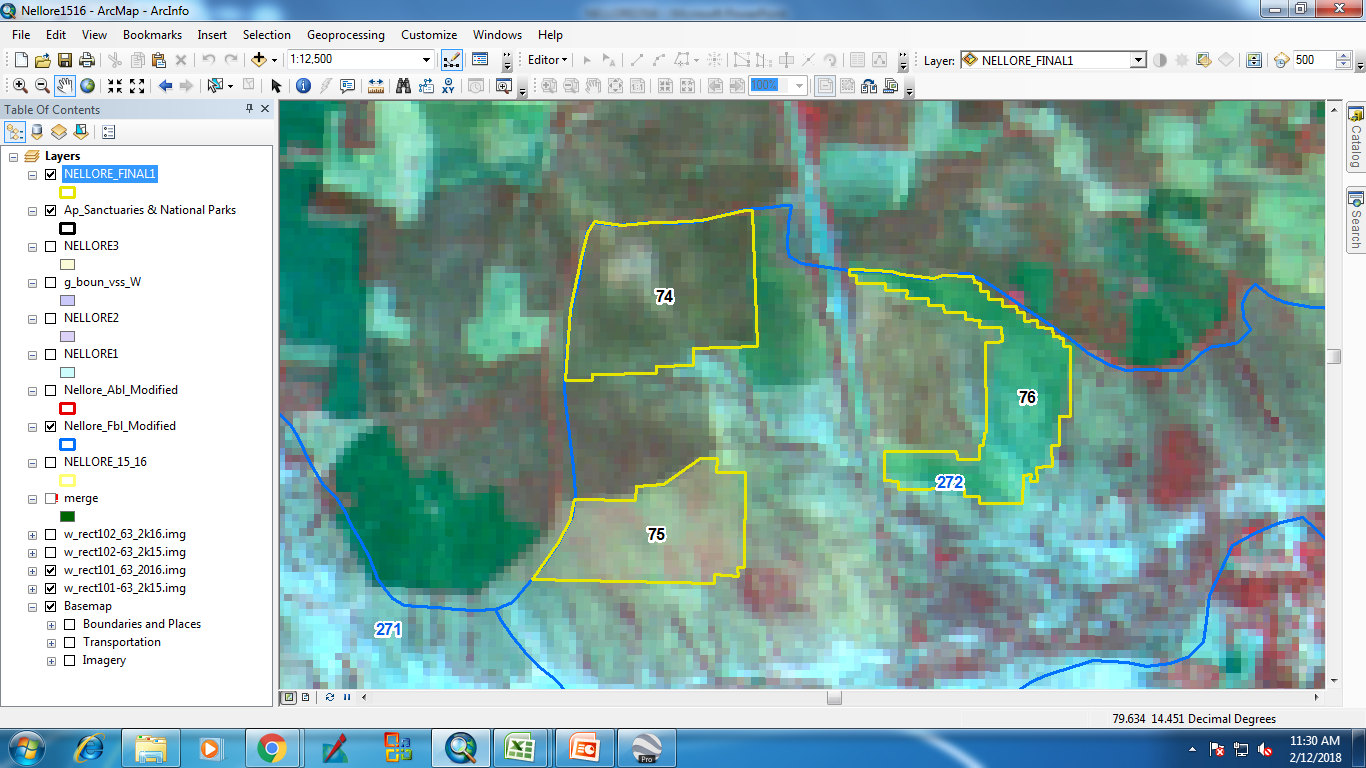 IRS_R2_LISS3_ 24-Oct-15
IRS_R2_LISS3_ 18-Oct-16
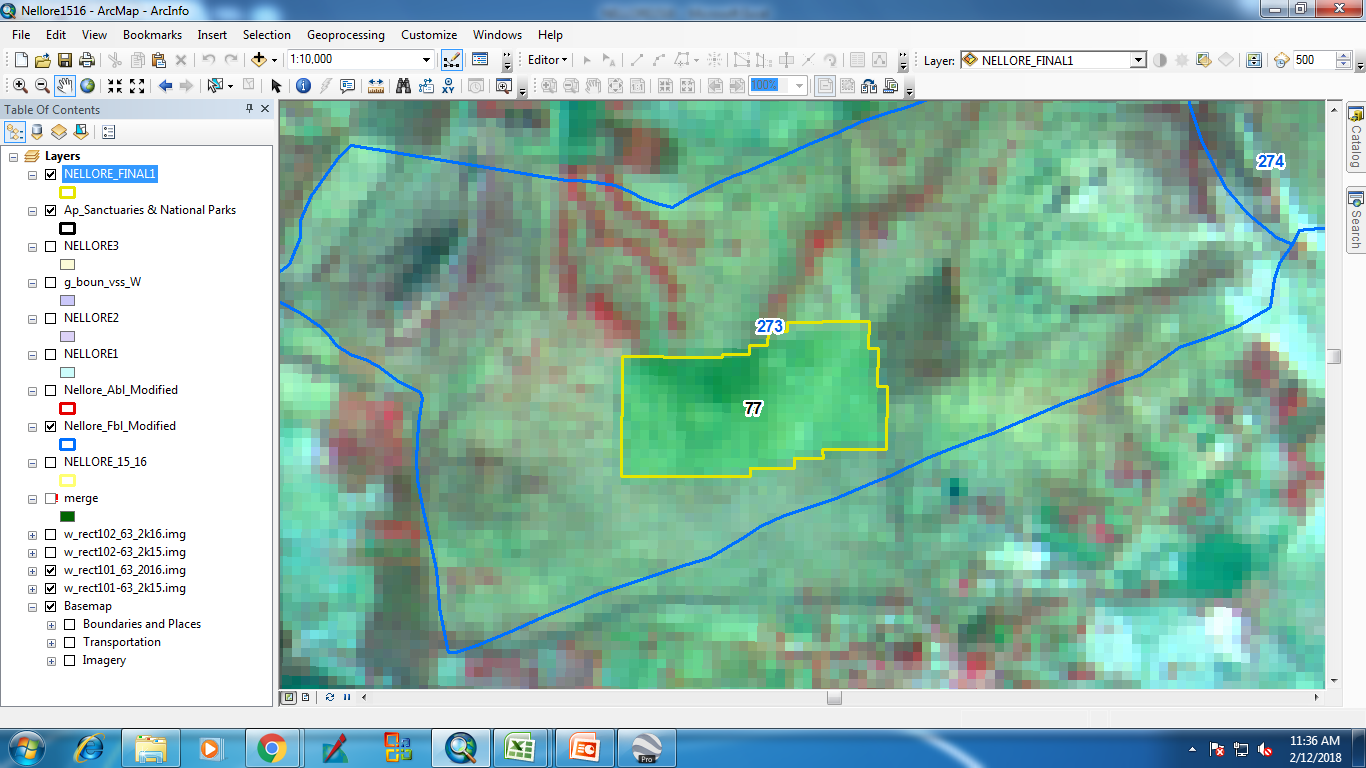 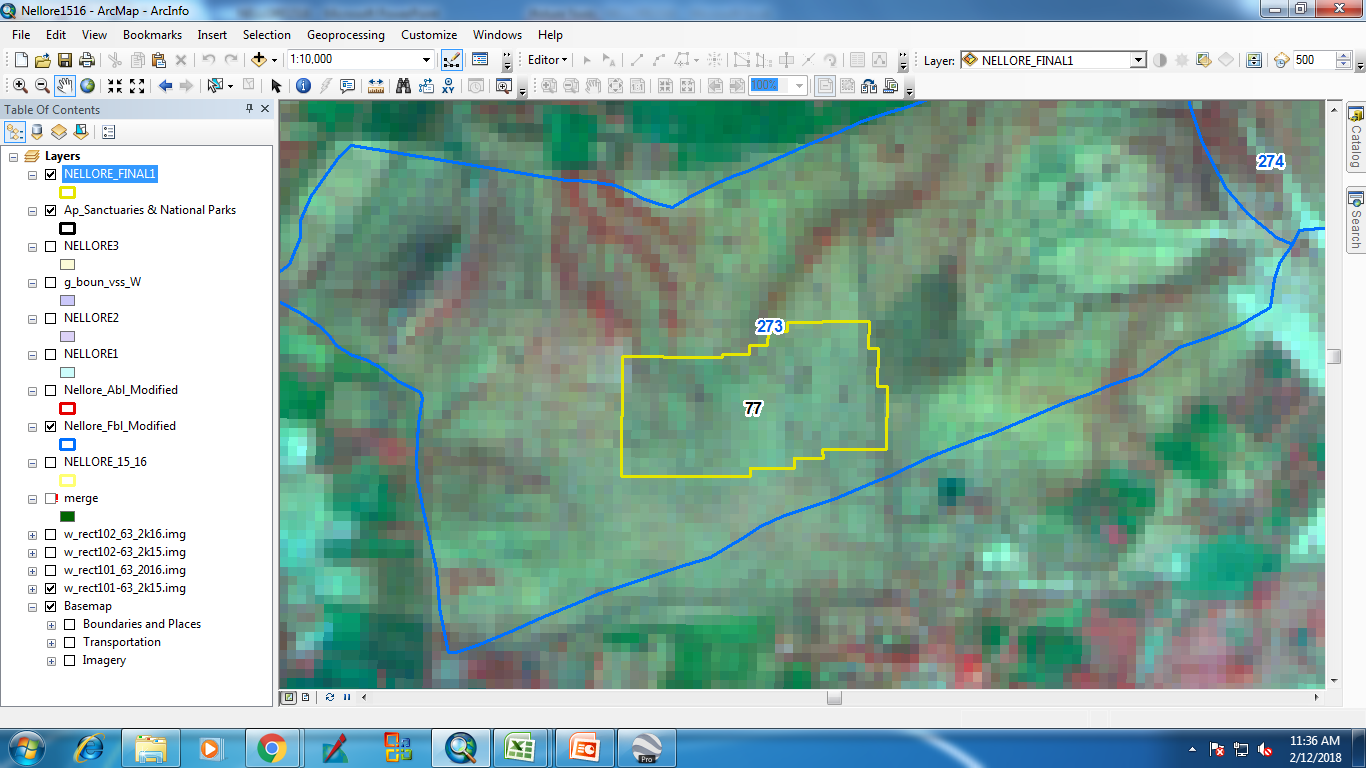 IRS_R2_LISS3_ 2-Feb-16
IRS_R2_LISS3_ 23-Oct-16
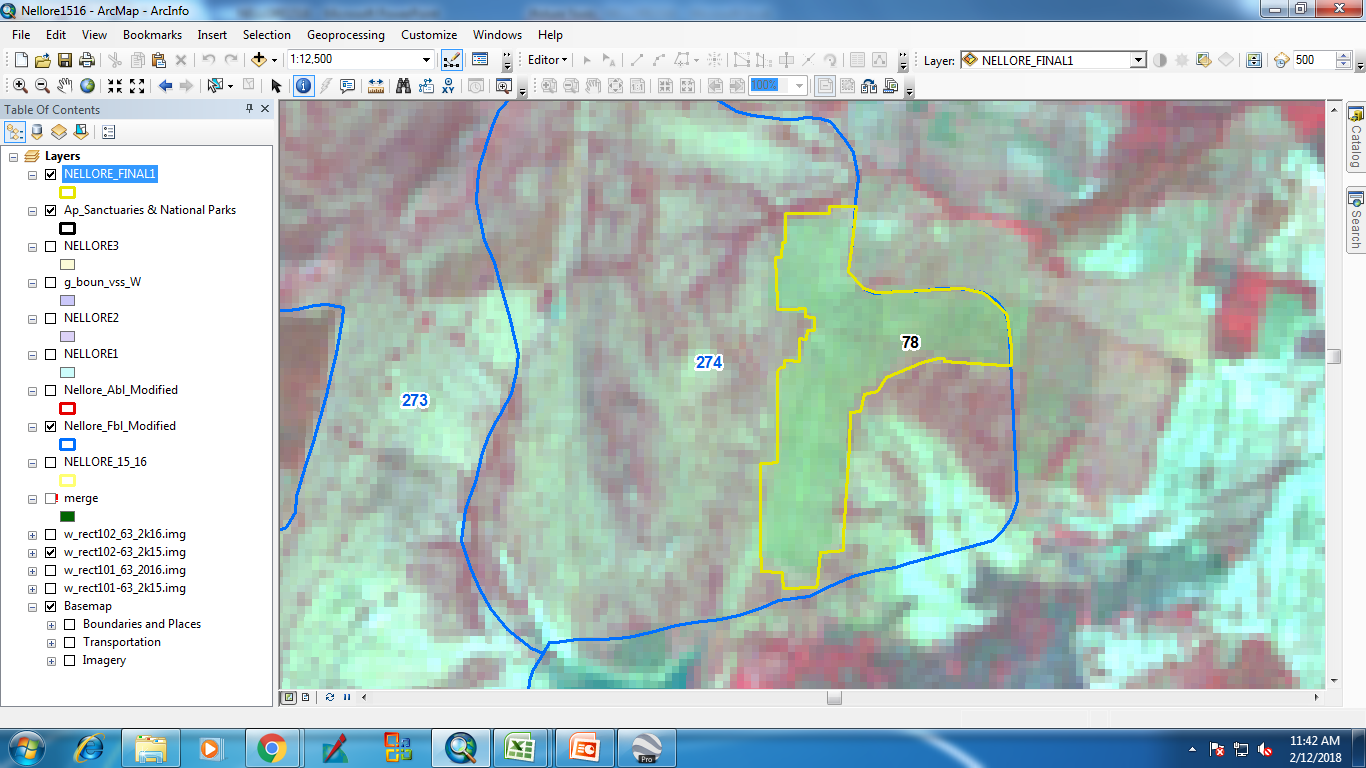 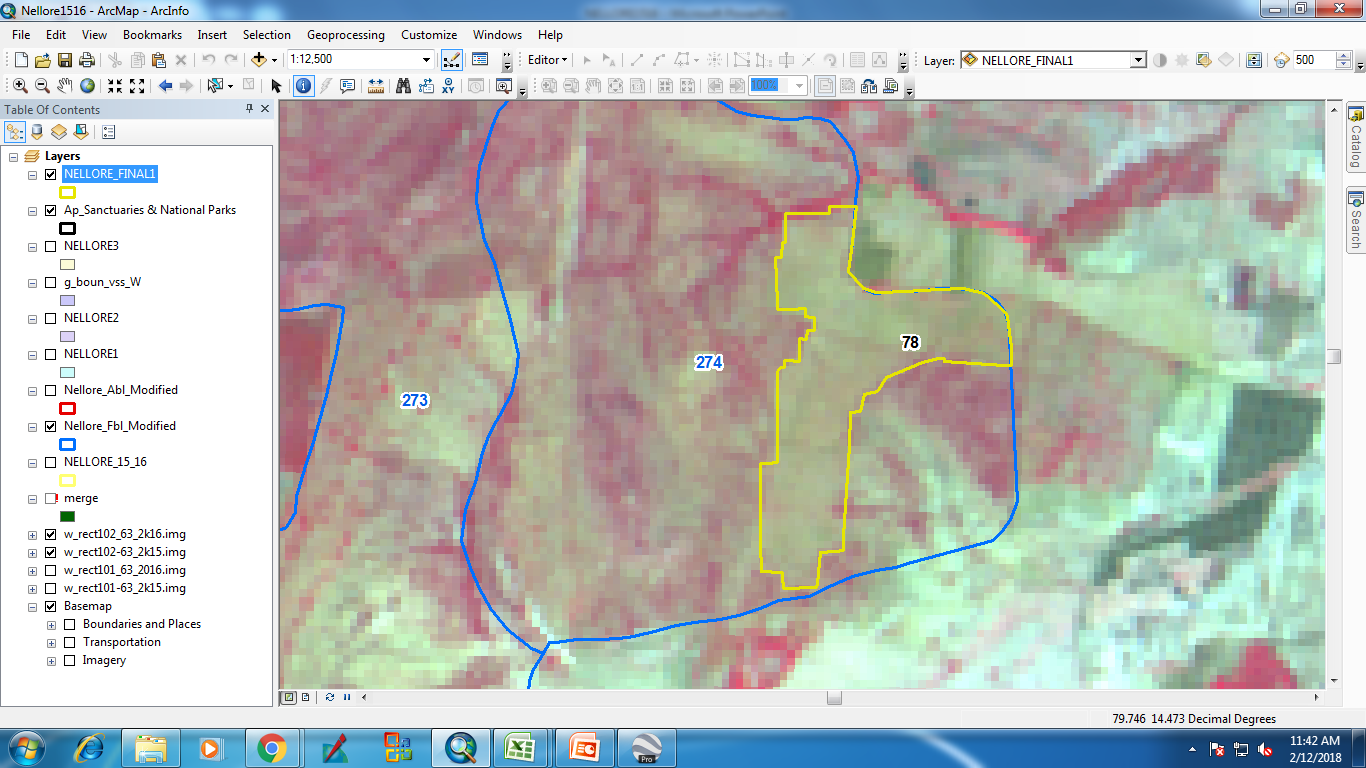 IRS_R2_LISS3_ 2-Feb-16
IRS_R2_LISS3_ 23-Oct-16
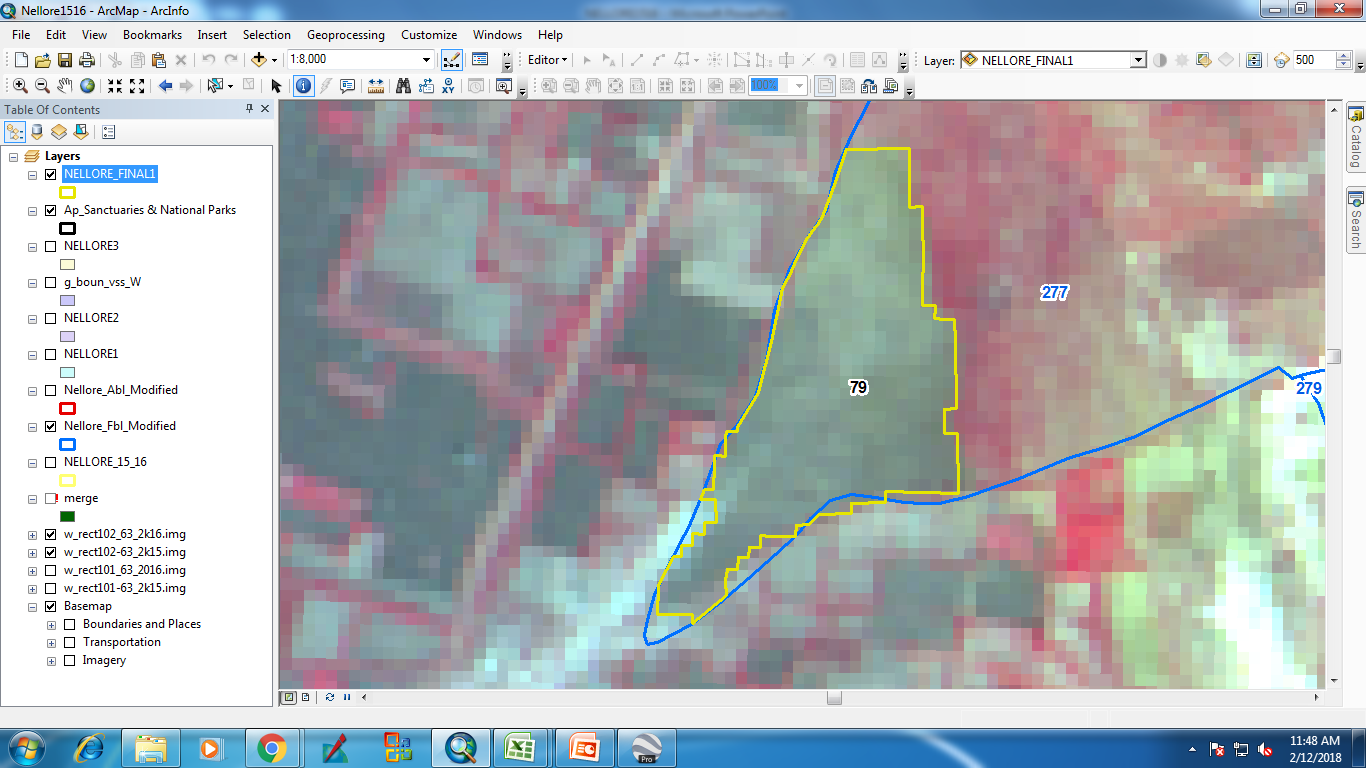 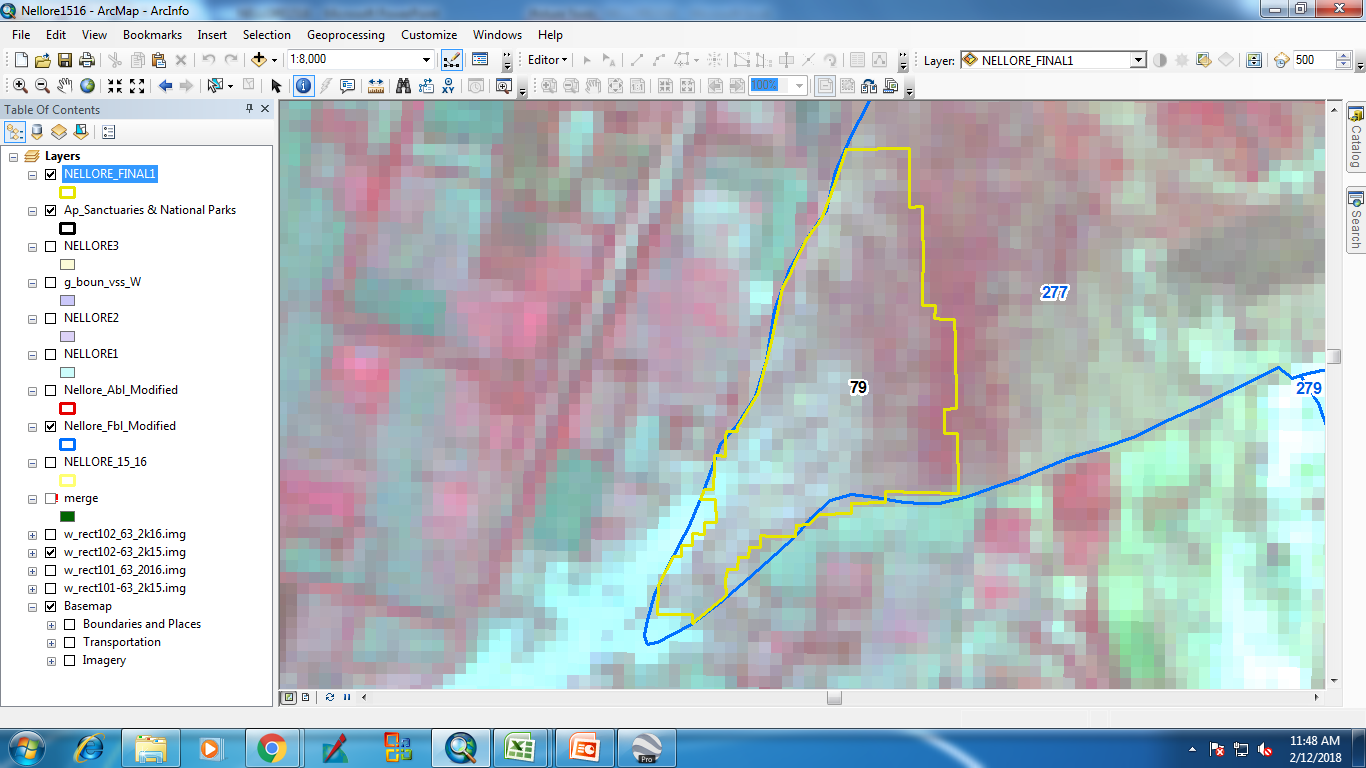 IRS_R2_LISS3_ 24-Oct-15
IRS_R2_LISS3_ 18-Oct-16
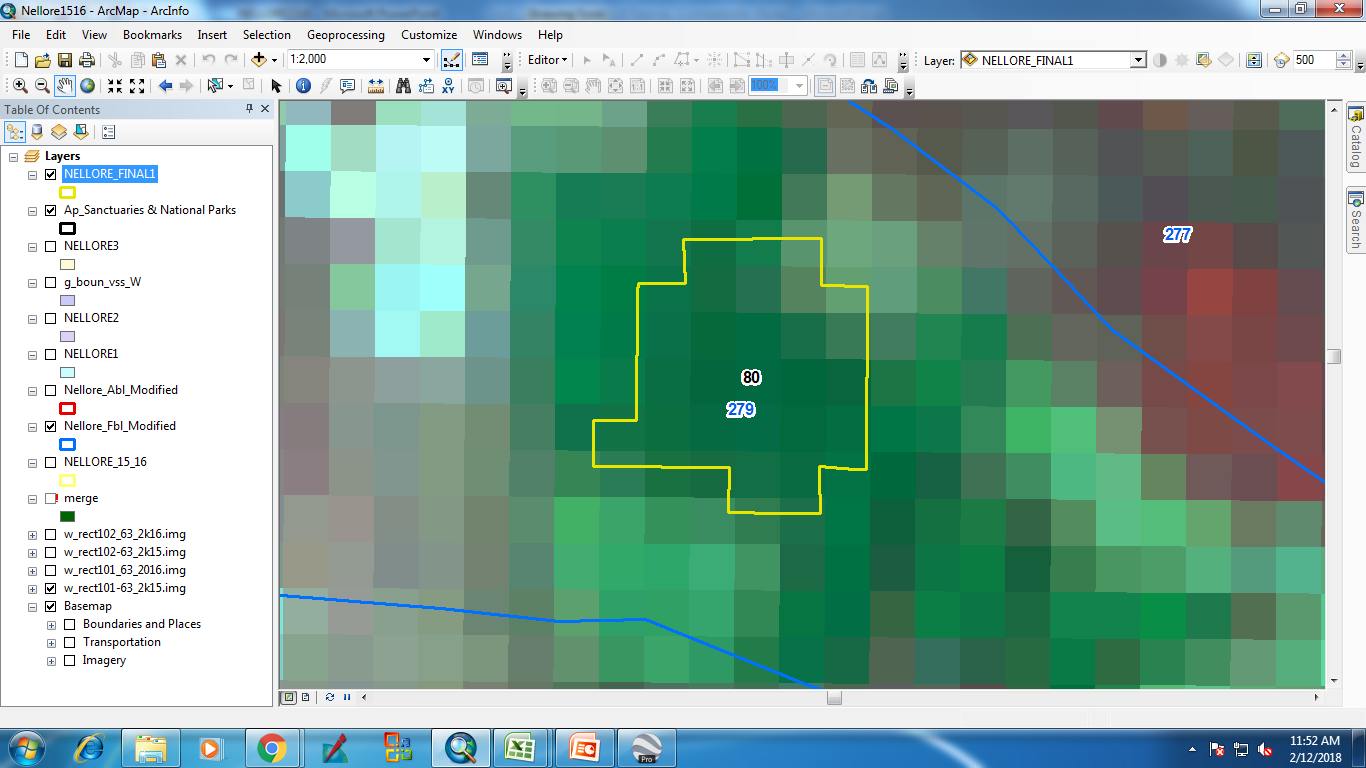 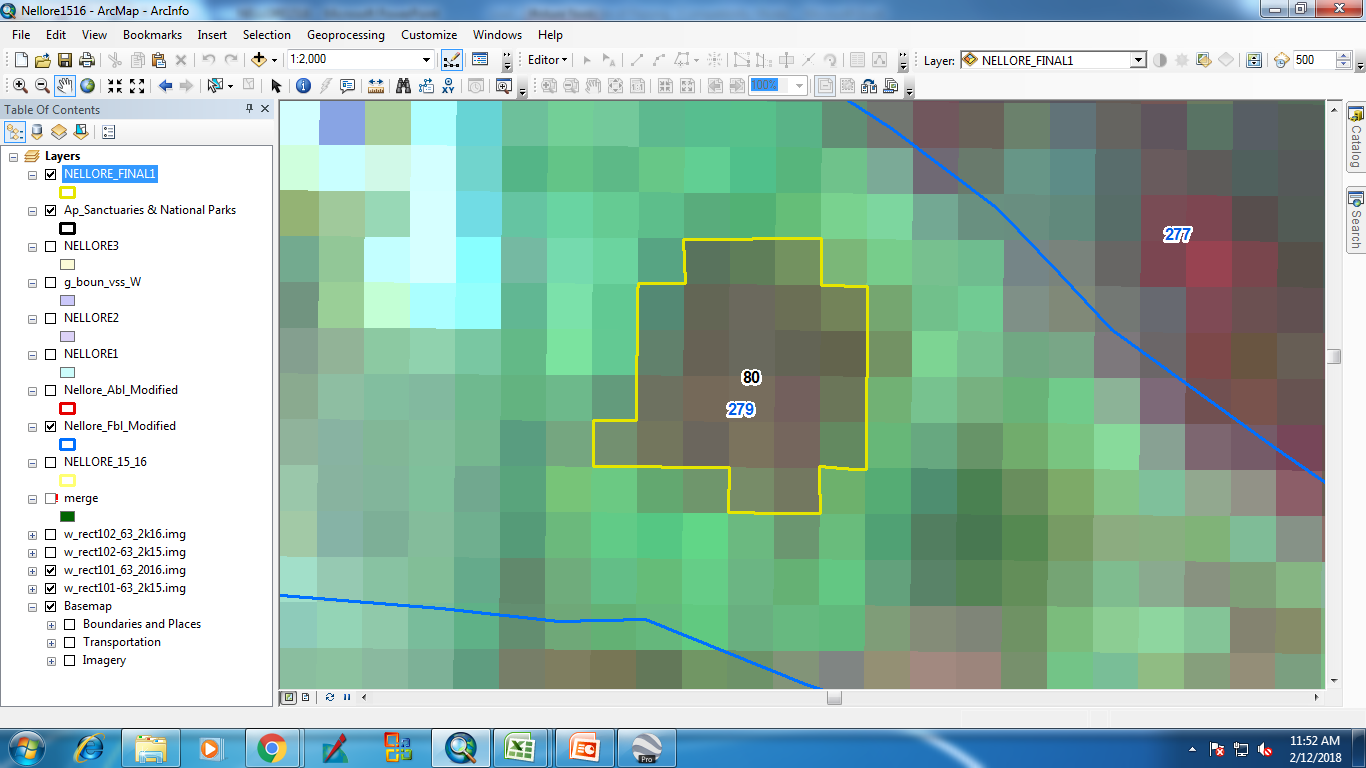 IRS_R2_LISS3_ 24-Oct-15
IRS_R2_LISS3_ 18-Oct-16
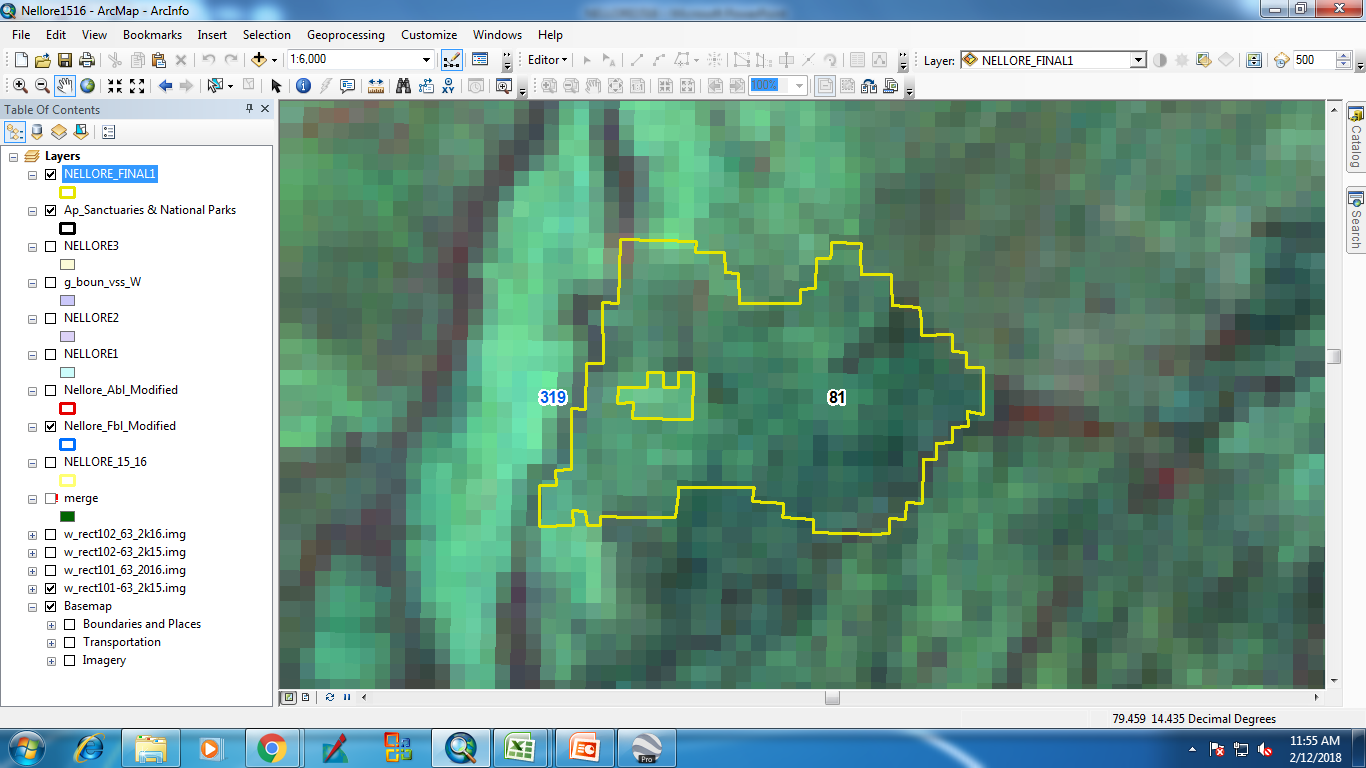 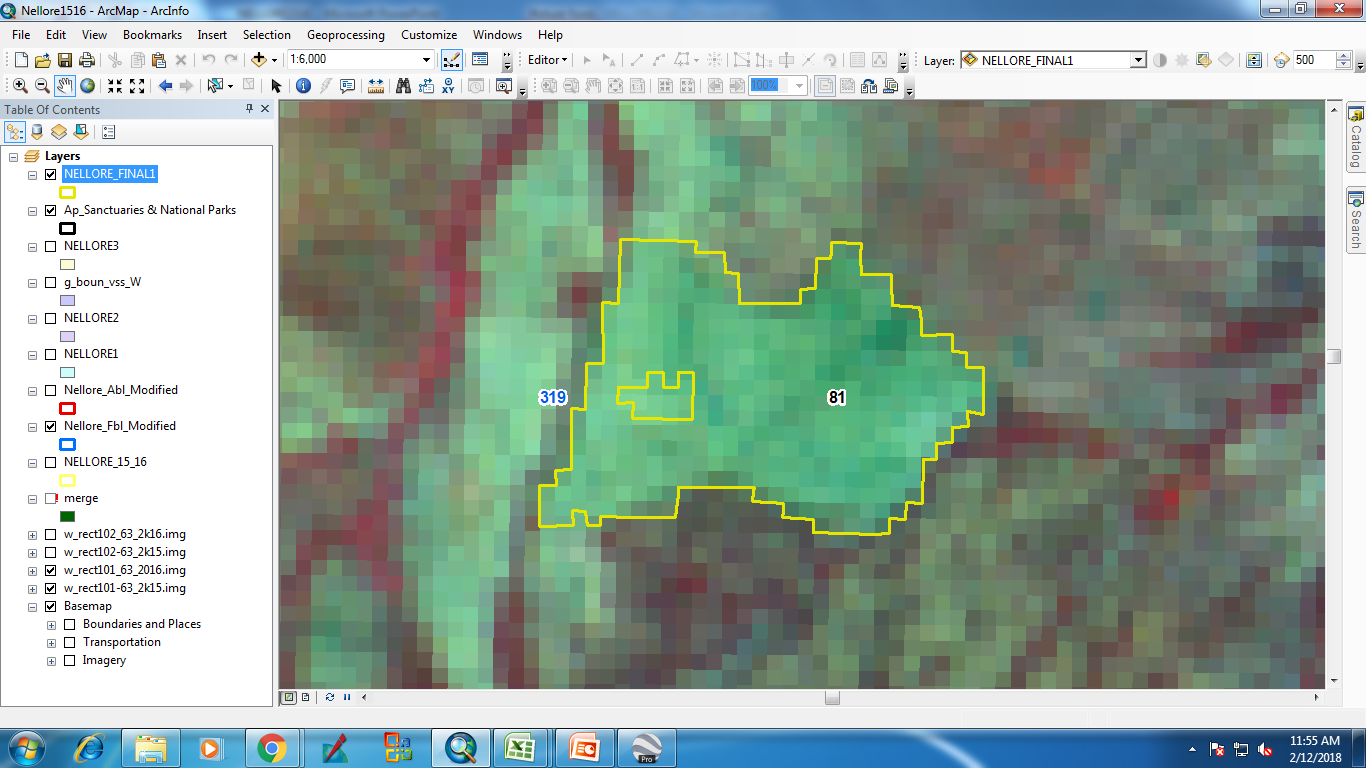 IRS_R2_LISS3_ 24-Oct-15
IRS_R2_LISS3_ 18-Oct-16
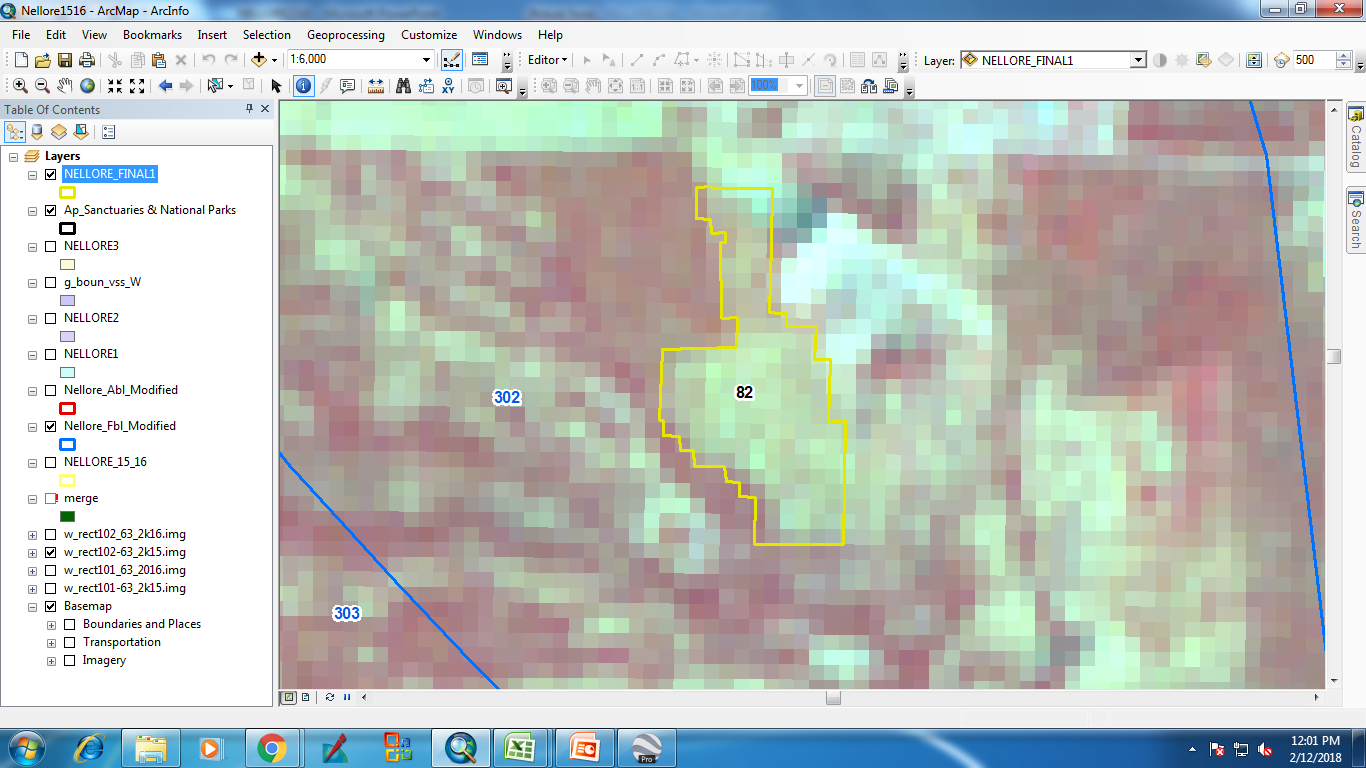 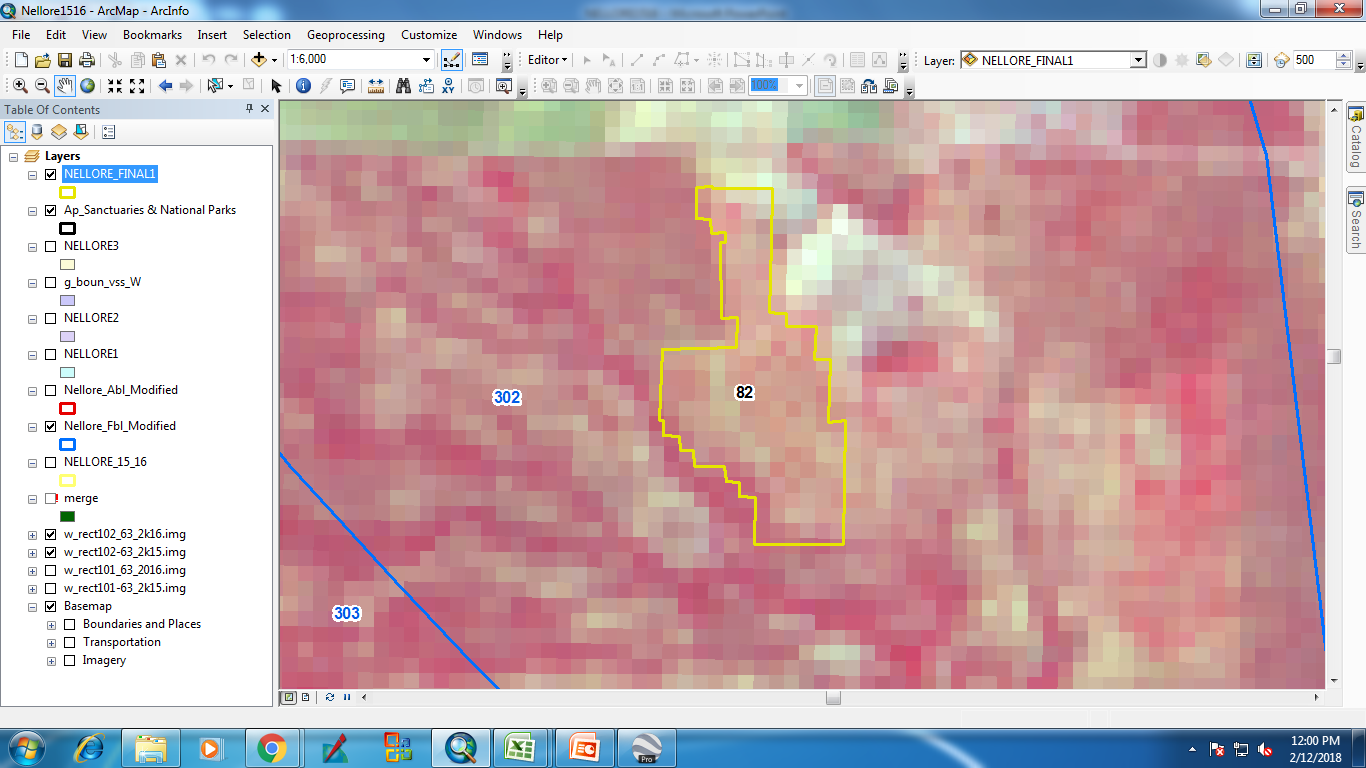 IRS_R2_LISS3_ 24-Oct-15
IRS_R2_LISS3_ 18-Oct-16
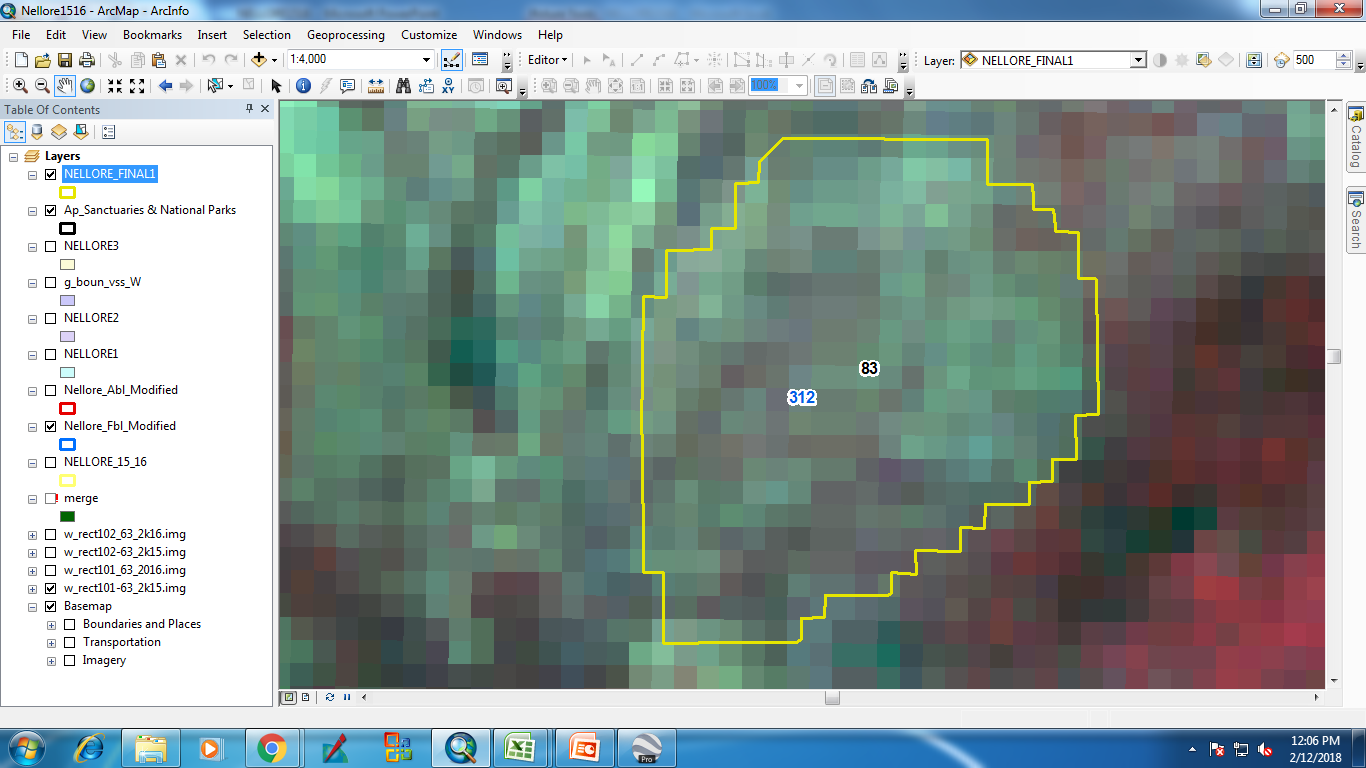 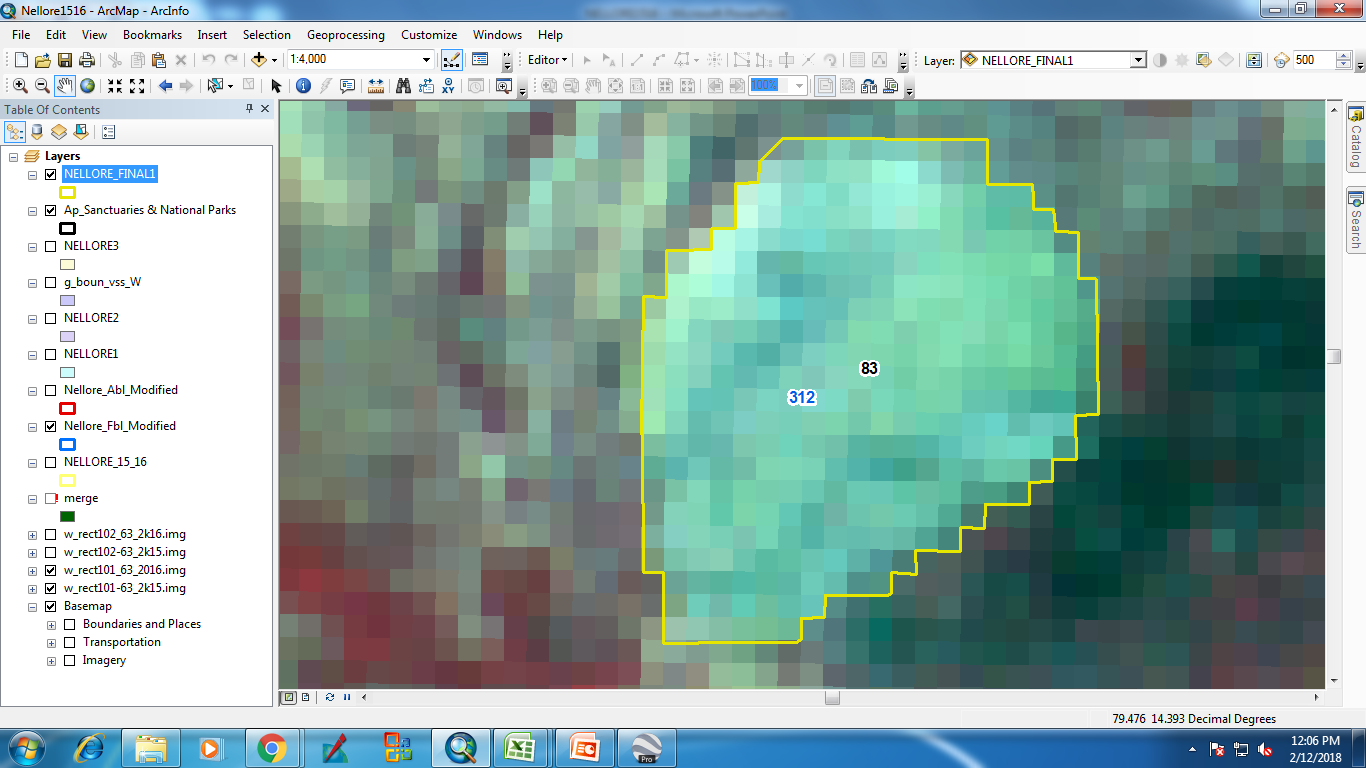 IRS_R2_LISS3_ 24-Oct-15
IRS_R2_LISS3_ 18-Oct-16
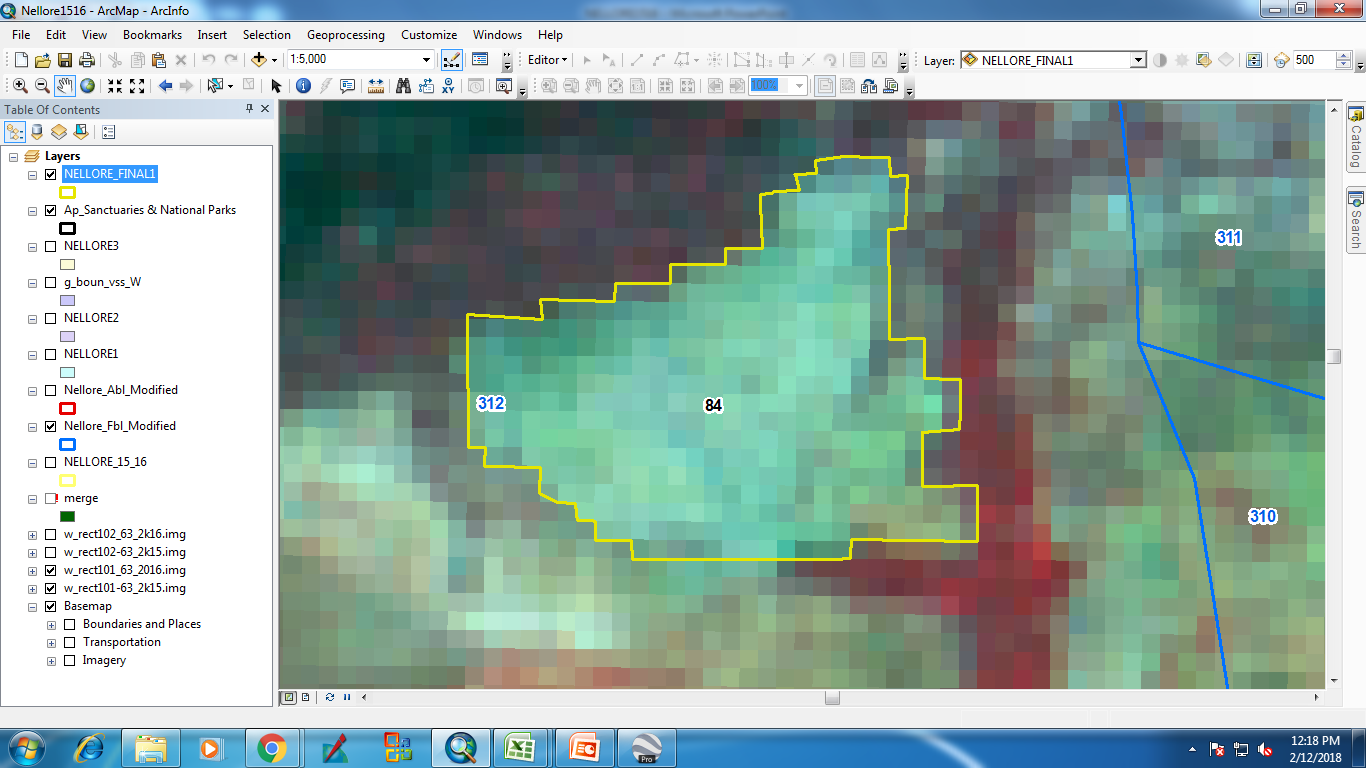 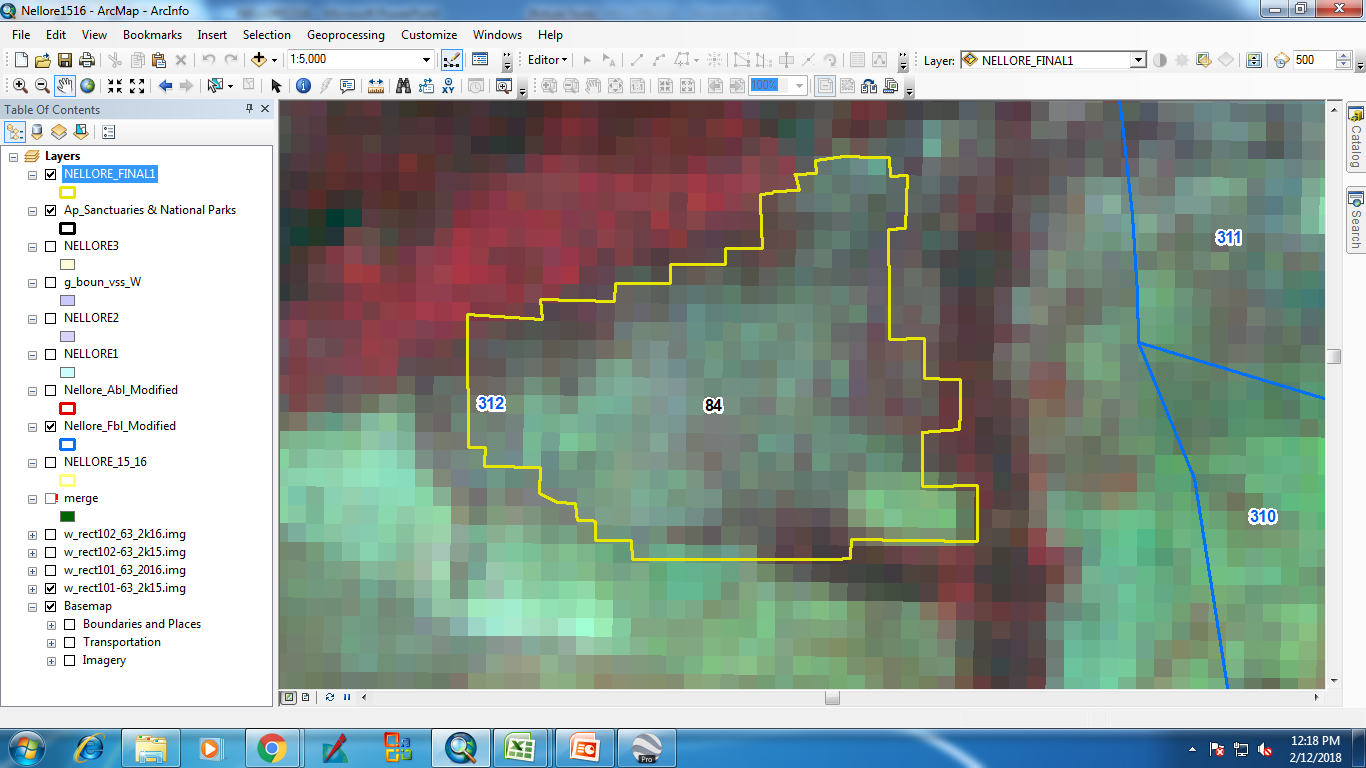 IRS_R2_LISS3_ 24-Oct-15
IRS_R2_LISS3_ 18-Oct-16
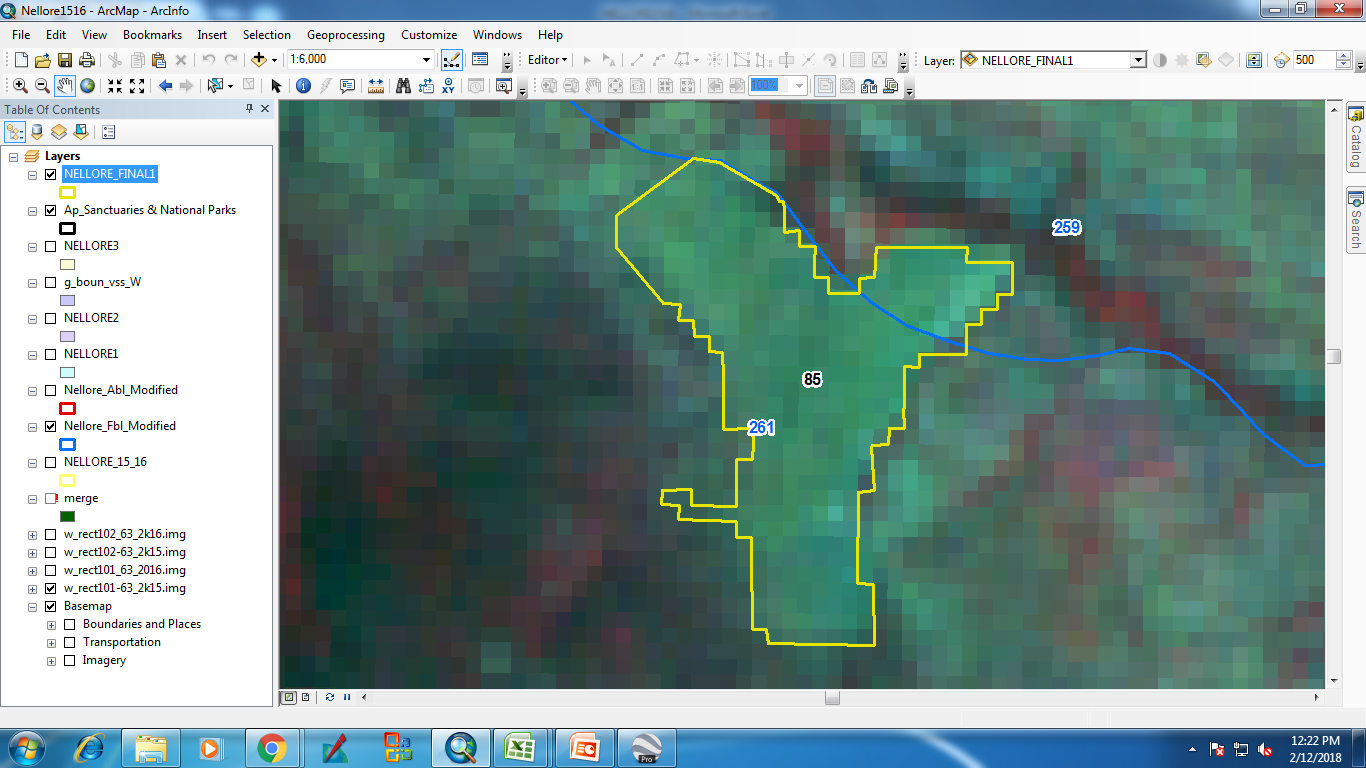 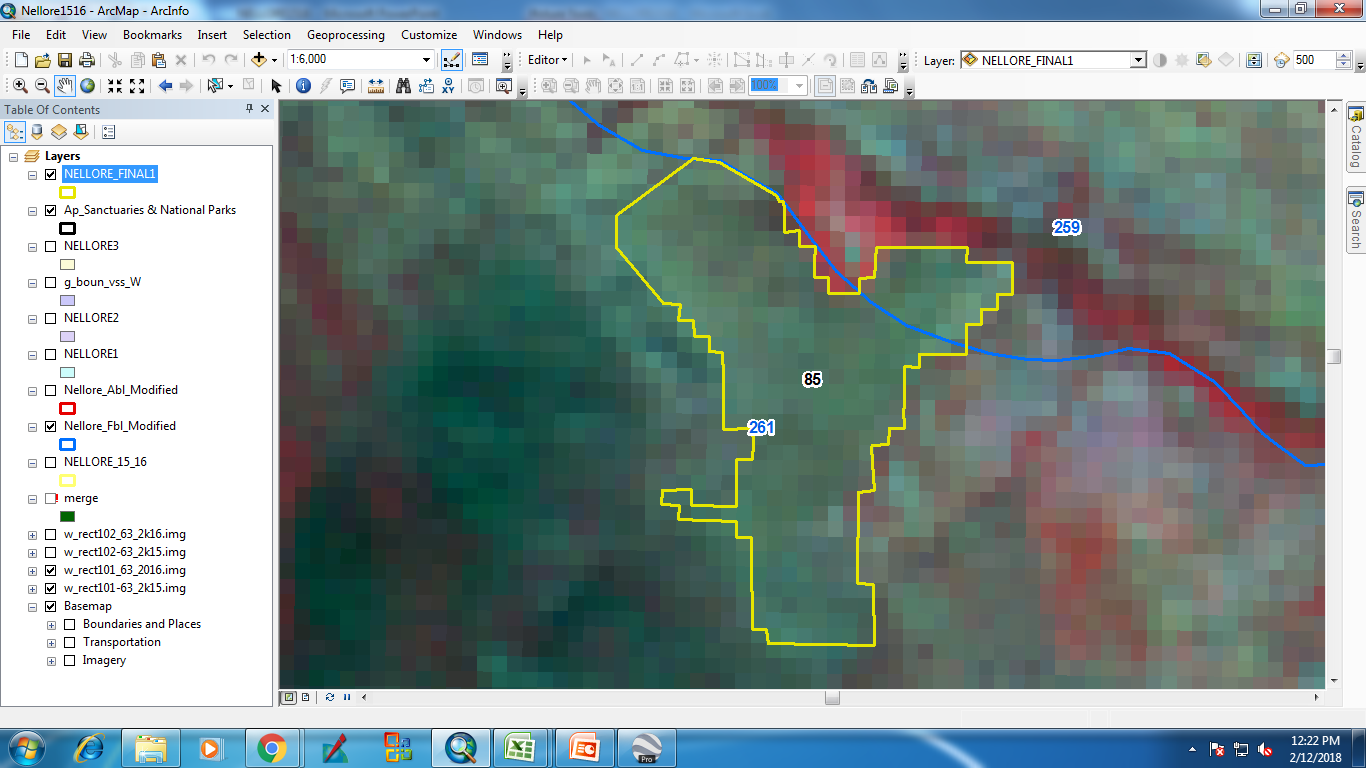 IRS_R2_LISS3_ 24-Oct-15
IRS_R2_LISS3_ 18-Oct-16
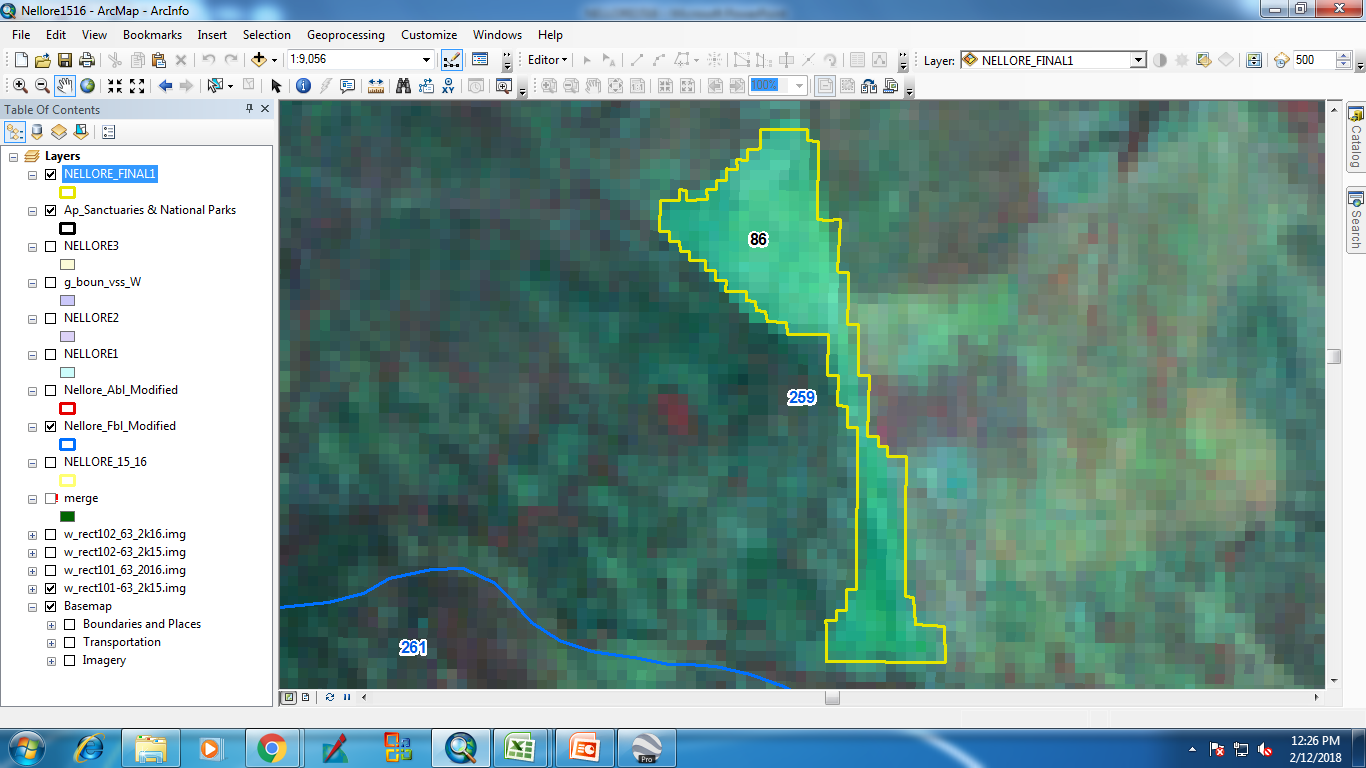 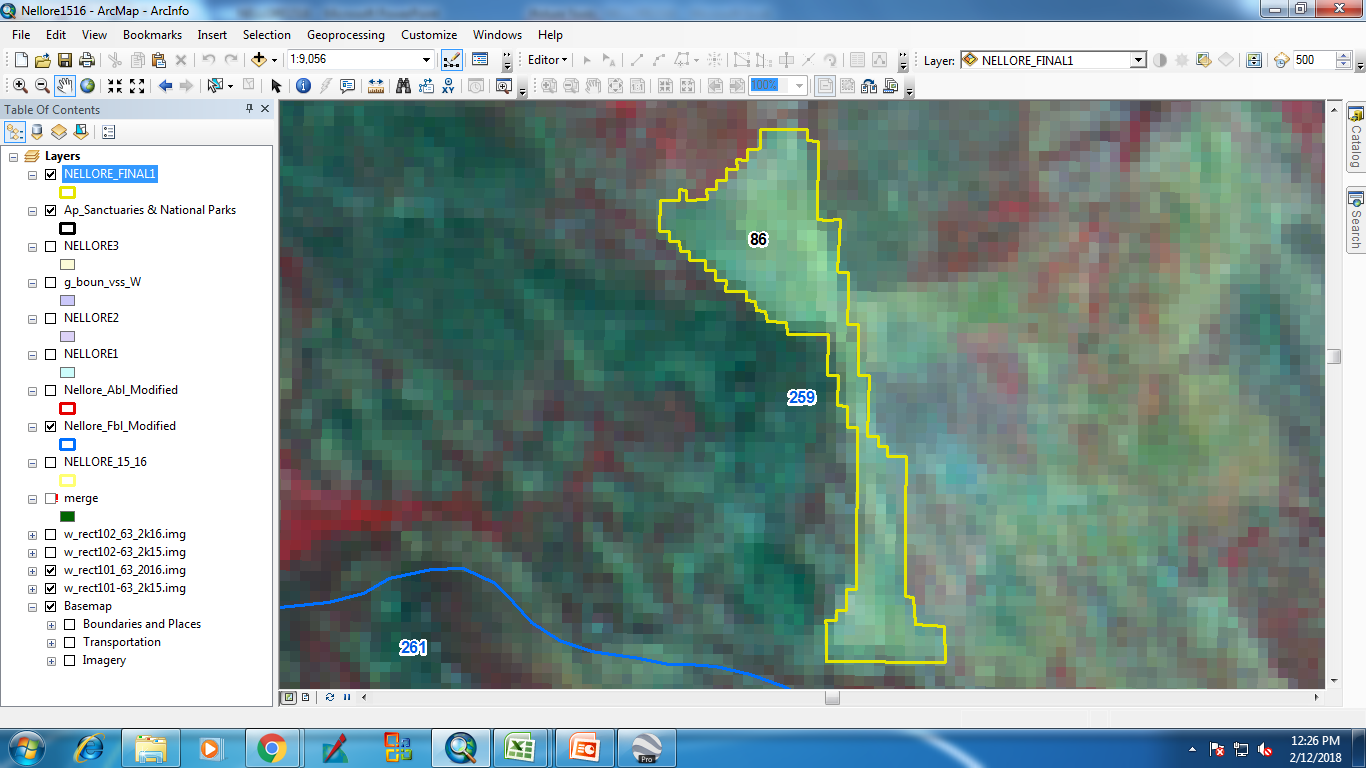 IRS_R2_LISS3_ 24-Oct-15
IRS_R2_LISS3_ 18-Oct-16
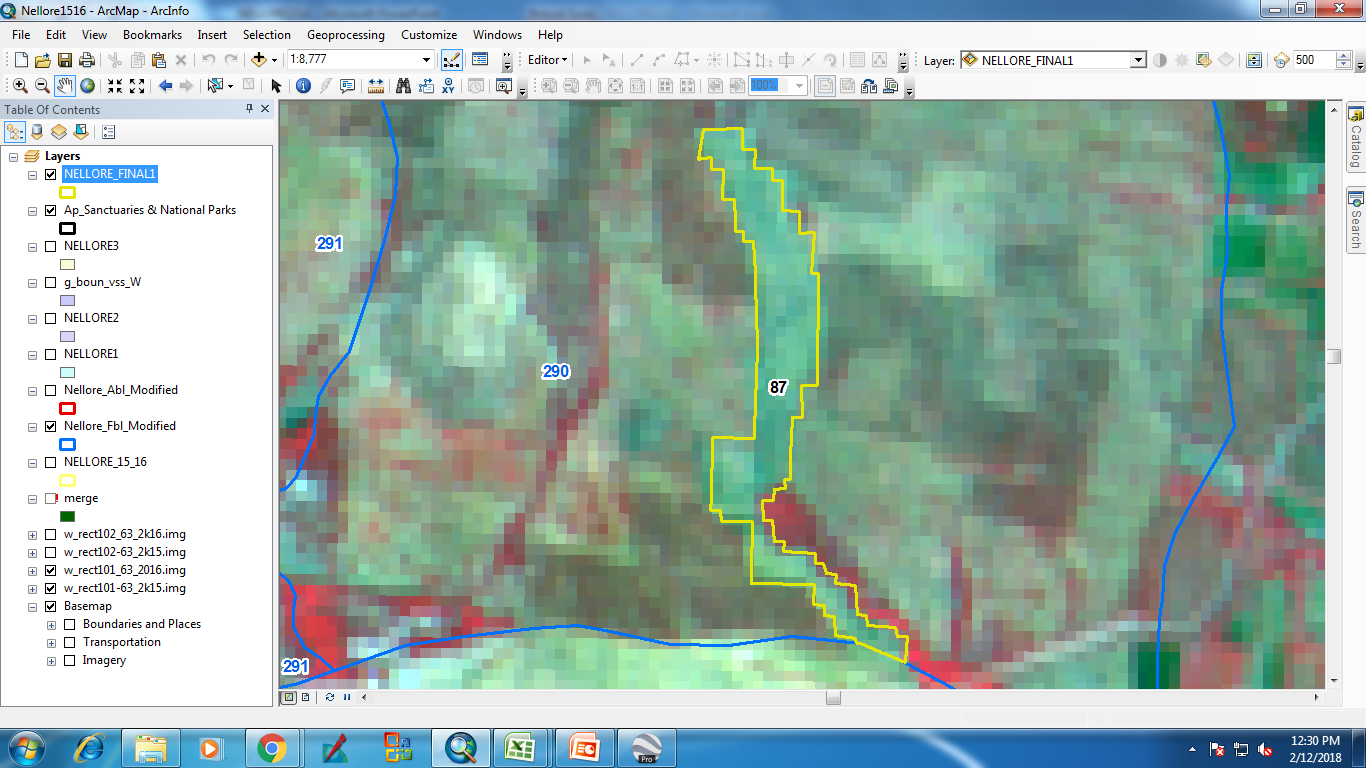 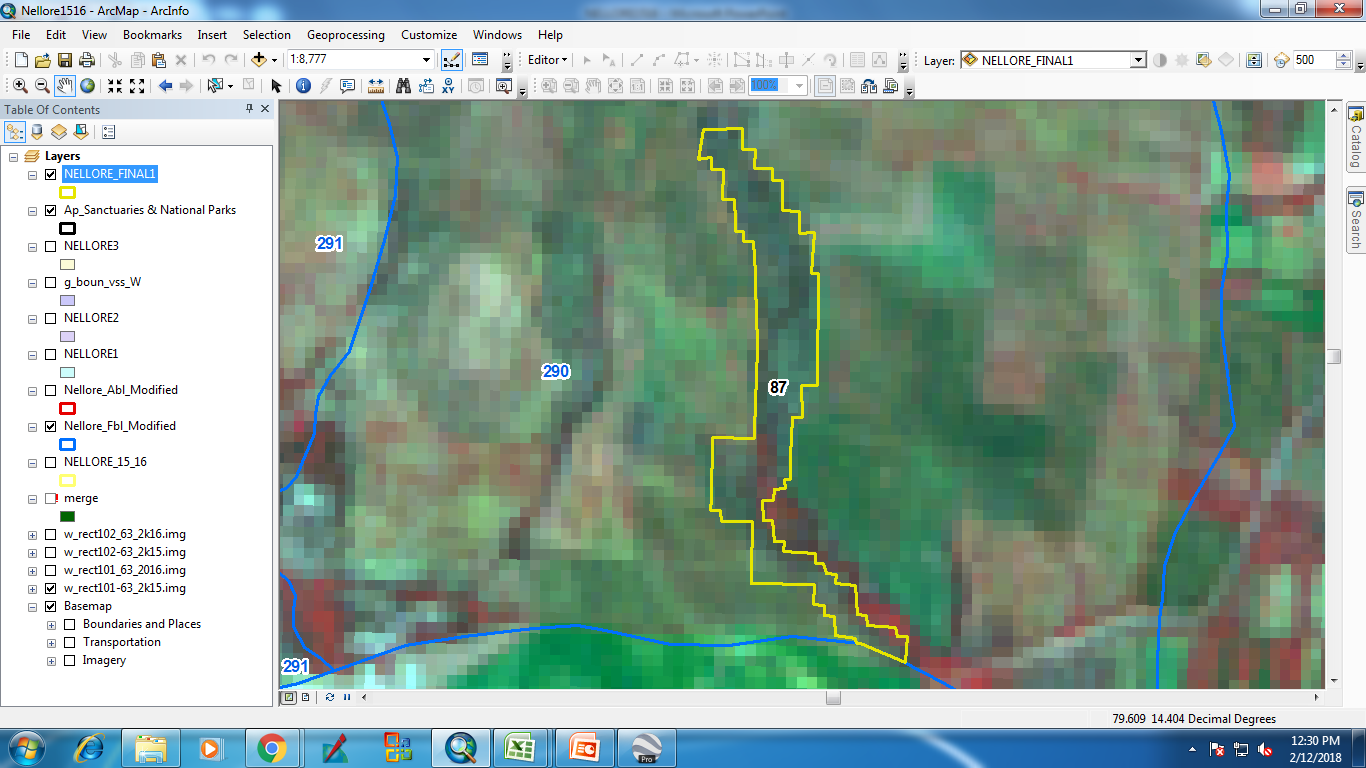 IRS_R2_LISS3_ 24-Oct-15
IRS_R2_LISS3_ 18-Oct-16
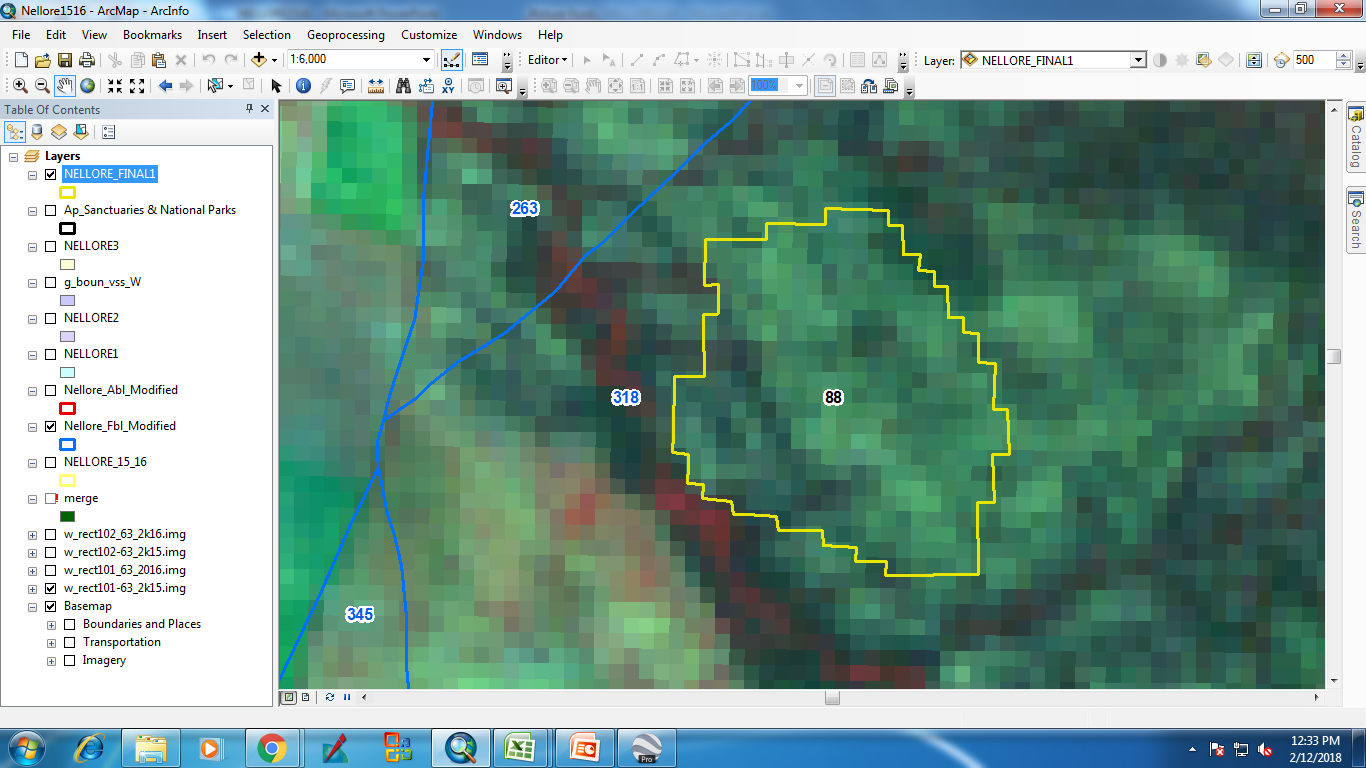 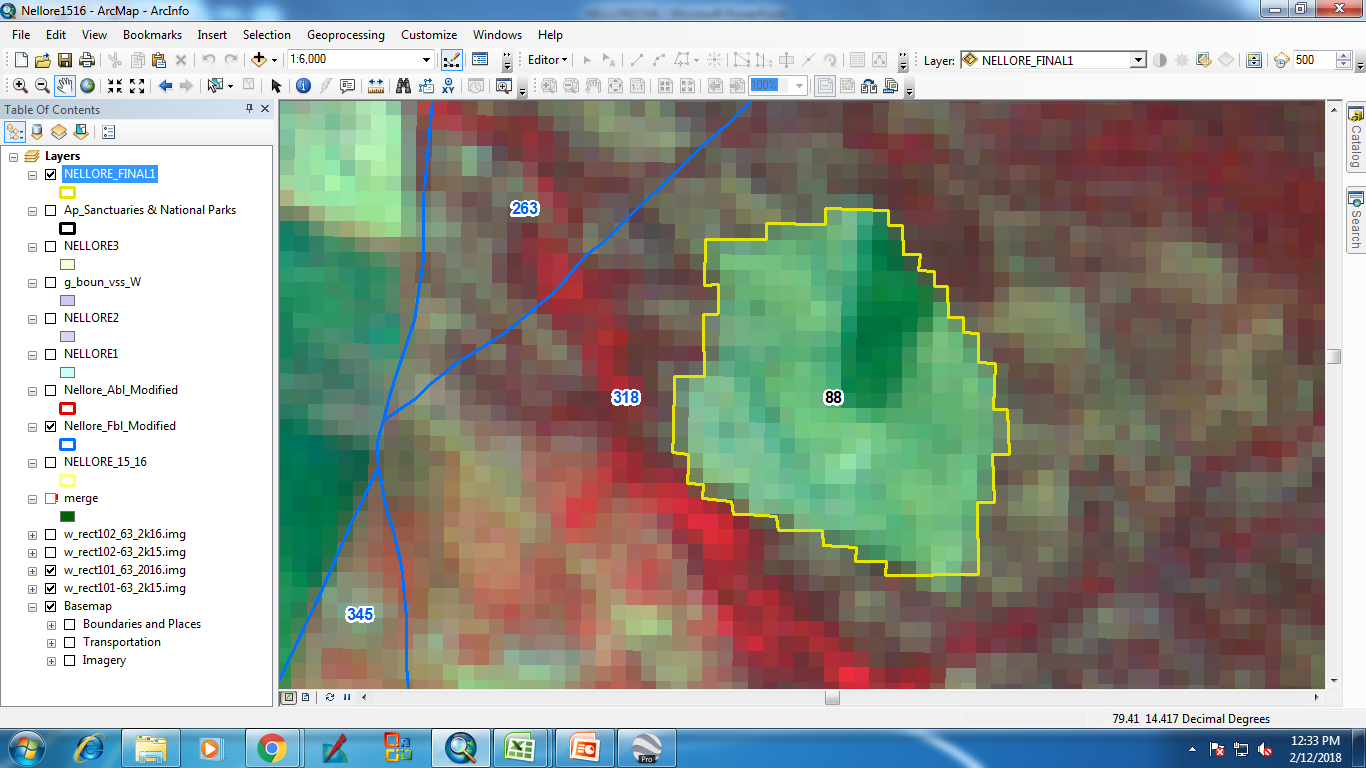 IRS_R2_LISS3_ 24-Oct-15
IRS_R2_LISS3_ 18-Oct-16
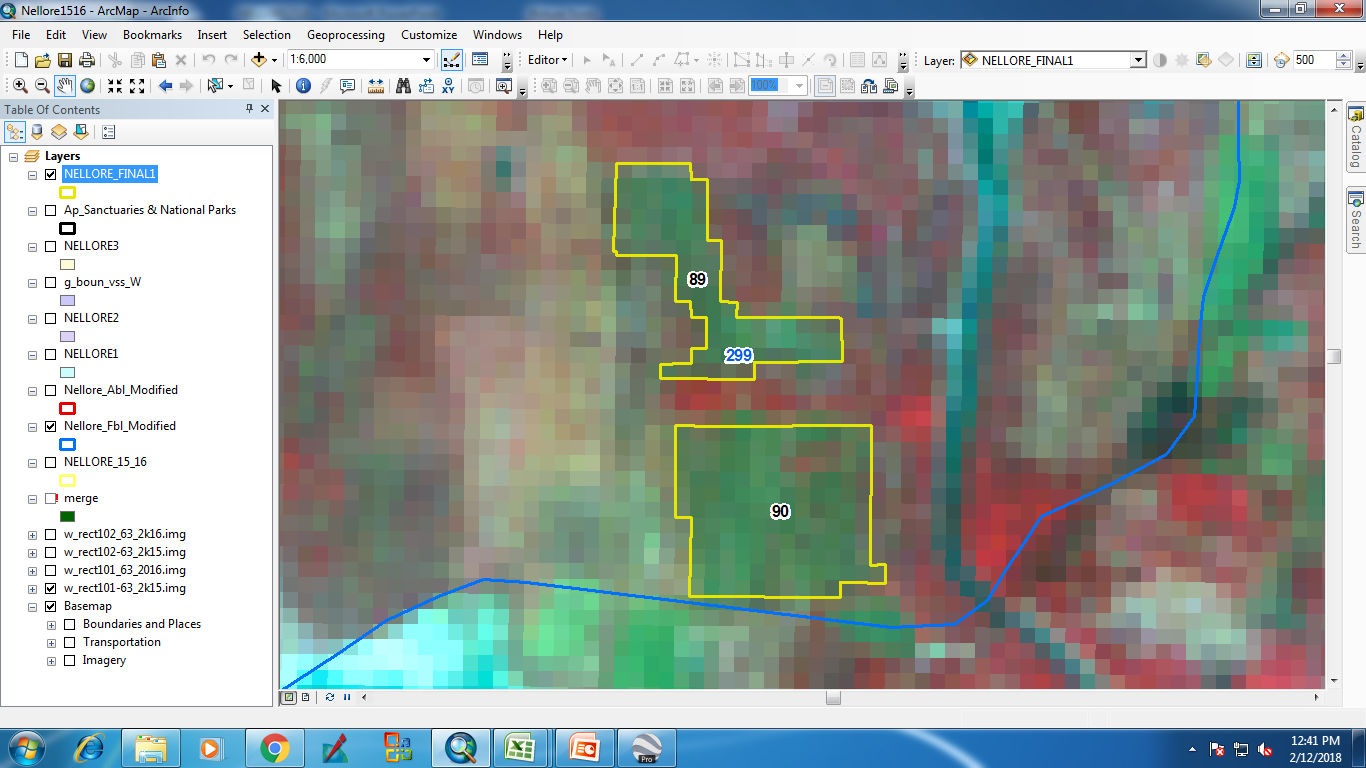 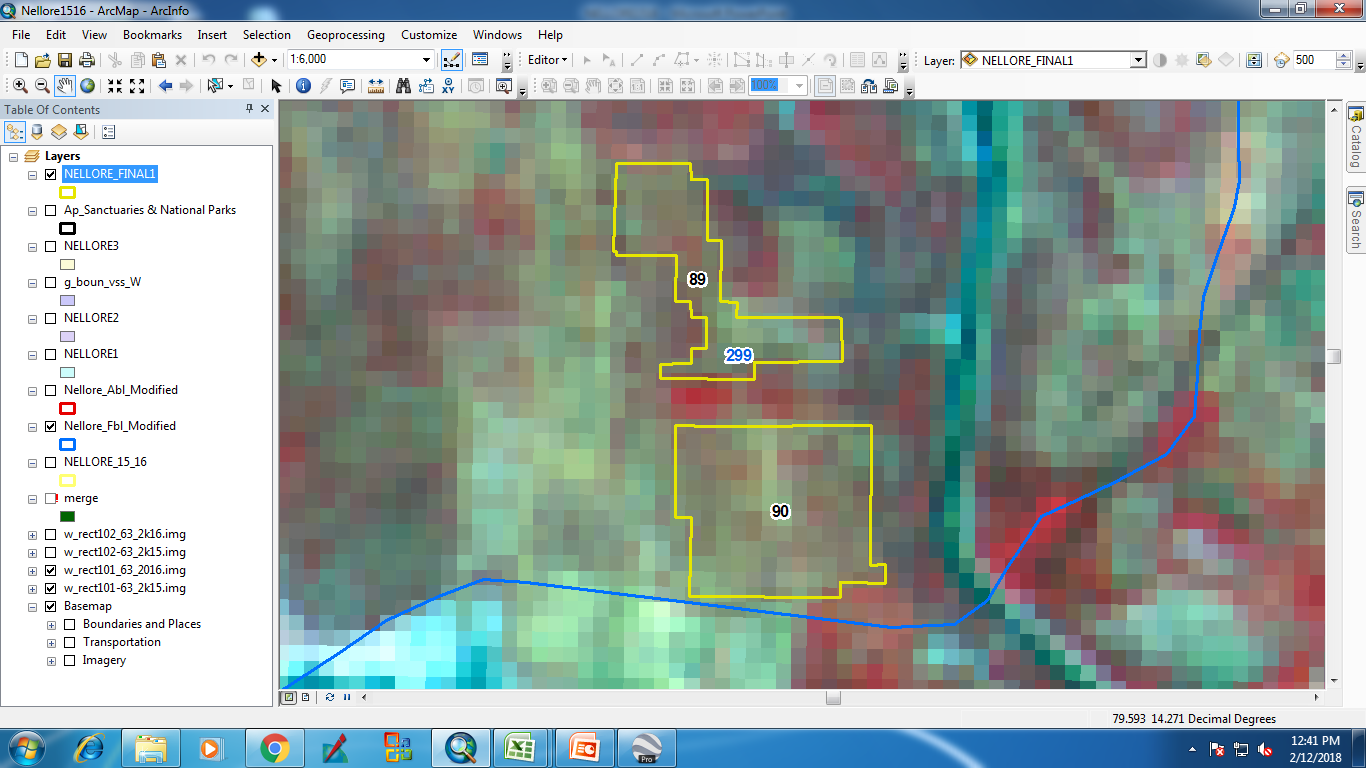 IRS_R2_LISS3_ 24-Oct-15
IRS_R2_LISS3_ 18-Oct-16
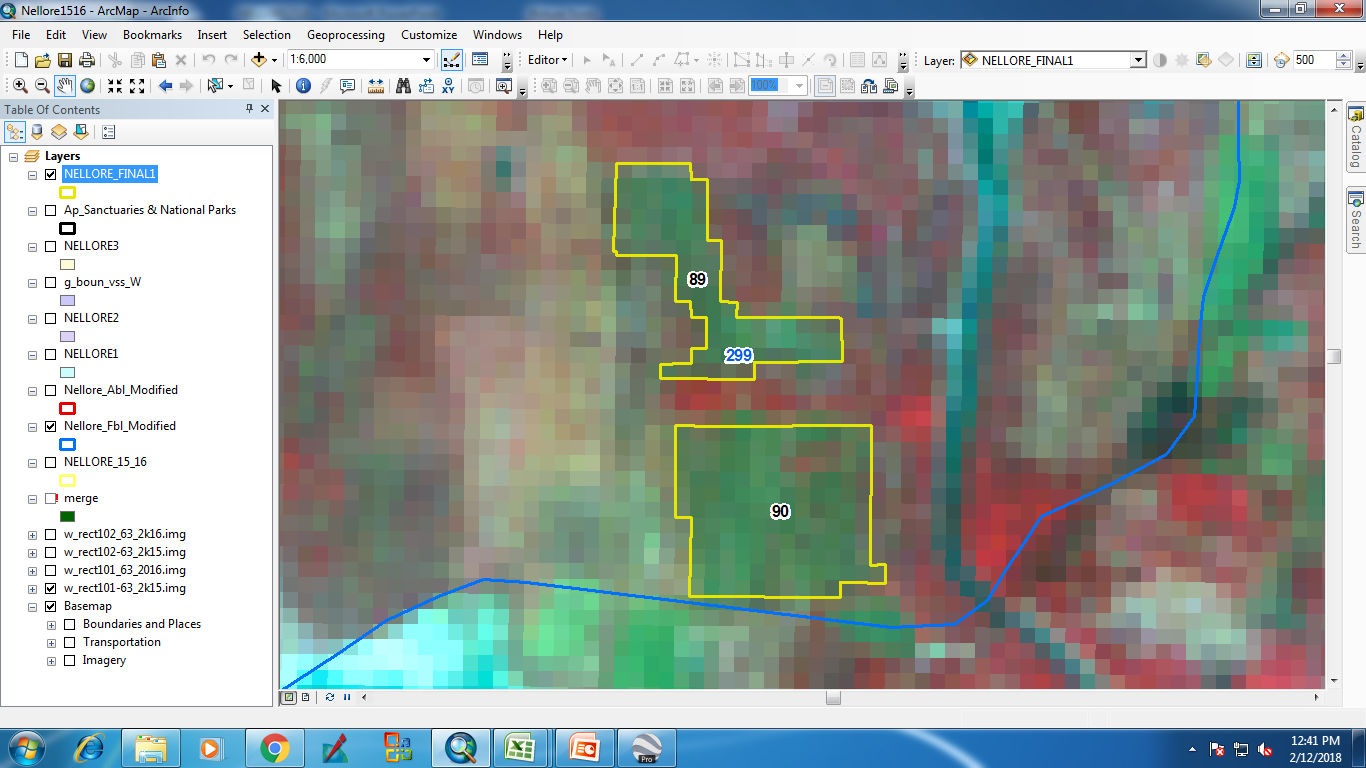 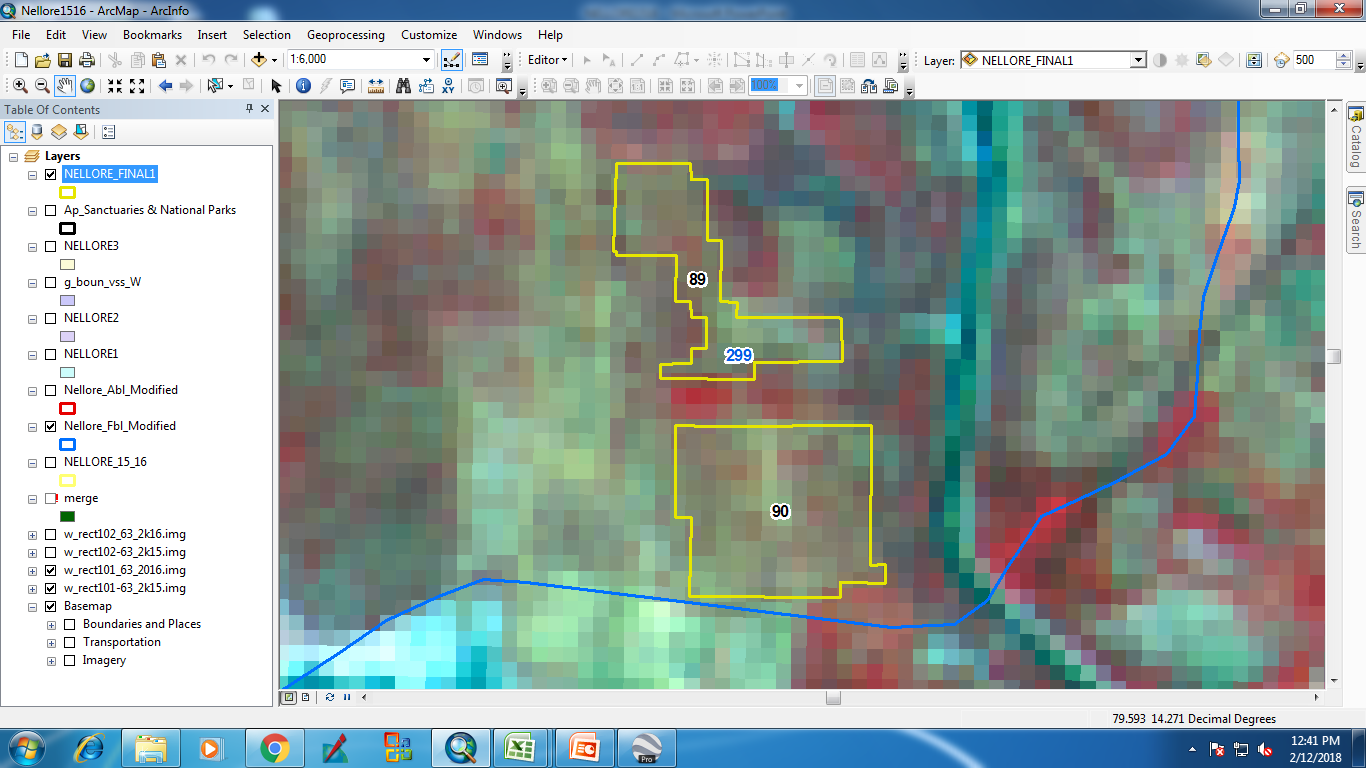 IRS_R2_LISS3_ 24-Oct-15
IRS_R2_LISS3_ 18-Oct-16
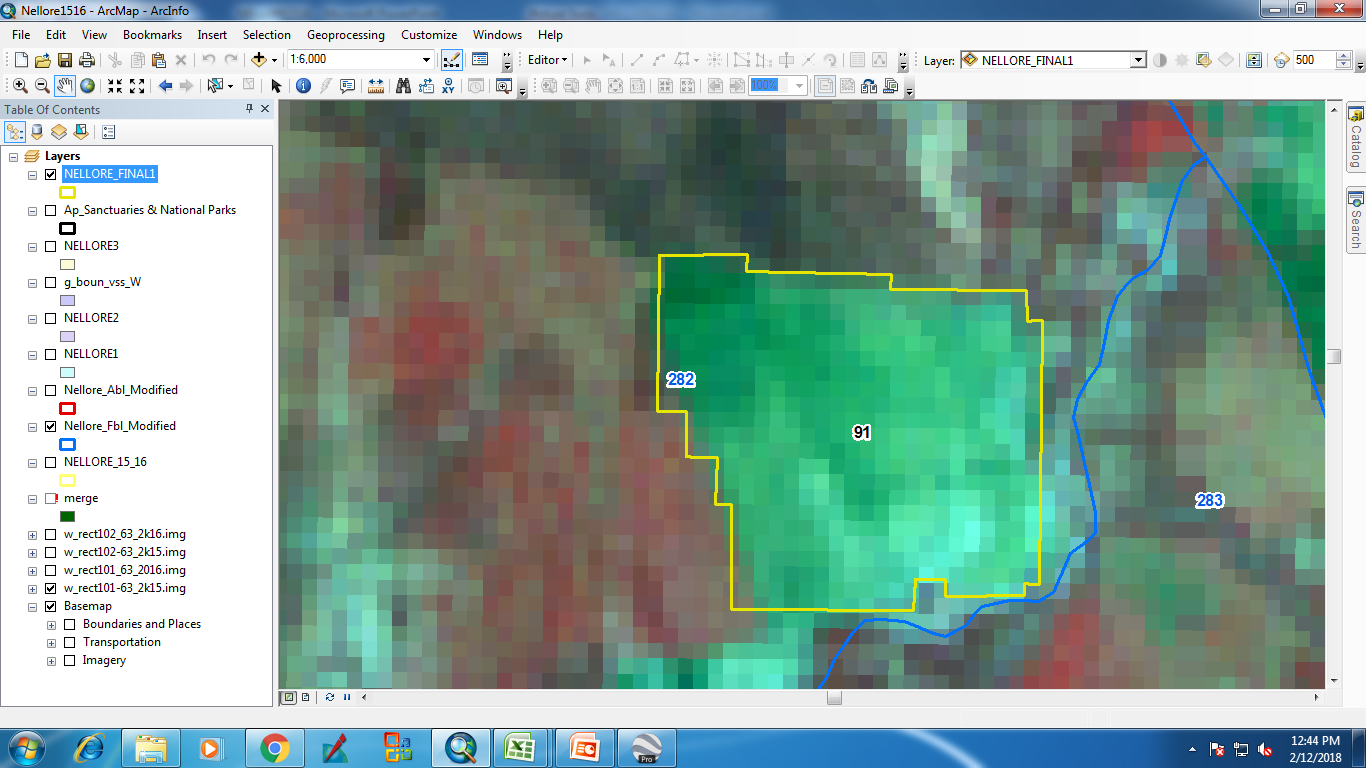 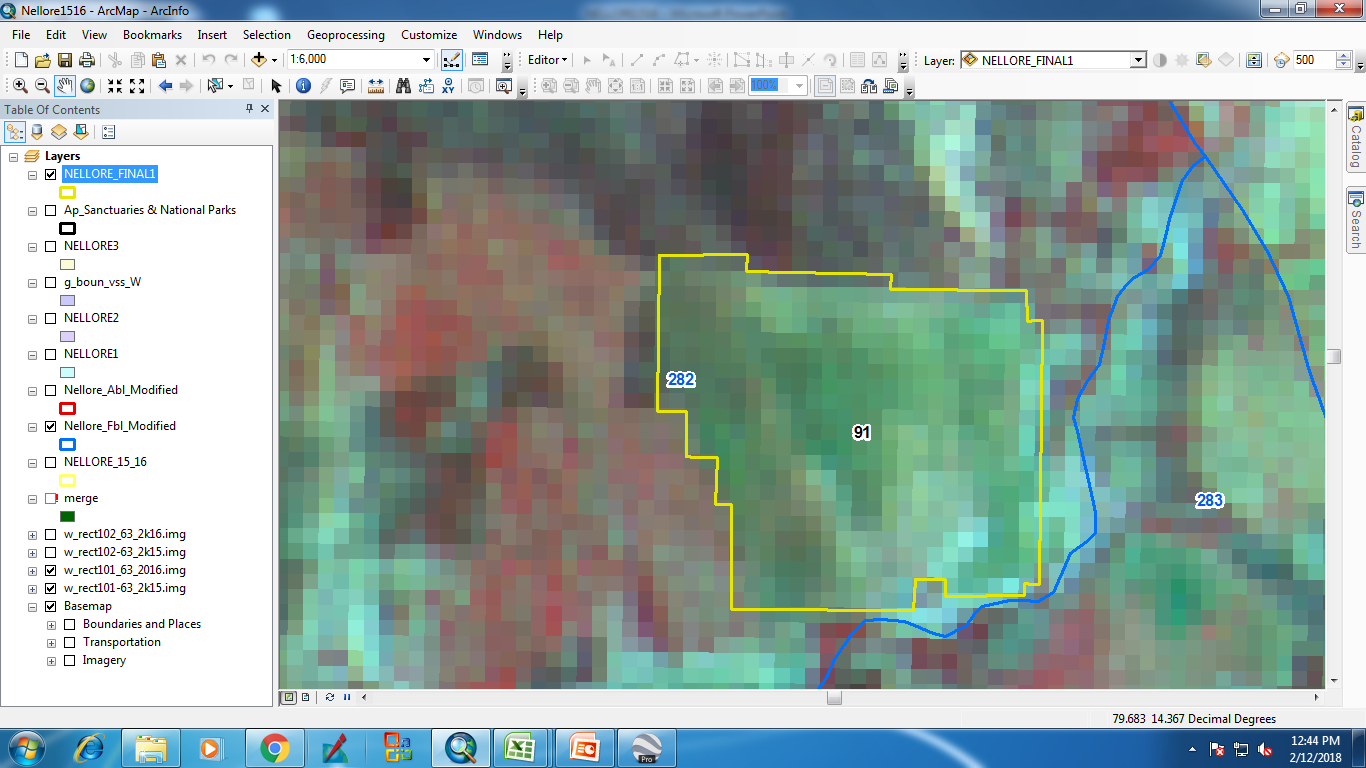 IRS_R2_LISS3_ 2-Feb-16
IRS_R2_LISS3_ 23-Oct-16
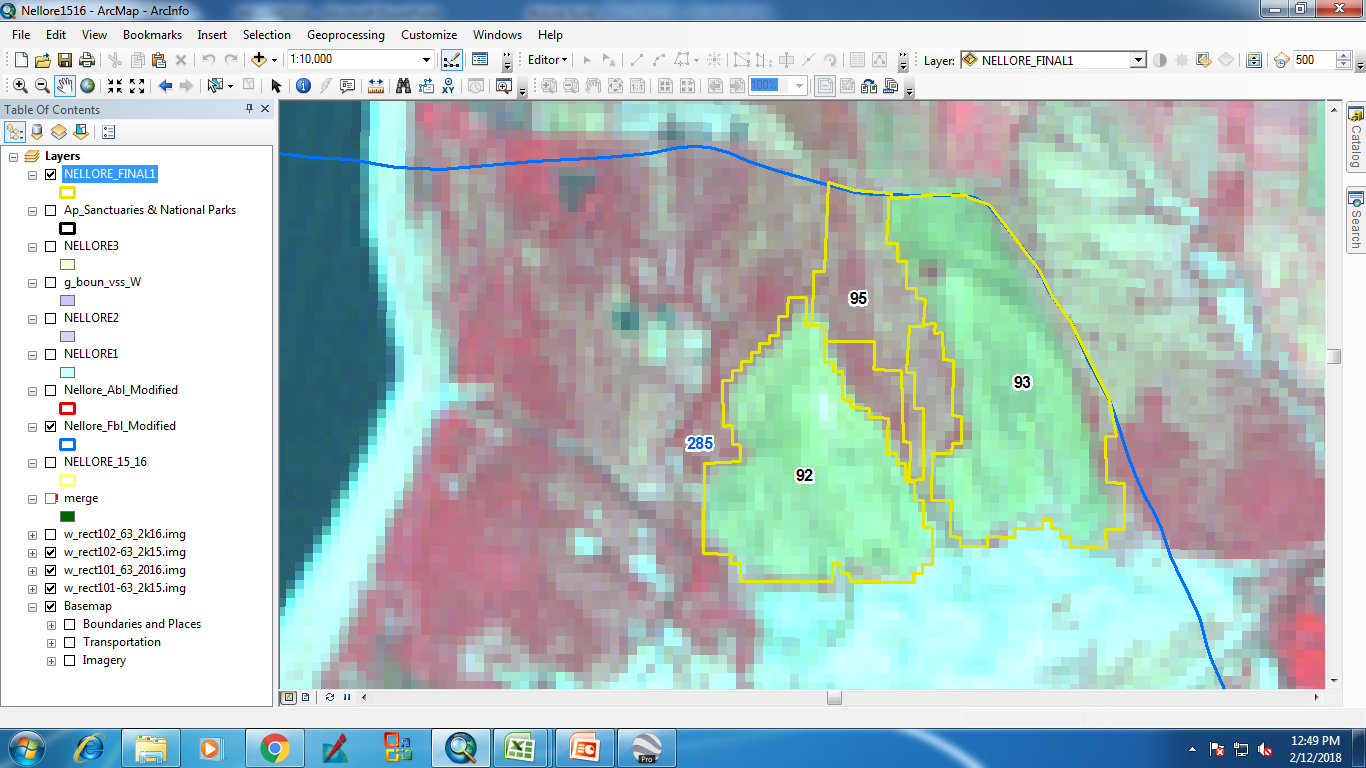 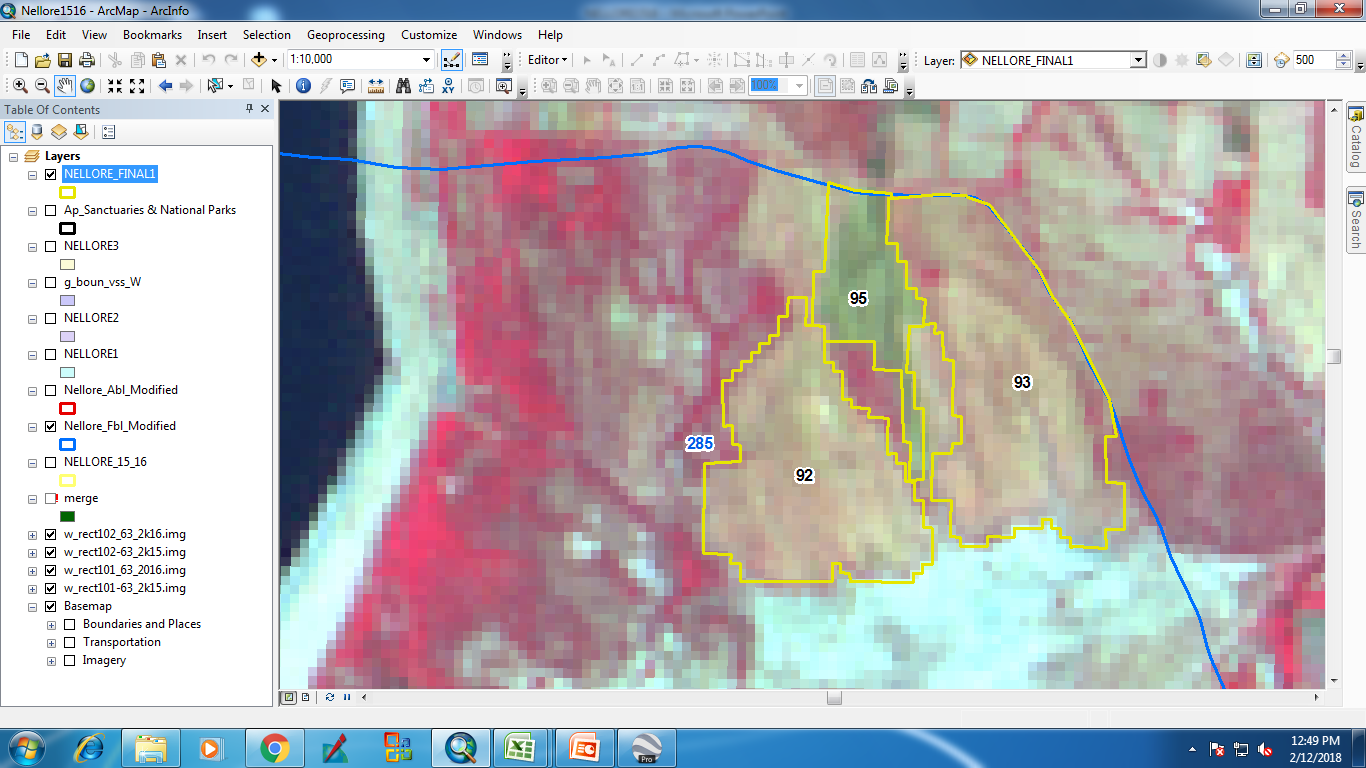 IRS_R2_LISS3_ 2-Feb-16
IRS_R2_LISS3_ 23-Oct-16
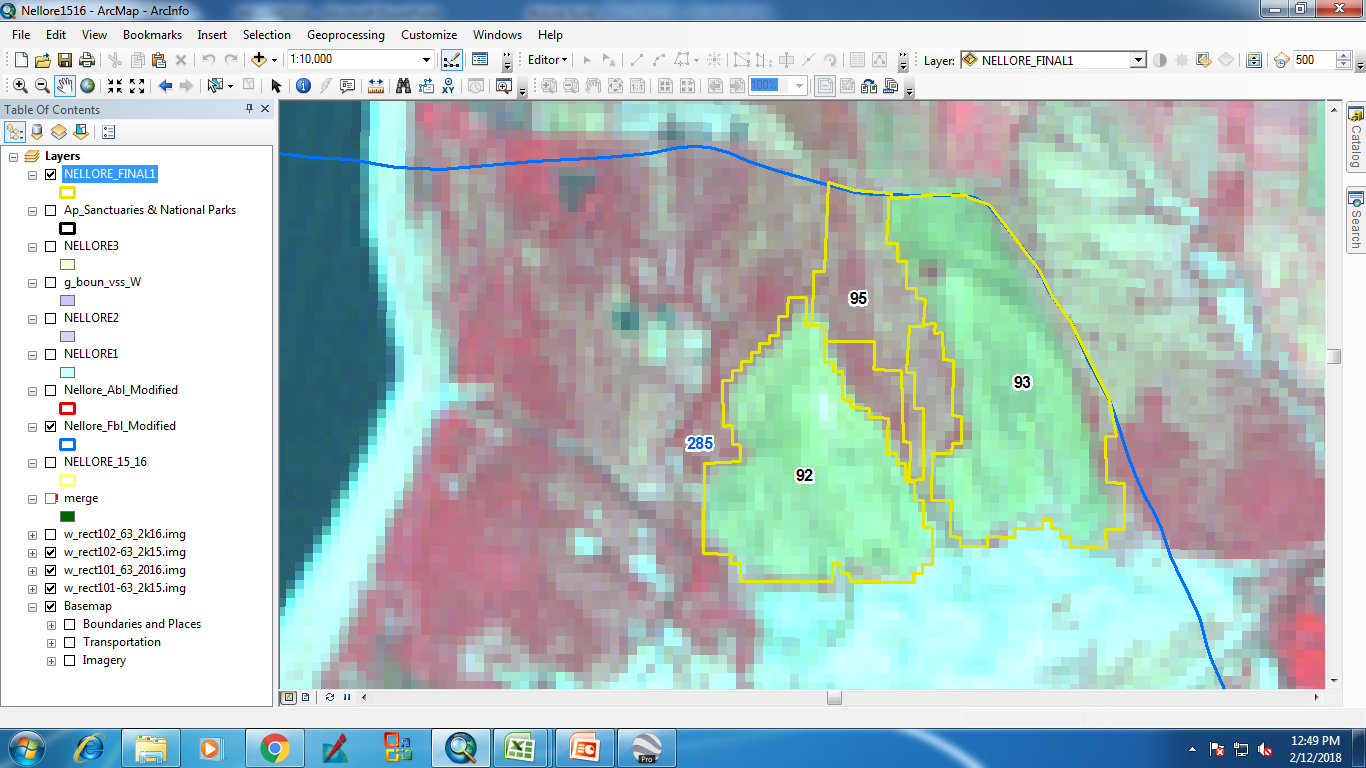 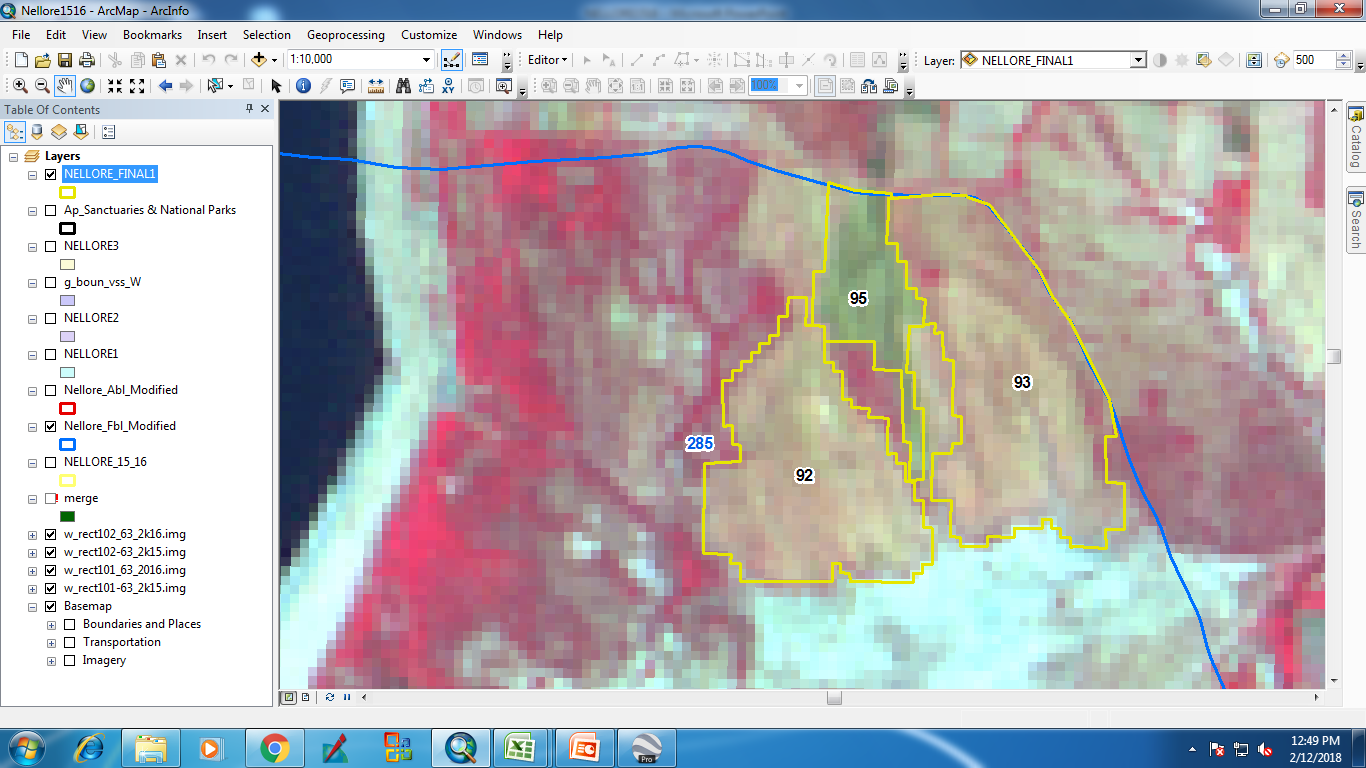 IRS_R2_LISS3_ 24-Oct-15
IRS_R2_LISS3_ 18-Oct-16
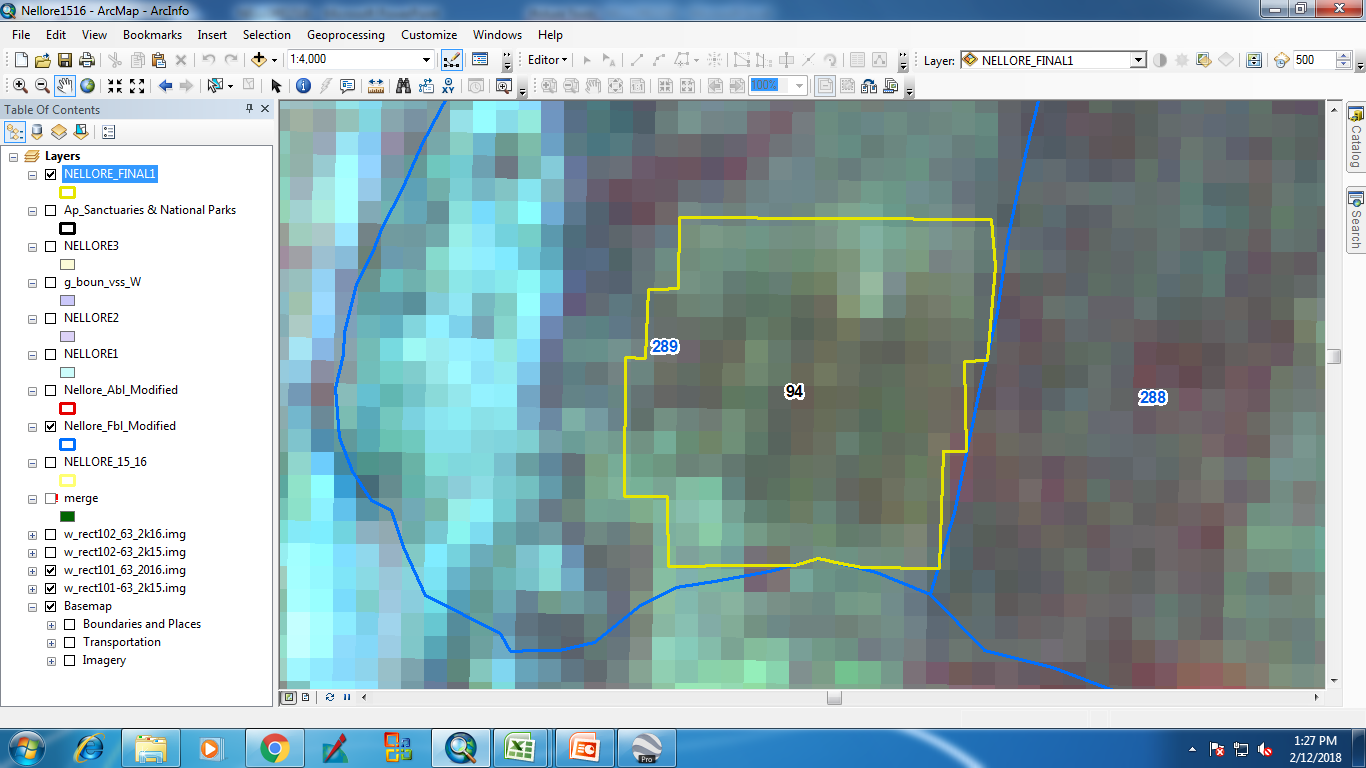 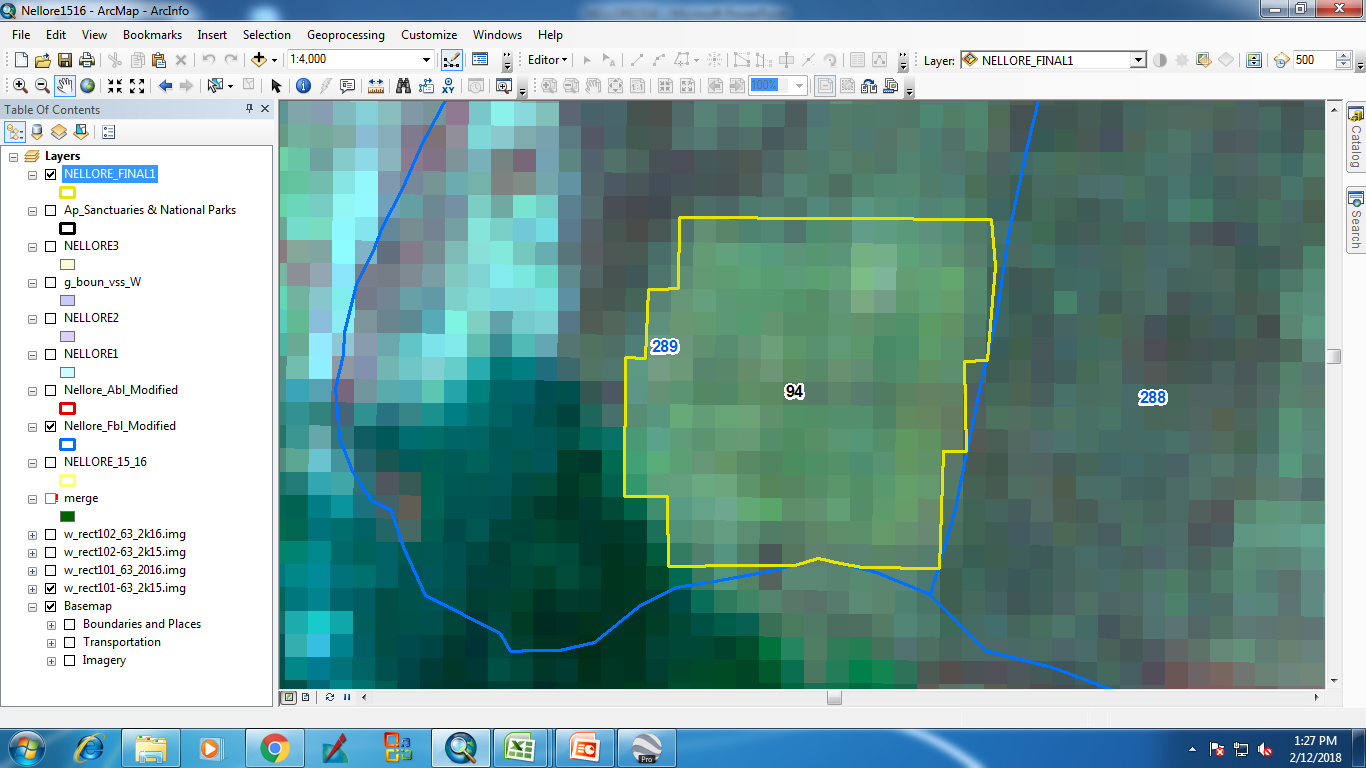 IRS_R2_LISS3_ 2-Feb-16
IRS_R2_LISS3_ 23-Oct-16
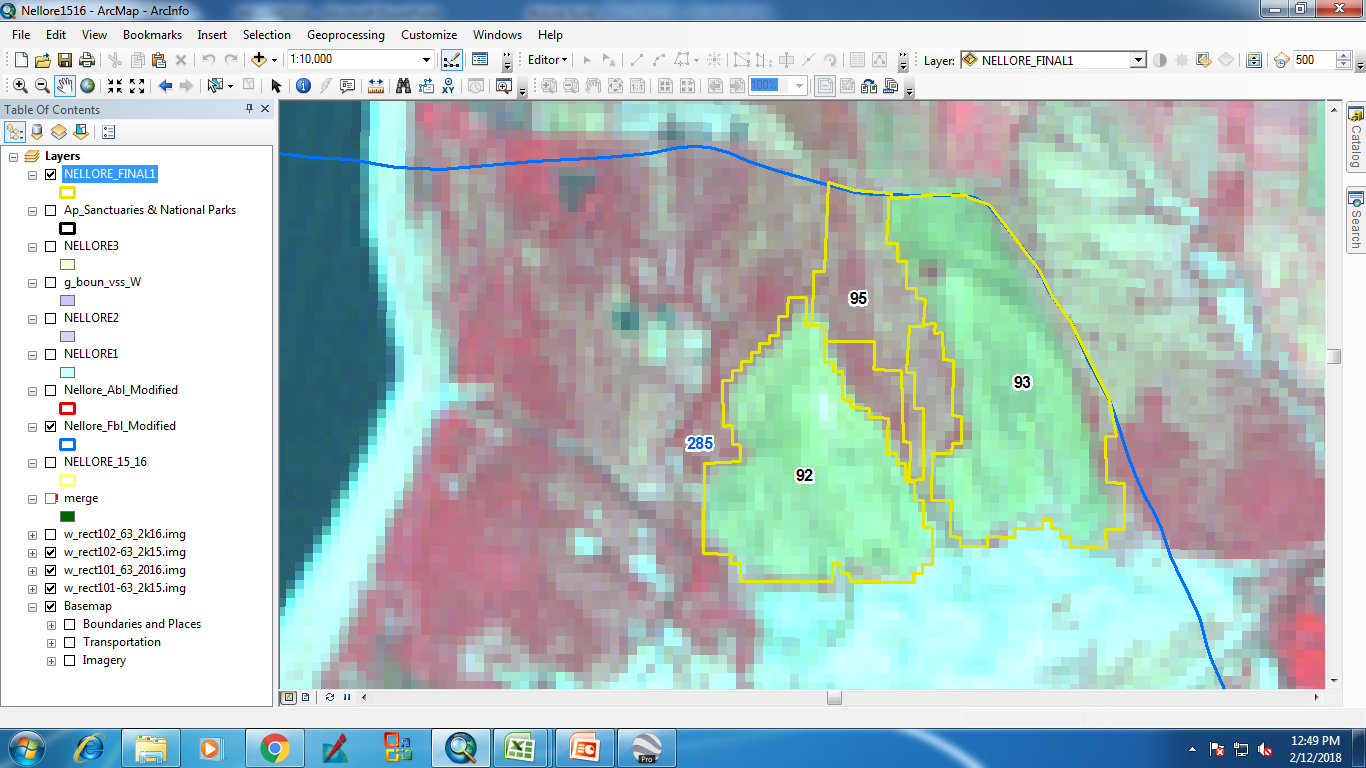 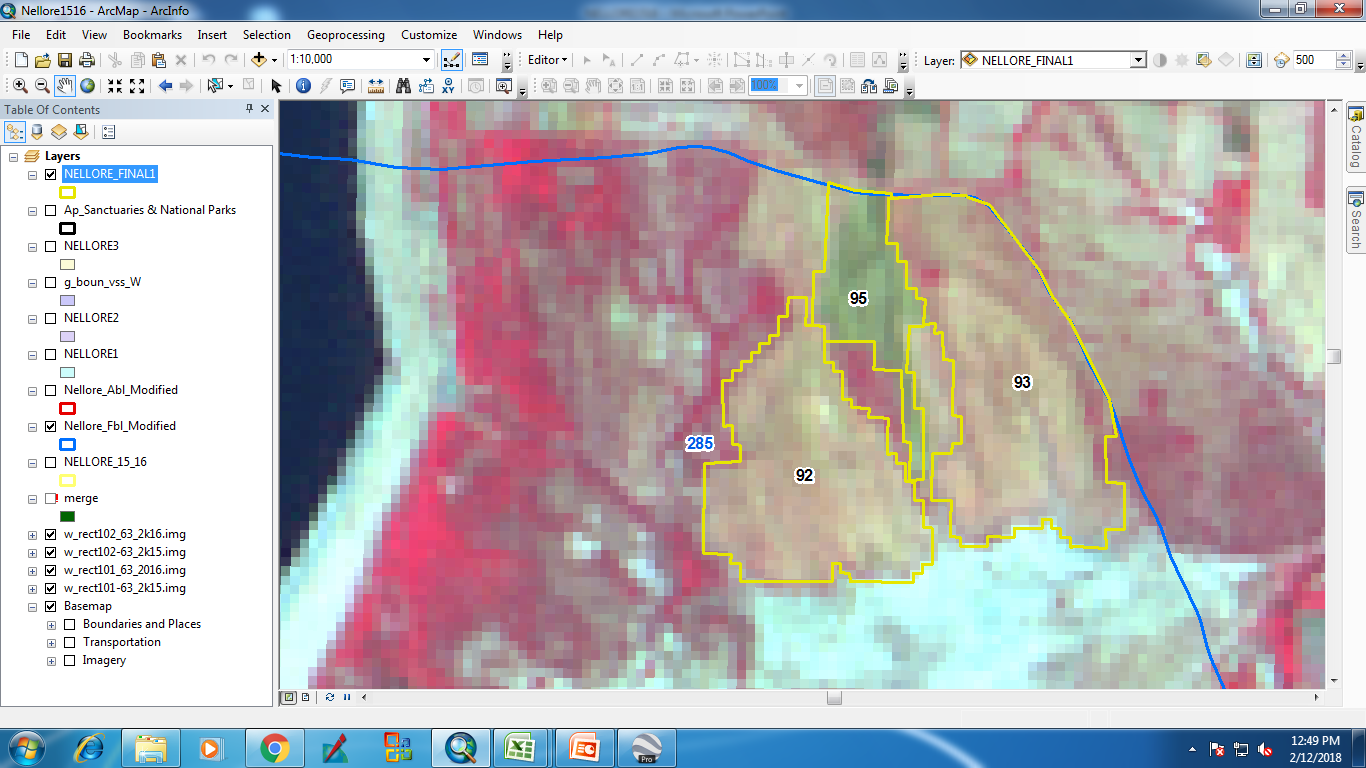 IRS_R2_LISS3_ 24-Oct-15
IRS_R2_LISS3_ 18-Oct-16
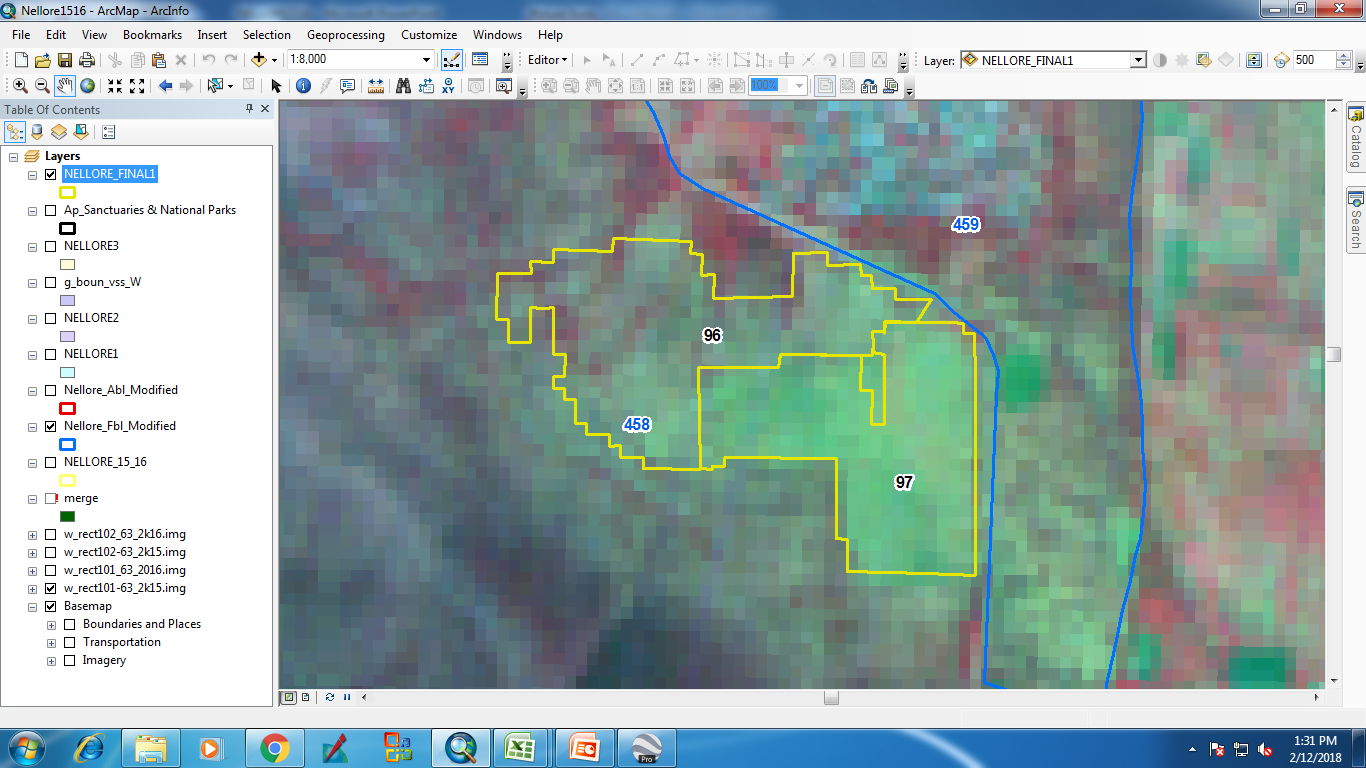 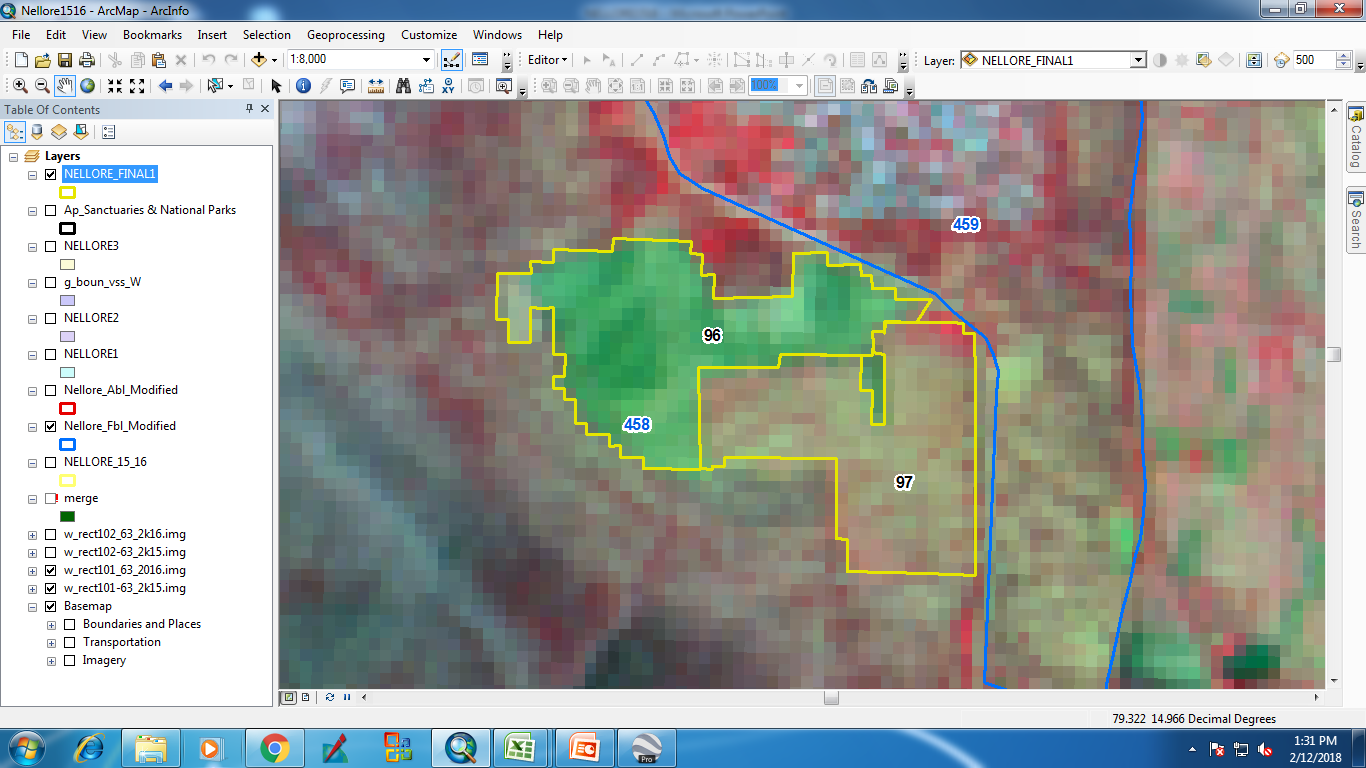 IRS_R2_LISS3_ 24-Oct-15
IRS_R2_LISS3_ 18-Oct-16
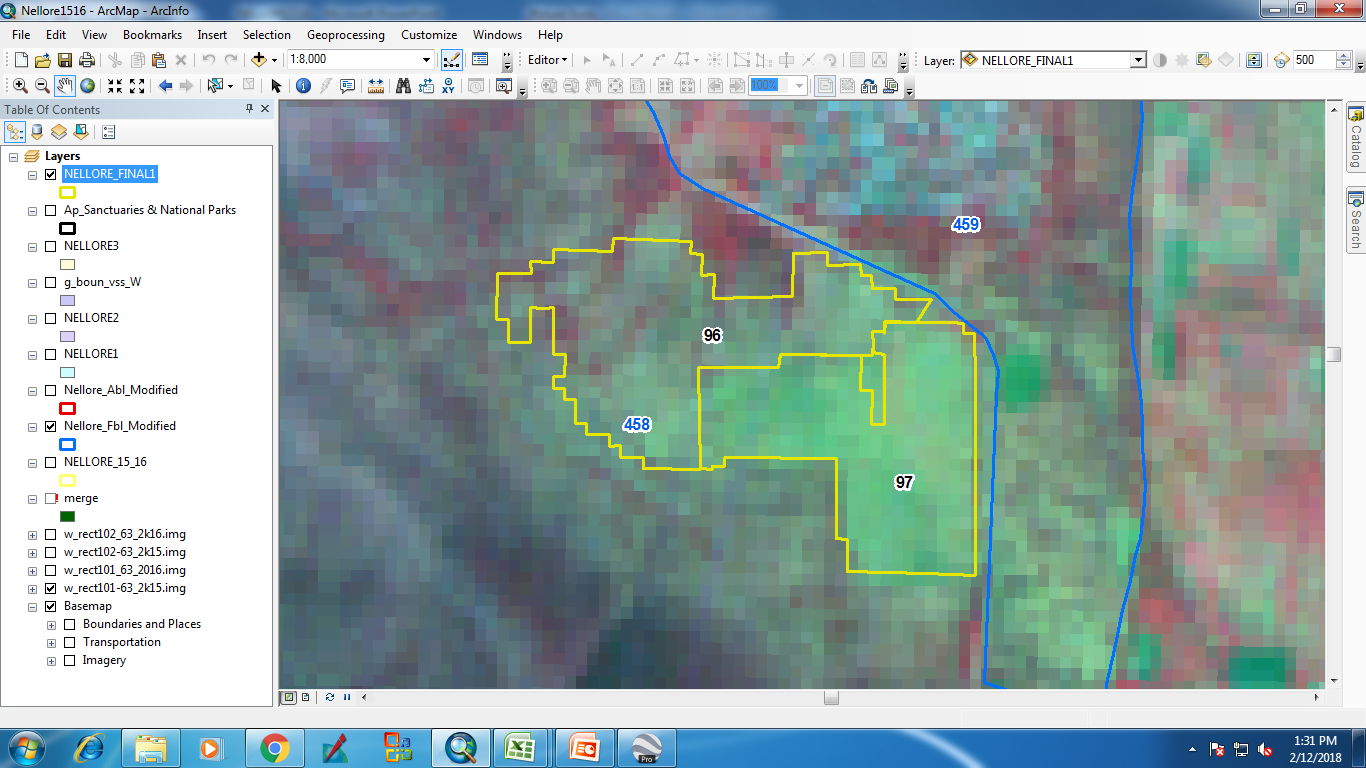 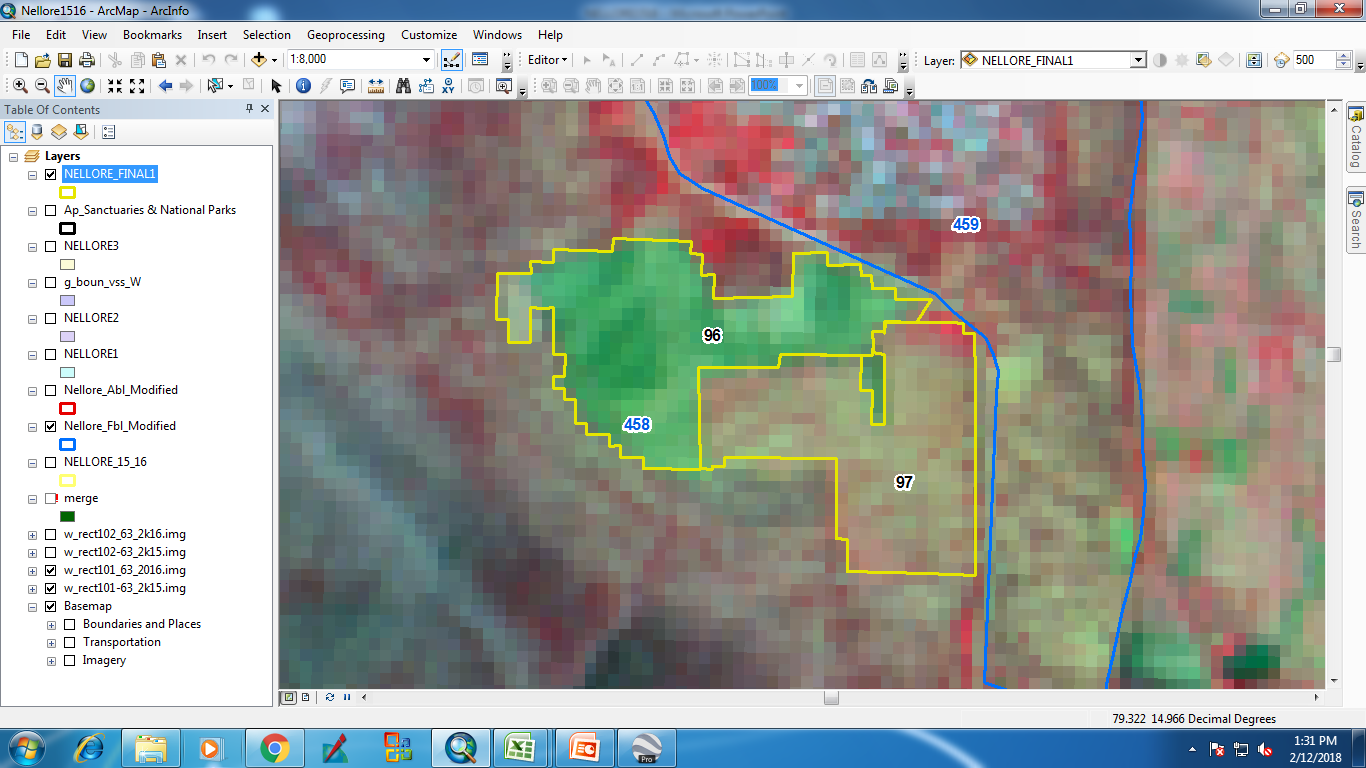 IRS_R2_LISS3_ 24-Oct-15
IRS_R2_LISS3_ 18-Oct-16
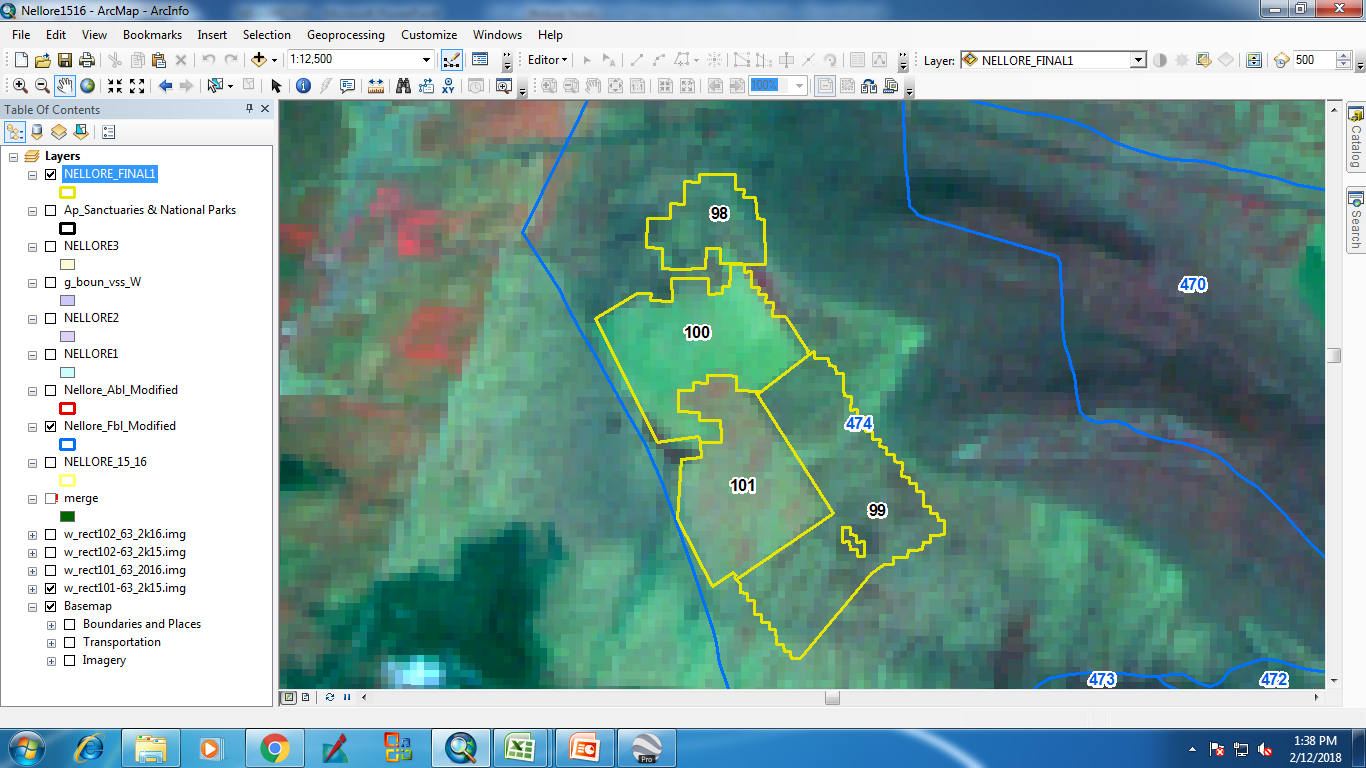 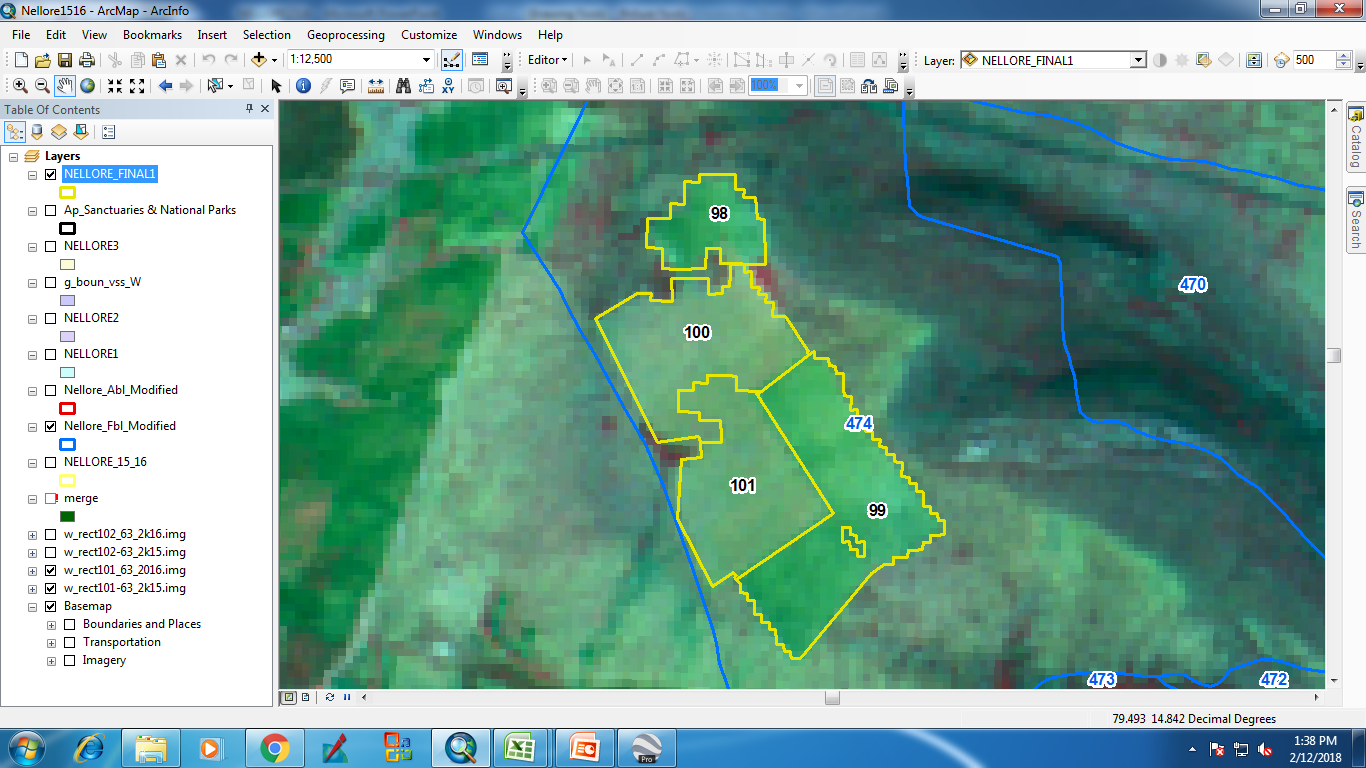 IRS_R2_LISS3_ 24-Oct-15
IRS_R2_LISS3_ 18-Oct-16
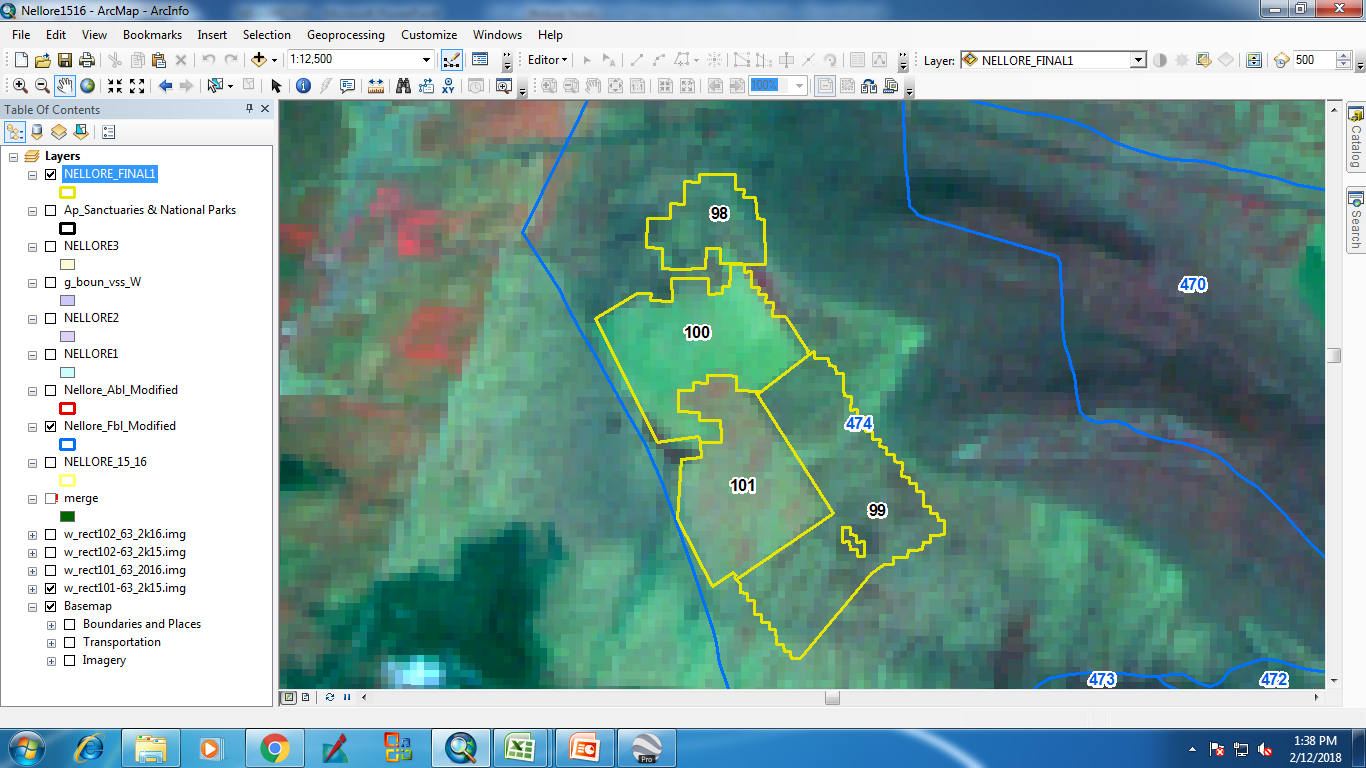 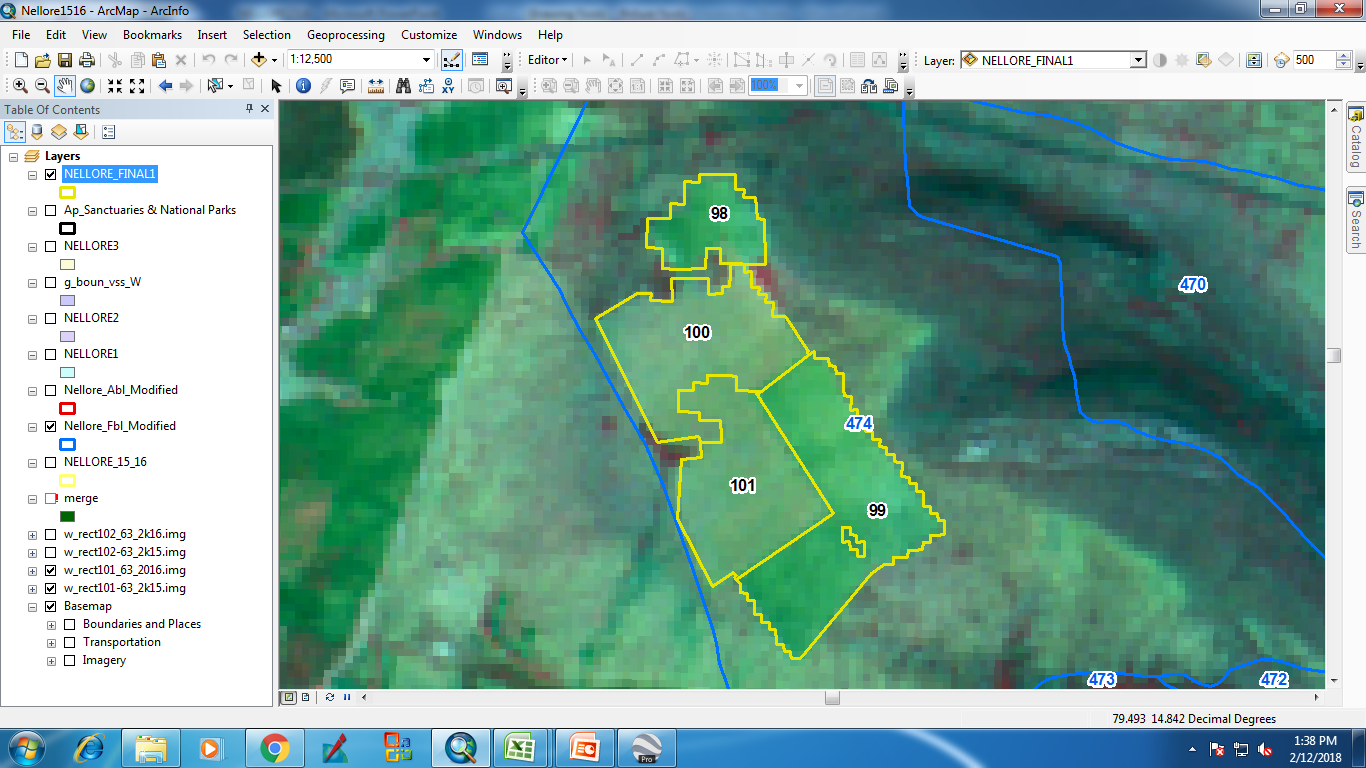 IRS_R2_LISS3_ 24-Oct-15
IRS_R2_LISS3_ 18-Oct-16
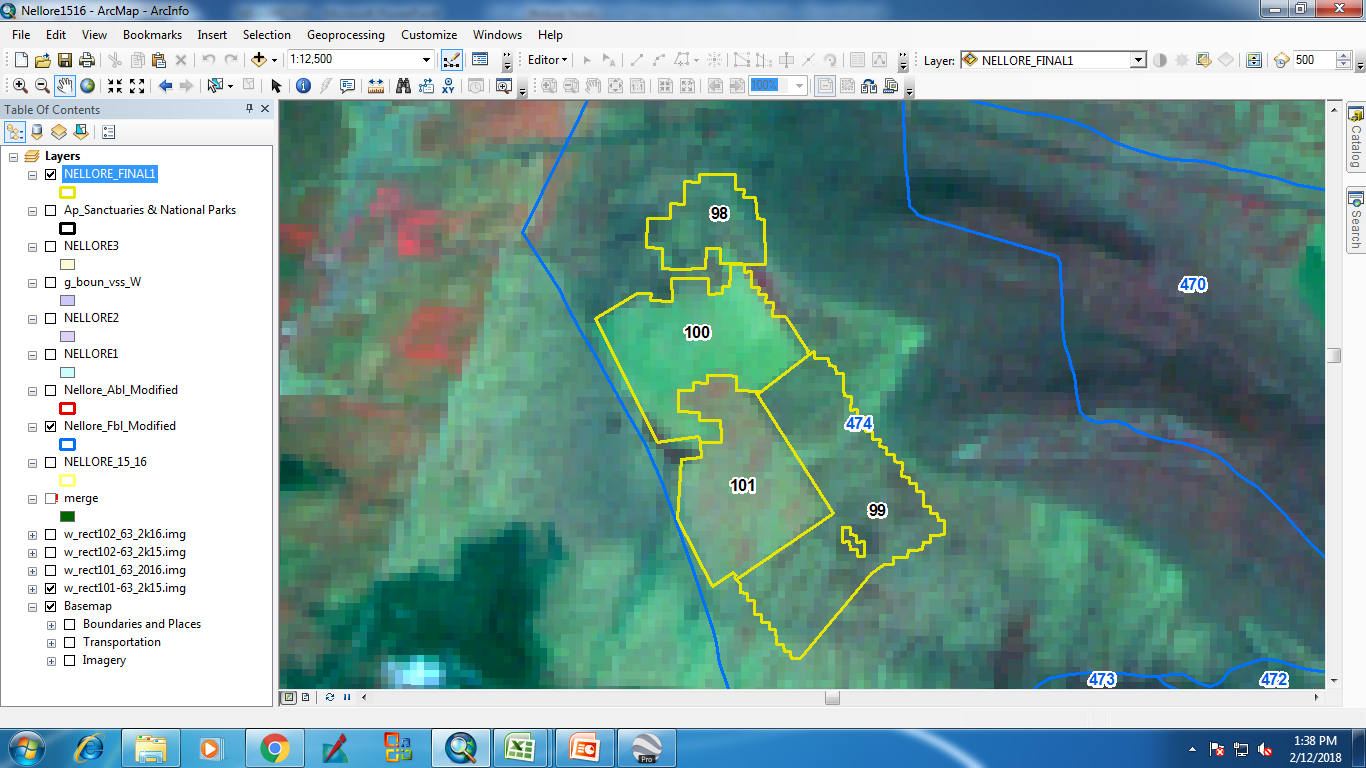 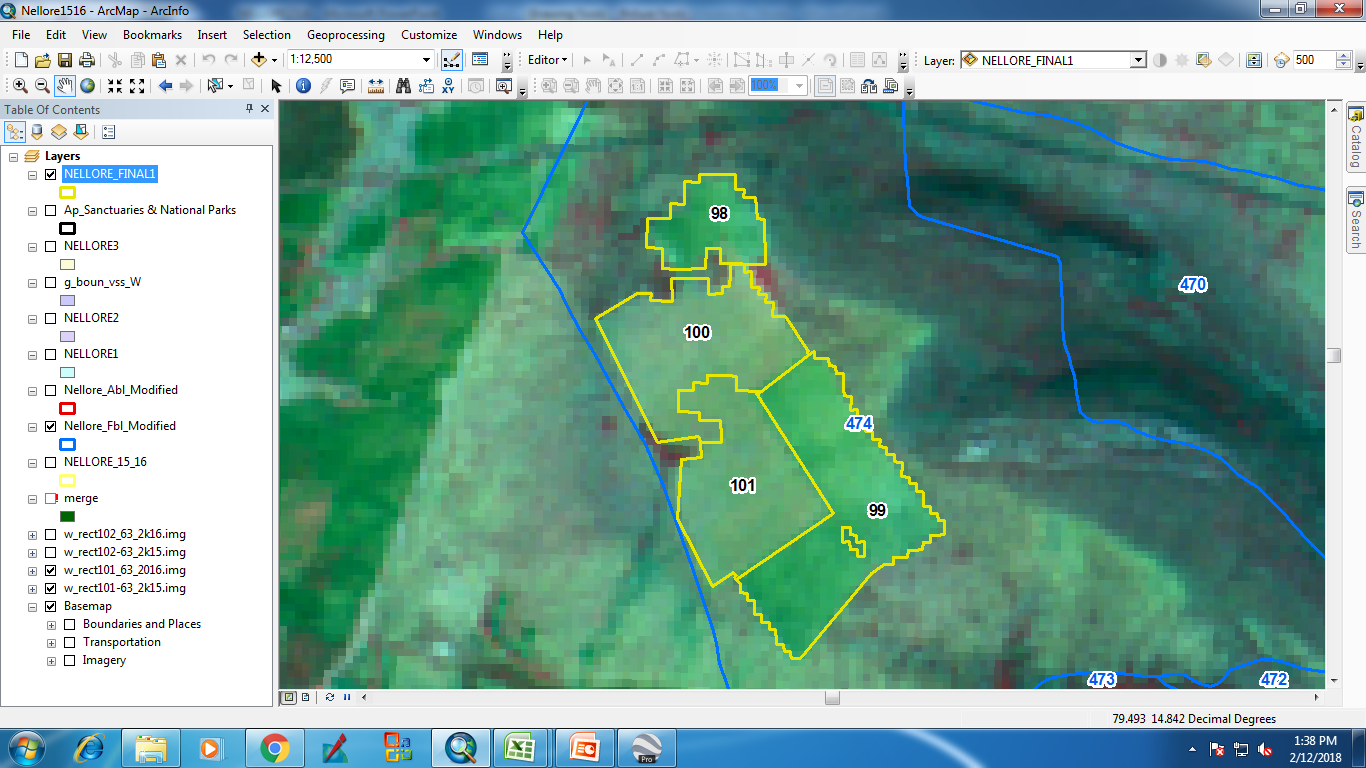 IRS_R2_LISS3_ 24-Oct-15
IRS_R2_LISS3_ 18-Oct-16
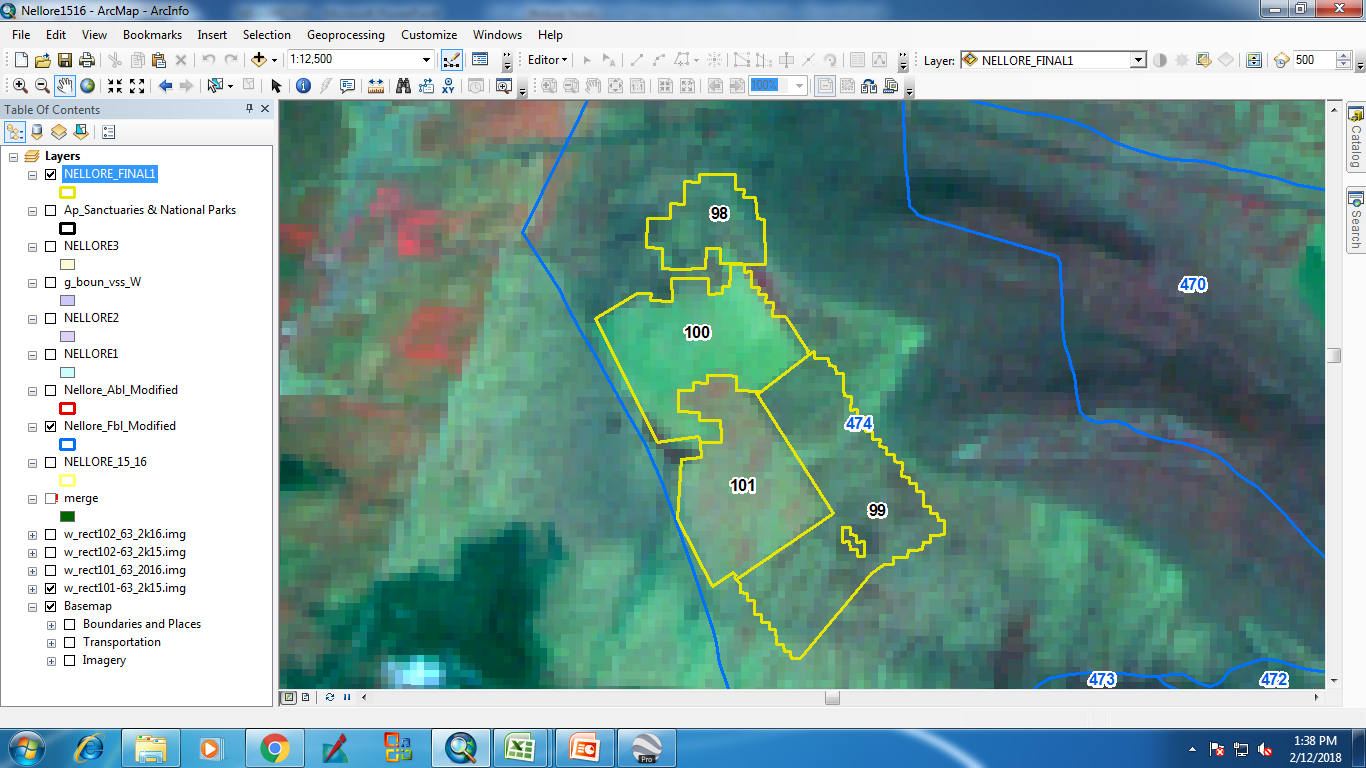 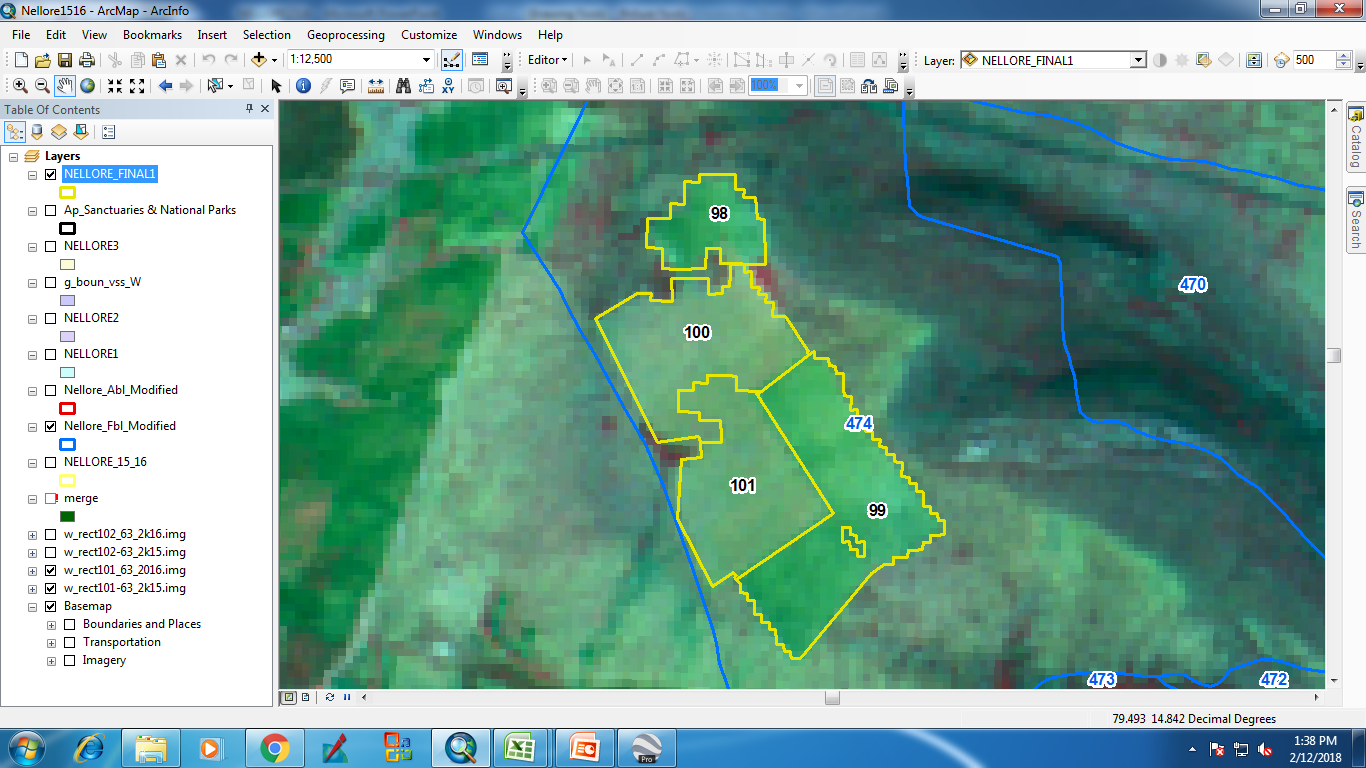 IRS_R2_LISS3_ 24-Oct-15
IRS_R2_LISS3_ 18-Oct-16
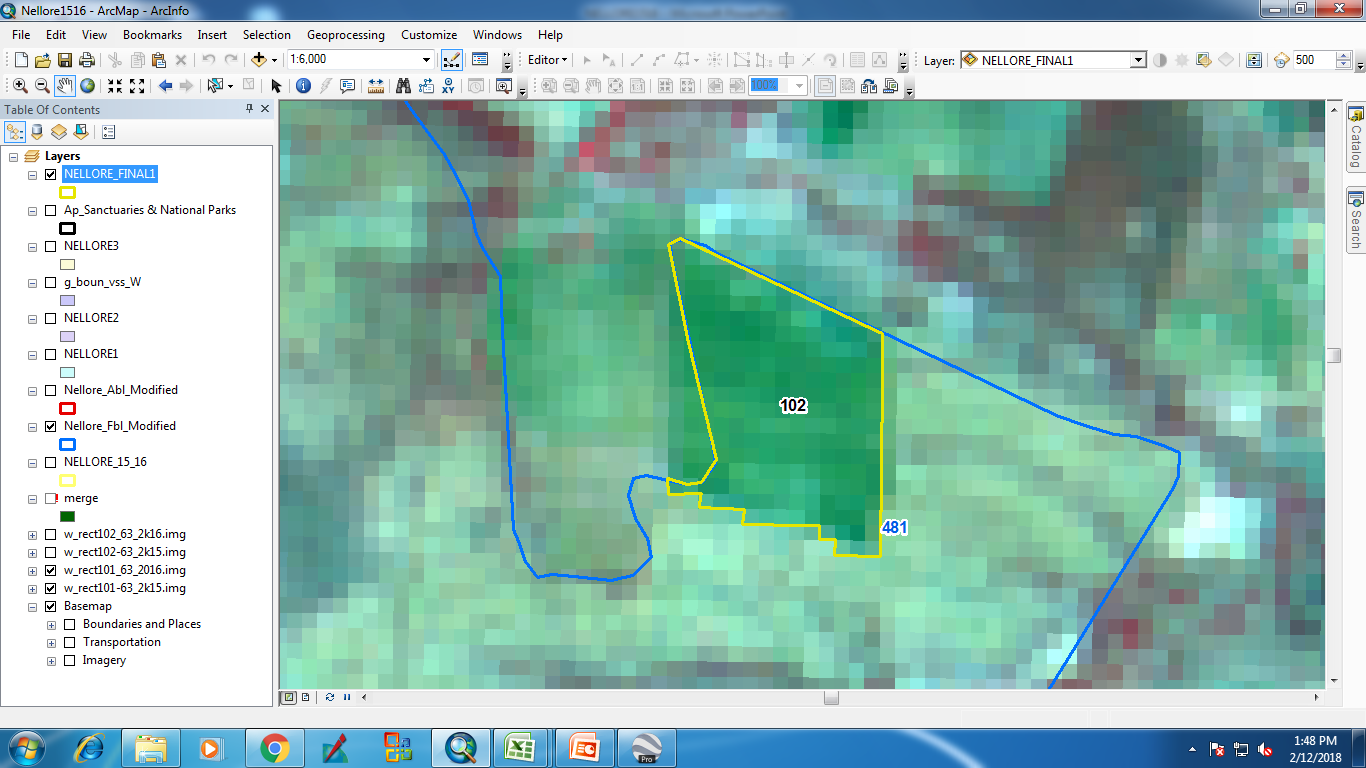 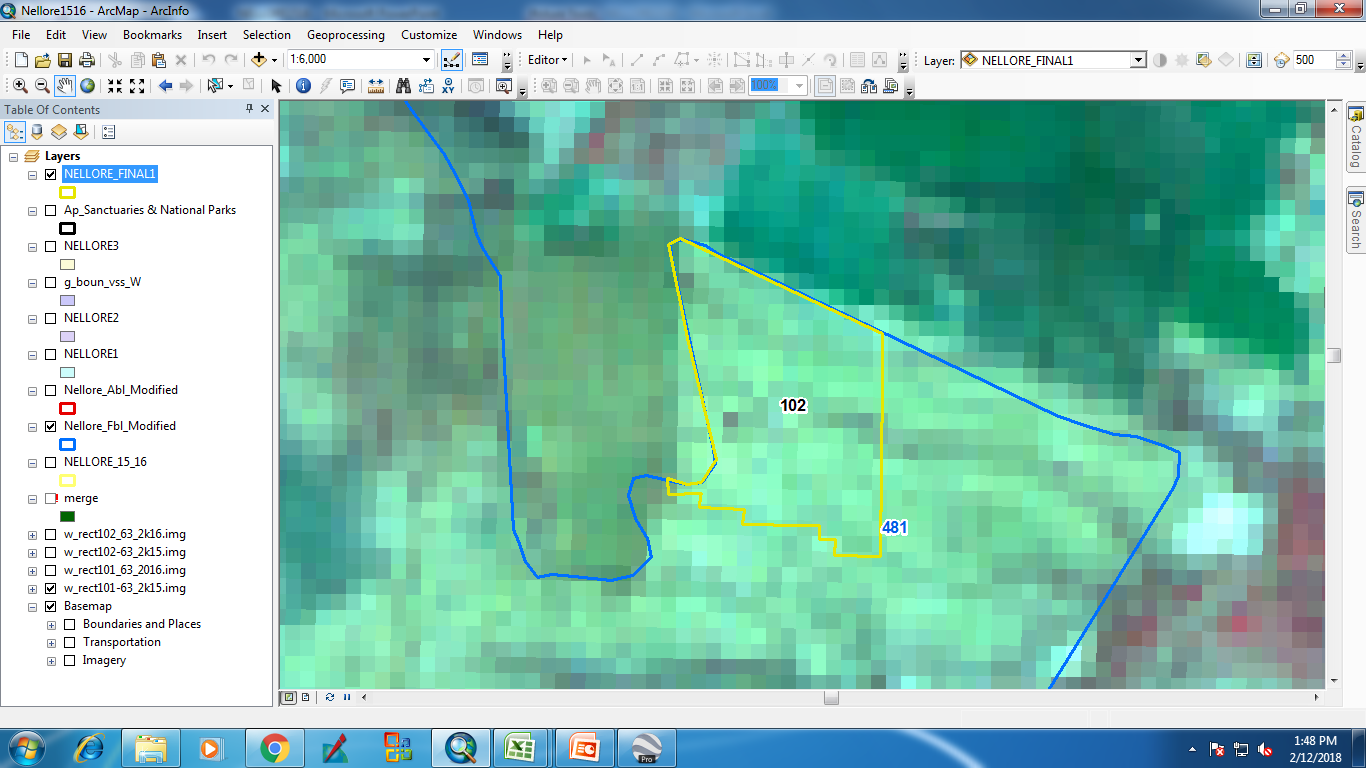 IRS_R2_LISS3_ 24-Oct-15
IRS_R2_LISS3_ 18-Oct-16
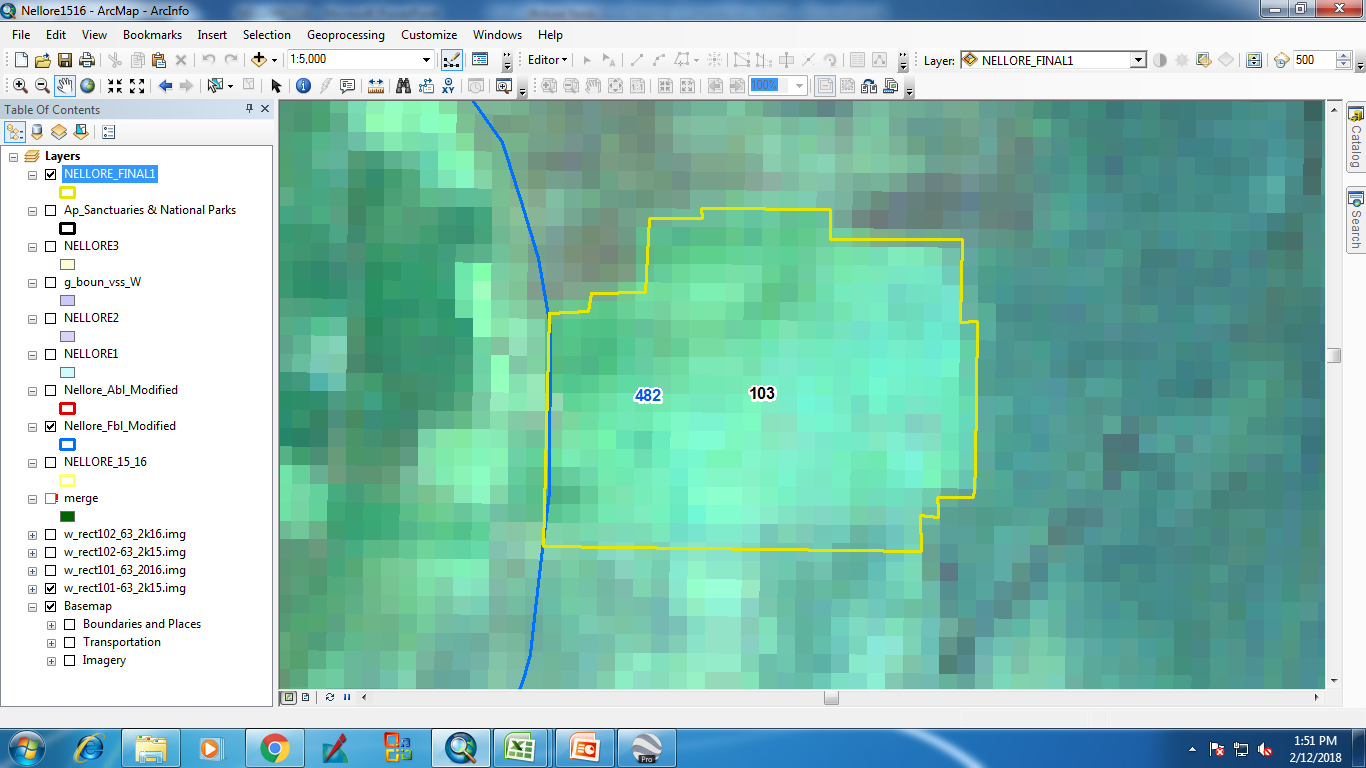 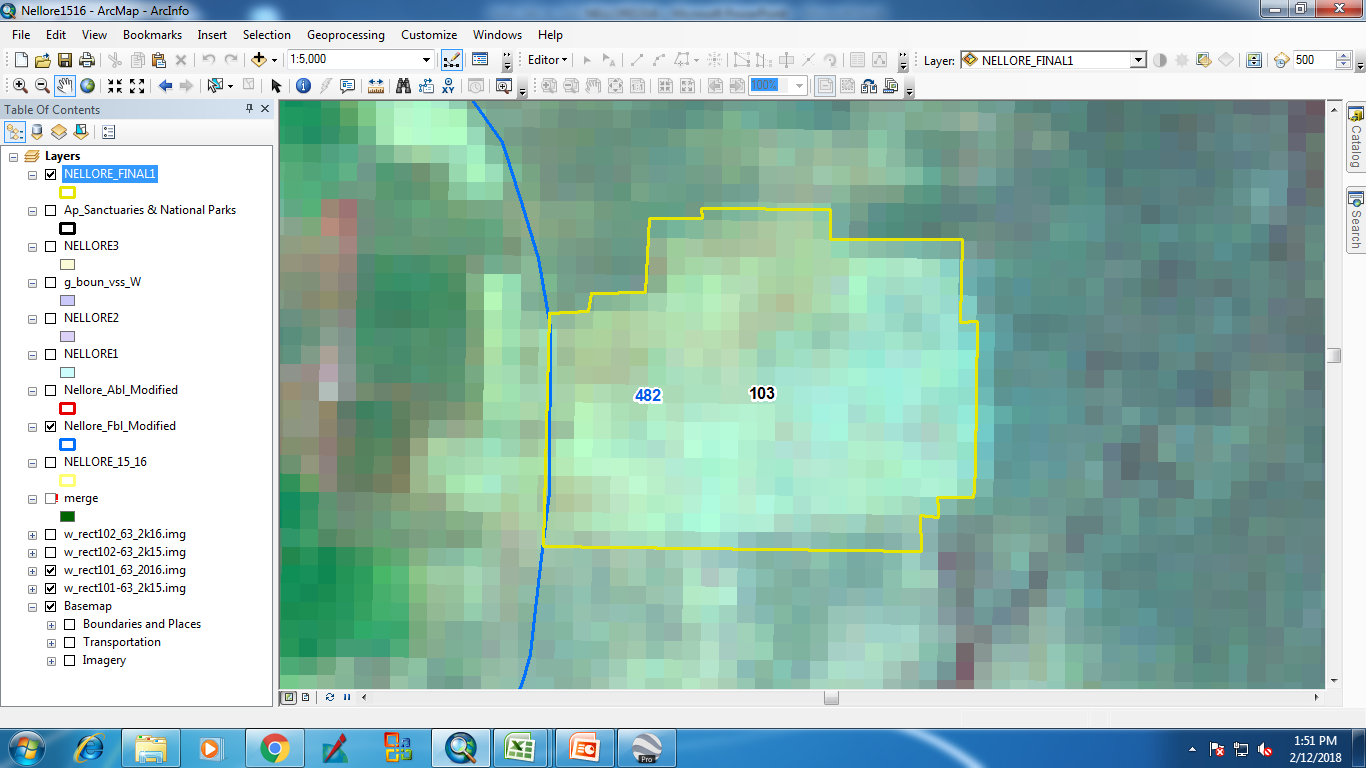 IRS_R2_LISS3_ 24-Oct-15
IRS_R2_LISS3_ 18-Oct-16
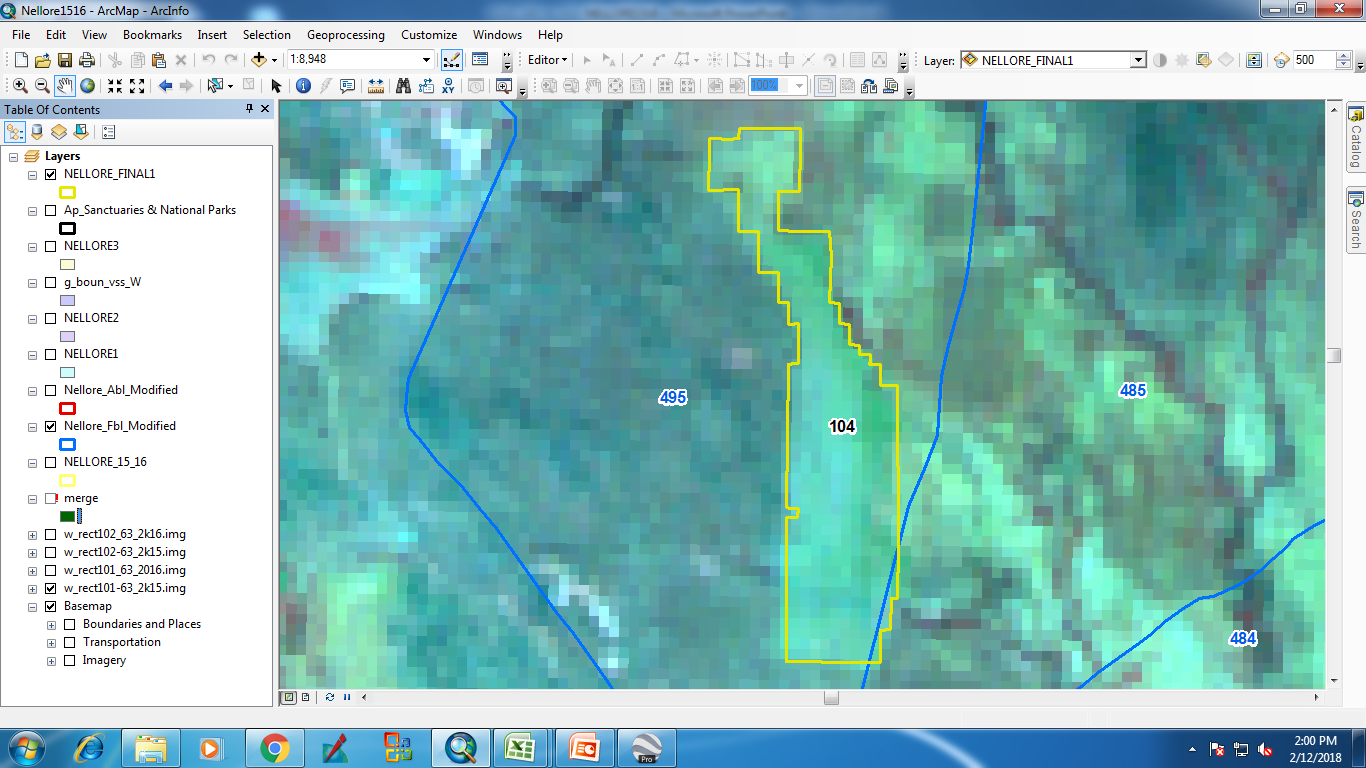 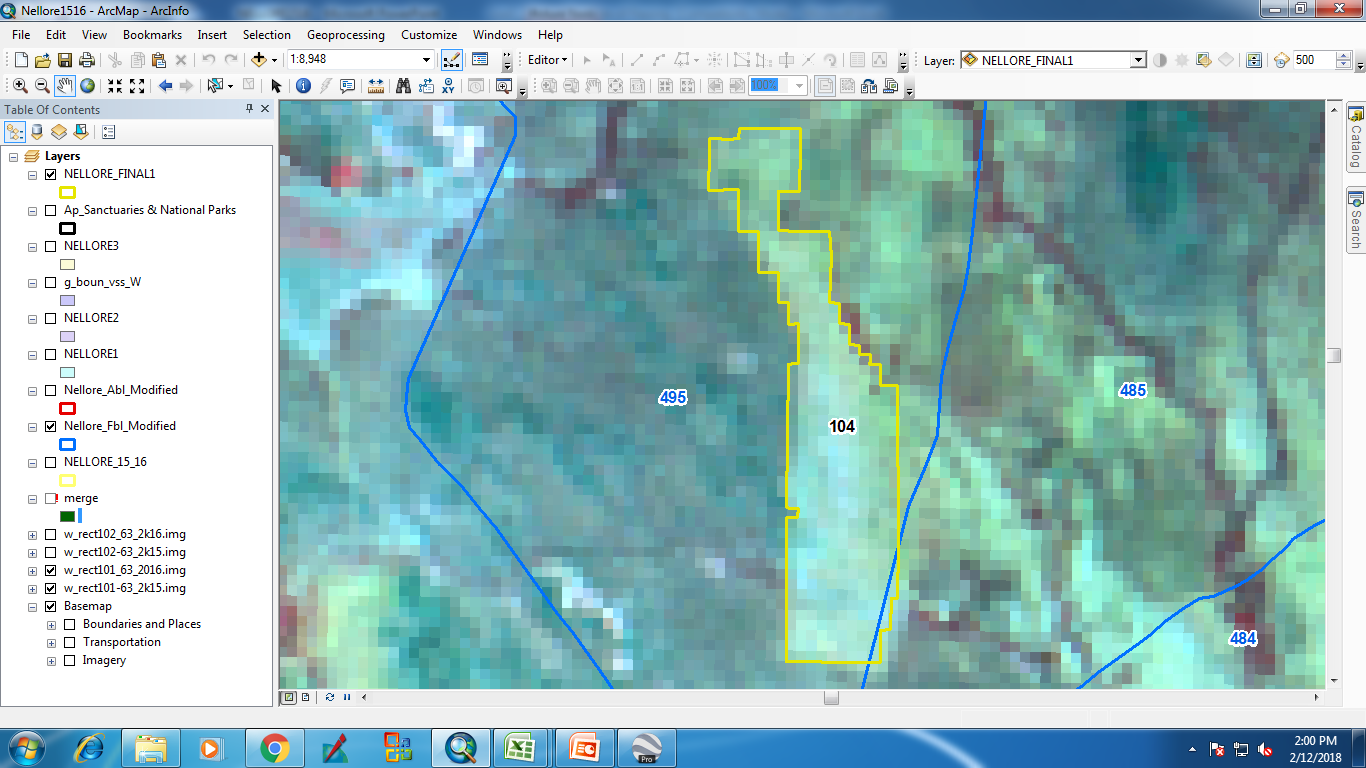 IRS_R2_LISS3_ 24-Oct-15
IRS_R2_LISS3_ 18-Oct-16
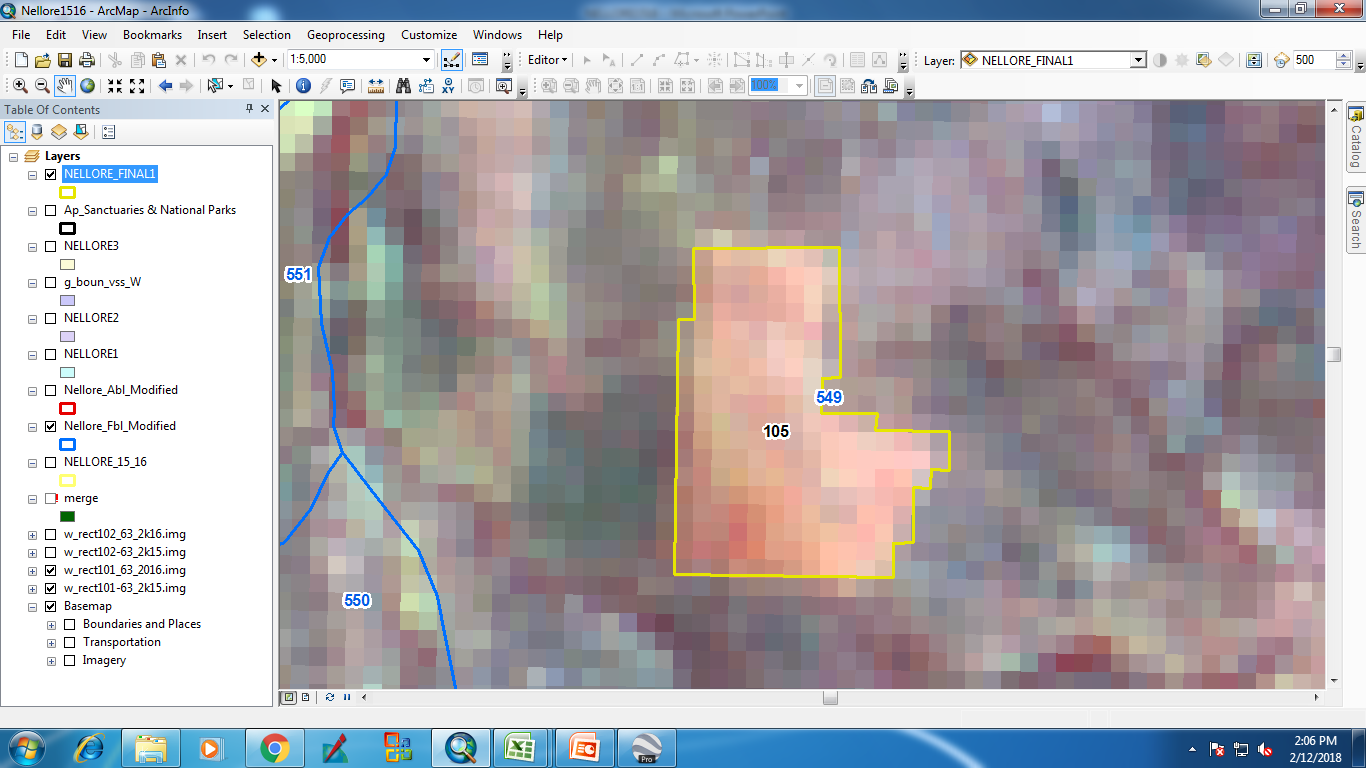 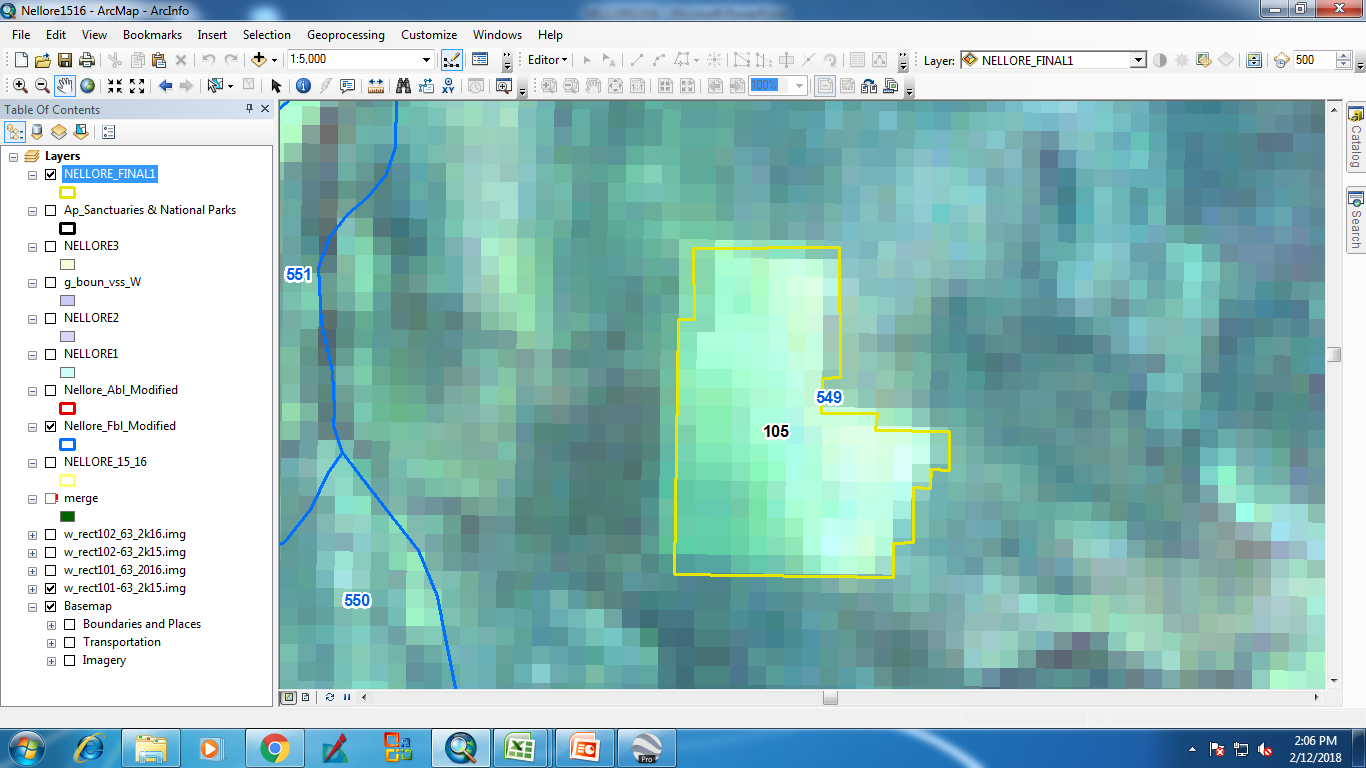 IRS_R2_LISS3_ 24-Oct-15
IRS_R2_LISS3_ 18-Oct-16
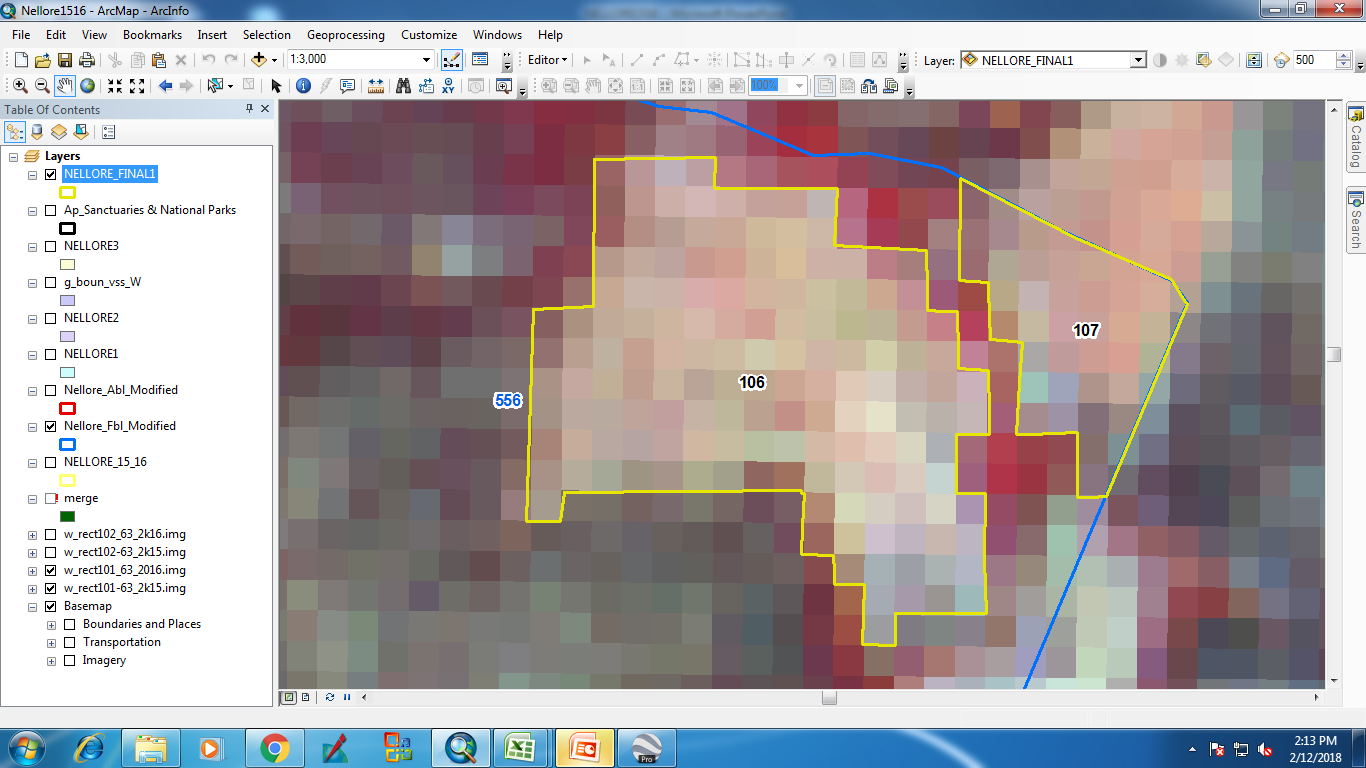 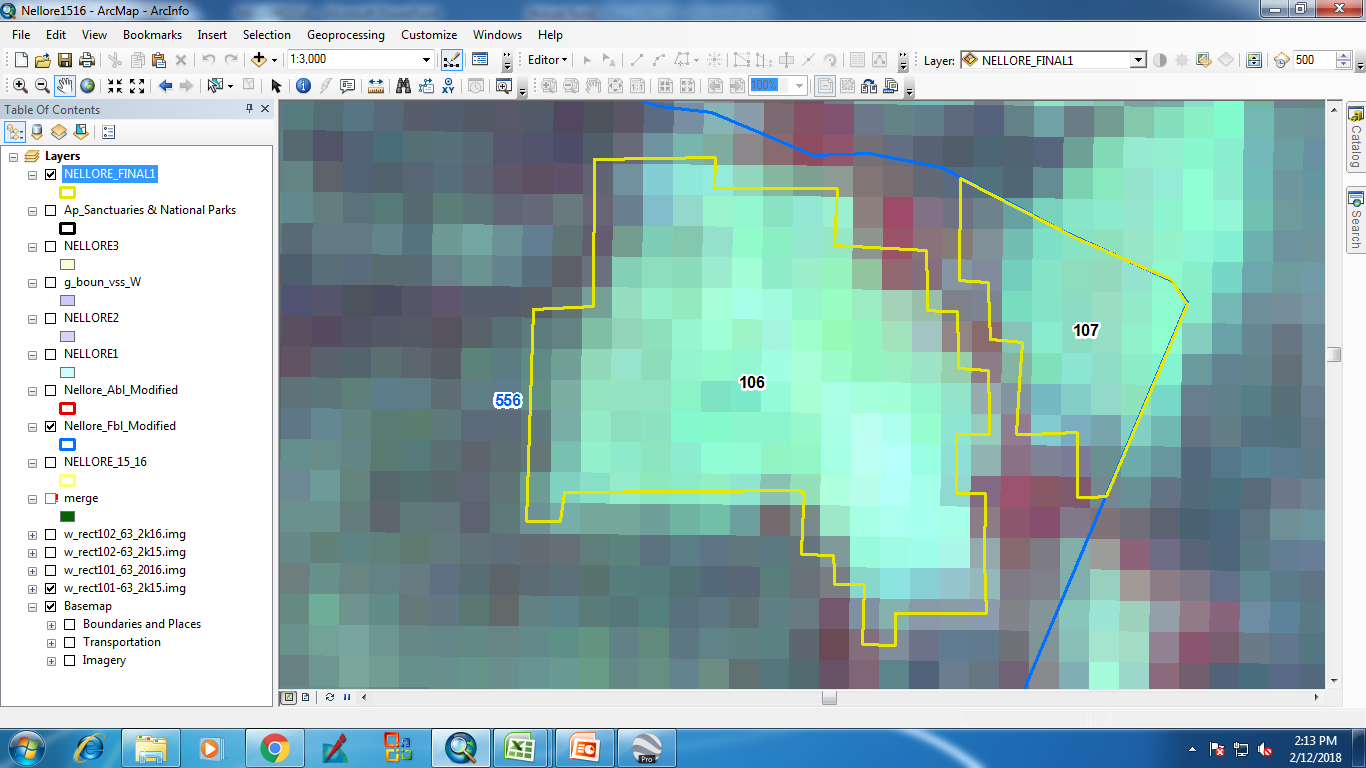 IRS_R2_LISS3_ 24-Oct-15
IRS_R2_LISS3_ 18-Oct-16
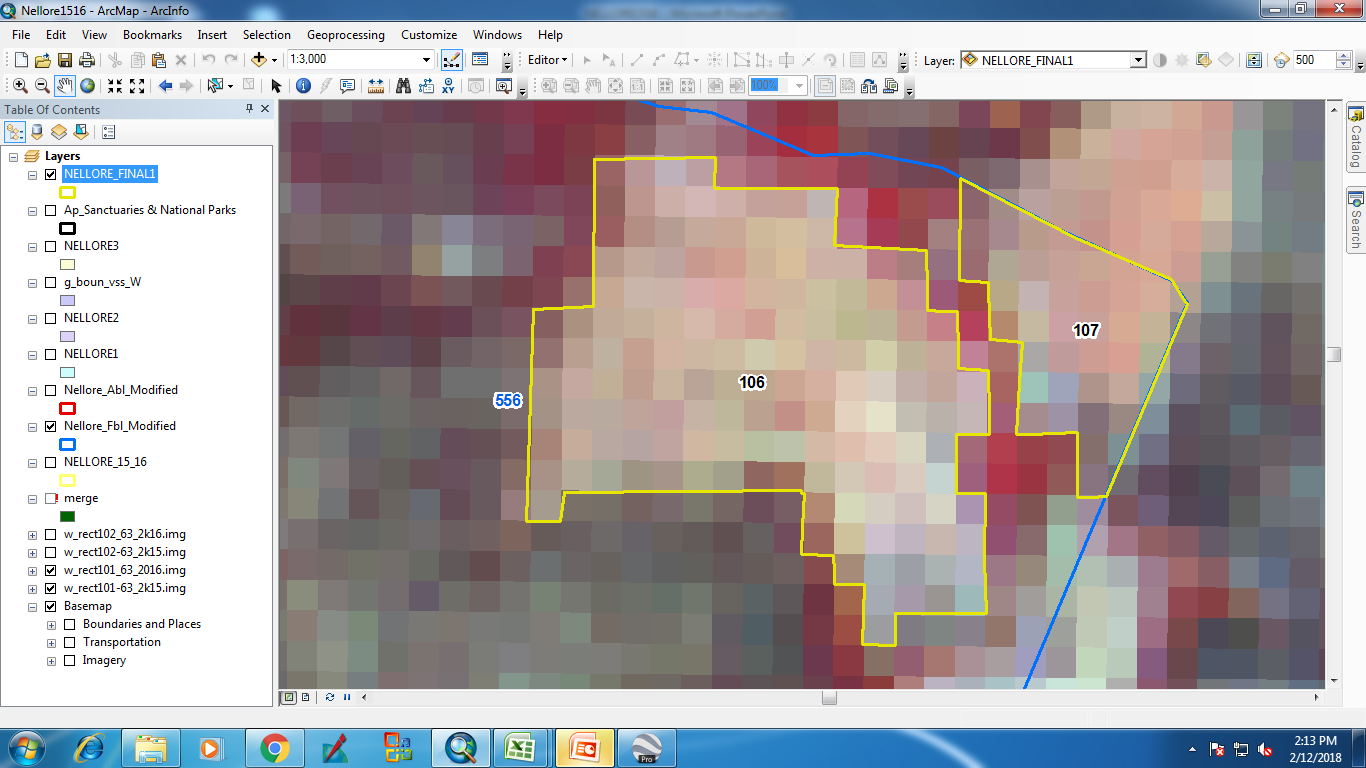 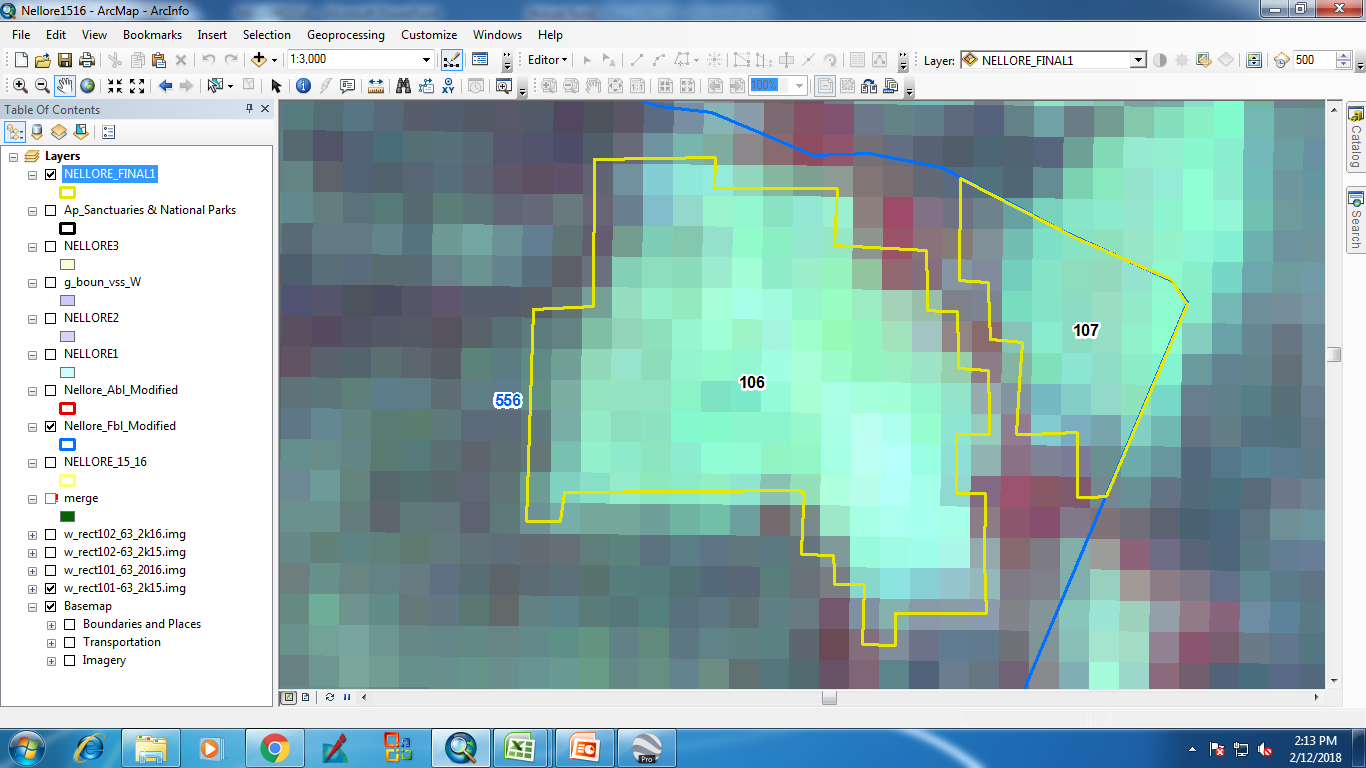 IRS_R2_LISS3_ 24-Oct-15
IRS_R2_LISS3_ 18-Oct-16
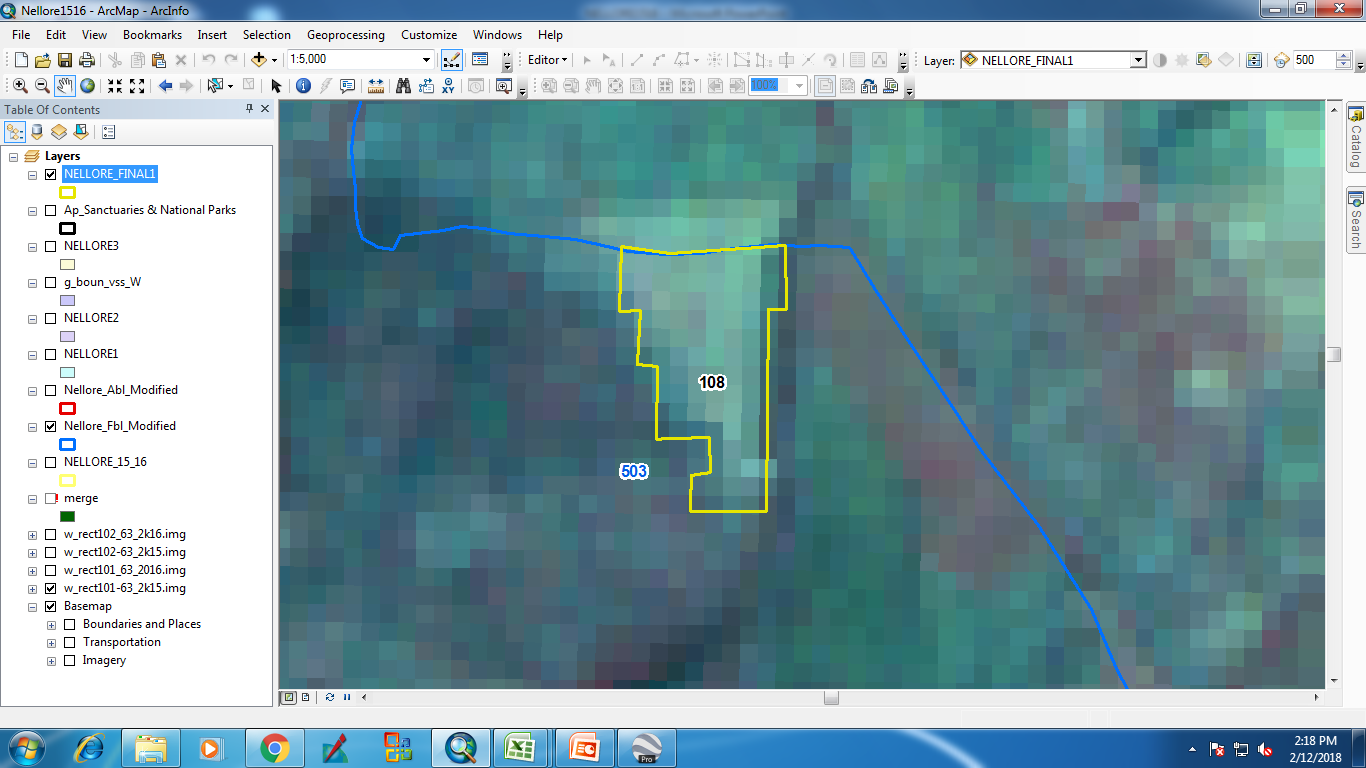 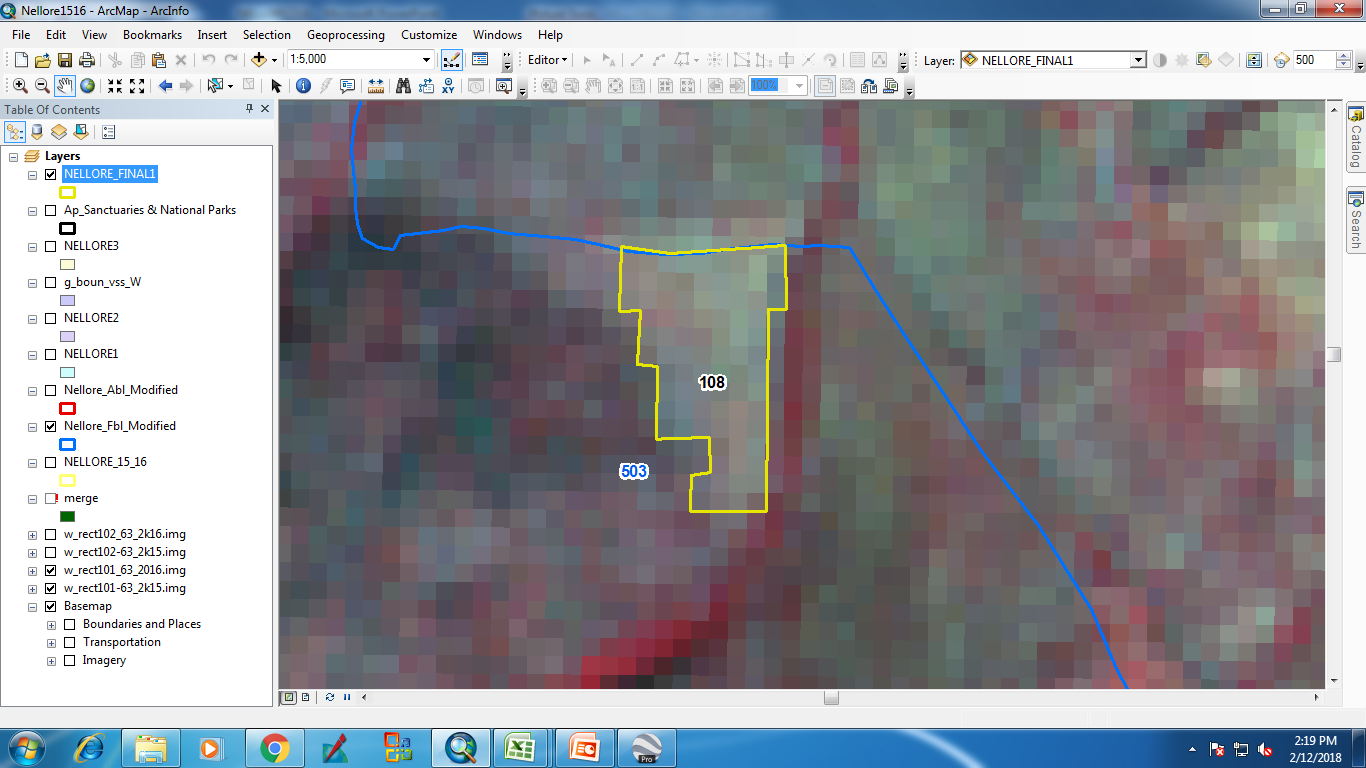 IRS_R2_LISS3_ 24-Oct-15
IRS_R2_LISS3_ 18-Oct-16
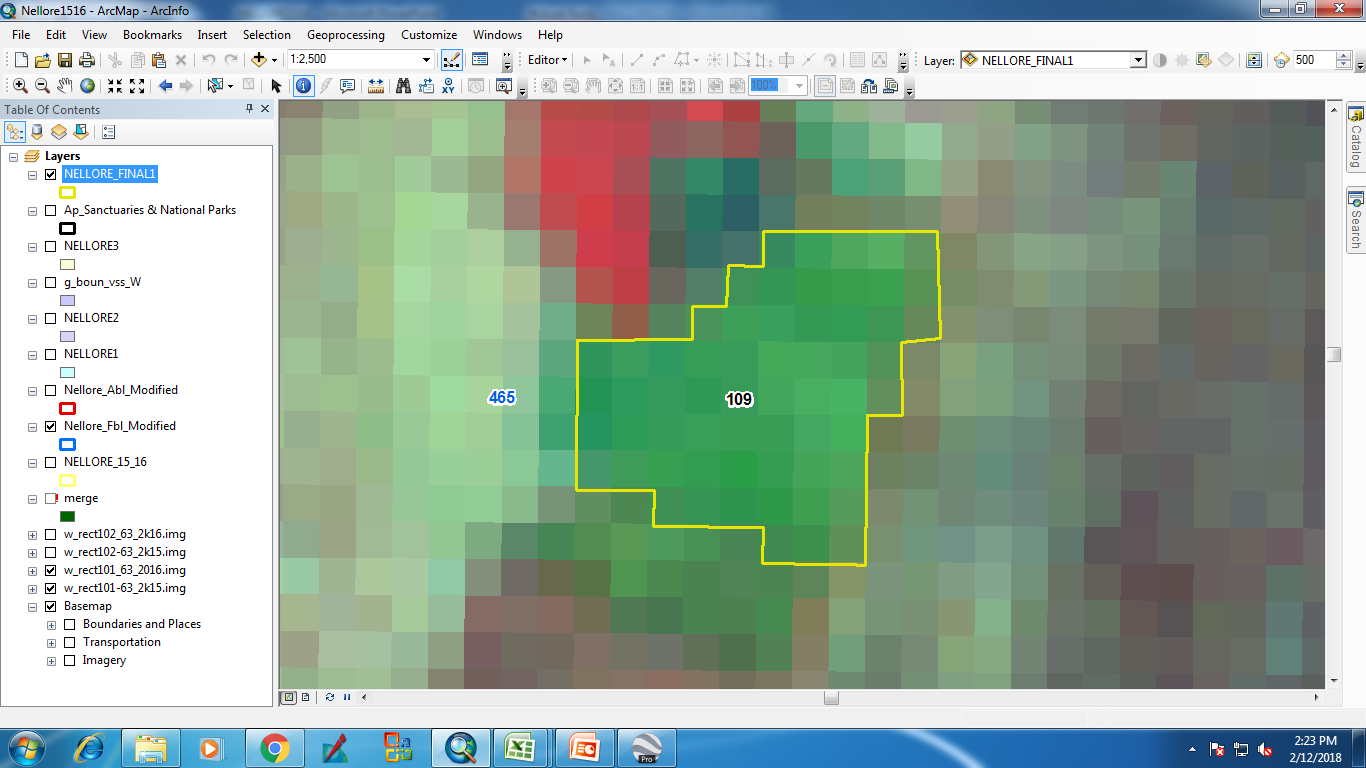 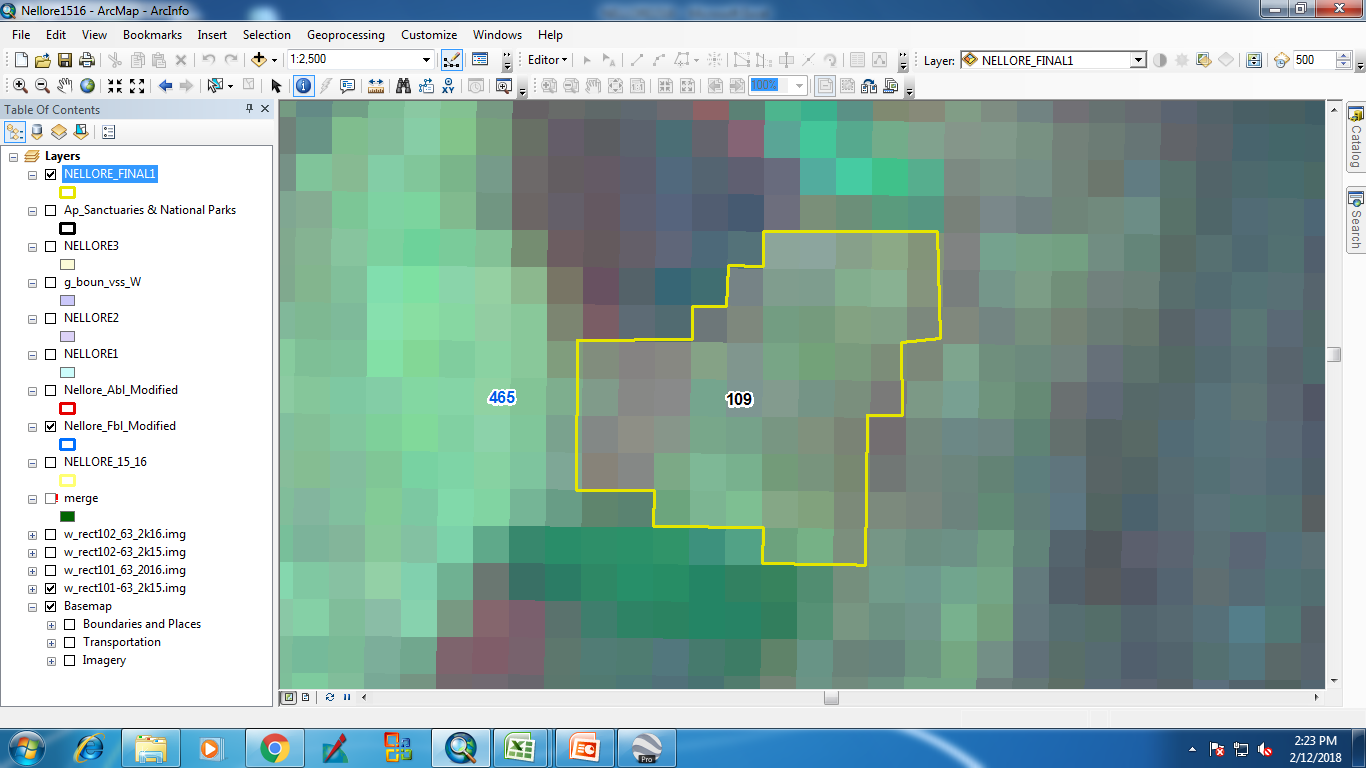 IRS_R2_LISS3_ 24-Oct-15
IRS_R2_LISS3_ 18-Oct-16
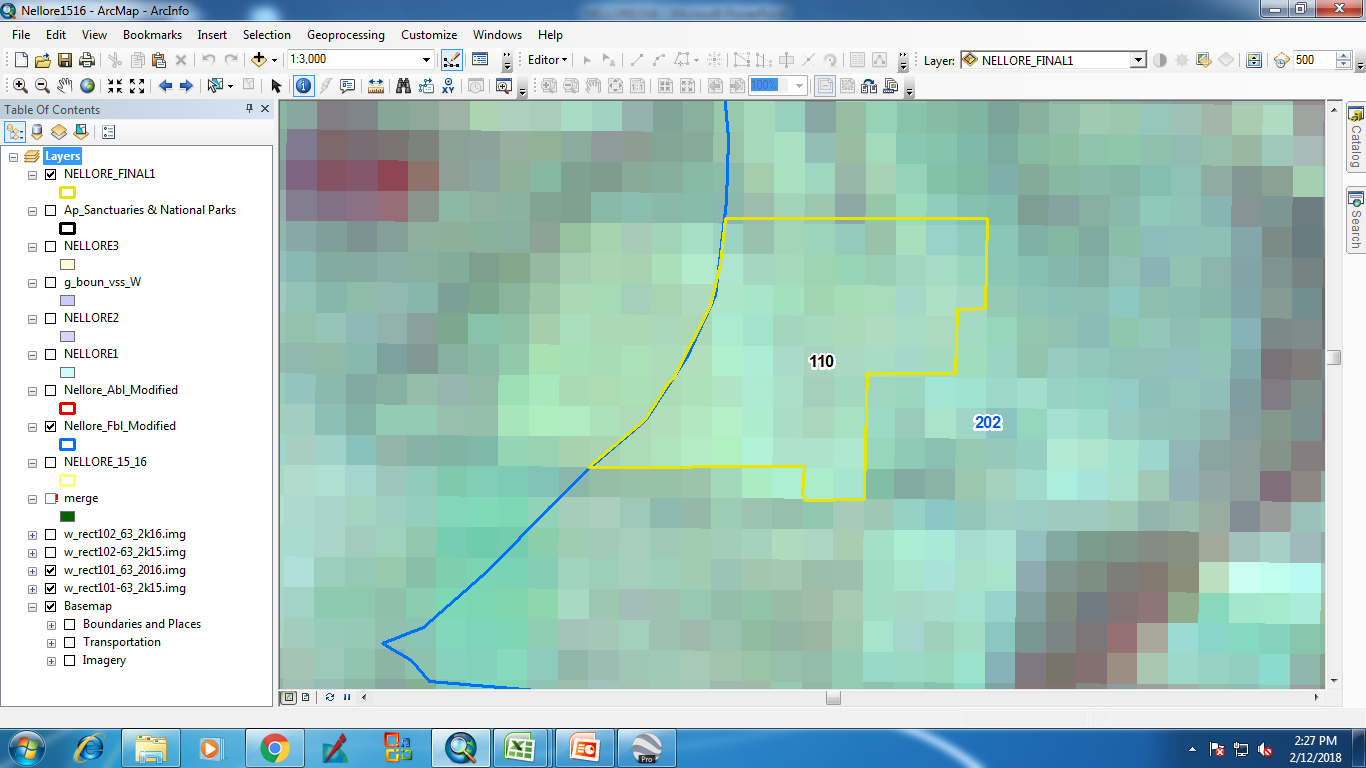 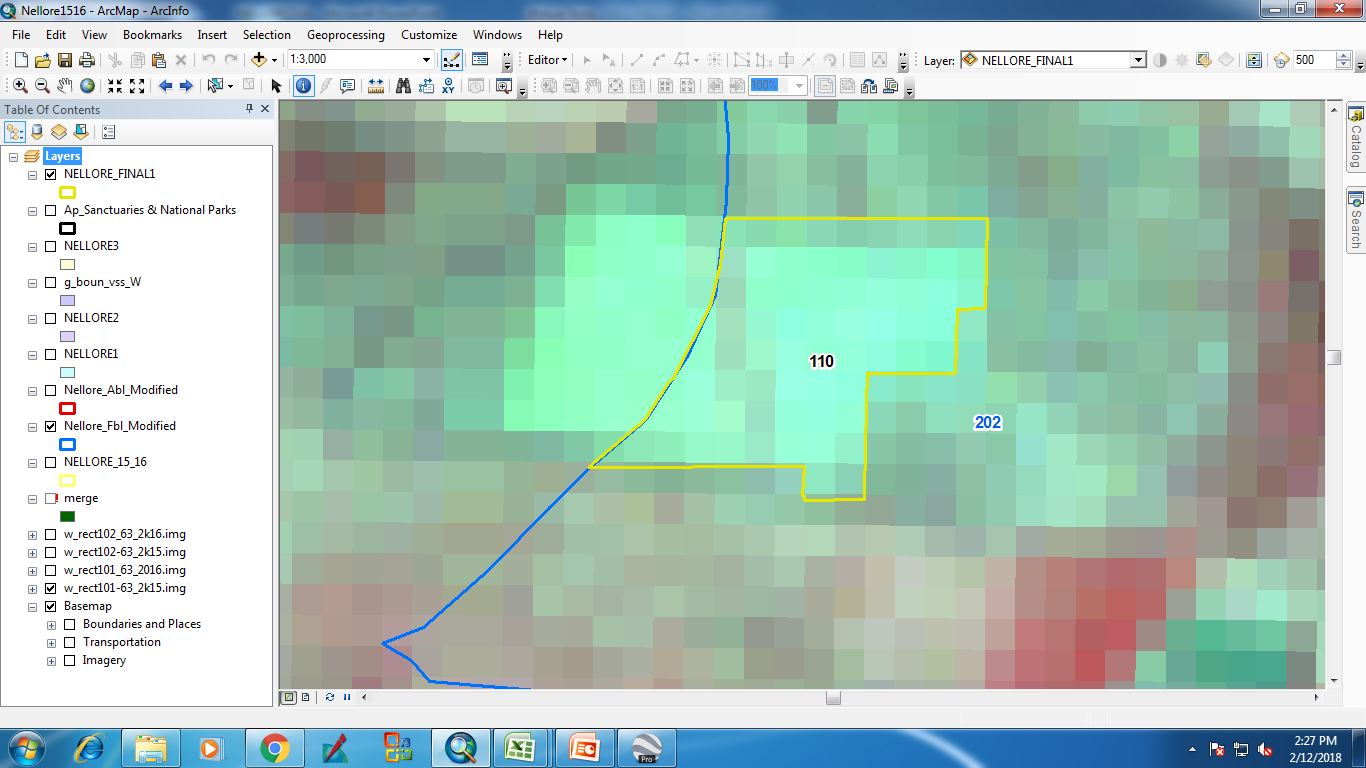 IRS_R2_LISS3_ 2-Feb-16
IRS_R2_LISS3_ 23-Oct-16
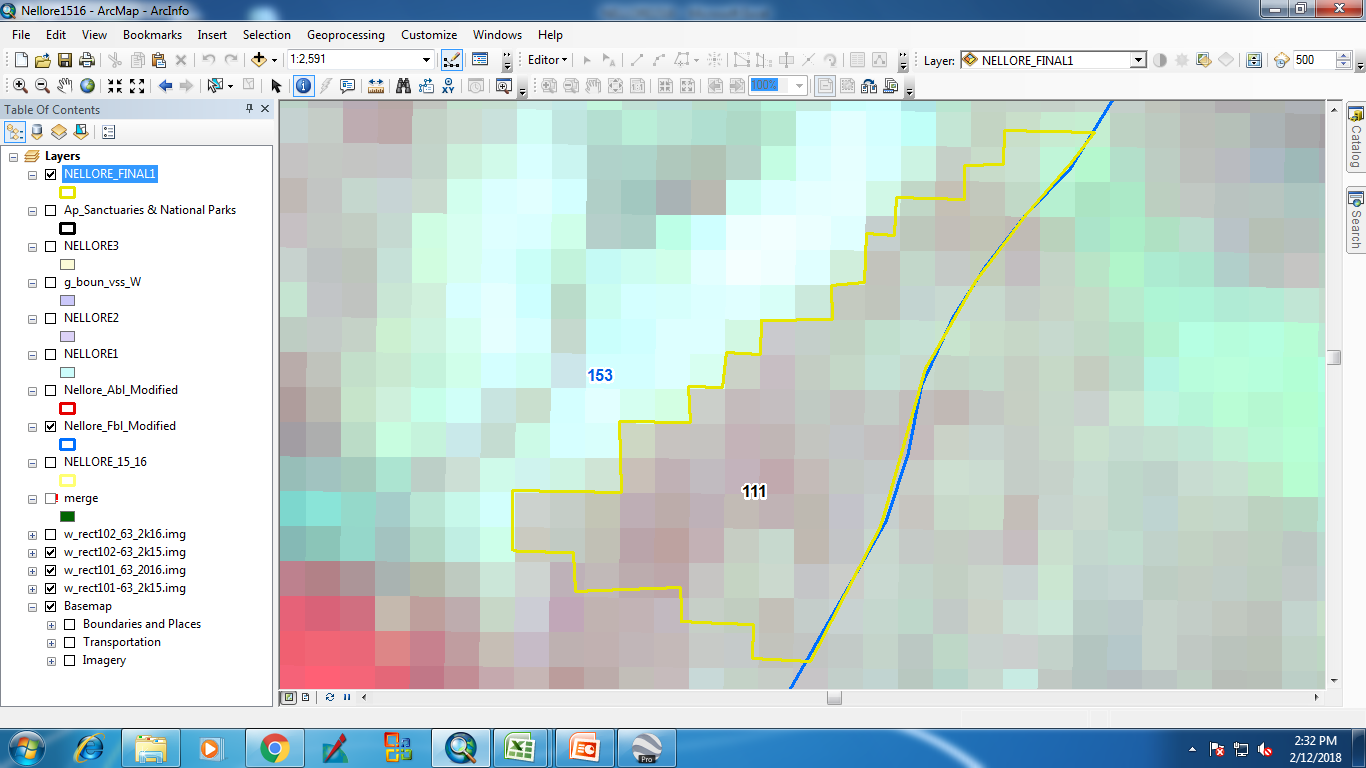 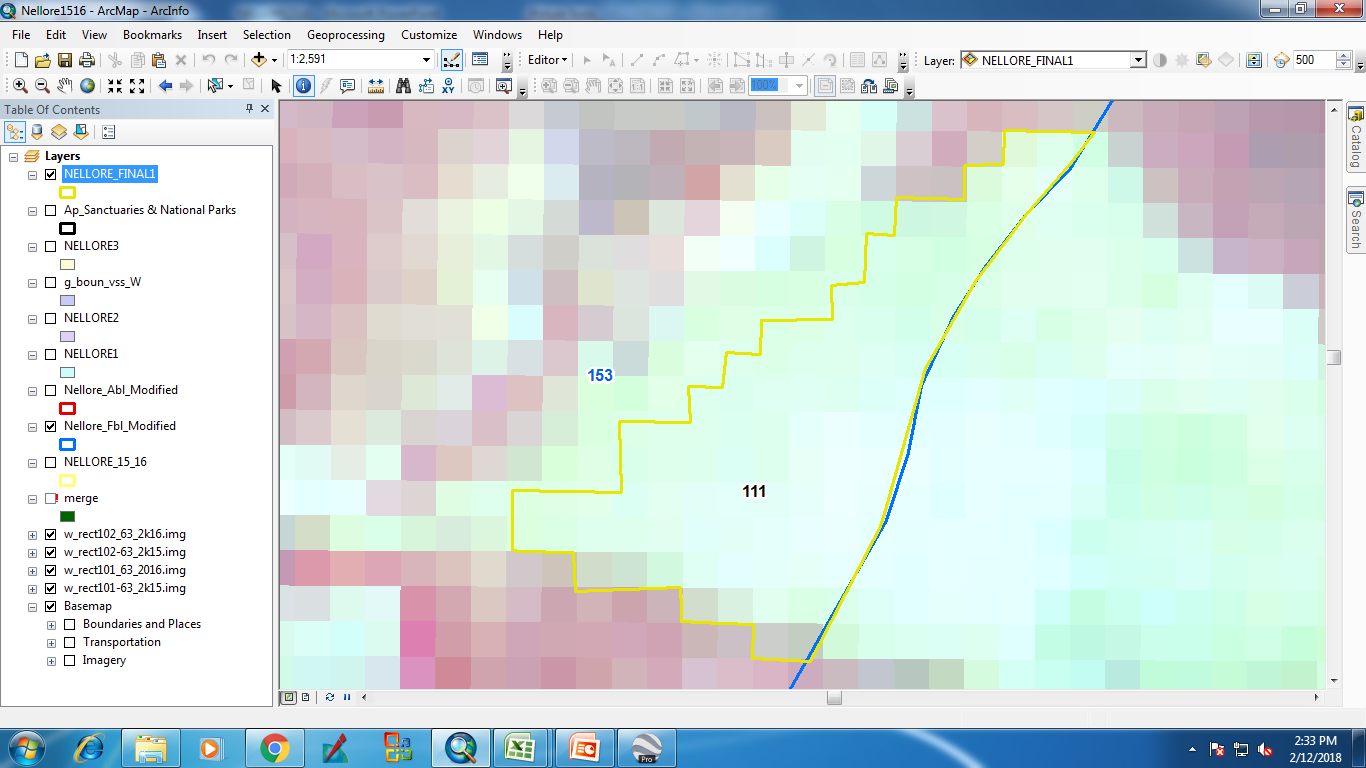 IRS_R2_LISS3_ 24-Oct-15
IRS_R2_LISS3_ 18-Oct-16
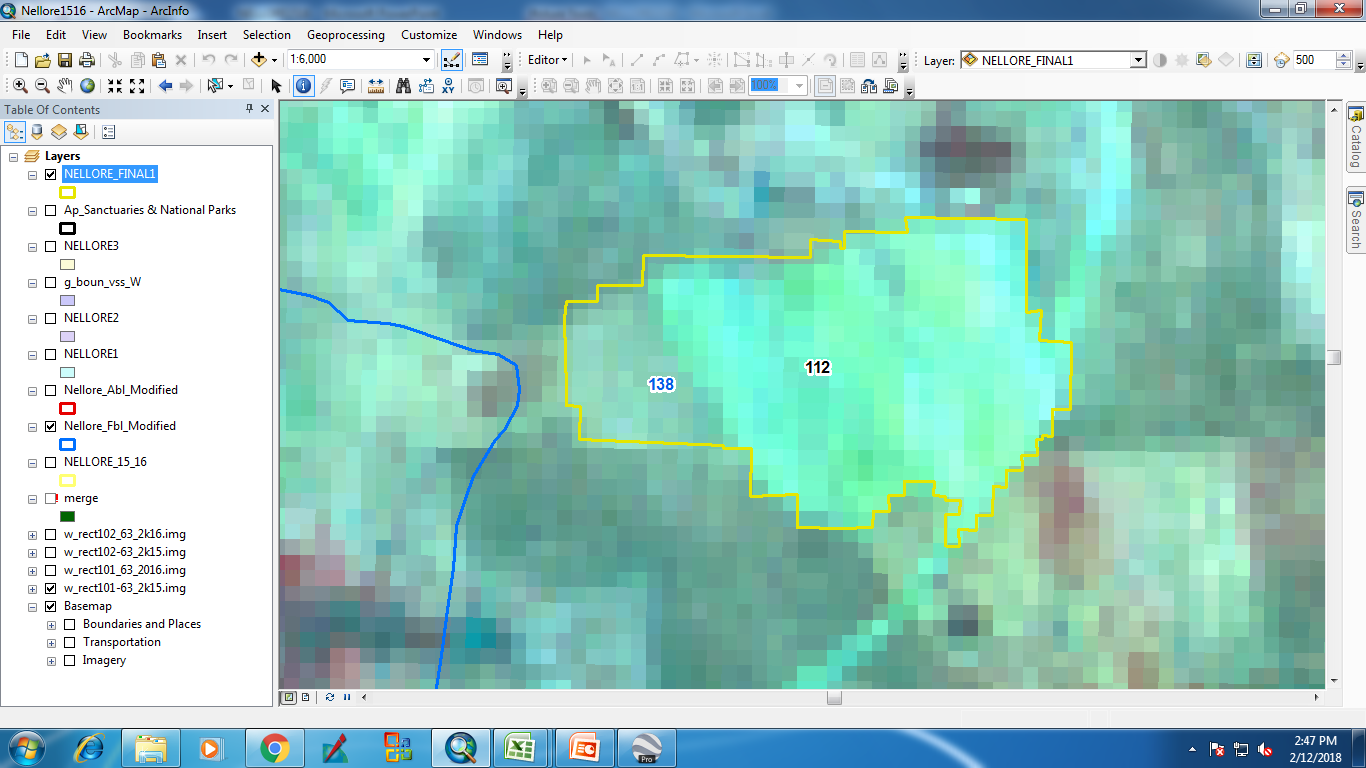 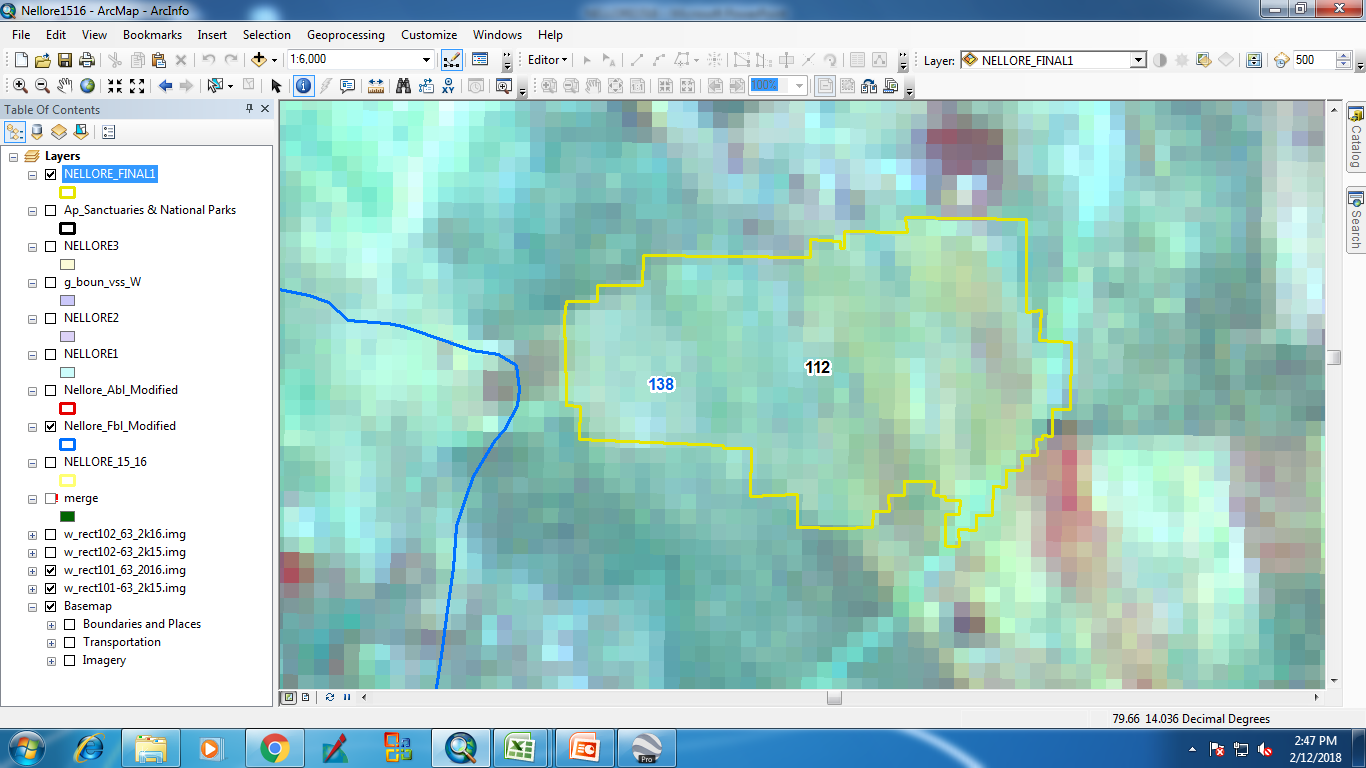 IRS_R2_LISS3_ 2-Feb-16
IRS_R2_LISS3_ 23-Oct-16
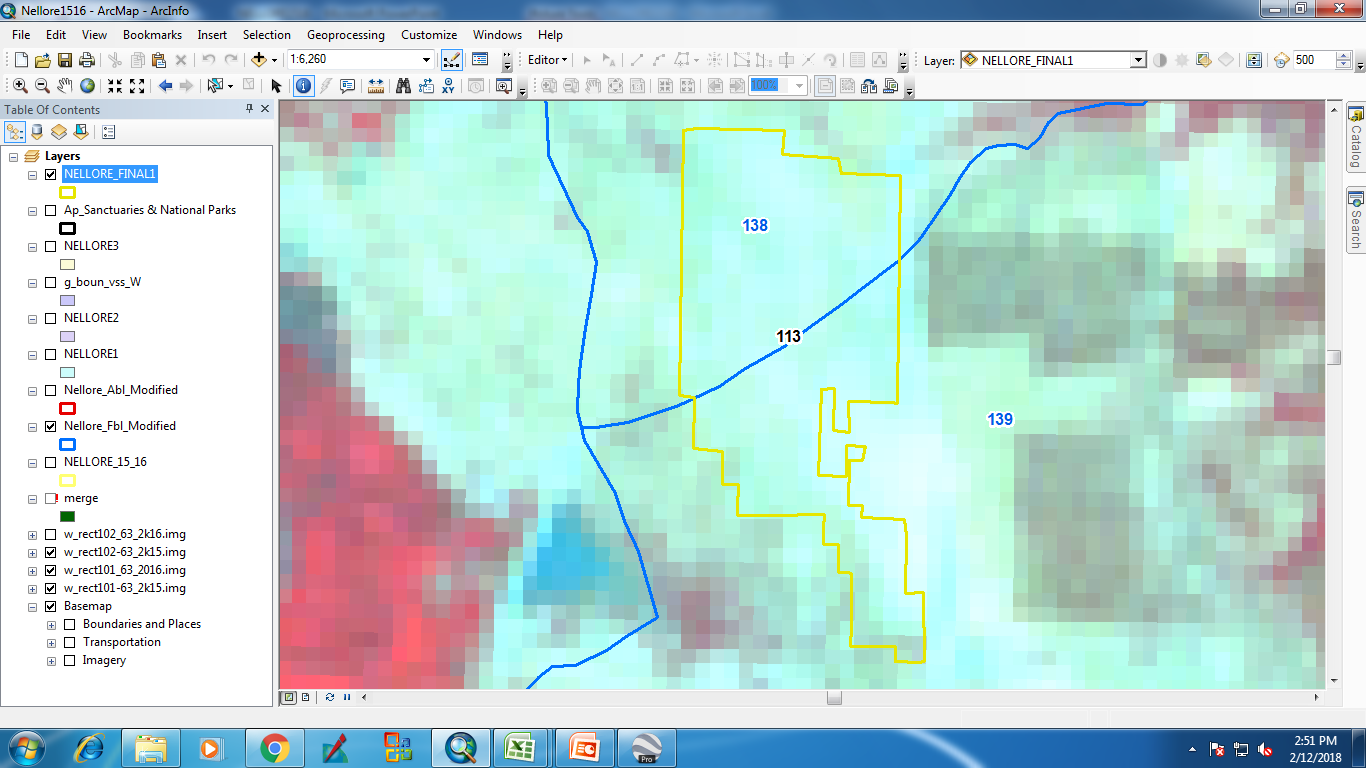 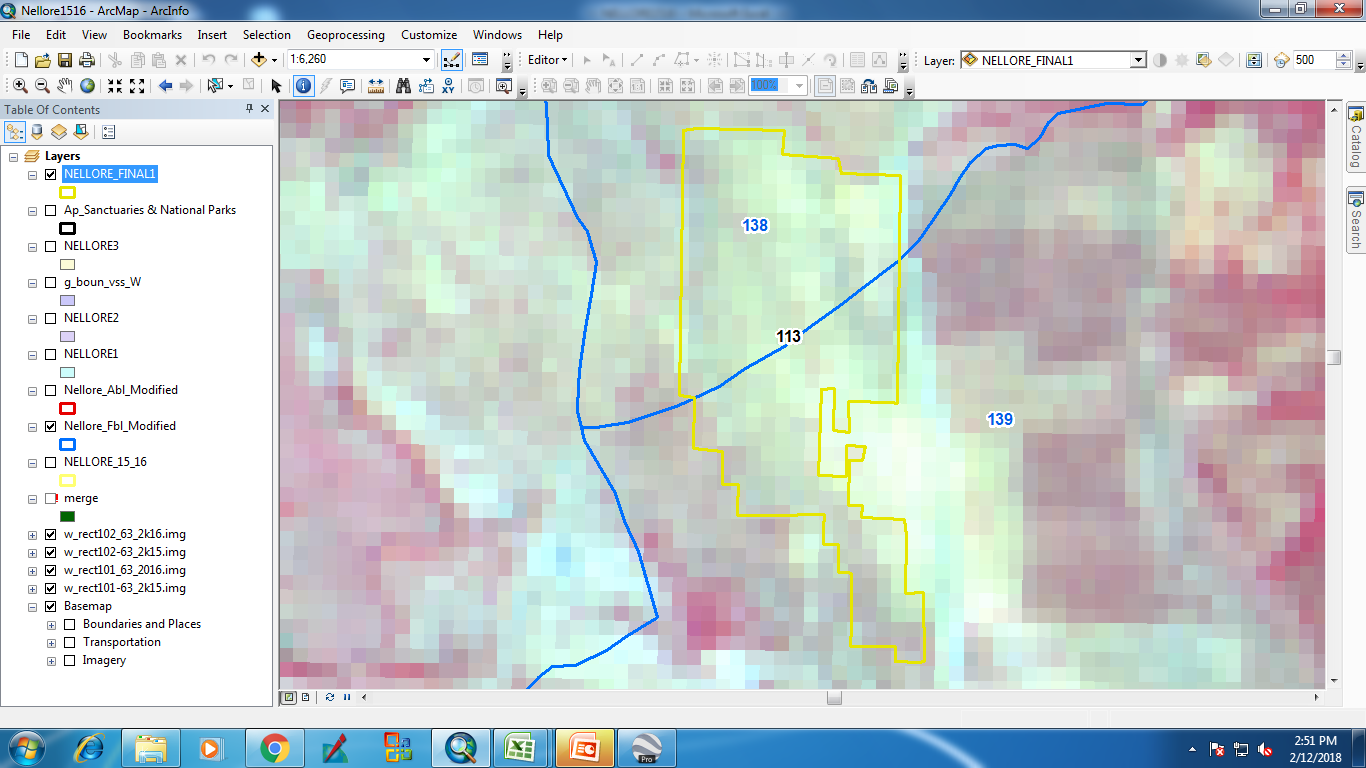 IRS_R2_LISS3_ 2-Feb-16
IRS_R2_LISS3_ 23-Oct-16
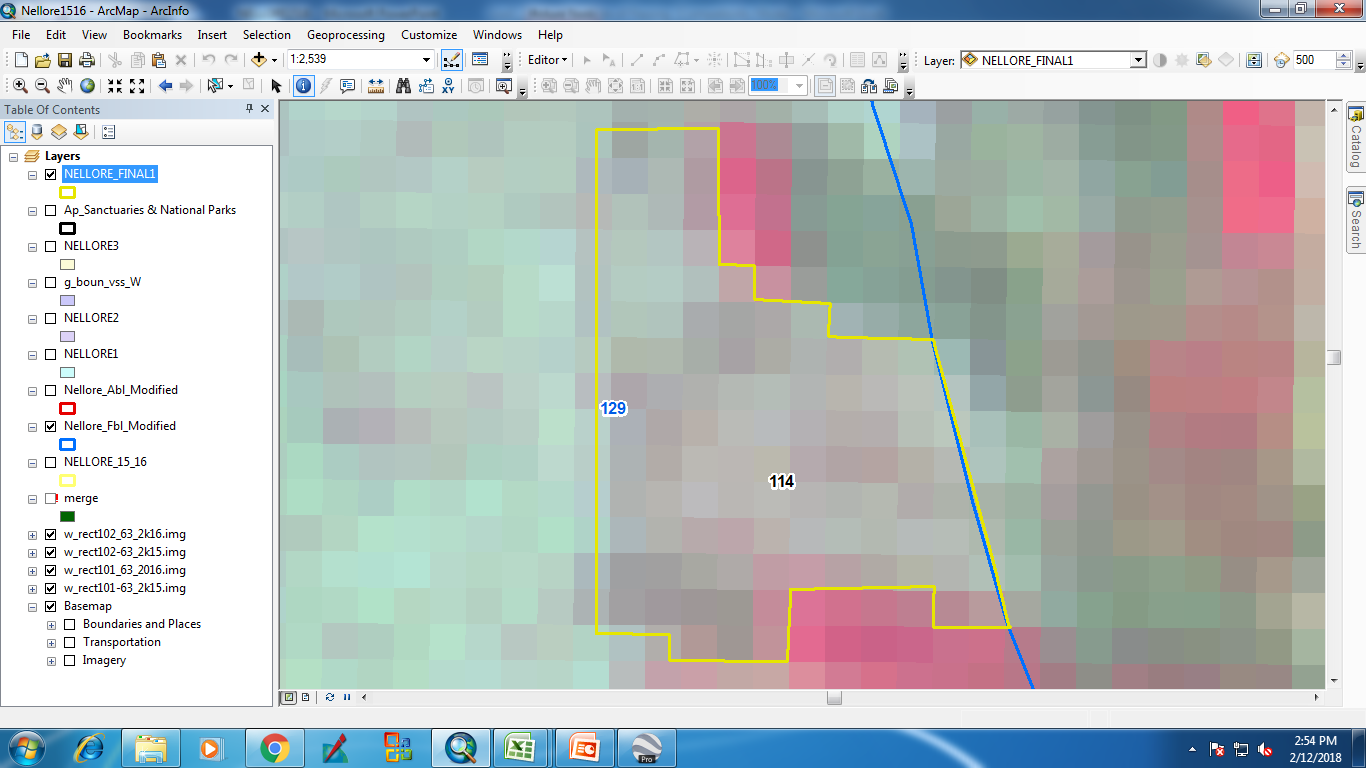 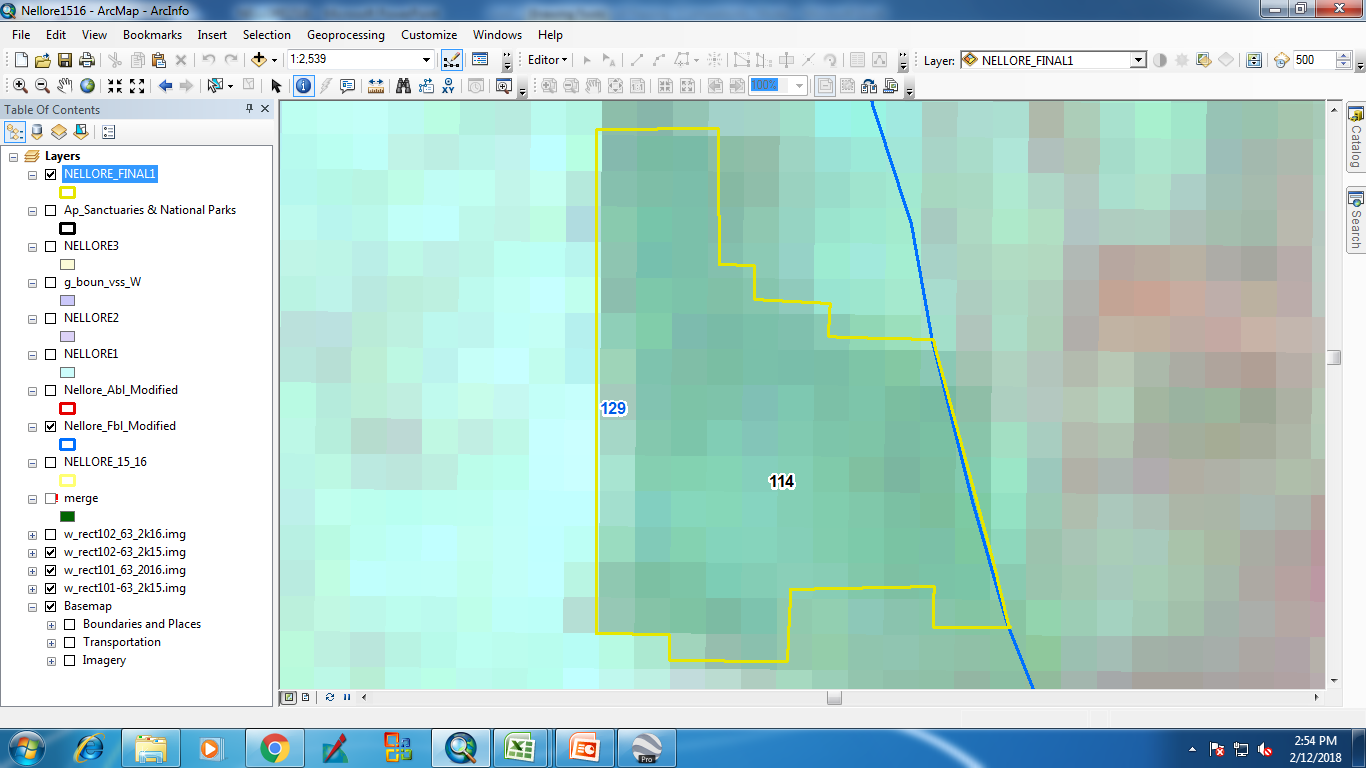 IRS_R2_LISS3_ 2-Feb-16
IRS_R2_LISS3_ 23-Oct-16
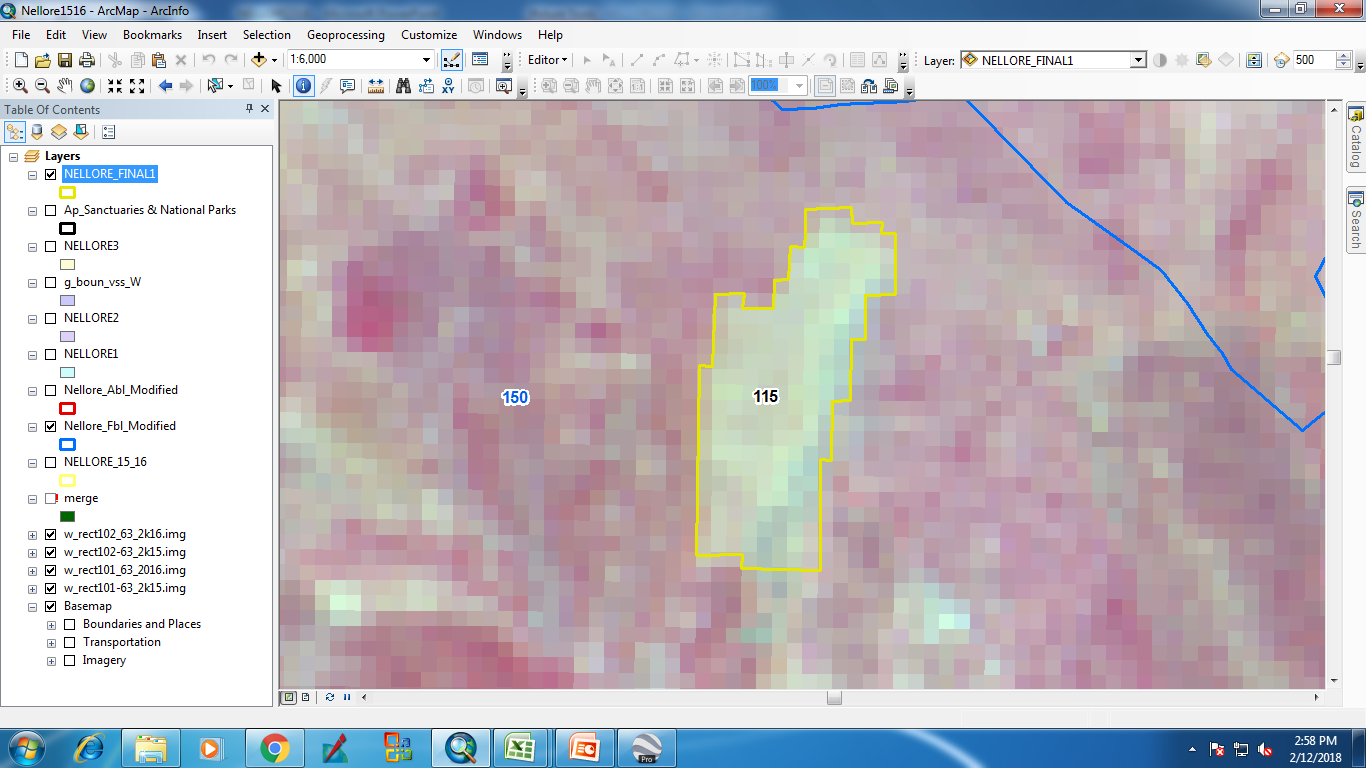 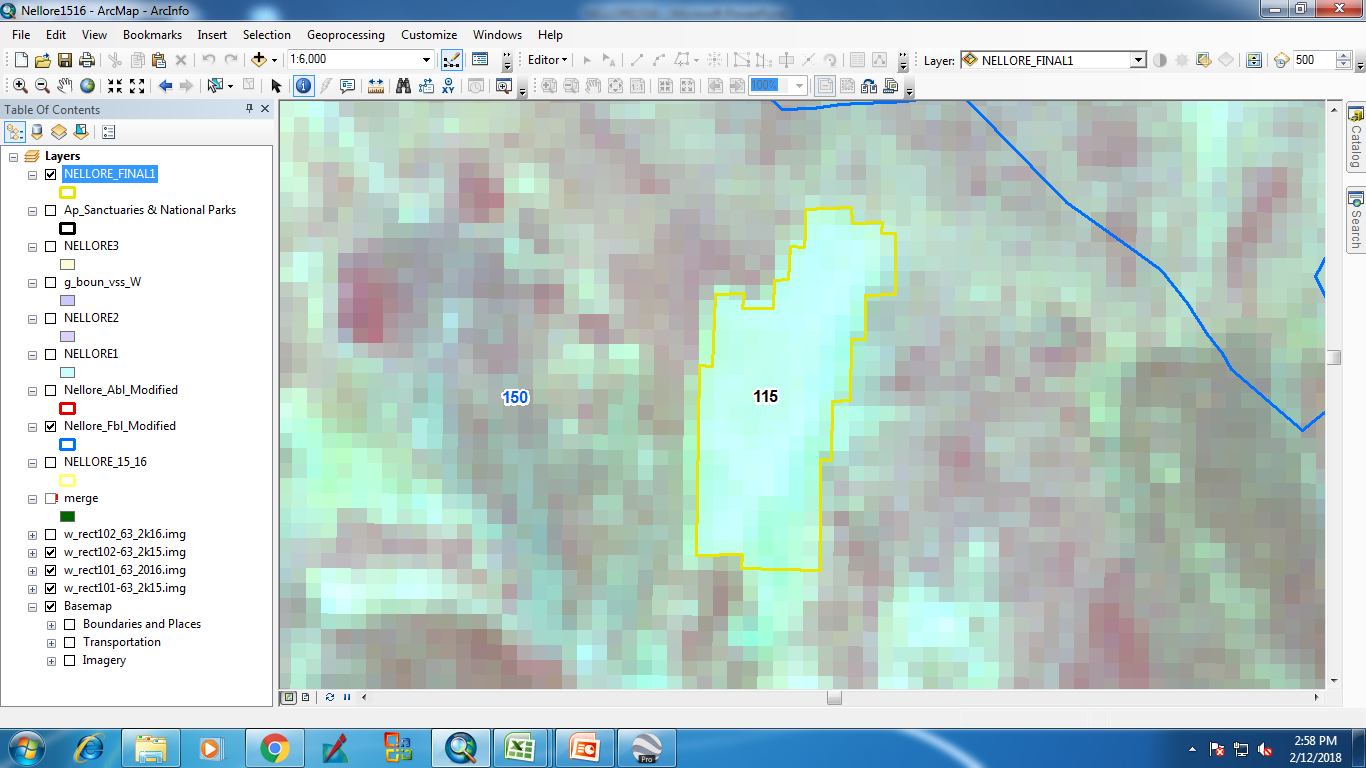 IRS_R2_LISS3_ 2-Feb-16
IRS_R2_LISS3_ 23-Oct-16
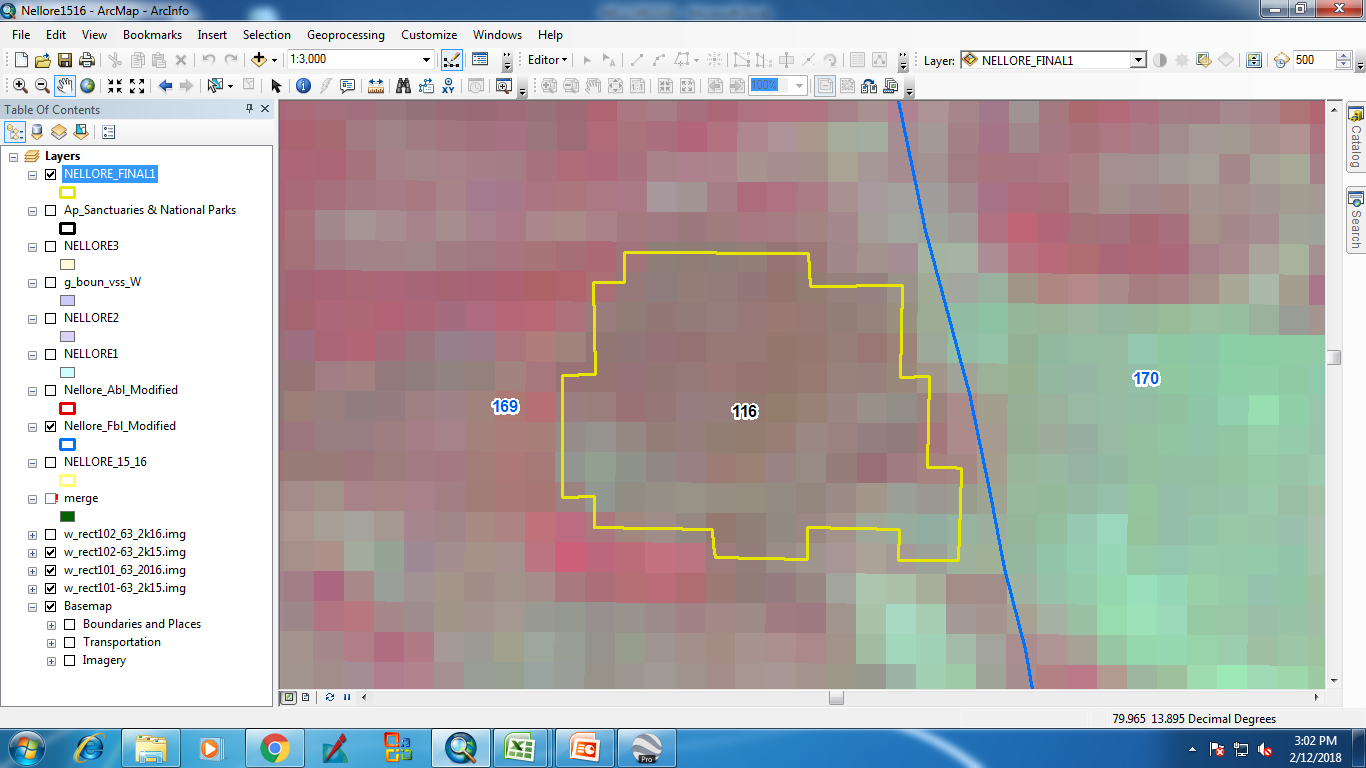 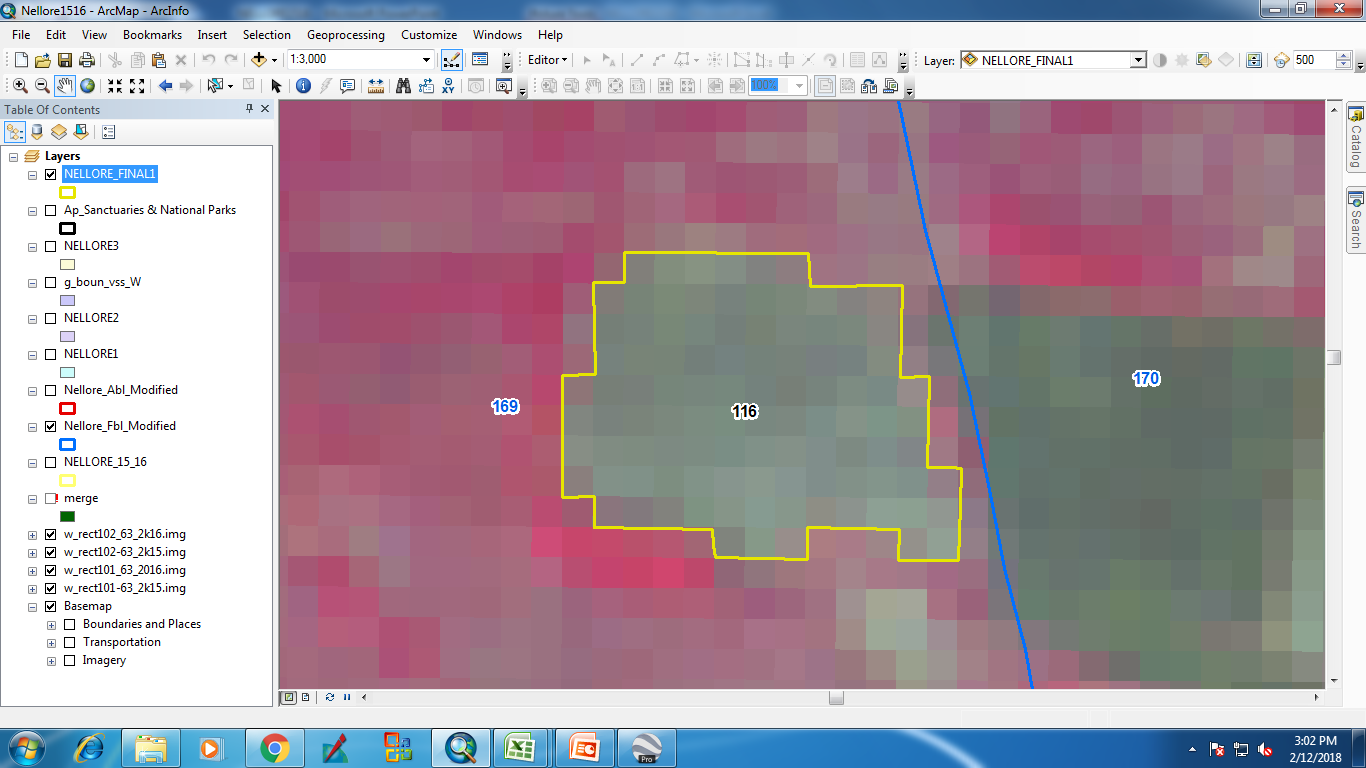 IRS_R2_LISS3_ 2-Feb-16
IRS_R2_LISS3_ 23-Oct-16
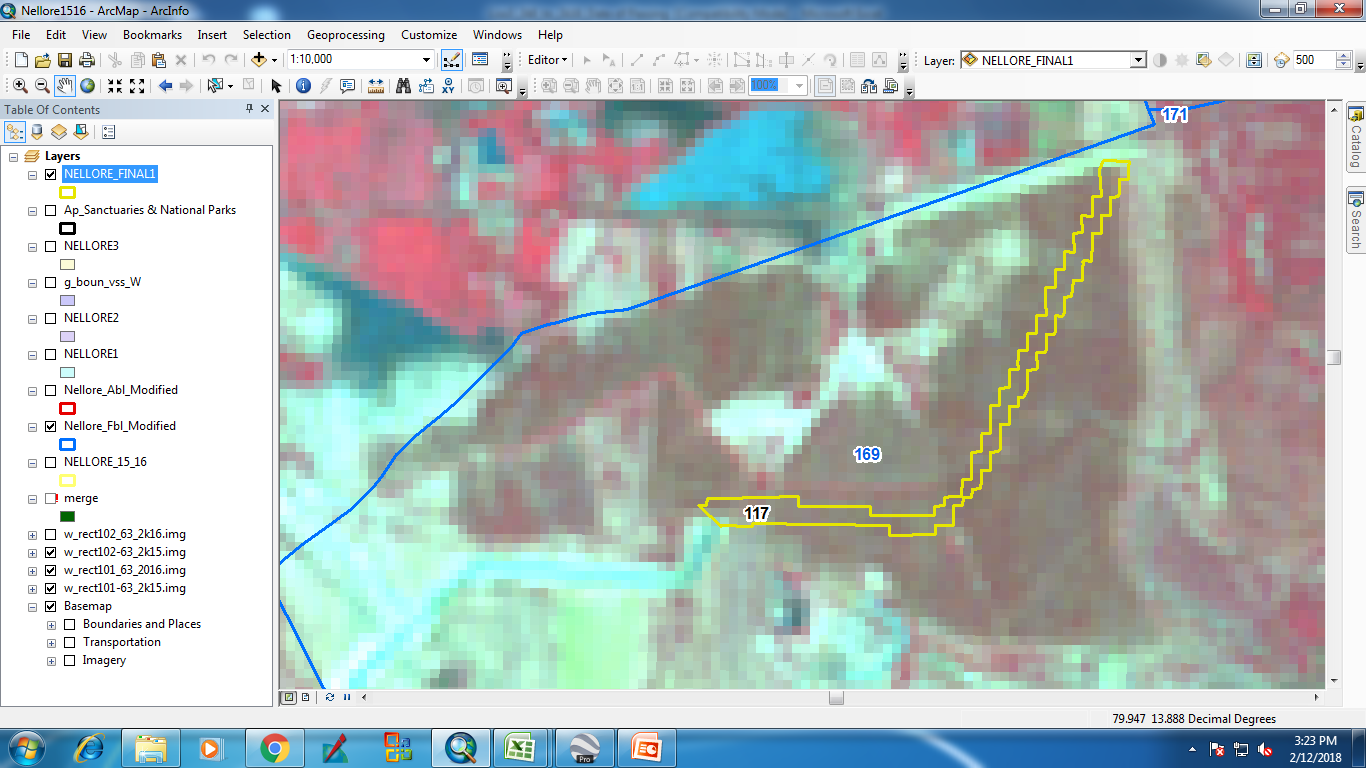 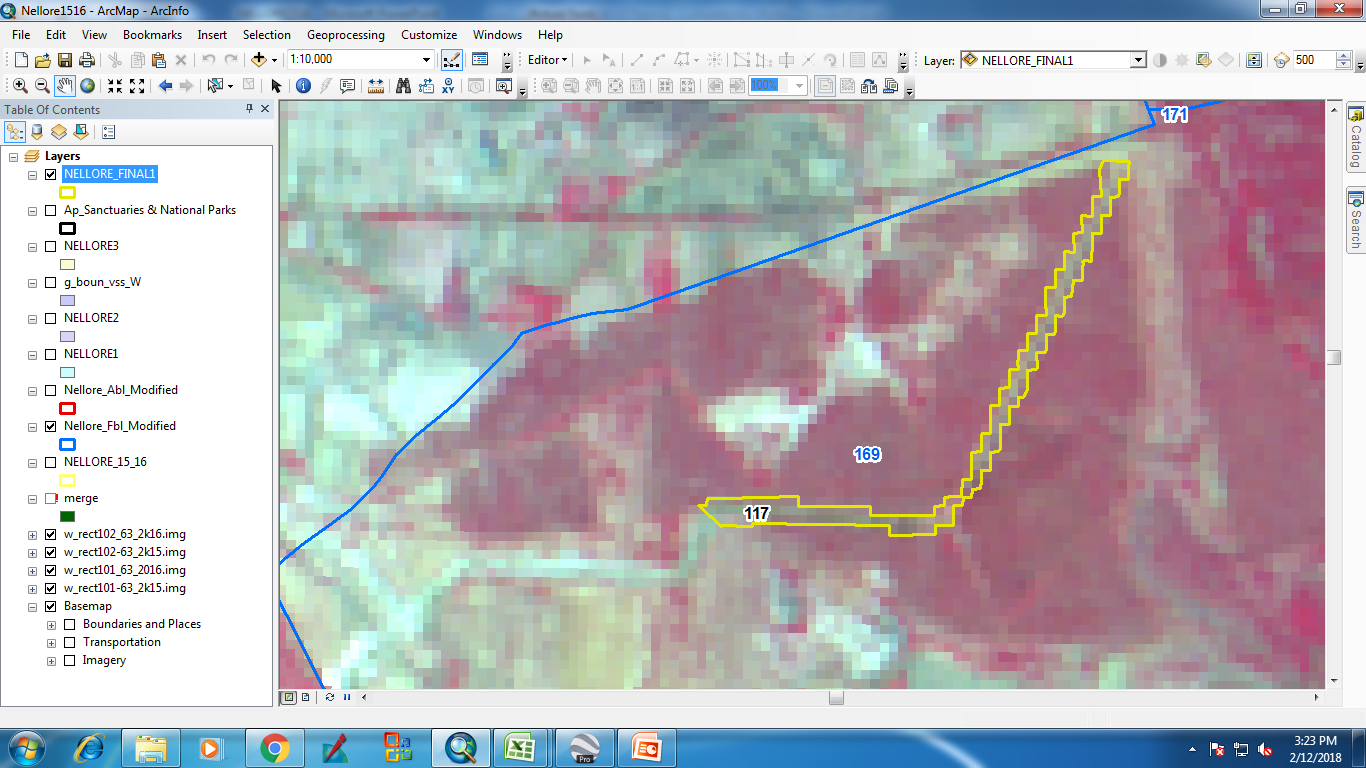 IRS_R2_LISS3_ 24-Oct-15
IRS_R2_LISS3_ 18-Oct-16
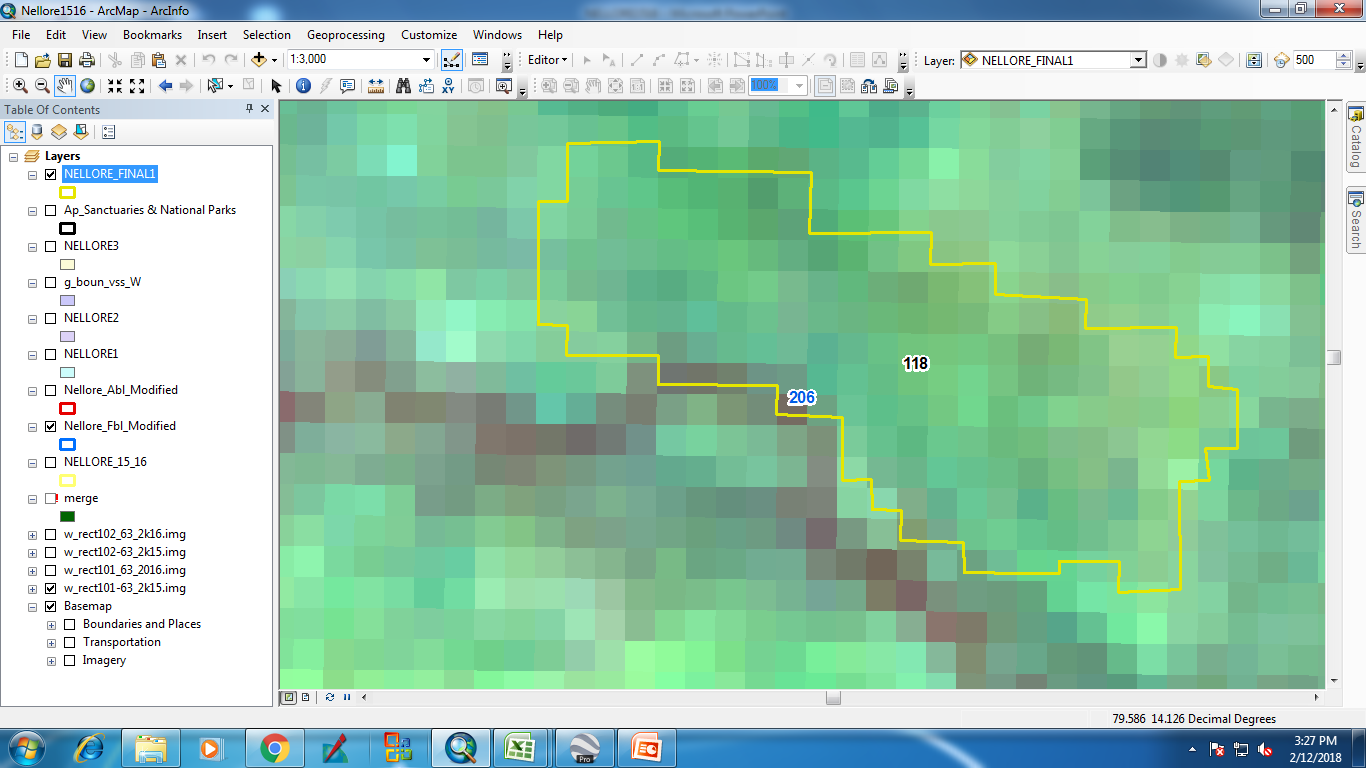 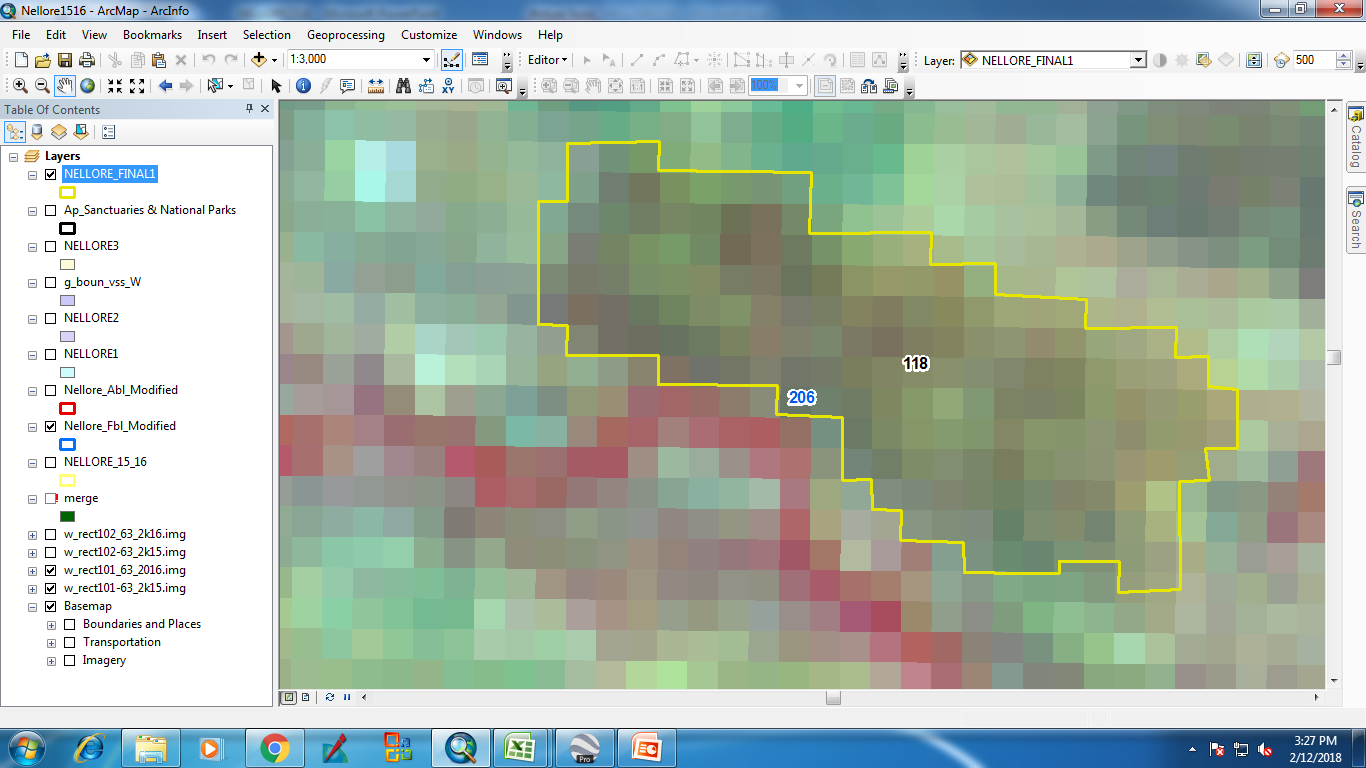 IRS_R2_LISS3_ 24-Oct-15
IRS_R2_LISS3_ 18-Oct-16
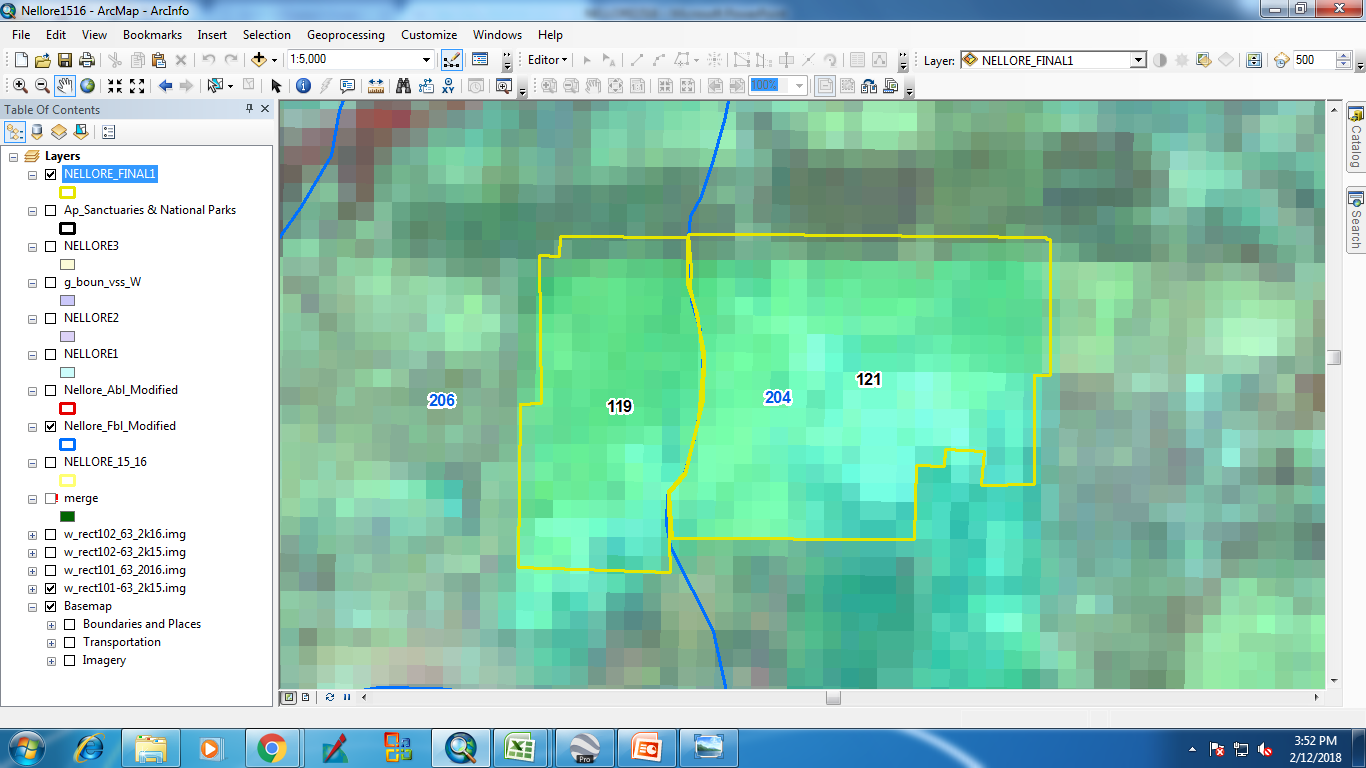 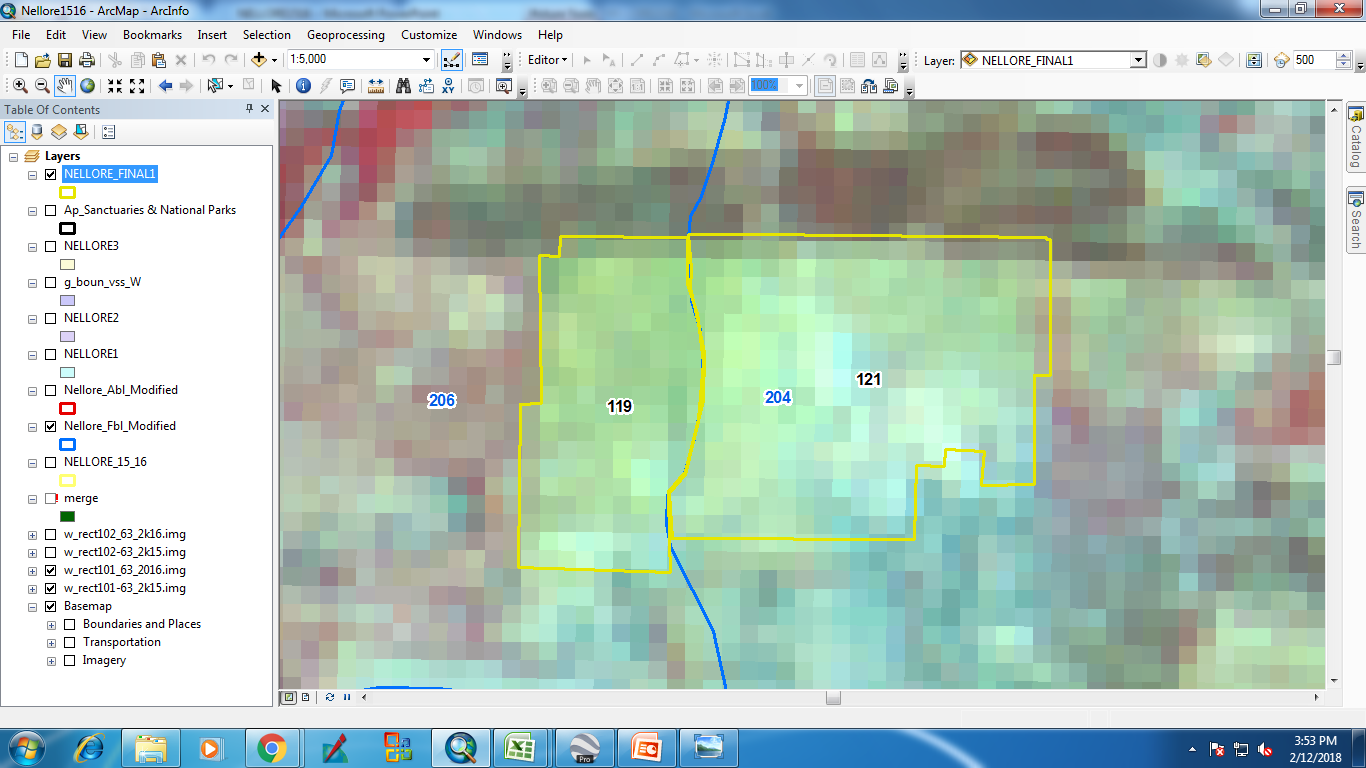 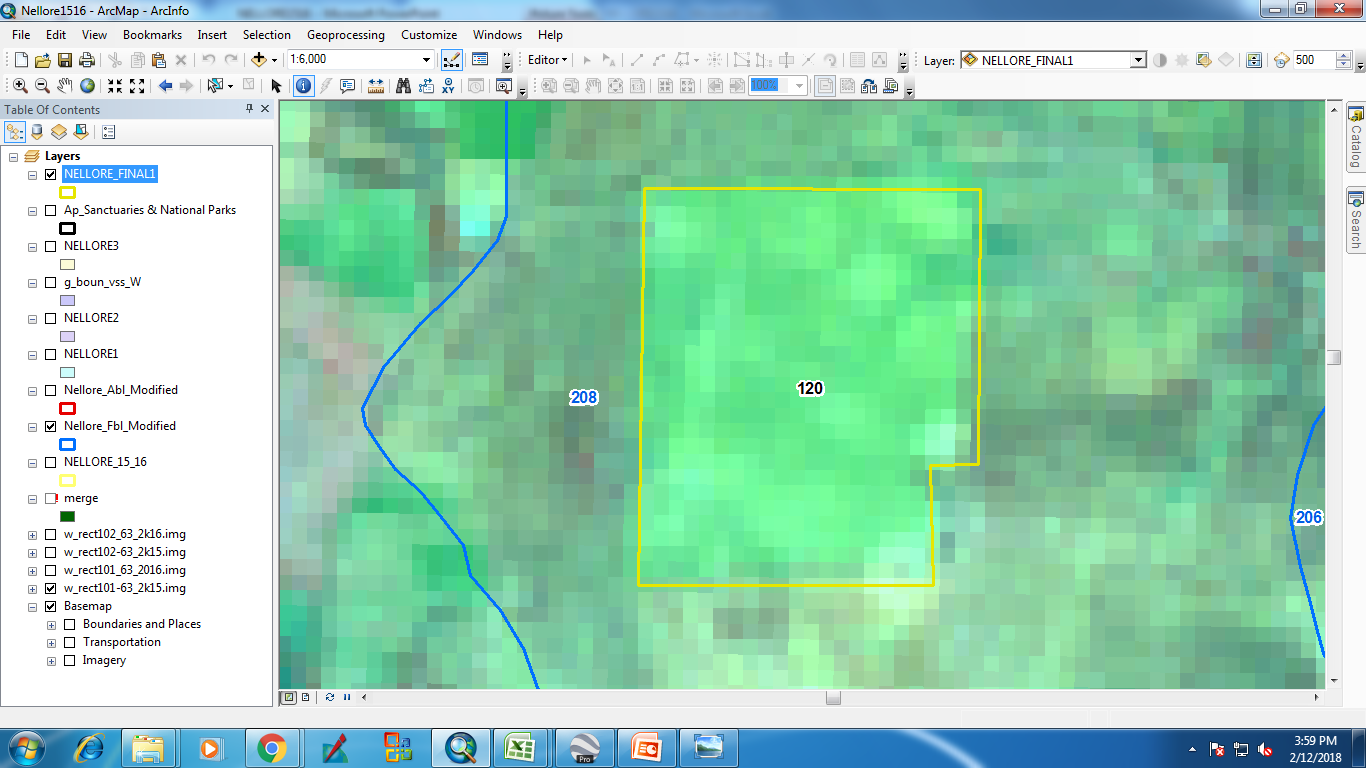 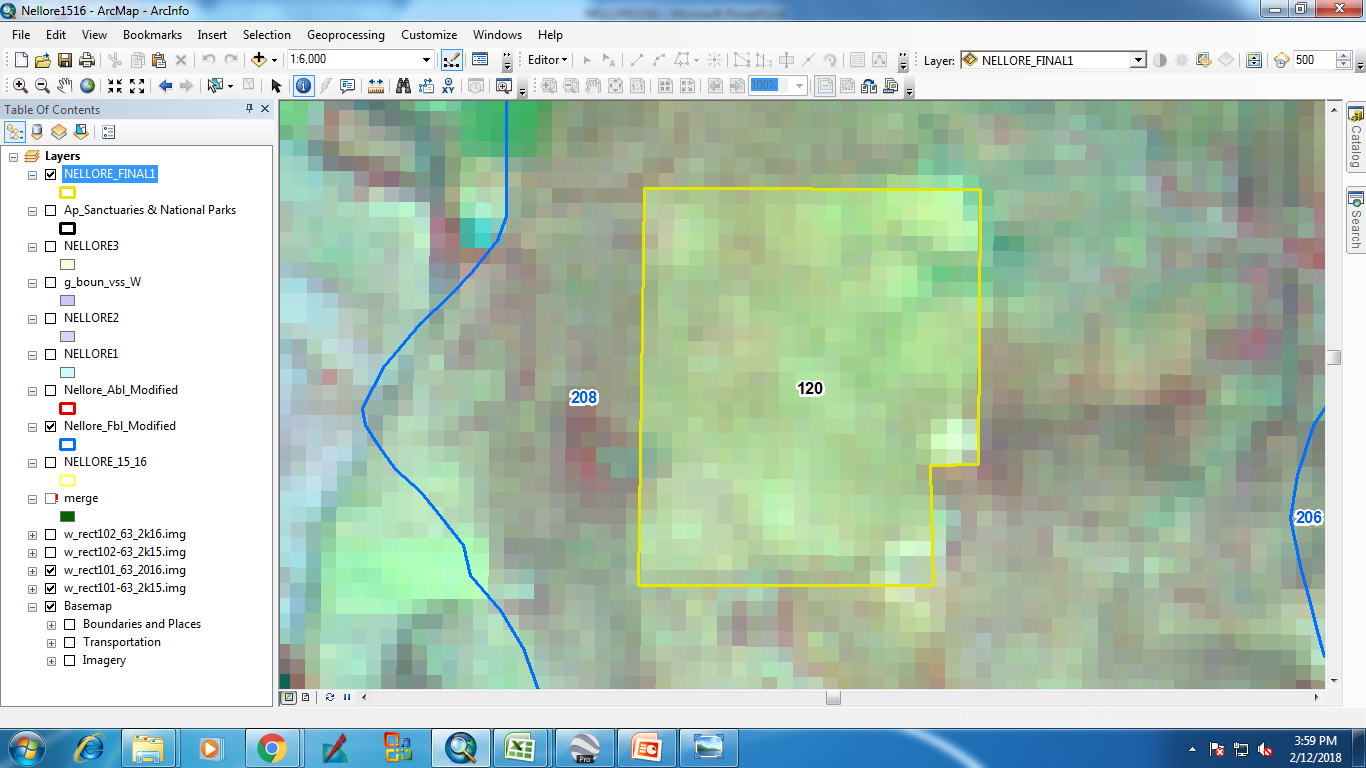 IRS_R2_LISS3_ 24-Oct-15
IRS_R2_LISS3_ 18-Oct-16
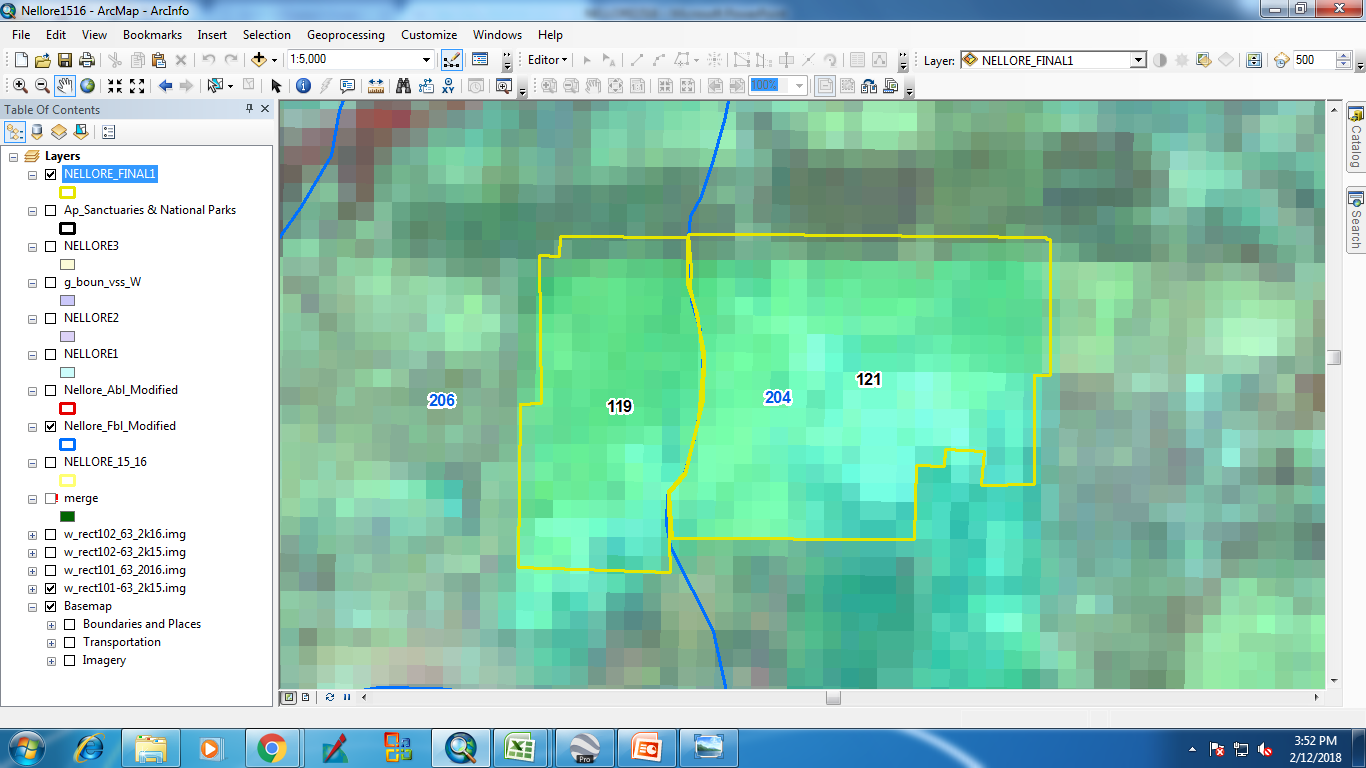 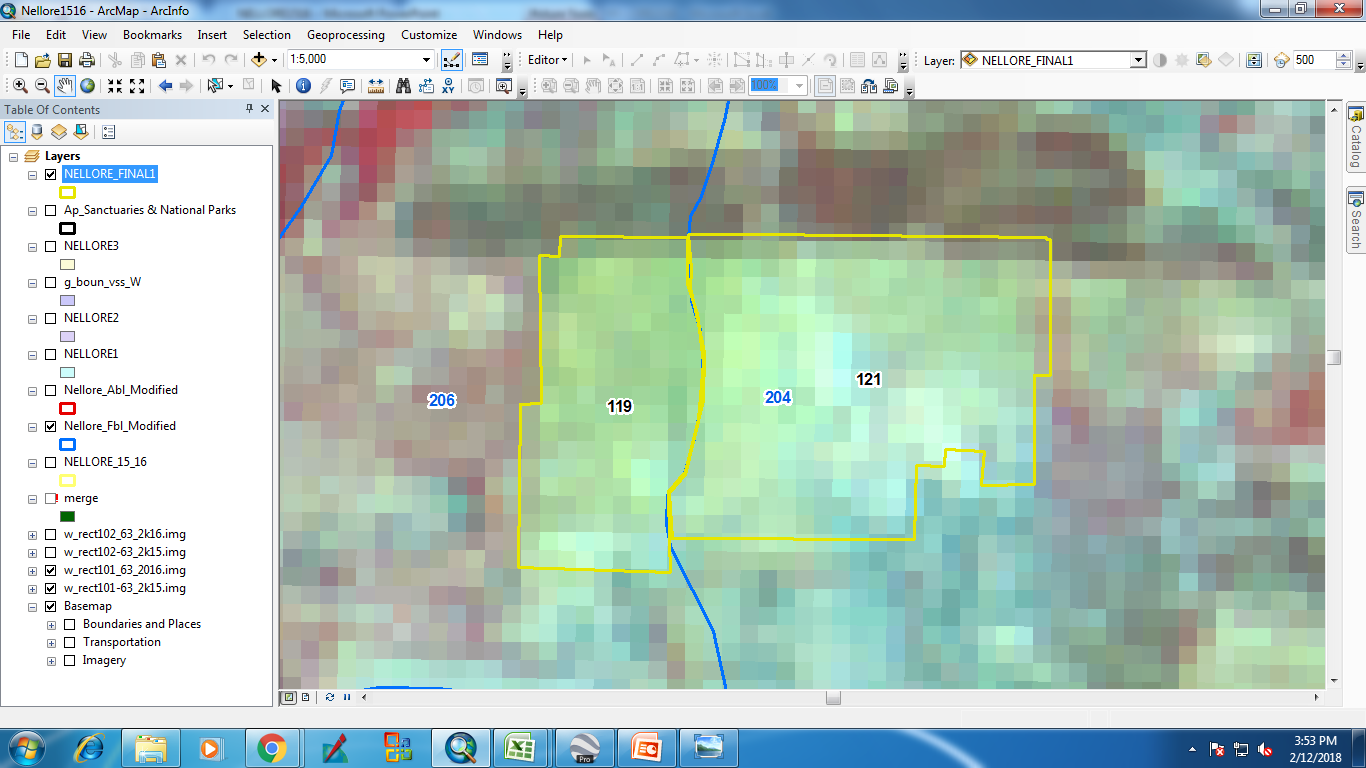 IRS_R2_LISS3_ 24-Oct-15
IRS_R2_LISS3_ 18-Oct-16
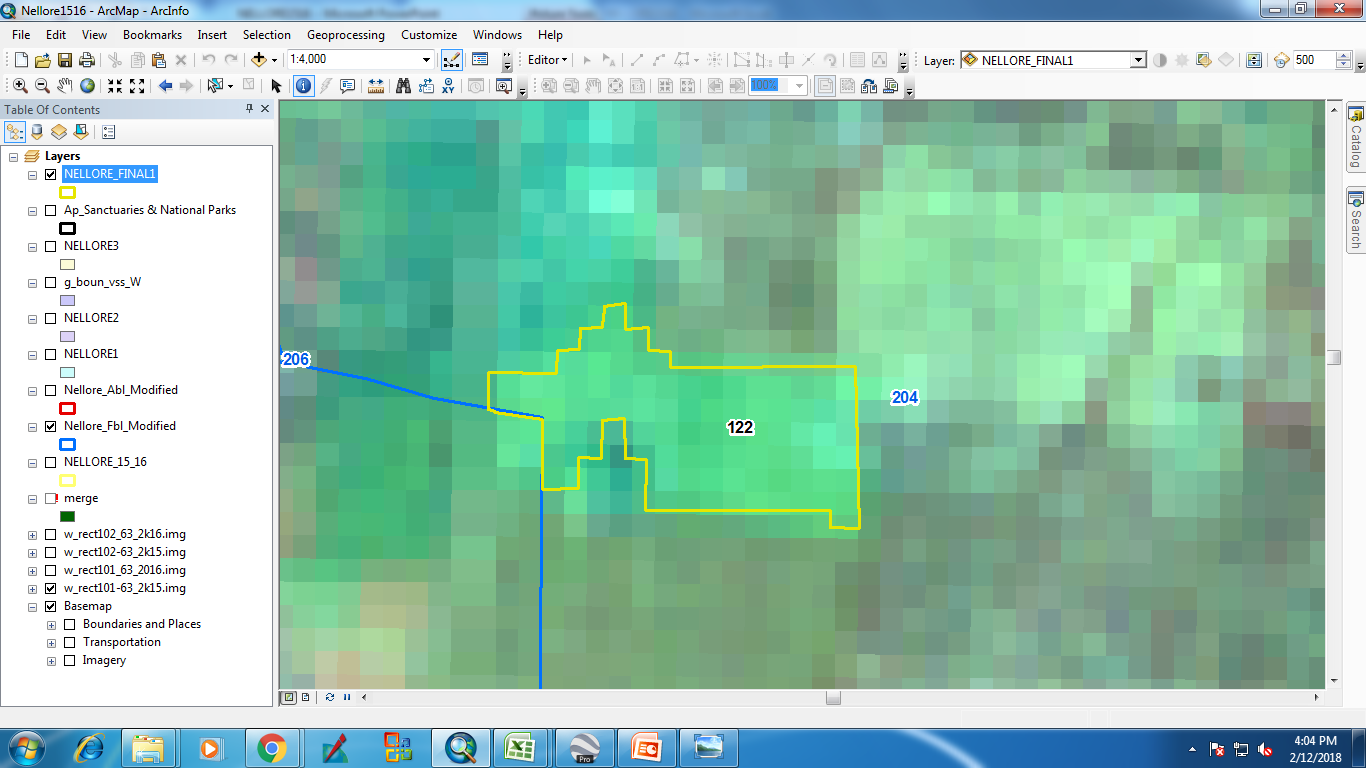 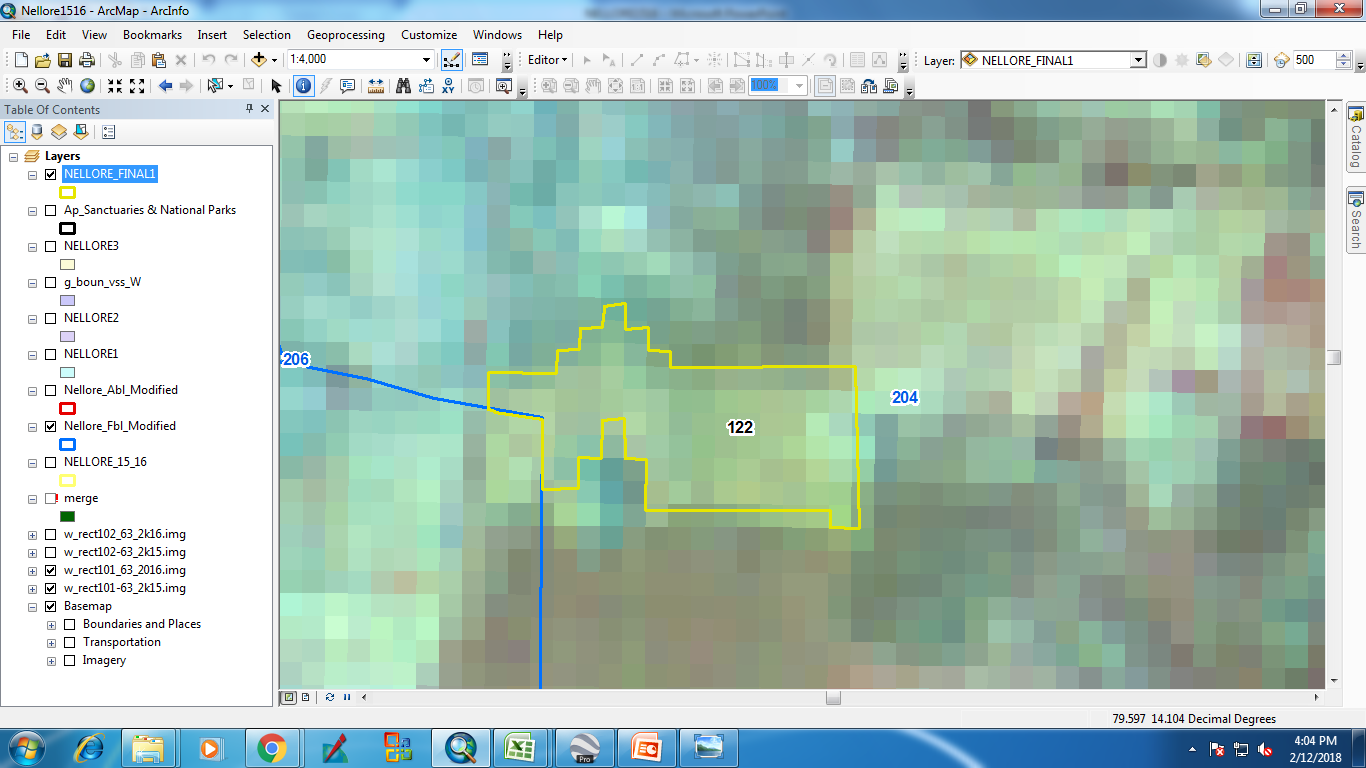 IRS_R2_LISS3_ 24-Oct-15
IRS_R2_LISS3_ 18-Oct-16
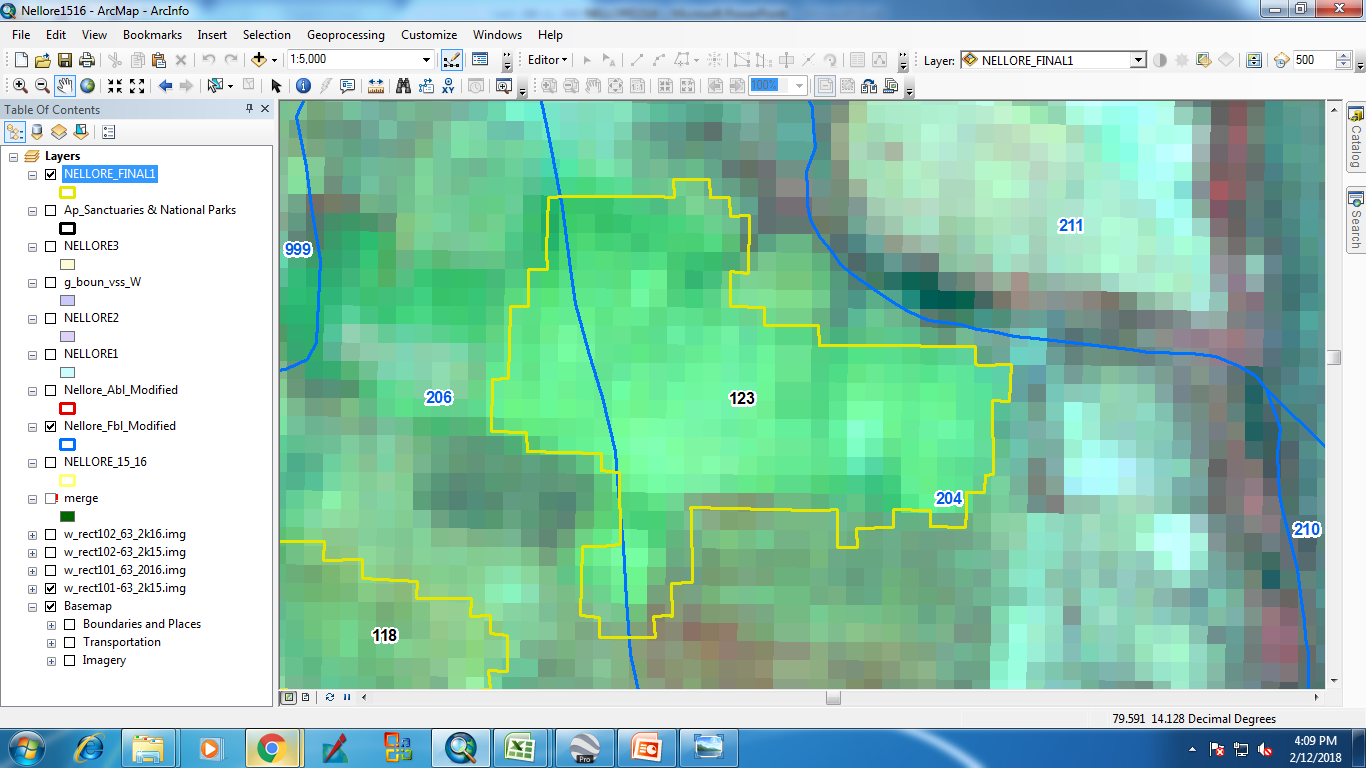 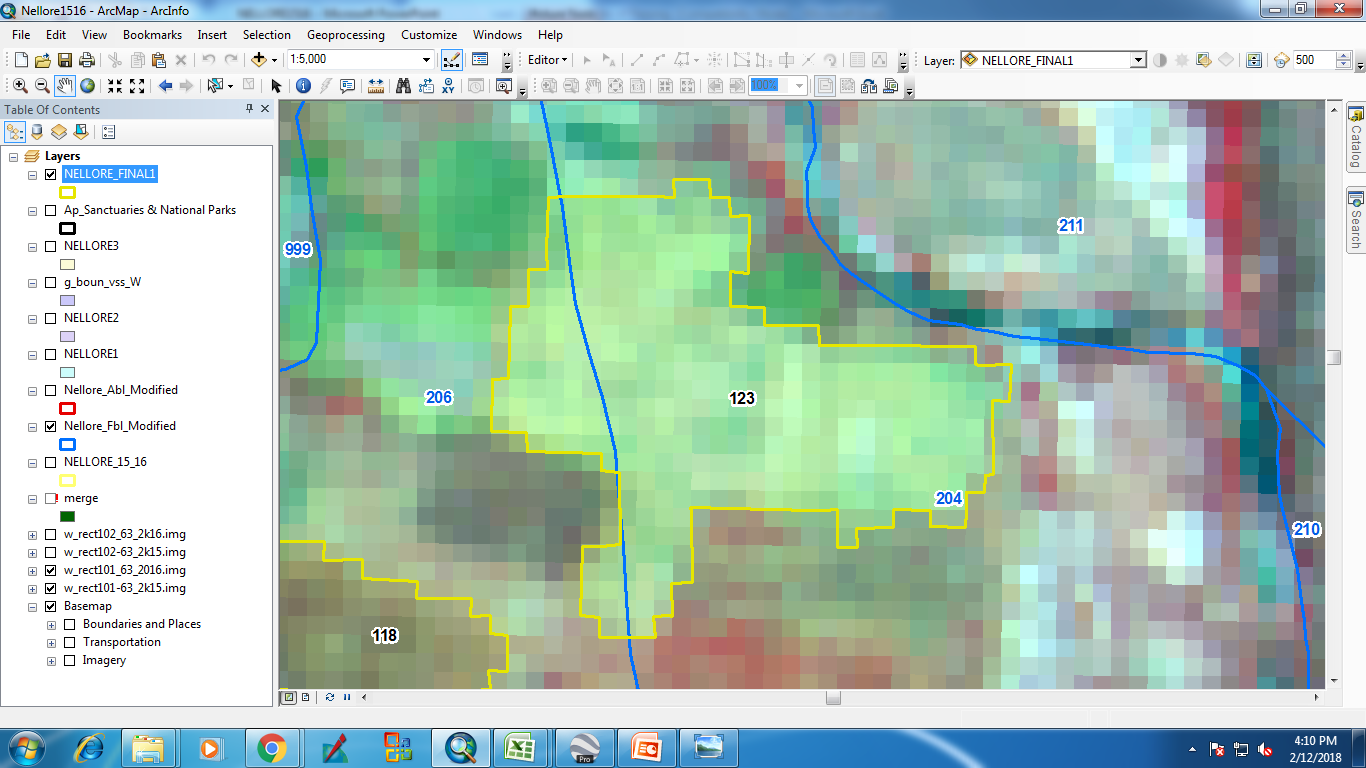 IRS_R2_LISS3_ 2-Feb-16
IRS_R2_LISS3_ 23-Oct-16
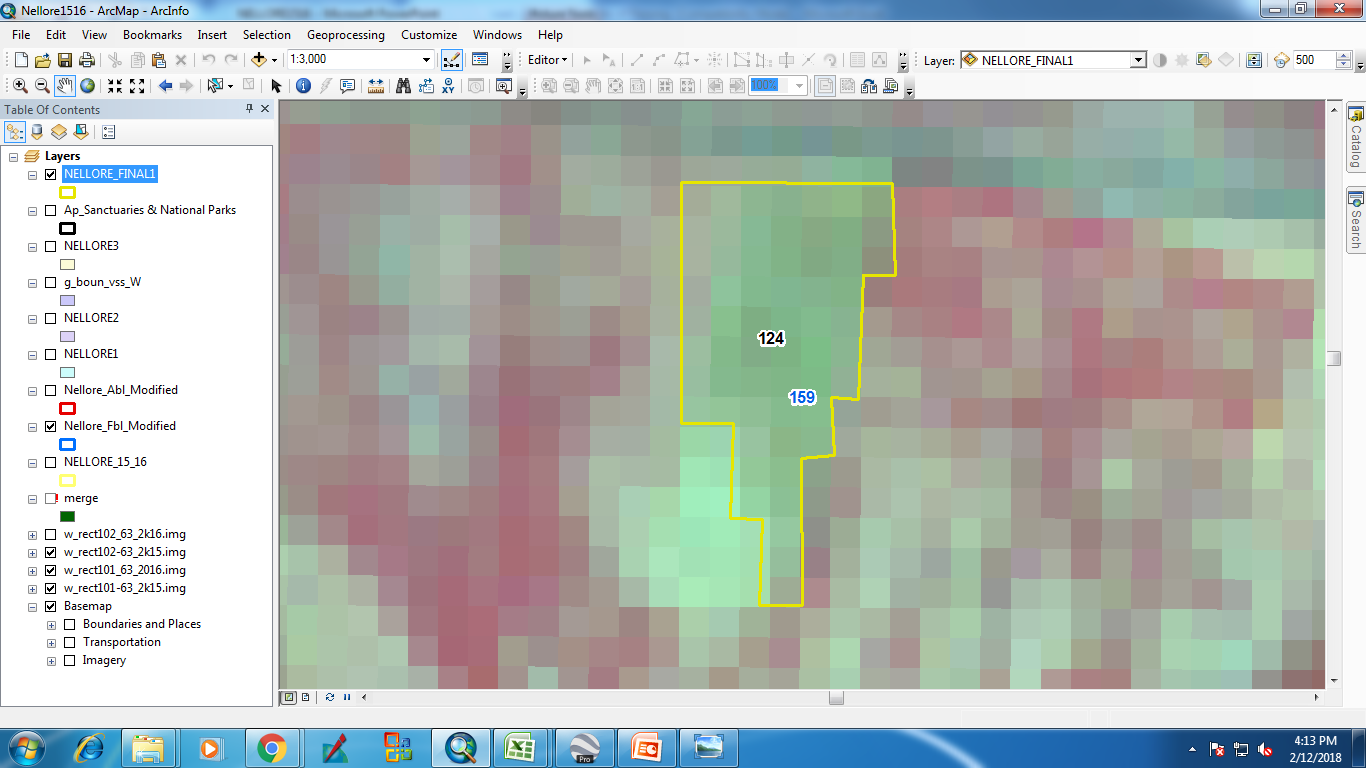 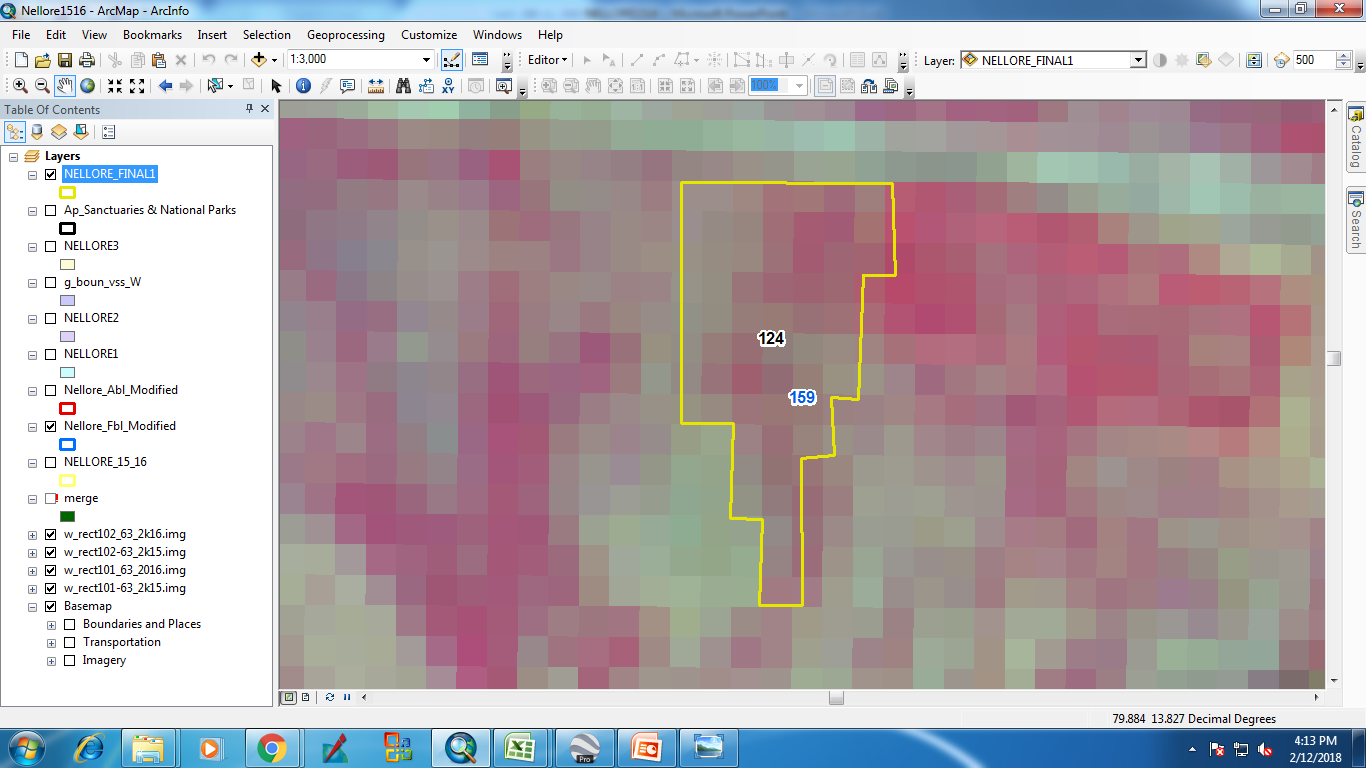 IRS_R2_LISS3_ 2-Feb-16
IRS_R2_LISS3_ 23-Oct-16
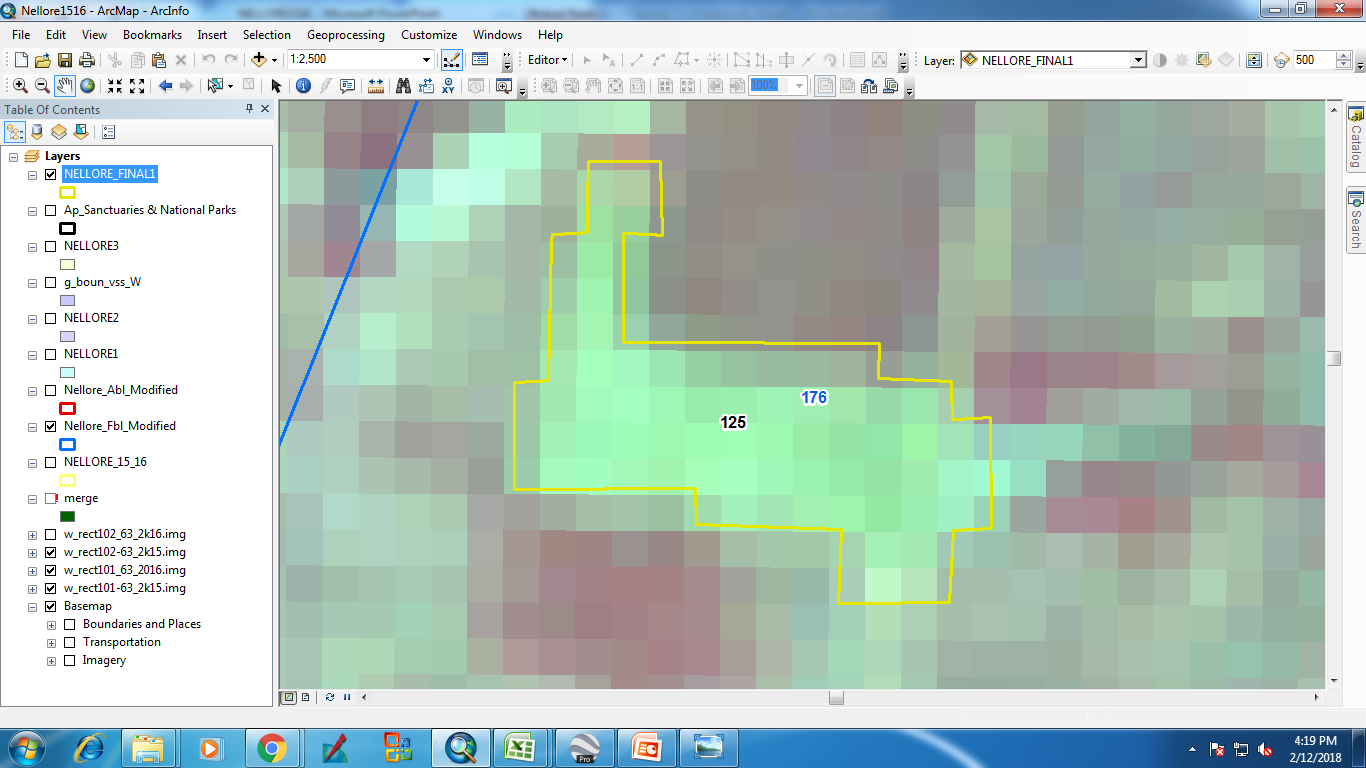 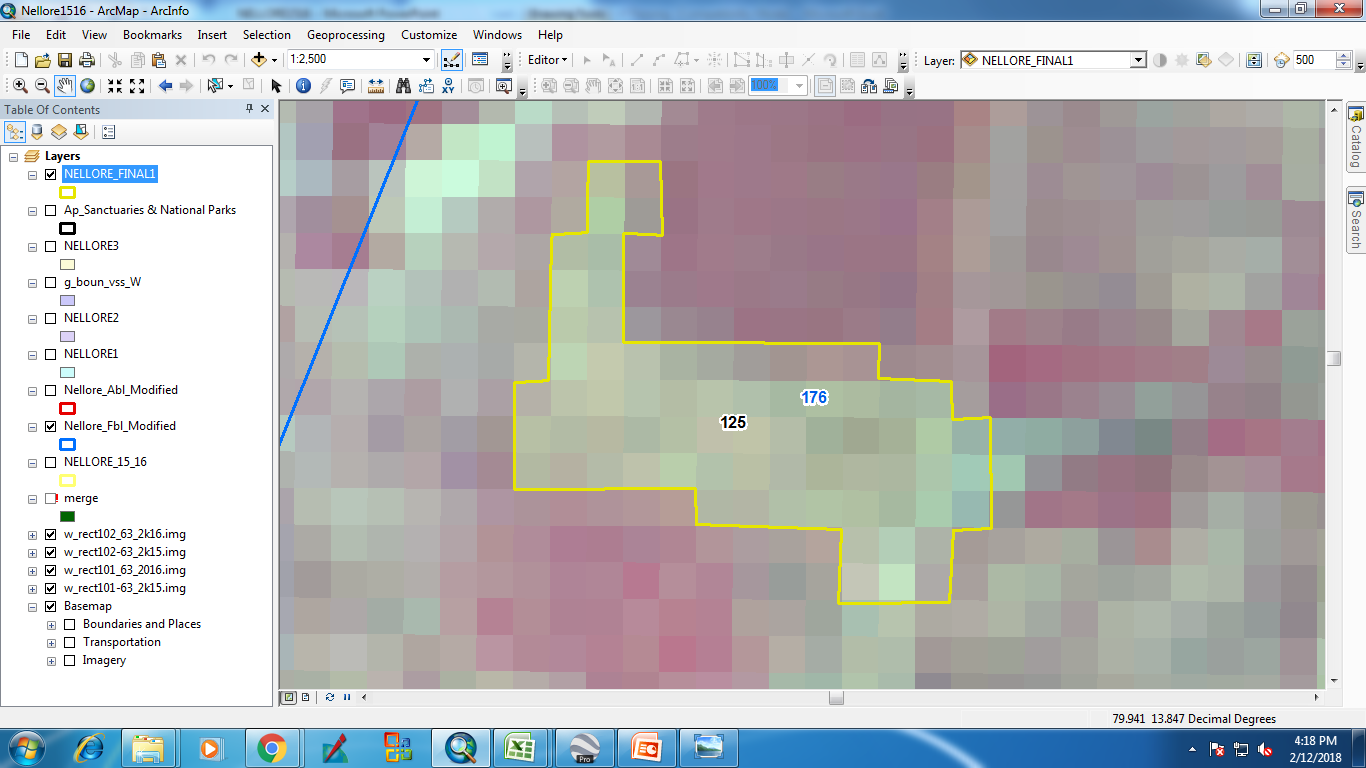 IRS_R2_LISS3_ 2-Feb-16
IRS_R2_LISS3_ 23-Oct-16
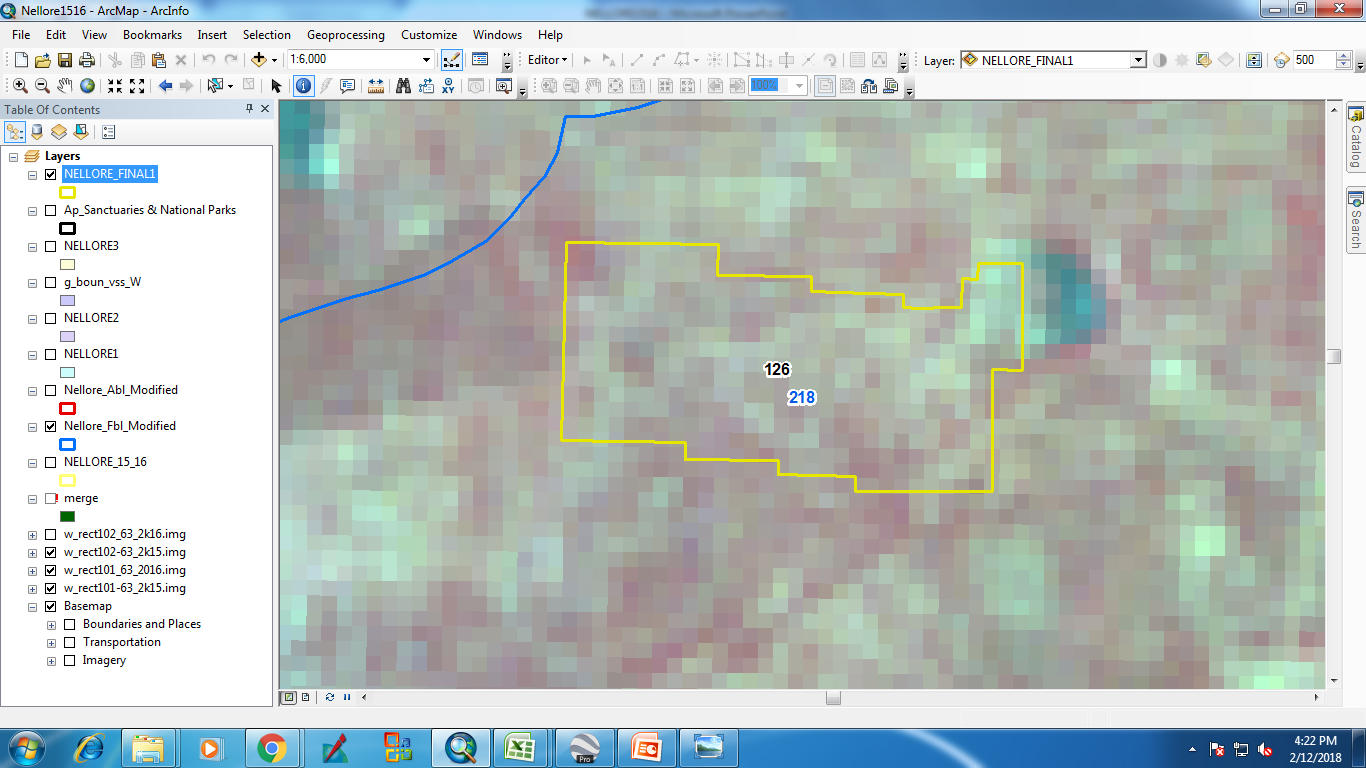 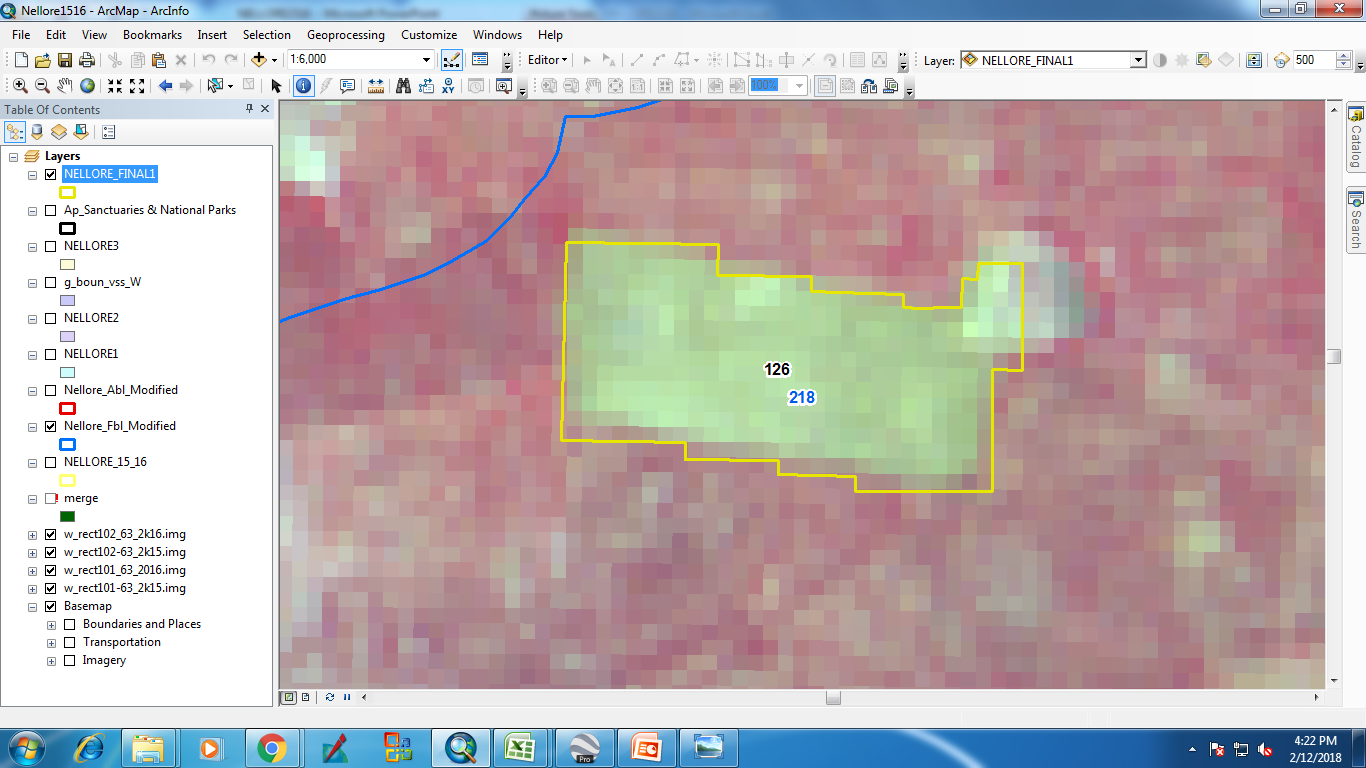 IRS_R2_LISS3_ 24-Oct-15
IRS_R2_LISS3_ 18-Oct-16
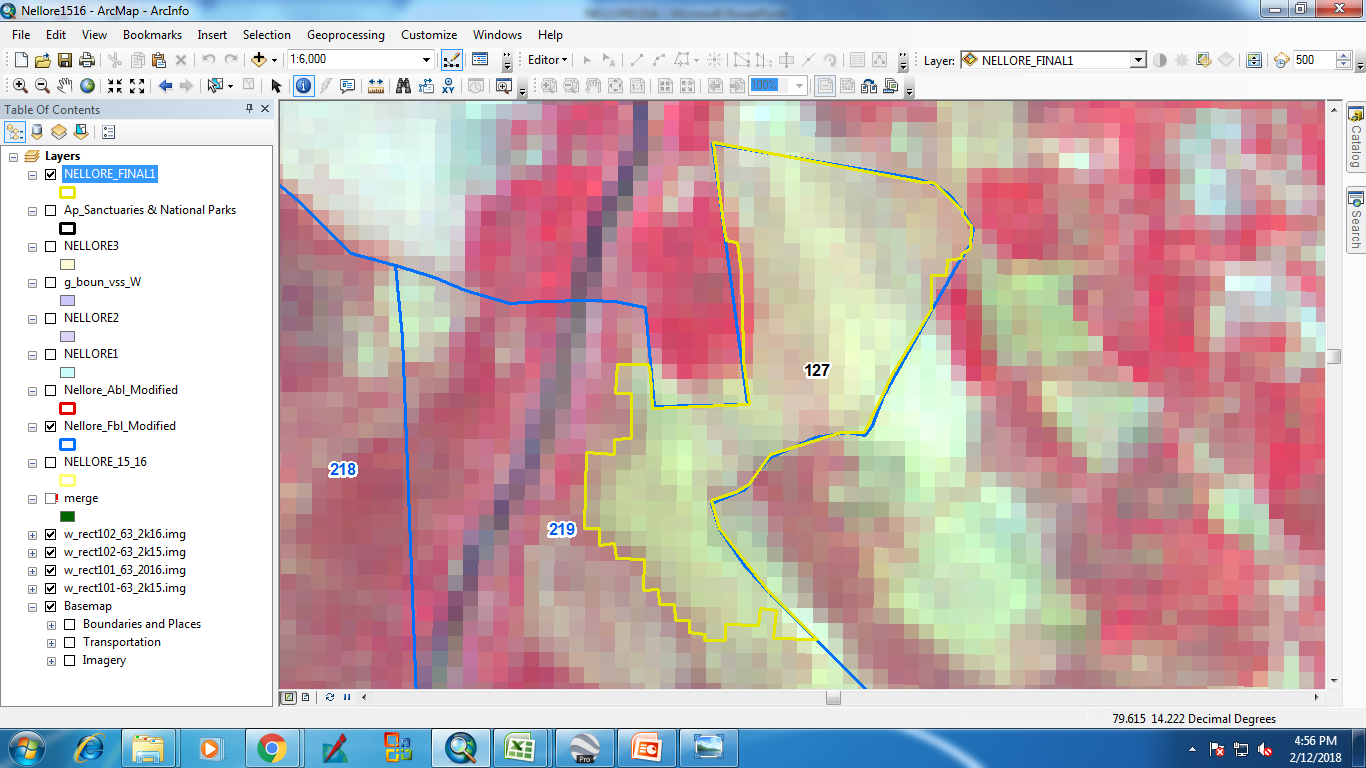 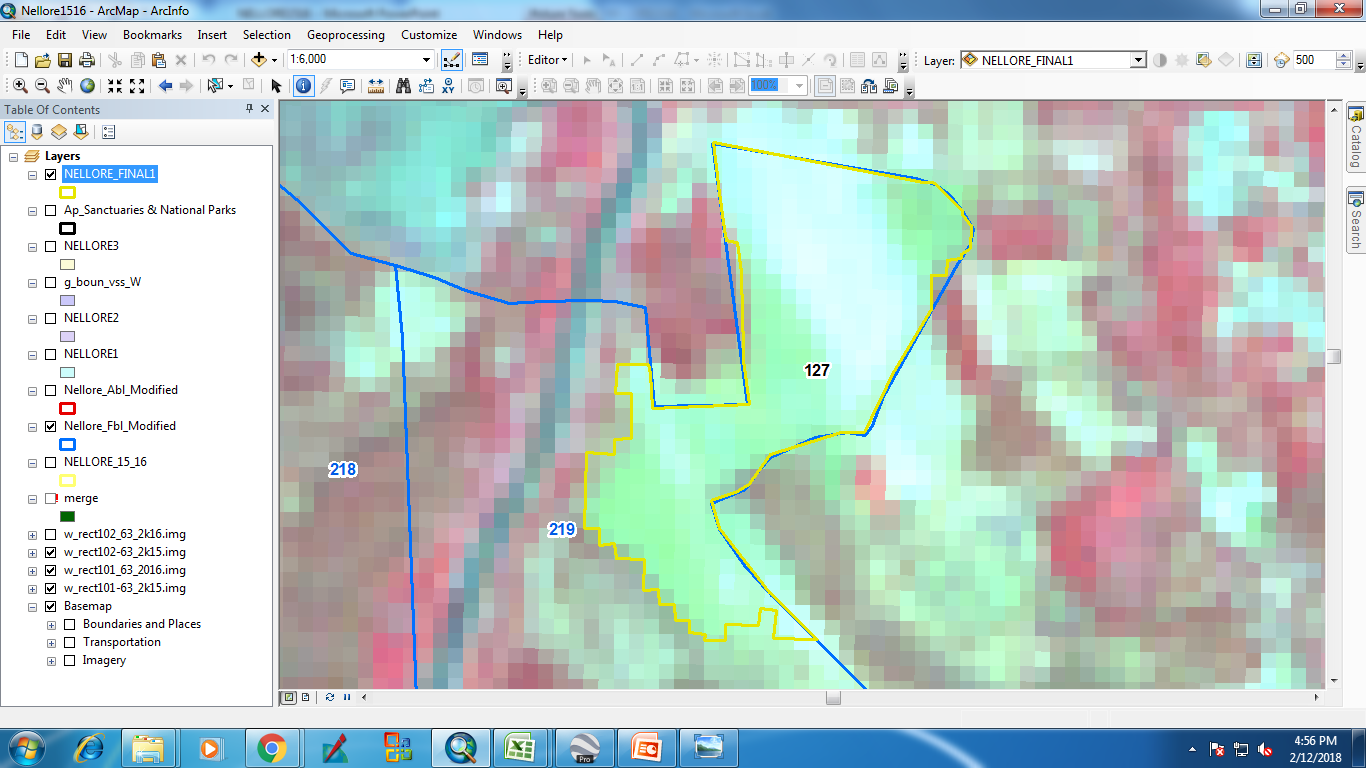 IRS_R2_LISS3_ 24-Oct-15
IRS_R2_LISS3_ 18-Oct-16
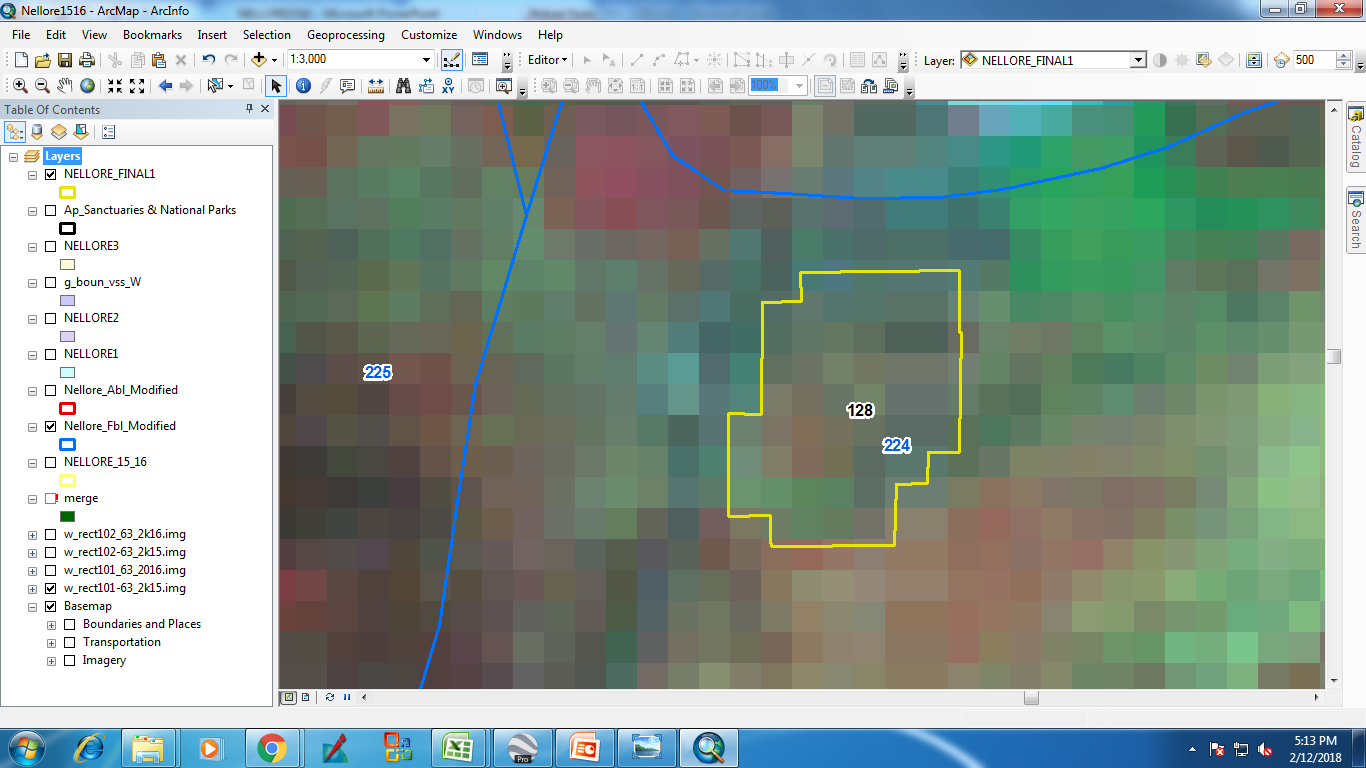 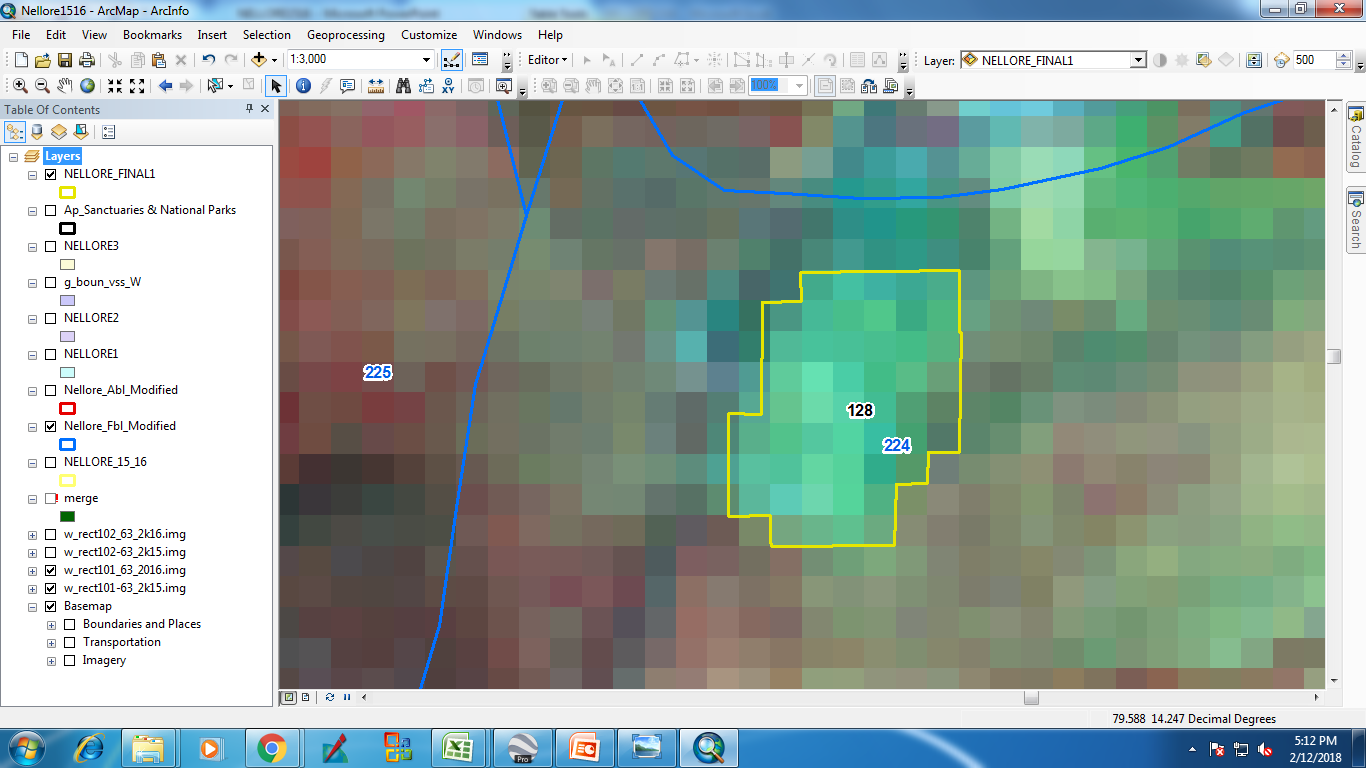 IRS_R2_LISS3_ 2-Feb-16
IRS_R2_LISS3_ 23-Oct-16
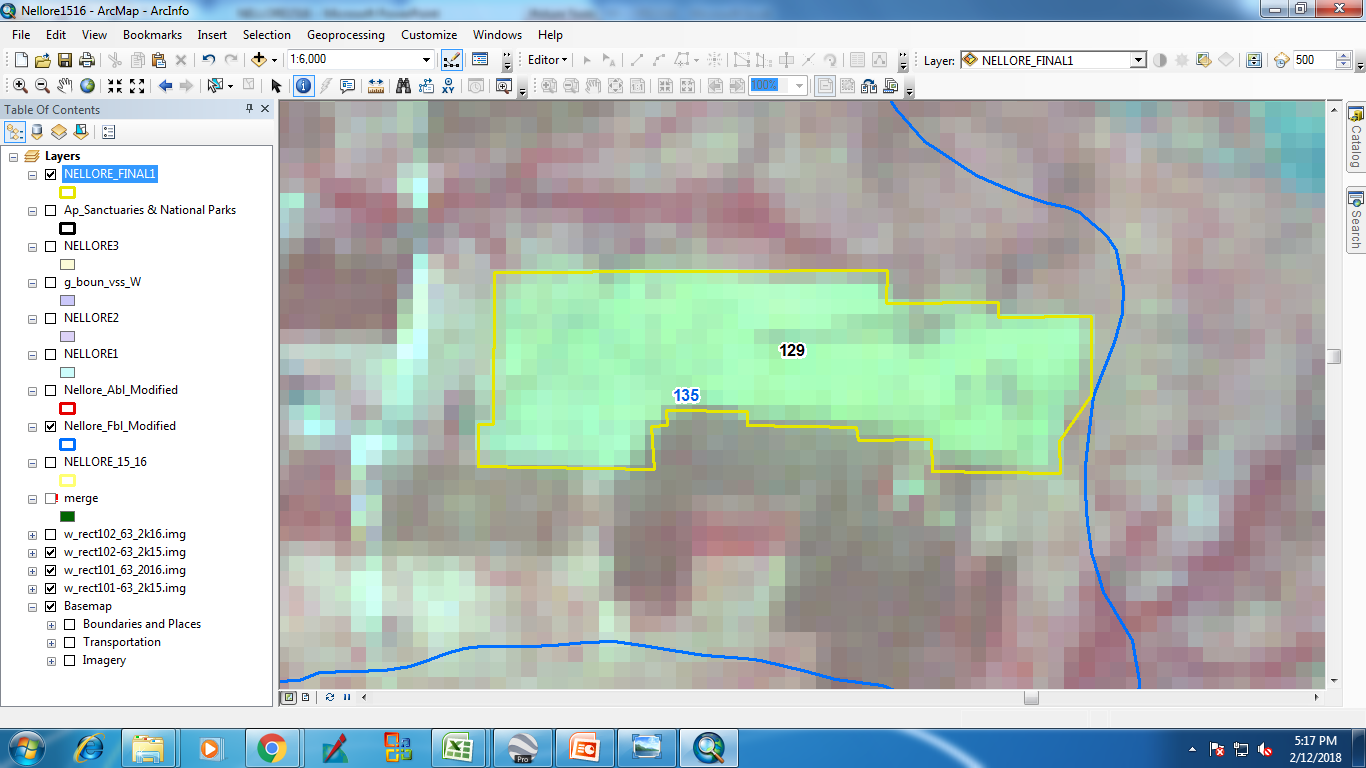 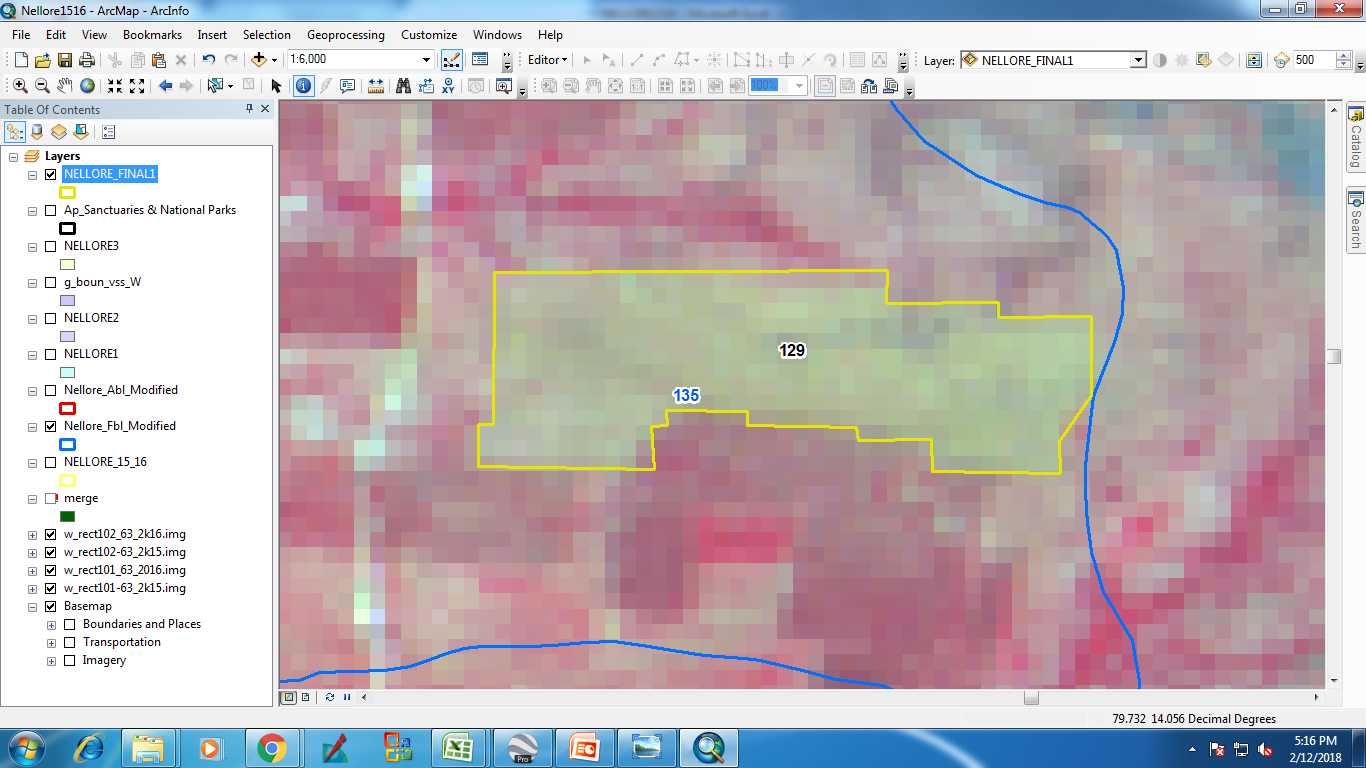 IRS_R2_LISS3_ 2-Feb-16
IRS_R2_LISS3_ 23-Oct-16
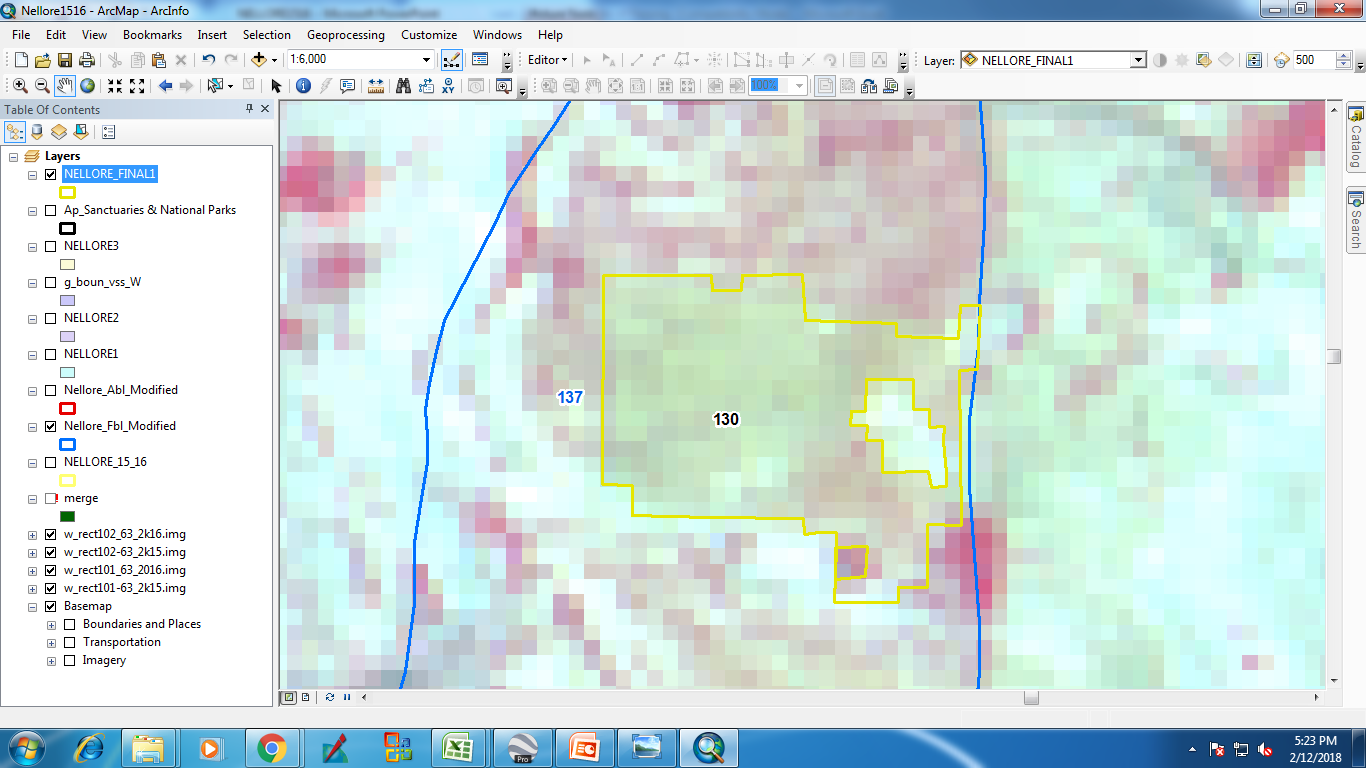 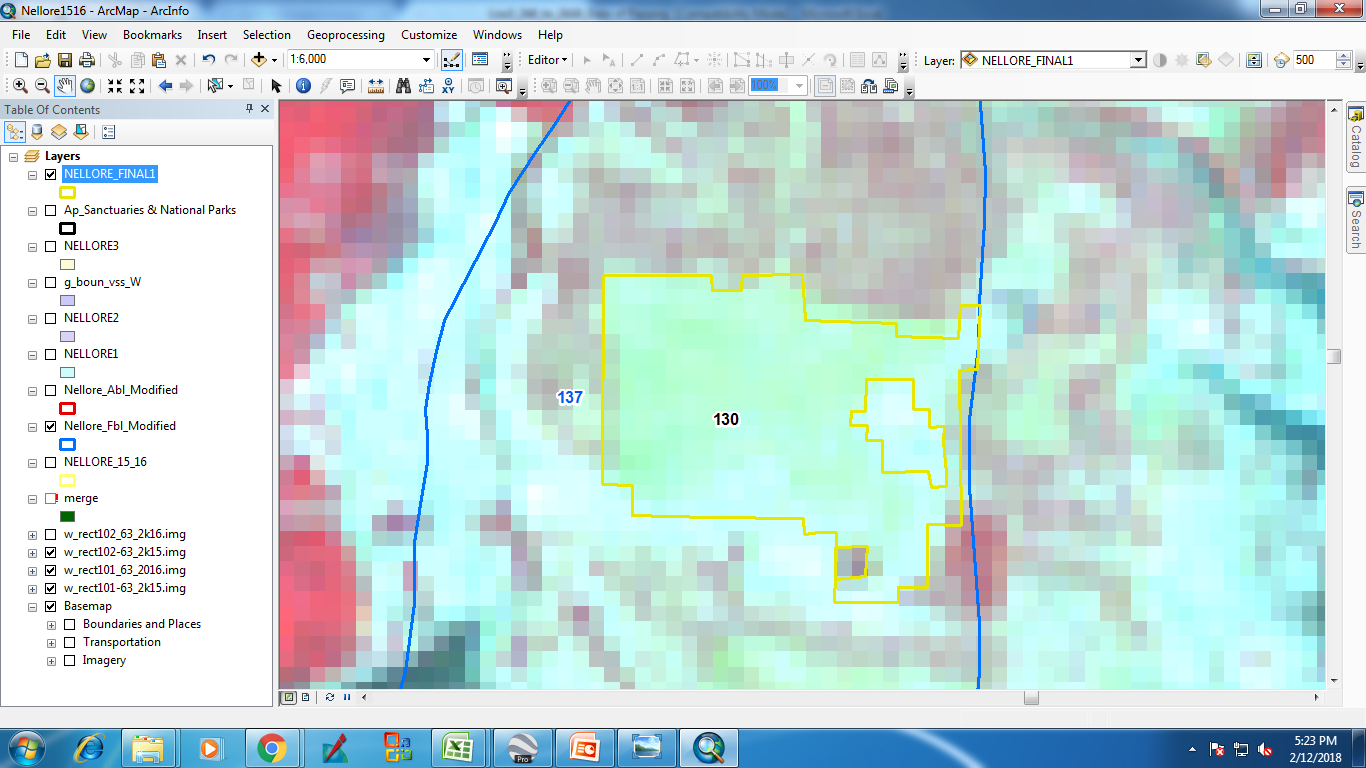 IRS_R2_LISS3_ 2-Feb-16
IRS_R2_LISS3_ 23-Oct-16
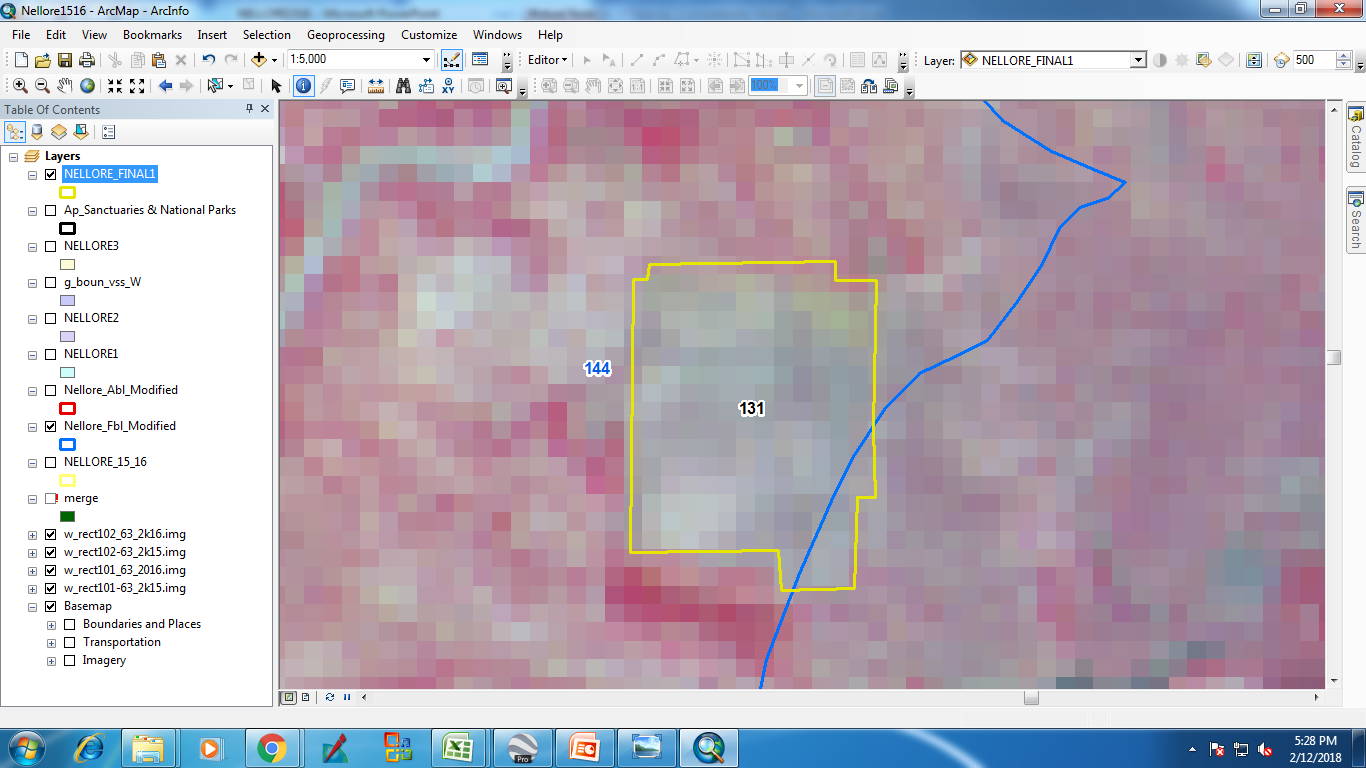 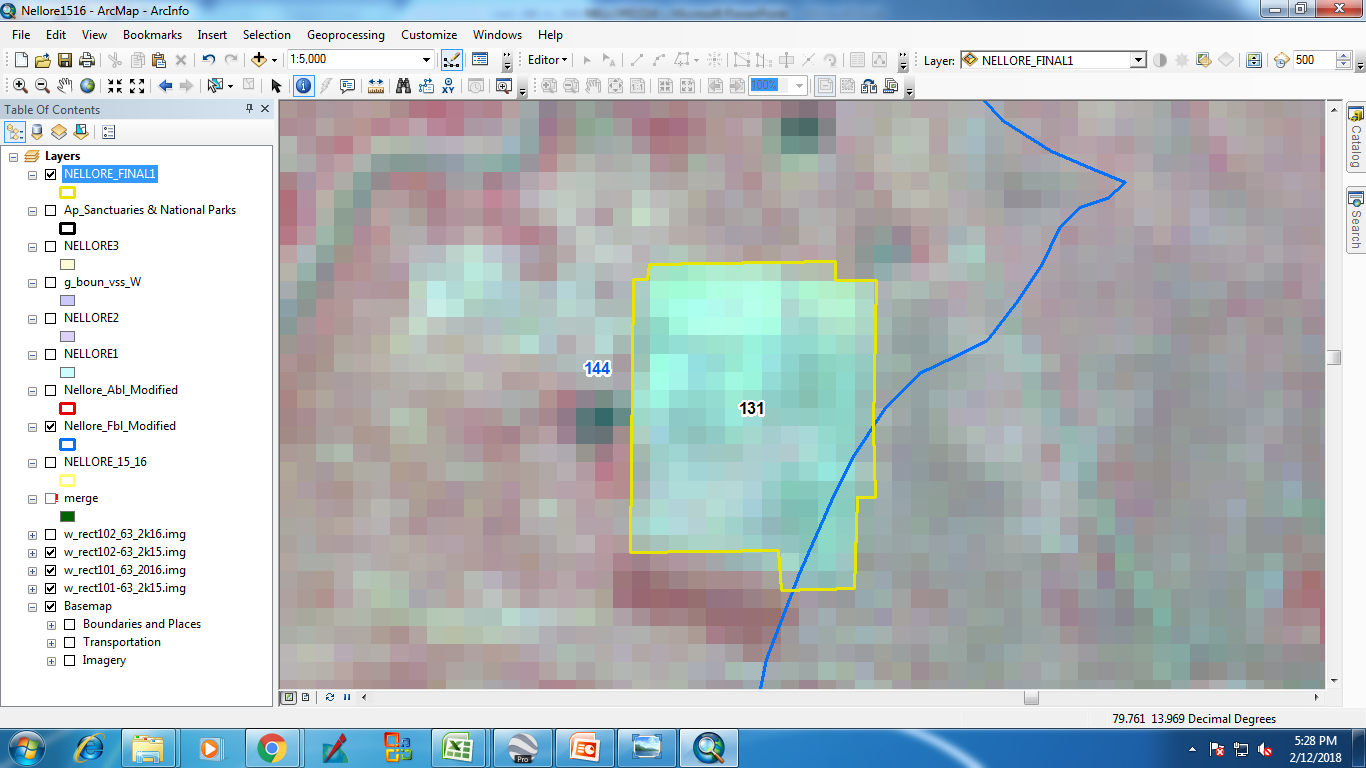 IRS_R2_LISS3_ 24-Oct-15
IRS_R2_LISS3_ 18-Oct-16
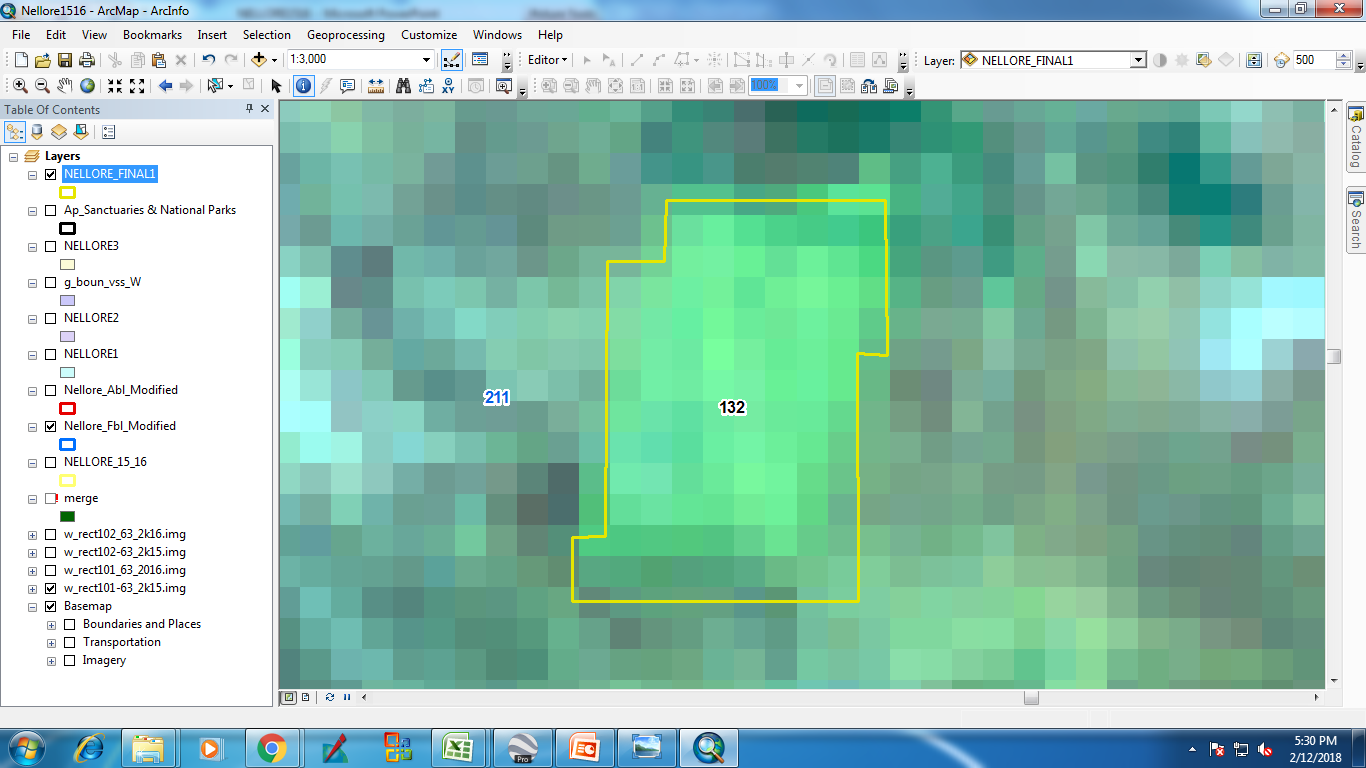 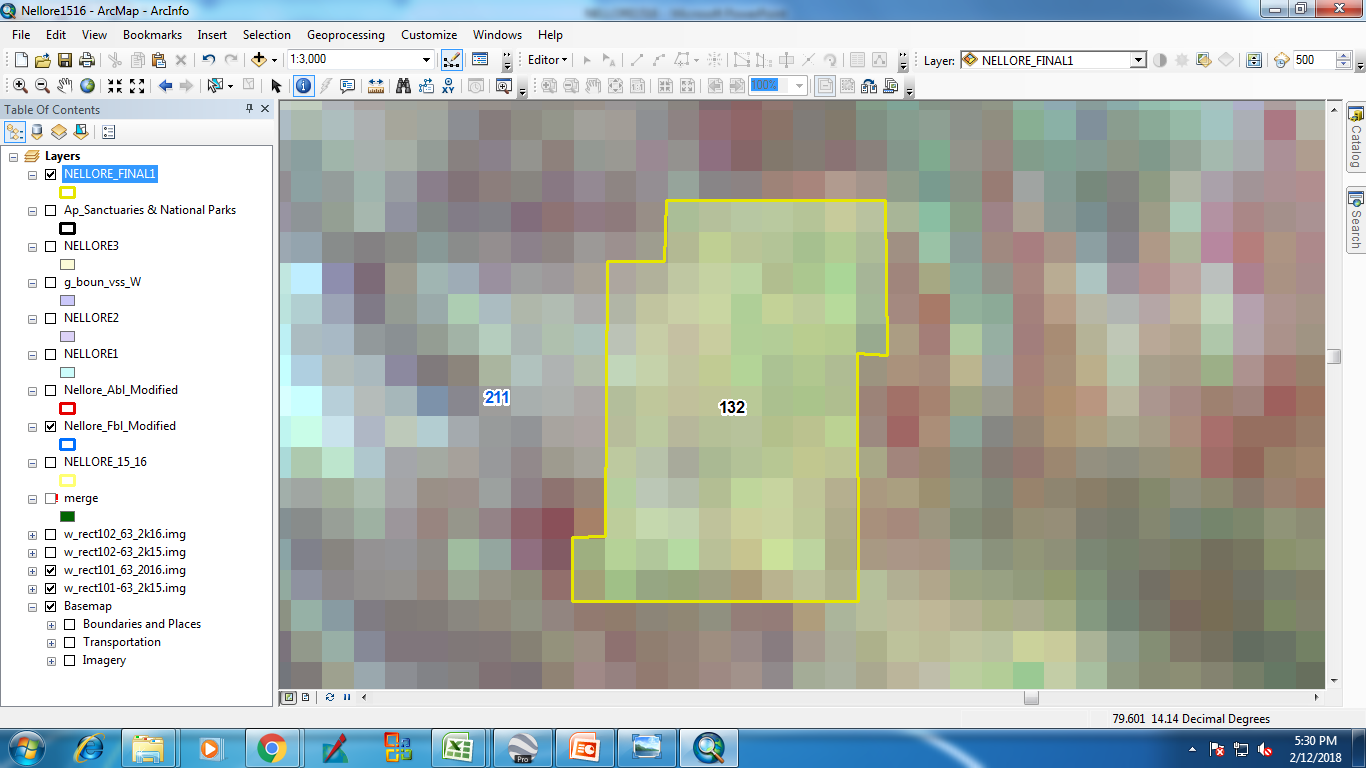 IRS_R2_LISS3_ 2-Feb-16
IRS_R2_LISS3_ 23-Oct-16
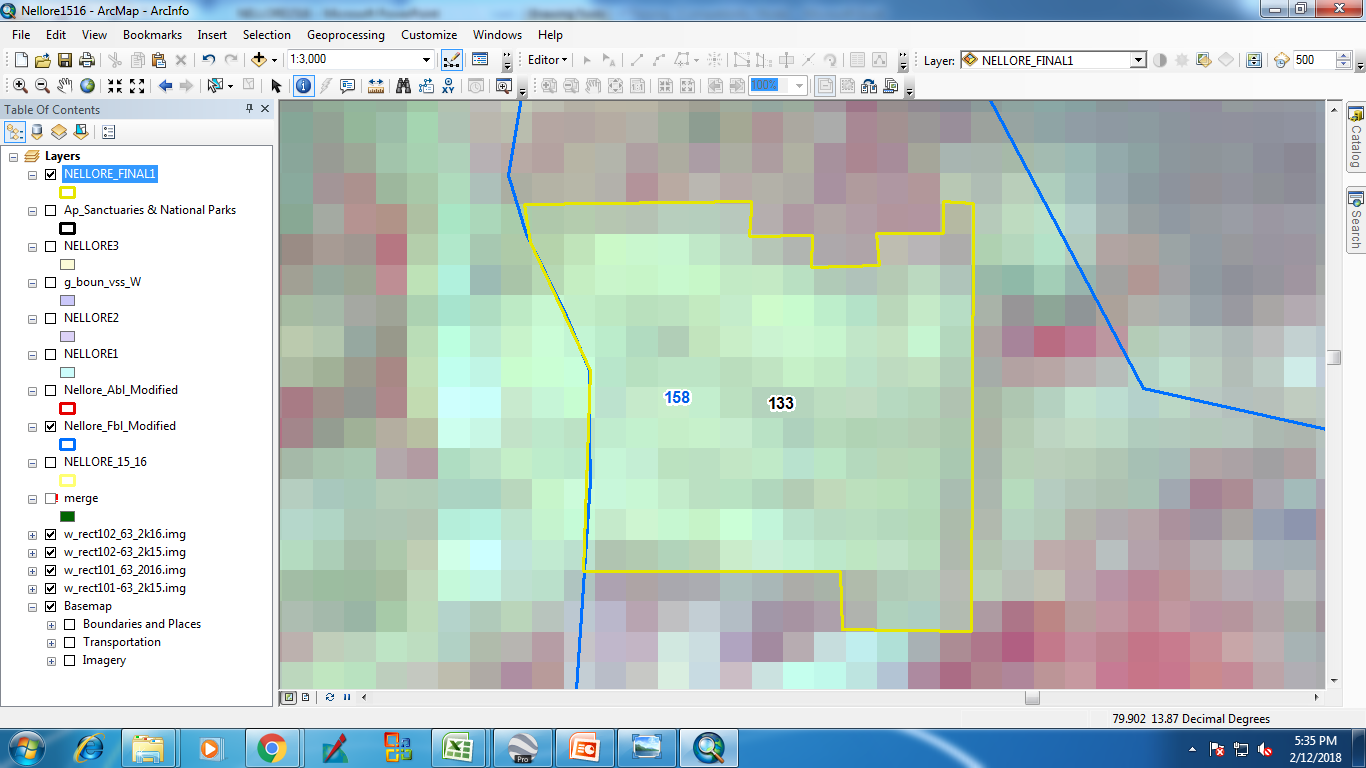 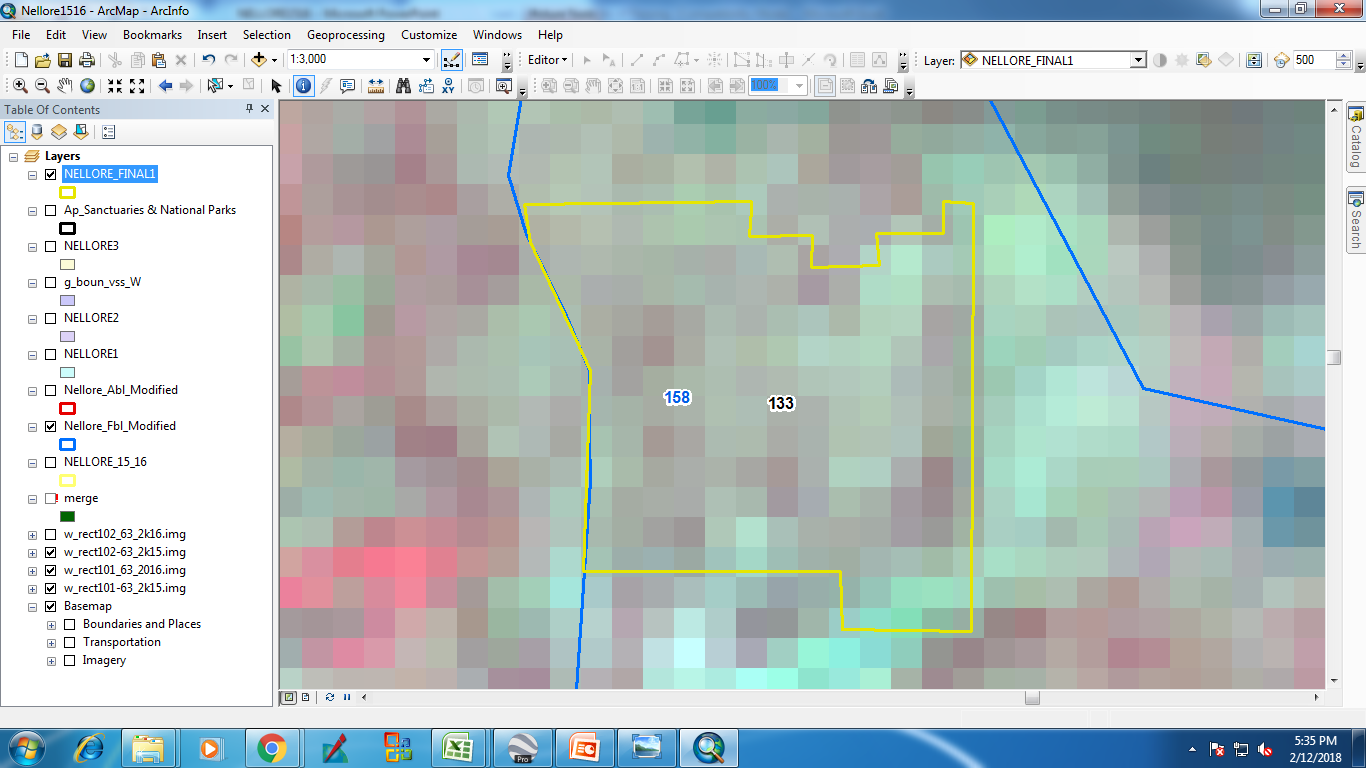 IRS_R2_LISS3_ 2-Feb-16
IRS_R2_LISS3_ 23-Oct-16
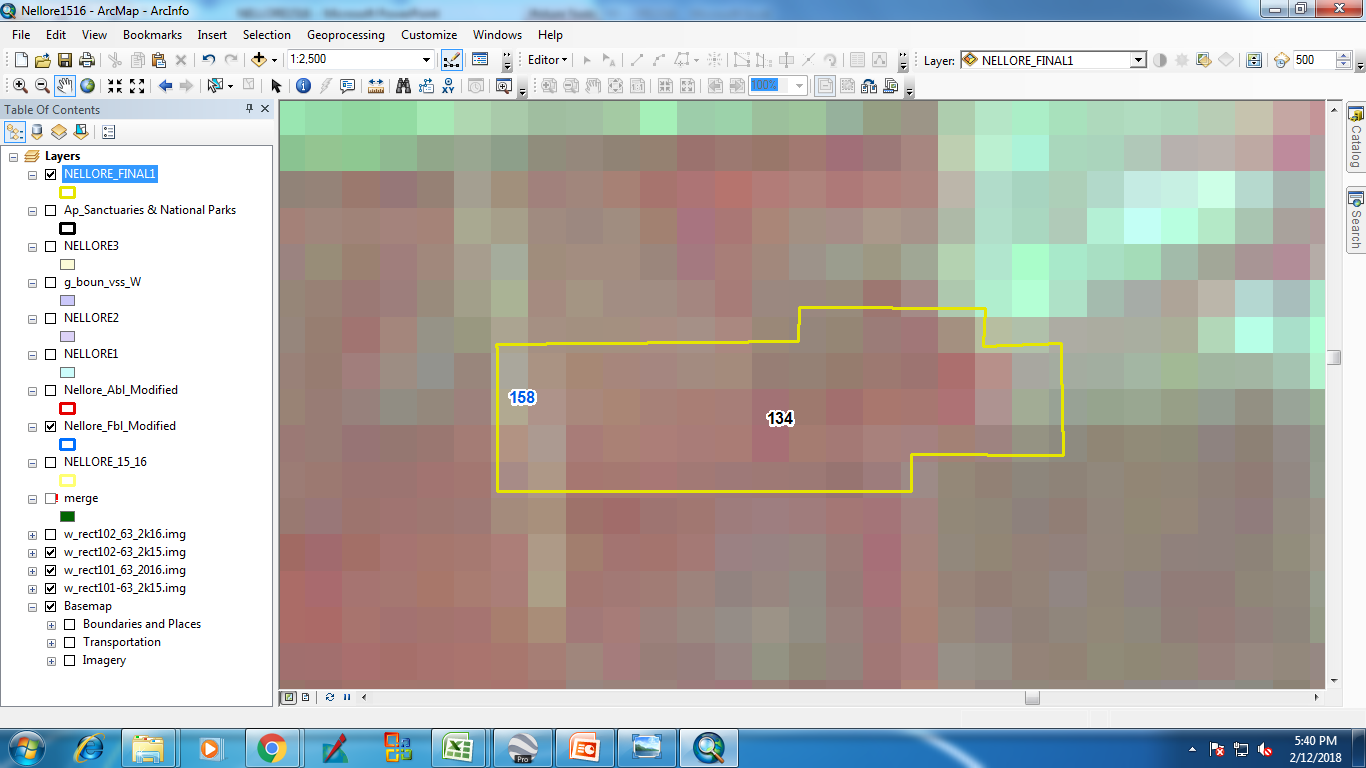 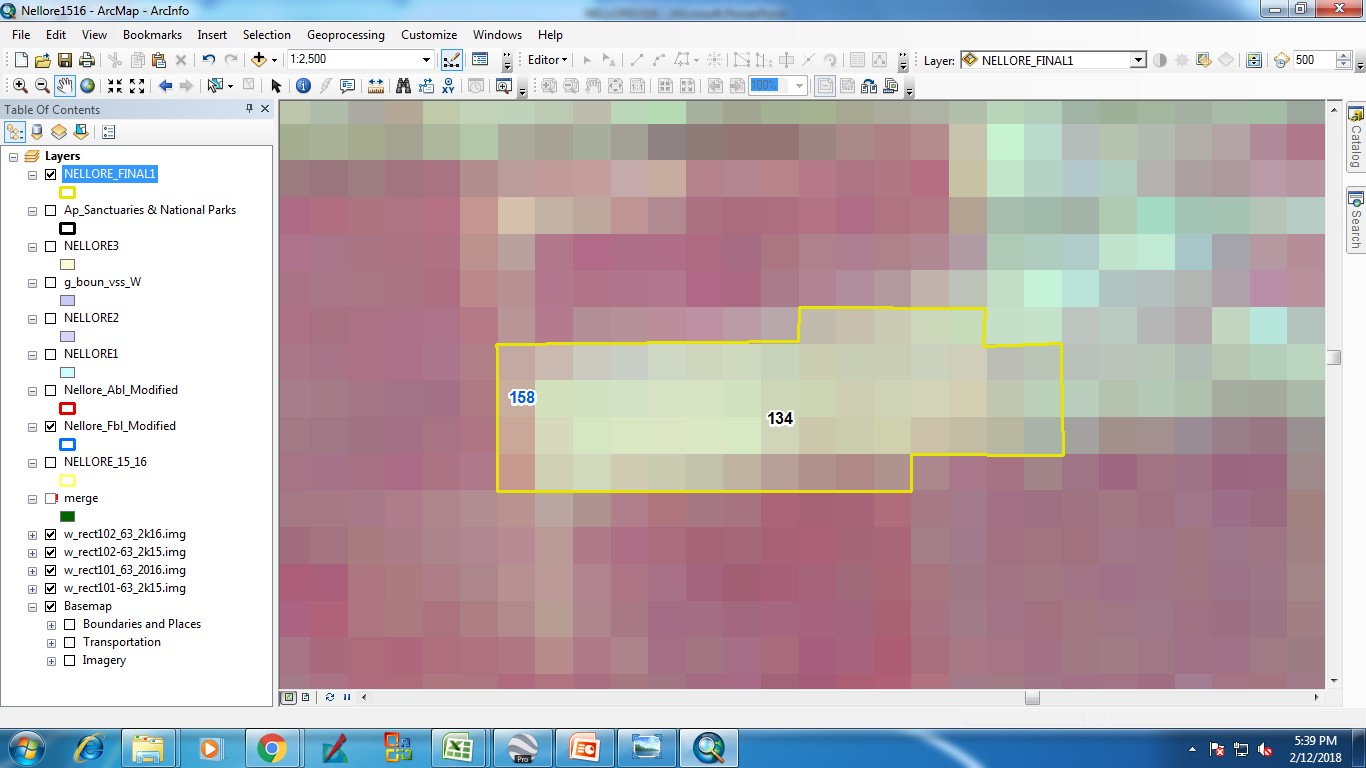 IRS_R2_LISS3_ 2-Feb-16
IRS_R2_LISS3_ 23-Oct-16
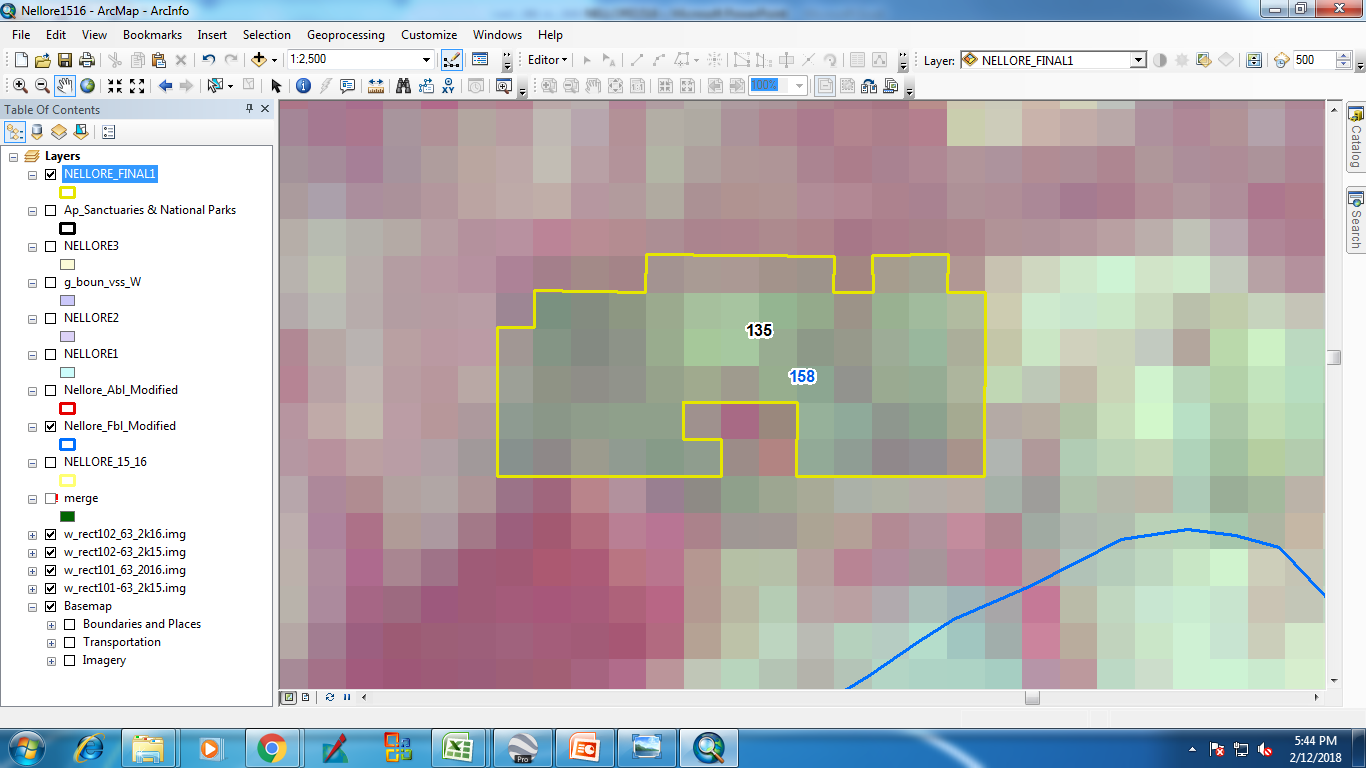 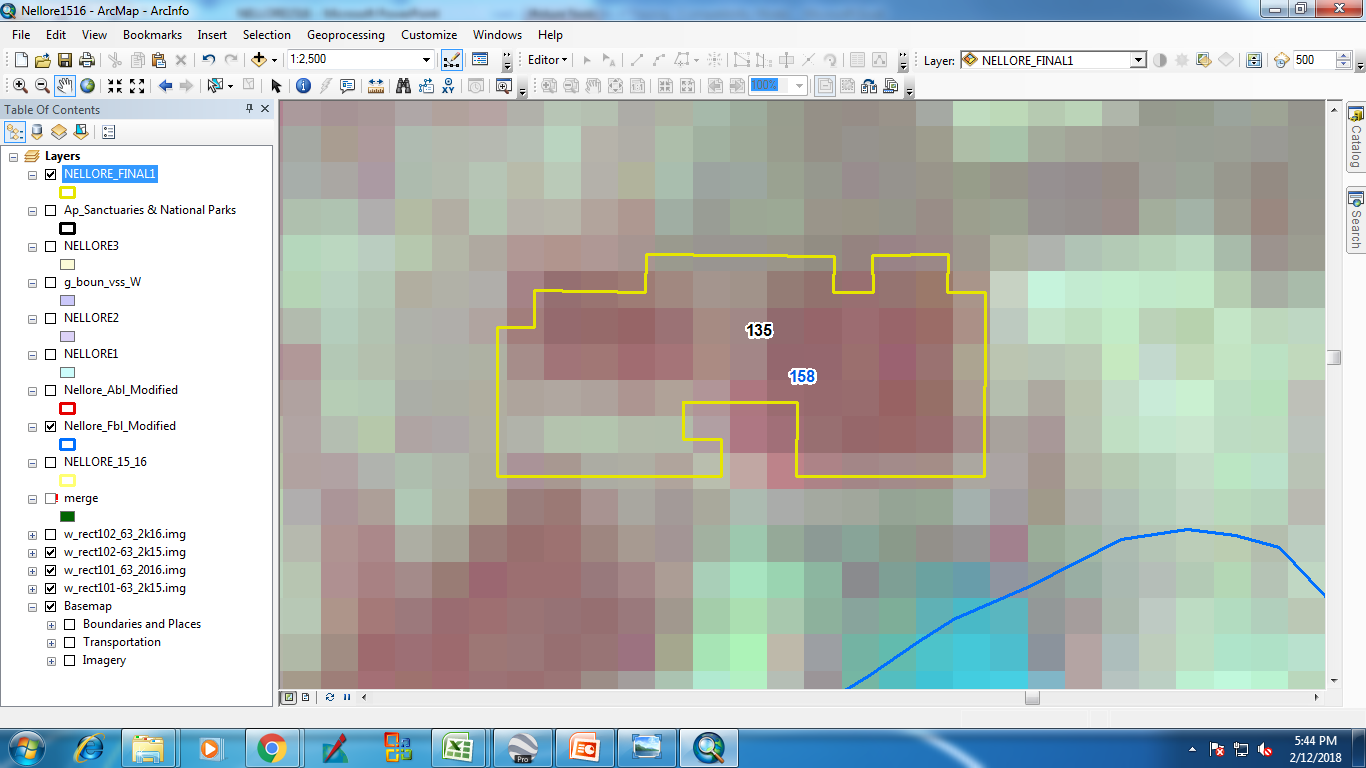 IRS_R2_LISS3_ 2-Feb-16
IRS_R2_LISS3_ 23-Oct-16
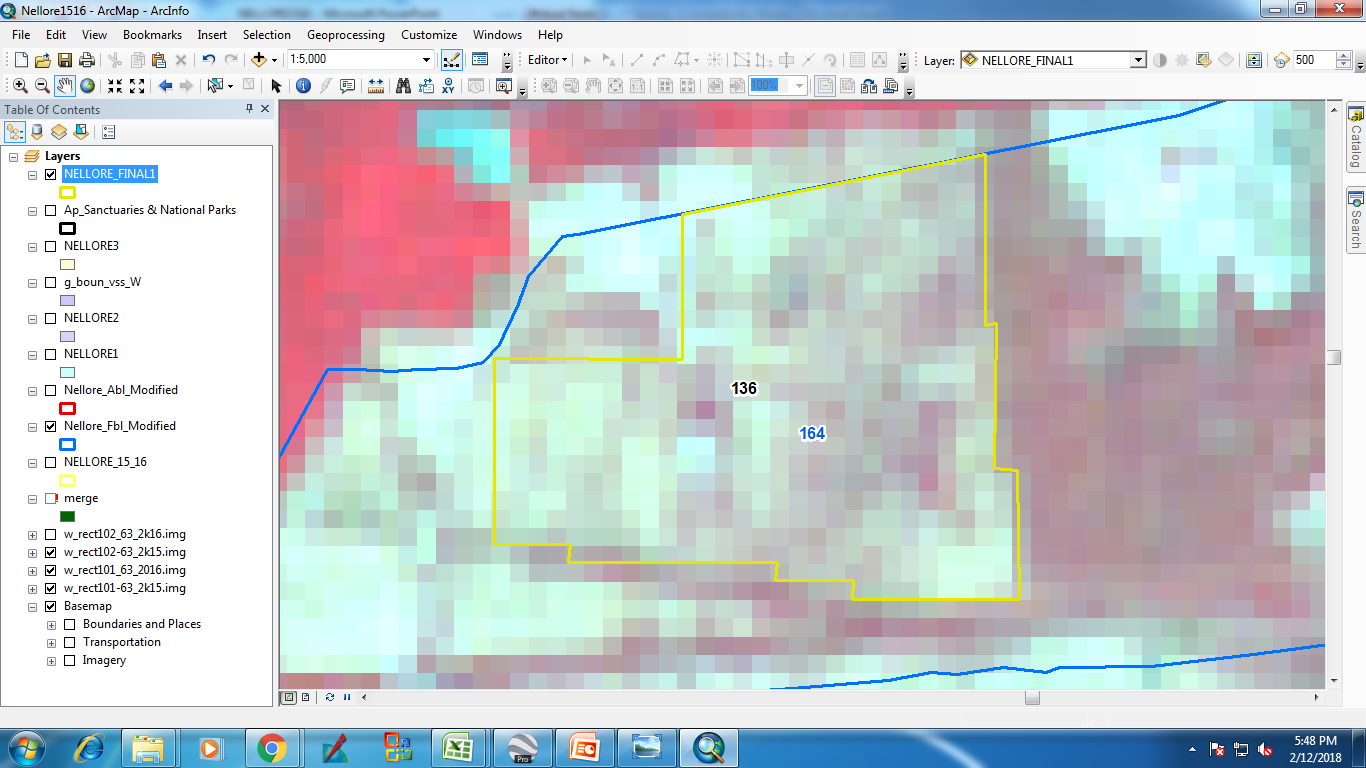 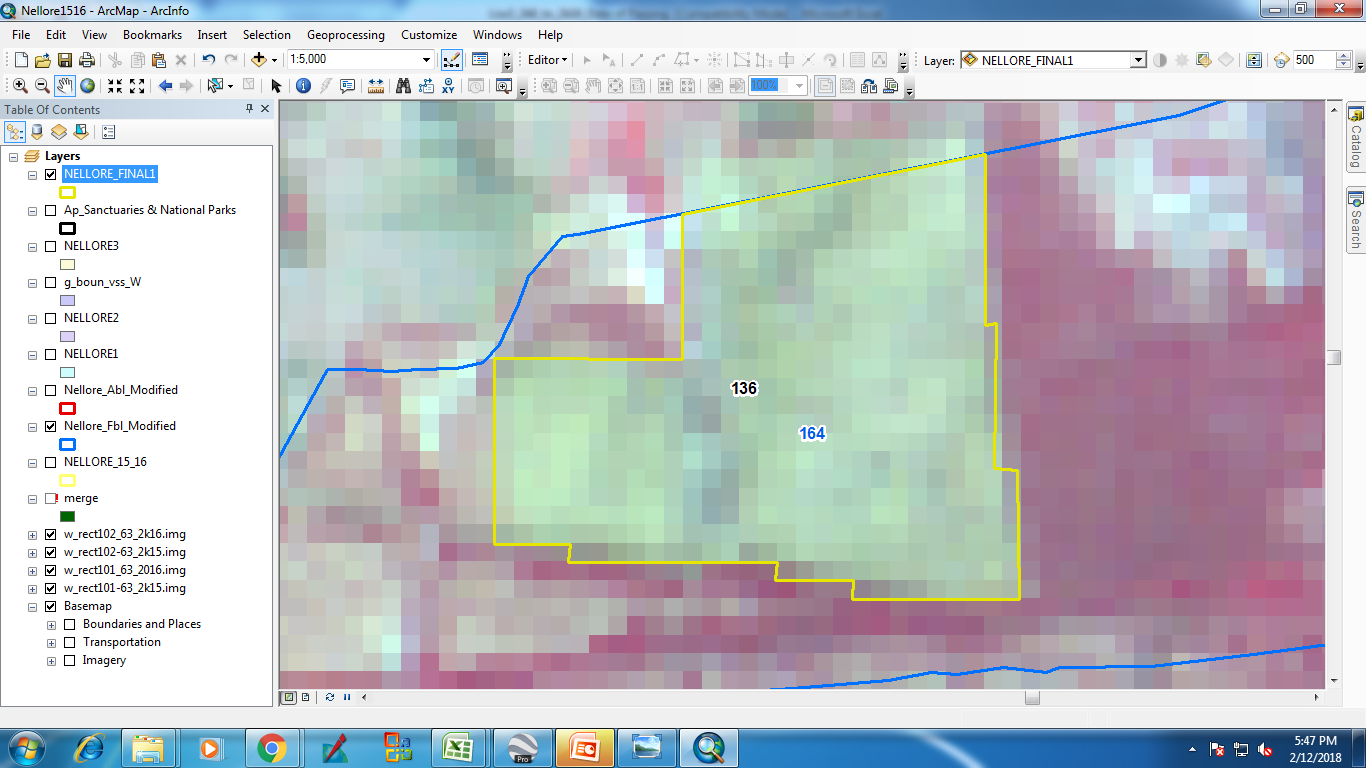